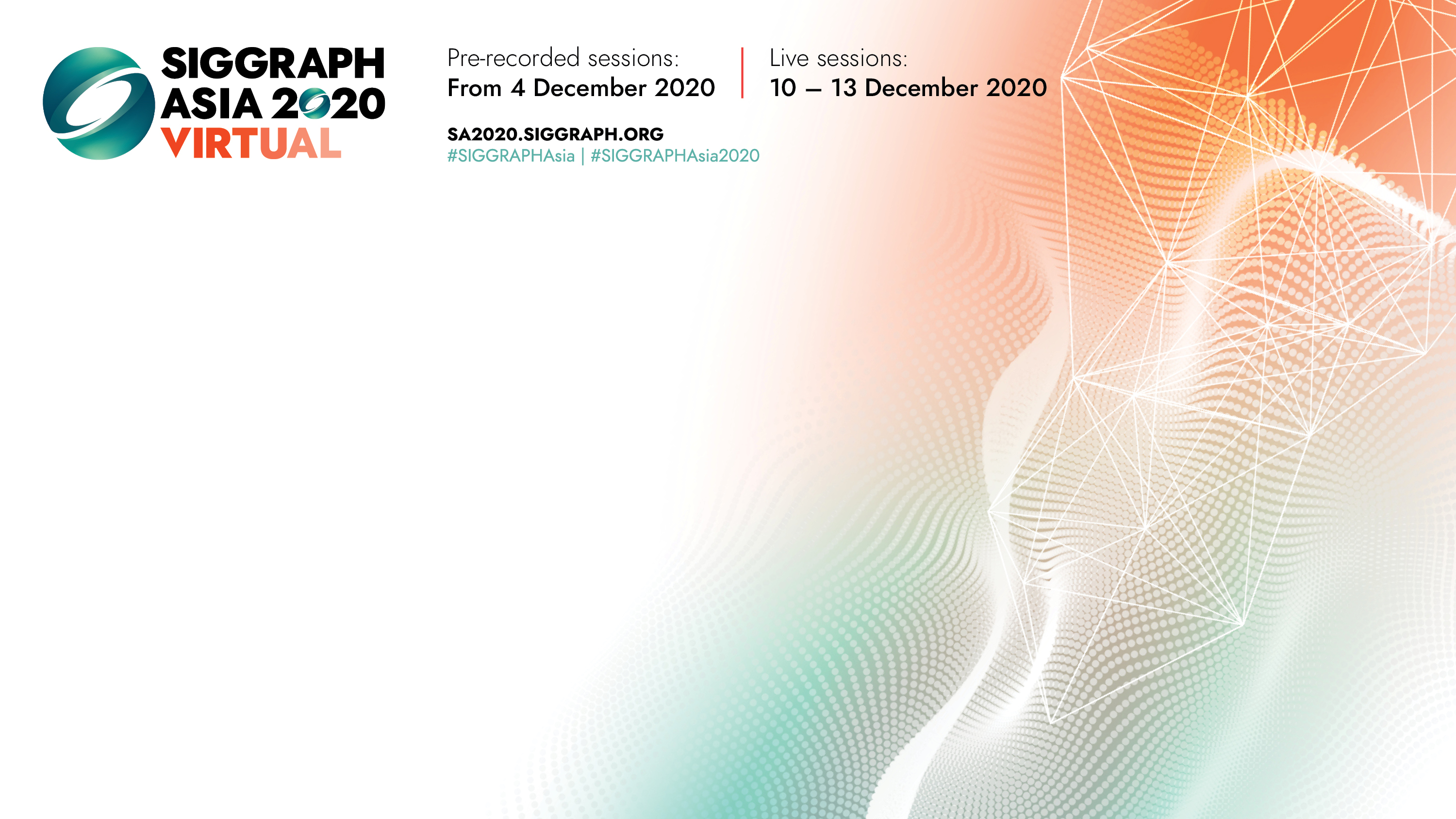 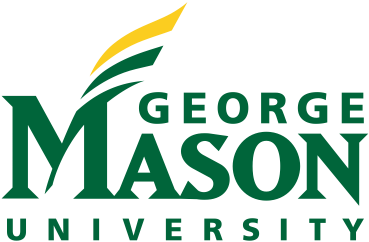 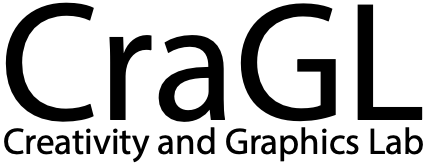 A Benchmark for Rough Sketch Cleanup
Chuan Yan			CraGL, George Mason University
David Vanderhaeghe	IRIT CNRS, Université de Toulouse
Yotam Gingold		CraGL, George Mason University
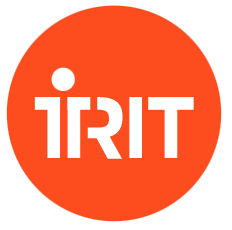 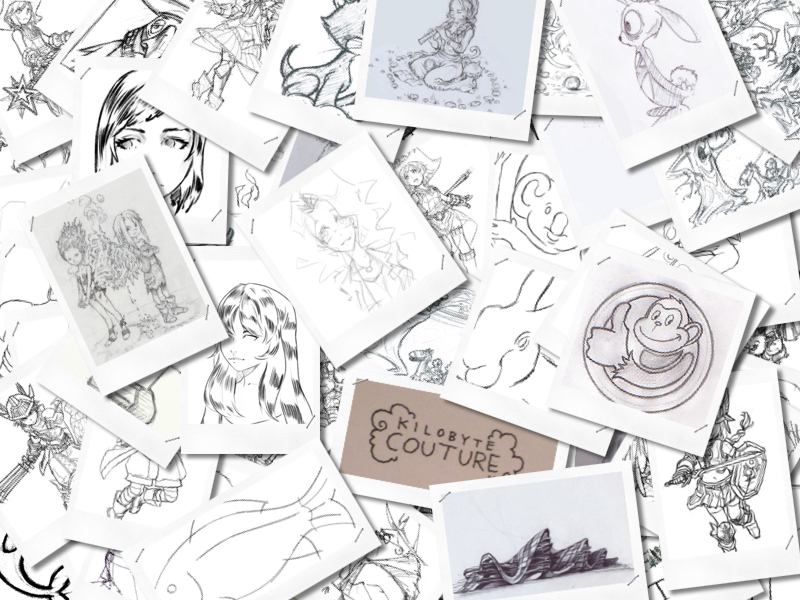 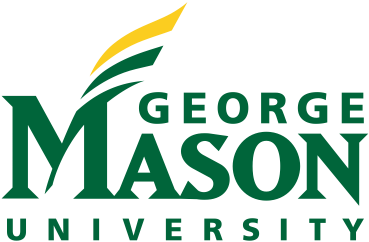 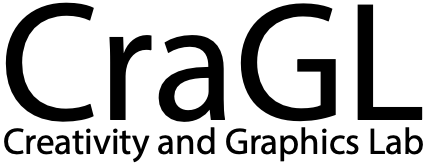 A Benchmark for Rough Sketch Cleanup
Chuan Yan			CraGL, George Mason University
David Vanderhaeghe	IRIT CNRS, Université de Toulouse
Yotam Gingold		CraGL, George Mason University
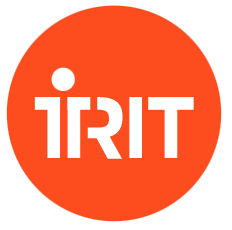 The Design Process
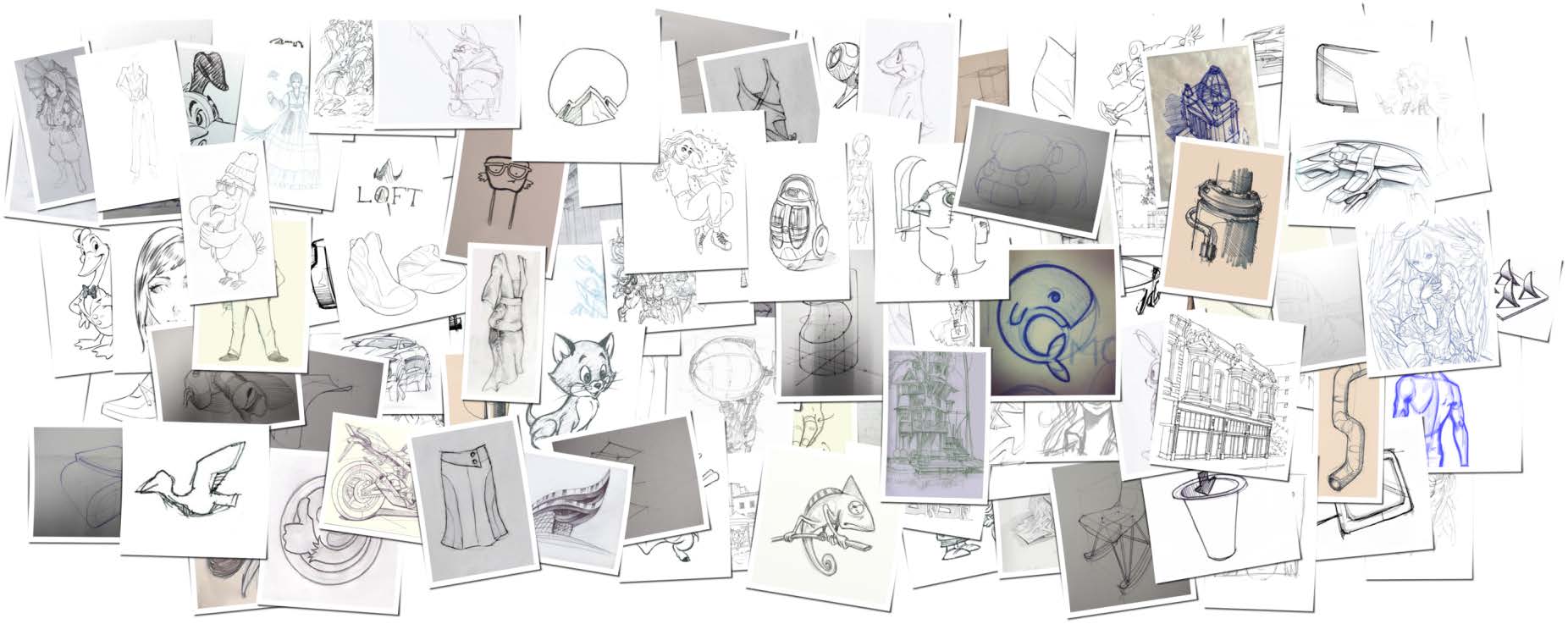 [Speaker Notes: Image source: The Process of Design Squiggle by Damien Newman, thedesignsquiggle.com, https://thedesignsquiggle.com/Download
License: a Creative Commons Attribution-No Derivative Works 3.0 United States License

Sketching is a process where an artist draw his idea. This process usually starts with very rough sketch, then it is refined to obtain a clear line drawing. We can model the sketching process with a curve from chase to stability. Where rough and messy sketches converge to a clear drawing.]
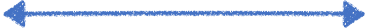 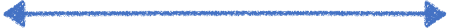 Neat & Costly
Chaotic & Easy
The Design Process
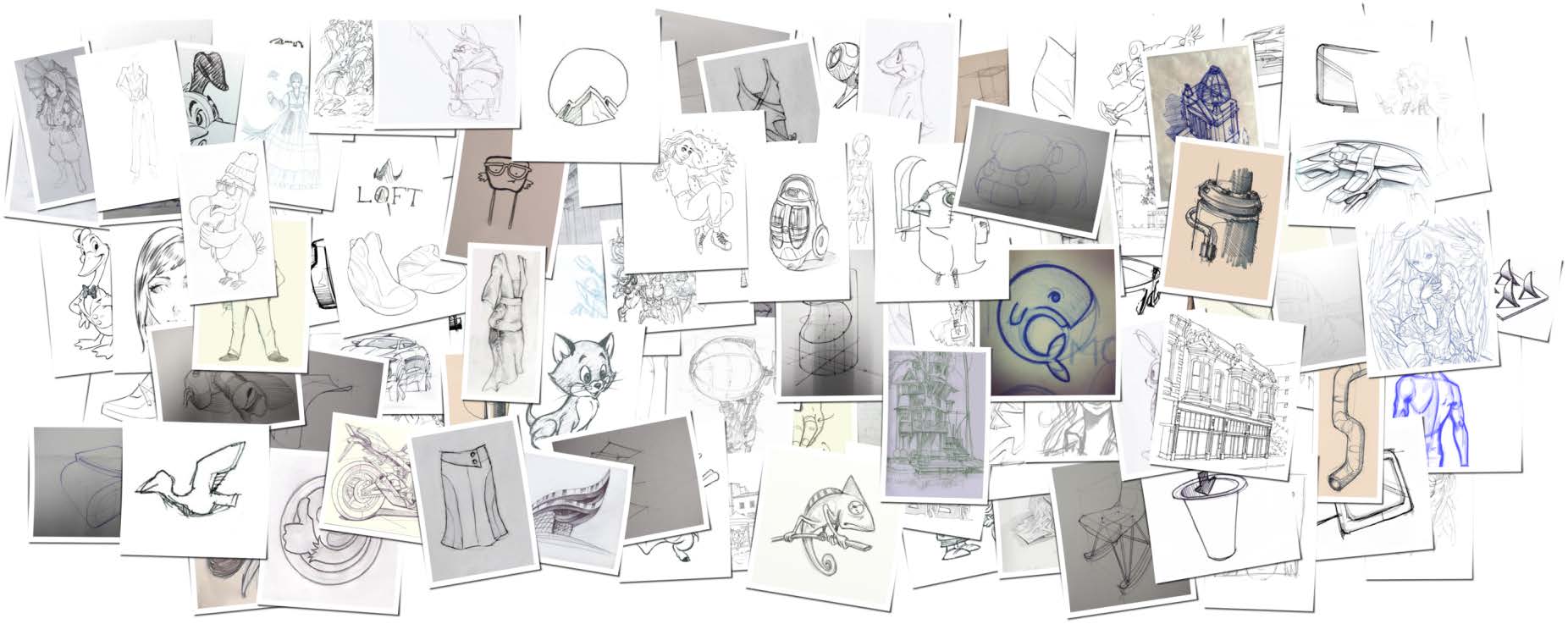 The design squiggle: Damien Newman (CC-BY-ND 3.0)
[Speaker Notes: Image source: The Process of Design Squiggle by Damien Newman, thedesignsquiggle.com, https://thedesignsquiggle.com/Download
License: a Creative Commons Attribution-No Derivative Works 3.0 United States License

Sketching is a process where an artist draw his idea. This process usually starts with very rough sketch, then it is refined to obtain a clear line drawing. We can model the sketching process with a curve from chase to stability. Where rough and messy sketches converge to a clear drawing.]
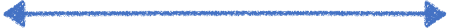 Chaotic & Easy
The Design Process
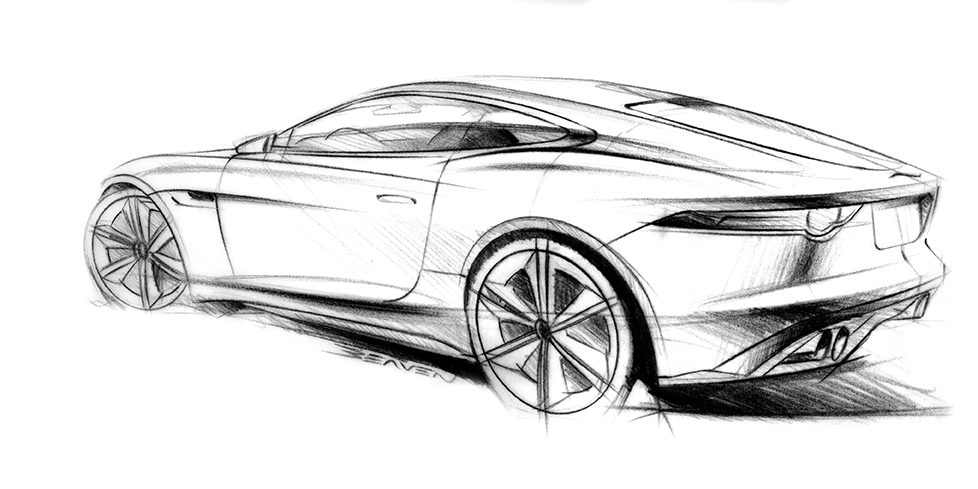 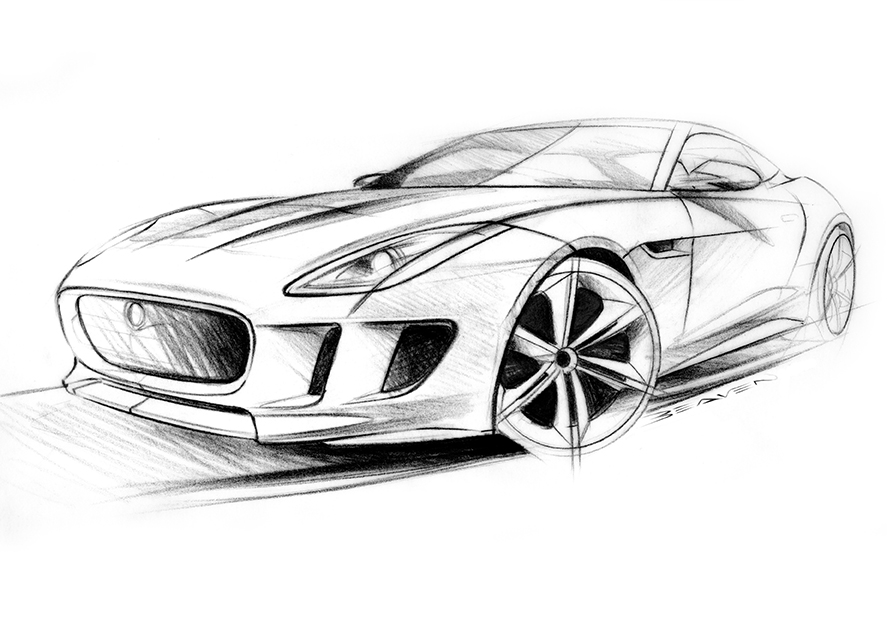 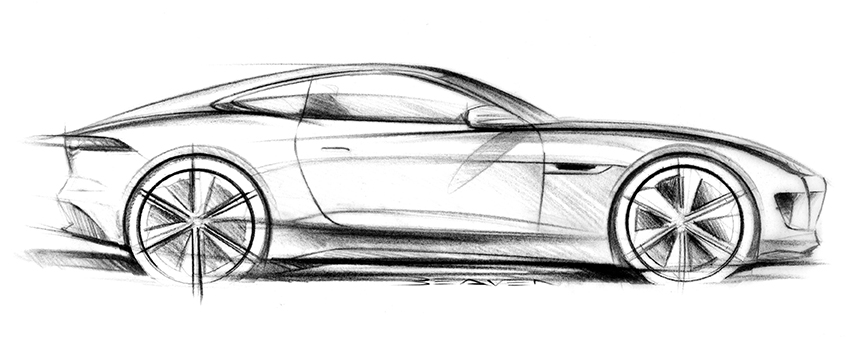 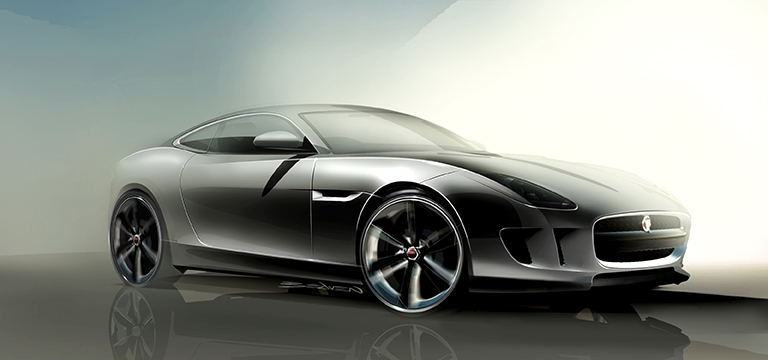 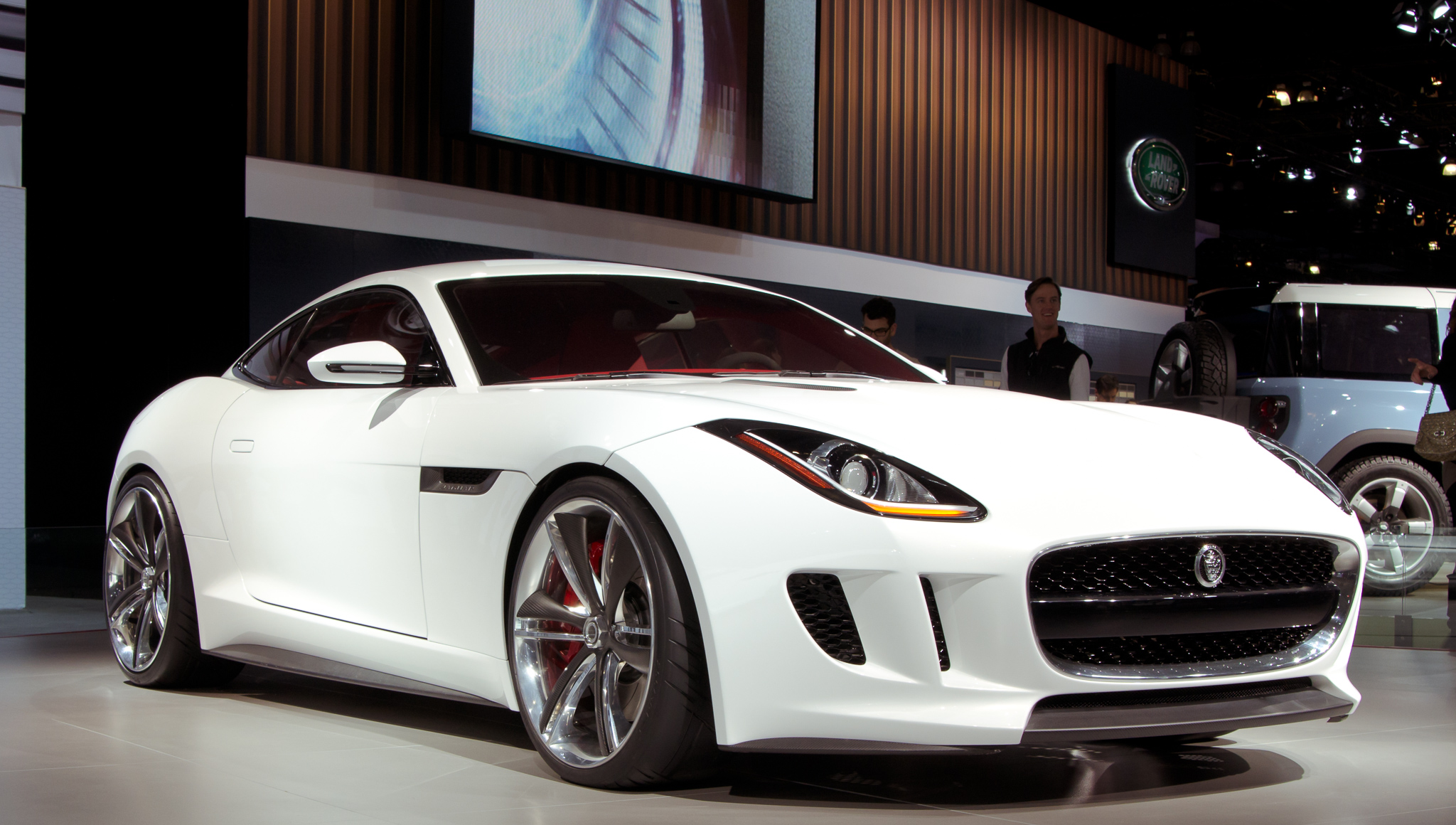 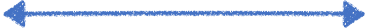 Neat & Costly
The design squiggle: Damien Newman (CC-BY-ND 3.0),  Design works: Jaguar MENA (CC-BY 2.0), Photo: Daremoshiranai (CC-BY-NC 2.0)
[Speaker Notes: Image source: The Process of Design Squiggle by Damien Newman, thedesignsquiggle.com, https://thedesignsquiggle.com/Download
License: a Creative Commons Attribution-No Derivative Works 3.0 United States License
Photo source:https://www.flickr.com/photos/daremoshiranai/6429396361/in/photolist-nKMkgm-nHVm9J-nKVq1C-nKERMp-nttnRR-nMKeTk-nKY3Ma-nHVrN9-nttoQp-nKMnpQ-nttgZj-nHVmhj-ntt7FF-nKVCZJ-nttdRL-nKMCds-nKMAXb-nKMqrb-nttrkU-nKXR6e-nHVC5S-nKXPJX-nMKjWX-nKMqiA-nKMqQ7-nHVrGN-ntthfj-nKXPWv-nKXT6M-nttdMi-nttH8p-nHVsp9-nttHcx-nttrY9-nKEPy6-nKY27X-nKVuMS-nttDT8-akjnCB-aN9kxp-akjnzn-aknaX7-akjntt-aknb2A-aknb4u-dX8fjC-dX2zte-dX2zsP-dX2ztx-dX8fm7
Design works: https://www.flickr.com/photos/jaguarcarsmena/6213089905/in/photostream/
Design sketch: https://www.flickr.com/photos/jaguarcarsmena/6213088685/in/photostream/
		https://www.flickr.com/photos/jaguarcarsmena/6213603198/in/photostream/
		https://www.flickr.com/photos/jaguarcarsmena/6213088537/in/photostream/]
Costly
The Design Process
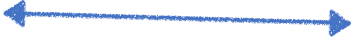 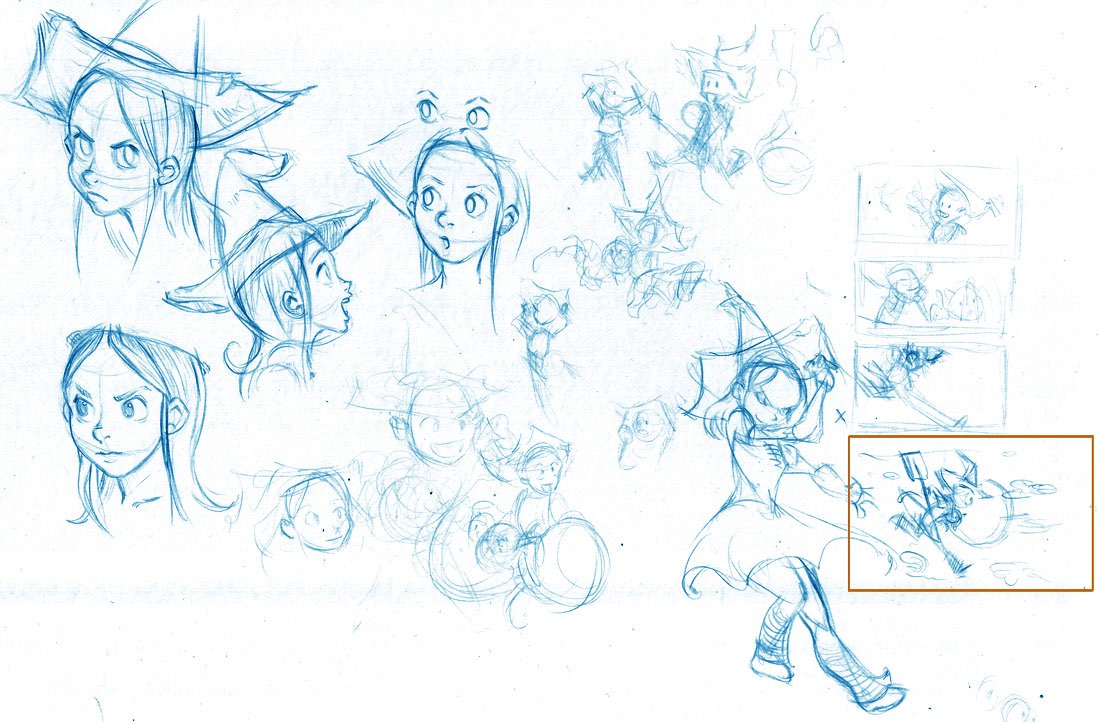 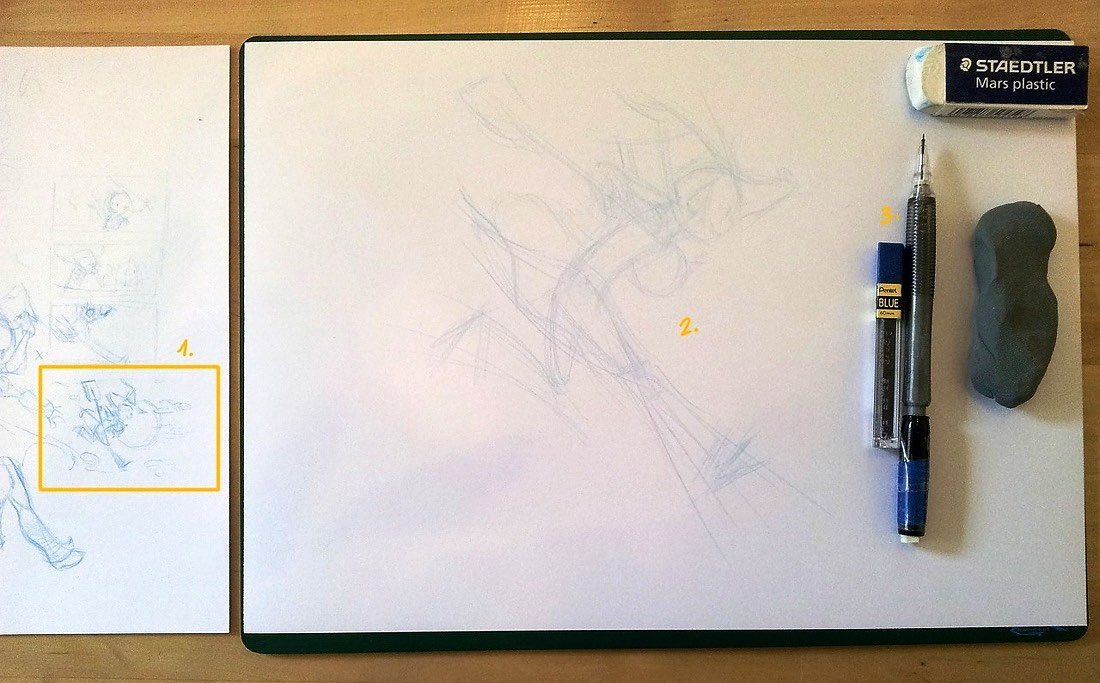 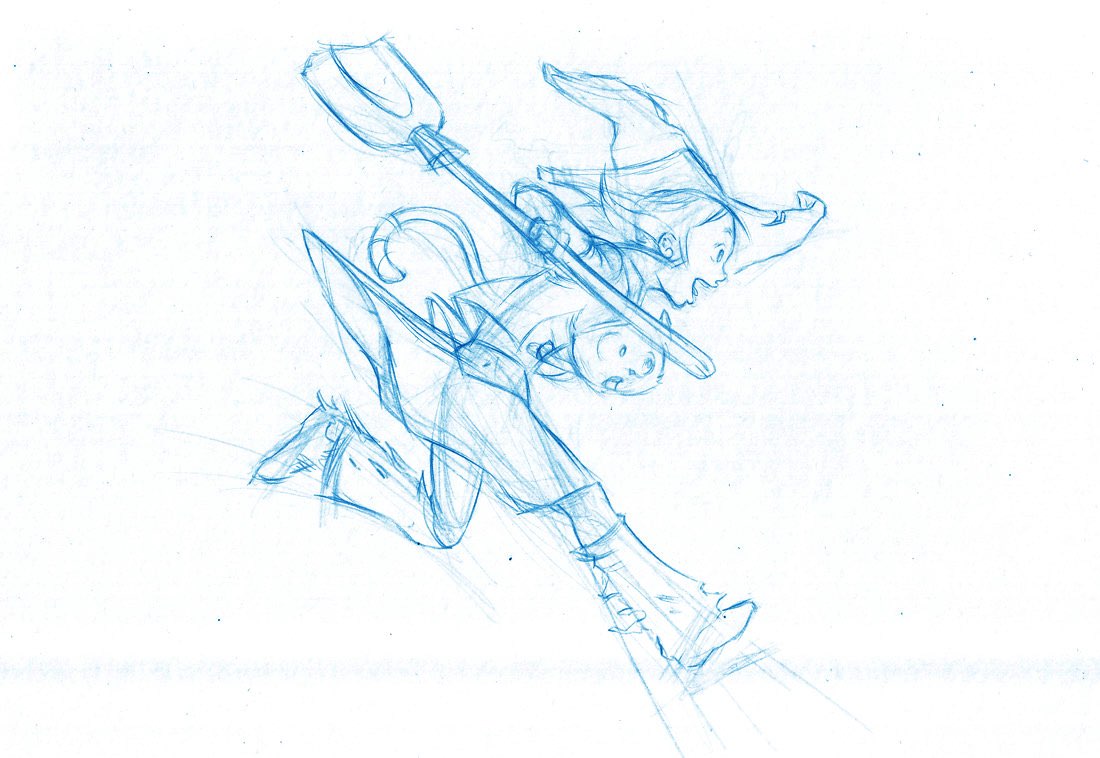 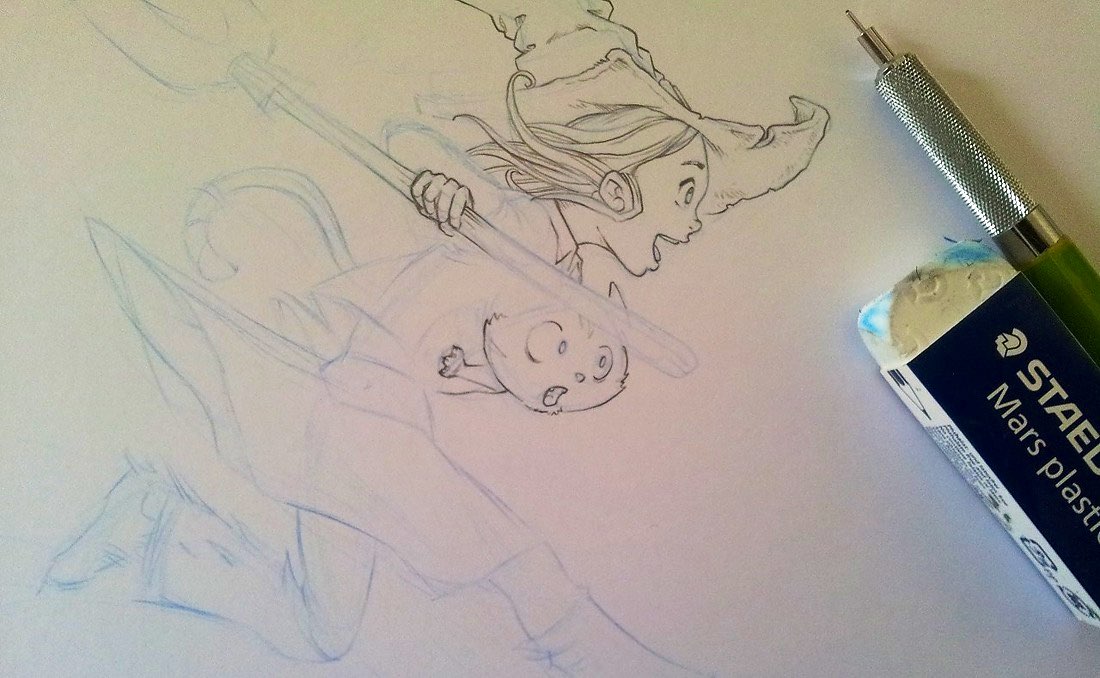 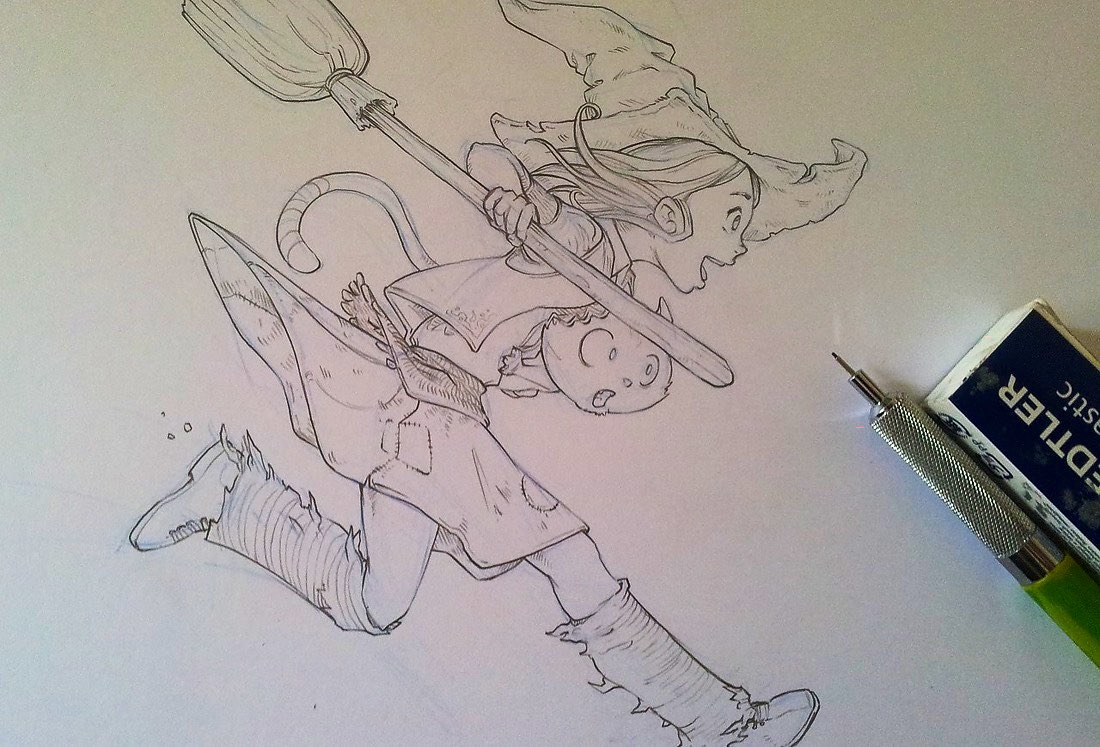 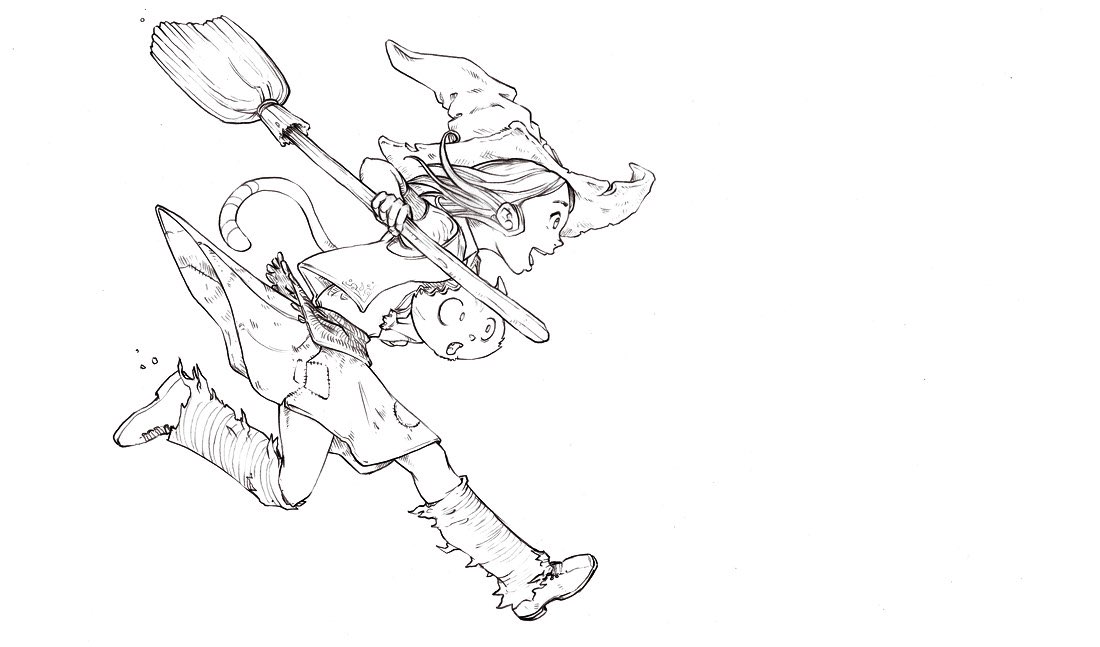 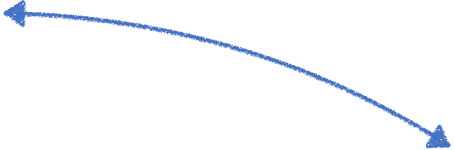 Chaotic
The design squiggle copyrights: Damien Newman (CC-BY-ND 3.0)
[Speaker Notes: Image source: The Process of Design Squiggle by Damien Newman, thedesignsquiggle.com, https://thedesignsquiggle.com/Download
License: a Creative Commons Attribution-No Derivative Works 3.0 United States License

Sketching is a process where an artist draw his idea. This process usually starts with very rough sketch, then it is refined to obtain a clear line drawing. We can model the sketching process with a curve from chase to stability. Where rough and messy sketches converge to a clear drawing.]
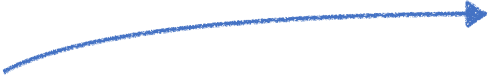 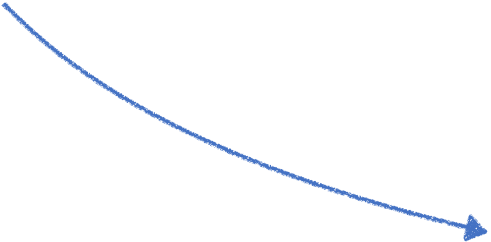 Chaos to stability
The Design Process
Cost
Chaos to stability
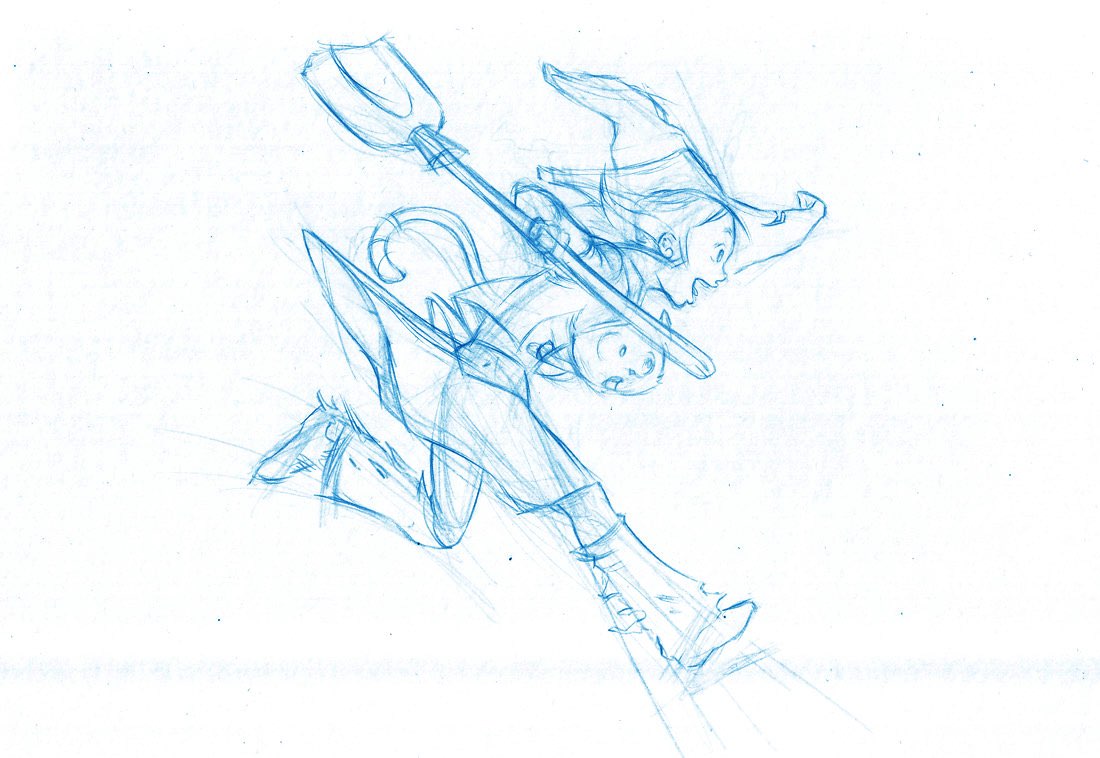 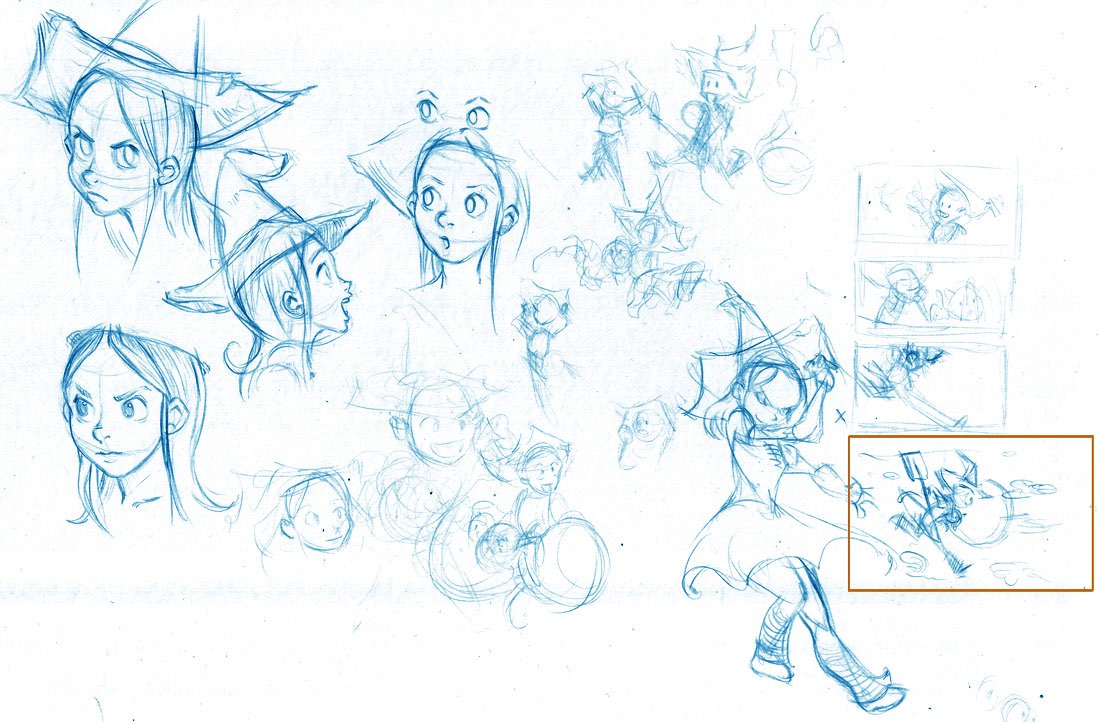 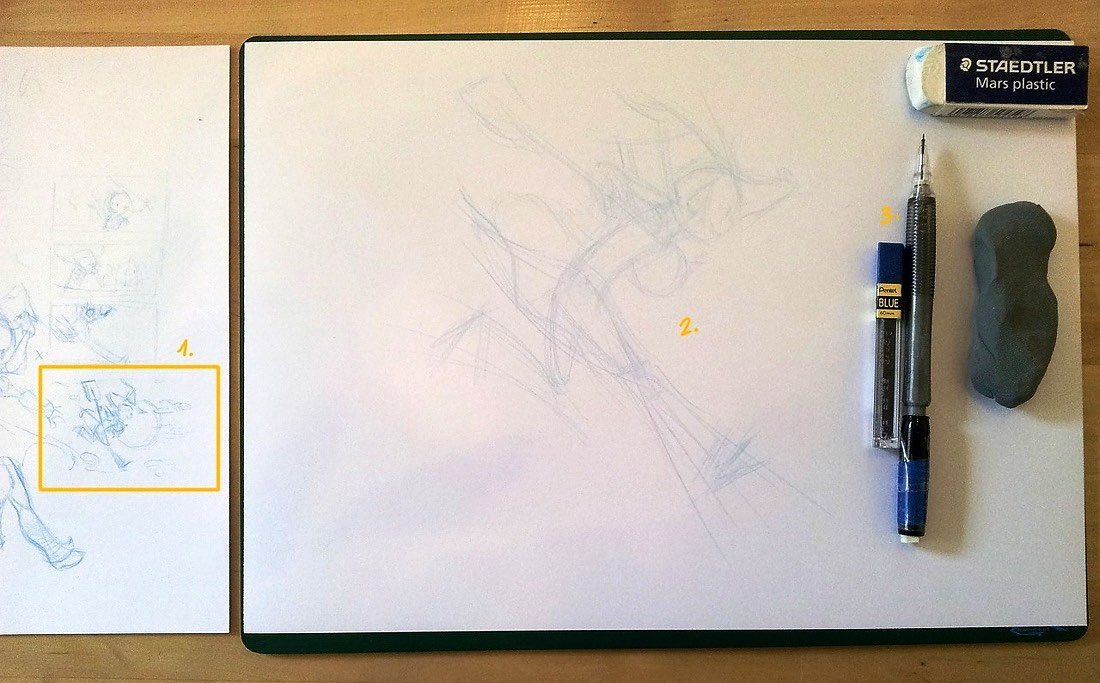 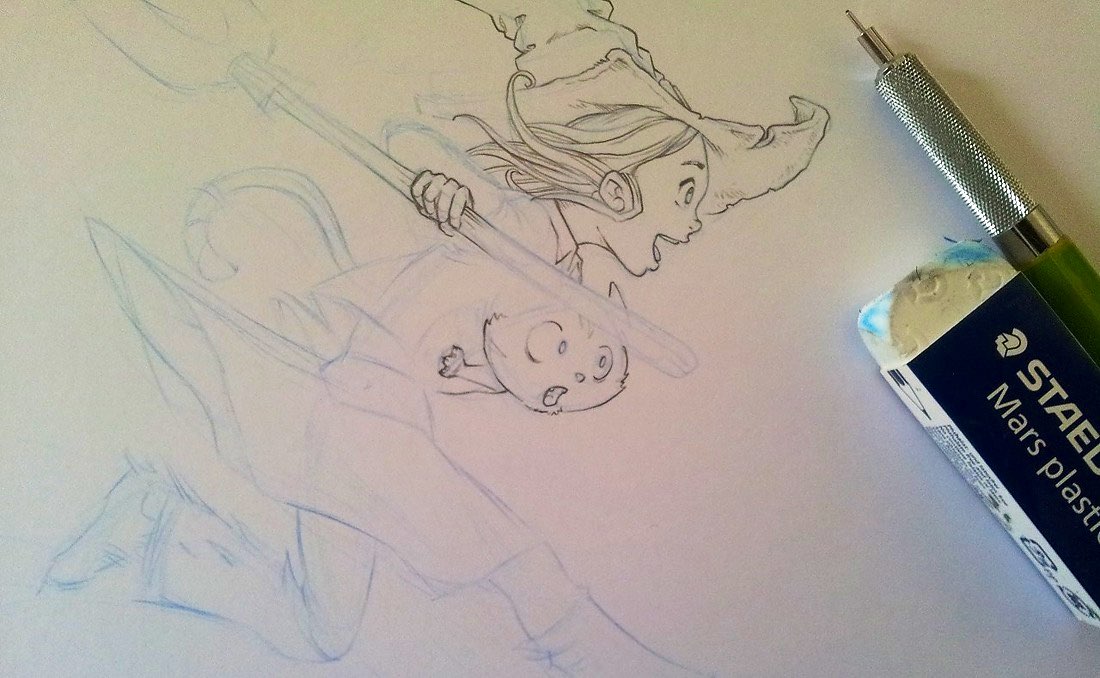 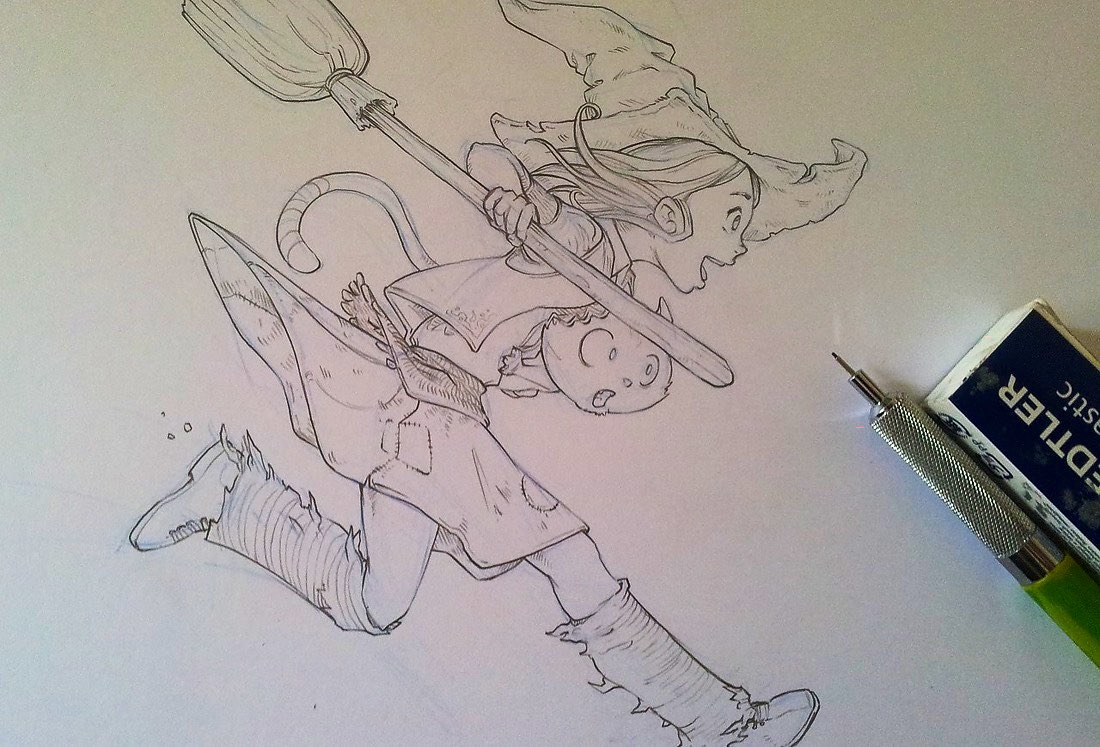 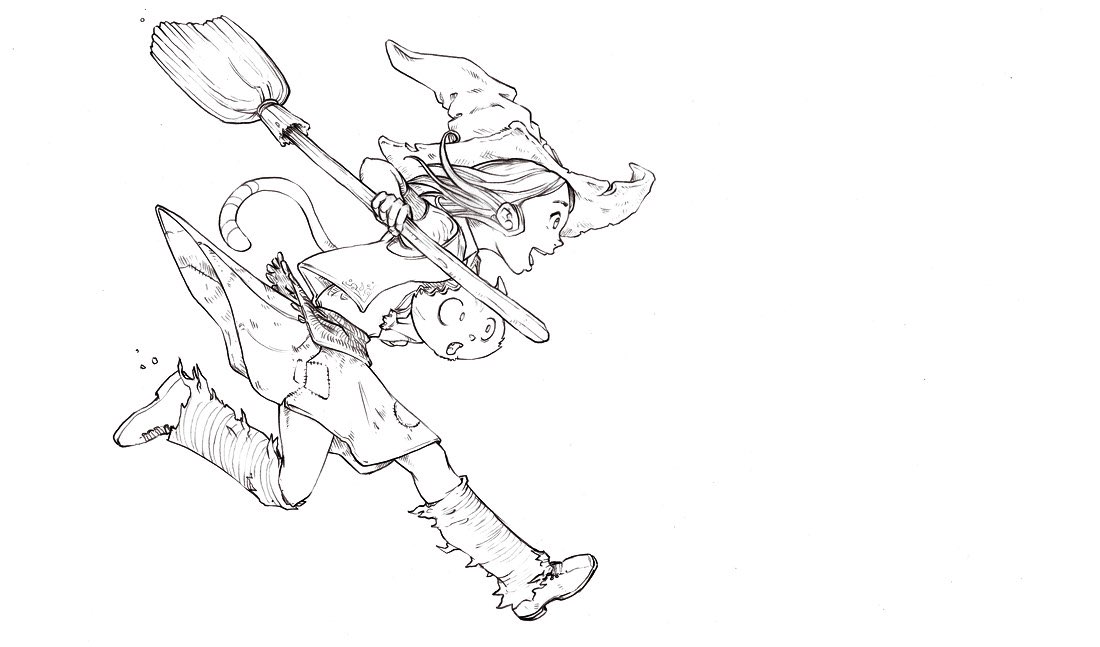 Image copyrights: Damien Newman (CC-BY-ND 3.0), David Revoy (CC BY 4.0)
[Speaker Notes: Image source: The Process of Design Squiggle by Damien Newman, thedesignsquiggle.com, https://thedesignsquiggle.com/Download
License: a Creative Commons Attribution-No Derivative Works 3.0 United States License

Sketching is a process where an artist draw his idea. This process usually starts with very rough sketch, then it is refined to obtain a clear line drawing. We can model the sketching process with a curve from chase to stability. Where rough and messy sketches converge to a clear drawing.]
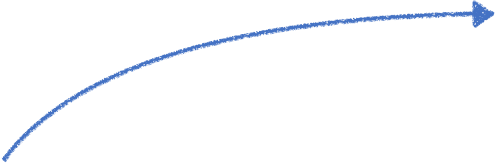 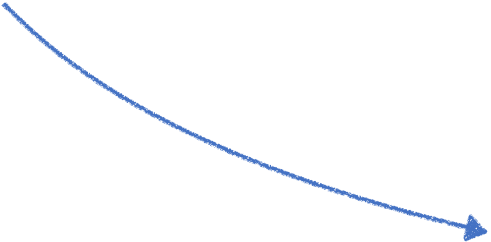 Messiness, 
Mistakes
The Design Process
Cost of Change
Chaos to stability
Chaos to stability
Image copyrights: CC-BY-ND 3.0@Damien Newman
[Speaker Notes: Image source: The Process of Design Squiggle by Damien Newman, thedesignsquiggle.com, https://thedesignsquiggle.com/Download
License: a Creative Commons Attribution-No Derivative Works 3.0 United States License

Sketching is a process where an artist draw his idea. This process usually starts with very rough sketch, then it is refined to obtain a clear line drawing. We can model the sketching process with a curve from chase to stability. Where rough and messy sketches converge to a clear drawing.]
GAP on this CURve
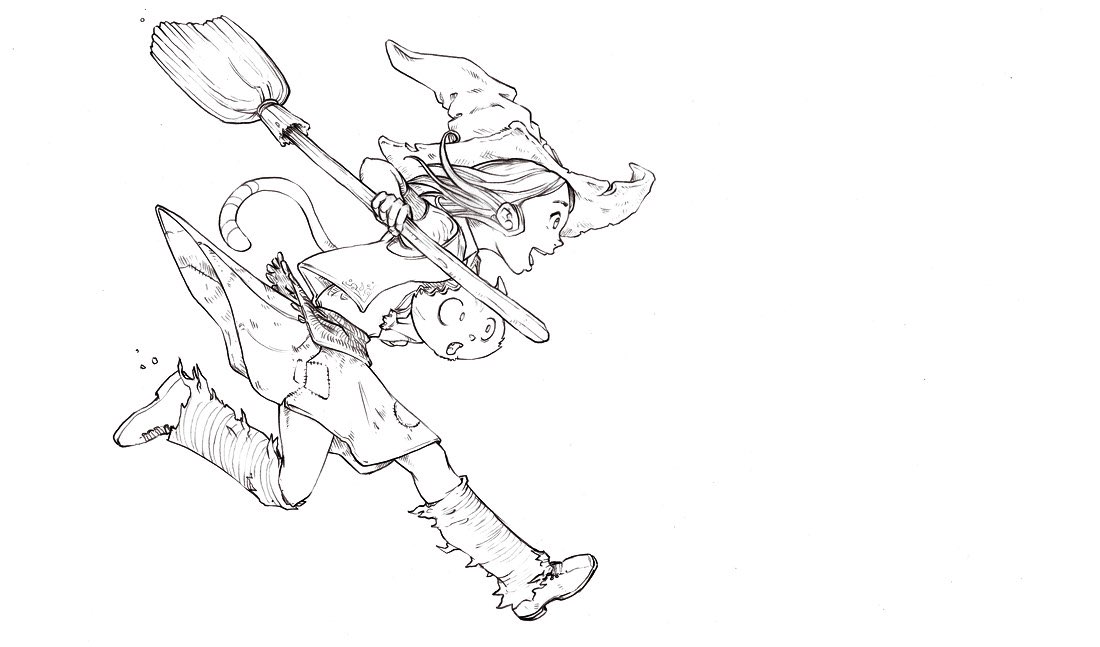 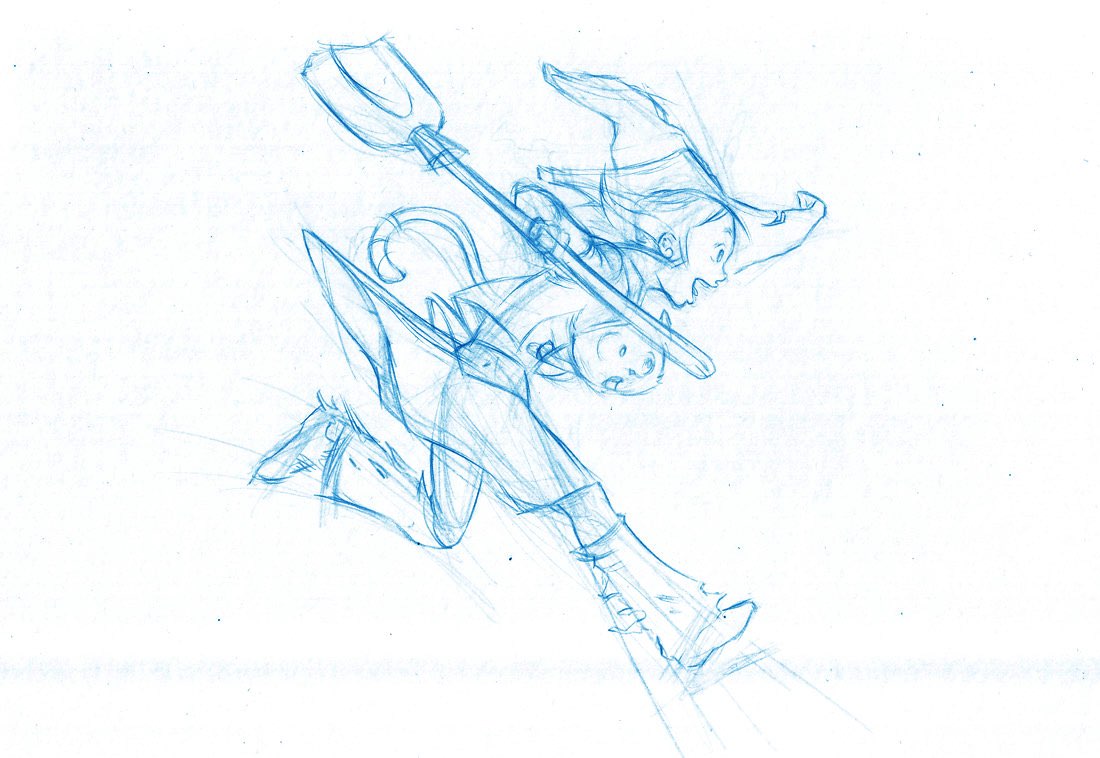 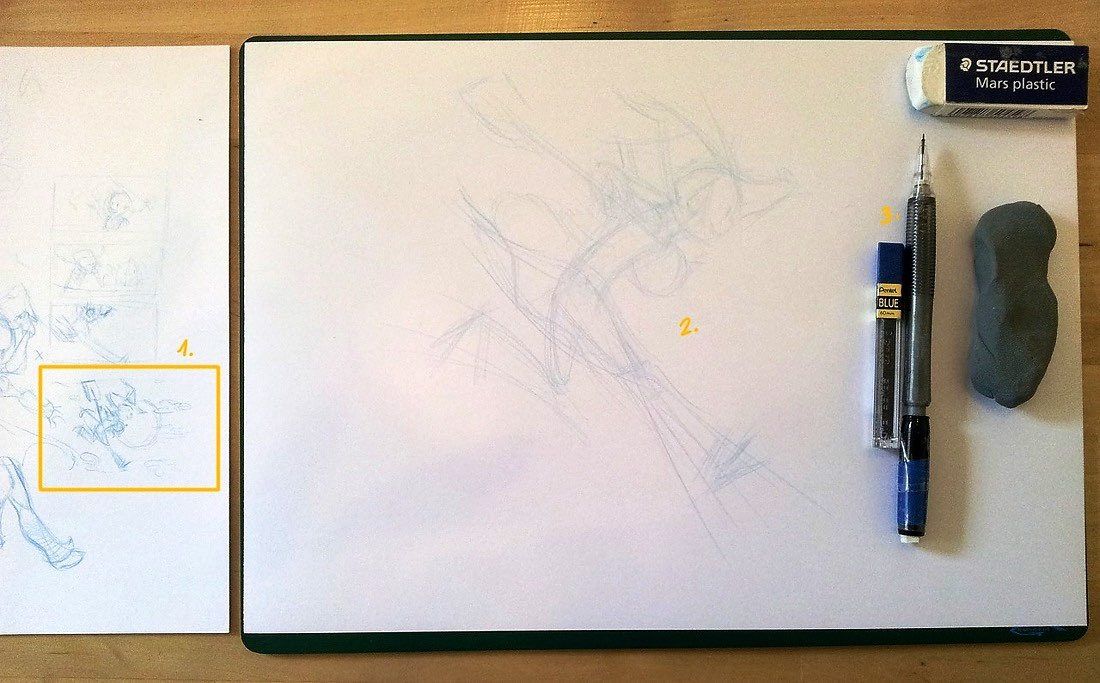 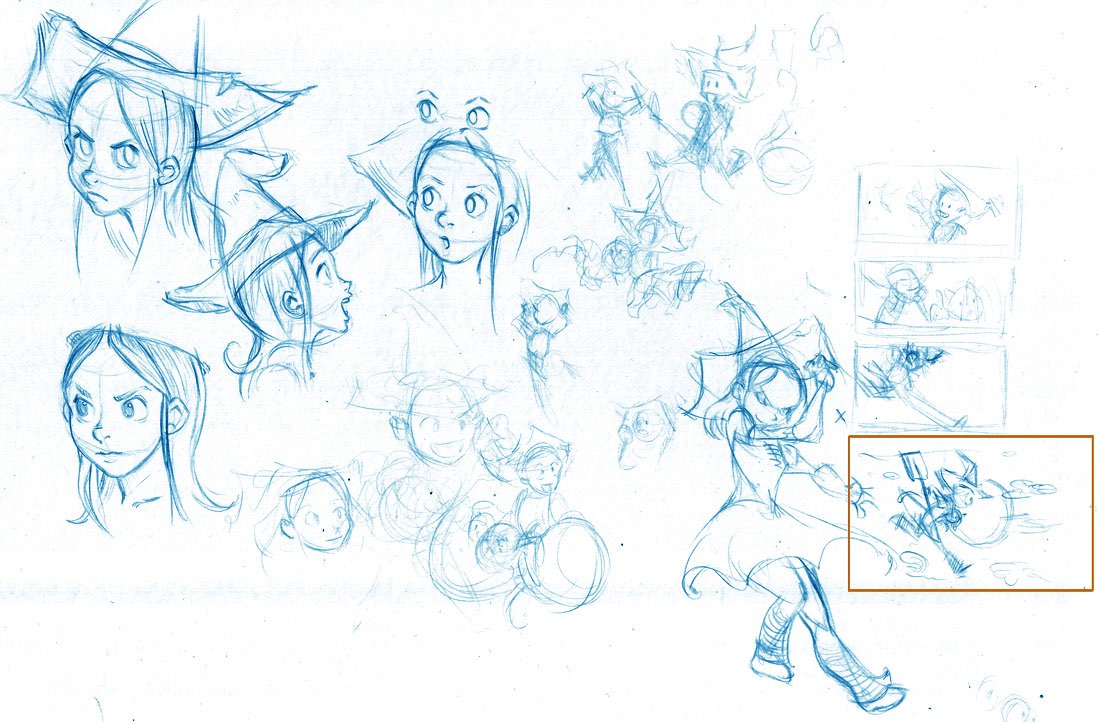 Conceptual Level
Structural Level
Stroke Level
Done!
Copyright: CC BY 4.0 @ David Revoy, CC-BY-ND 3.0@Damien Newman
[Speaker Notes: May be we can hide this slide…?

Image source: https://www.davidrevoy.com/article239/clean-blue-sketch-traditional-line-art-to-color-it-digital-with-in-krita
License: CC BY 4.0 by David Revoy
At the beginning , a sketch is merely a rough concept, and after the artist decide what to draw, then he needs to figure out what the structure of the sketch is, including figure actions and sketch composition. When structural design is done, a stroke level refinement is still necessary. Finally, we get a cleaned sketch which efficiently convey the information, and therefore are the ideal input of many sketch processing algorithms]
The Design Process
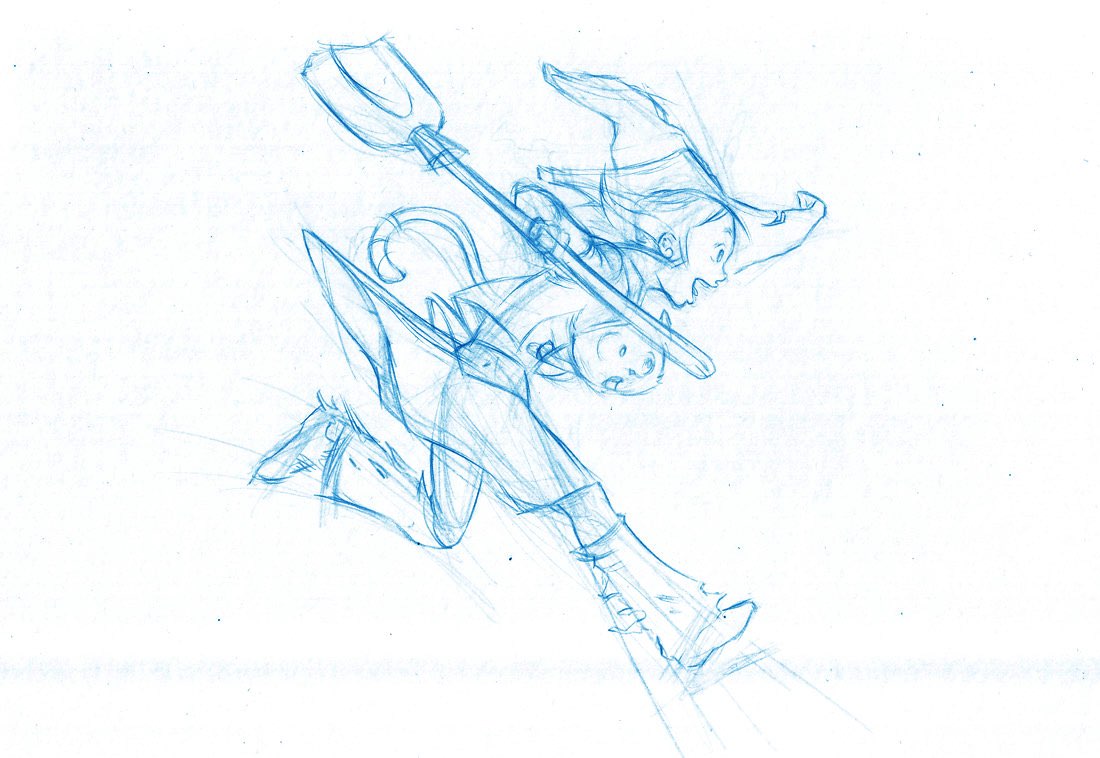 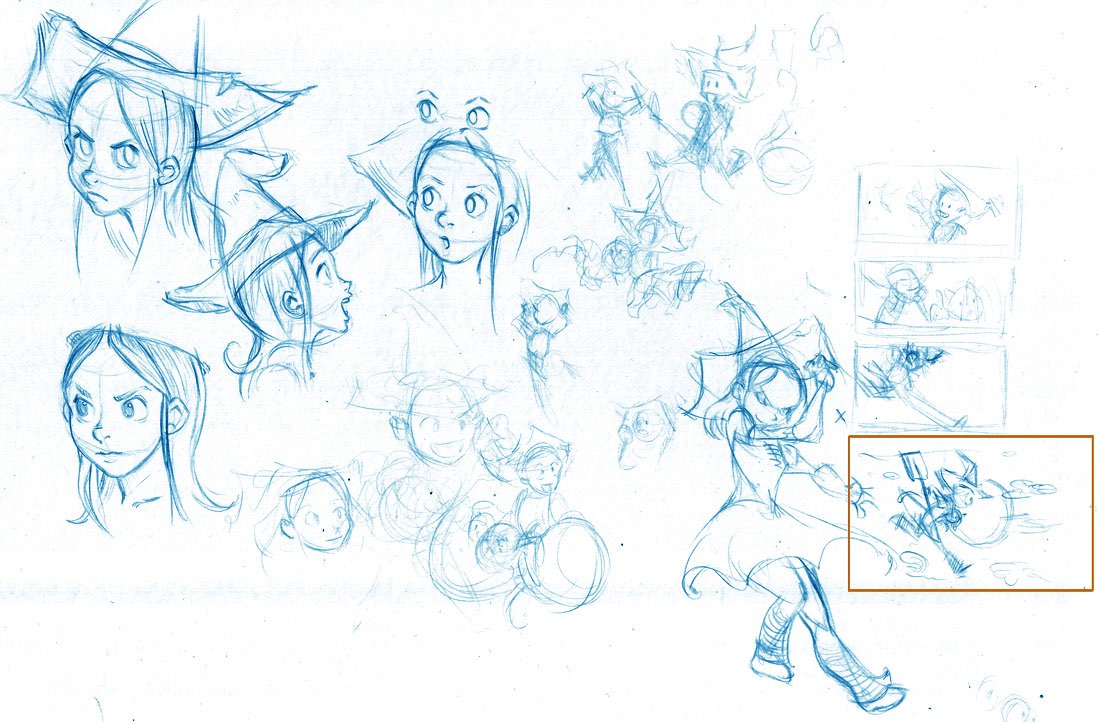 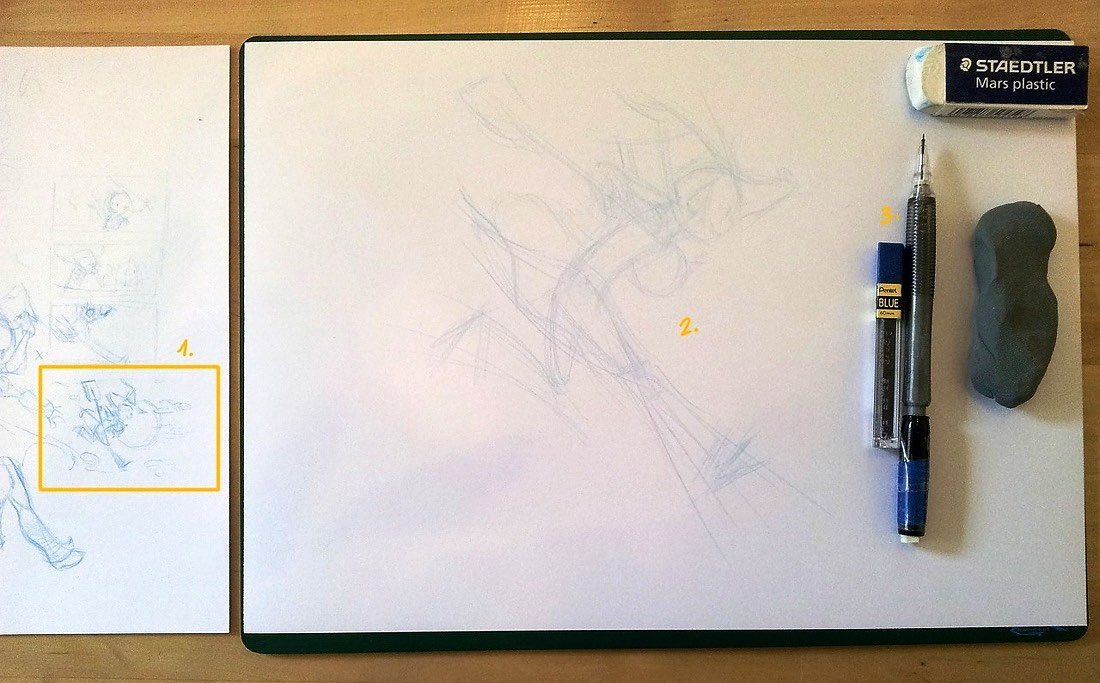 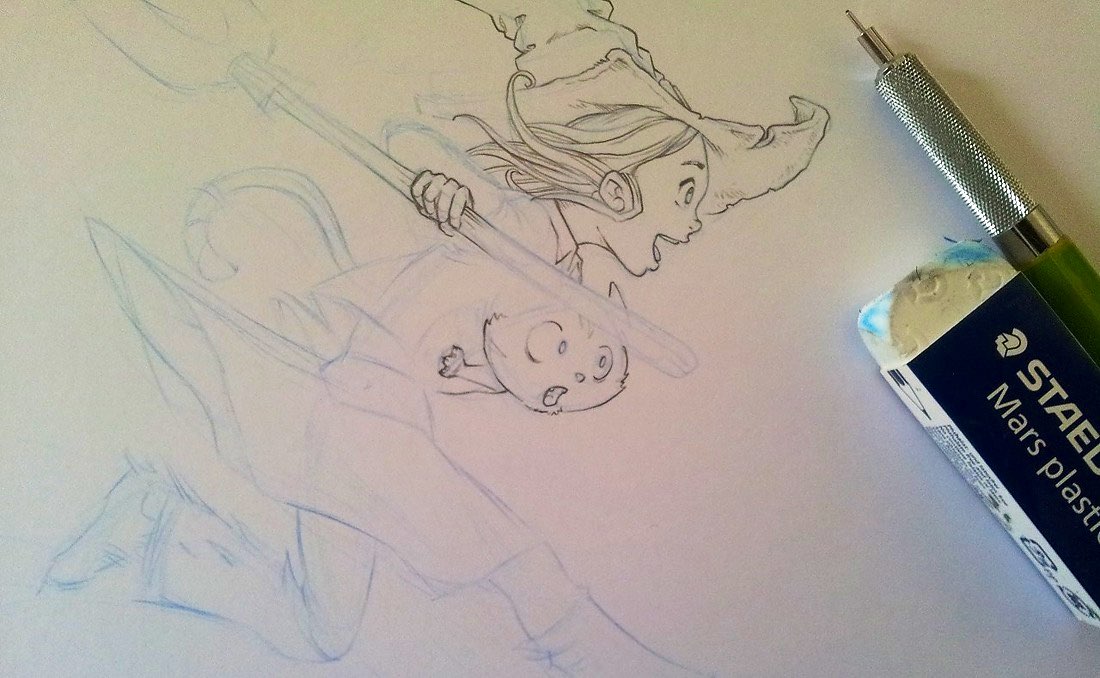 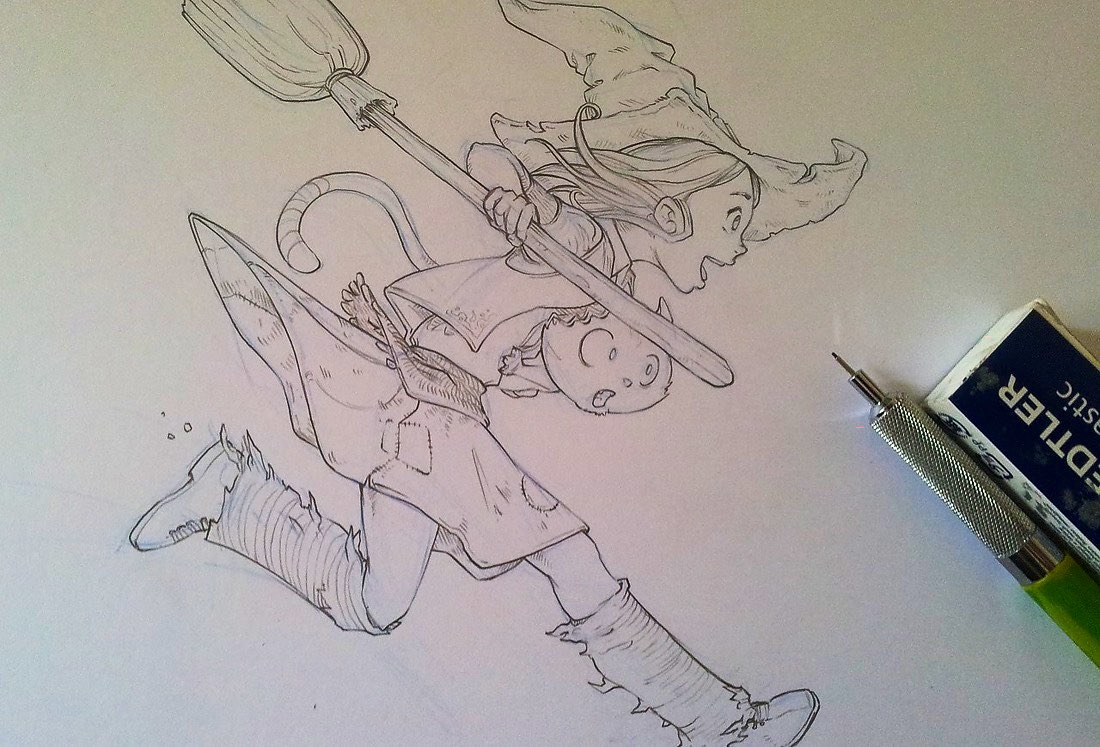 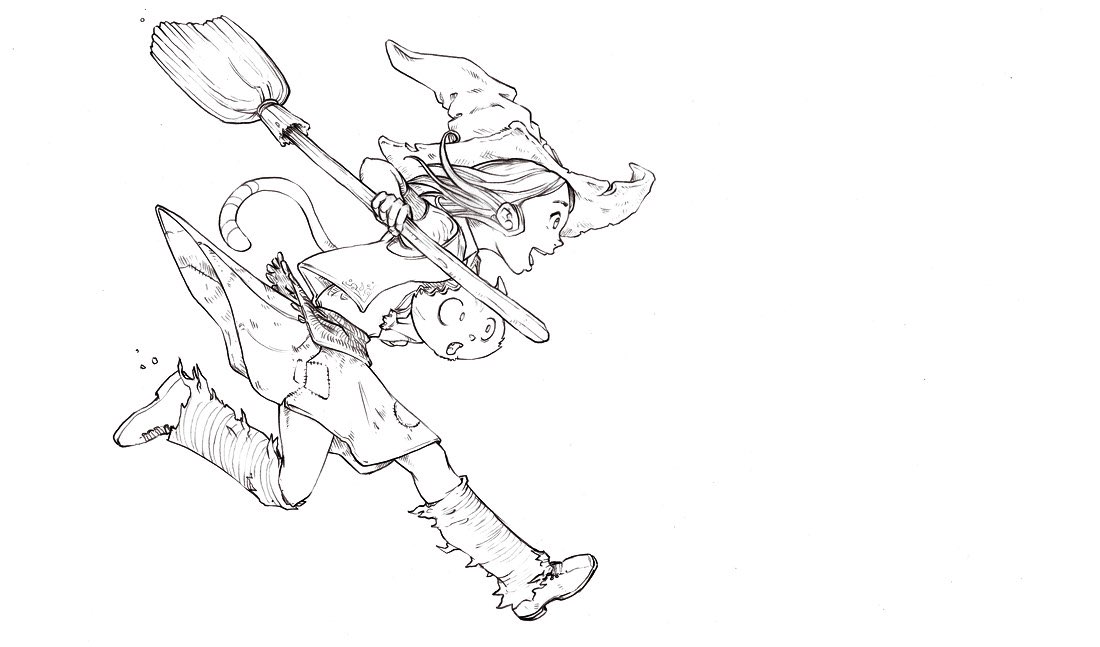 Conceptual Level
Structural Level
Stroke Level
Done!
Image copyrights: CC BY 4.0 @ David Revoy, CC-BY-ND 3.0@Damien Newman
[Speaker Notes: At the beginning , a sketch is merely a rough concept, and after the artist decide what to draw, then he needs to figure out what the structure of the sketch is, including figure actions and sketch composition. When structural design is done, a stroke level refinement is still necessary. Finally, we get a cleaned sketch which efficiently convey the information, and therefore are the ideal input of many sketch processing algorithms]
Gap on This Curve
3D Inference
Colorization
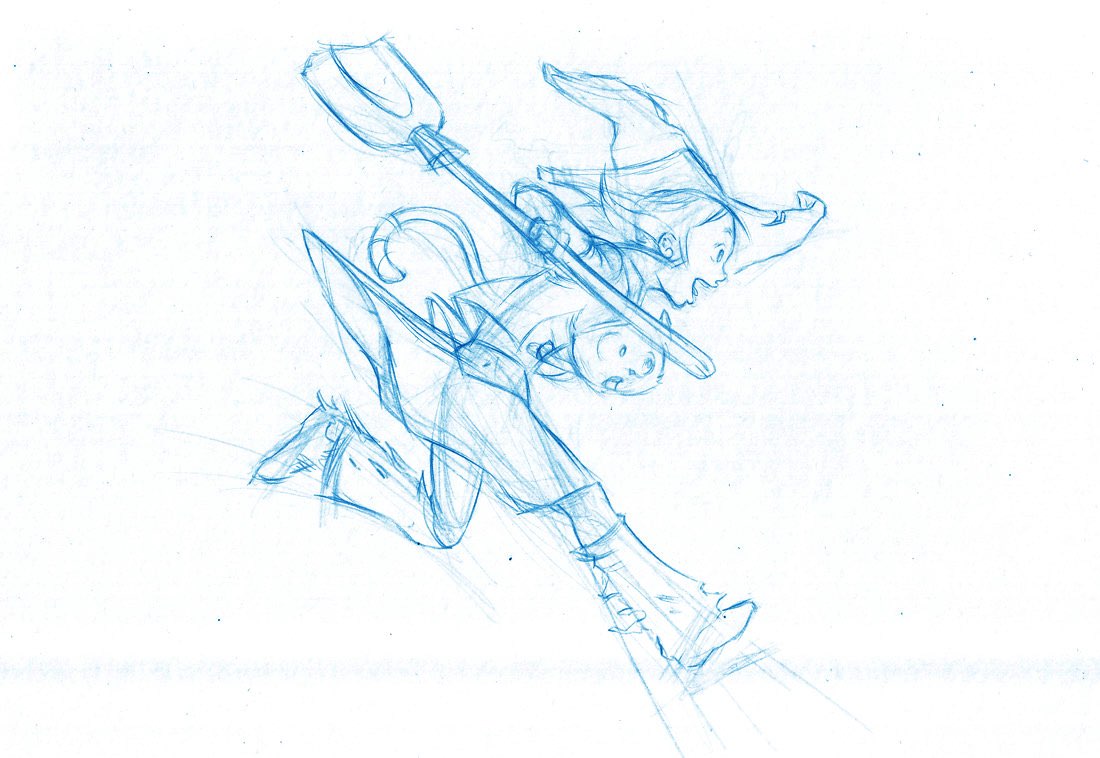 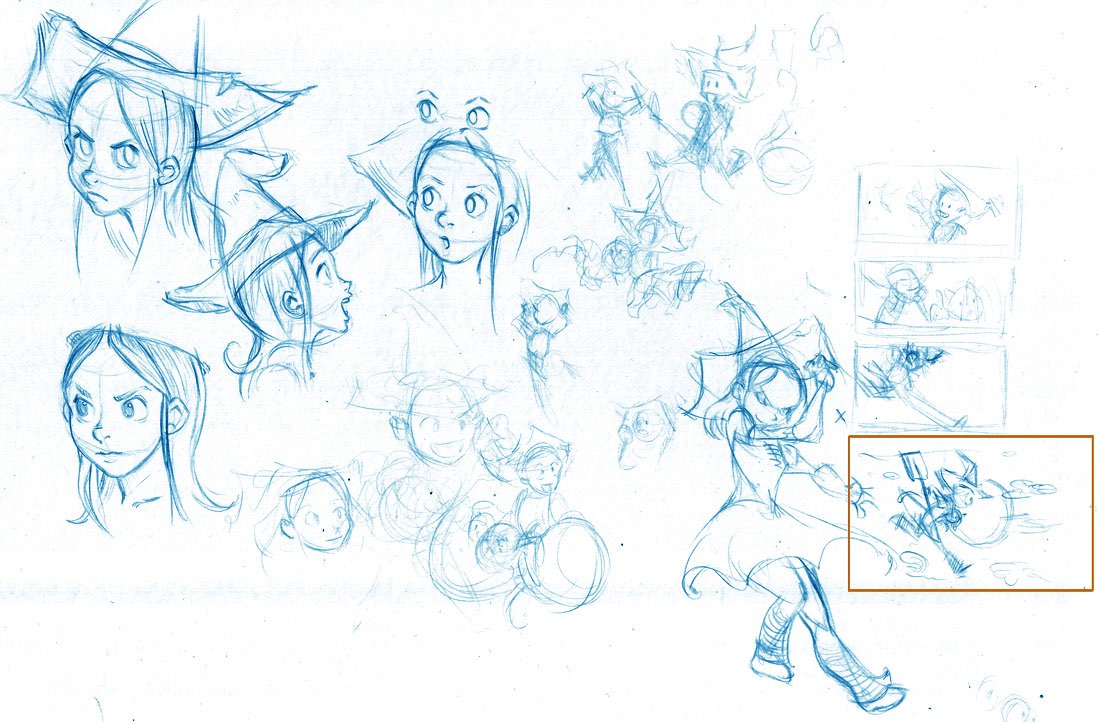 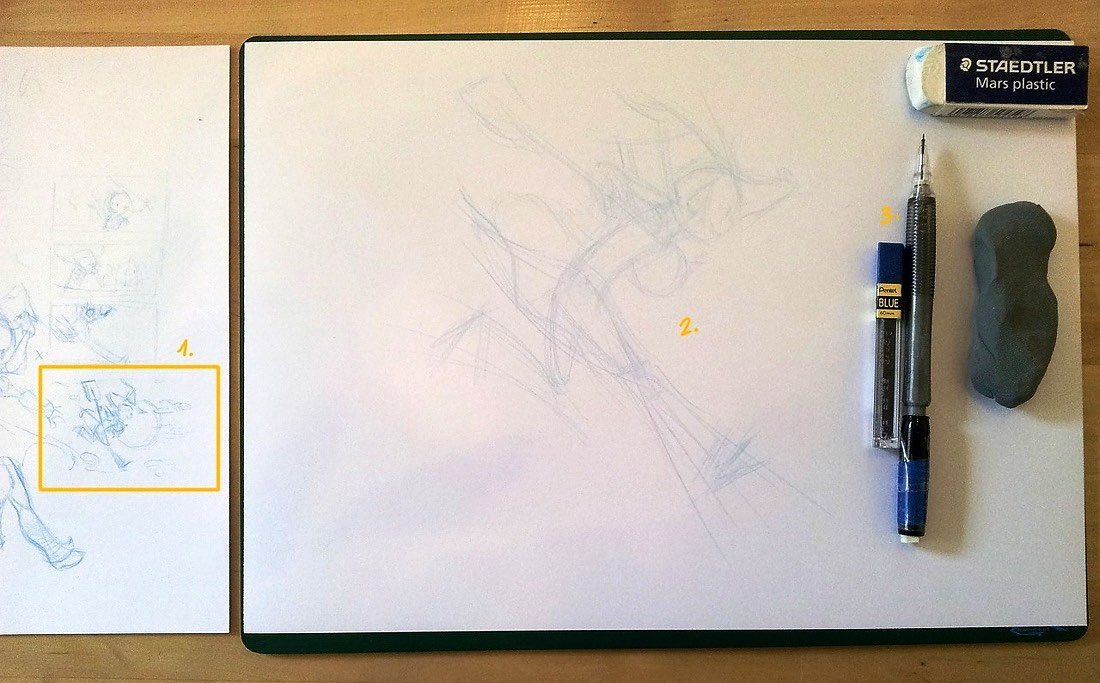 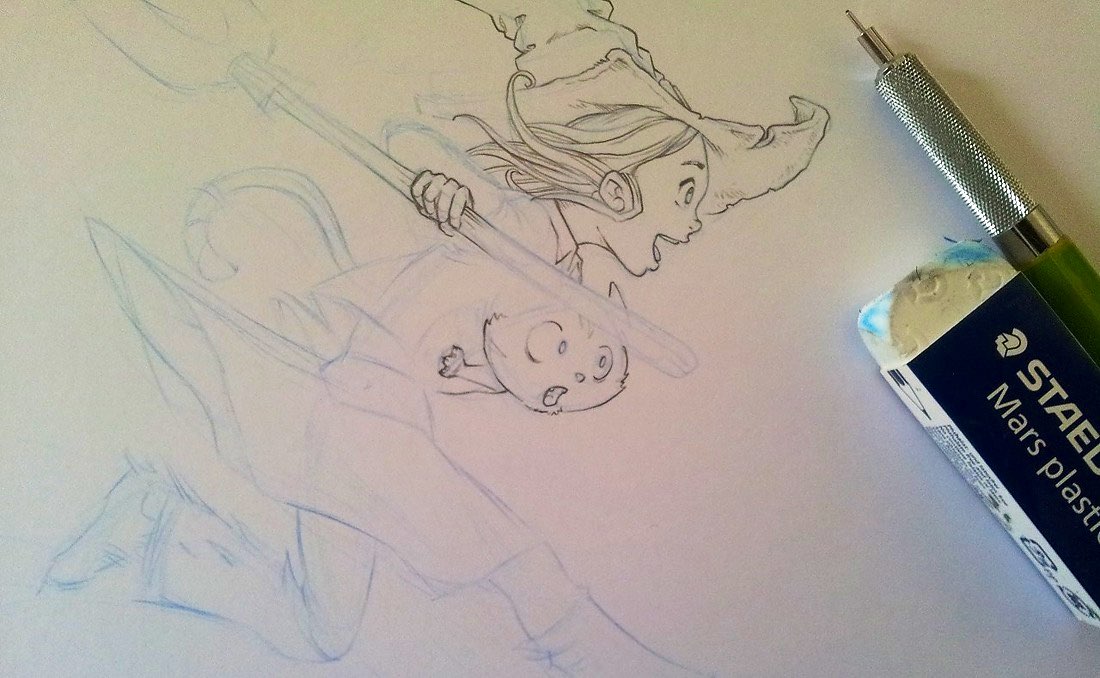 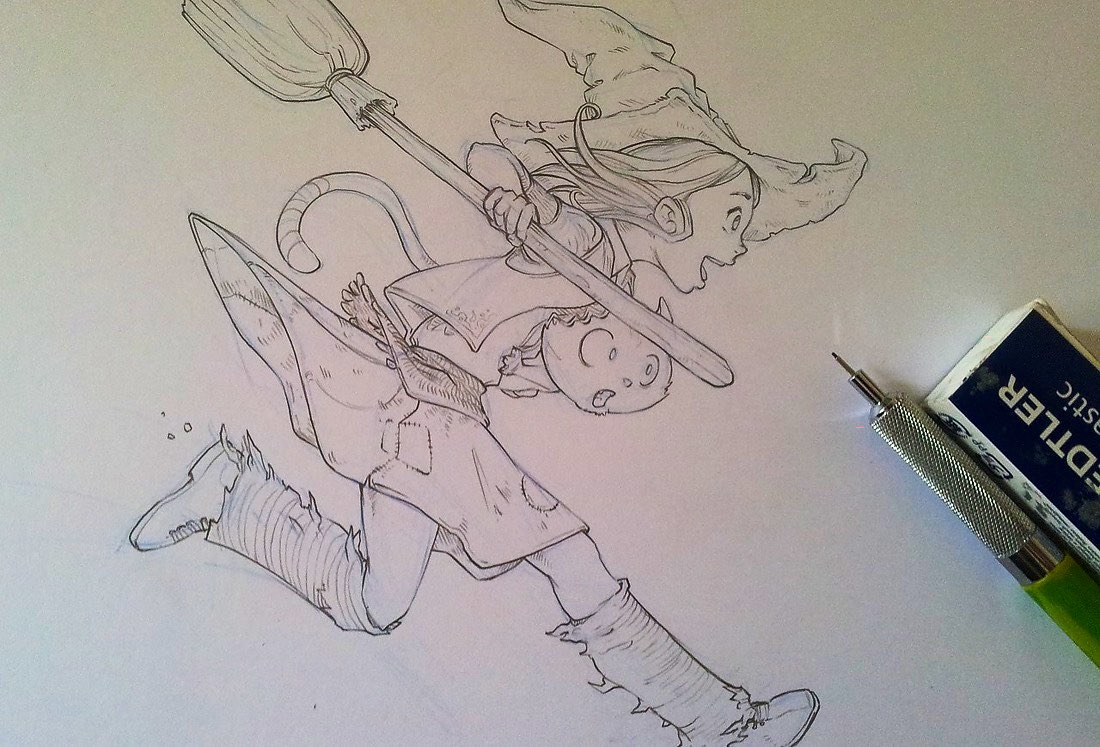 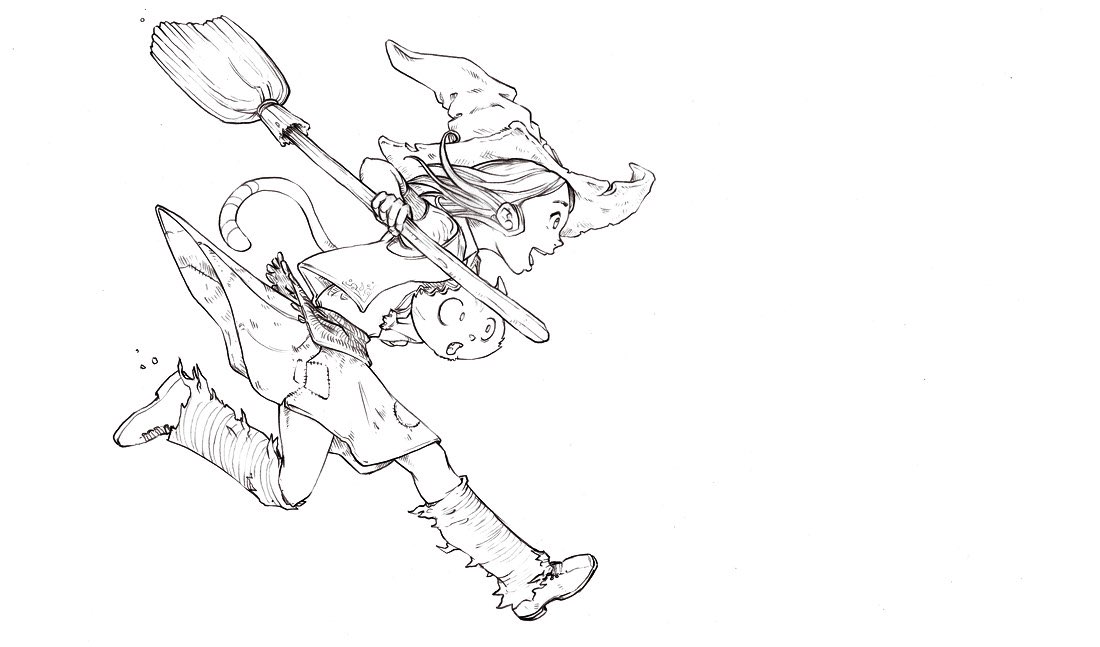 Frame Interpolation
Time consuming not Interesting
（；´д｀）ゞ
UI design
…
Interesting Creative thinking
(๑•̀ㅂ•́)و✧
Conceptual Level
Structural Level
Stroke Level
Done!
Image copyrights: CC BY 4.0 @ David Revoy, CC-BY-ND 3.0@Damien Newman
[Speaker Notes: Image source: https://www.davidrevoy.com/article239/clean-blue-sketch-traditional-line-art-to-color-it-digital-with-in-krita
License: CC BY 4.0 by David Revoy

Which including sketch to 3d models, automatic colorization, vectorization,  interpolate intermediate frames between two key frames, or to generate a user interface, and so on.
However, design a sketch is always interesting but cleaning a sketch is not. And a sketch at the structural level can not be input  to those well developed algorithms correctly. Therefore, bridge the gap between them is necessary.]
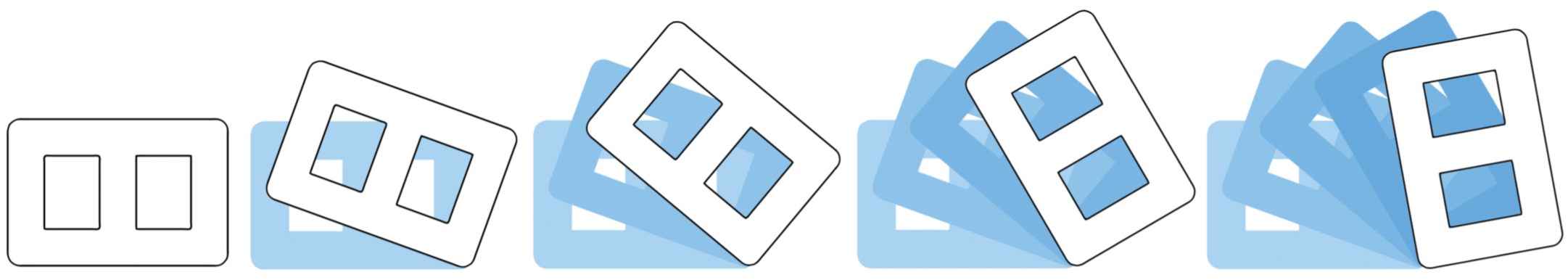 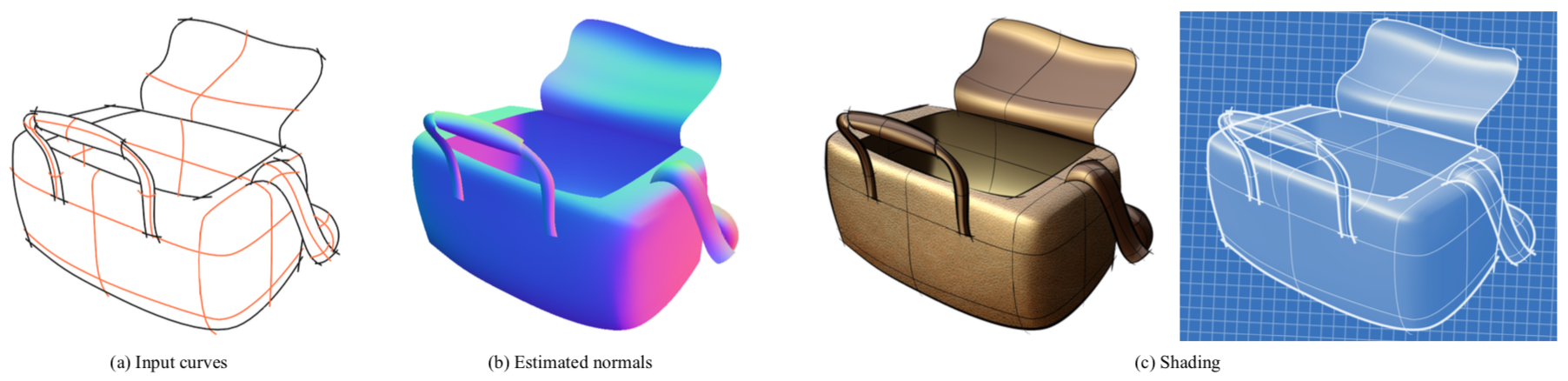 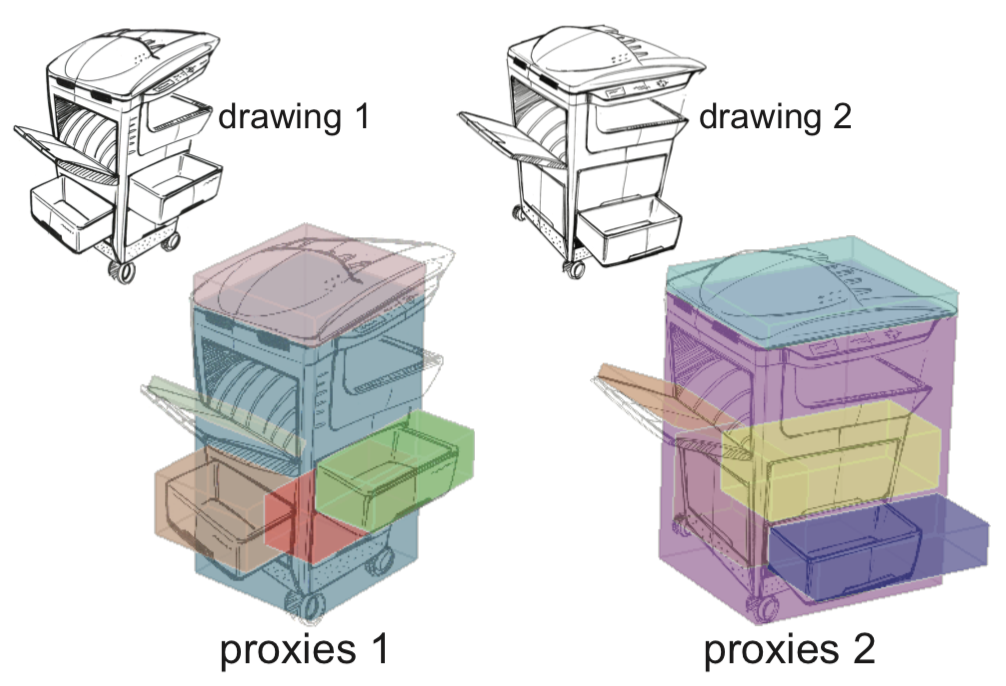 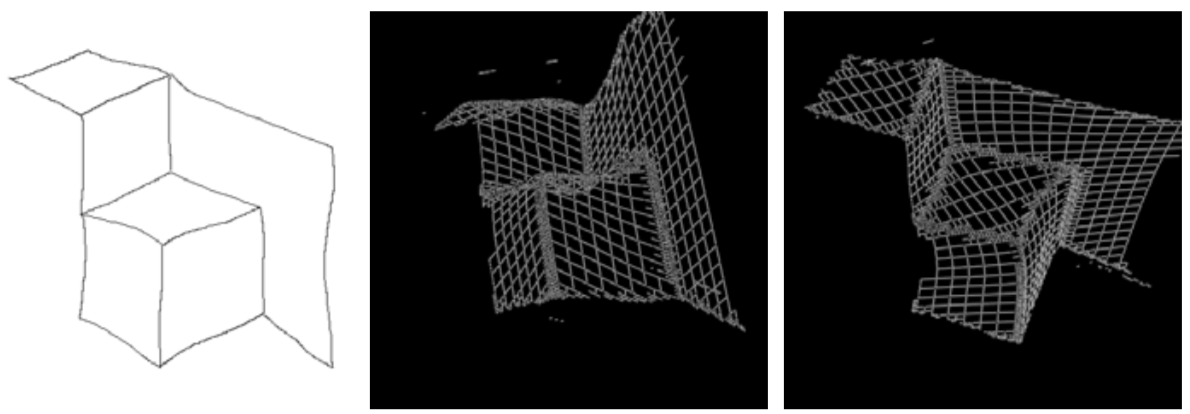 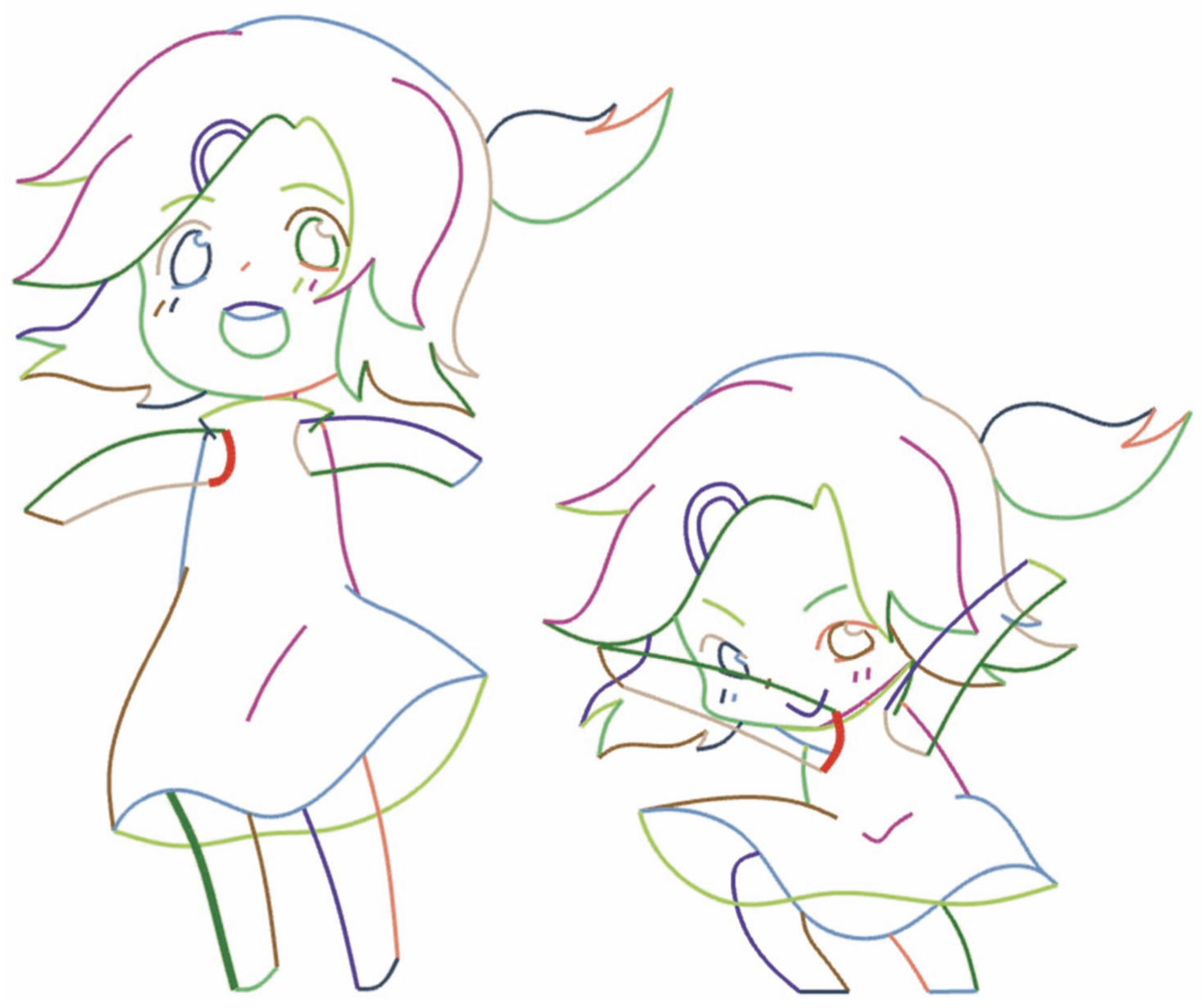 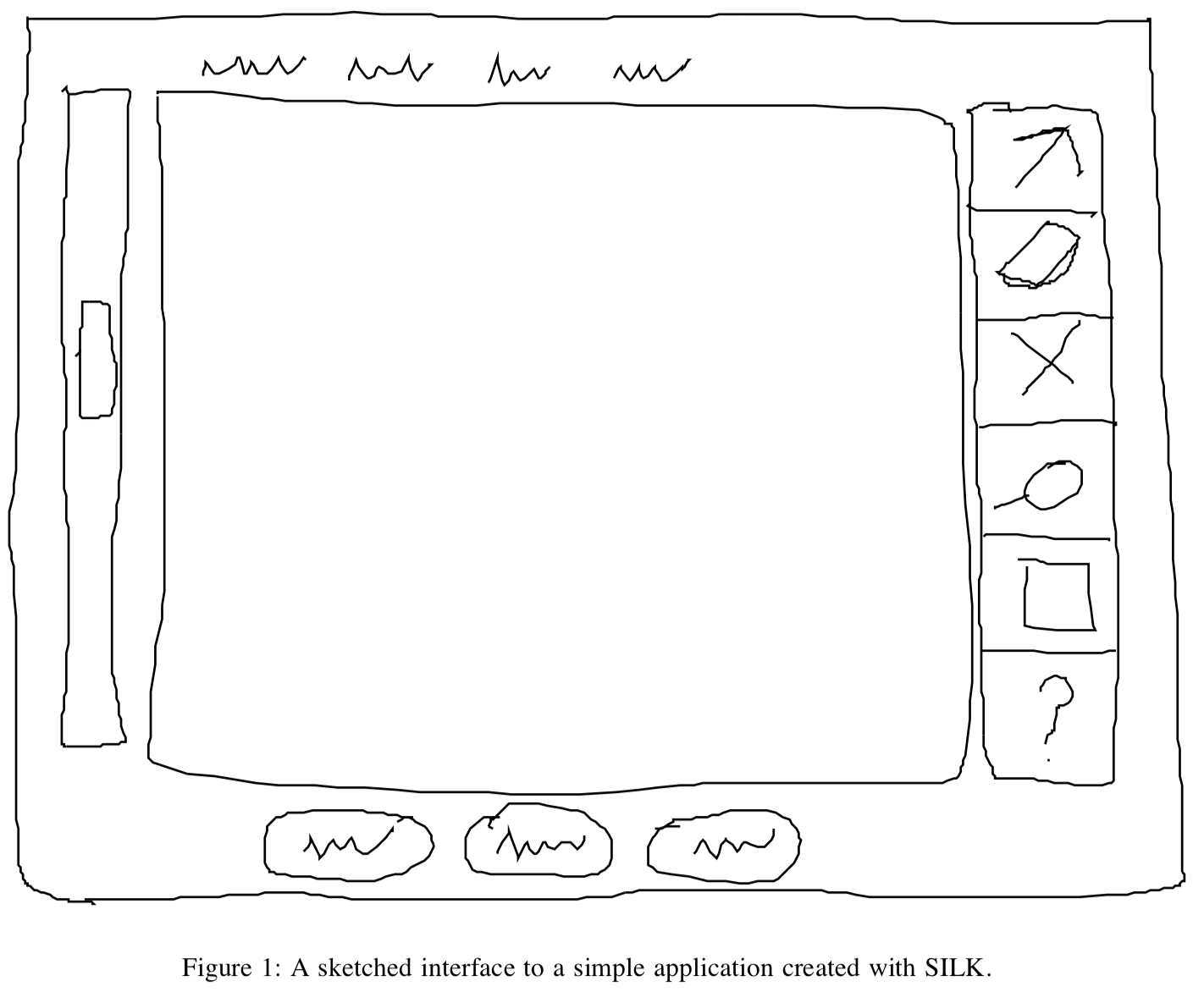 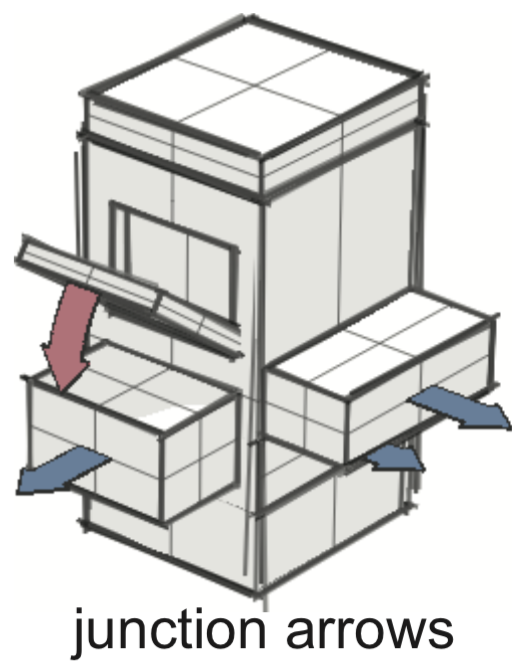 The Design Process
BetweenIT [Whited et al 2010]
SILK [Landay and Myers 1994]
[T. Shao, et al 2013]
[Kaplan and Cohen 2006]
CrossShade [C. Shao et al 2012]
FTP-SC [Yang et al 2018]
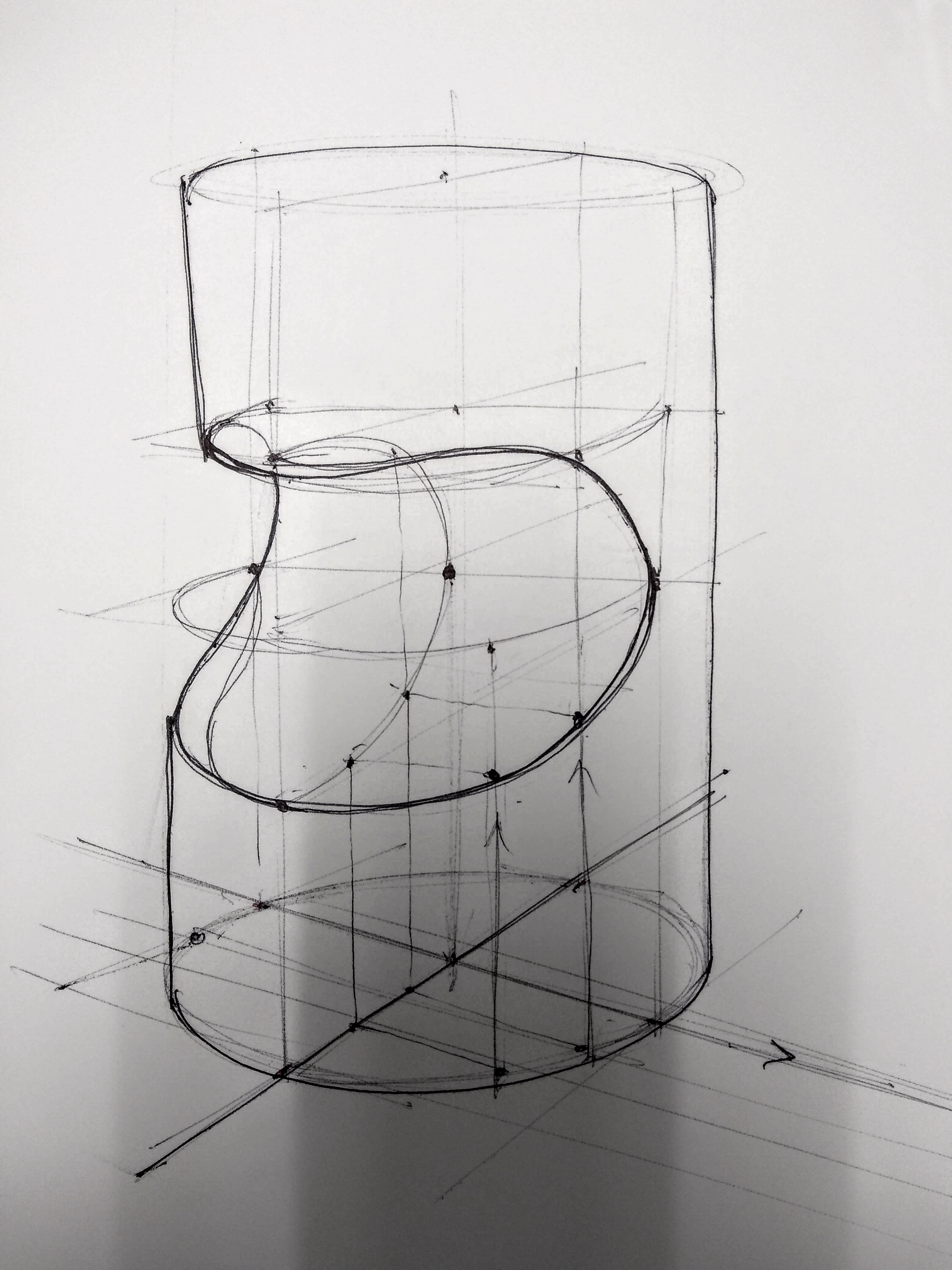 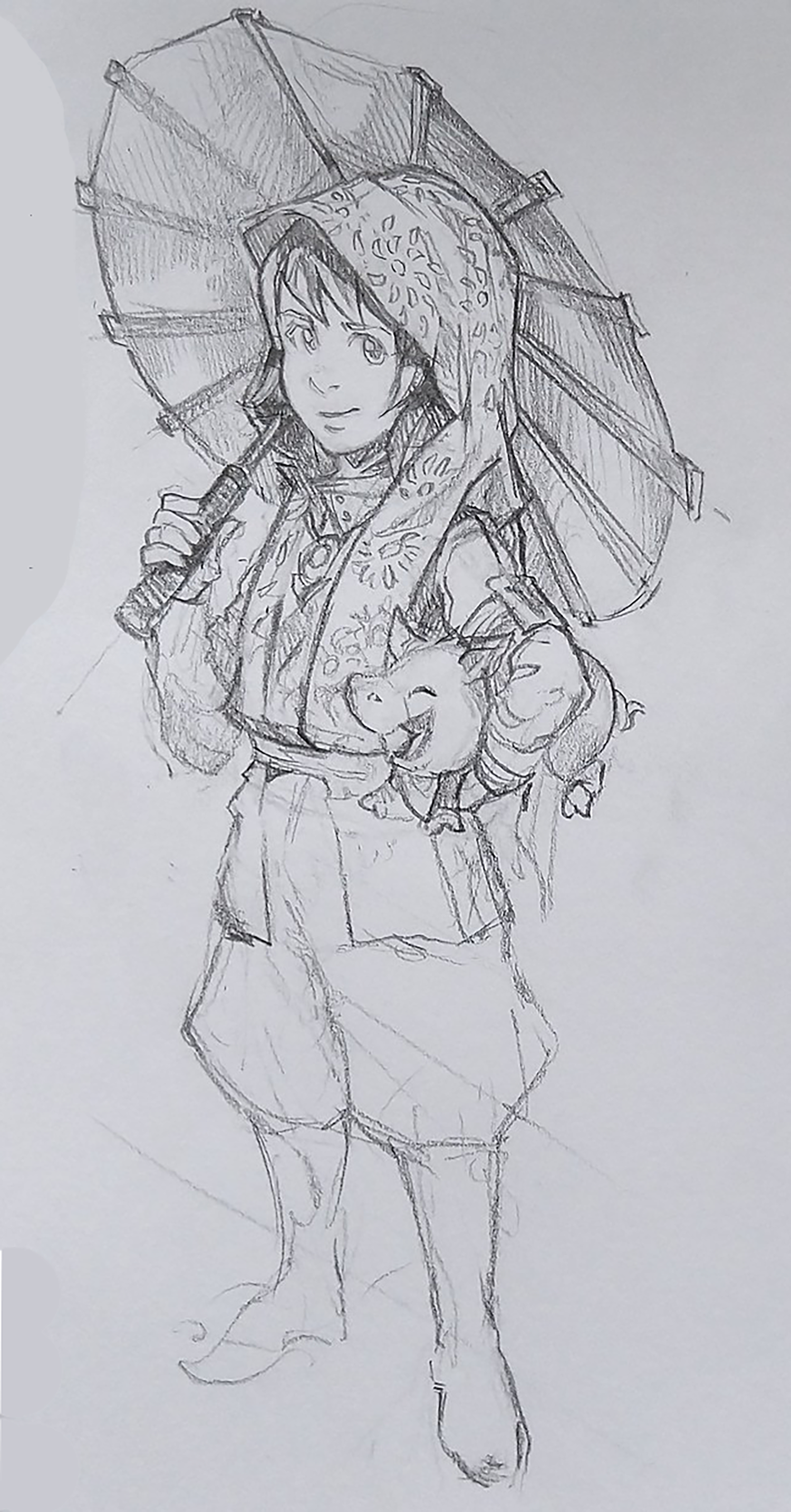 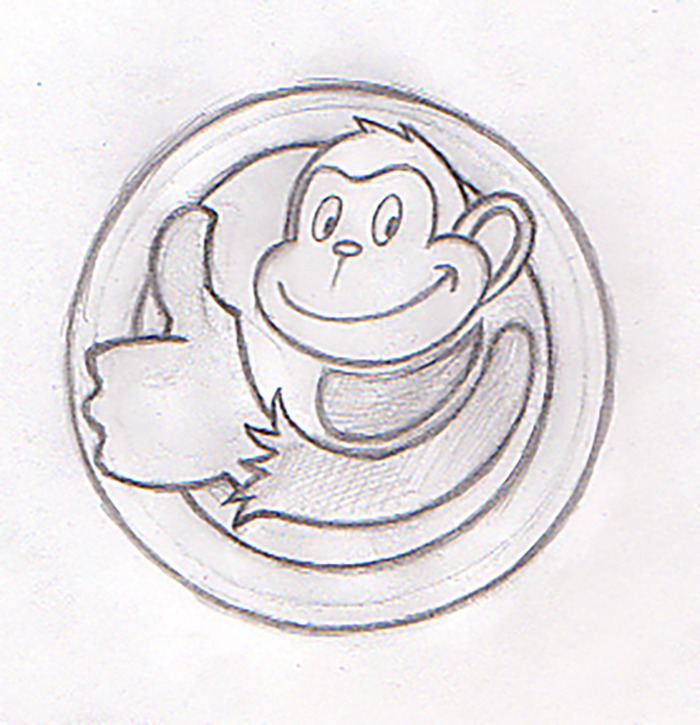 Neatness Gap
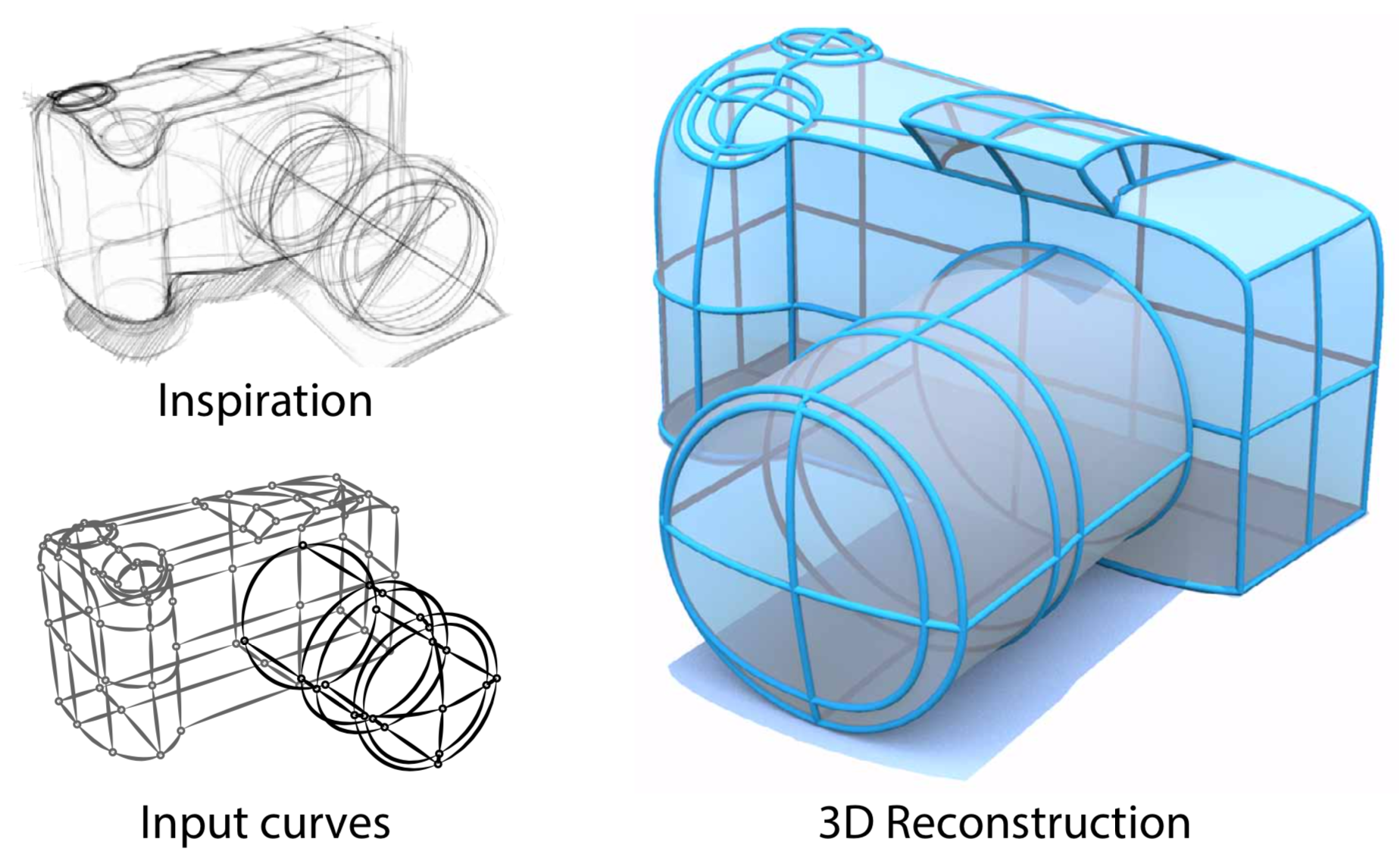 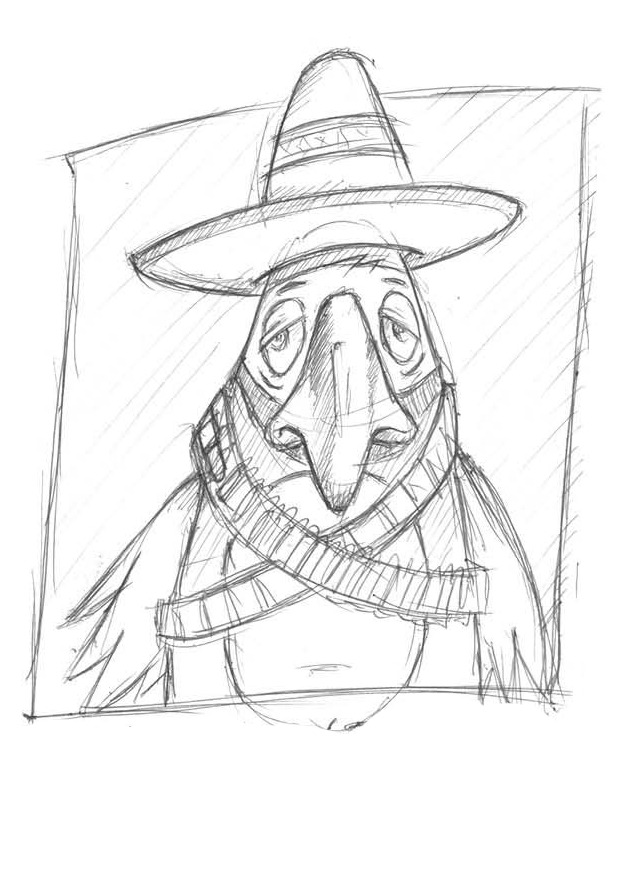 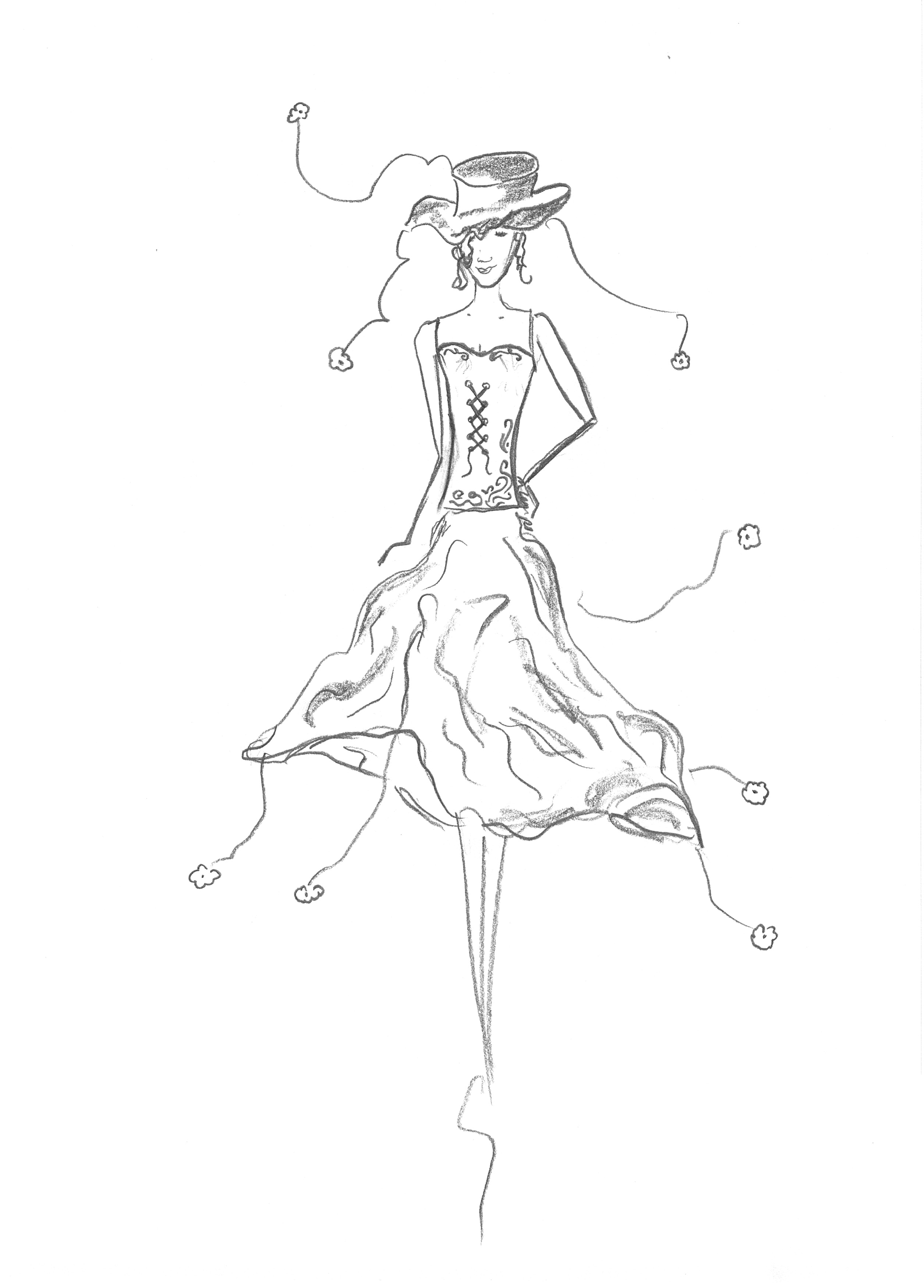 True2Form [Xu et al 2014]
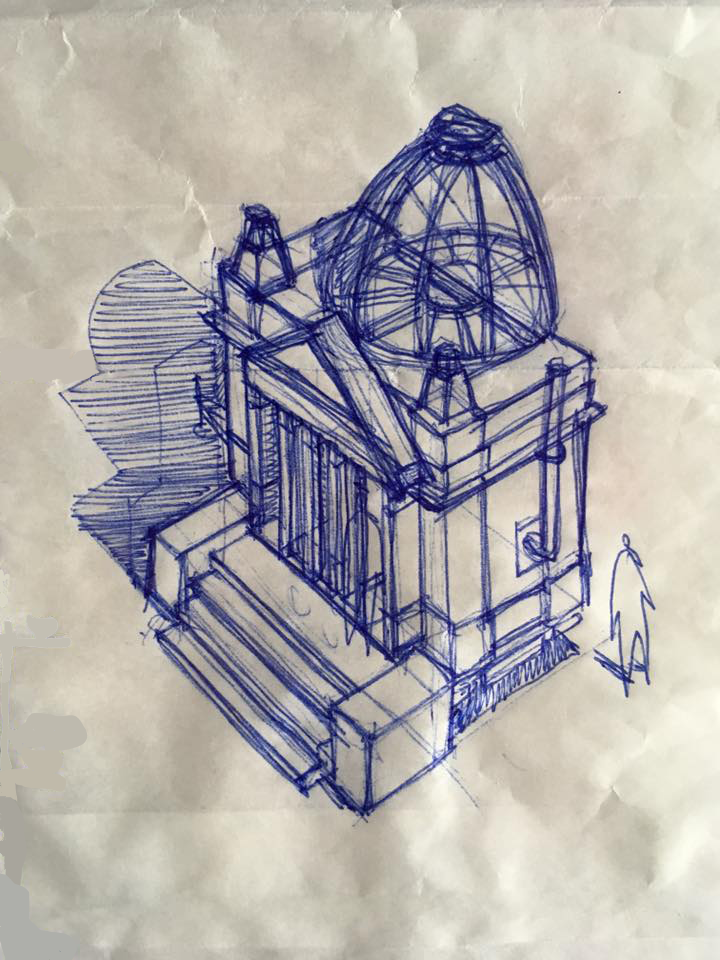 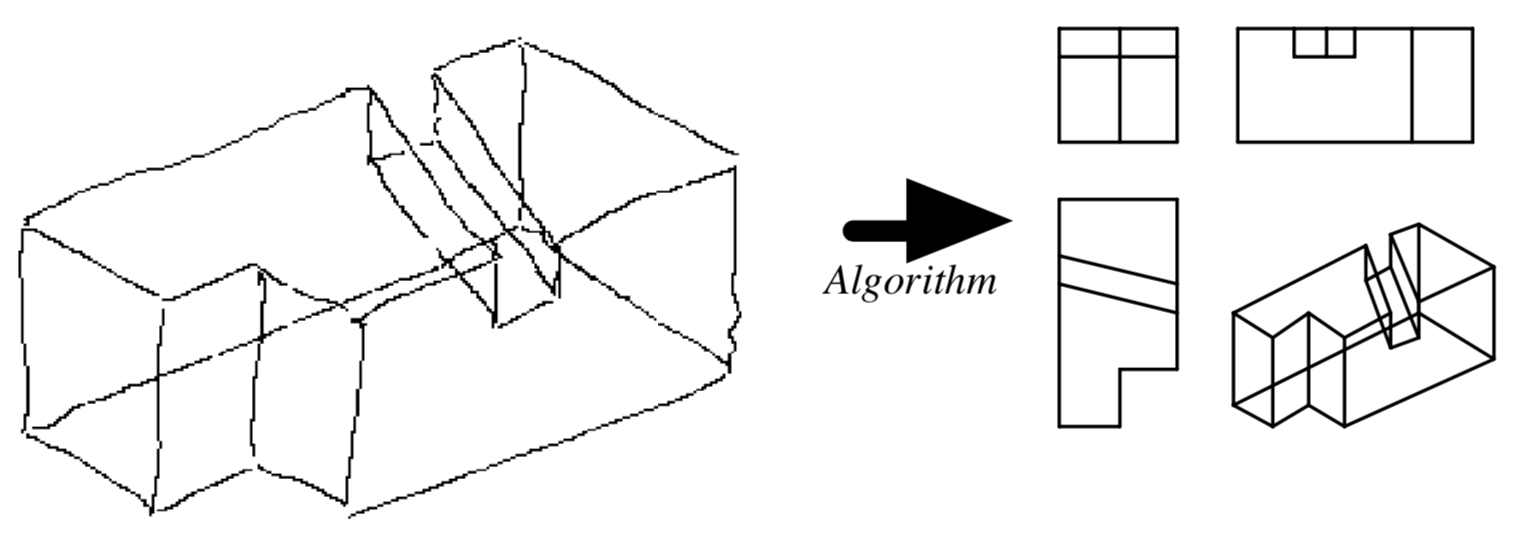 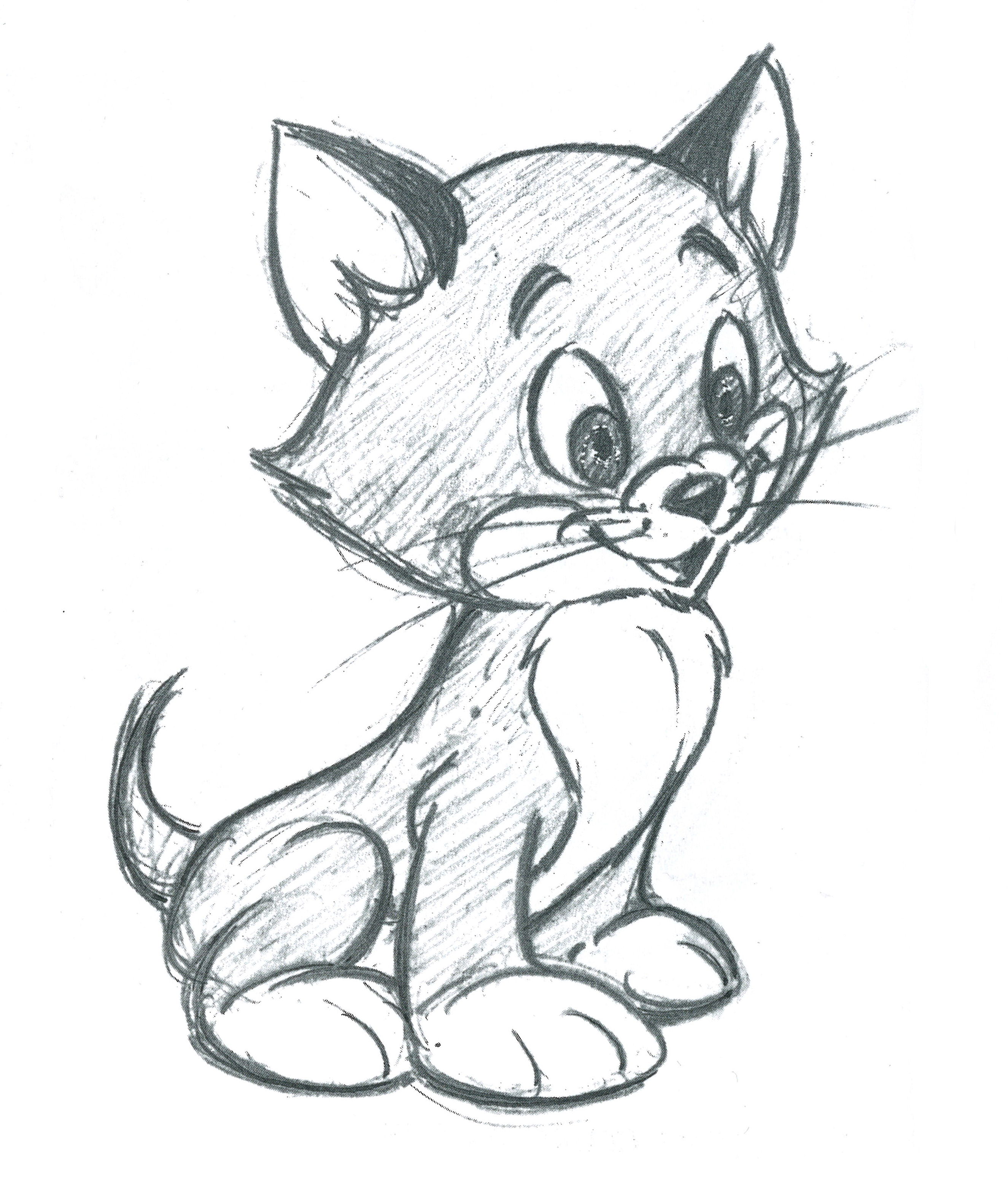 Decades of sketch 
processing research
[Lipson and Shpitalni 1996]
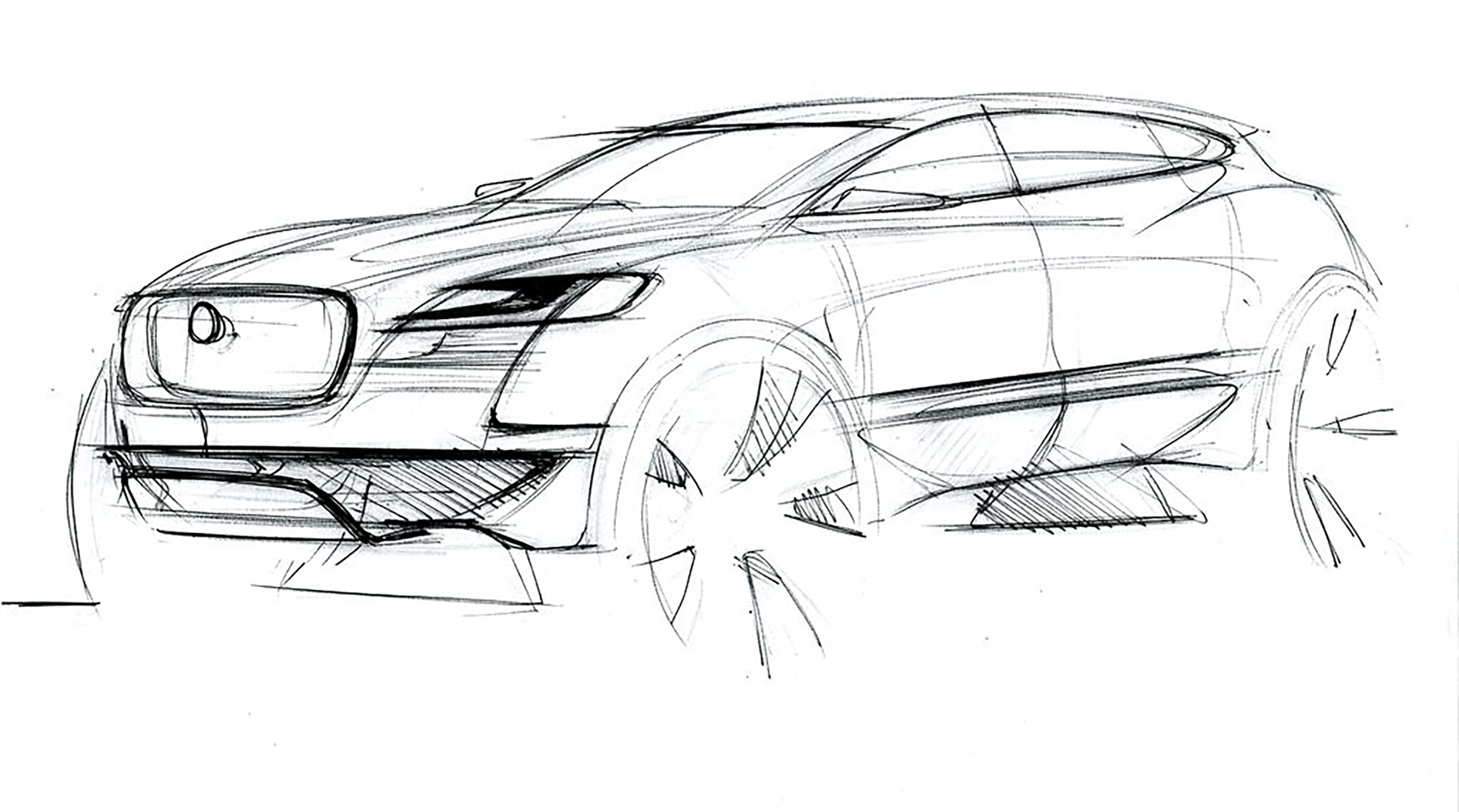 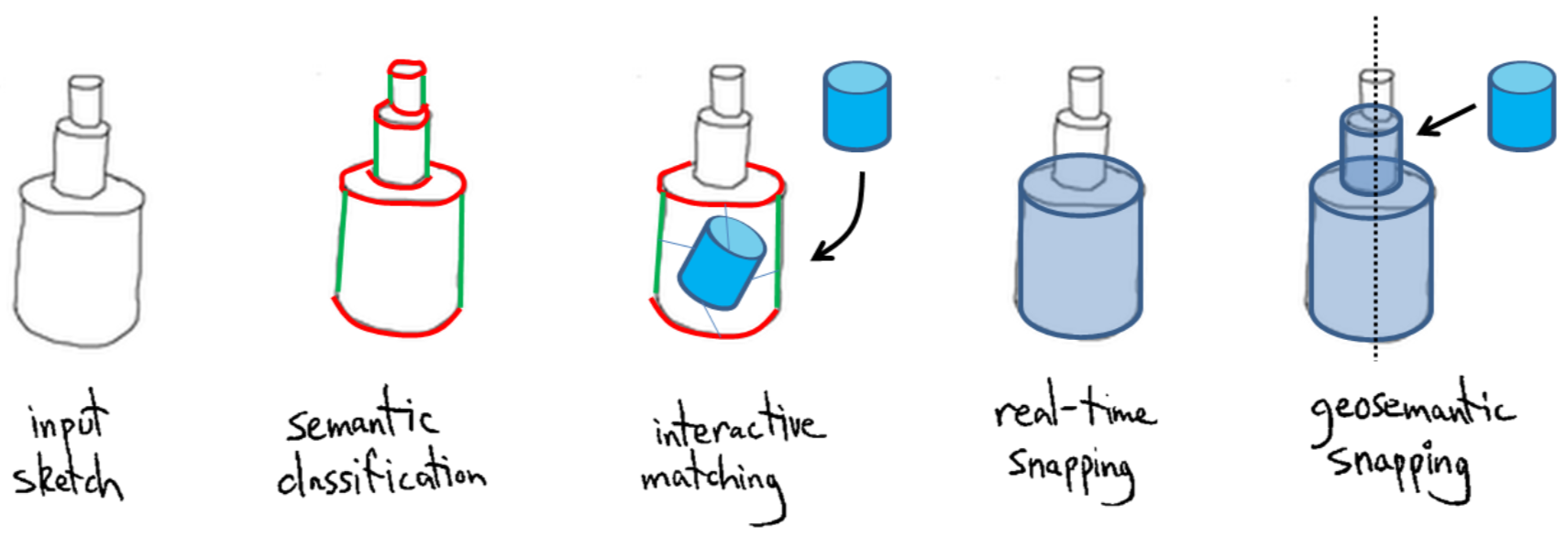 Sketches
The design squiggle: Damien Newman (CC-BY-ND 3.0)
[Shtof et al. 2013]
[Speaker Notes: Image source: https://www.davidrevoy.com/article239/clean-blue-sketch-traditional-line-art-to-color-it-digital-with-in-krita
License: CC BY 4.0 by David Revoy

Which including sketch to 3d models, automatic colorization, vectorization,  interpolate intermediate frames between two key frames, or to generate a user interface, and so on.
However, design a sketch is always interesting but cleaning a sketch is not. And a sketch at the structural level can not be input  to those well developed algorithms correctly. Therefore, bridge the gap between them is necessary.]
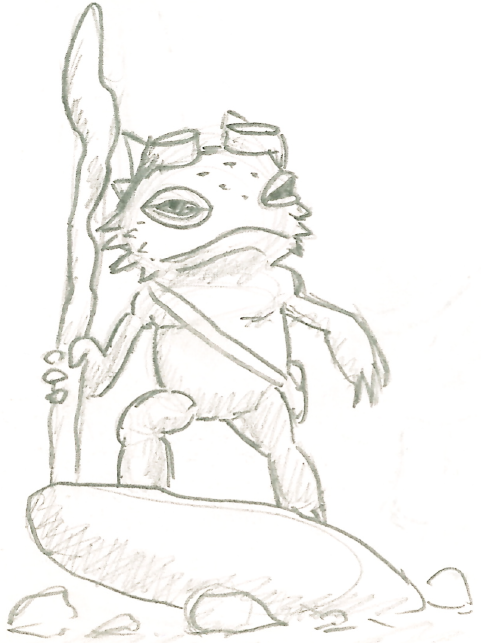 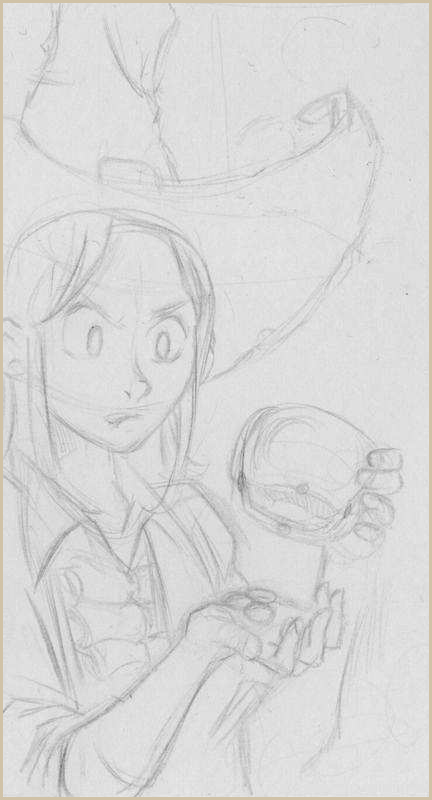 CC-BY-4.0 © David Revoy
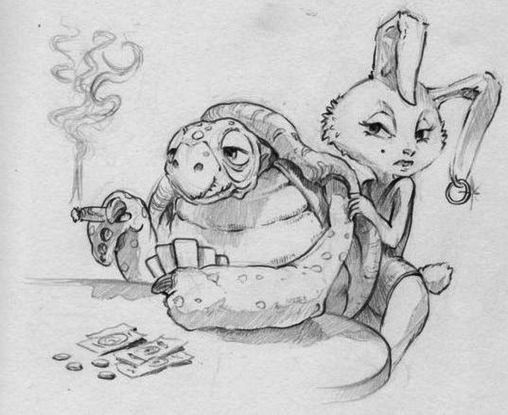 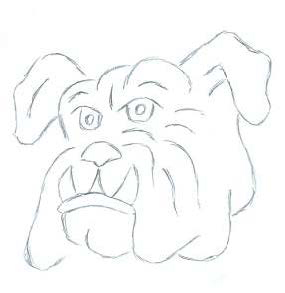 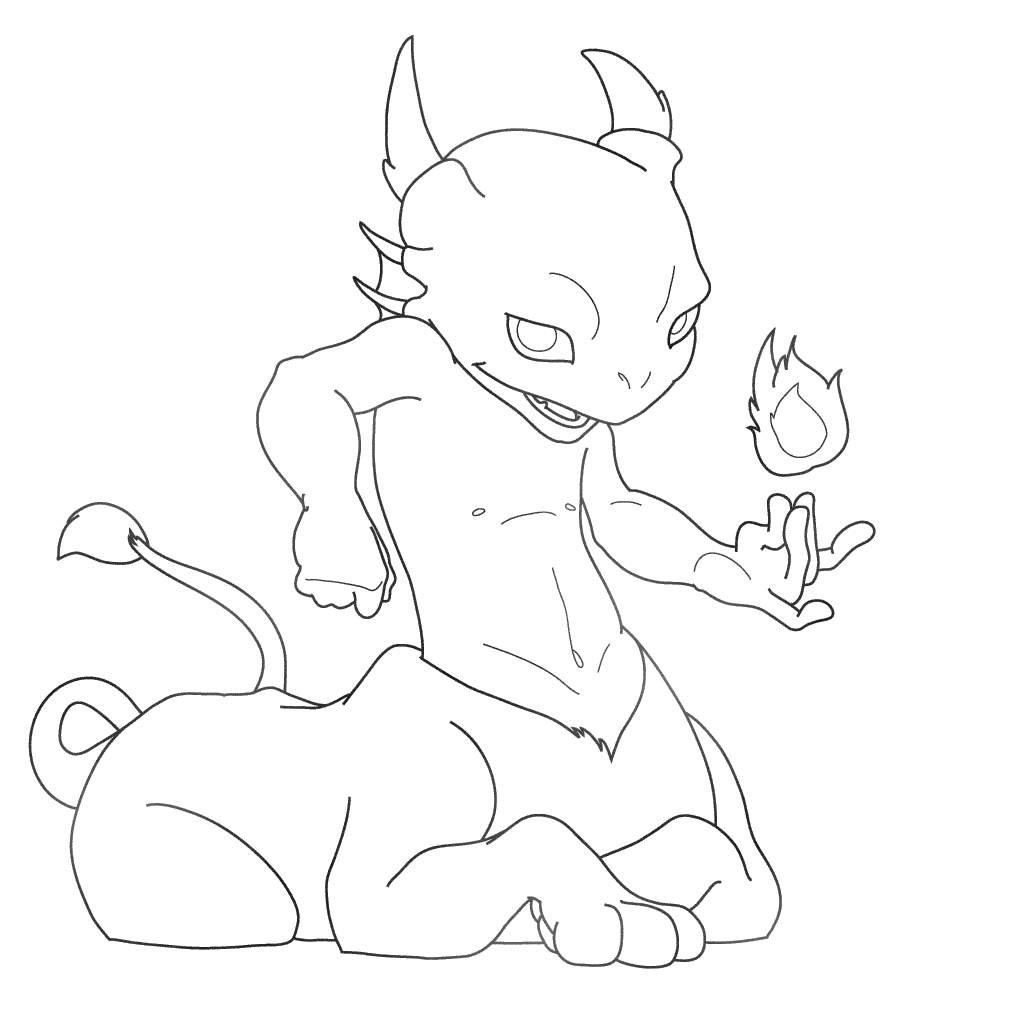 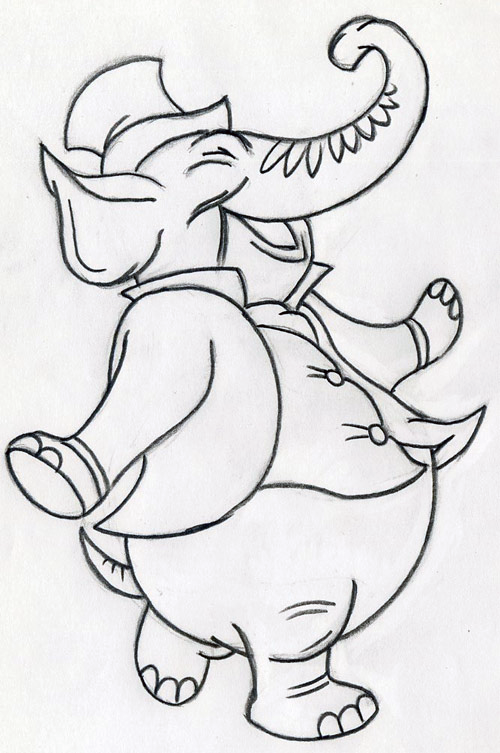 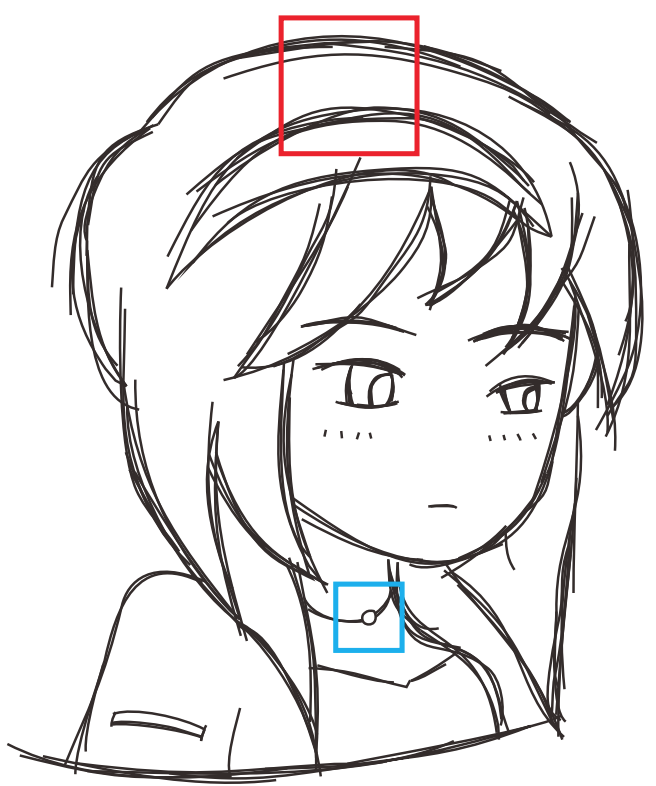 CC-BY-4.0 © David Revoy
©Enrique Rosales
©Ivan Huska
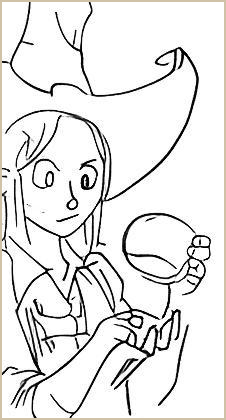 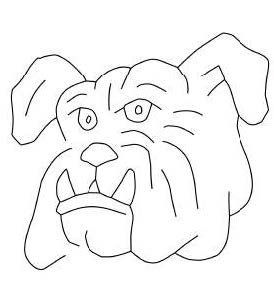 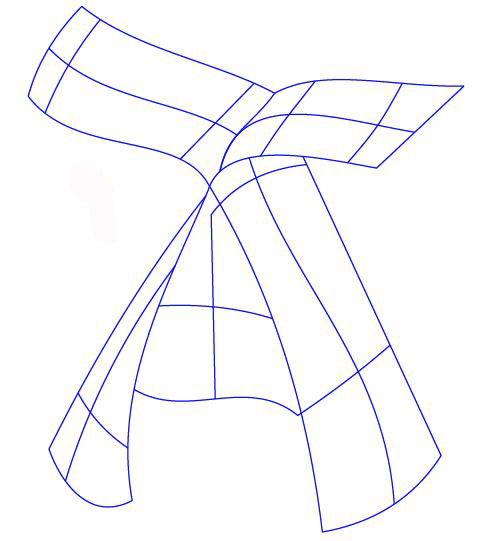 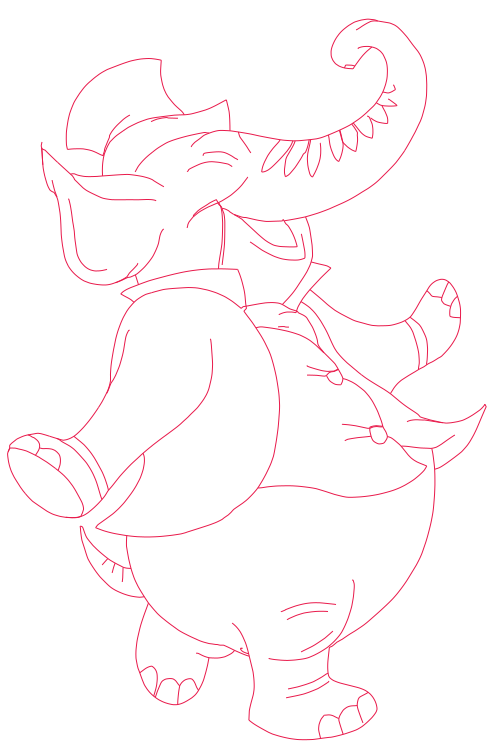 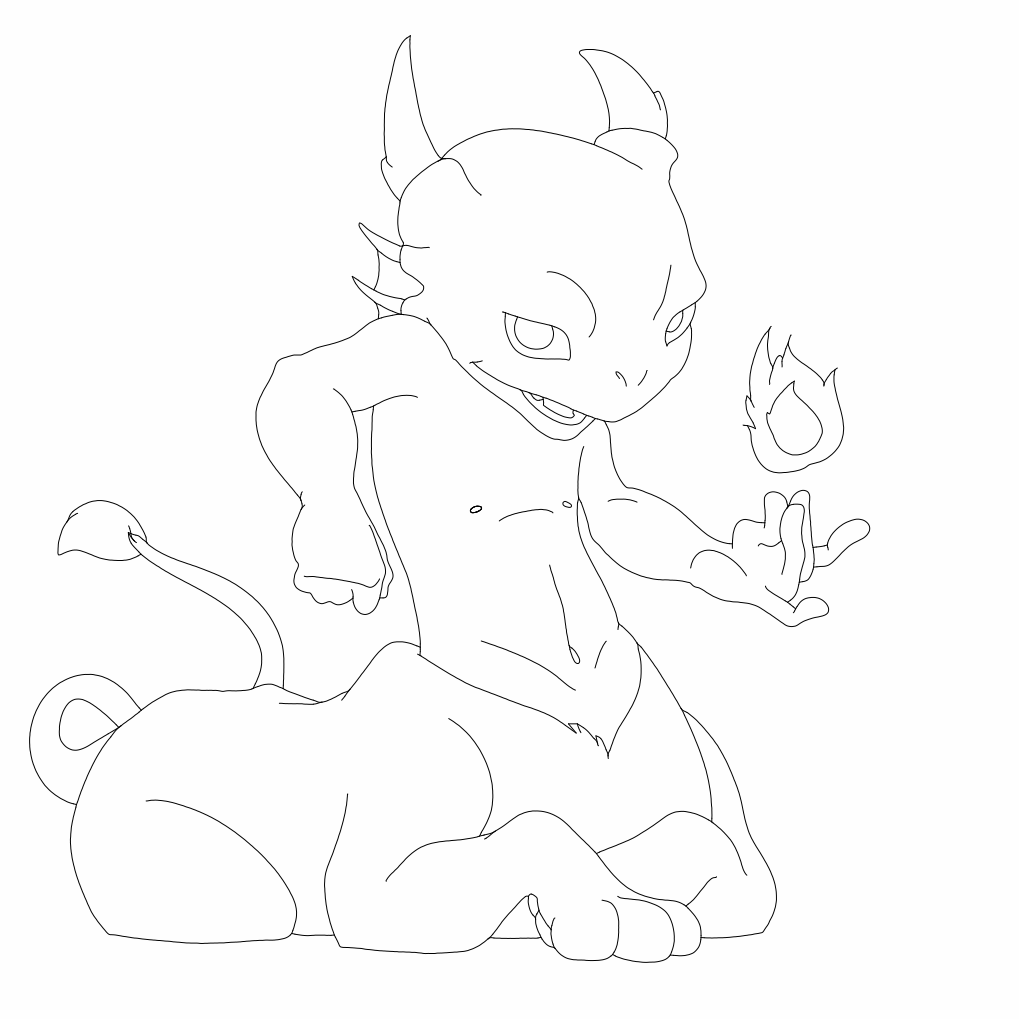 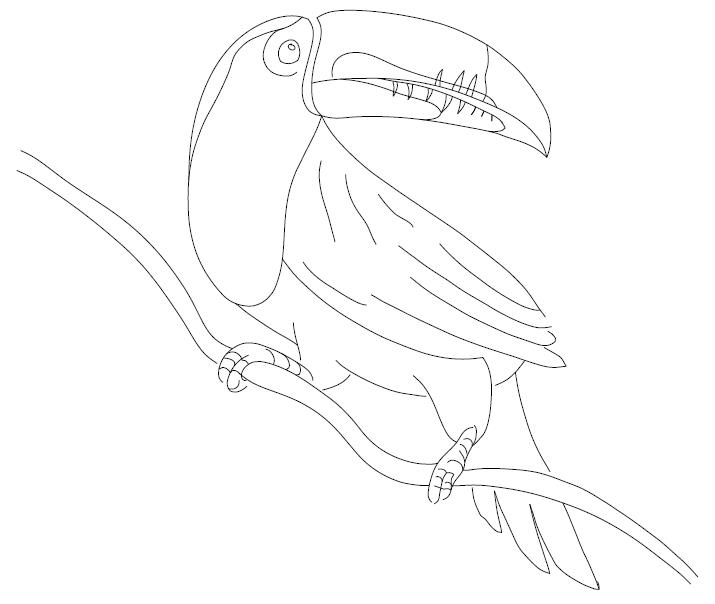 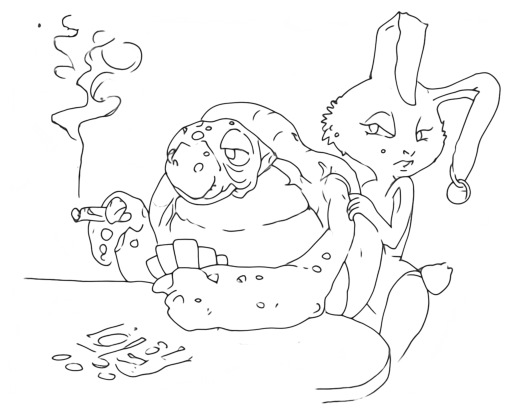 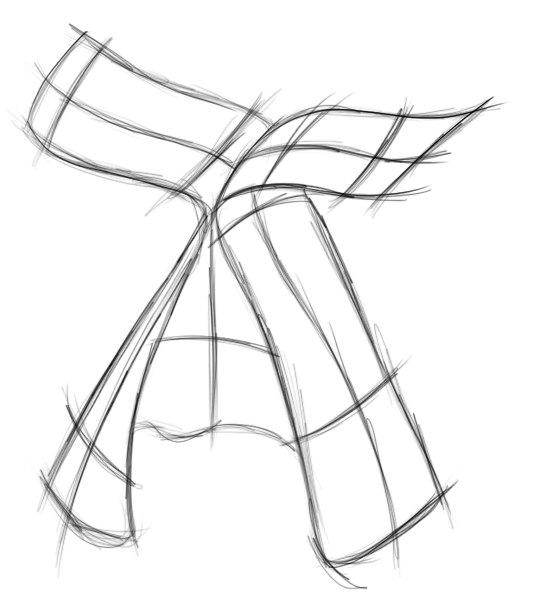 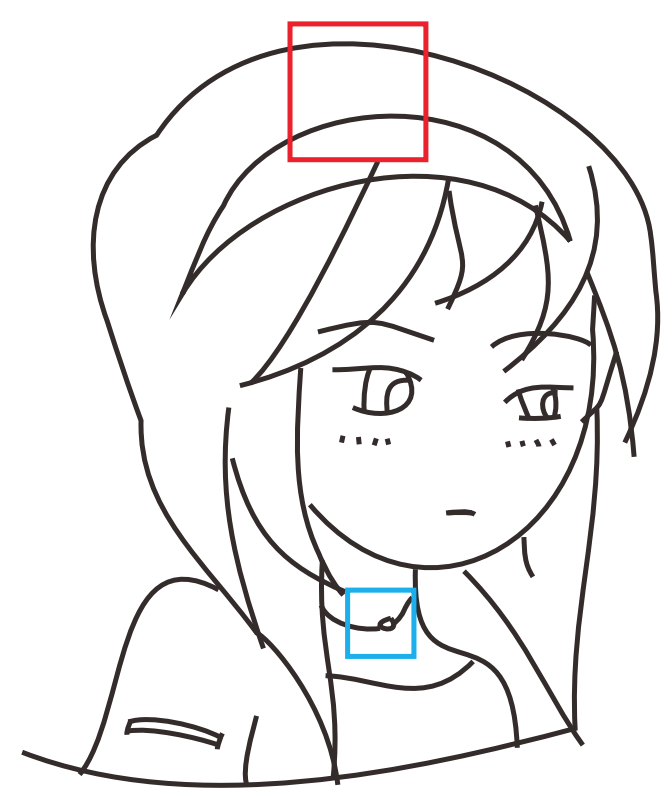 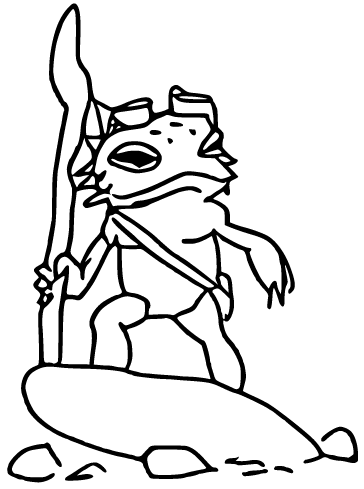 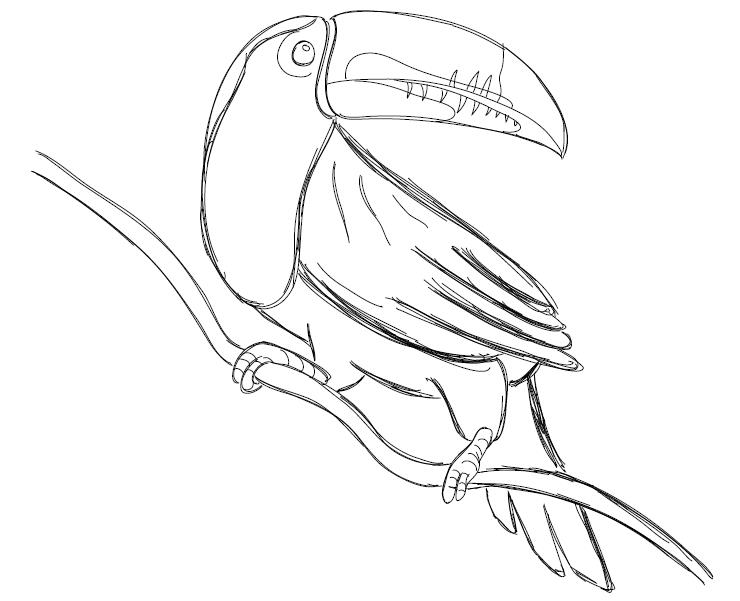 Existing Sketch Cleanup Algorithms
[Parakkat et al. 2018]
[Favreau et al. 2016]
[Noris et al. 2013]
[Liu et al. 2015]
[Simo-Serra et al. 2018a]
[Liu et al. 2018]
[Simo-Serra et al. 2018b]
[Xu et al. 2019]
[Bessmeltsev and Solomon 2019]
[Speaker Notes: Fortunately, we have many researchers proved that this cleaning process could be done automatically, and there are numbers of algorithms that aim to fill the gap and help artists to focus on creative thinking. However, with more and more algorithms are proposed, we find there are still some problems when trying to apply them in practice]
Texture & shading
Hatching lines
Physical artifacts
Global context
Deliberately non-smooth
Stroke thickness
Scaffolds
Junction closure
Messy & ambiguous strokes
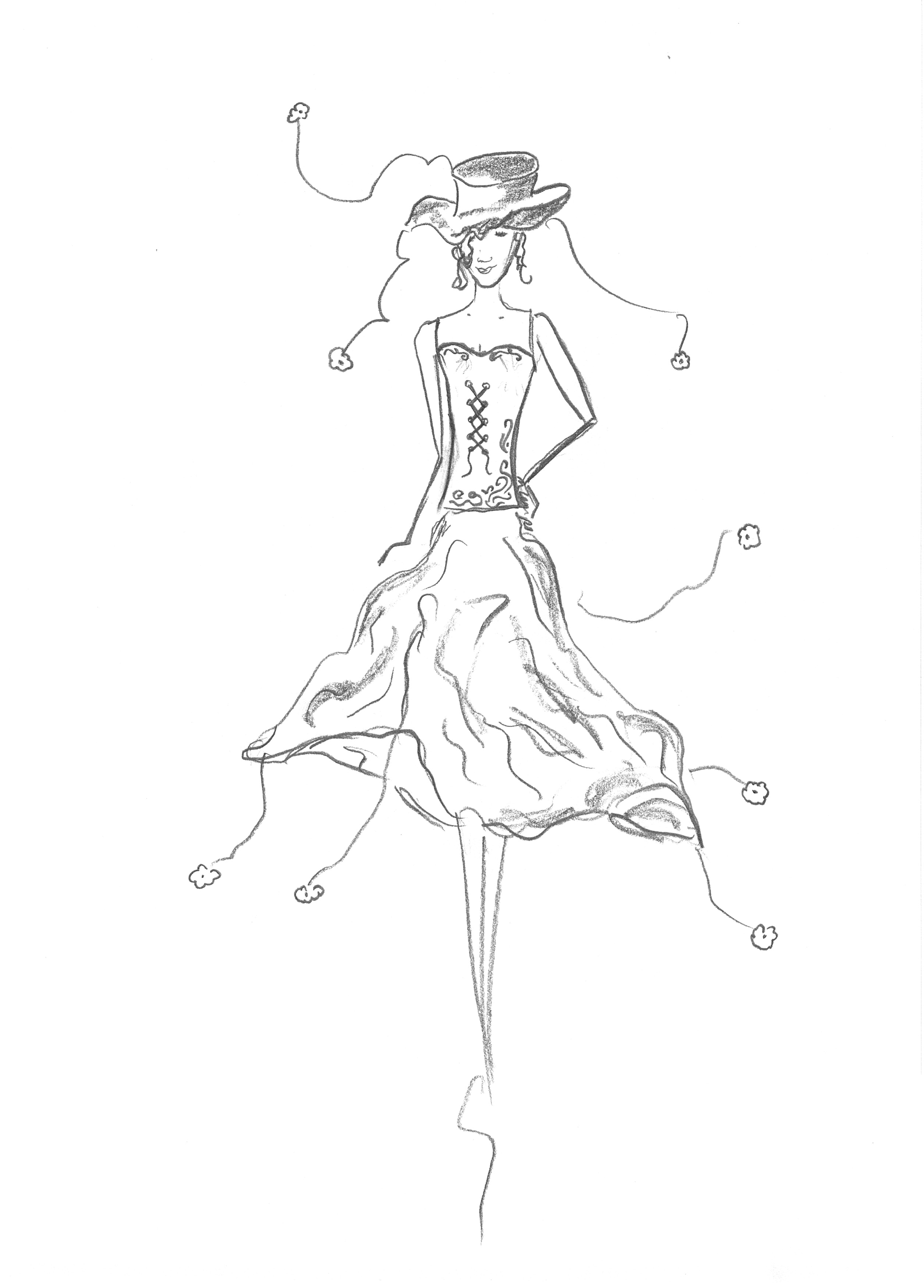 Sketches in the Wild
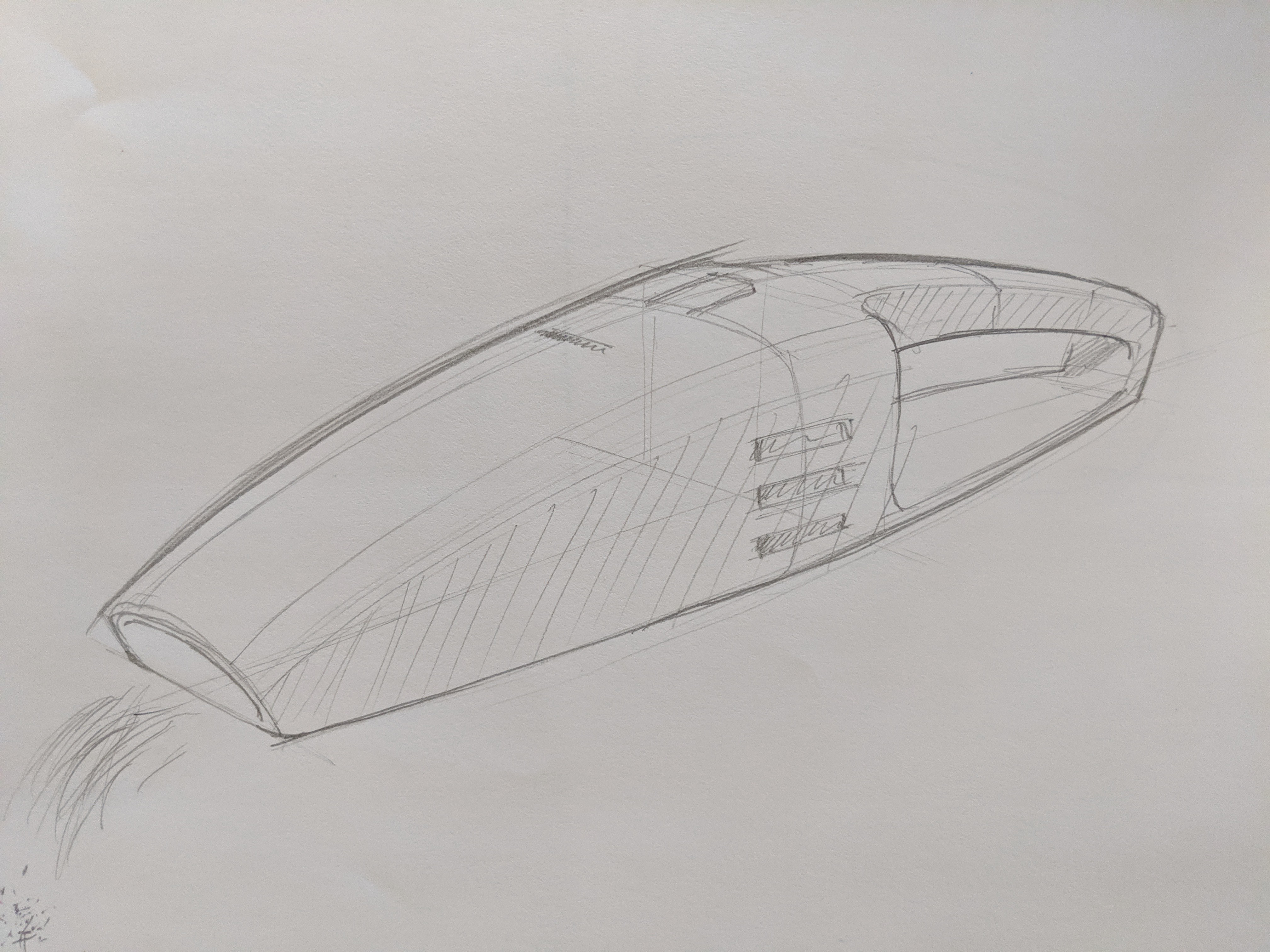 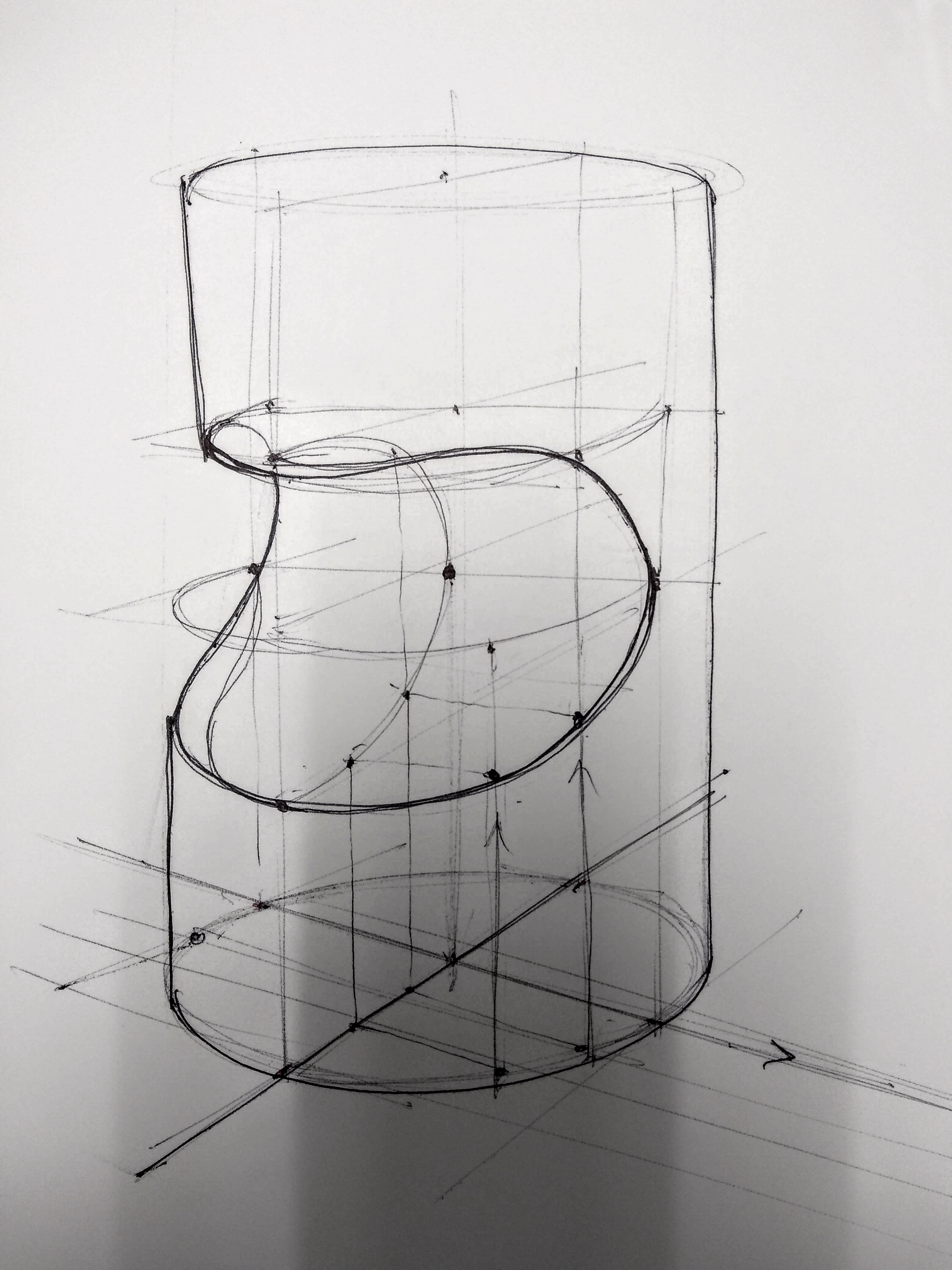 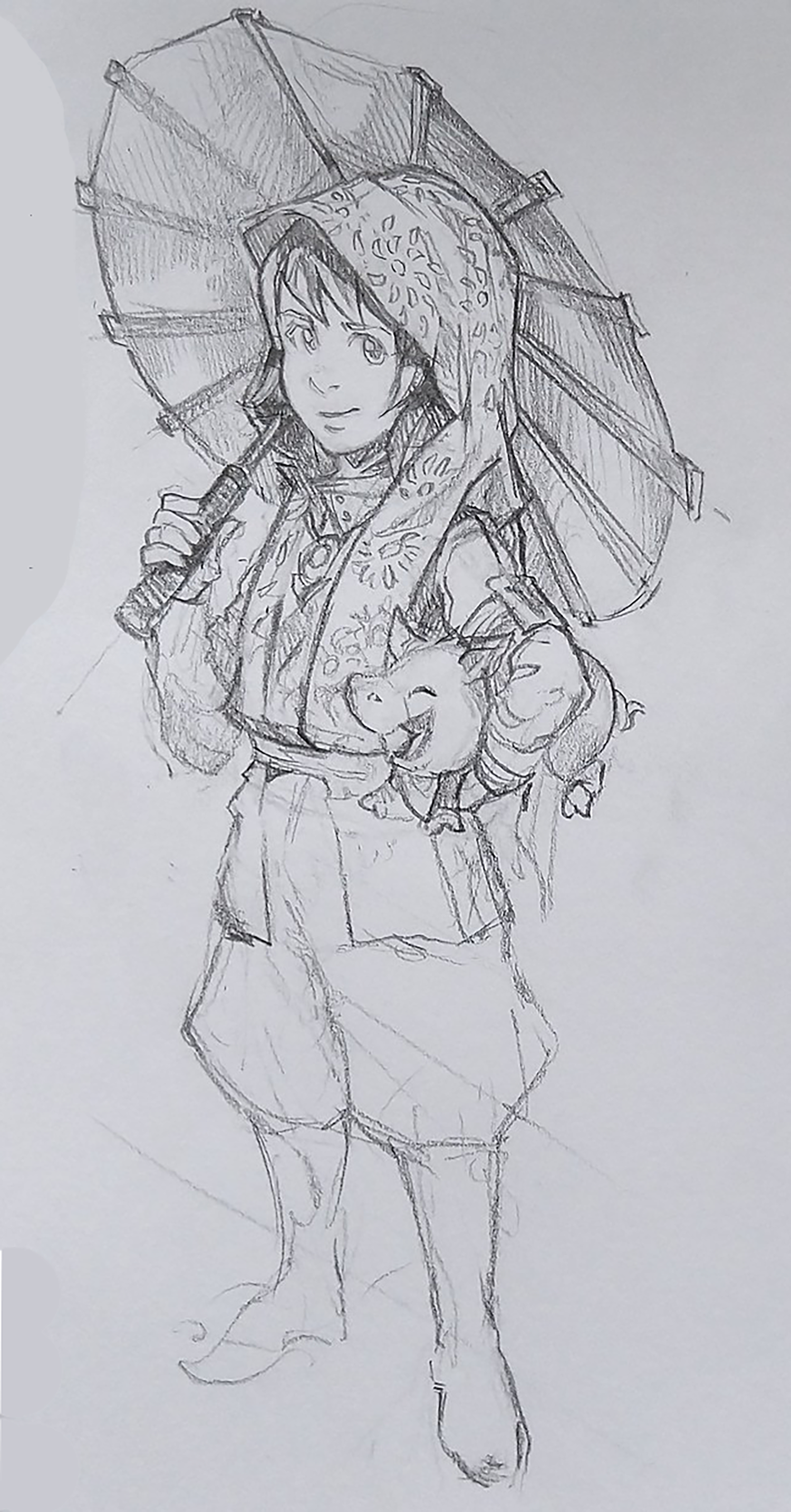 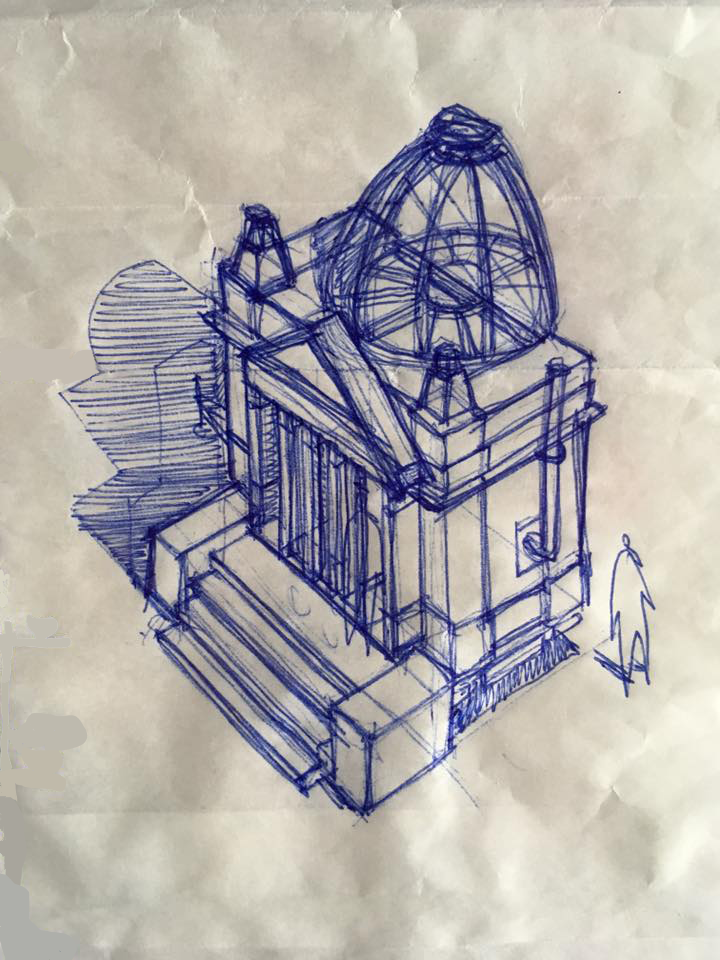 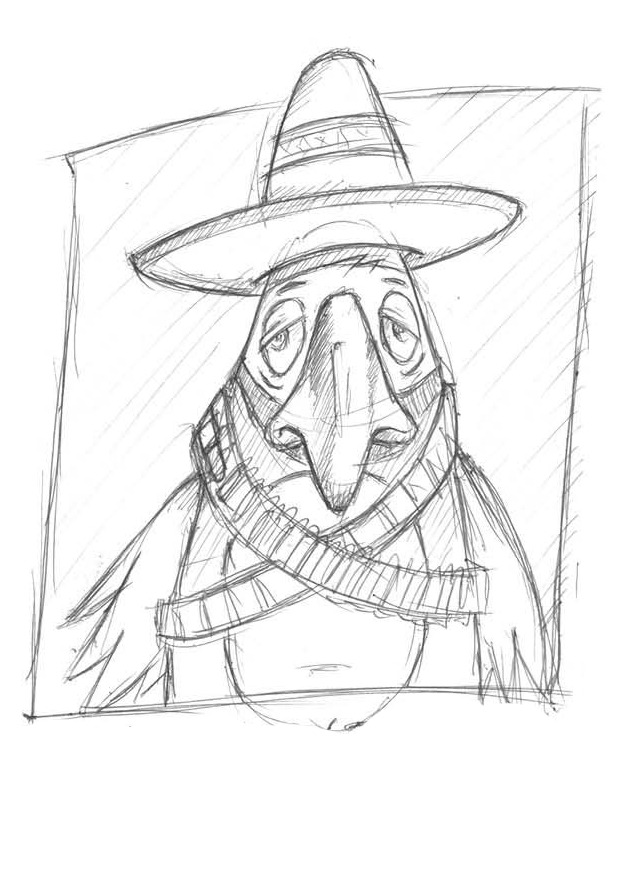 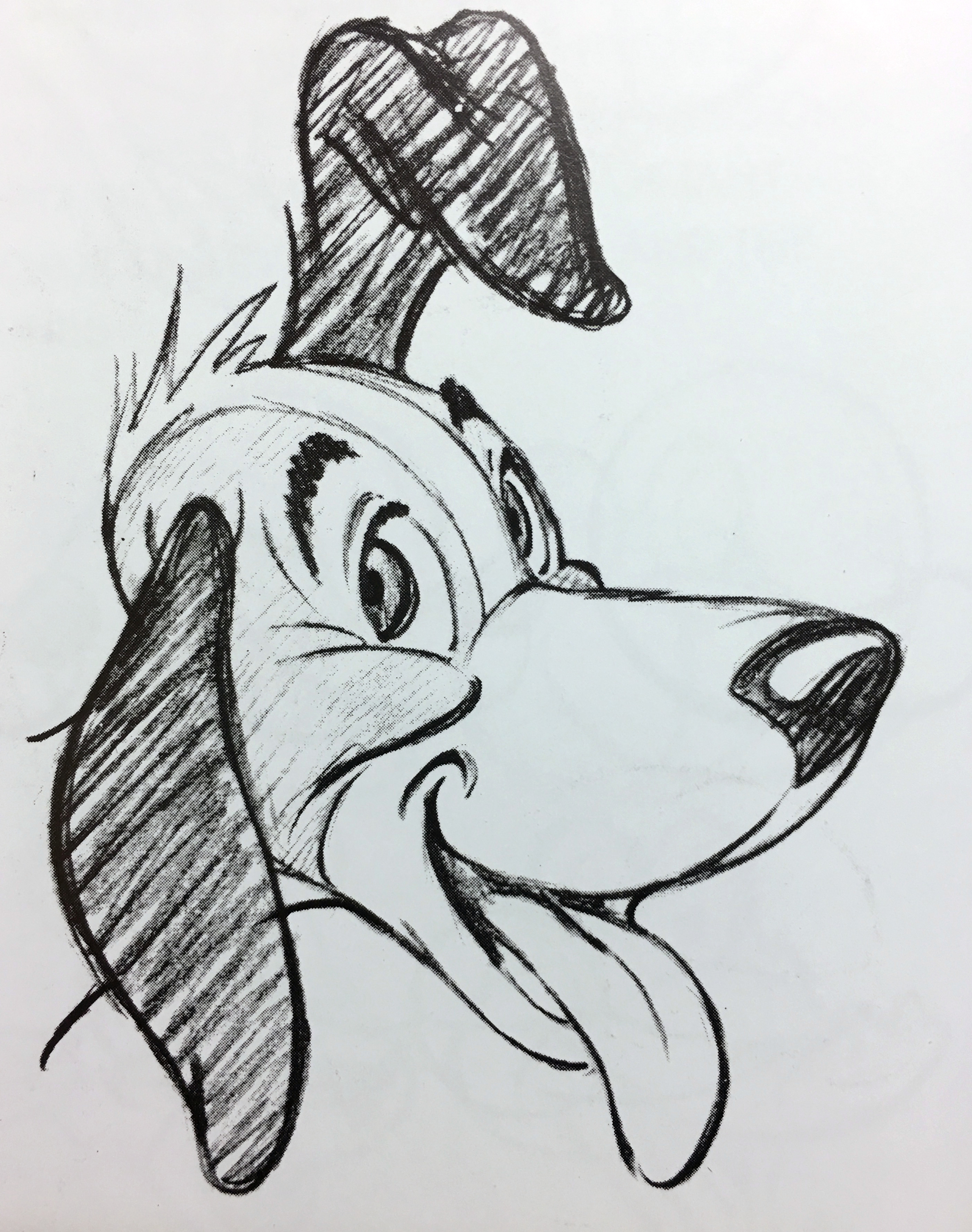 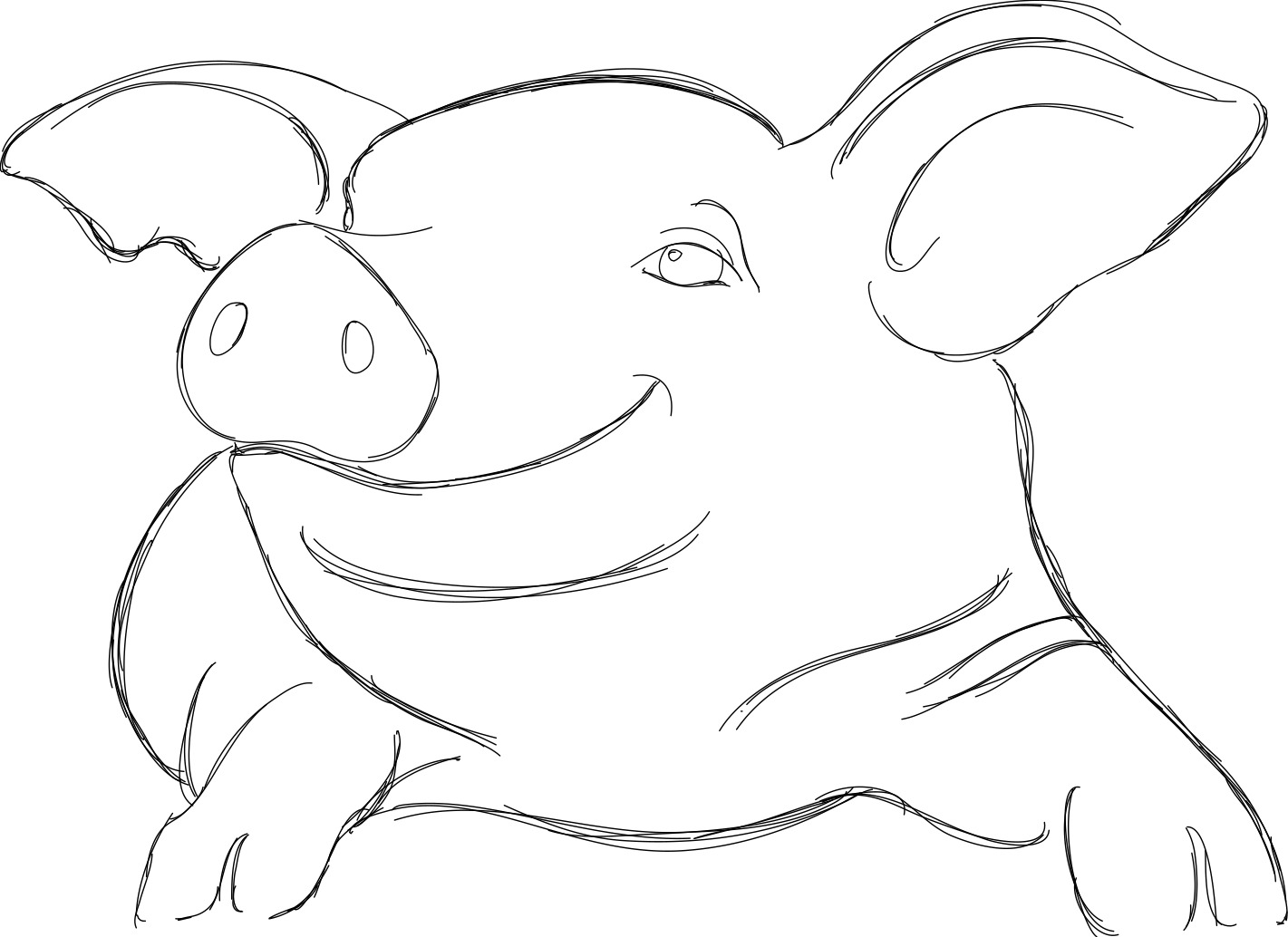 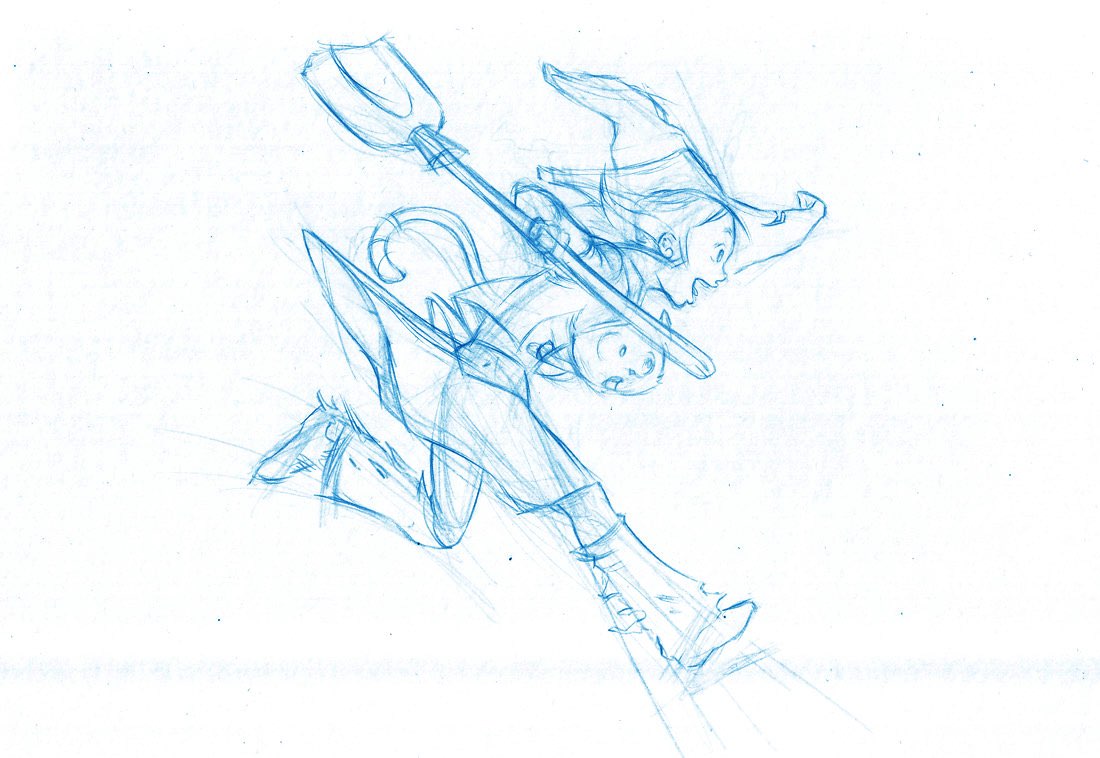 CC-BY-4.0 © Trip Ivey
CC-BY-3.0 © Gregory Laufersweiler
Wild sketches are different!
Mostly raster
Messy & ambiguous strokes
Varying stroke thickness & weight
Physical artifacts
Non-shape strokes
Local ambiguity
Global context
Deliberately non-smooth strokes
Many genres
…
Which algorithm works best?
CC-BY-SA-4.0 © Myriam Lasserre
CC BY 4.0 © David Revoy
CC-BY-SA © Akshay Sharma
© Preston Blair
CC-BY-4.0 © David Revoy
CC-BY-SA © Tinyhouse University
[Speaker Notes: First of all, end users may find that the rough sketches in the wild are different with rough sketches in experiment a lot. 
Most wild rough sketches are in raster format, they have varying stroke thickness and weights. Many physical artifact are introduced by the way of how users create their rough sketch, such as paper texture backgrounds and environmental lighting. Beside those, rough sketch itself may contains many non-shape strokes such as hatching, shading, scaffold lines.  Global context may not be consistent everywhere in the sketch. Even more, artists may use non-smooth stroke, such shaky strokes deliberately. And the last but not the most thing ,  the sketch content is far more diverse. 
On the other hand, users also may wondering which algorithm should they choose?]
Sketches in the Wild
Mostly raster
[Speaker Notes: First of all, end users may find that the rough sketches in the wild are different with rough sketches in experiment a lot. 
Most wild rough sketches are in raster format, they have varying stroke thickness and weights. Many physical artifact are introduced by the way of how users create their rough sketch, such as paper texture backgrounds and environmental lighting. Beside those, rough sketch itself may contains many non-shape strokes such as hatching, shading, scaffold lines.  Global context may not be consistent everywhere in the sketch. Even more, artists may use non-smooth stroke, such shaky strokes deliberately. And the last but not the most thing ,  the sketch content is far more diverse. 
On the other hand, users also may wondering which algorithm should they choose?]
Messy & ambiguous strokes
Sketches in the Wild
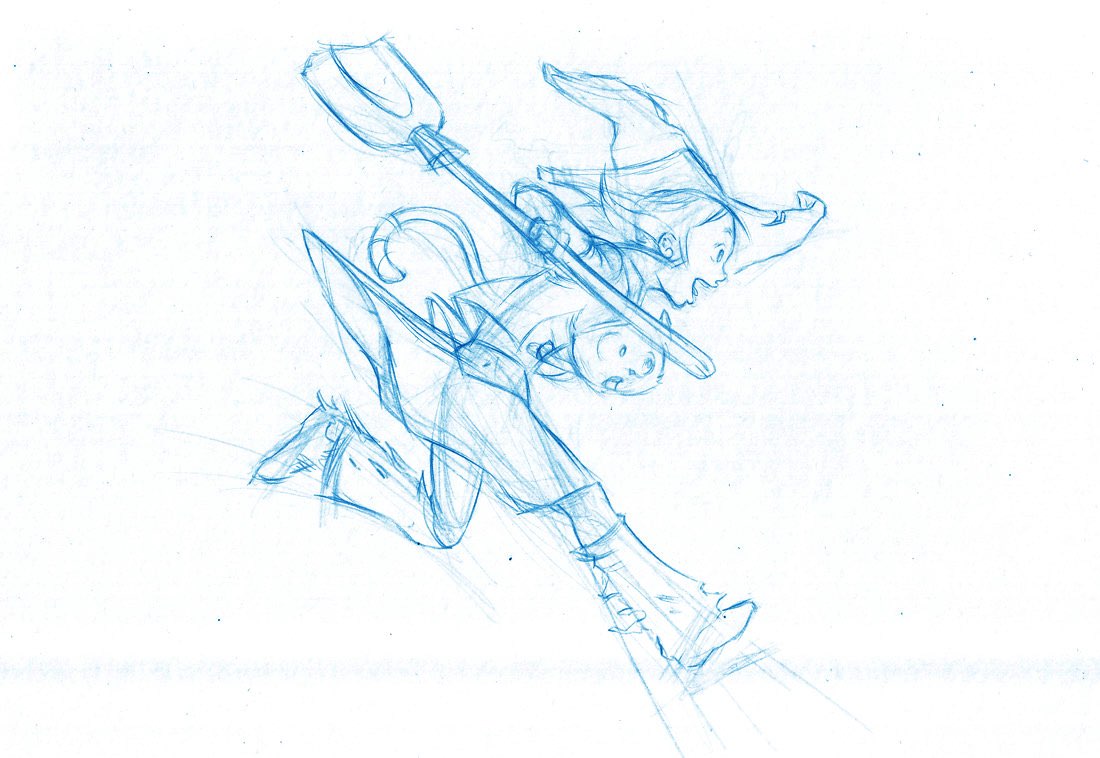 Mostly raster
Messy & ambiguous strokes
[Speaker Notes: First of all, end users may find that the rough sketches in the wild are different with rough sketches in experiment a lot. 
Most wild rough sketches are in raster format, they have varying stroke thickness and weights. Many physical artifact are introduced by the way of how users create their rough sketch, such as paper texture backgrounds and environmental lighting. Beside those, rough sketch itself may contains many non-shape strokes such as hatching, shading, scaffold lines.  Global context may not be consistent everywhere in the sketch. Even more, artists may use non-smooth stroke, such shaky strokes deliberately. And the last but not the most thing ,  the sketch content is far more diverse. 
On the other hand, users also may wondering which algorithm should they choose?]
Stroke thickness
Messy & ambiguous strokes
Sketches in the Wild
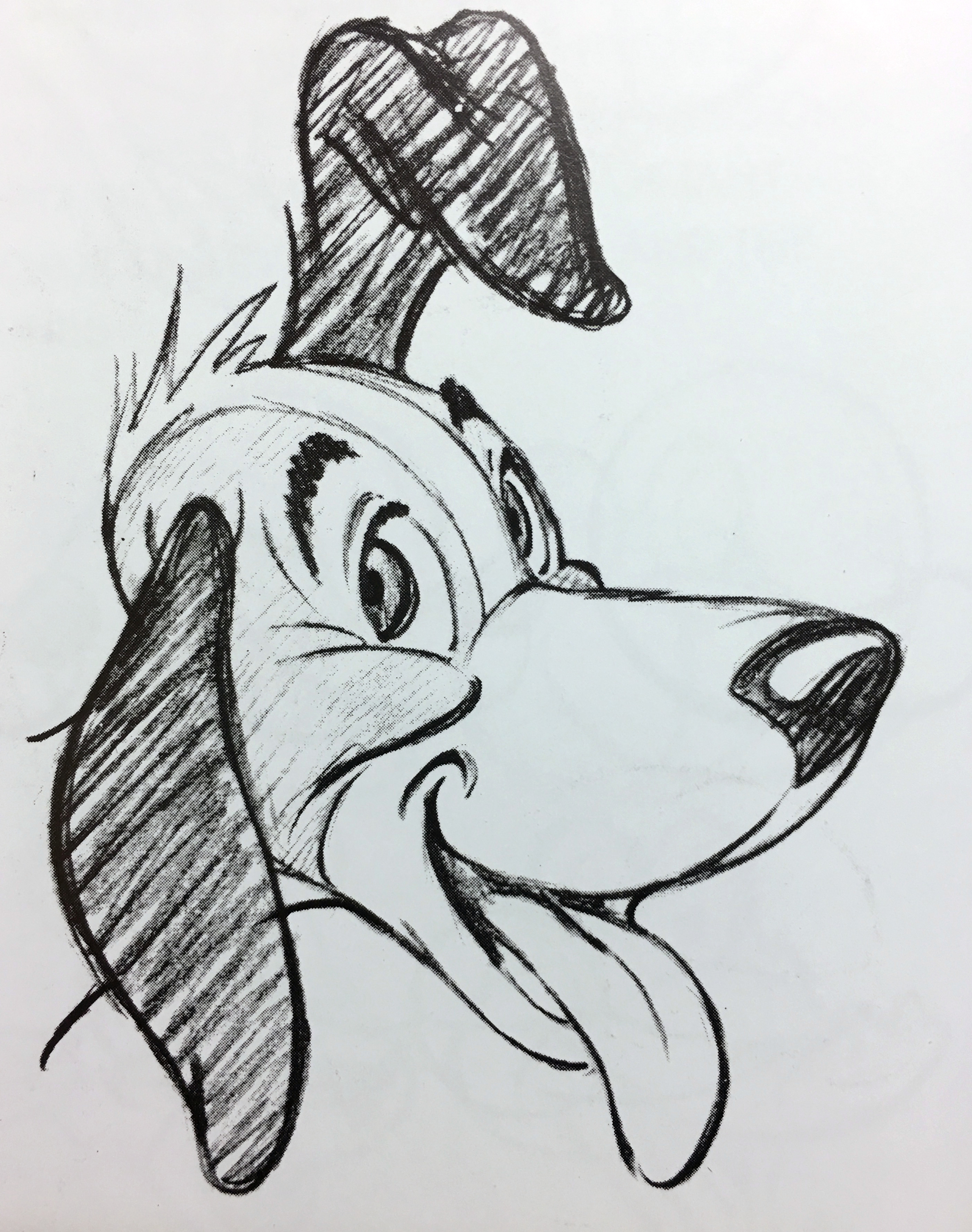 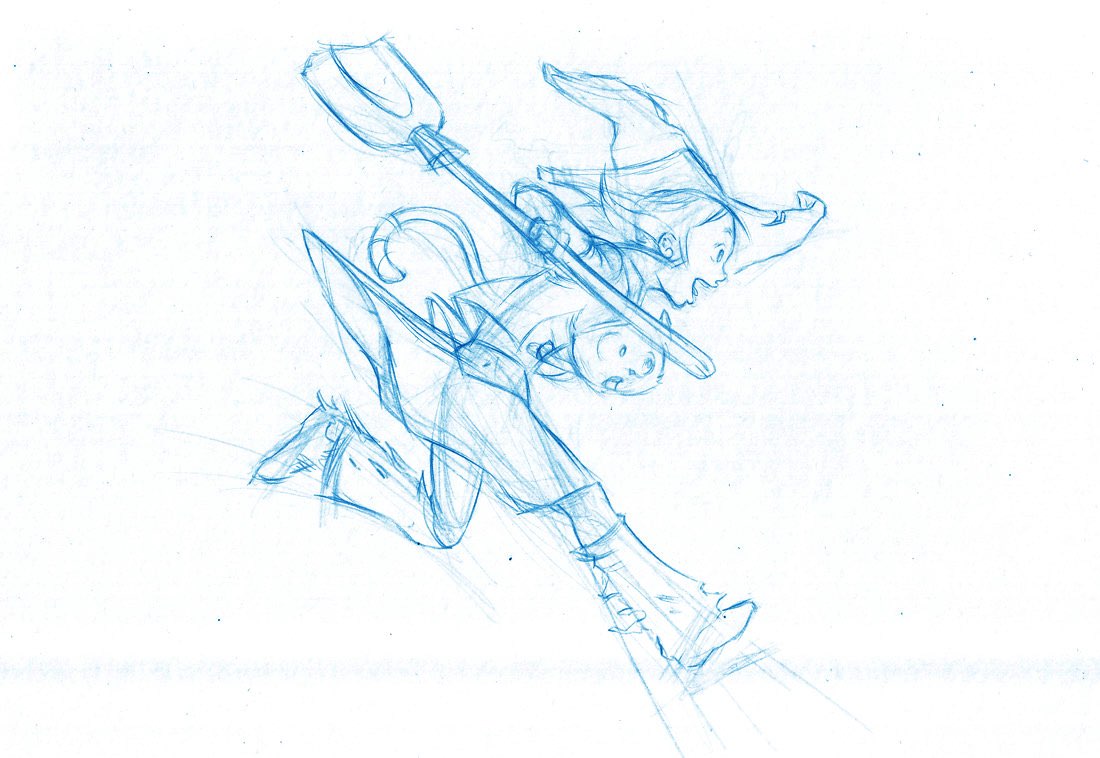 Mostly raster
Messy & ambiguous strokes
Varying stroke thickness & color
[Speaker Notes: First of all, end users may find that the rough sketches in the wild are different with rough sketches in experiment a lot. 
Most wild rough sketches are in raster format, they have varying stroke thickness and weights. Many physical artifact are introduced by the way of how users create their rough sketch, such as paper texture backgrounds and environmental lighting. Beside those, rough sketch itself may contains many non-shape strokes such as hatching, shading, scaffold lines.  Global context may not be consistent everywhere in the sketch. Even more, artists may use non-smooth stroke, such shaky strokes deliberately. And the last but not the most thing ,  the sketch content is far more diverse. 
On the other hand, users also may wondering which algorithm should they choose?]
Physical artifacts
Stroke thickness
Messy & ambiguous strokes
Sketches in the Wild
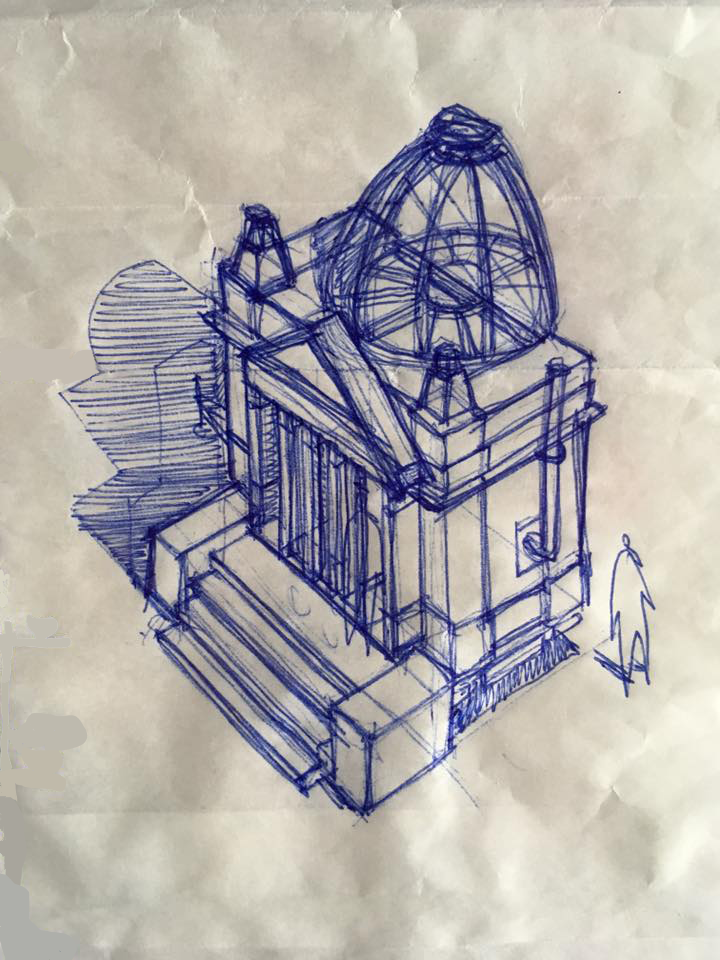 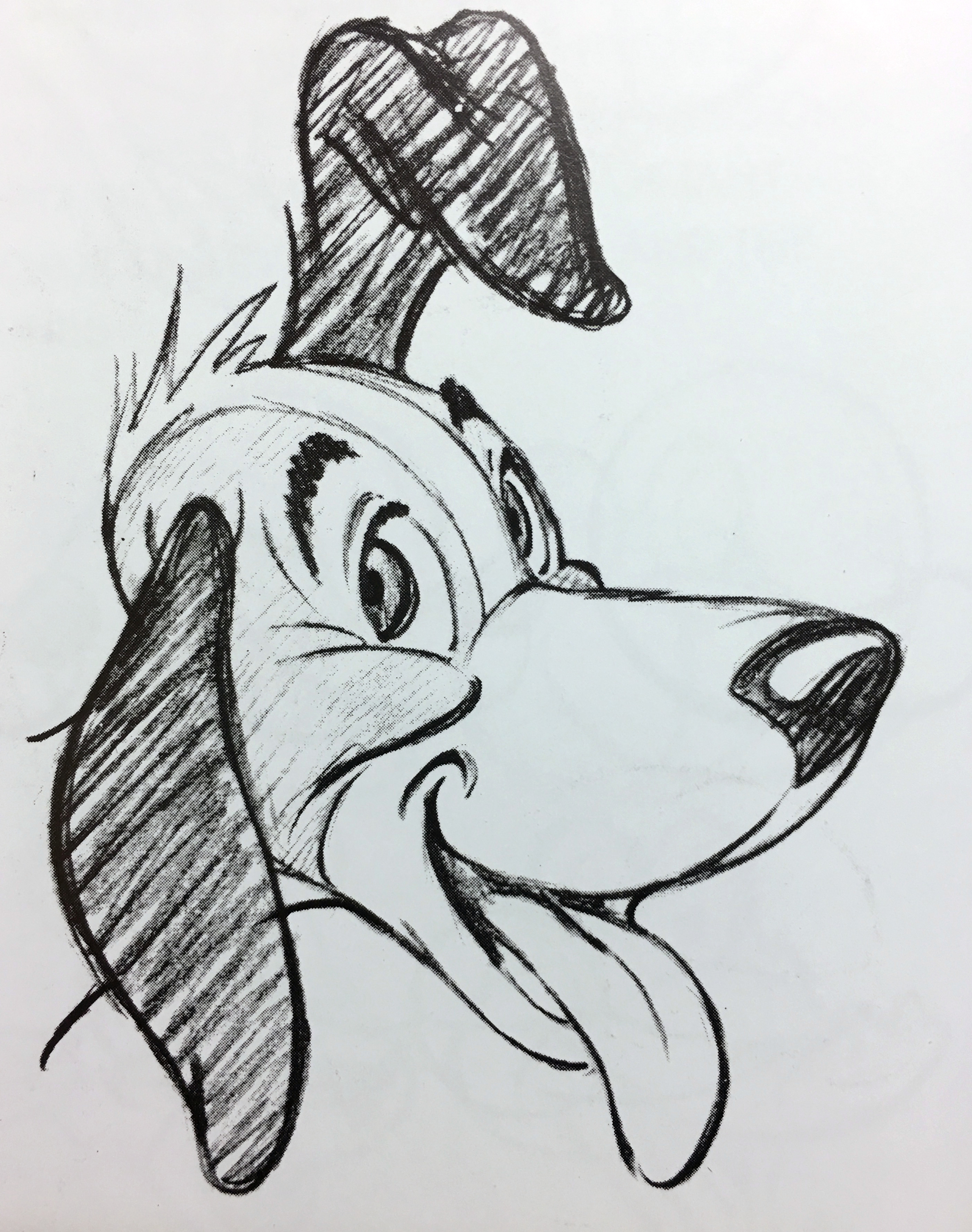 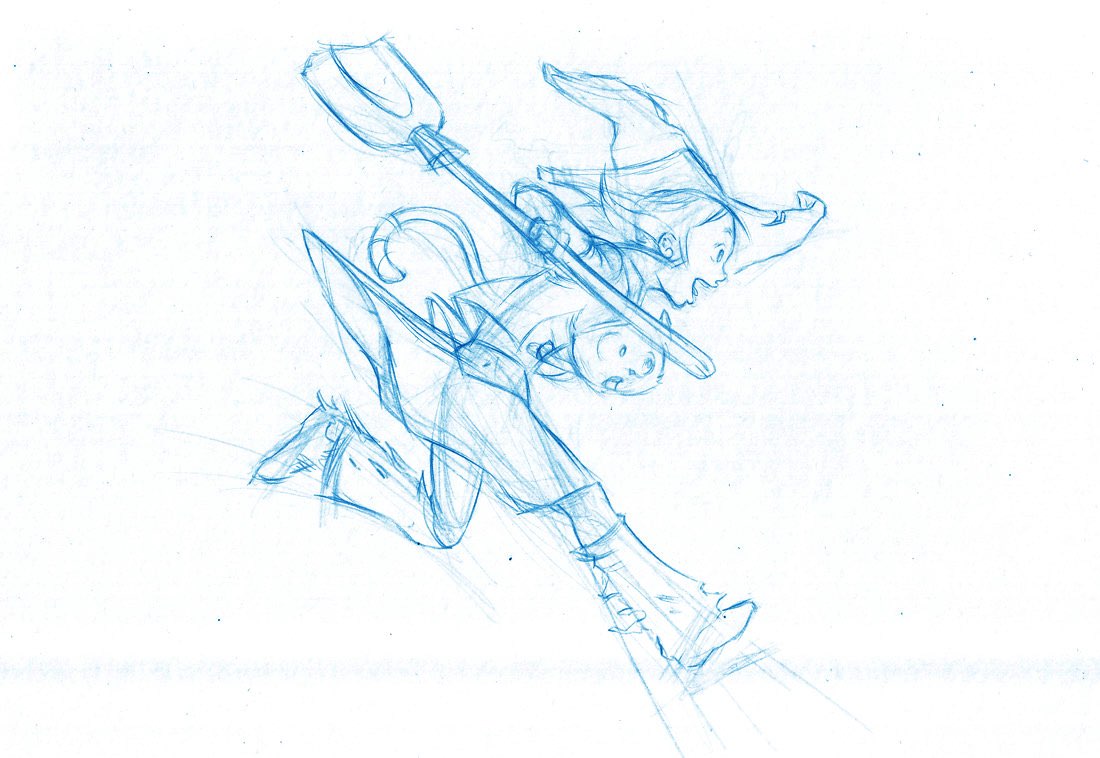 Mostly raster
Messy & ambiguous strokes
Varying stroke thickness & color
Physical artifacts
[Speaker Notes: First of all, end users may find that the rough sketches in the wild are different with rough sketches in experiment a lot. 
Most wild rough sketches are in raster format, they have varying stroke thickness and weights. Many physical artifact are introduced by the way of how users create their rough sketch, such as paper texture backgrounds and environmental lighting. Beside those, rough sketch itself may contains many non-shape strokes such as hatching, shading, scaffold lines.  Global context may not be consistent everywhere in the sketch. Even more, artists may use non-smooth stroke, such shaky strokes deliberately. And the last but not the most thing ,  the sketch content is far more diverse. 
On the other hand, users also may wondering which algorithm should they choose?]
Texture & shading
Hatching lines
Physical artifacts
Stroke thickness
Messy & ambiguous strokes
Scaffolds
Sketches in the Wild
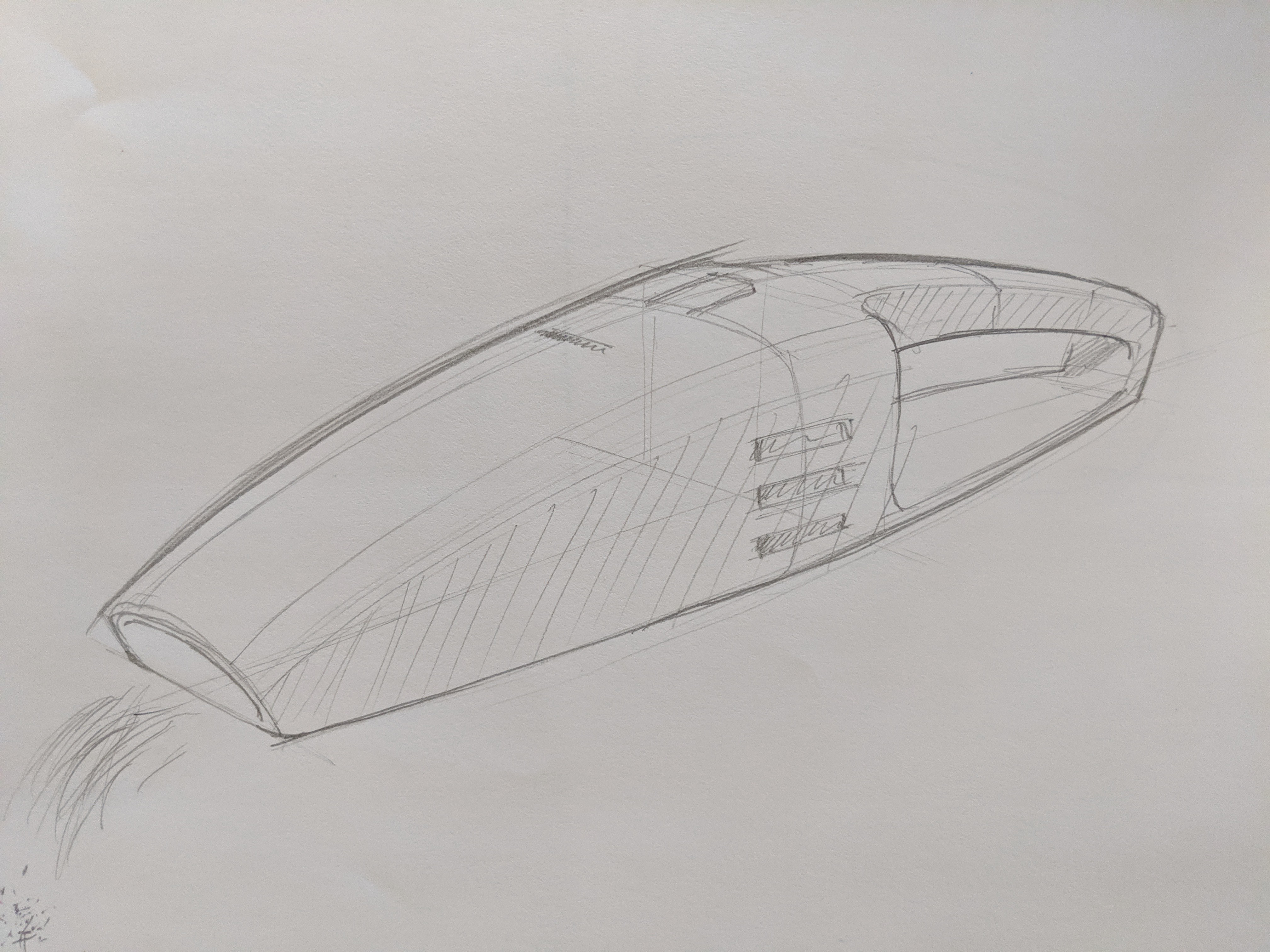 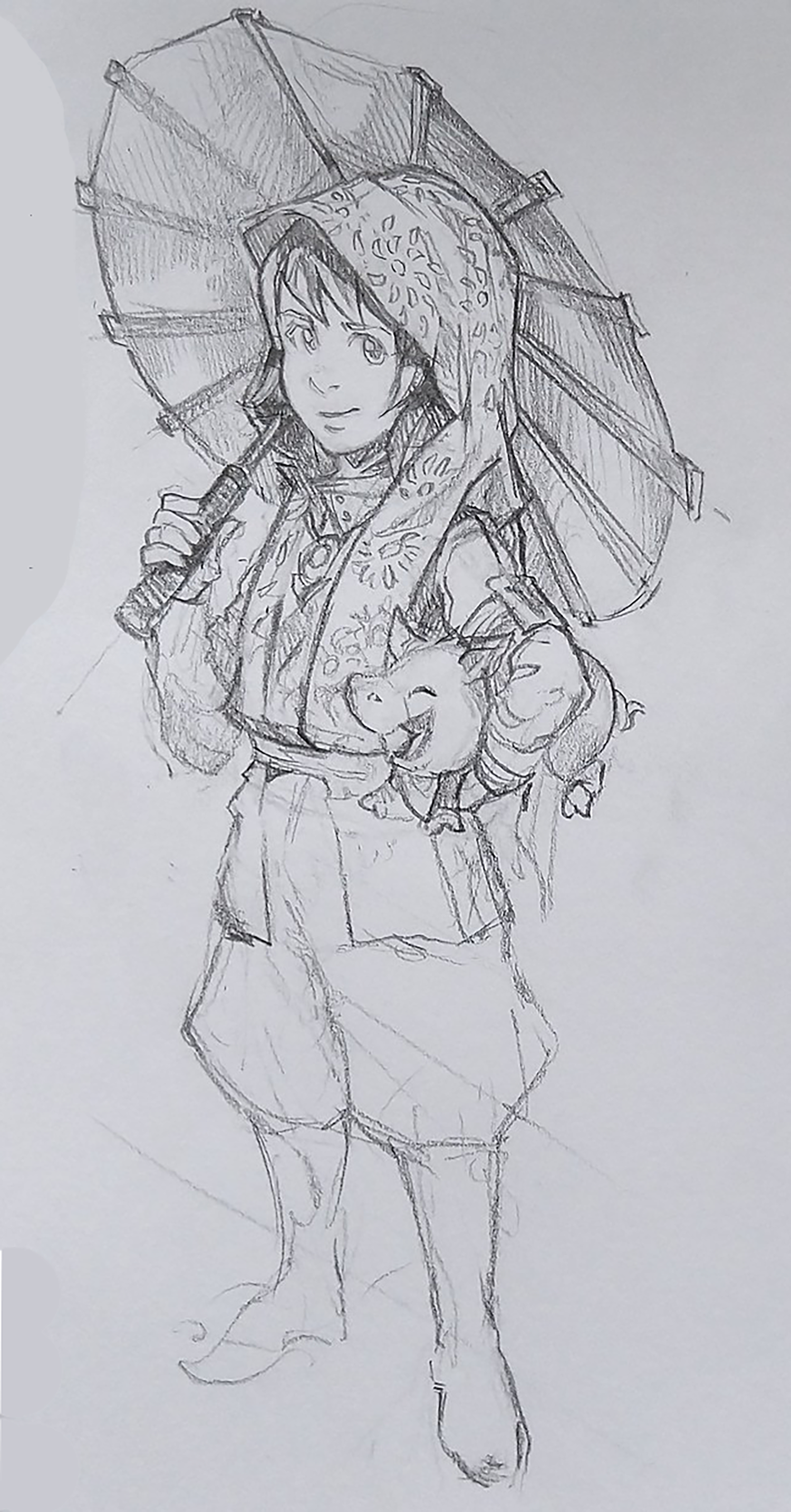 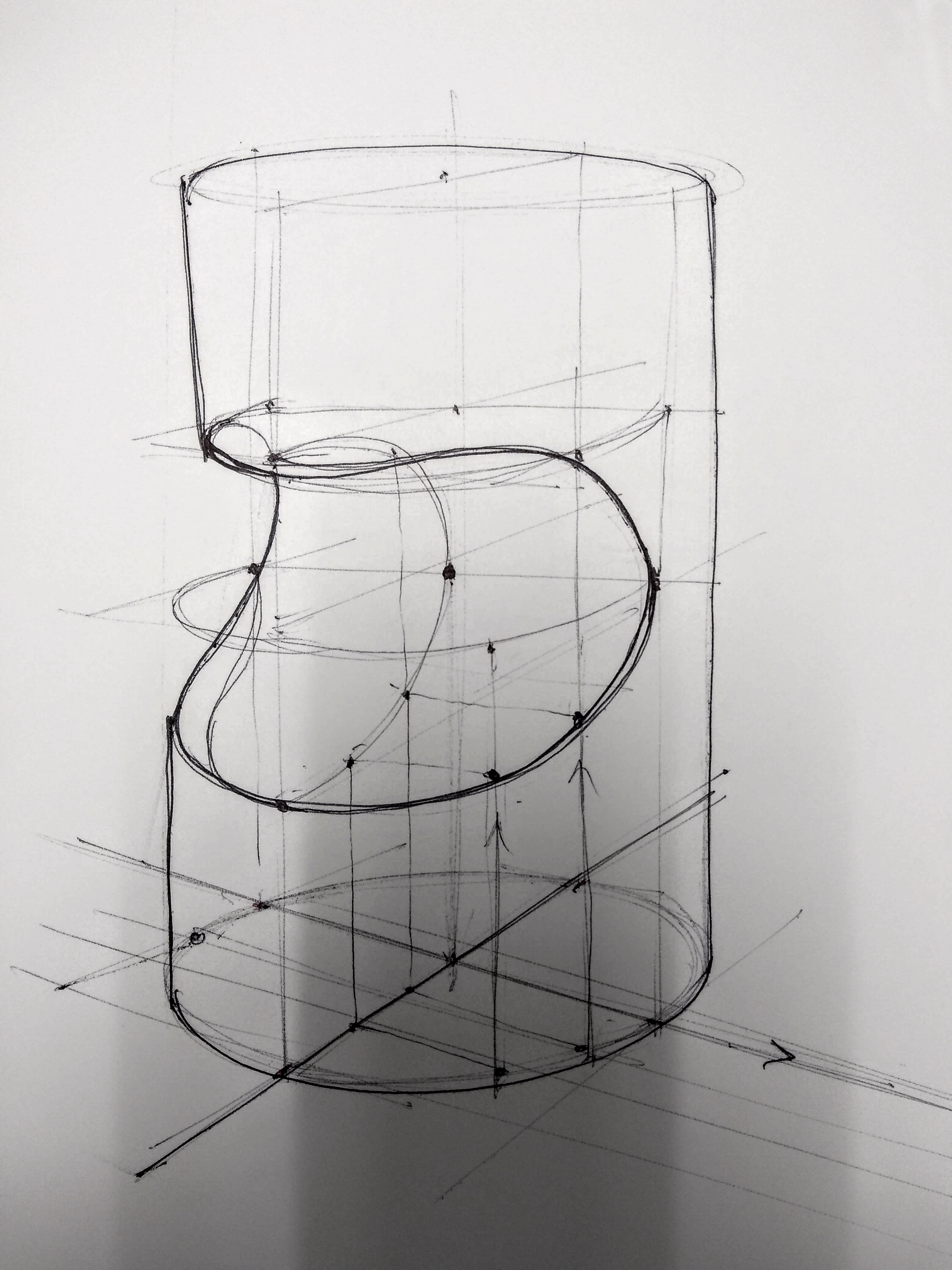 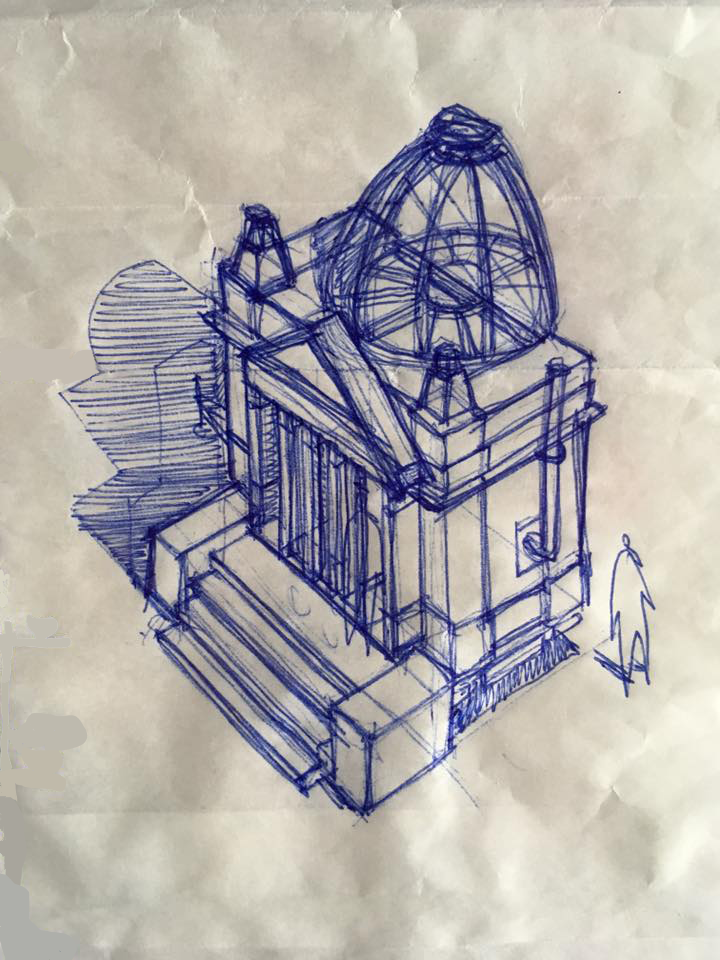 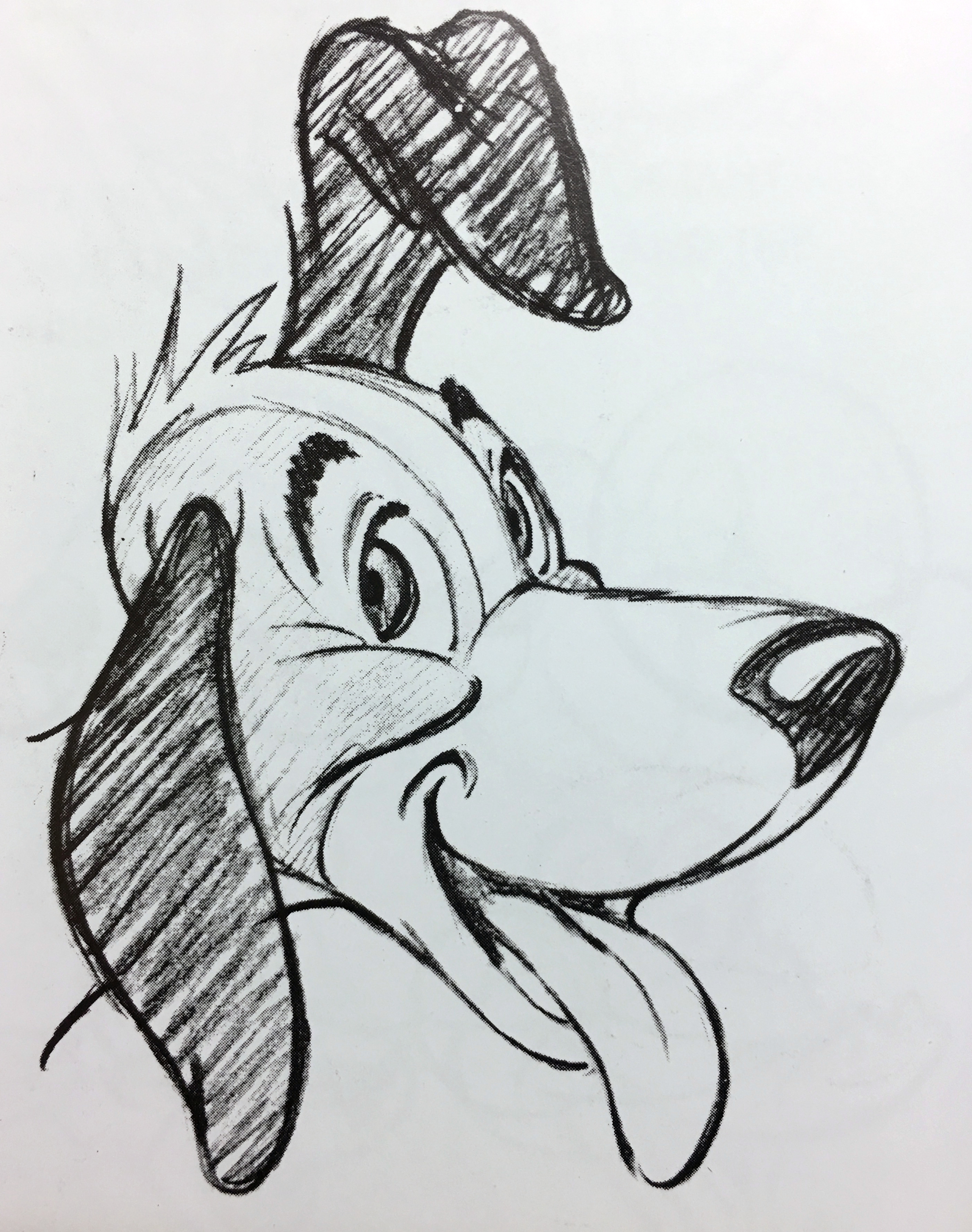 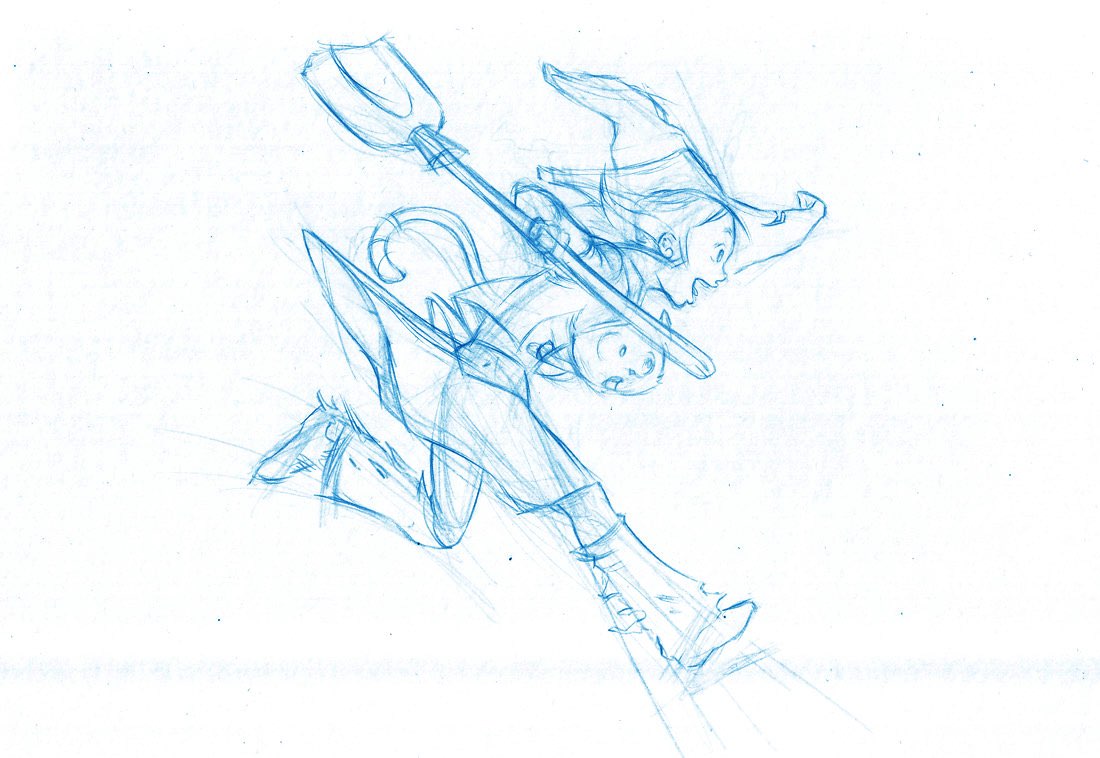 Mostly raster
Messy & ambiguous strokes
Varying stroke thickness & color
Physical artifacts
Non-shape strokes
[Speaker Notes: First of all, end users may find that the rough sketches in the wild are different with rough sketches in experiment a lot. 
Most wild rough sketches are in raster format, they have varying stroke thickness and weights. Many physical artifact are introduced by the way of how users create their rough sketch, such as paper texture backgrounds and environmental lighting. Beside those, rough sketch itself may contains many non-shape strokes such as hatching, shading, scaffold lines.  Global context may not be consistent everywhere in the sketch. Even more, artists may use non-smooth stroke, such shaky strokes deliberately. And the last but not the most thing ,  the sketch content is far more diverse. 
On the other hand, users also may wondering which algorithm should they choose?]
Junction closure
Texture & shading
Hatching lines
Physical artifacts
Stroke thickness
Messy & ambiguous strokes
Scaffolds
Sketches in the Wild
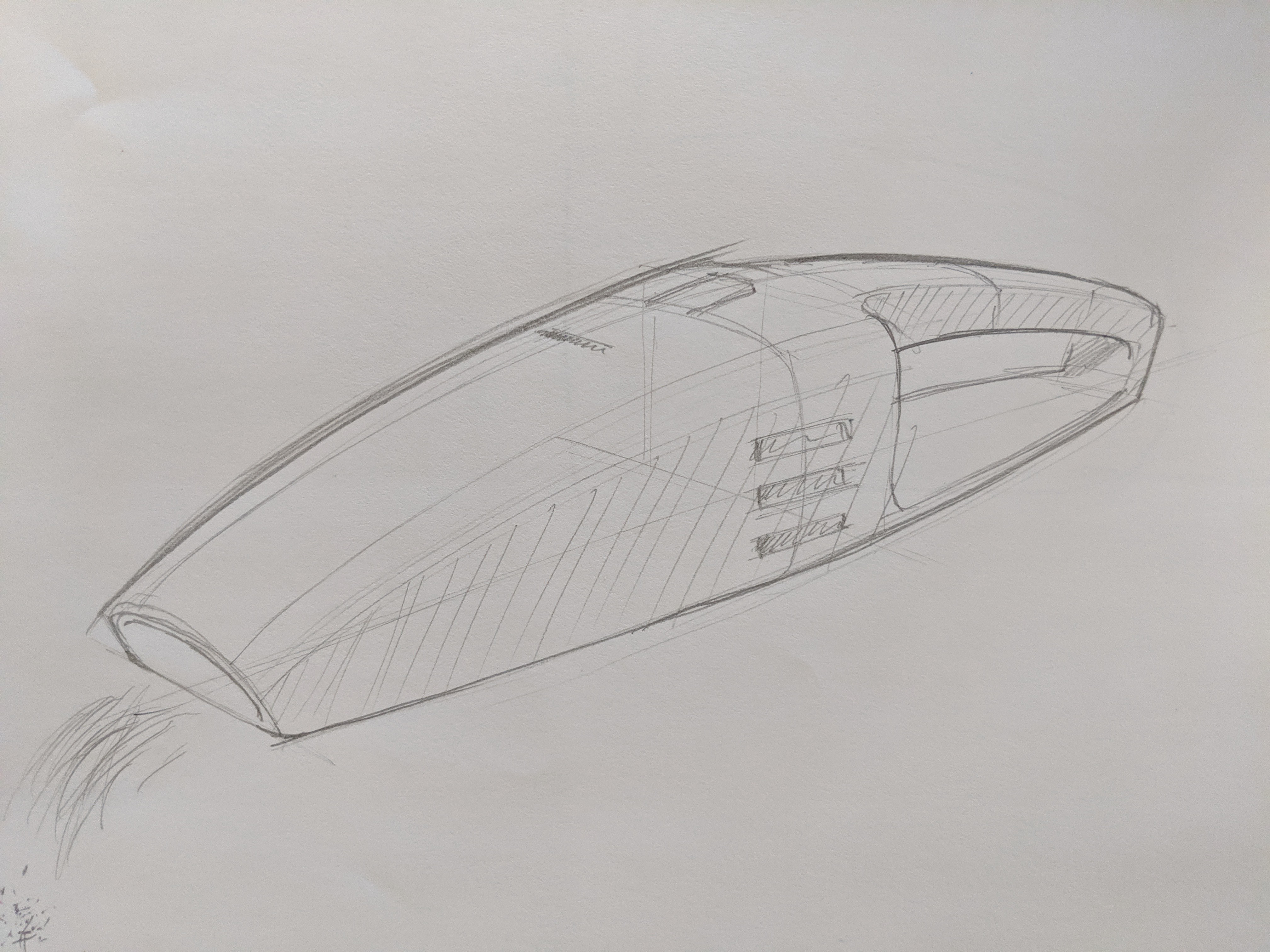 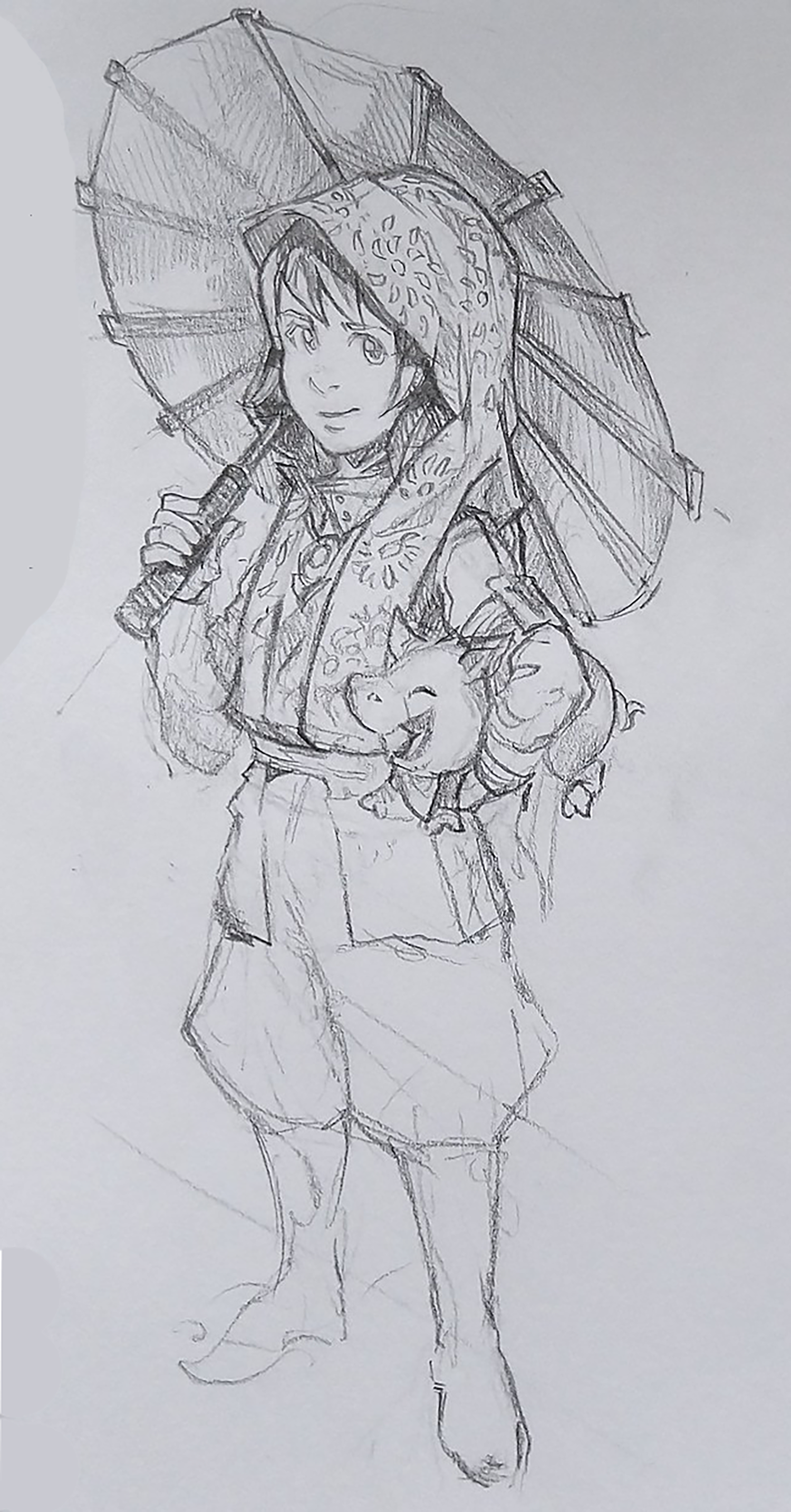 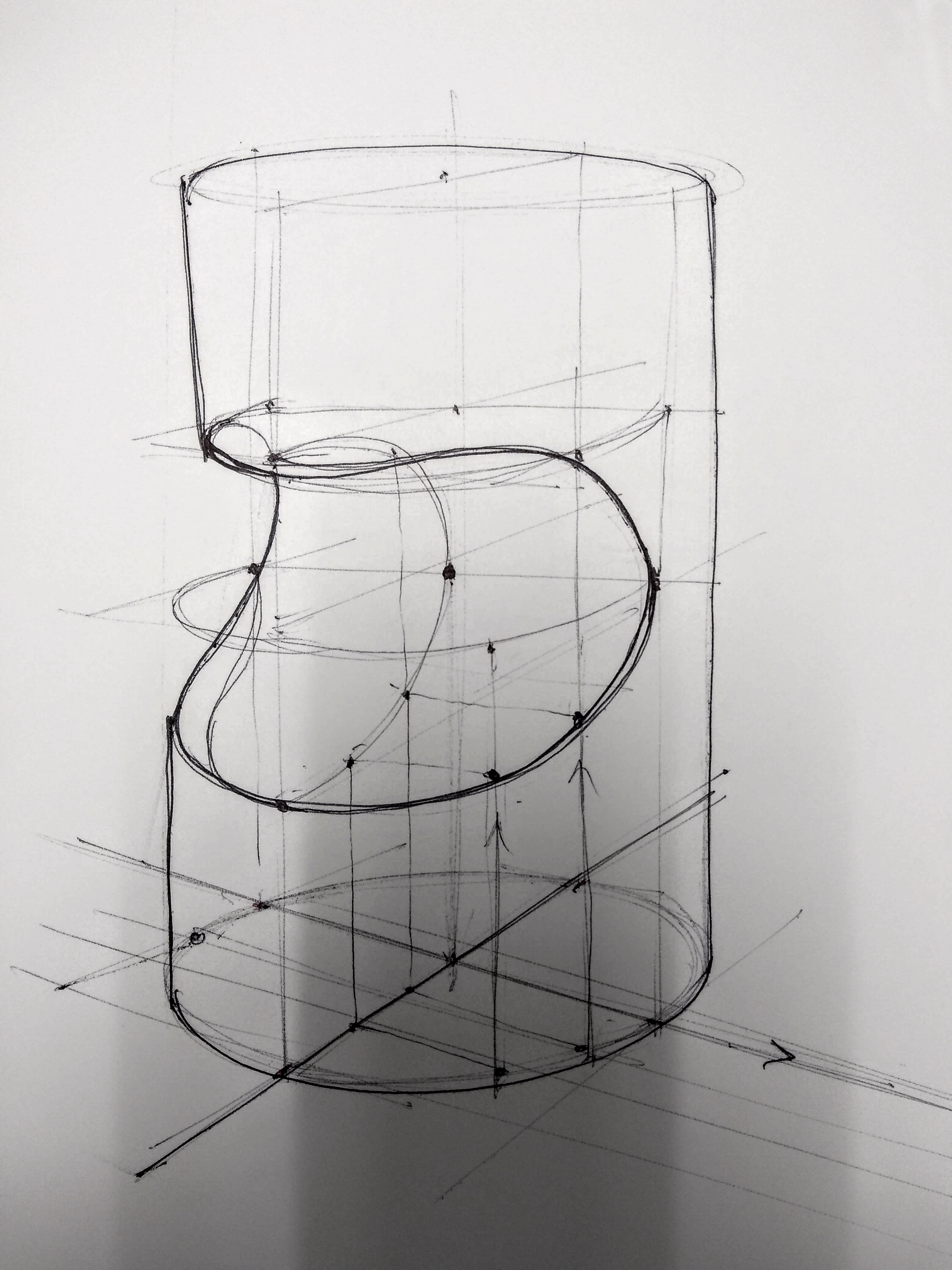 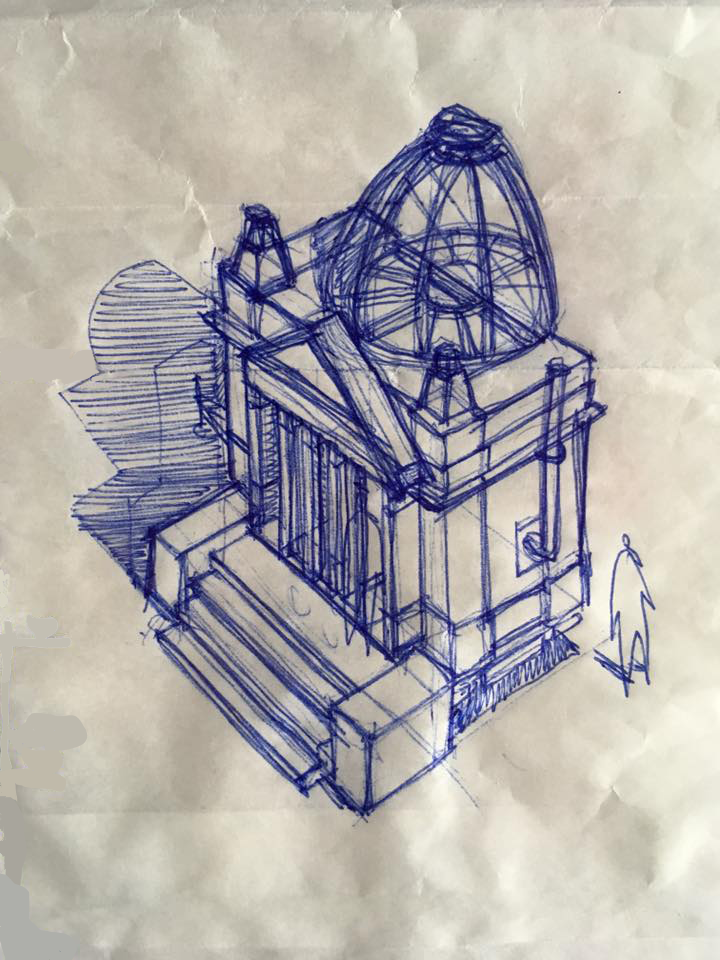 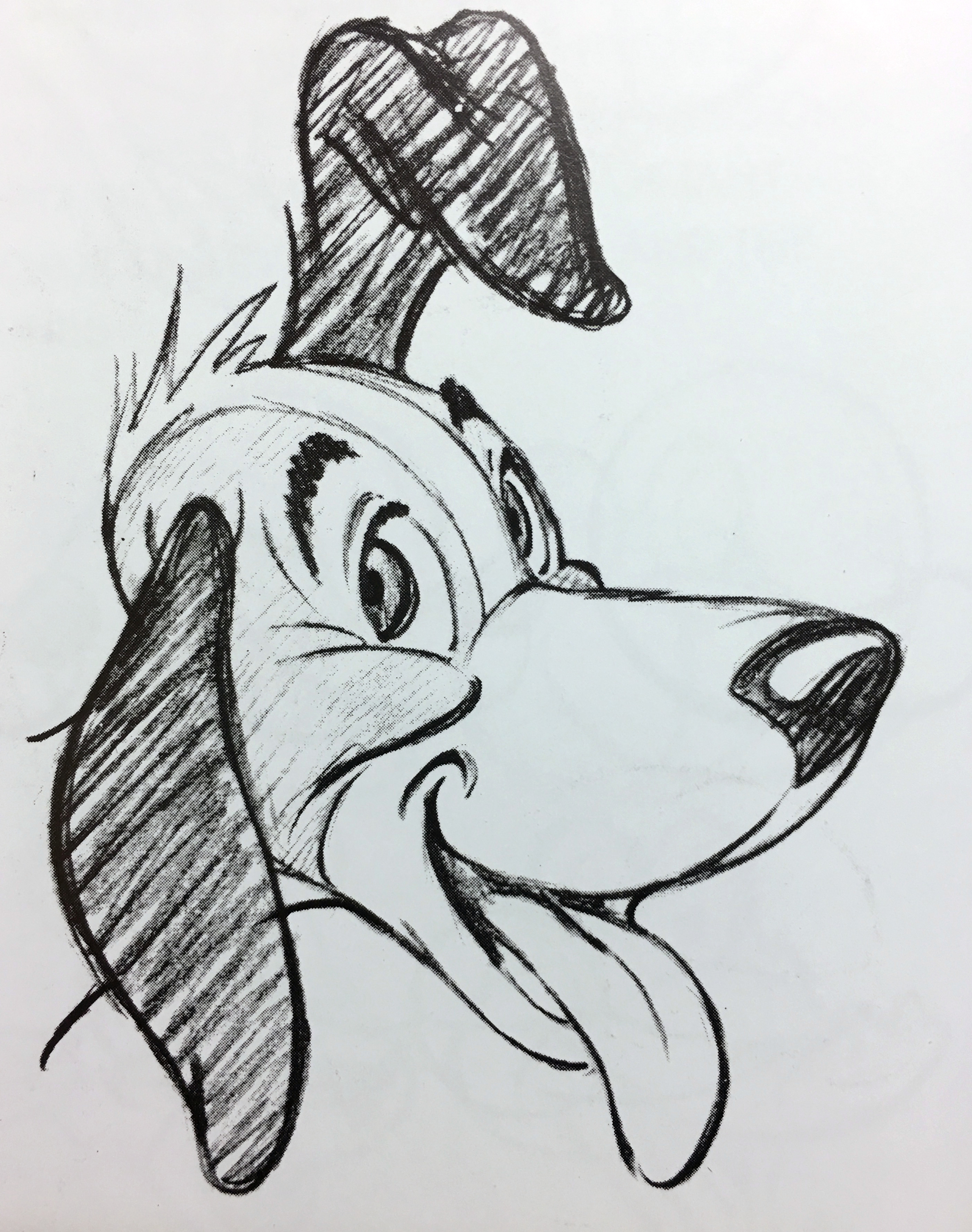 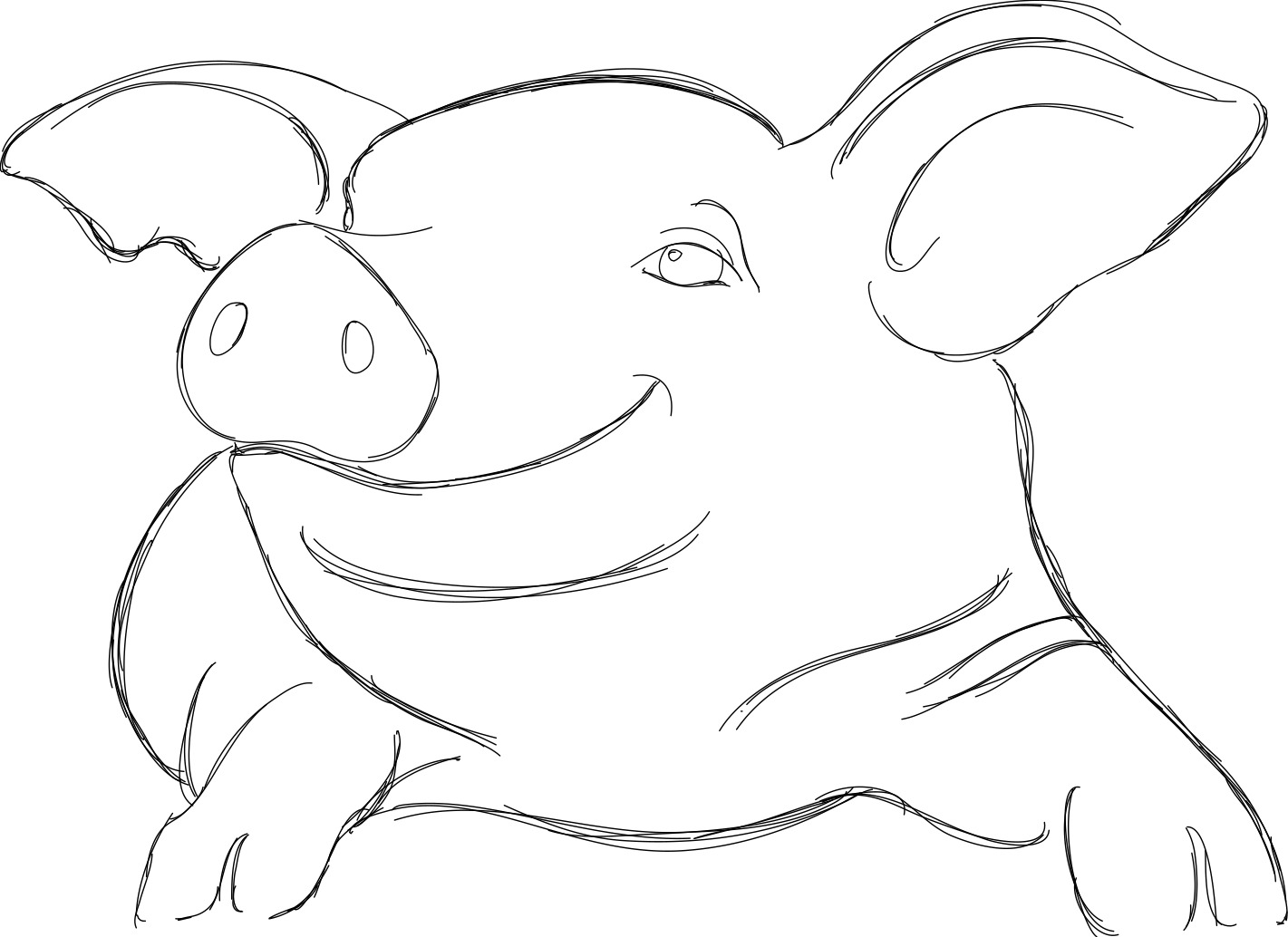 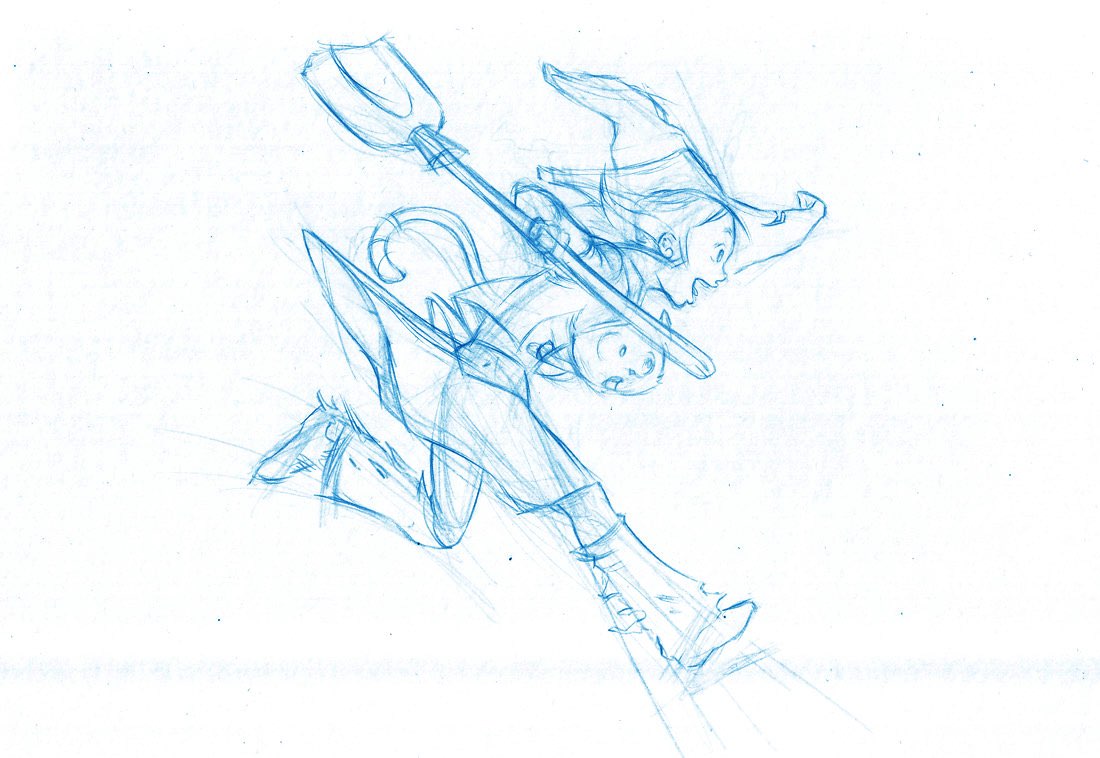 Mostly raster
Messy & ambiguous strokes
Varying stroke thickness & color
Physical artifacts
Non-shape strokes
Local ambiguity
[Speaker Notes: First of all, end users may find that the rough sketches in the wild are different with rough sketches in experiment a lot. 
Most wild rough sketches are in raster format, they have varying stroke thickness and weights. Many physical artifact are introduced by the way of how users create their rough sketch, such as paper texture backgrounds and environmental lighting. Beside those, rough sketch itself may contains many non-shape strokes such as hatching, shading, scaffold lines.  Global context may not be consistent everywhere in the sketch. Even more, artists may use non-smooth stroke, such shaky strokes deliberately. And the last but not the most thing ,  the sketch content is far more diverse. 
On the other hand, users also may wondering which algorithm should they choose?]
Junction closure
Texture & shading
Hatching lines
Physical artifacts
Global change
Stroke thickness
Messy & ambiguous strokes
Scaffolds
Sketches in the Wild
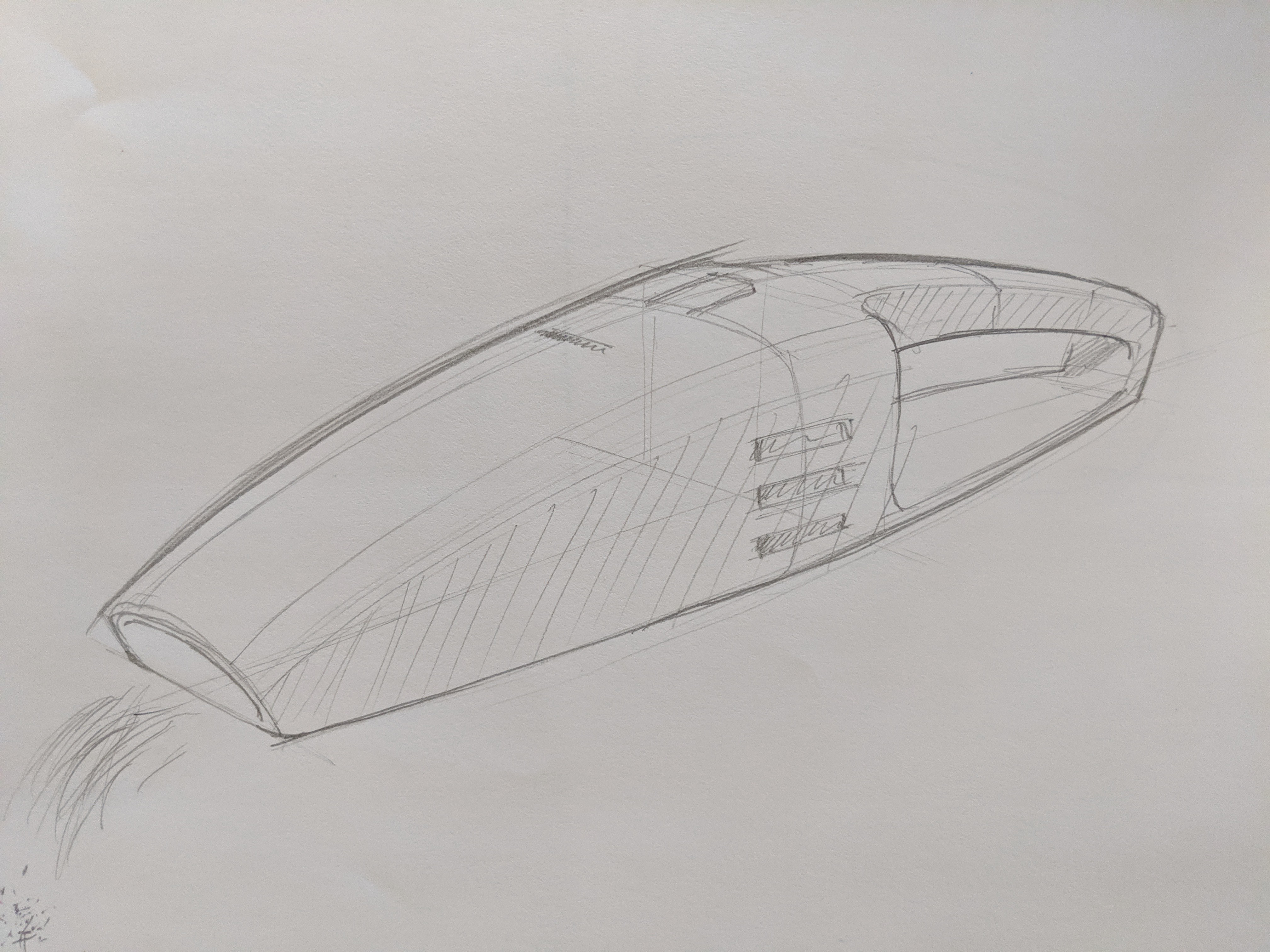 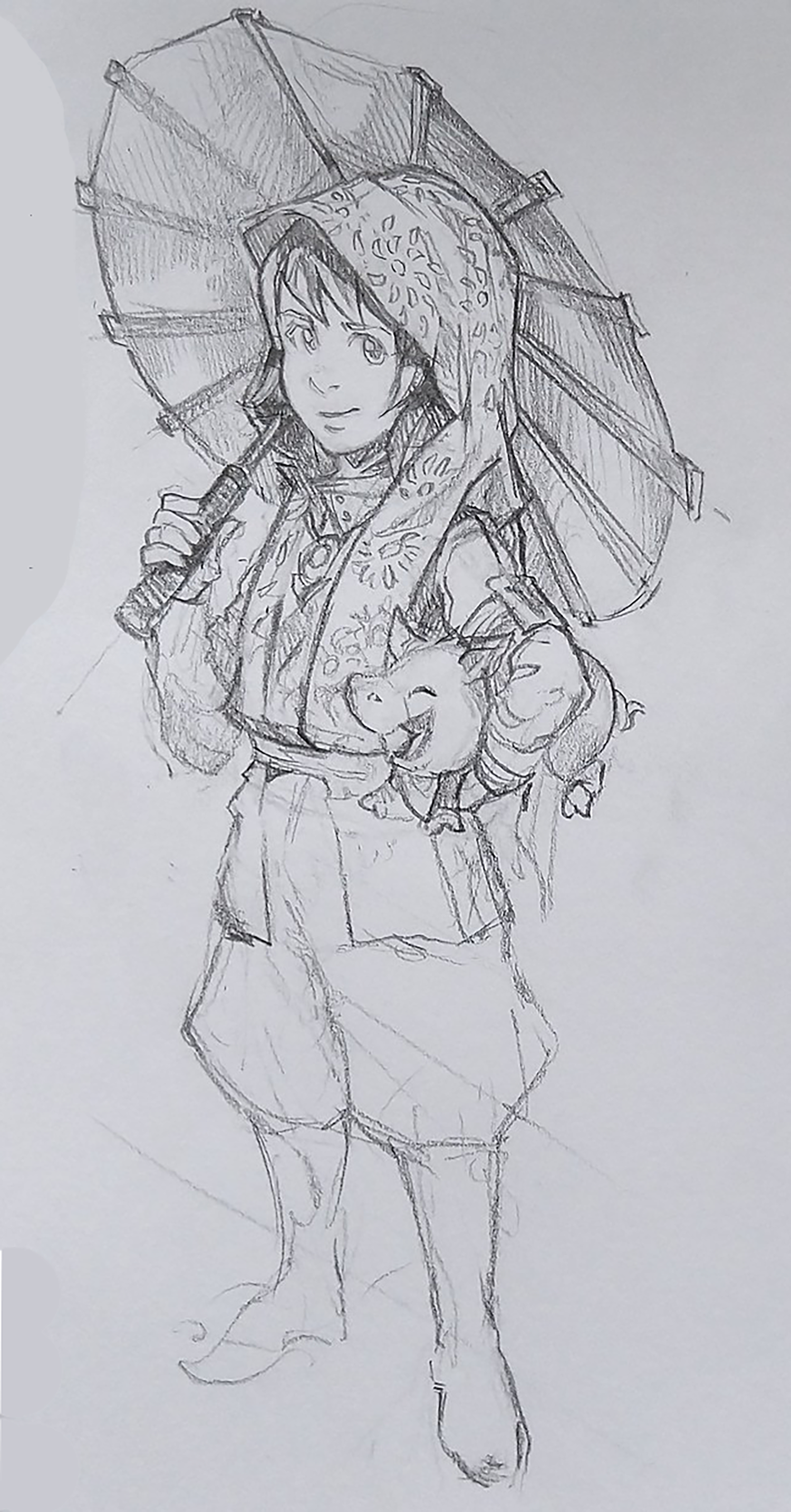 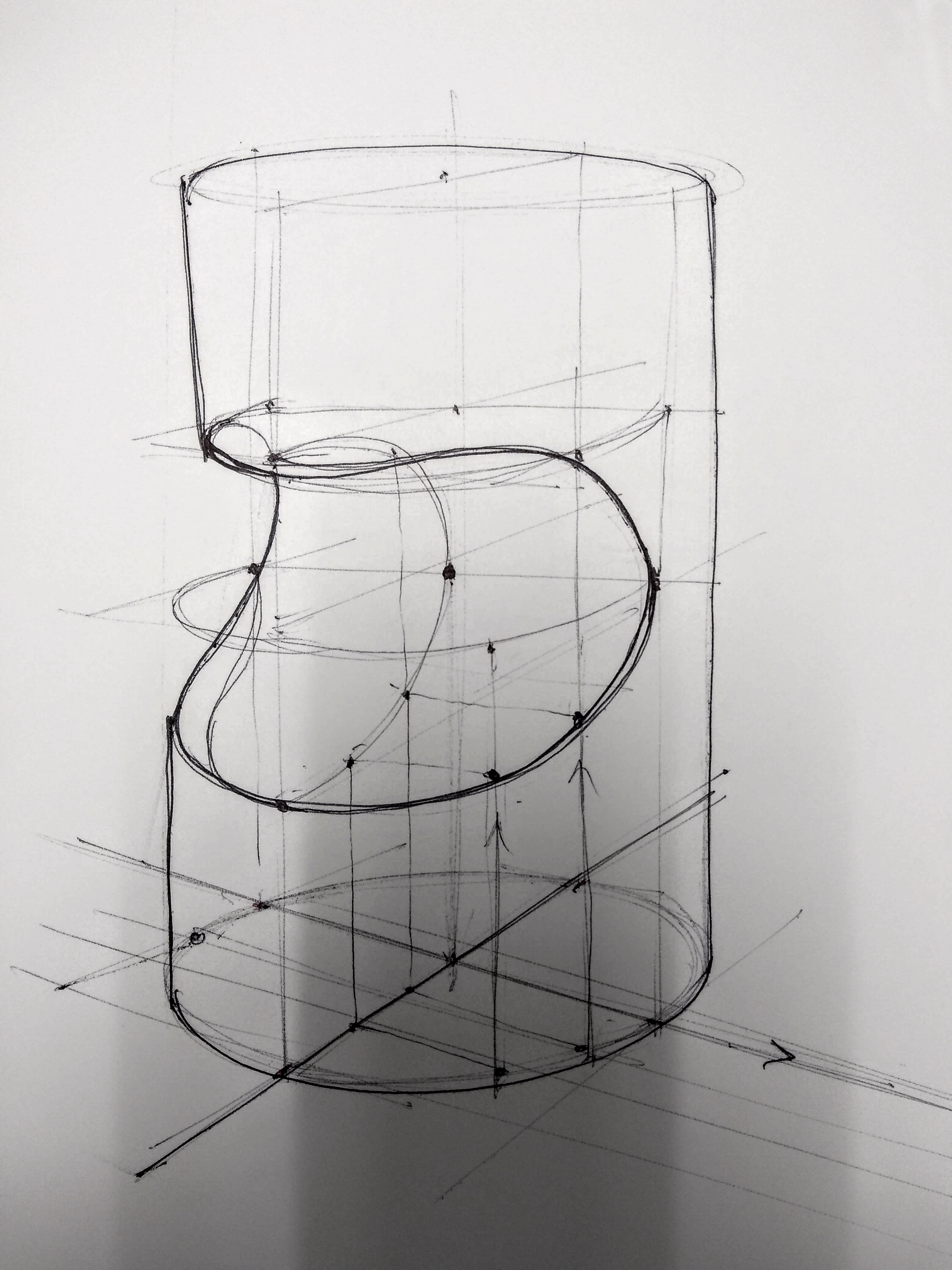 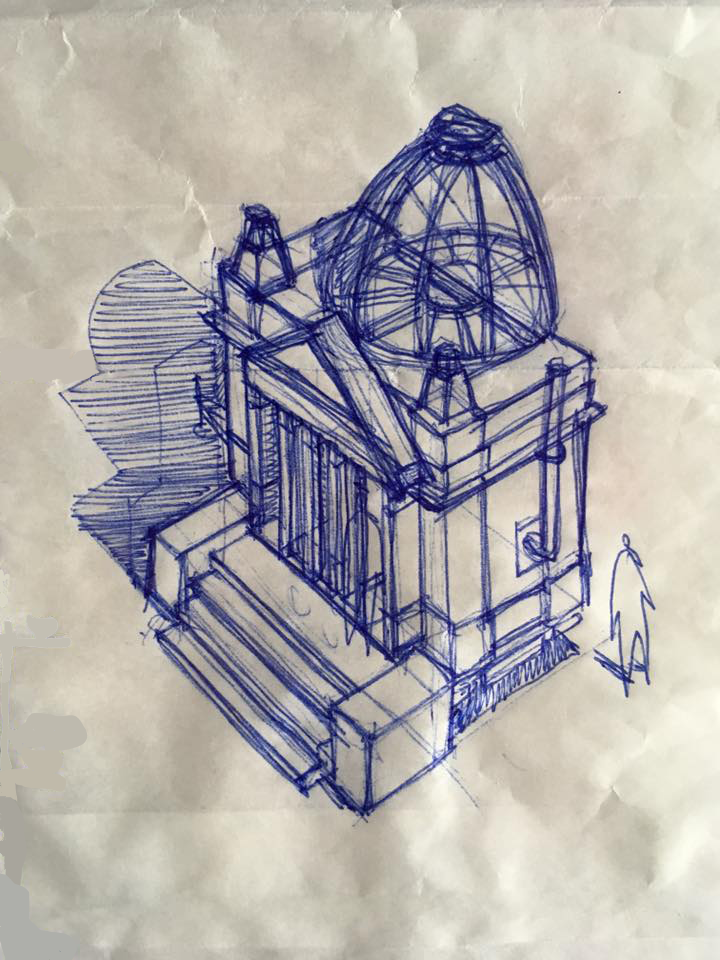 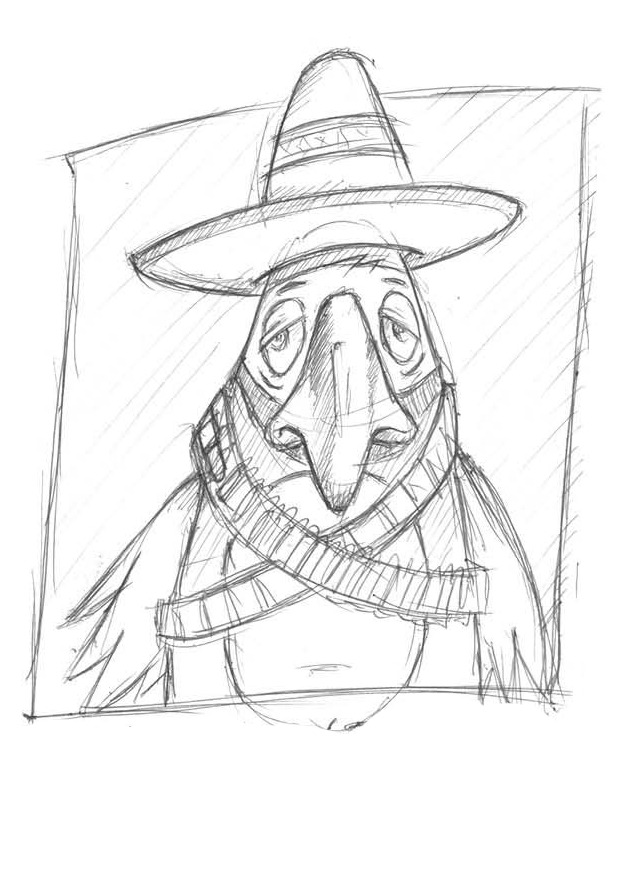 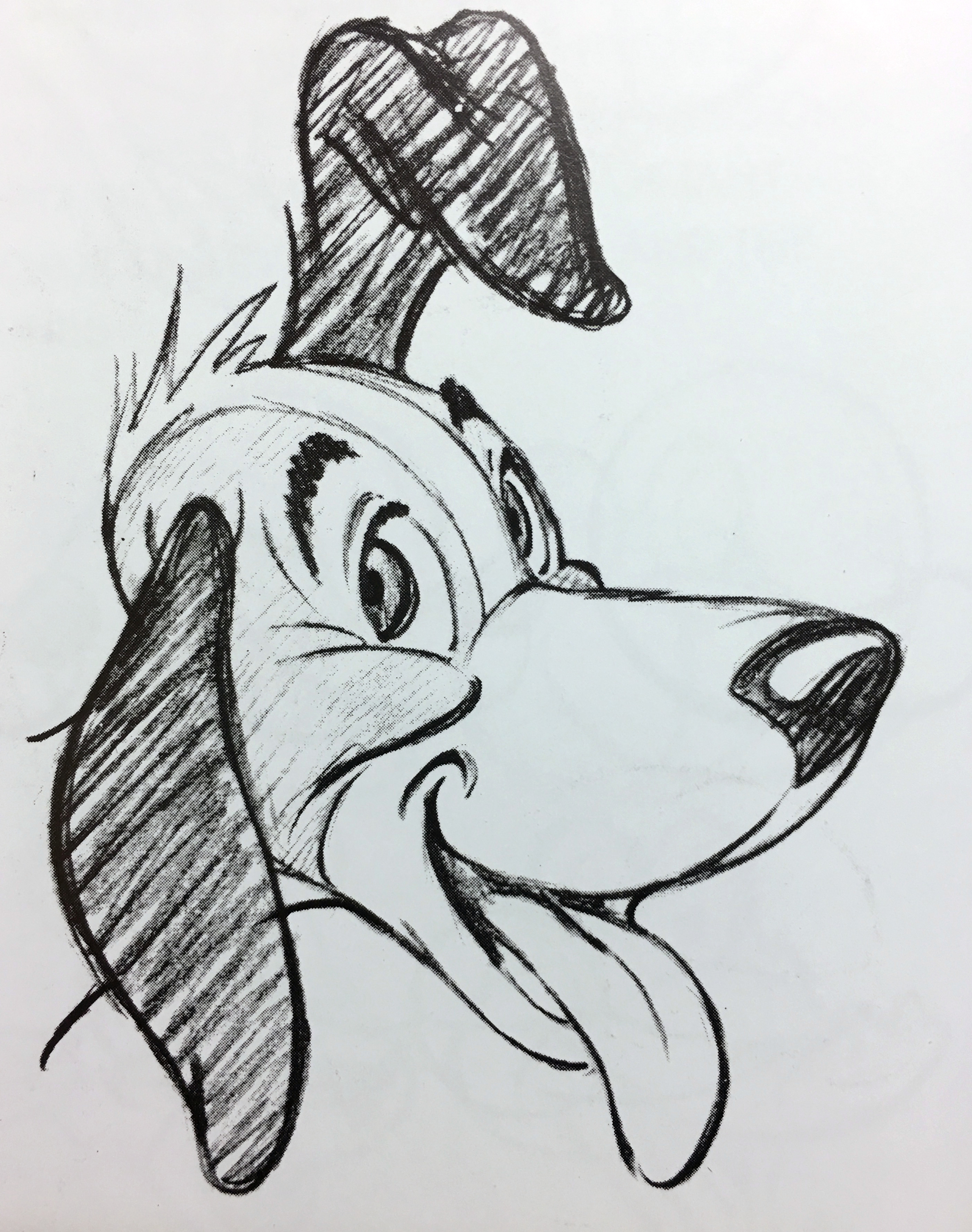 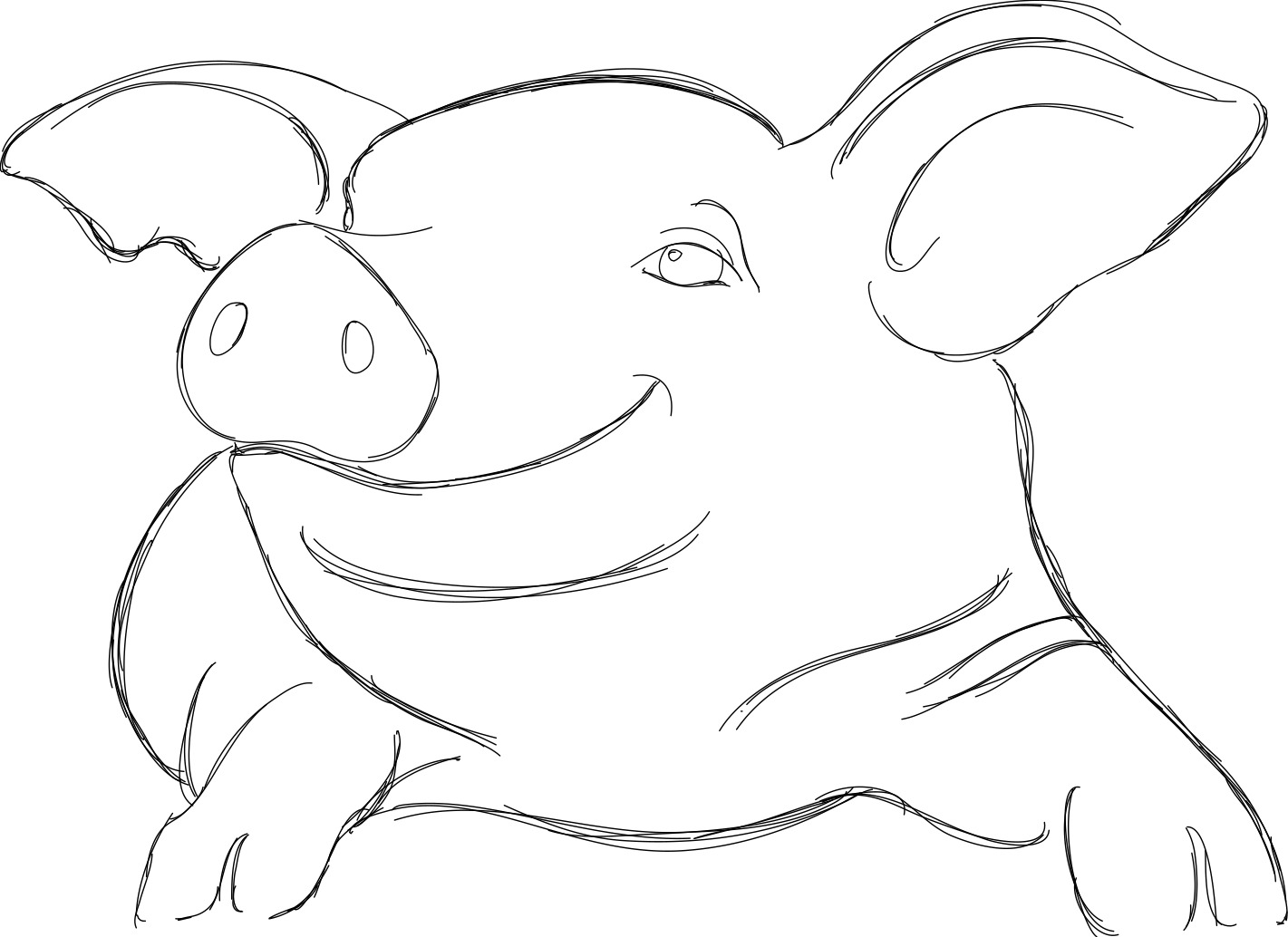 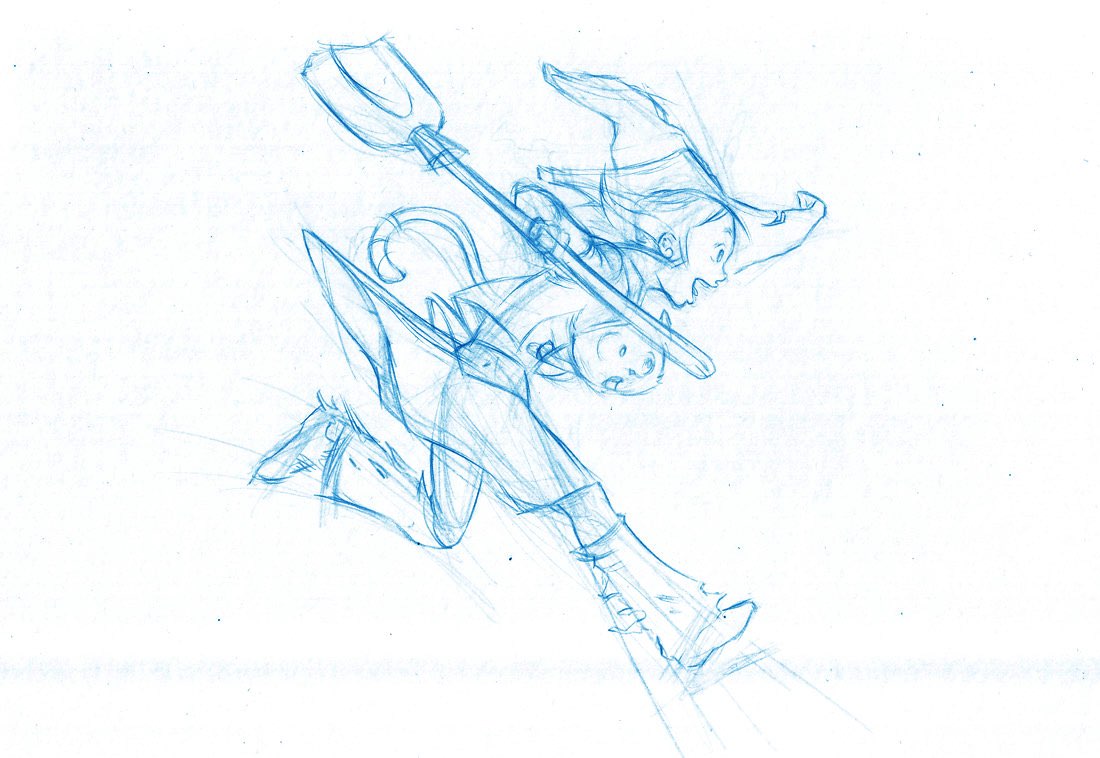 Mostly raster
Messy & ambiguous strokes
Varying stroke thickness & color
Physical artifacts
Non-shape strokes
Local ambiguity
Global change
[Speaker Notes: First of all, end users may find that the rough sketches in the wild are different with rough sketches in experiment a lot. 
Most wild rough sketches are in raster format, they have varying stroke thickness and weights. Many physical artifact are introduced by the way of how users create their rough sketch, such as paper texture backgrounds and environmental lighting. Beside those, rough sketch itself may contains many non-shape strokes such as hatching, shading, scaffold lines.  Global context may not be consistent everywhere in the sketch. Even more, artists may use non-smooth stroke, such shaky strokes deliberately. And the last but not the most thing ,  the sketch content is far more diverse. 
On the other hand, users also may wondering which algorithm should they choose?]
Junction closure
Texture & shading
Hatching lines
Physical artifacts
Global change
Deliberately non-smooth
Stroke thickness
Messy & ambiguous strokes
Scaffolds
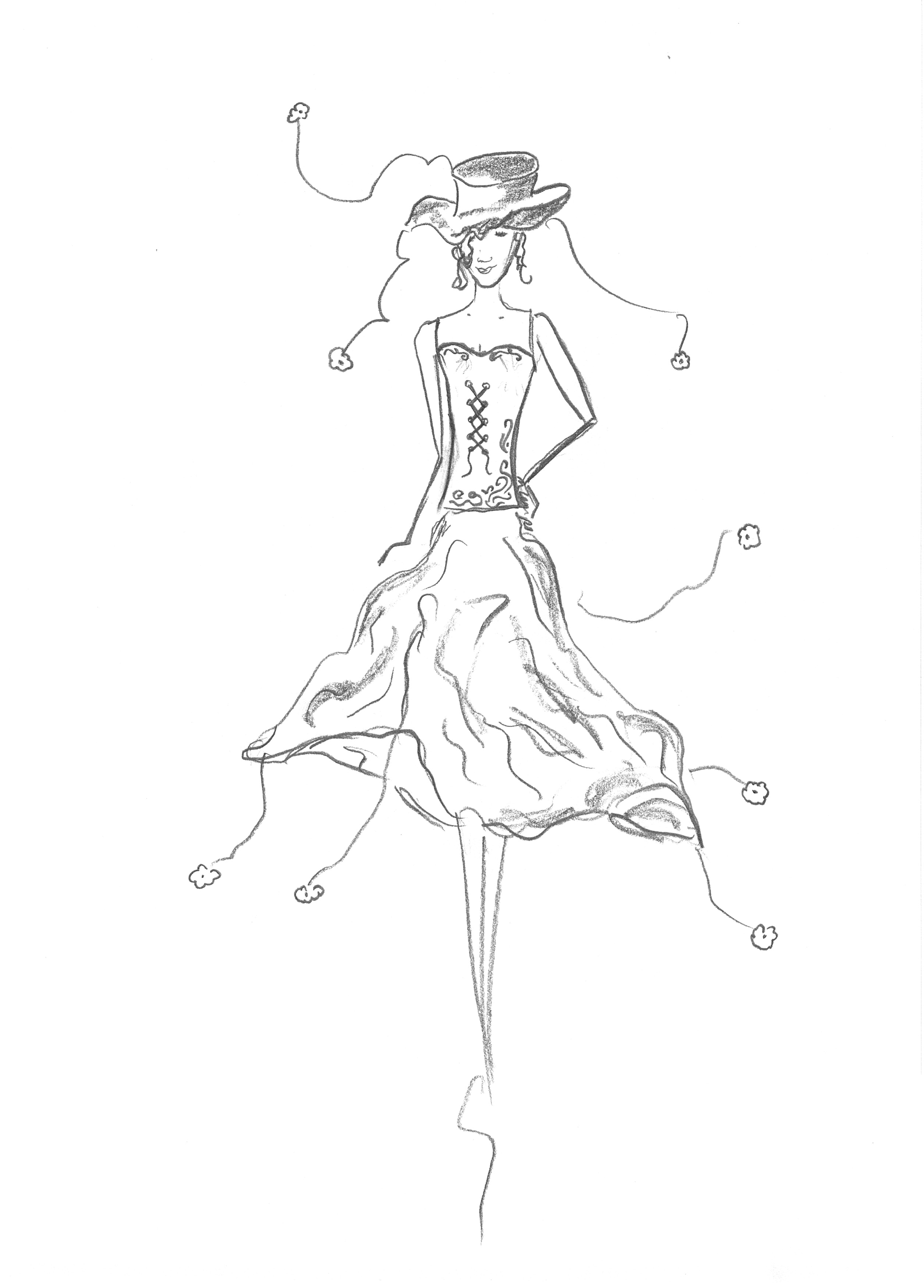 Sketches in the Wild
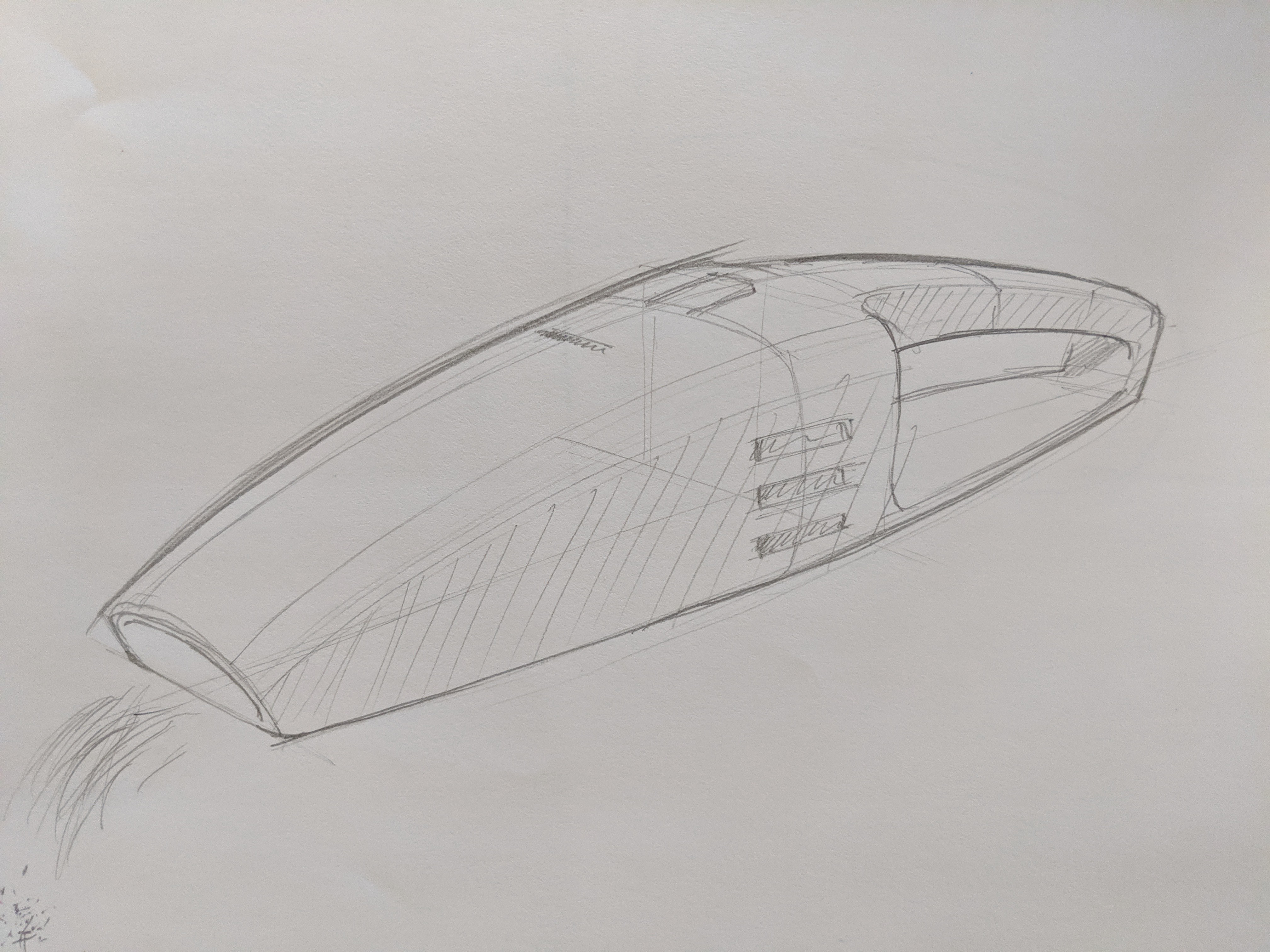 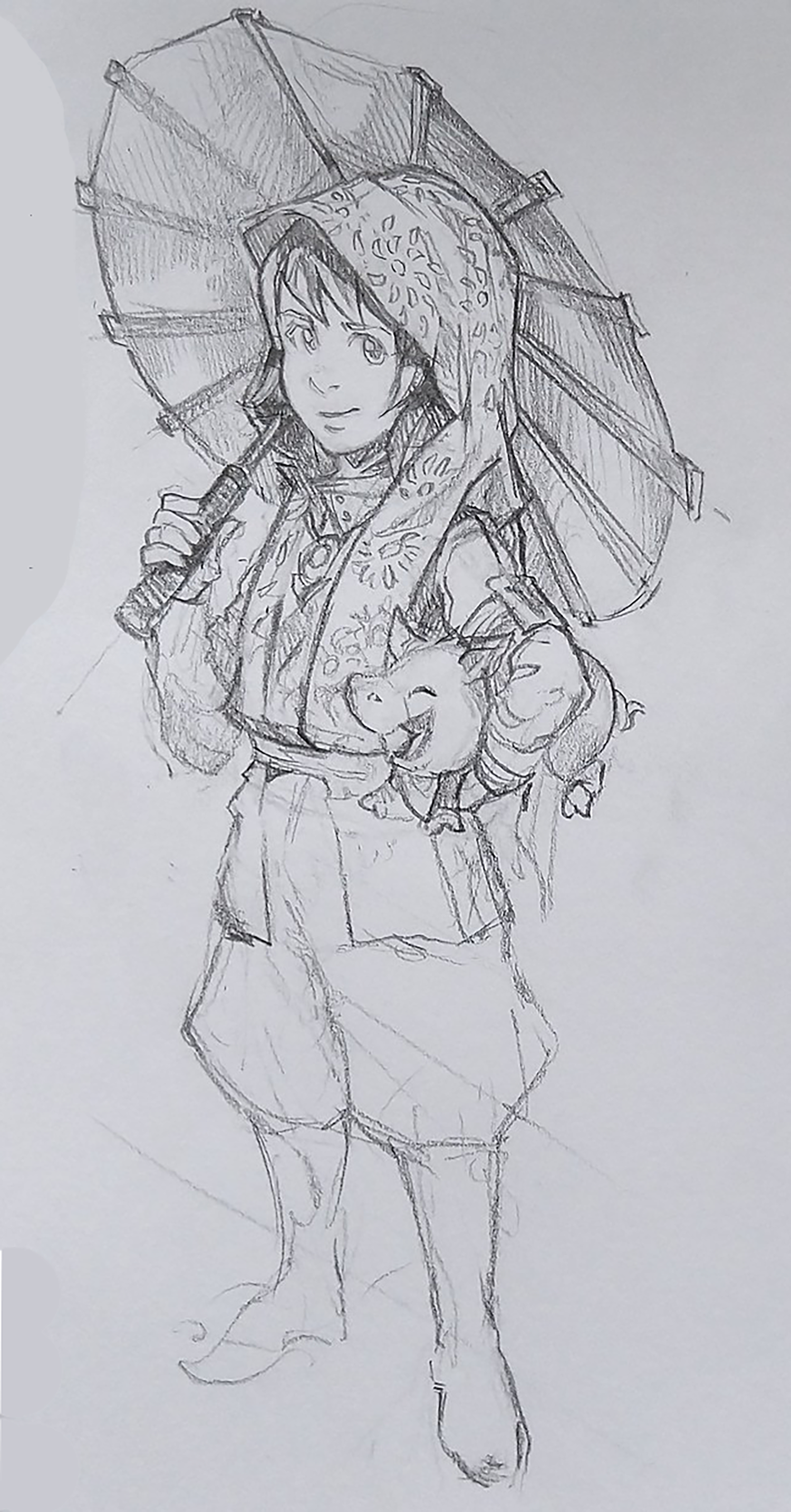 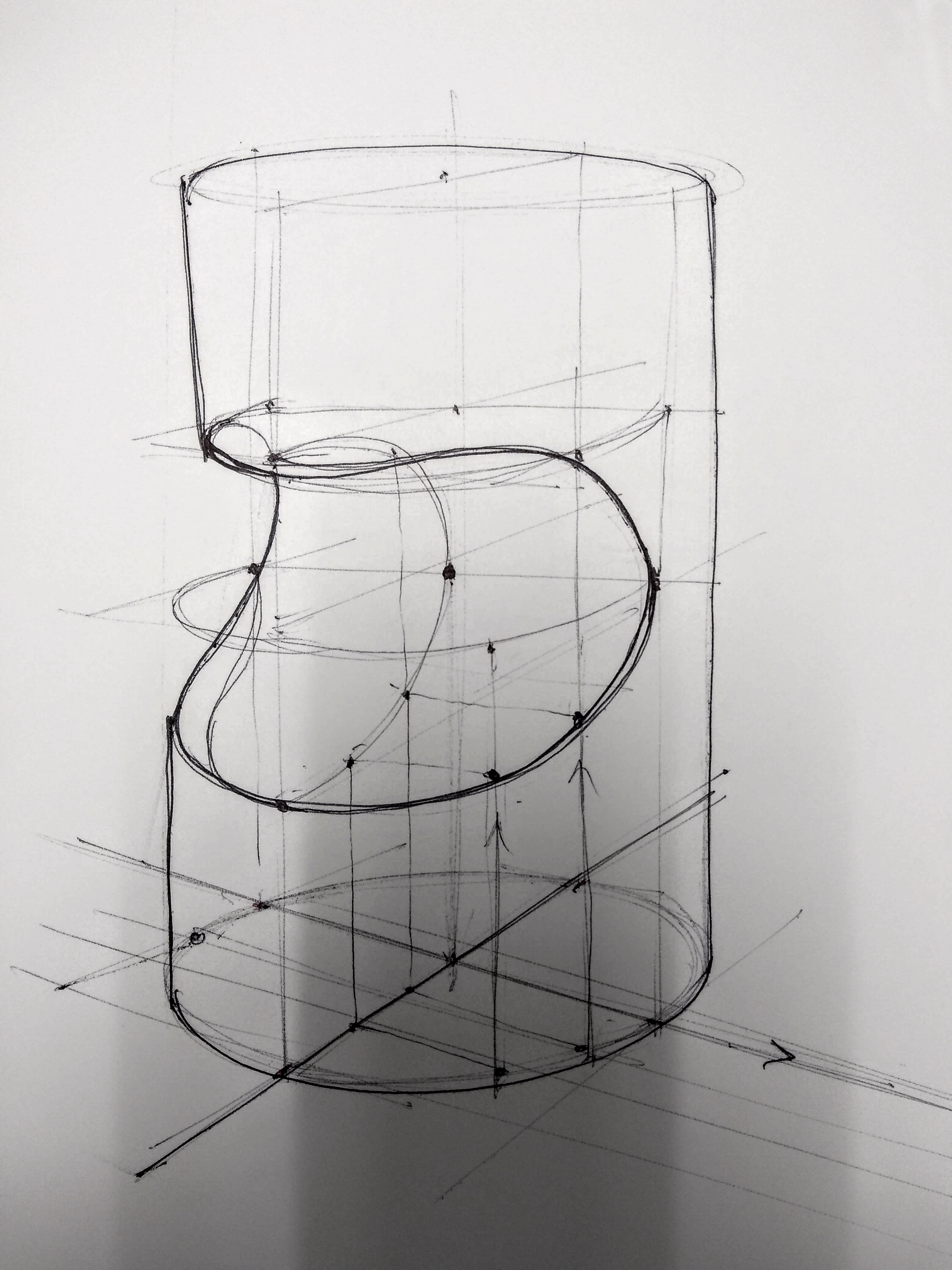 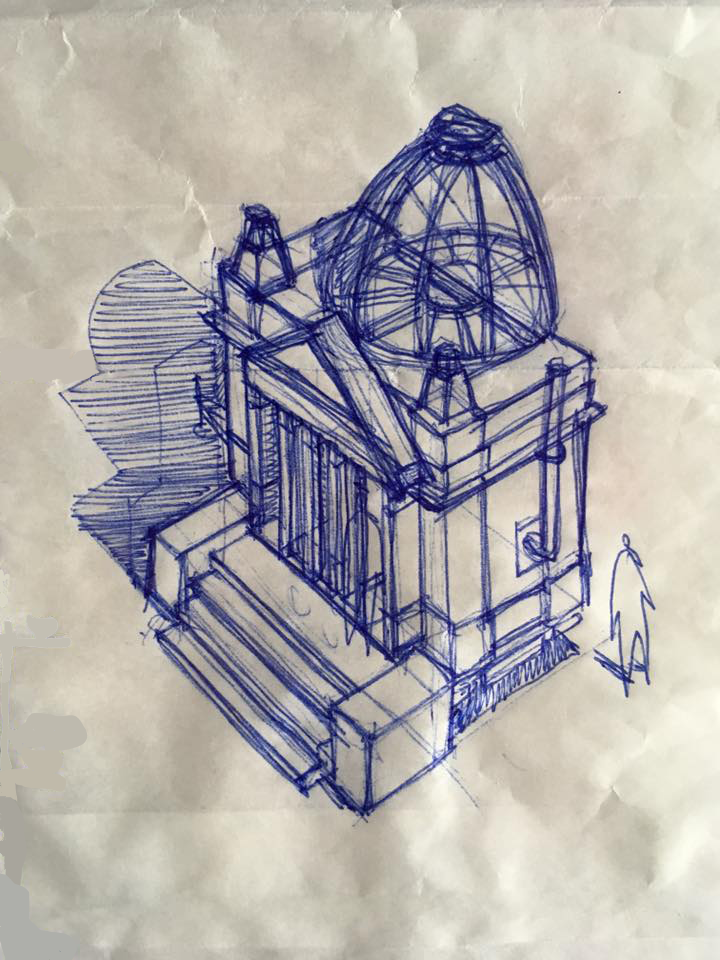 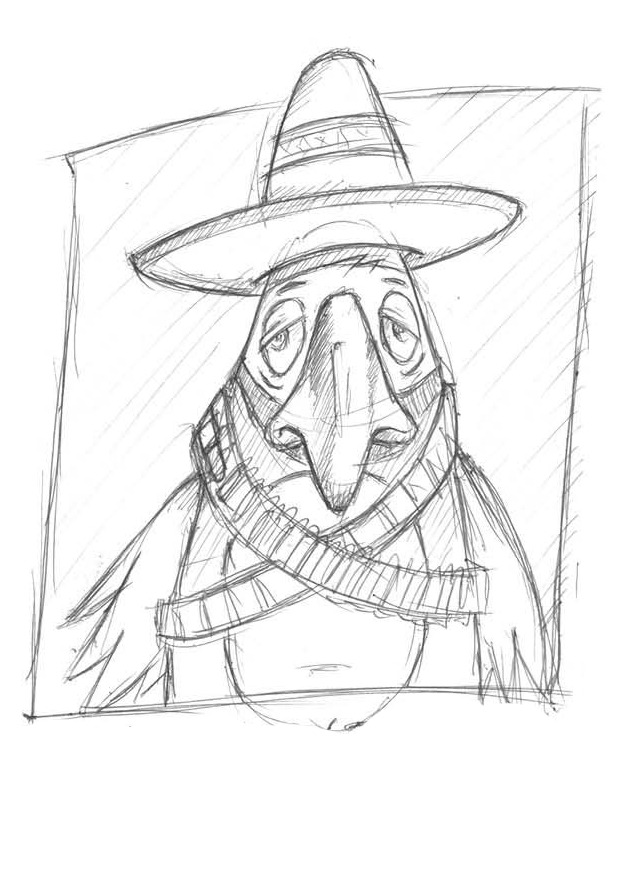 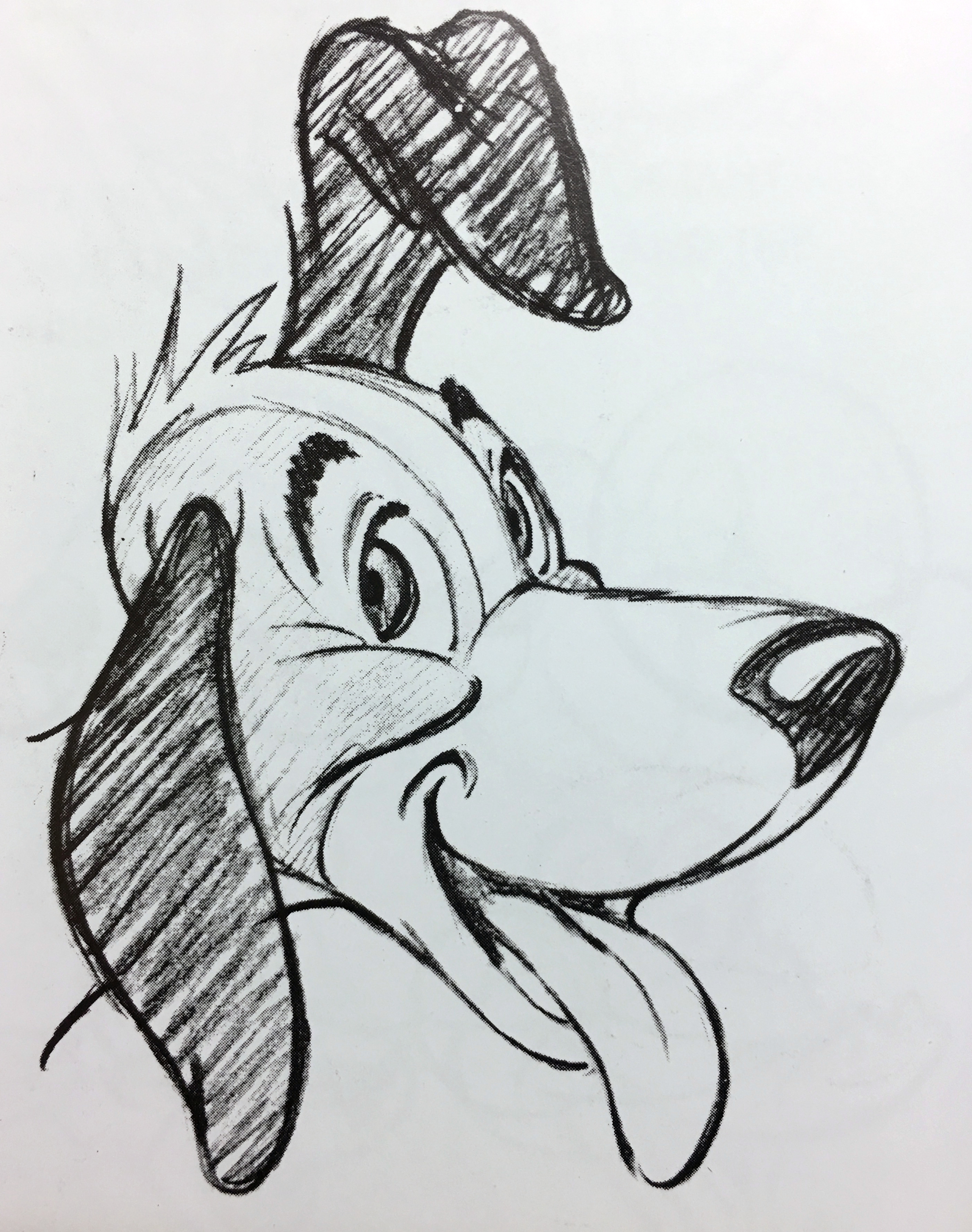 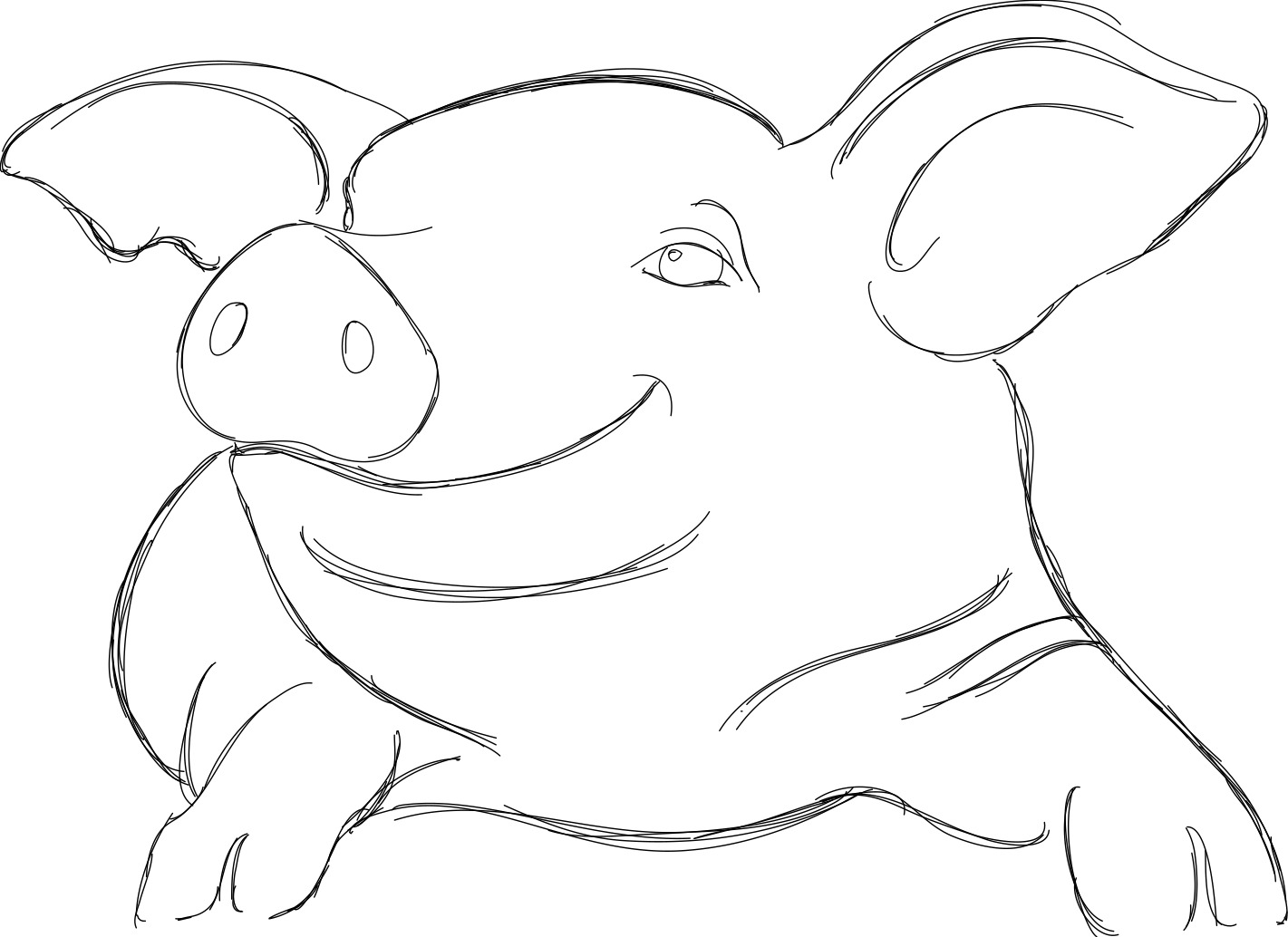 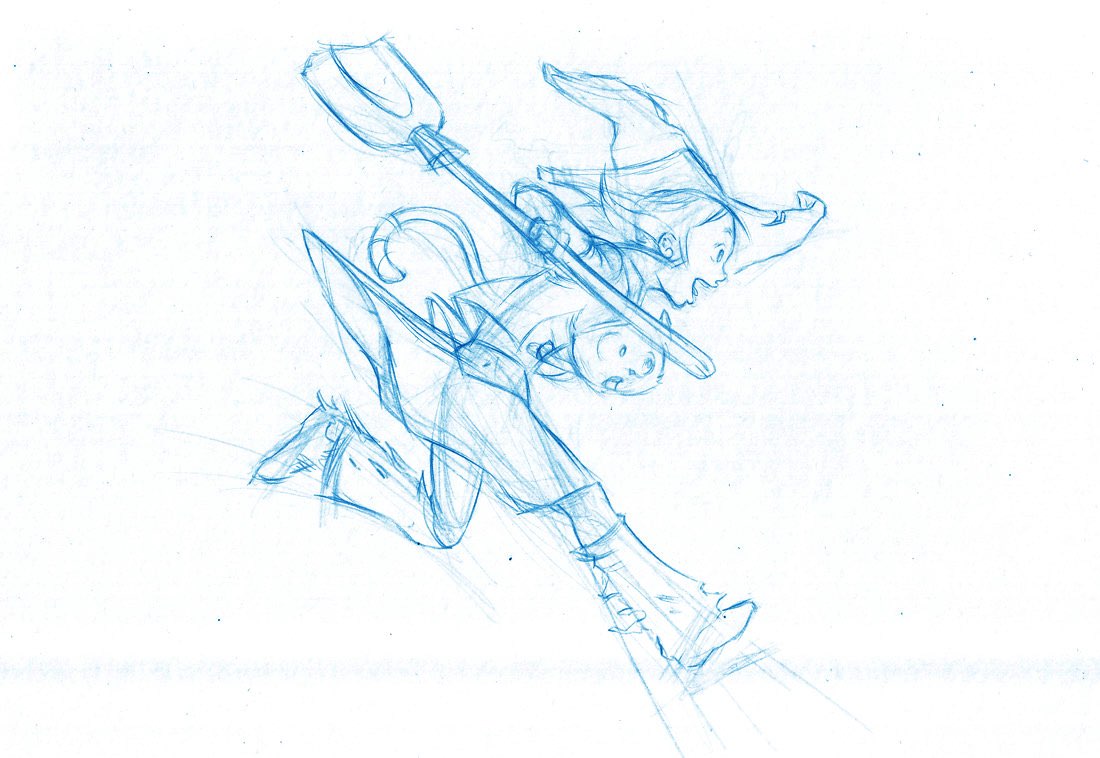 Mostly raster
Messy & ambiguous strokes
Varying stroke thickness & color
Physical artifacts
Non-shape strokes
Local ambiguity
Global changes
Deliberately non-smooth strokes
[Speaker Notes: First of all, end users may find that the rough sketches in the wild are different with rough sketches in experiment a lot. 
Most wild rough sketches are in raster format, they have varying stroke thickness and weights. Many physical artifact are introduced by the way of how users create their rough sketch, such as paper texture backgrounds and environmental lighting. Beside those, rough sketch itself may contains many non-shape strokes such as hatching, shading, scaffold lines.  Global context may not be consistent everywhere in the sketch. Even more, artists may use non-smooth stroke, such shaky strokes deliberately. And the last but not the most thing ,  the sketch content is far more diverse. 
On the other hand, users also may wondering which algorithm should they choose?]
Texture & shading
Hatching lines
Physical artifacts
Global change
Deliberately non-smooth
Stroke thickness
Messy & ambiguous strokes
Scaffolds
Junction closure
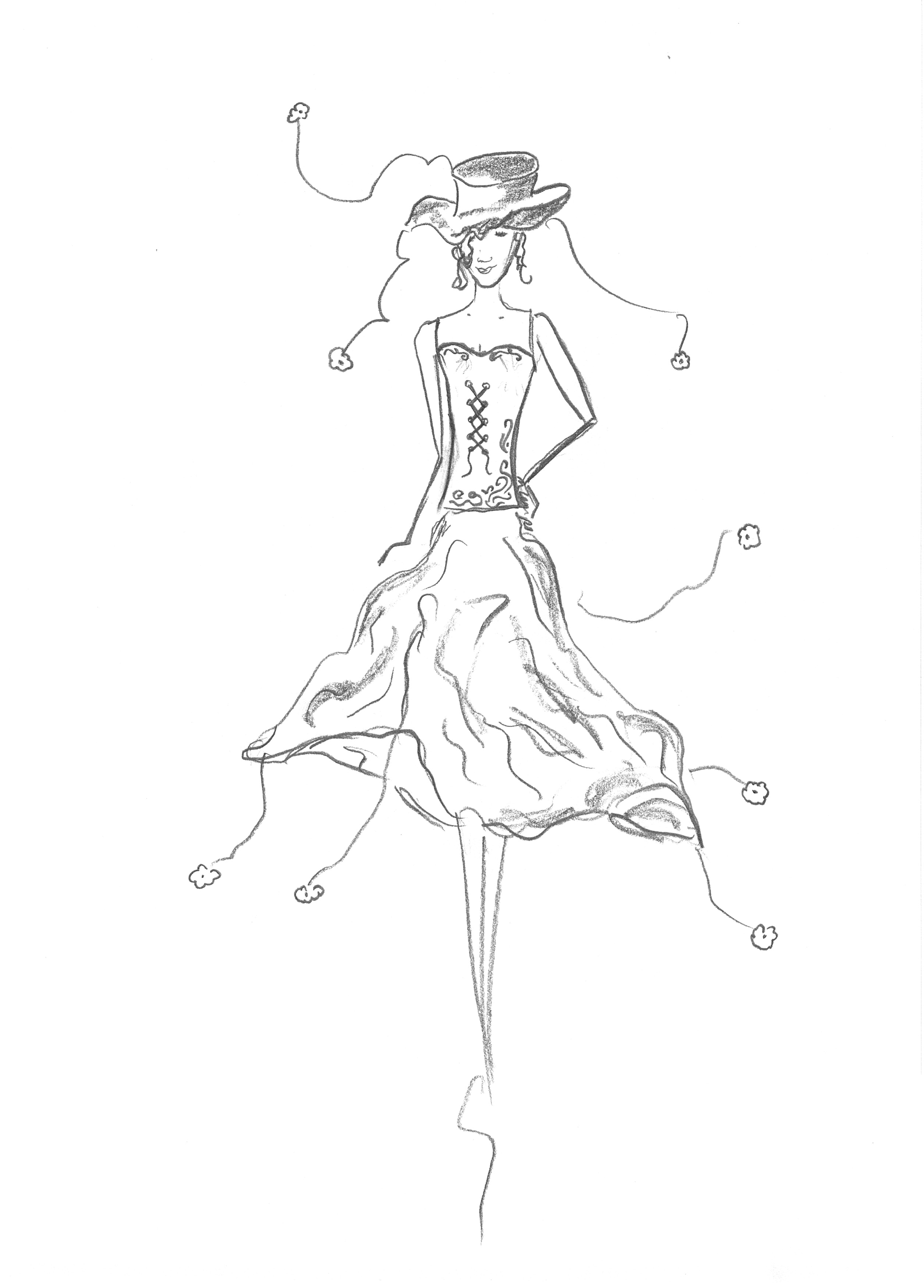 Sketches in the Wild
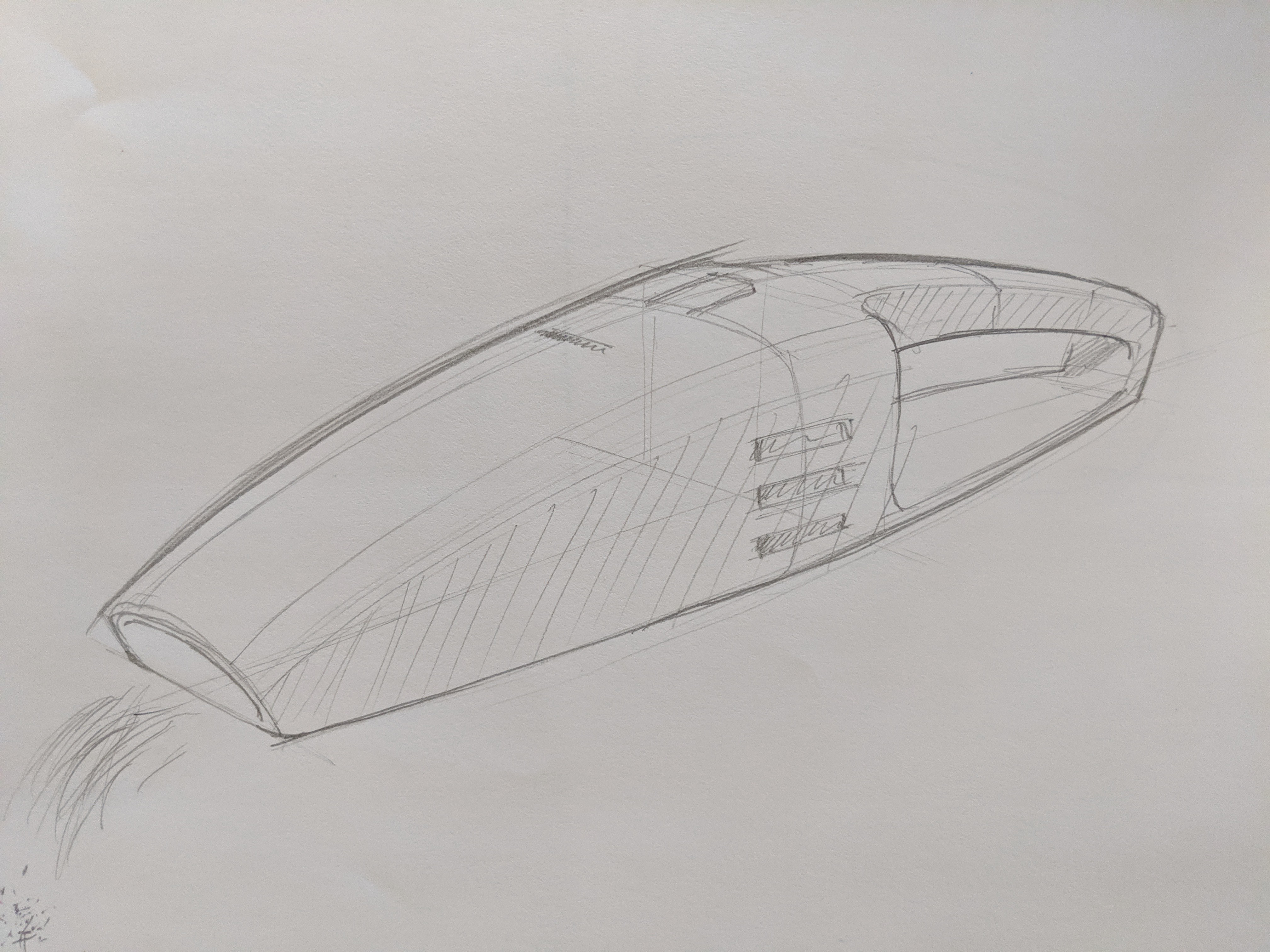 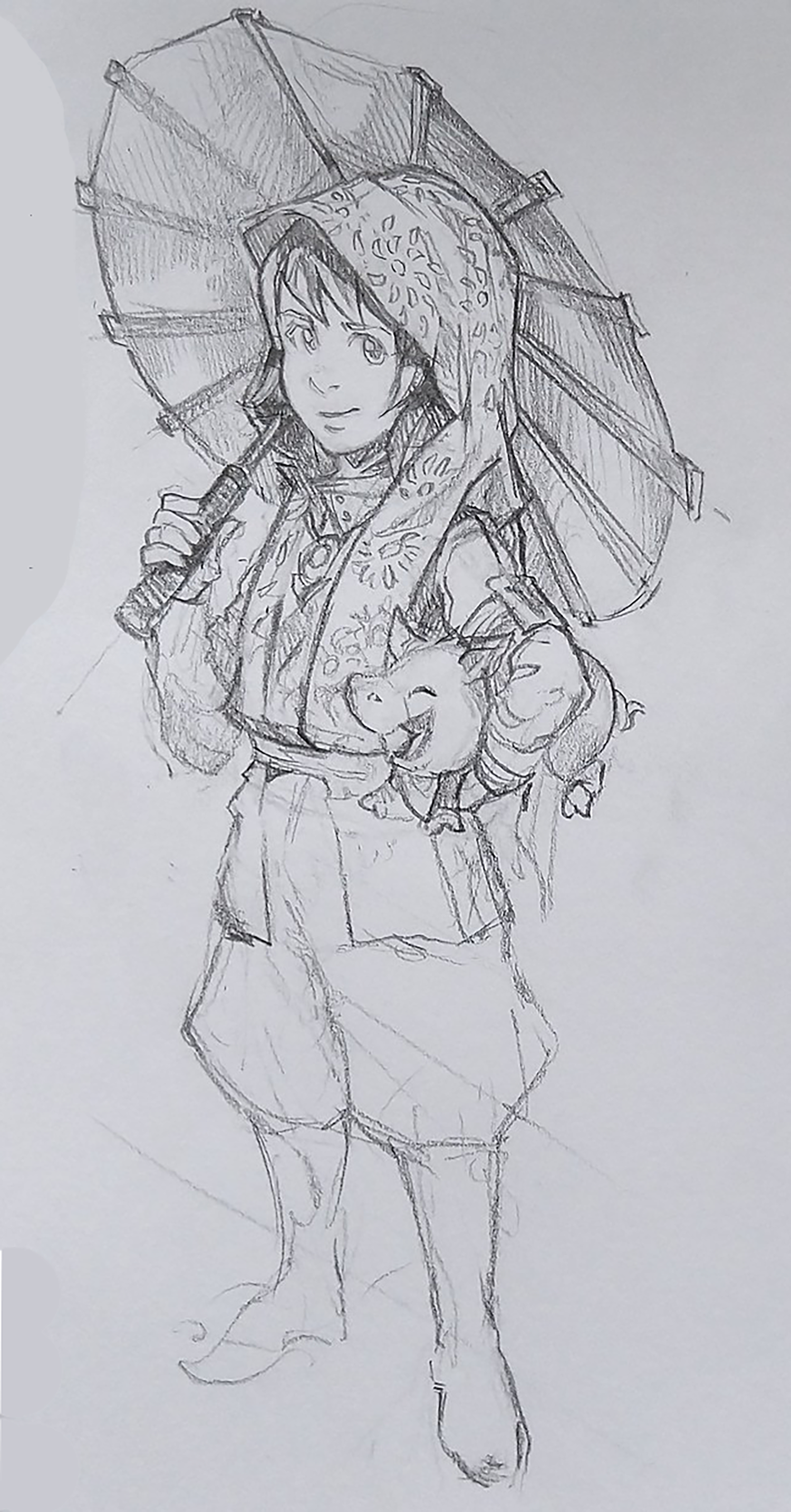 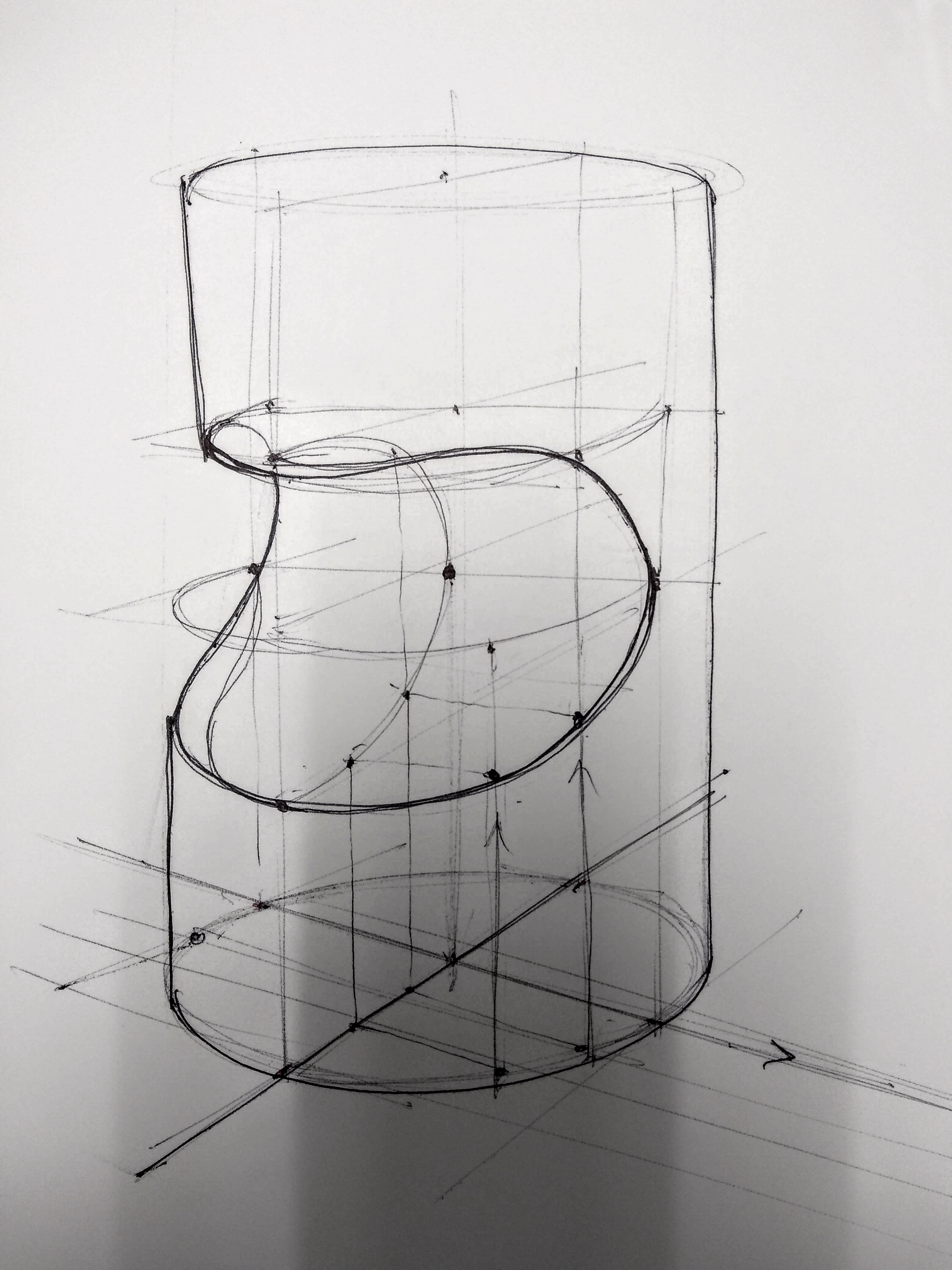 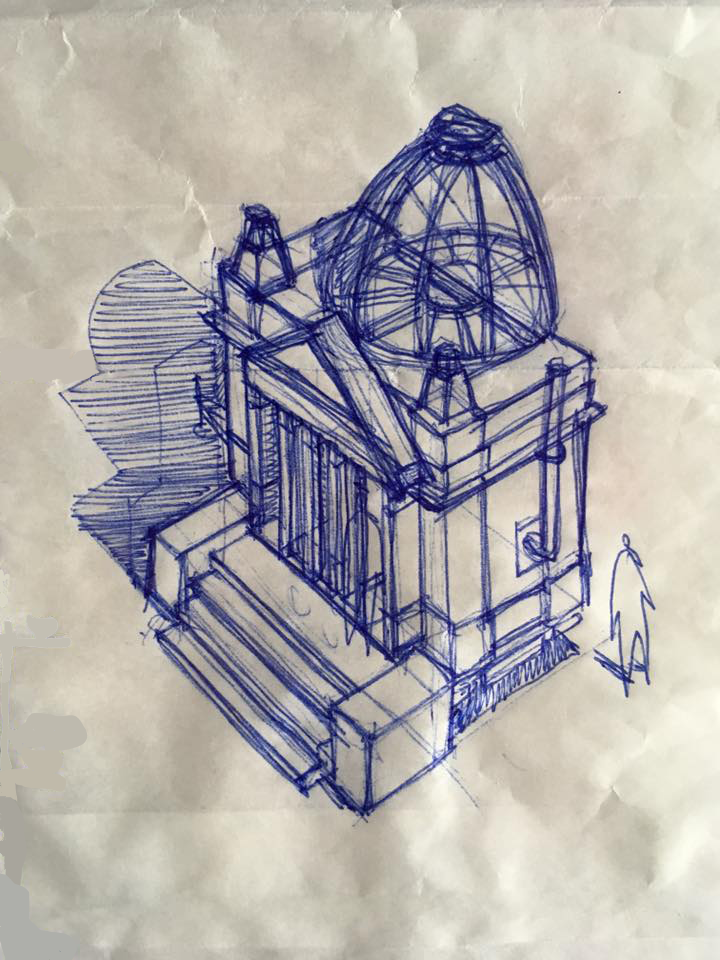 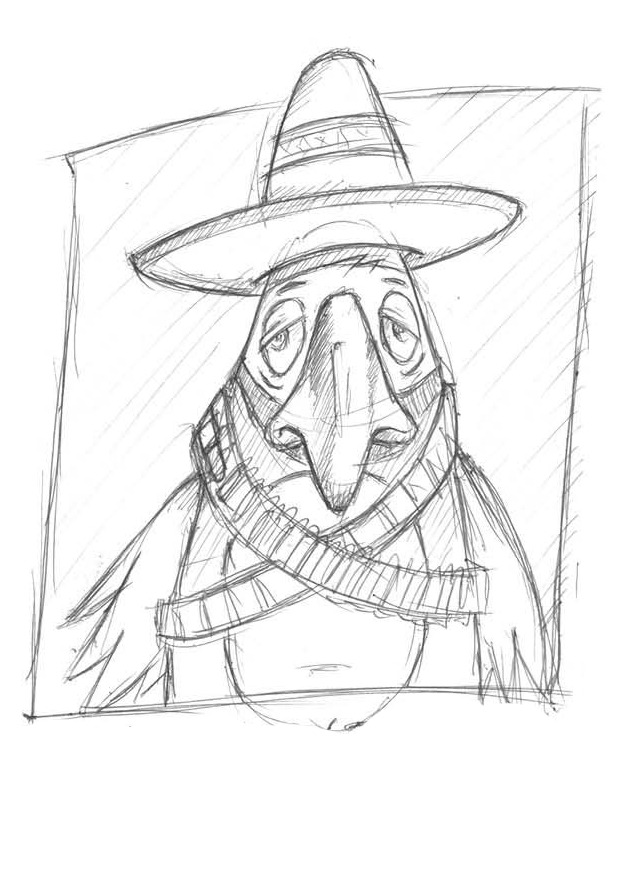 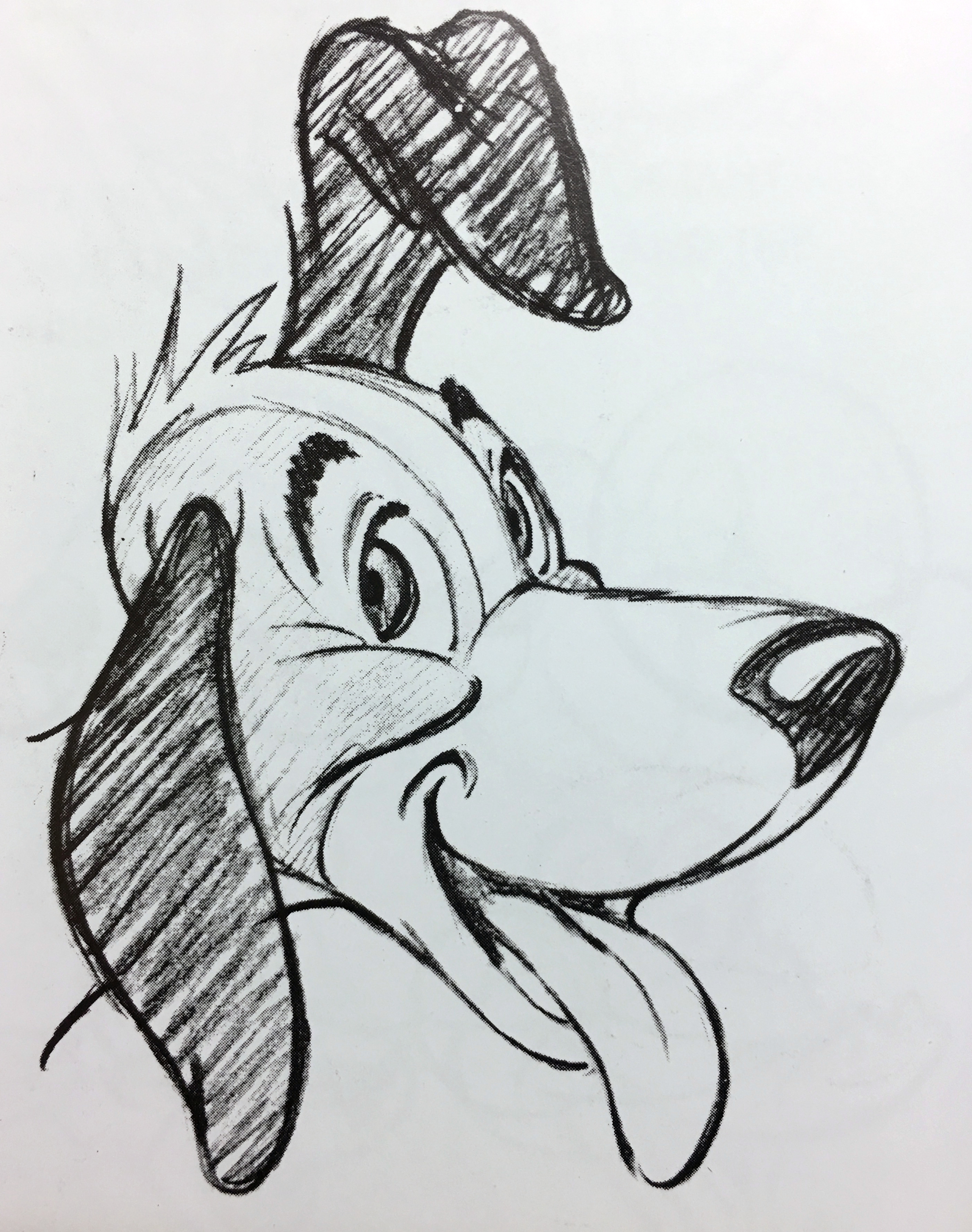 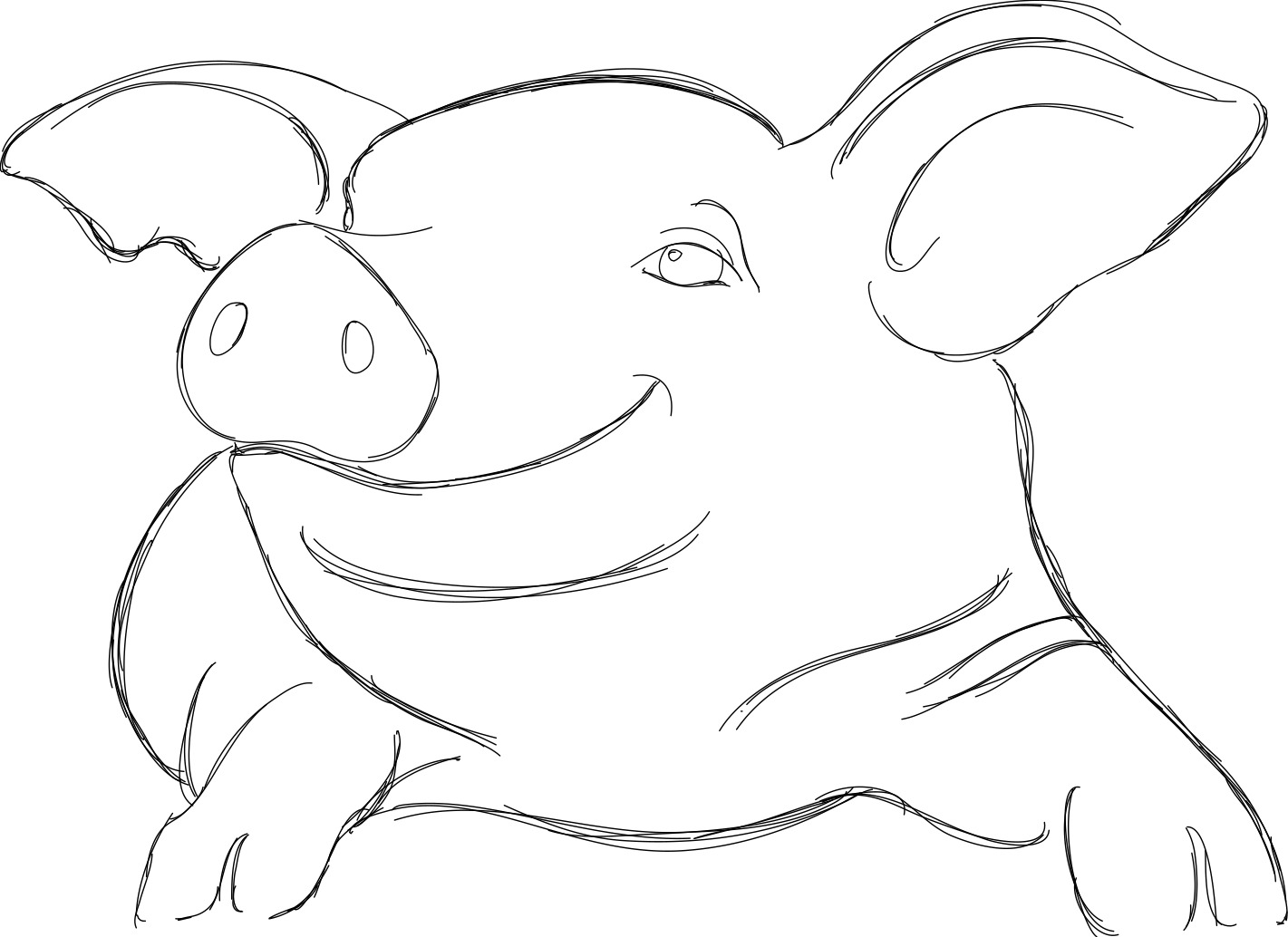 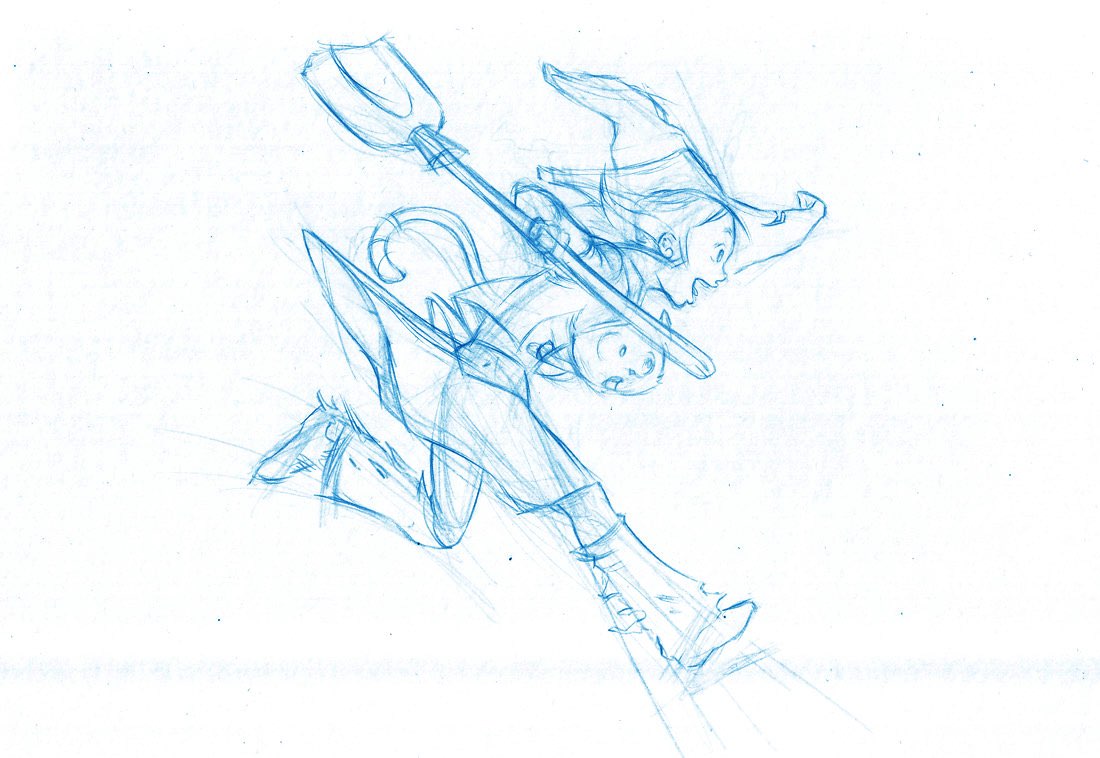 Mostly raster
Messy & ambiguous strokes
Varying stroke thickness & color
Physical artifacts
Non-shape strokes
Local ambiguity
Global changes
Deliberately non-smooth strokes
Many genres
[Speaker Notes: First of all, end users may find that the rough sketches in the wild are different with rough sketches in experiment a lot. 
Most wild rough sketches are in raster format, they have varying stroke thickness and weights. Many physical artifact are introduced by the way of how users create their rough sketch, such as paper texture backgrounds and environmental lighting. Beside those, rough sketch itself may contains many non-shape strokes such as hatching, shading, scaffold lines.  Global context may not be consistent everywhere in the sketch. Even more, artists may use non-smooth stroke, such shaky strokes deliberately. And the last but not the most thing ,  the sketch content is far more diverse. 
On the other hand, users also may wondering which algorithm should they choose?]
Texture & shading
Hatching lines
Physical artifacts
Global change
Deliberately non-smooth
Stroke thickness
Messy & ambiguous strokes
Scaffolds
Junction closure
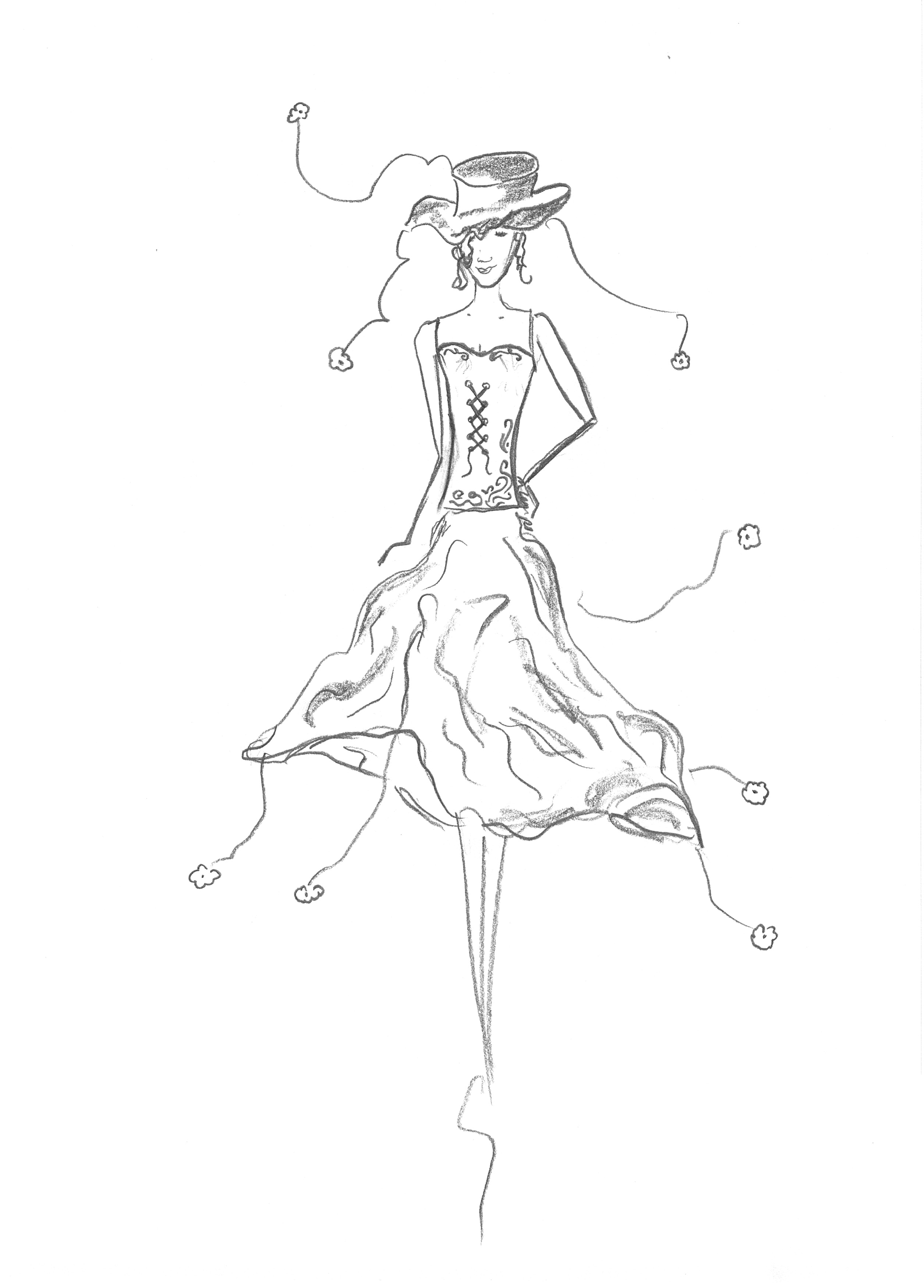 Sketches in the Wild
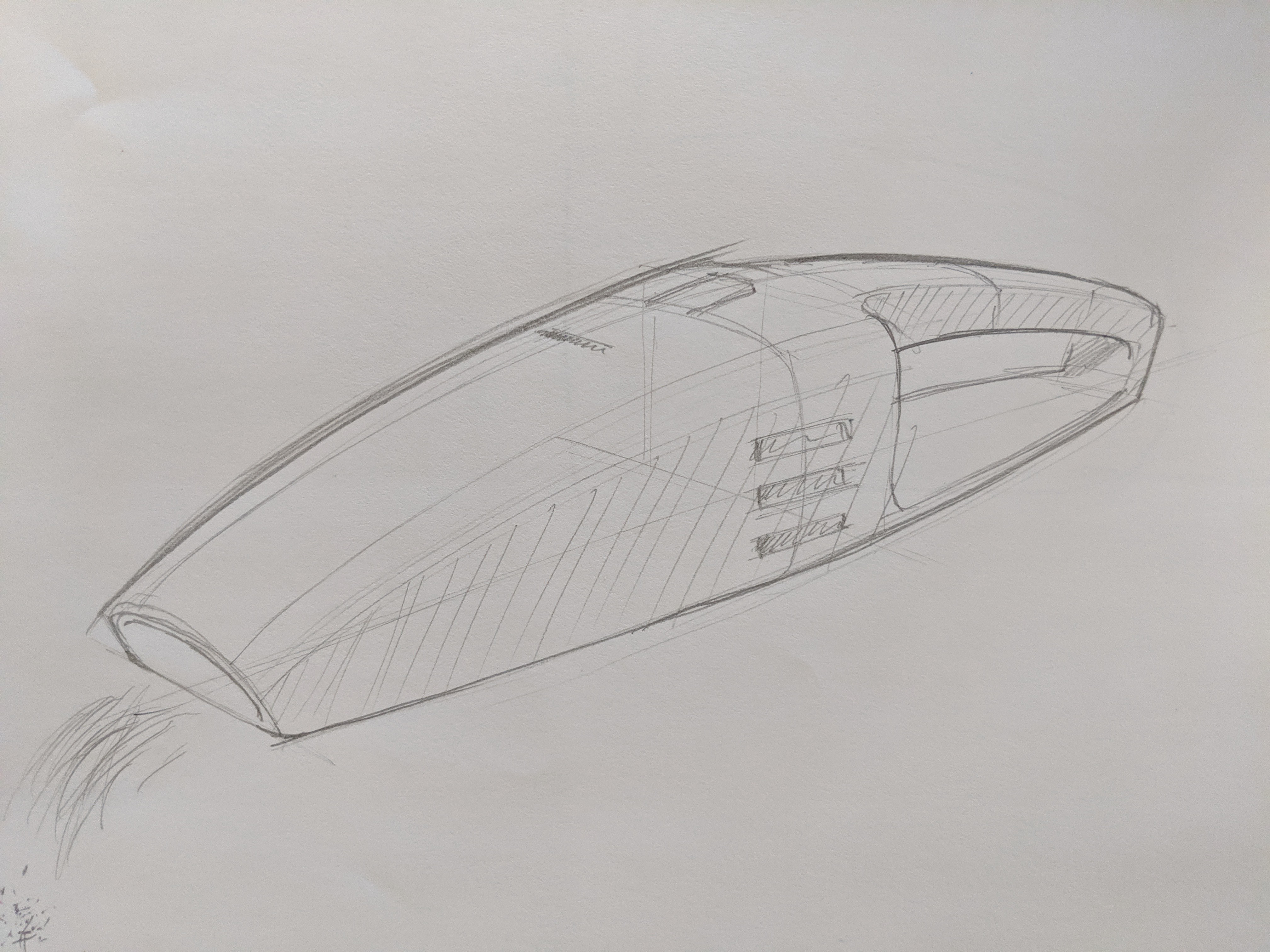 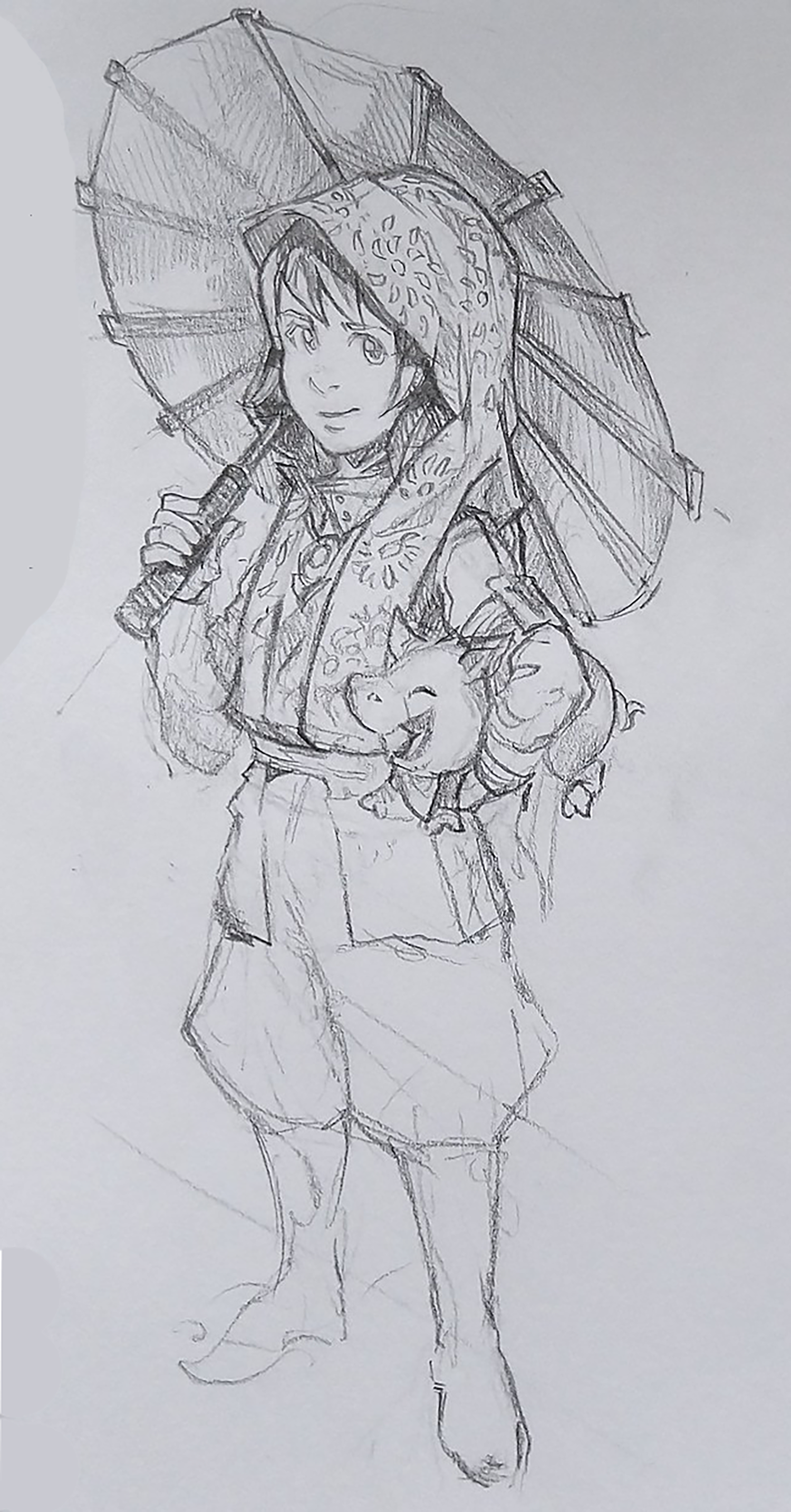 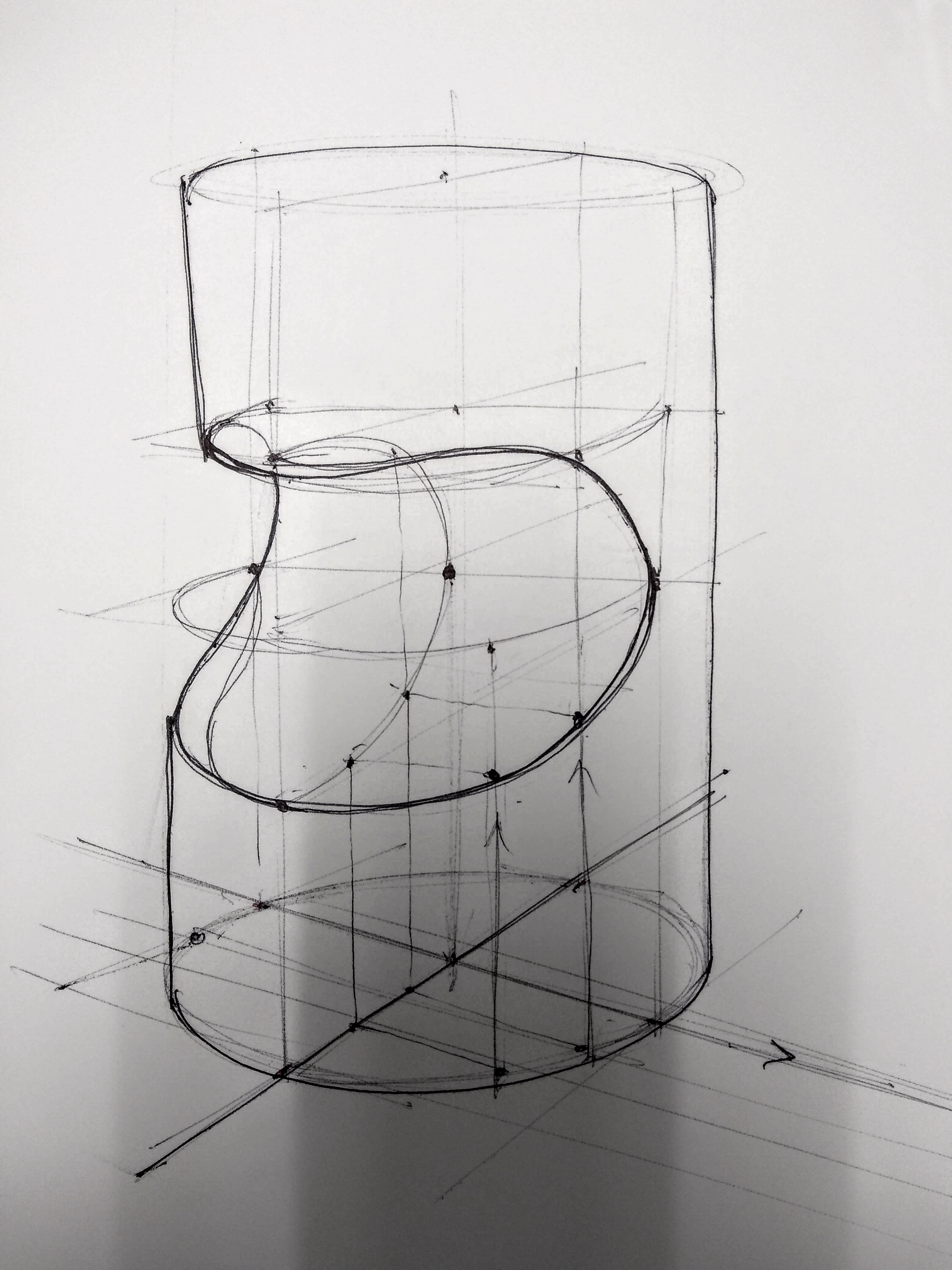 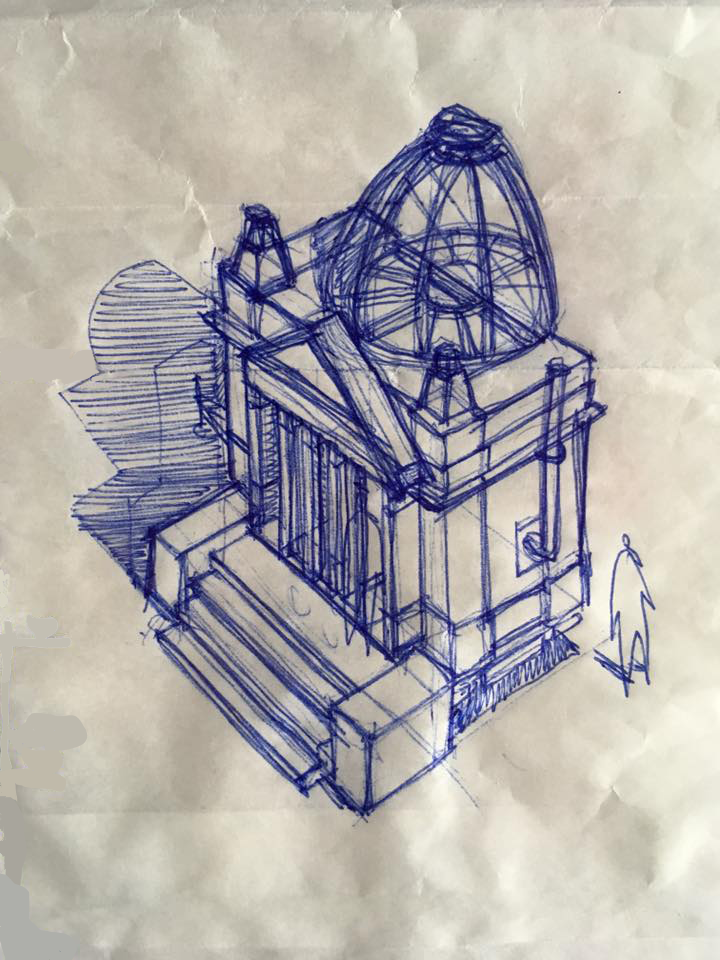 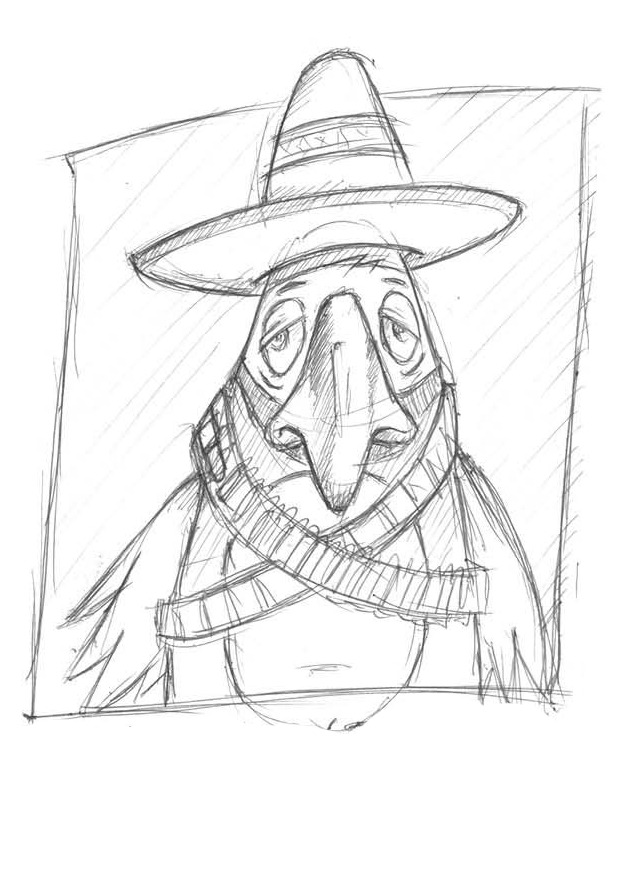 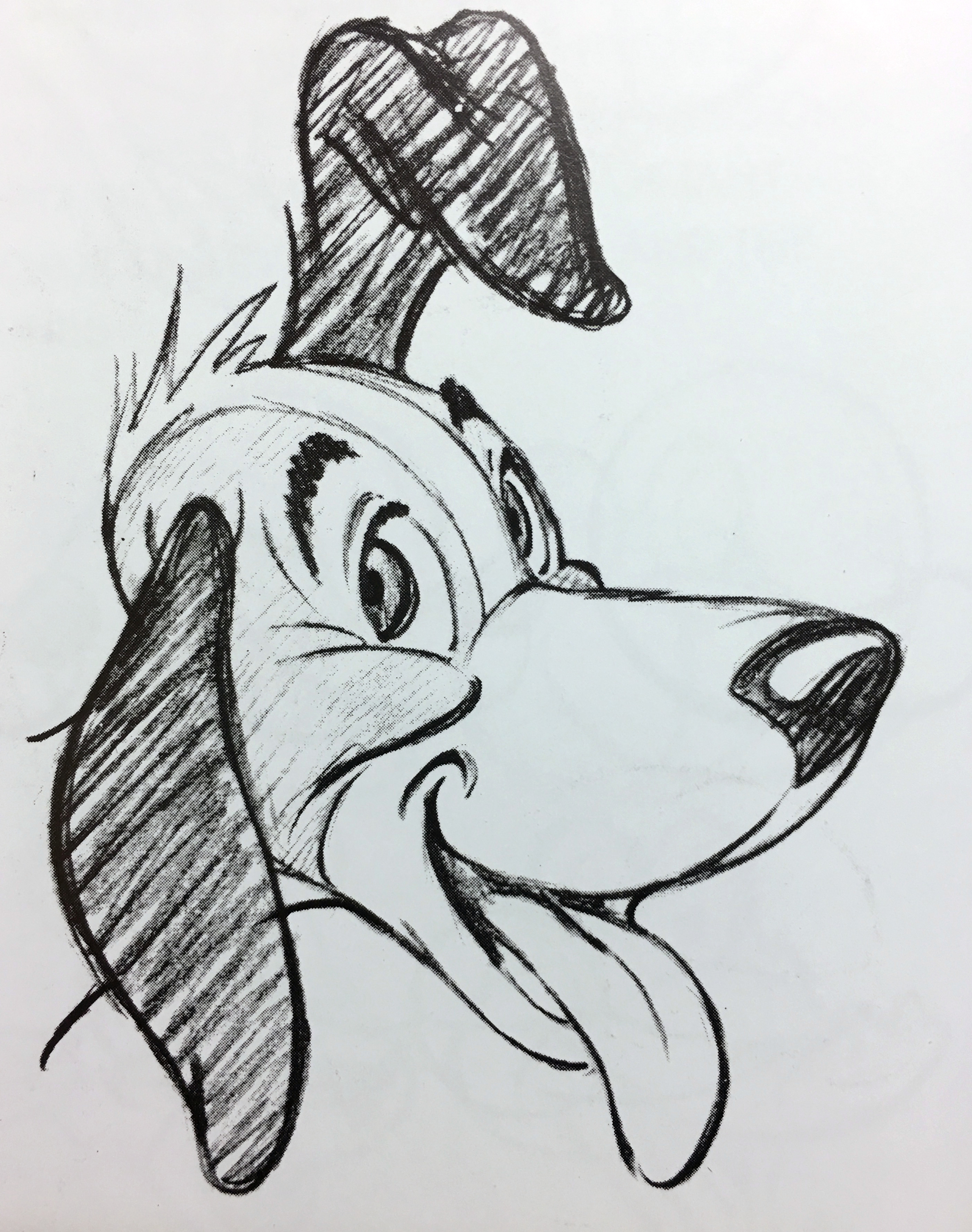 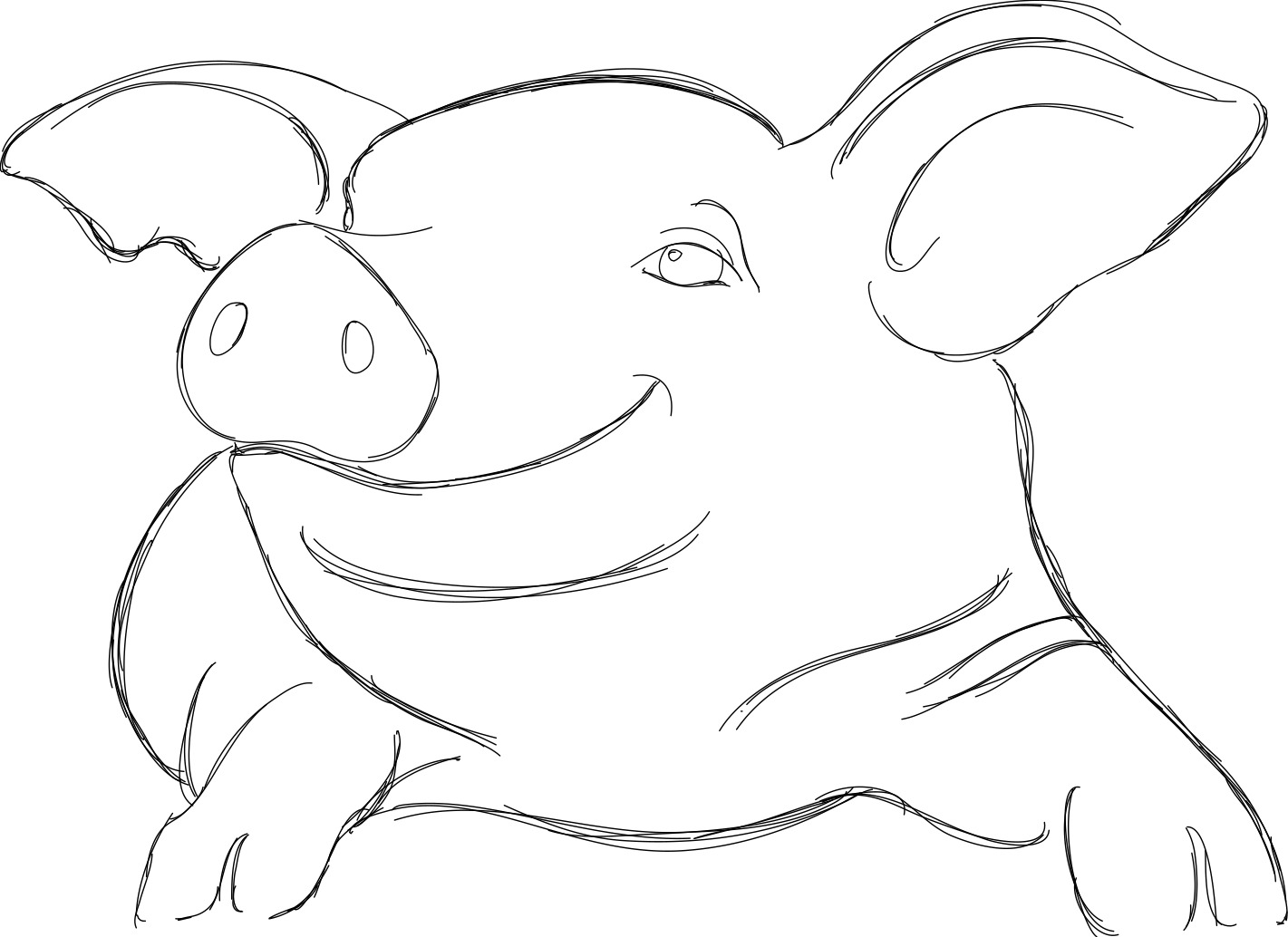 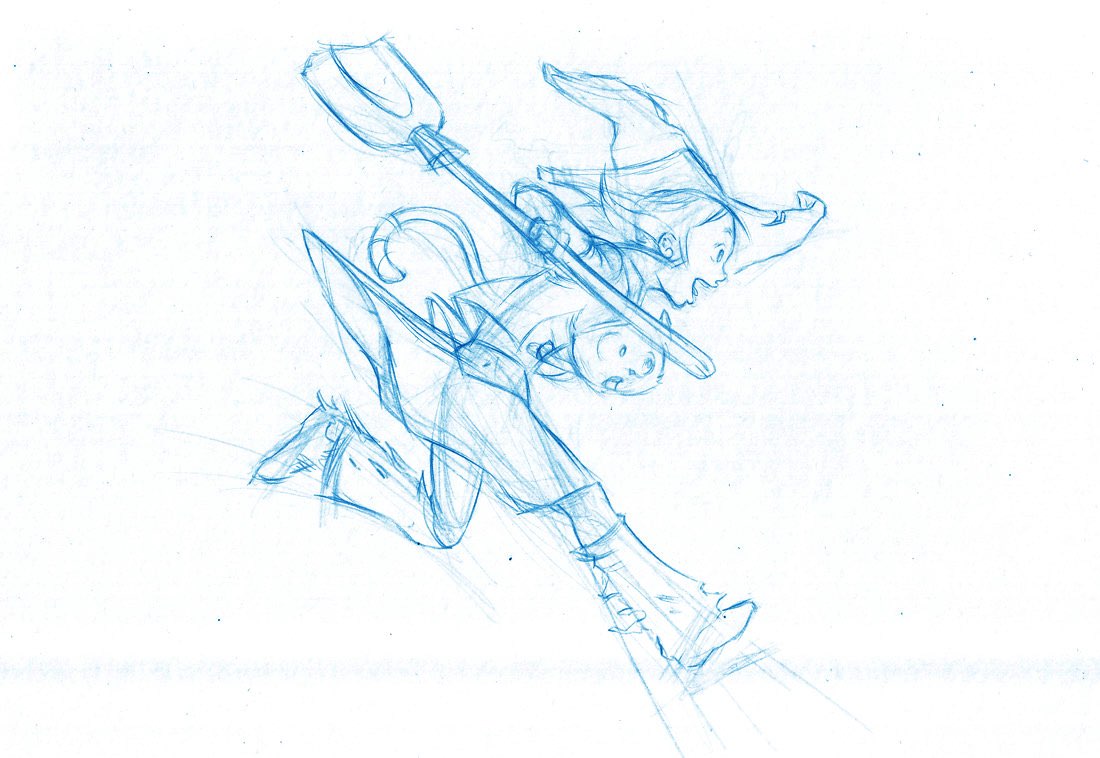 Mostly raster
Messy & ambiguous strokes
Varying stroke thickness & color
Physical artifacts
Non-shape strokes
Local ambiguity
Global changes
Deliberately non-smooth strokes
Many genres
Which algorithm works best?
[Speaker Notes: First of all, end users may find that the rough sketches in the wild are different with rough sketches in experiment a lot. 
Most wild rough sketches are in raster format, they have varying stroke thickness and weights. Many physical artifact are introduced by the way of how users create their rough sketch, such as paper texture backgrounds and environmental lighting. Beside those, rough sketch itself may contains many non-shape strokes such as hatching, shading, scaffold lines.  Global context may not be consistent everywhere in the sketch. Even more, artists may use non-smooth stroke, such shaky strokes deliberately. And the last but not the most thing ,  the sketch content is far more diverse. 
On the other hand, users also may wondering which algorithm should they choose?]
Texture & shading
Hatching lines
Physical artifacts
Global change
Deliberately non-smooth
Stroke thickness
Messy & ambiguous strokes
Scaffolds
Junction closure
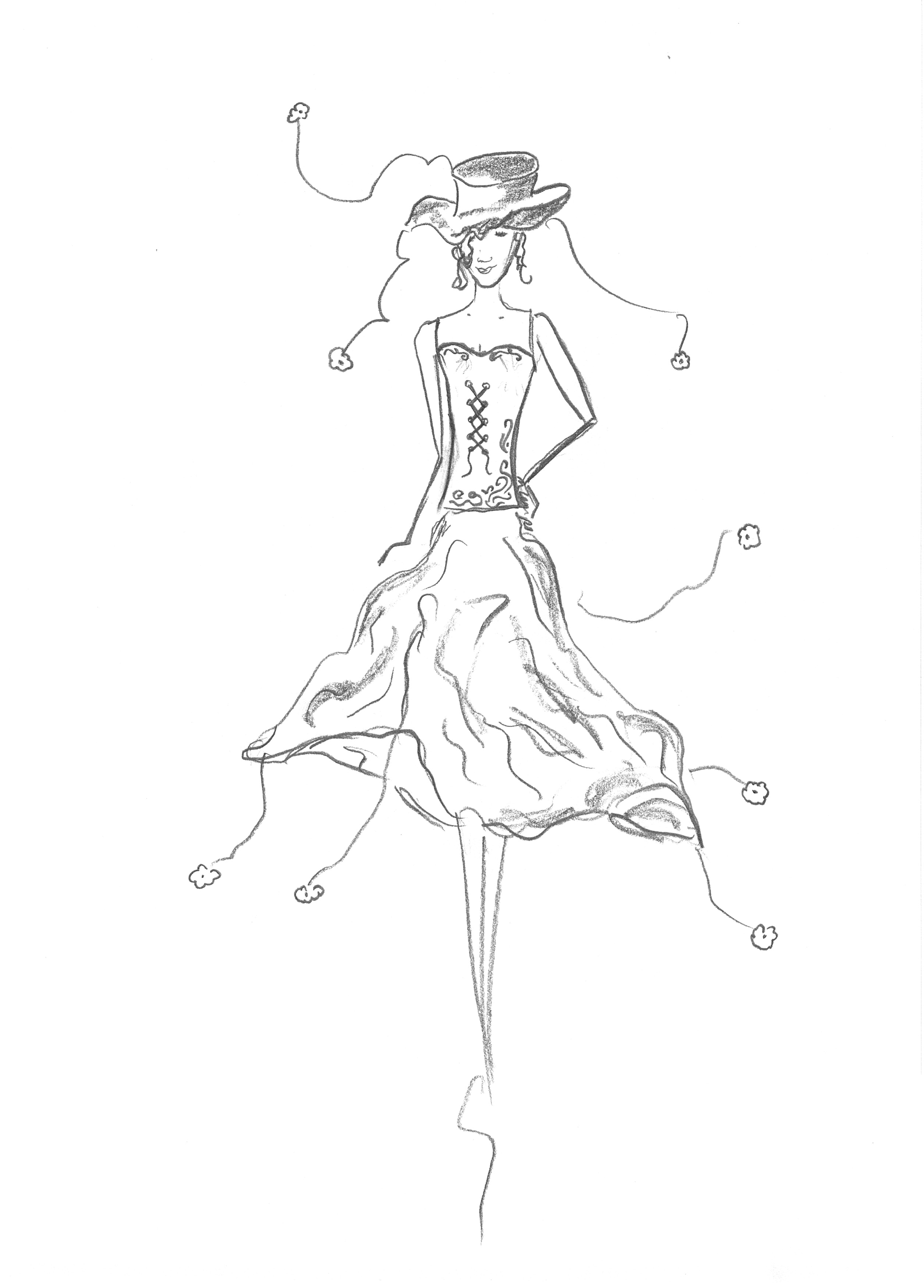 Ideal Cleaned Sketch
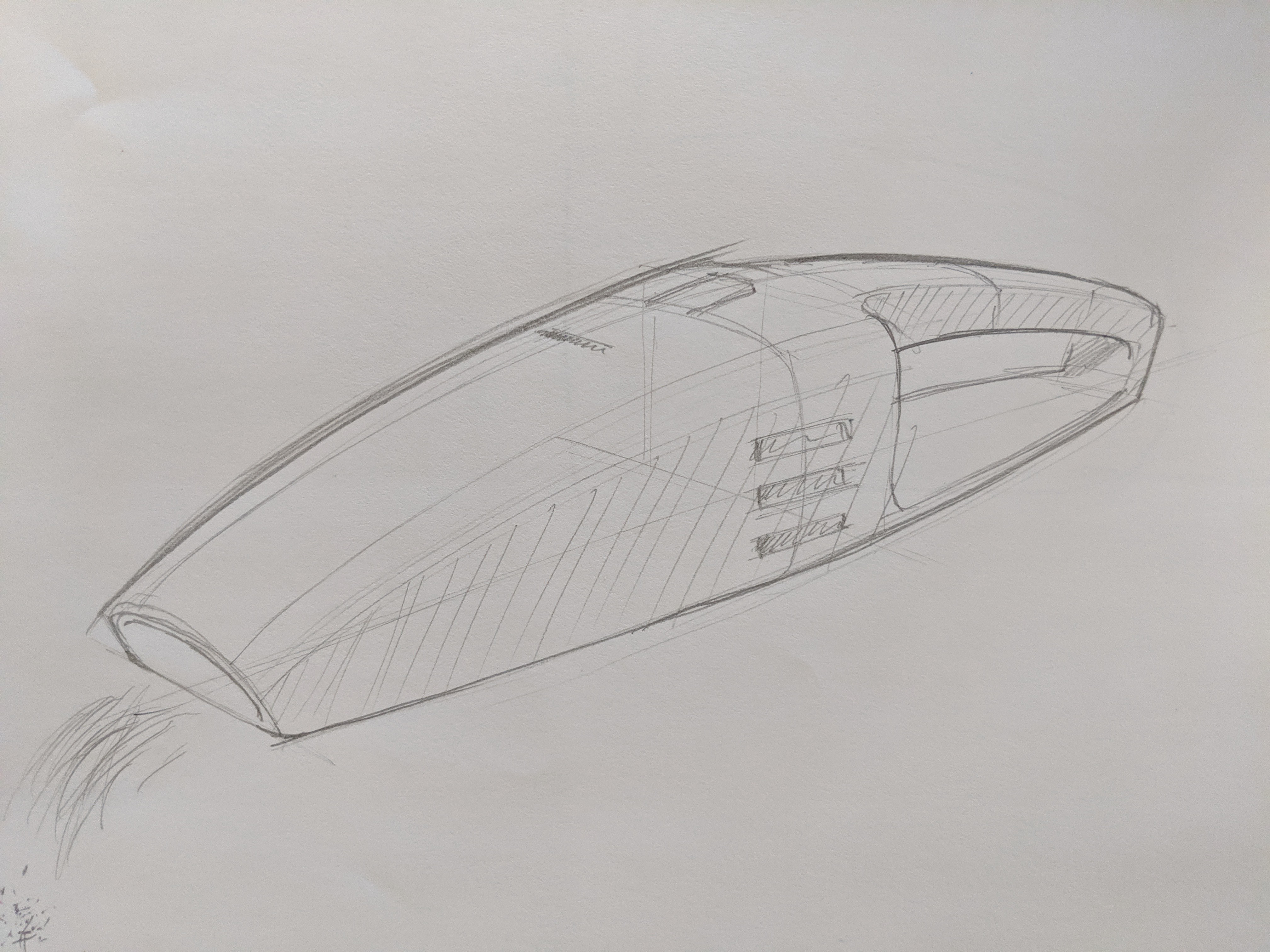 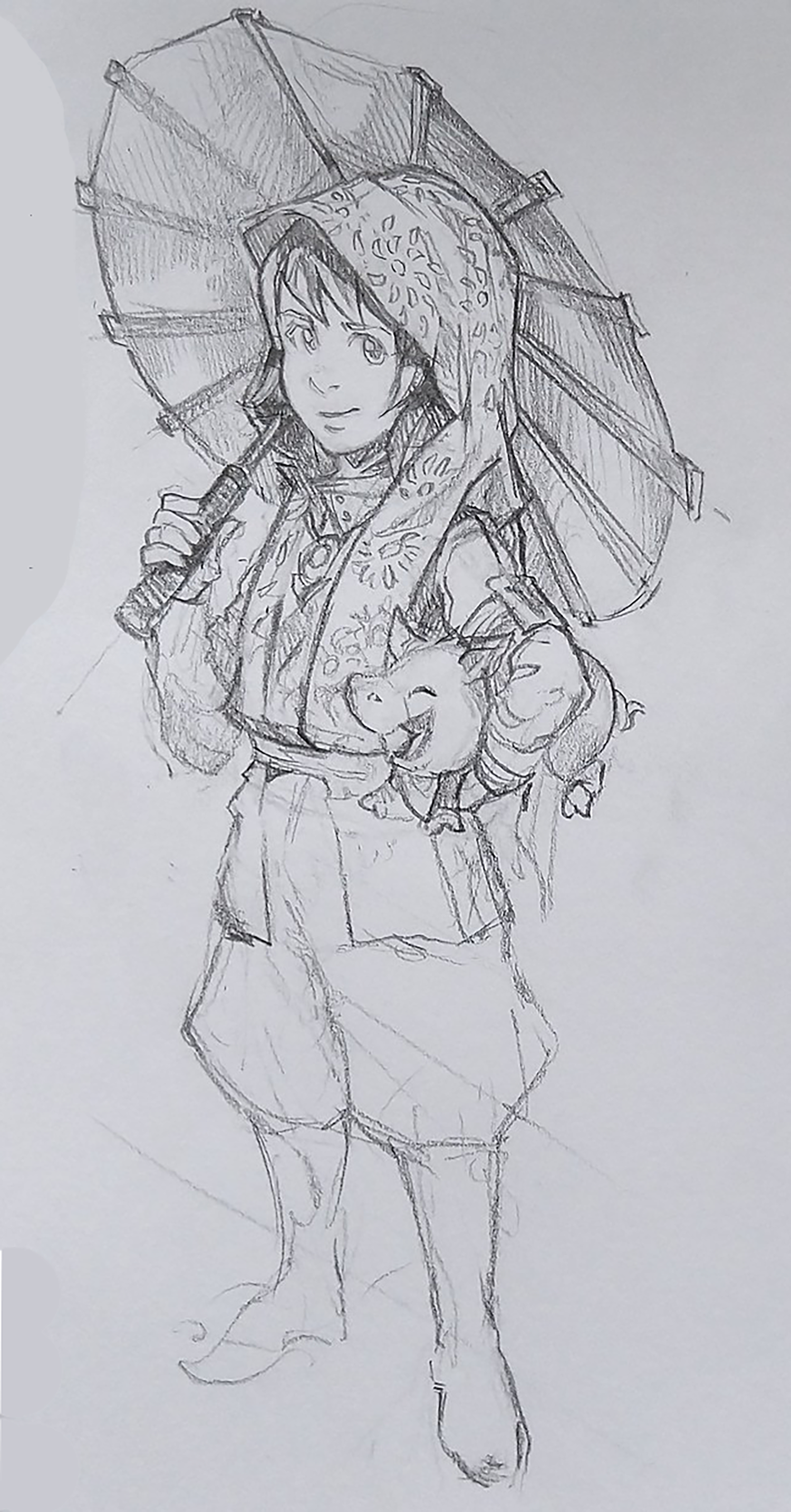 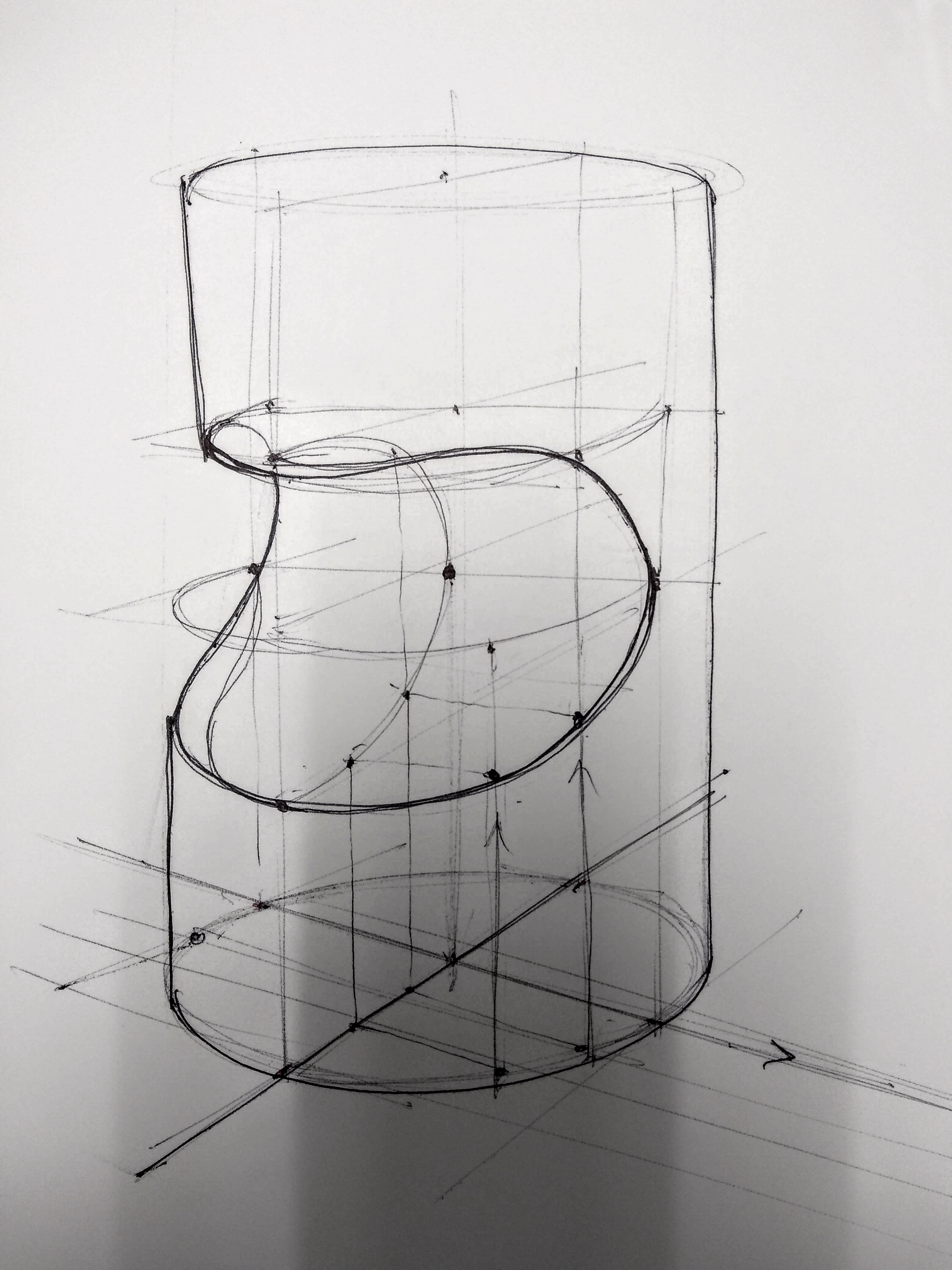 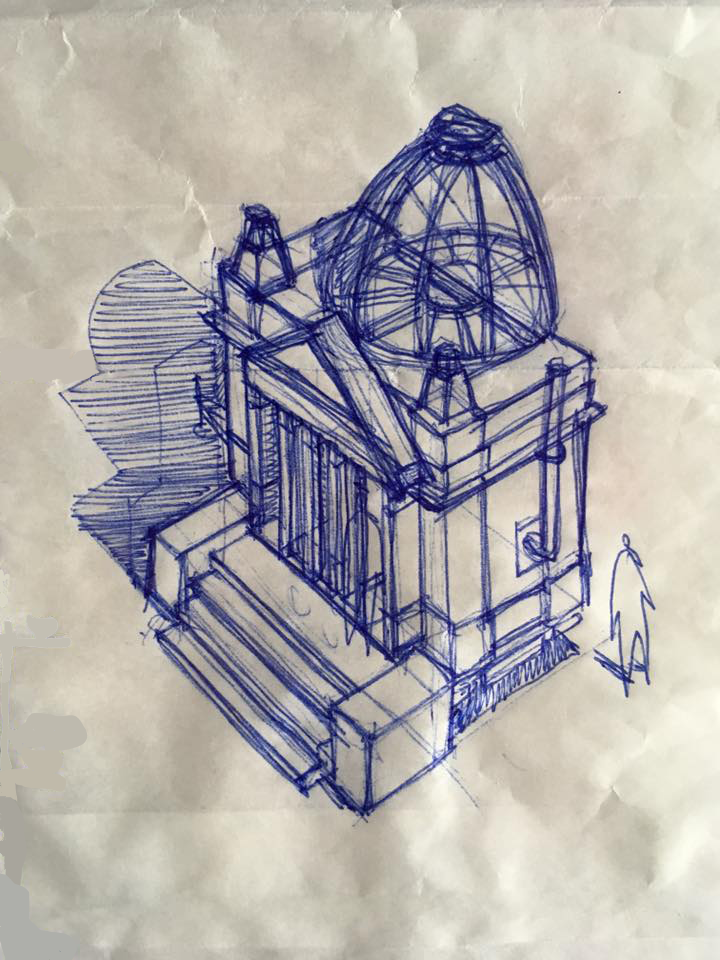 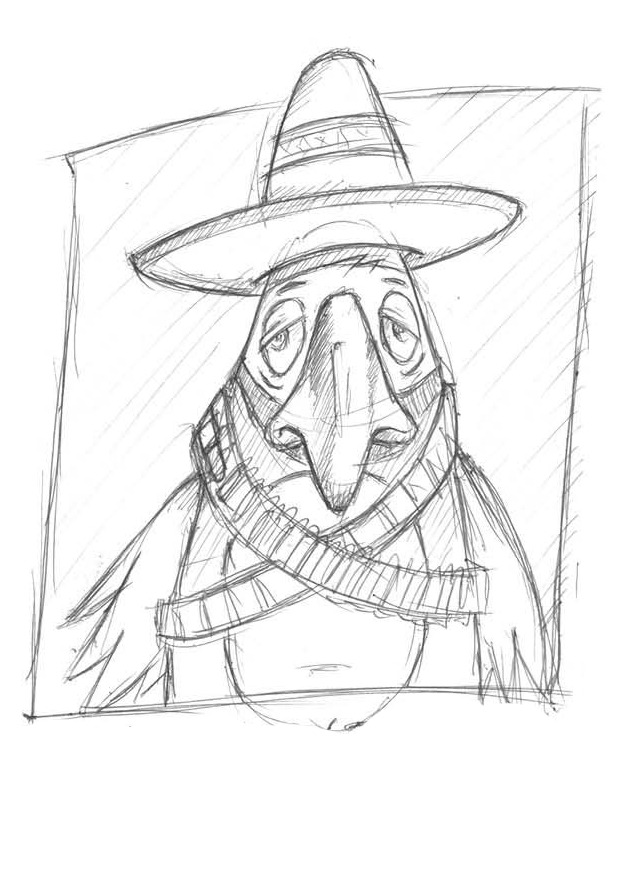 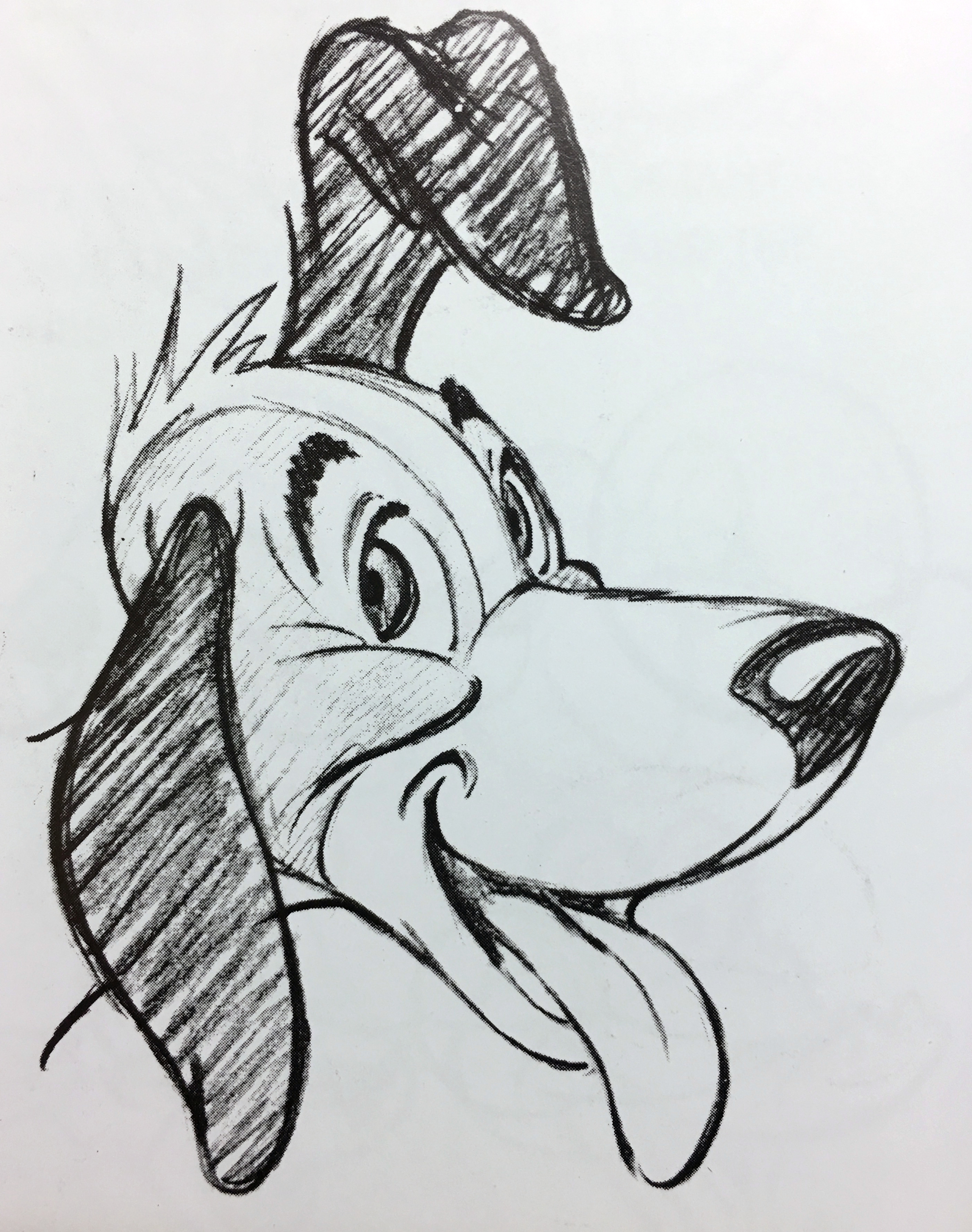 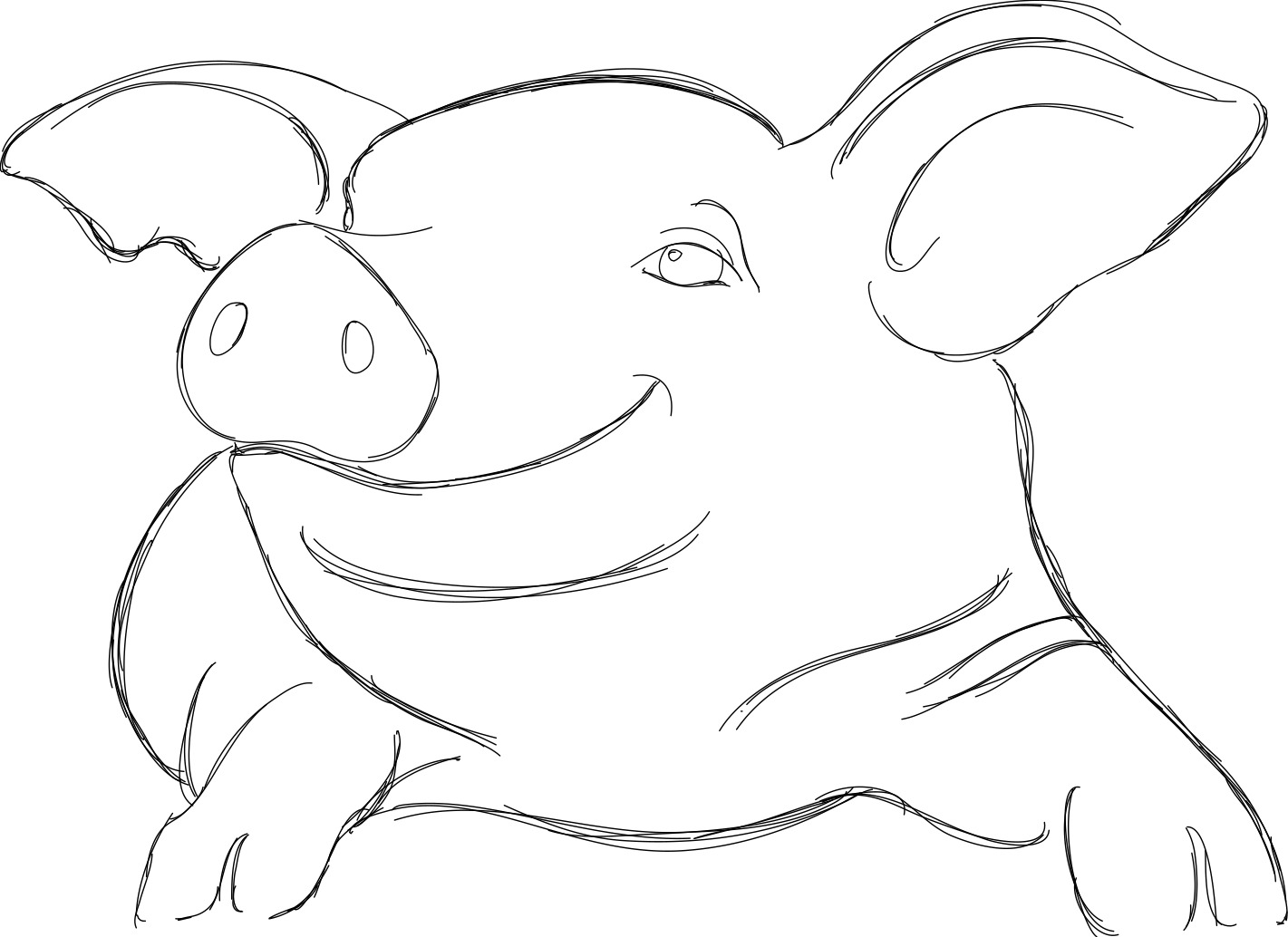 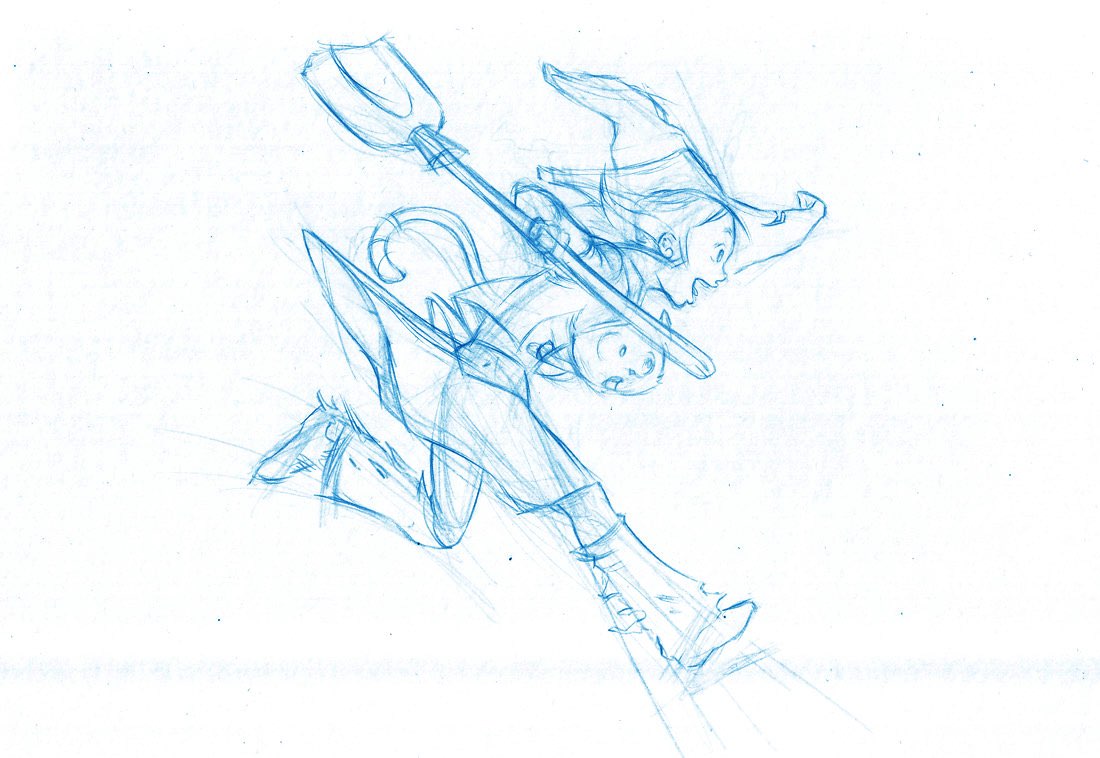 [Speaker Notes: First of all, end users may find that the rough sketches in the wild are different with rough sketches in experiment a lot. 
Most wild rough sketches are in raster format, they have varying stroke thickness and weights. Many physical artifact are introduced by the way of how users create their rough sketch, such as paper texture backgrounds and environmental lighting. Beside those, rough sketch itself may contains many non-shape strokes such as hatching, shading, scaffold lines.  Global context may not be consistent everywhere in the sketch. Even more, artists may use non-smooth stroke, such shaky strokes deliberately. And the last but not the most thing ,  the sketch content is far more diverse. 
On the other hand, users also may wondering which algorithm should they choose?]
Texture & shading
Hatching lines
Physical artifacts
Global change
Deliberately non-smooth
Stroke thickness
Messy & ambiguous strokes
Scaffolds
Junction closure
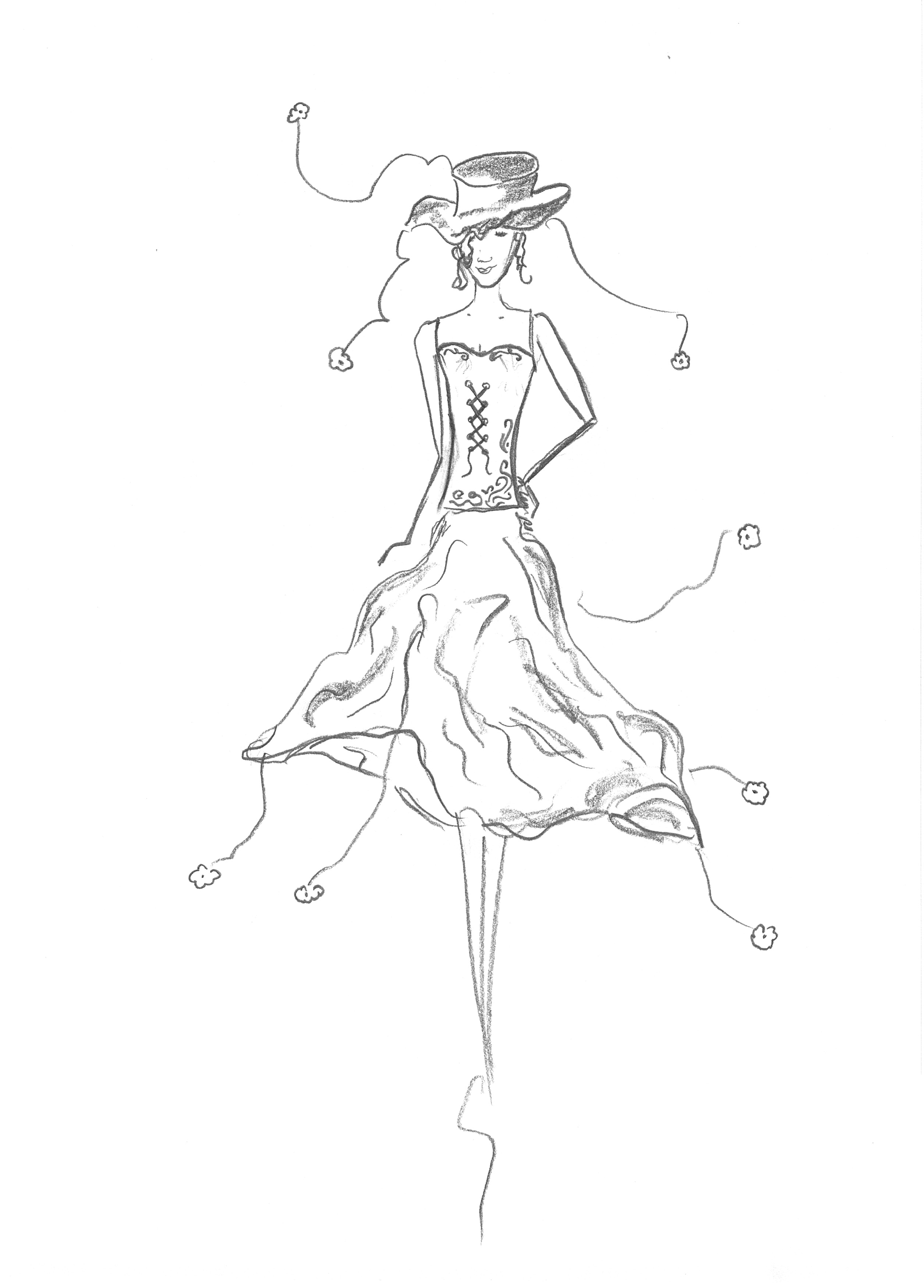 Ideal Cleaned Sketch
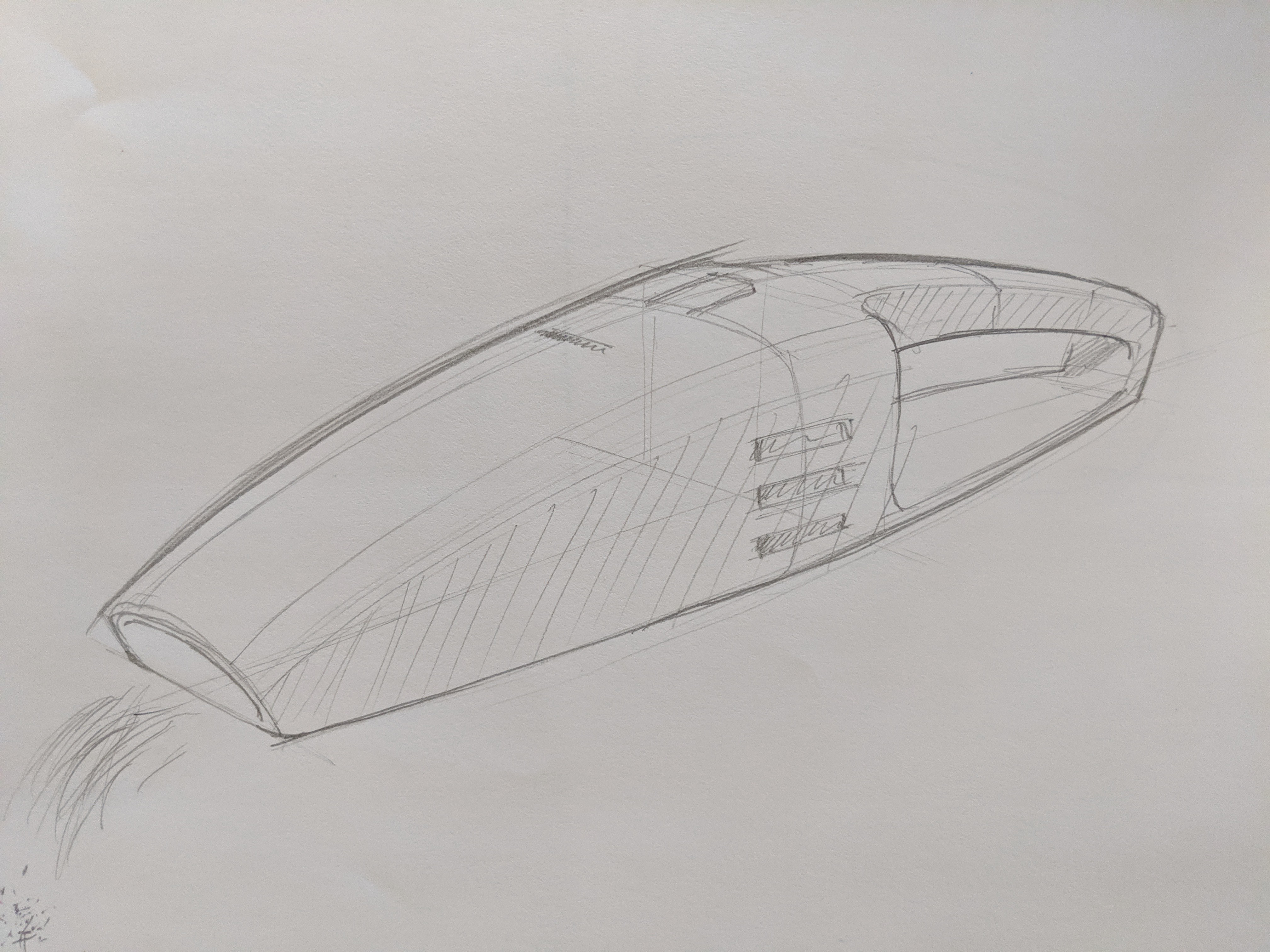 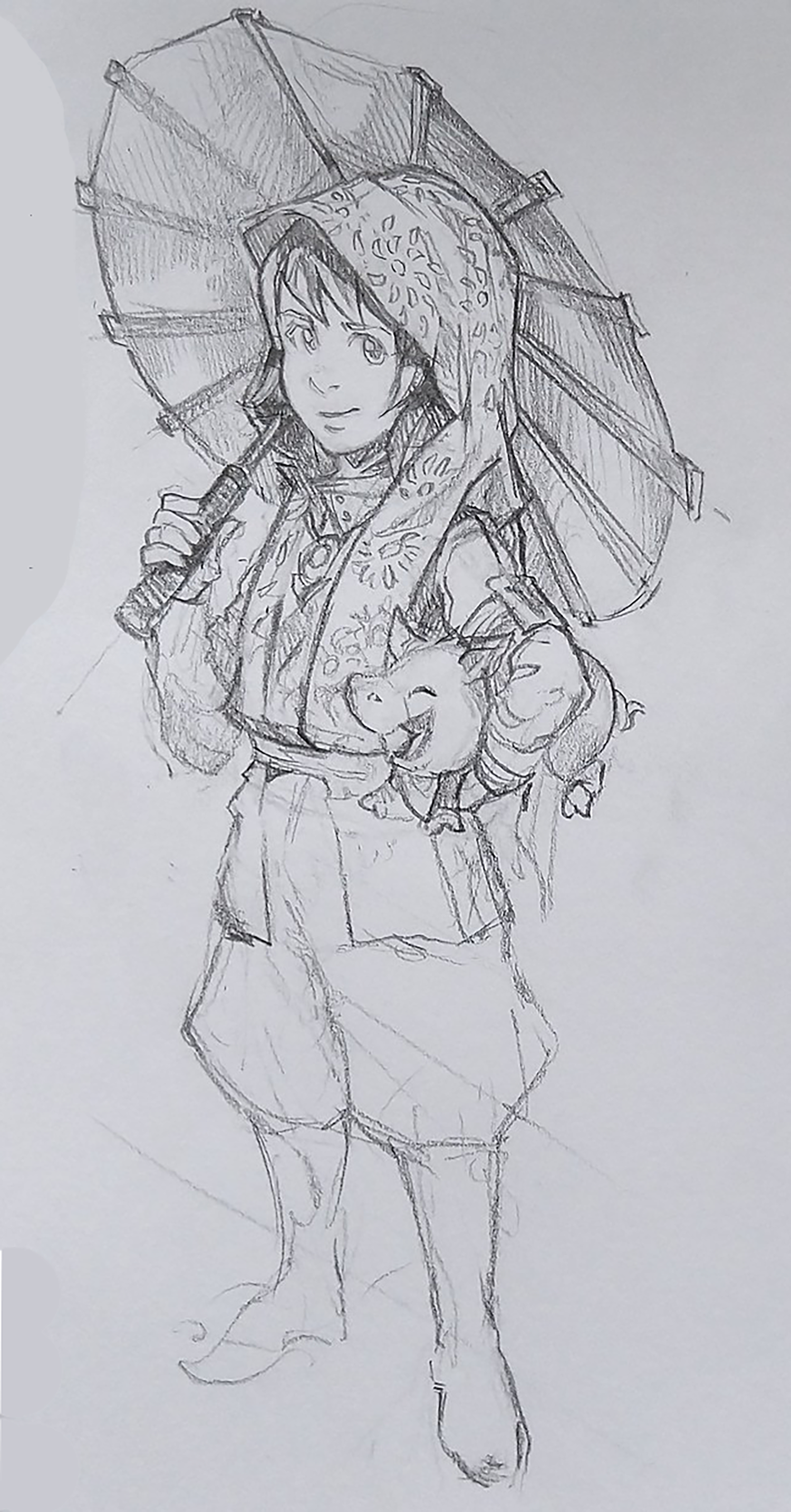 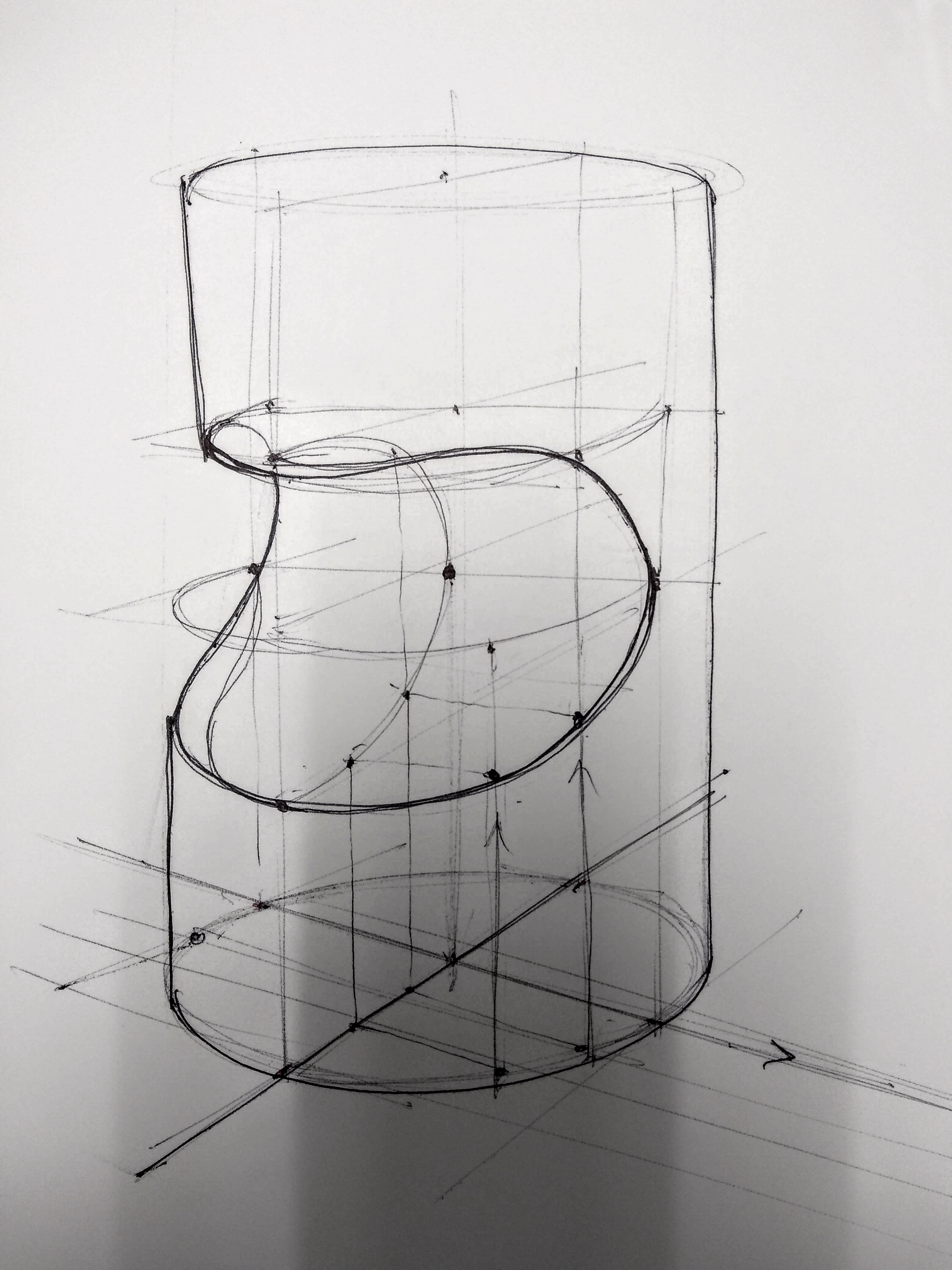 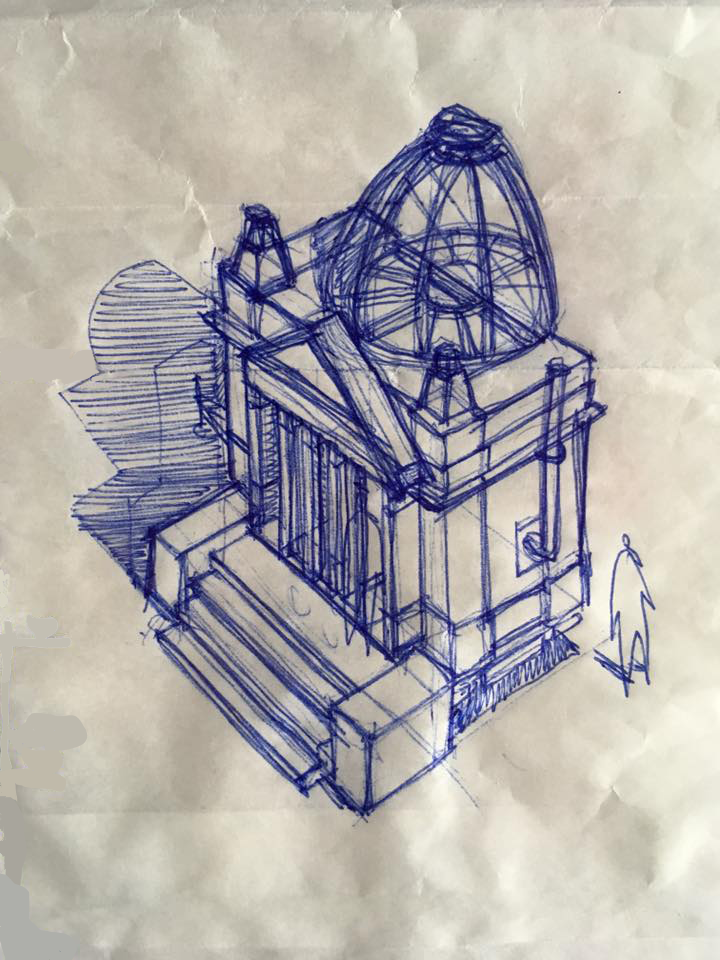 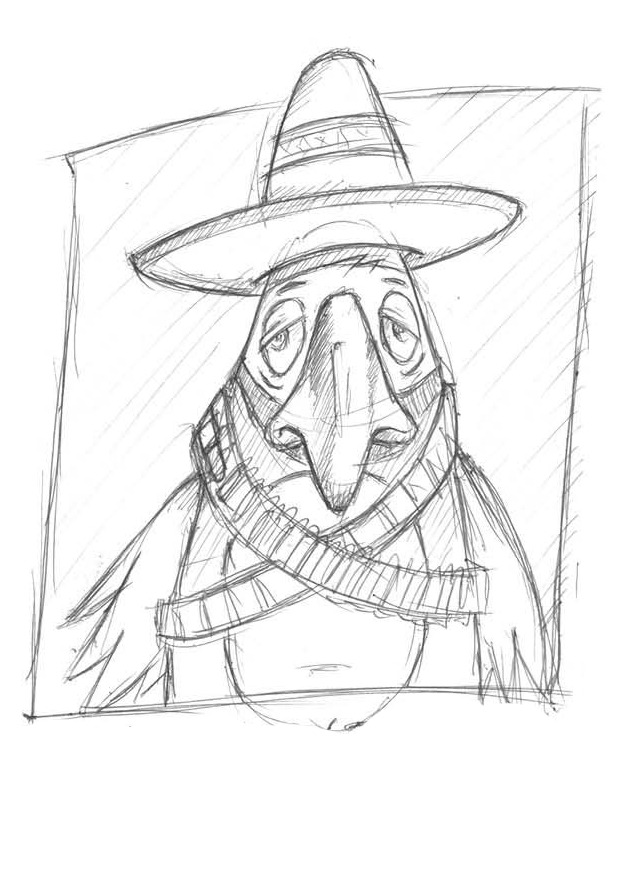 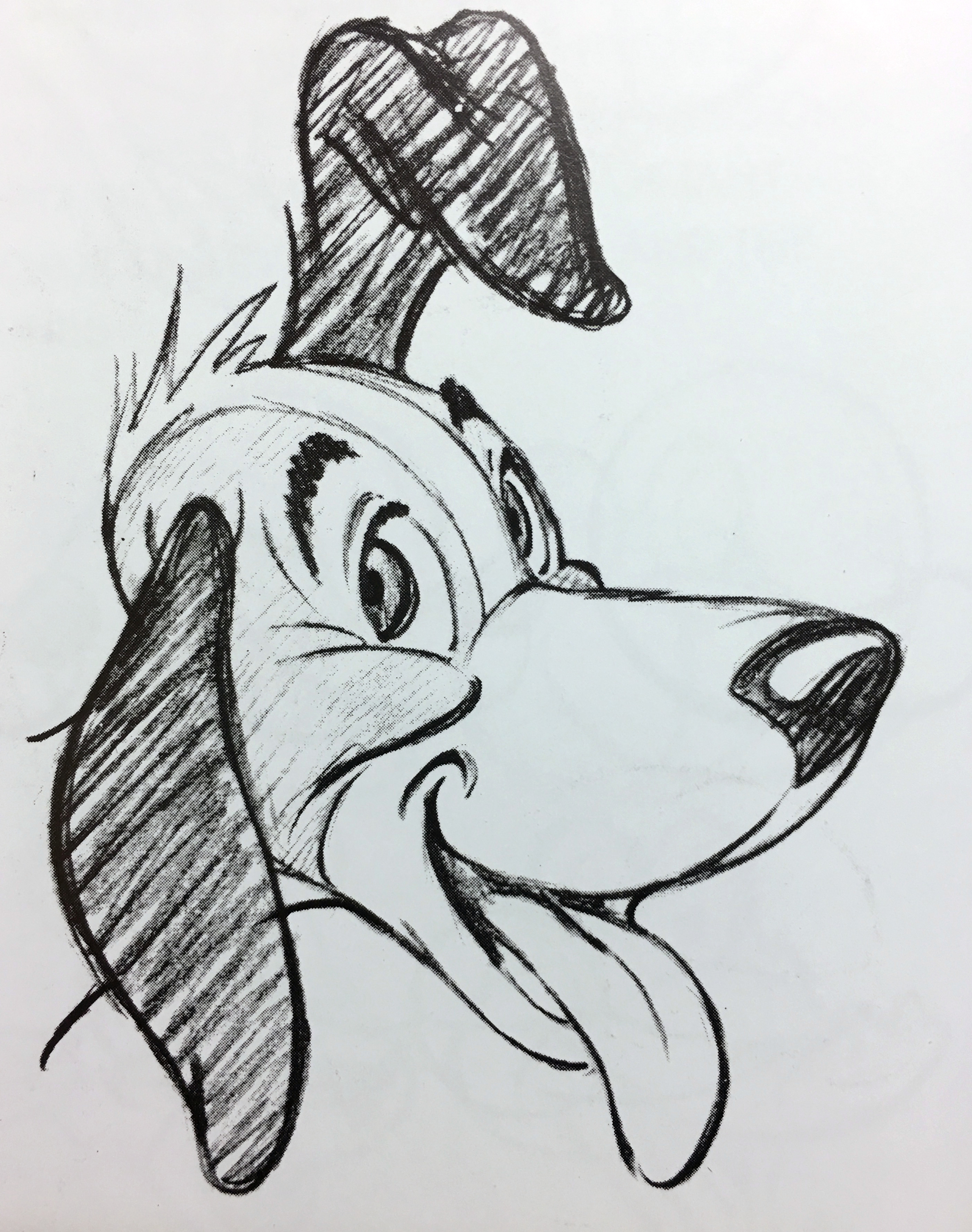 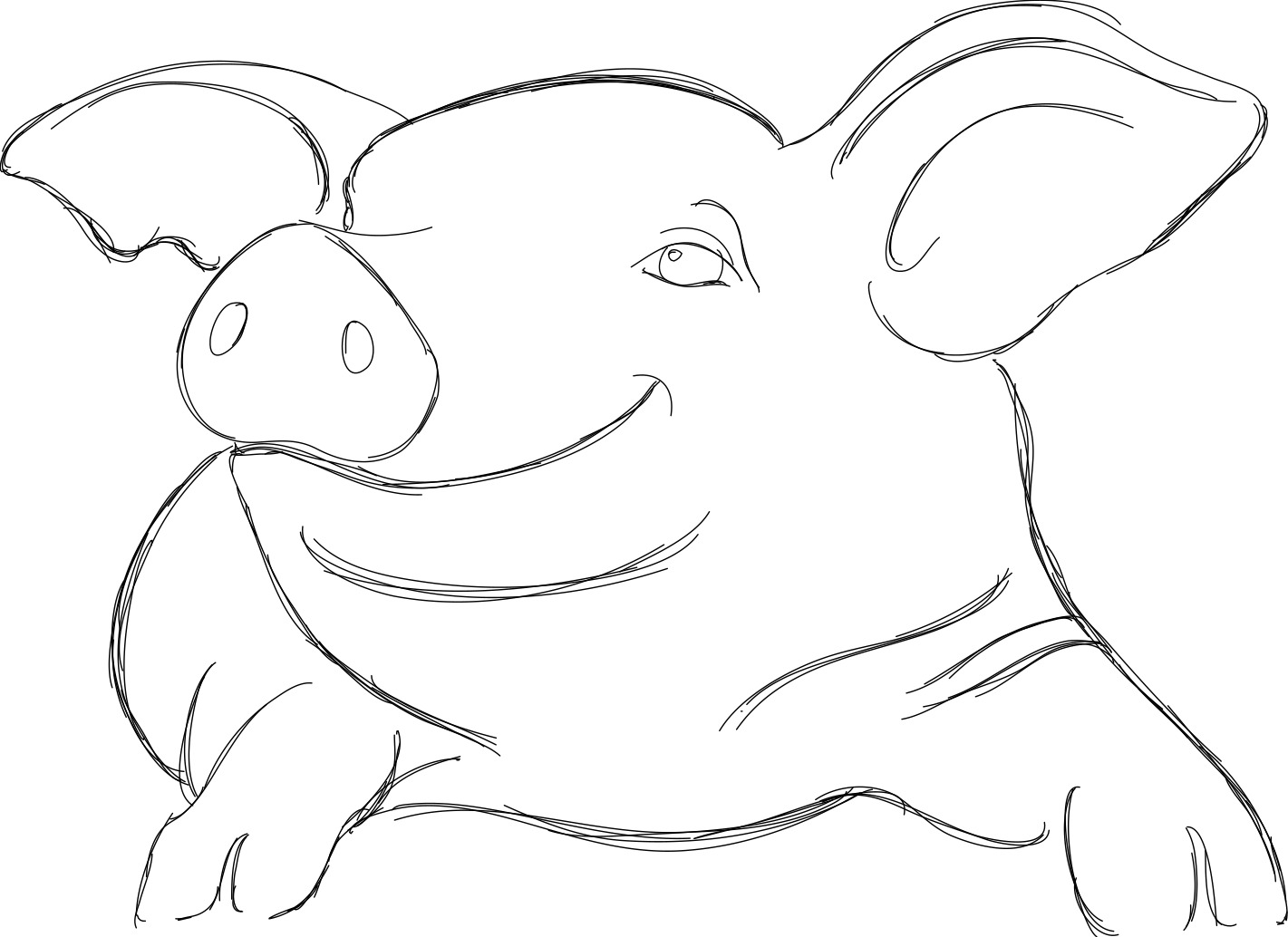 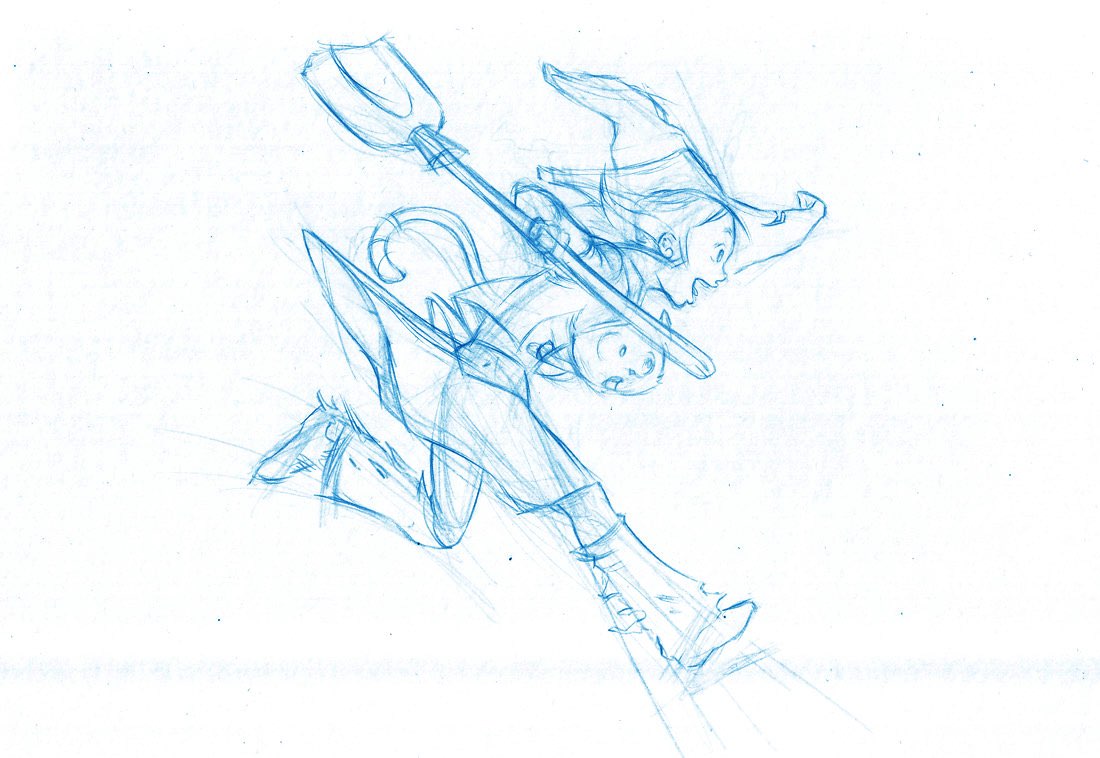 Consolidate rough strokes
Messy & ambiguous strokes
Physical artifacts
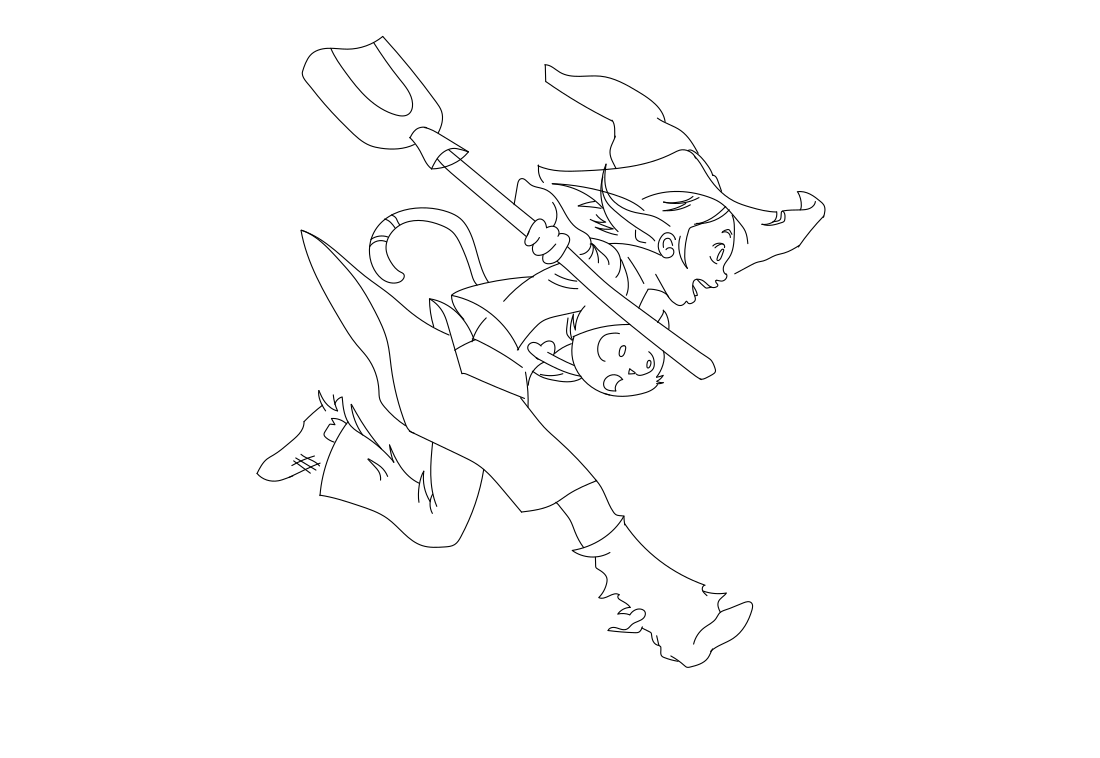 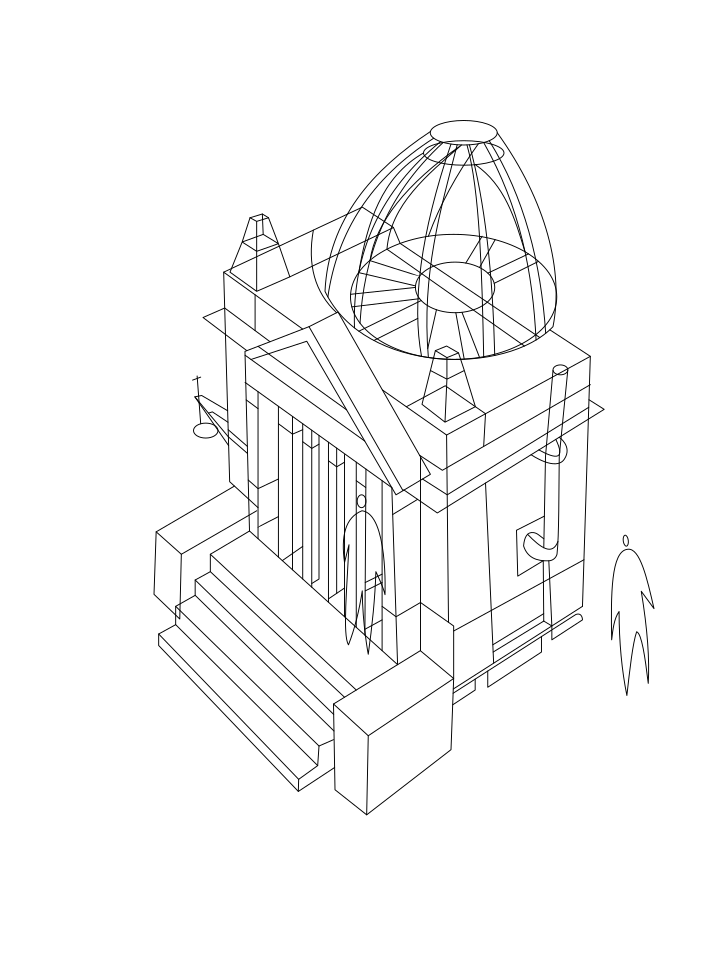 [Speaker Notes: First of all, end users may find that the rough sketches in the wild are different with rough sketches in experiment a lot. 
Most wild rough sketches are in raster format, they have varying stroke thickness and weights. Many physical artifact are introduced by the way of how users create their rough sketch, such as paper texture backgrounds and environmental lighting. Beside those, rough sketch itself may contains many non-shape strokes such as hatching, shading, scaffold lines.  Global context may not be consistent everywhere in the sketch. Even more, artists may use non-smooth stroke, such shaky strokes deliberately. And the last but not the most thing ,  the sketch content is far more diverse. 
On the other hand, users also may wondering which algorithm should they choose?]
Global change
Messy & ambiguous strokes
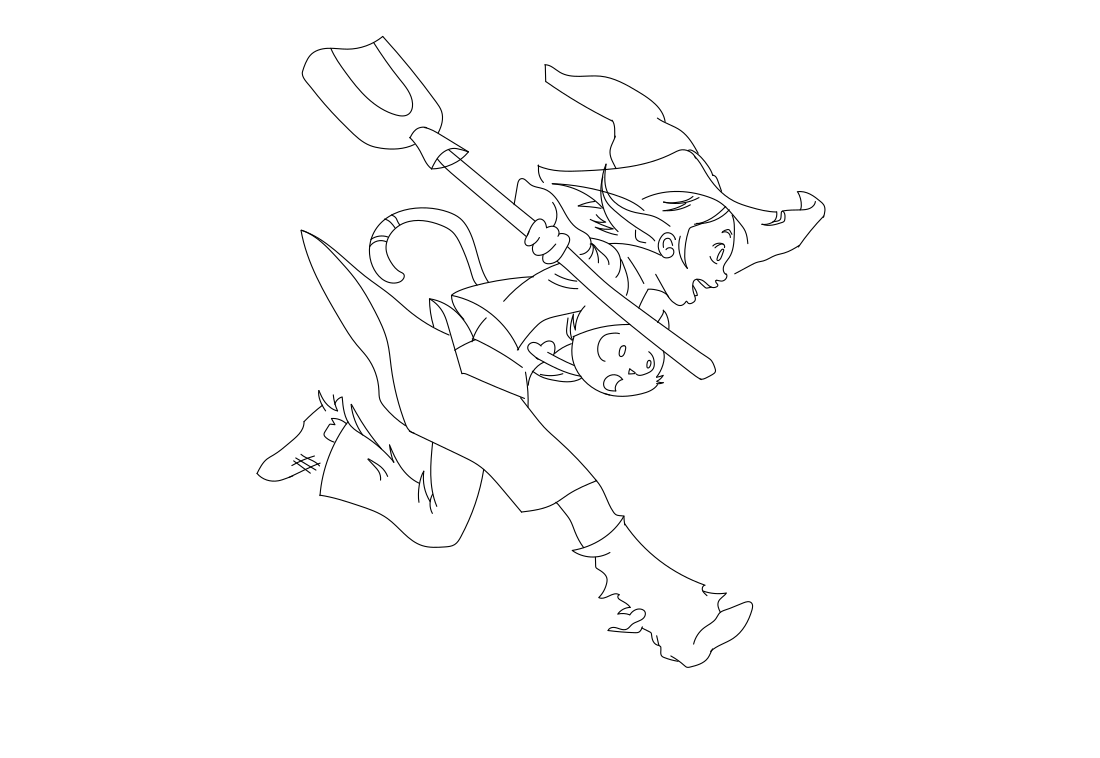 Deliberately non-smooth
Stroke thickness
Junction closure
Physical artifacts
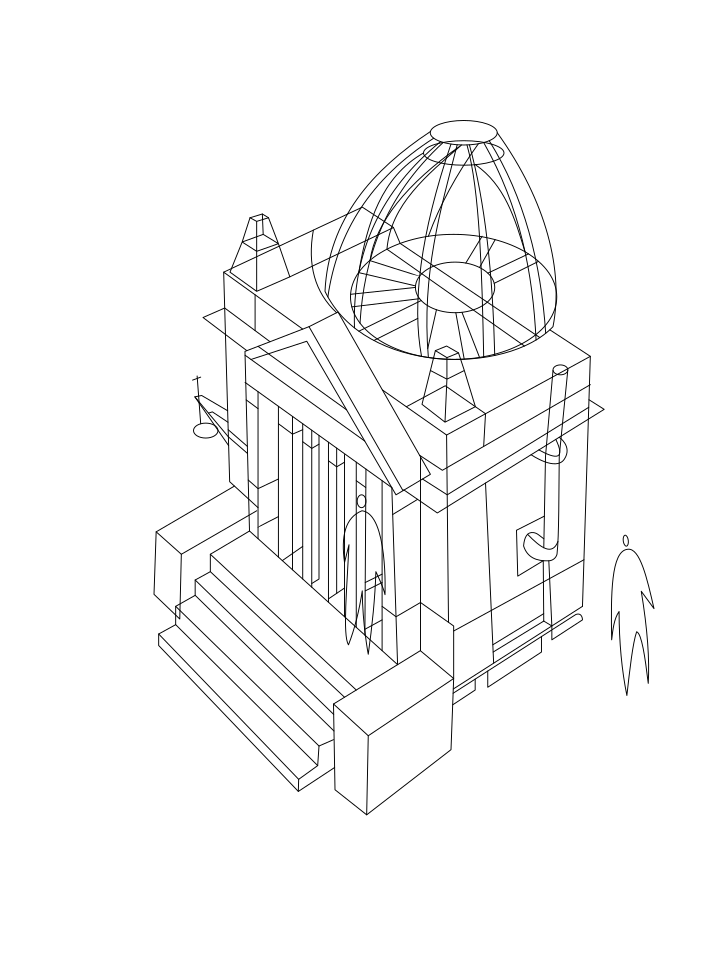 Texture & shading
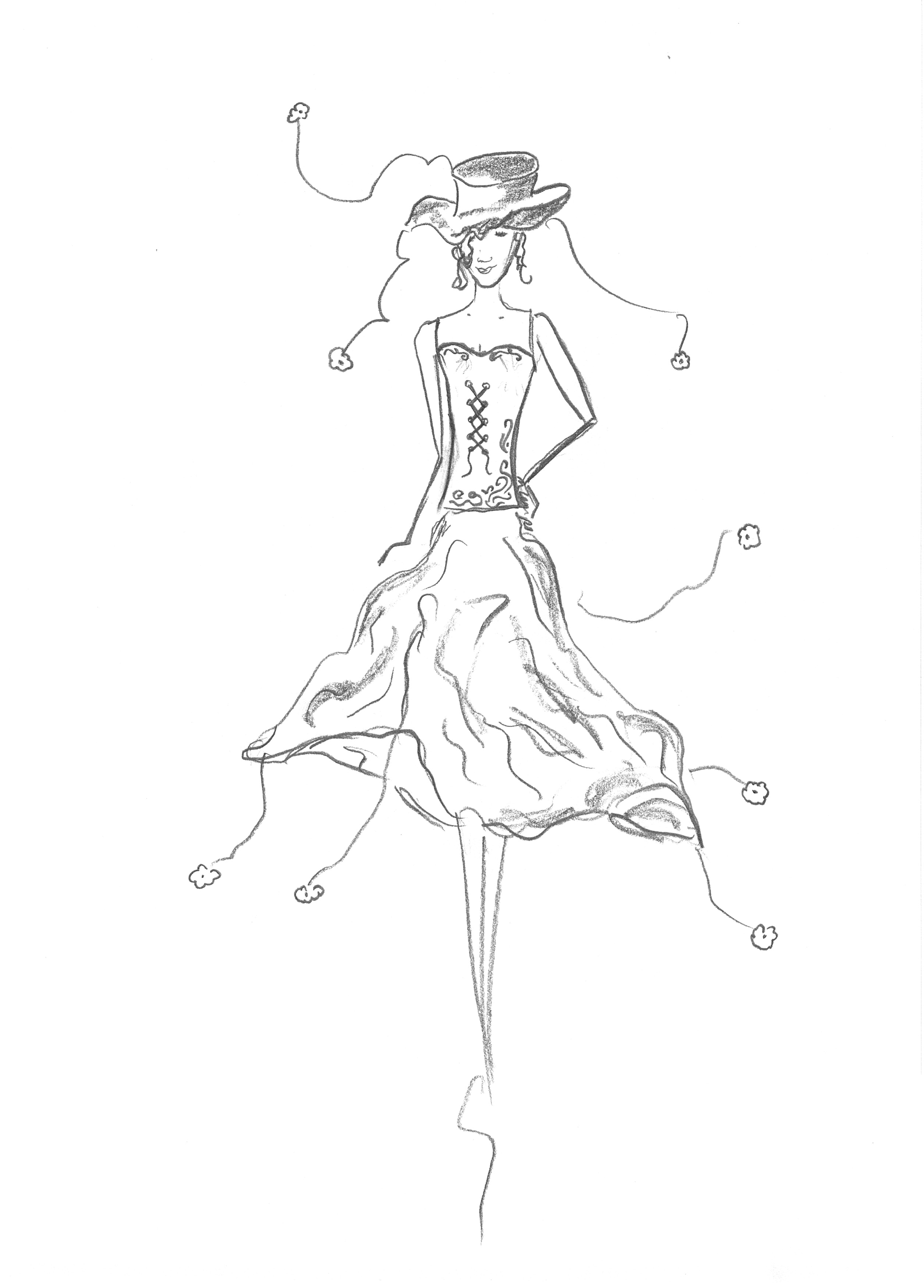 Ideal Cleaned Sketch
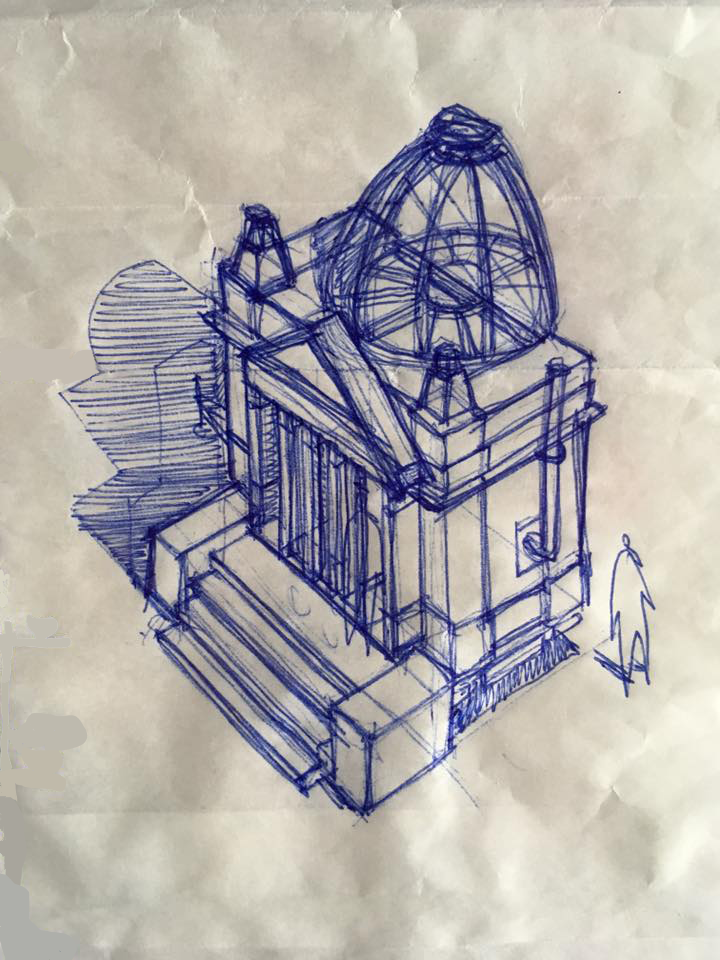 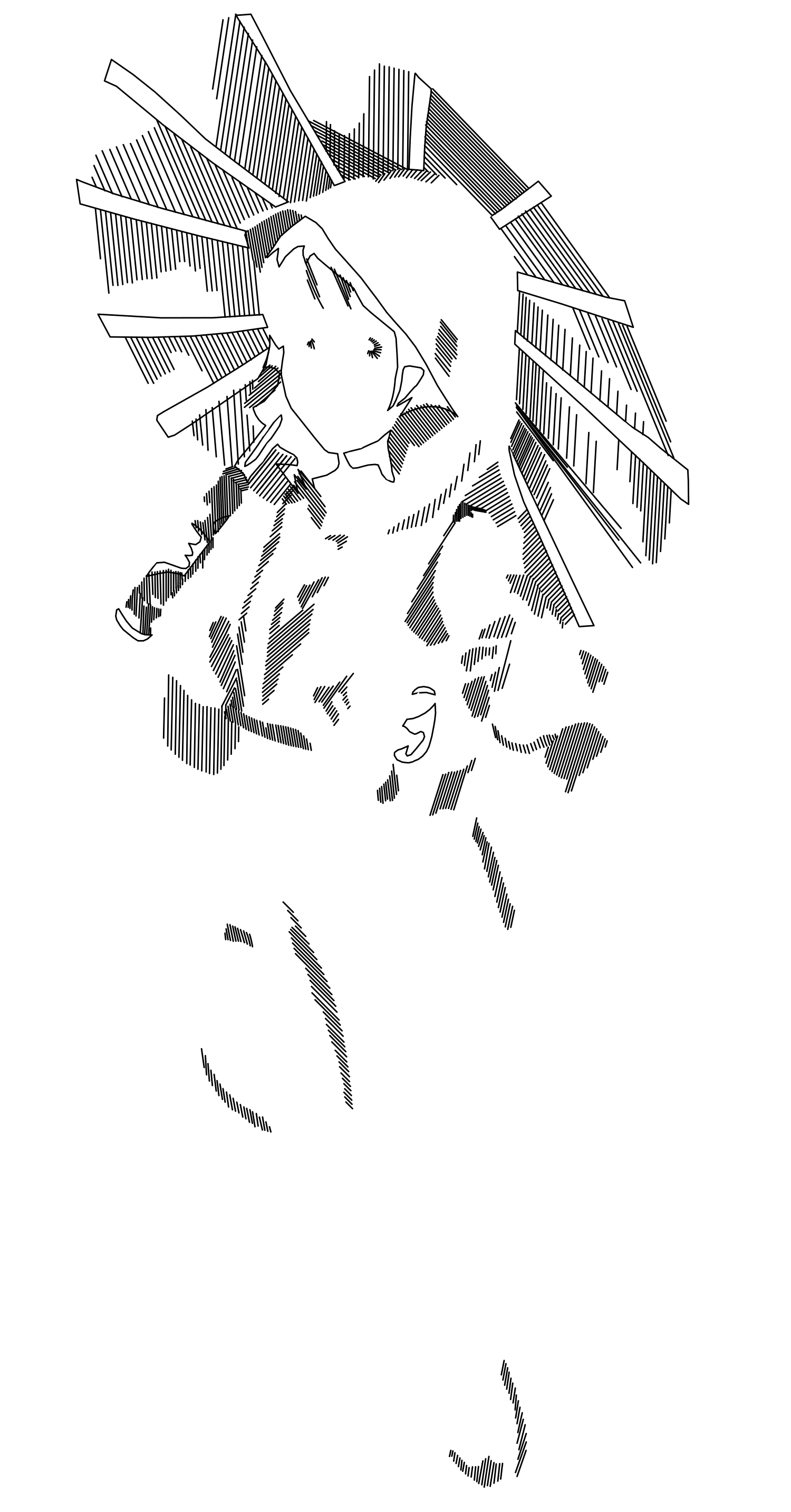 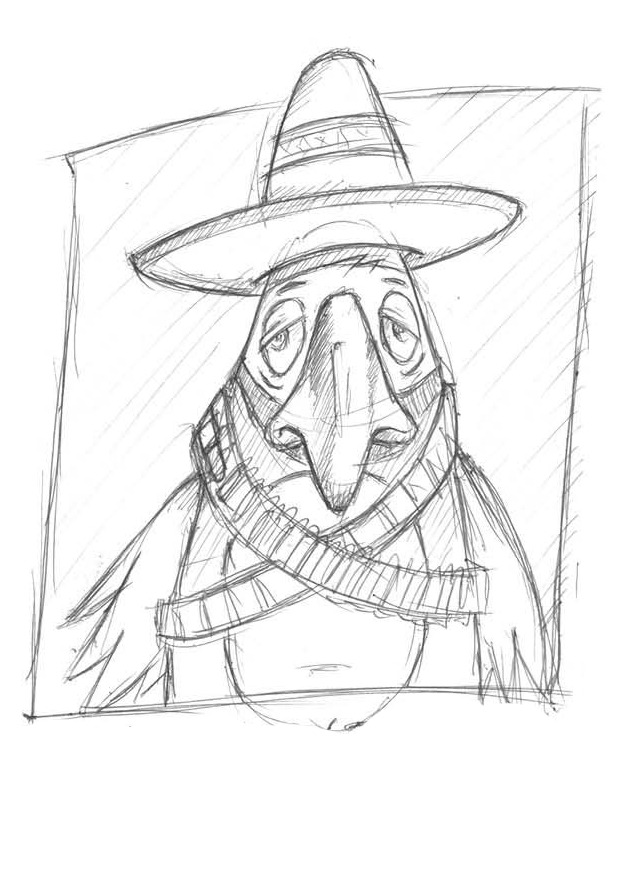 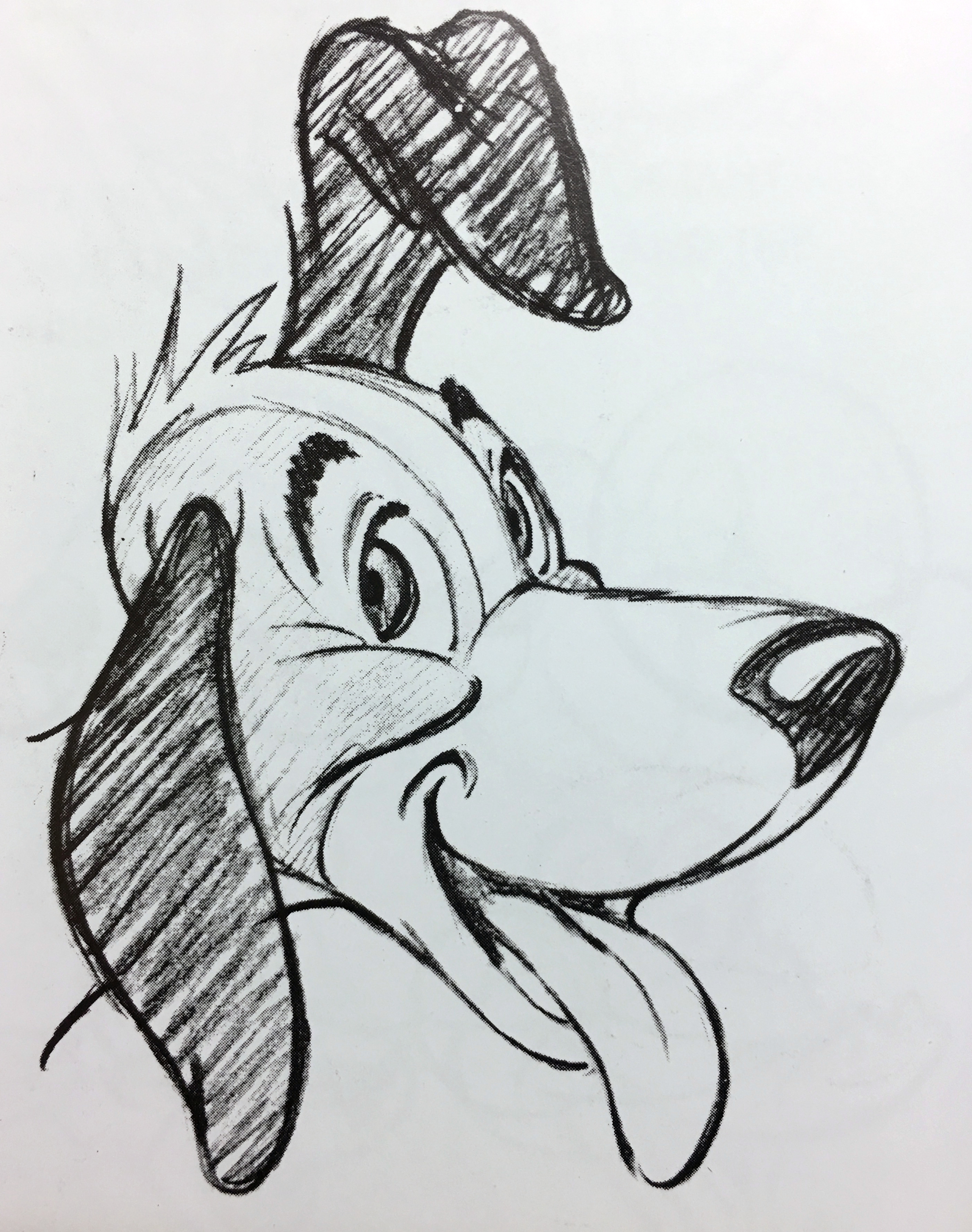 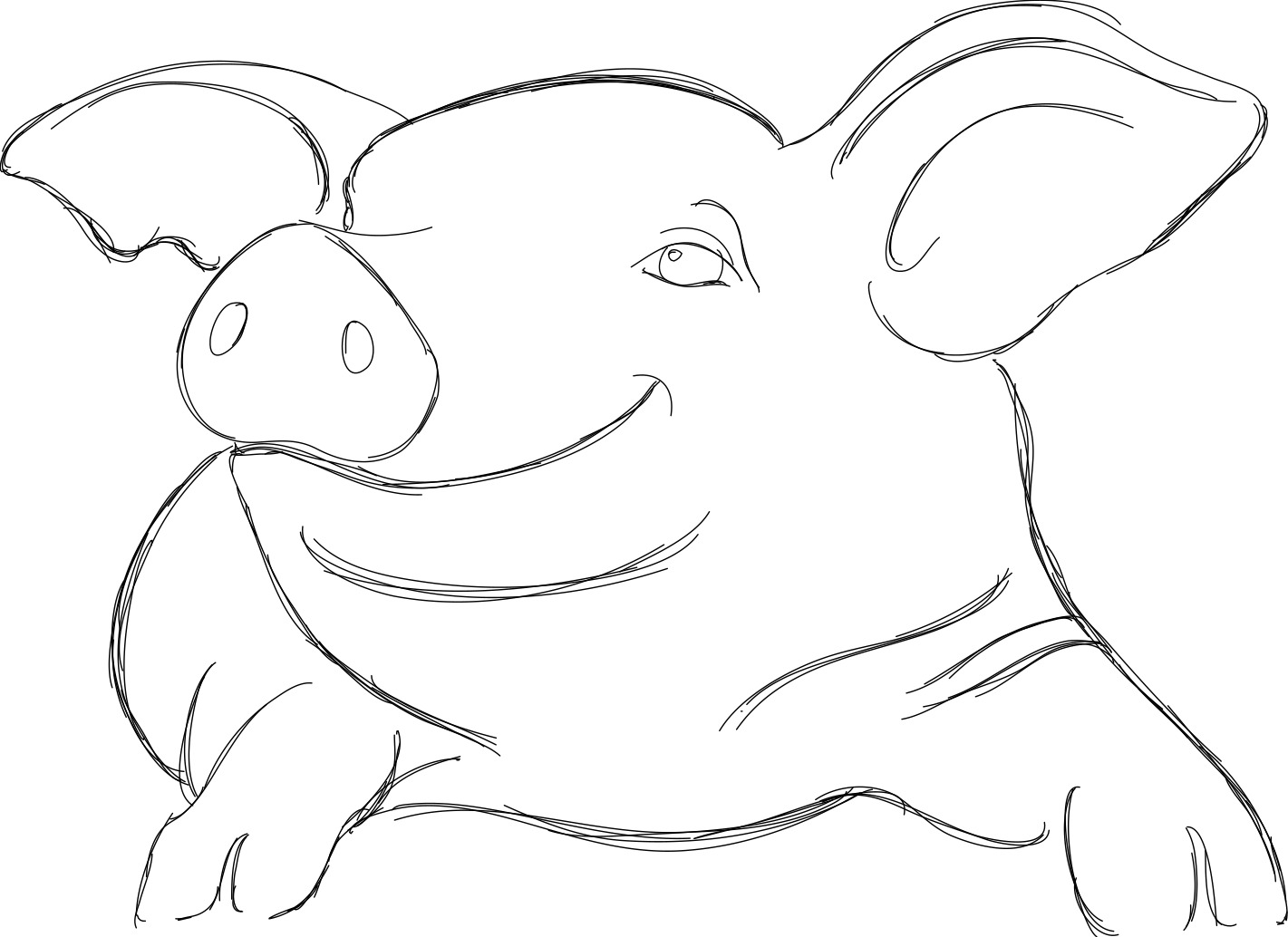 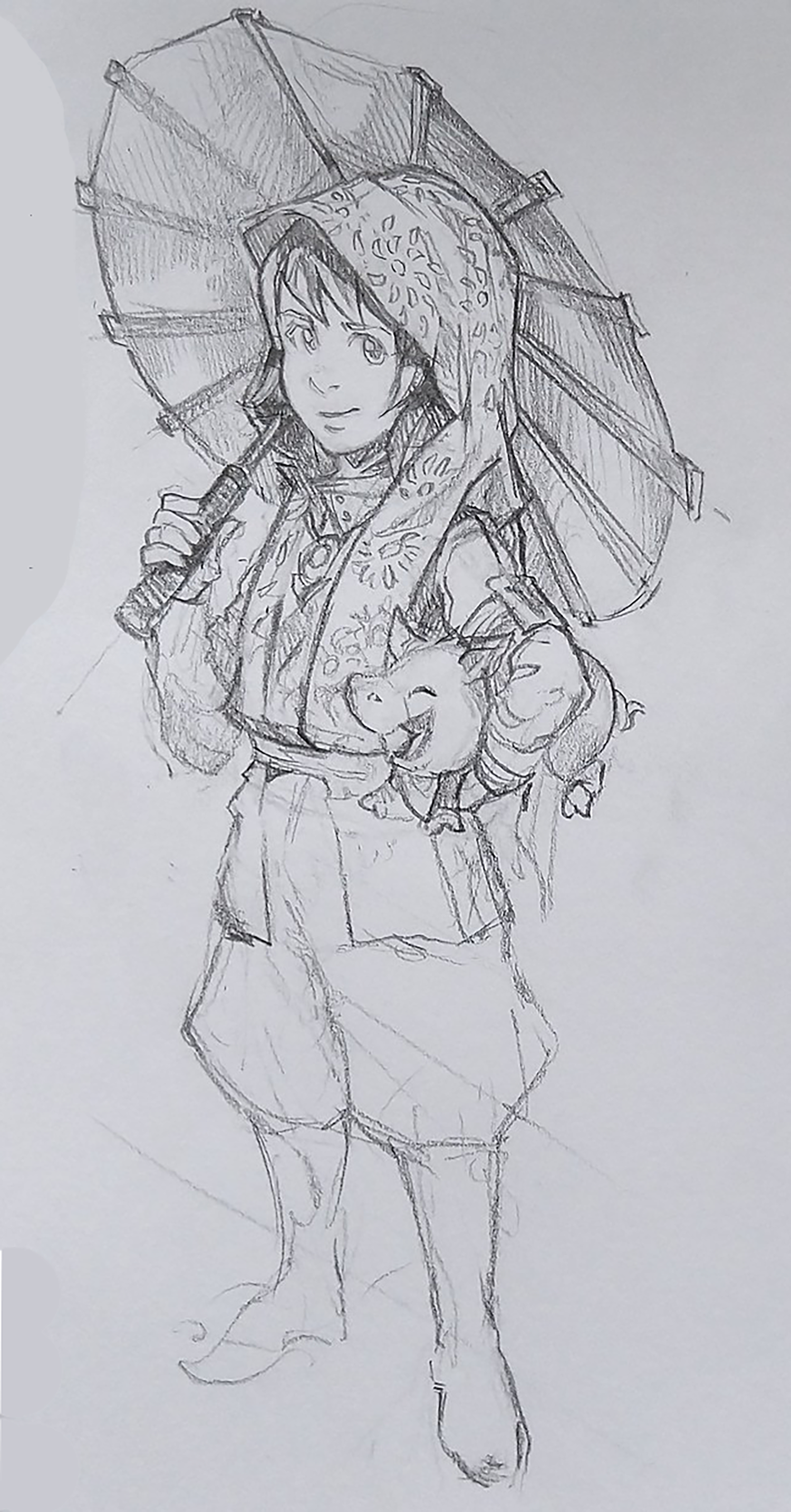 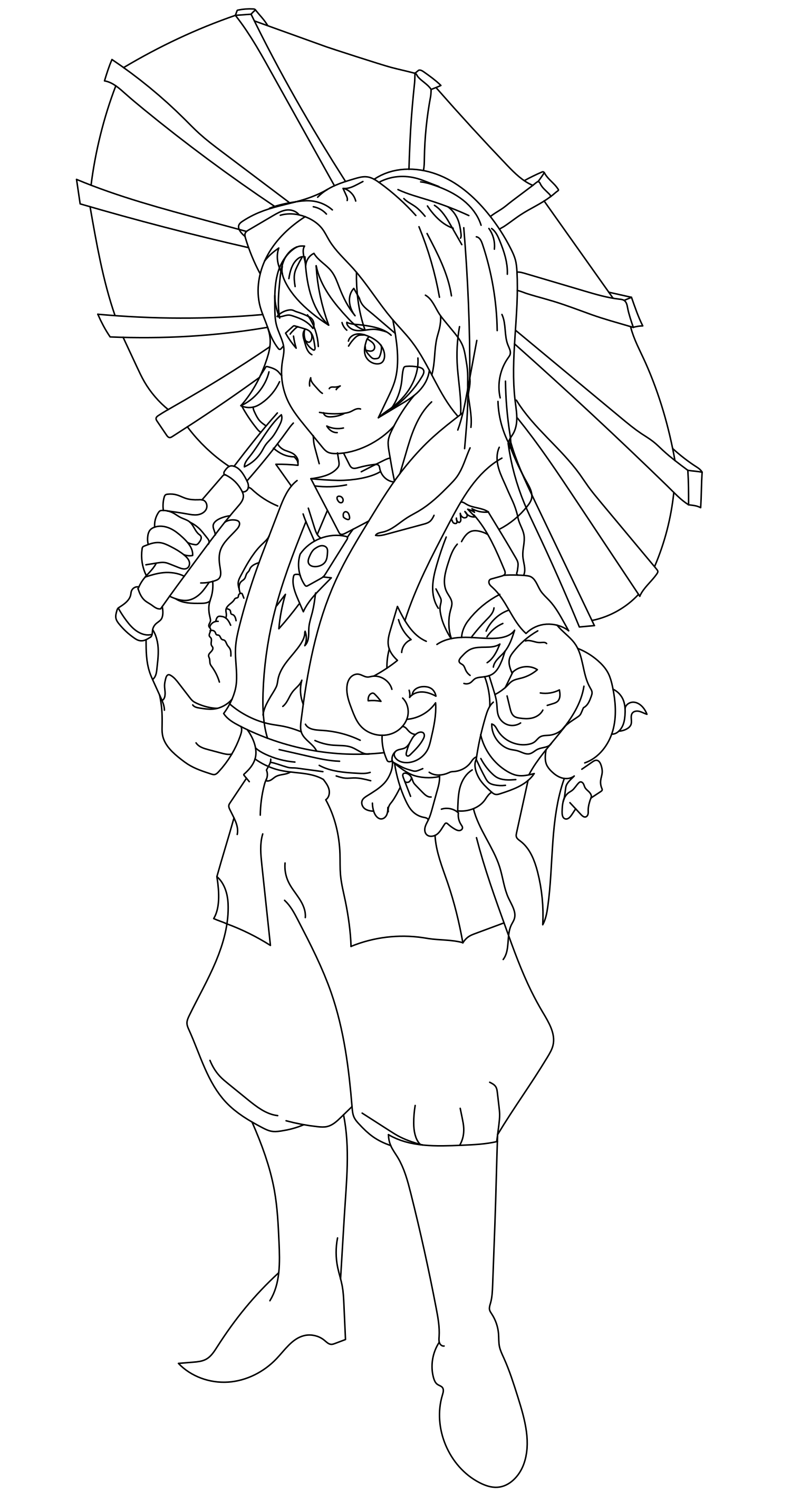 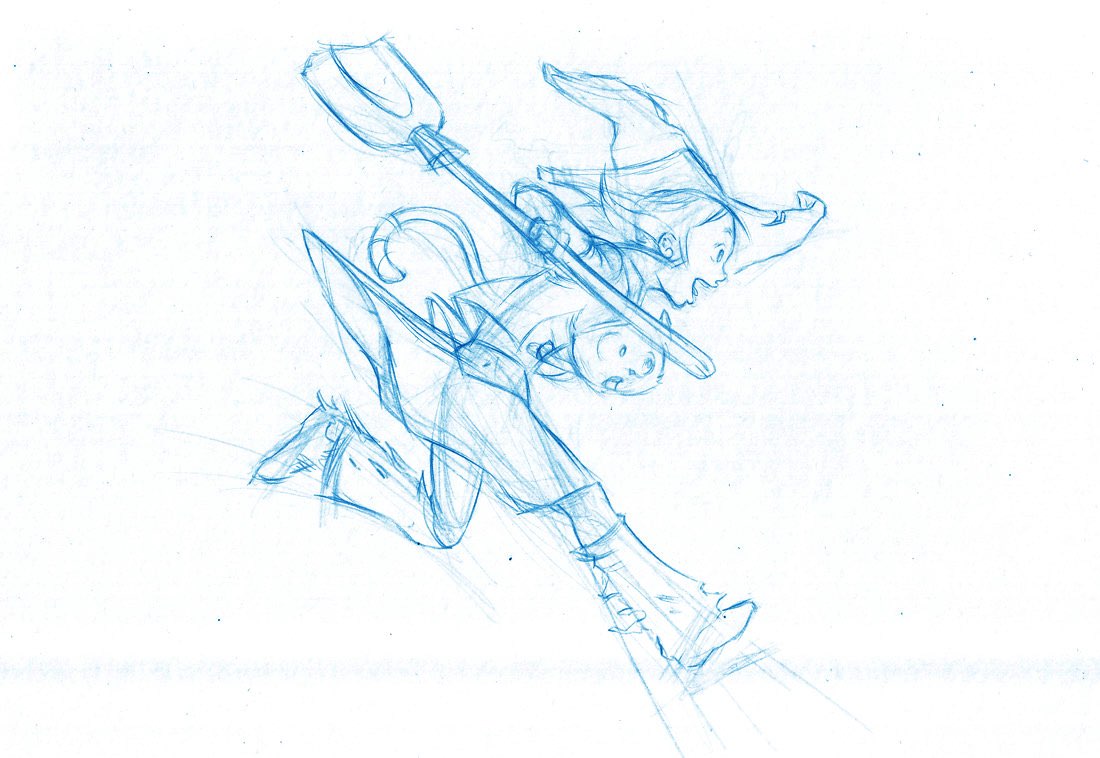 Consolidate rough strokes
Messy & ambiguous strokes
Physical artifacts
Identify and separate non-shape strokes
Scaffolds
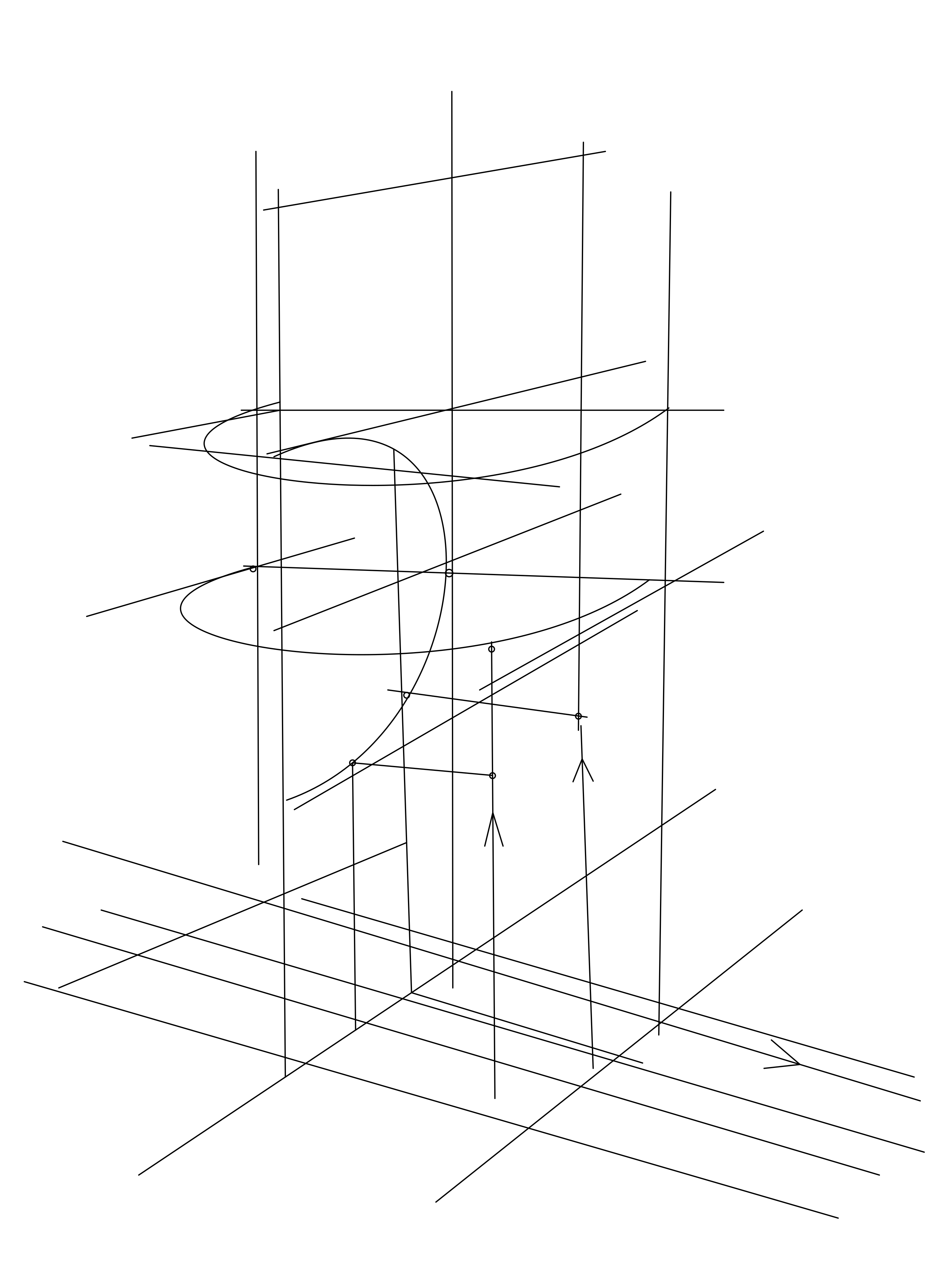 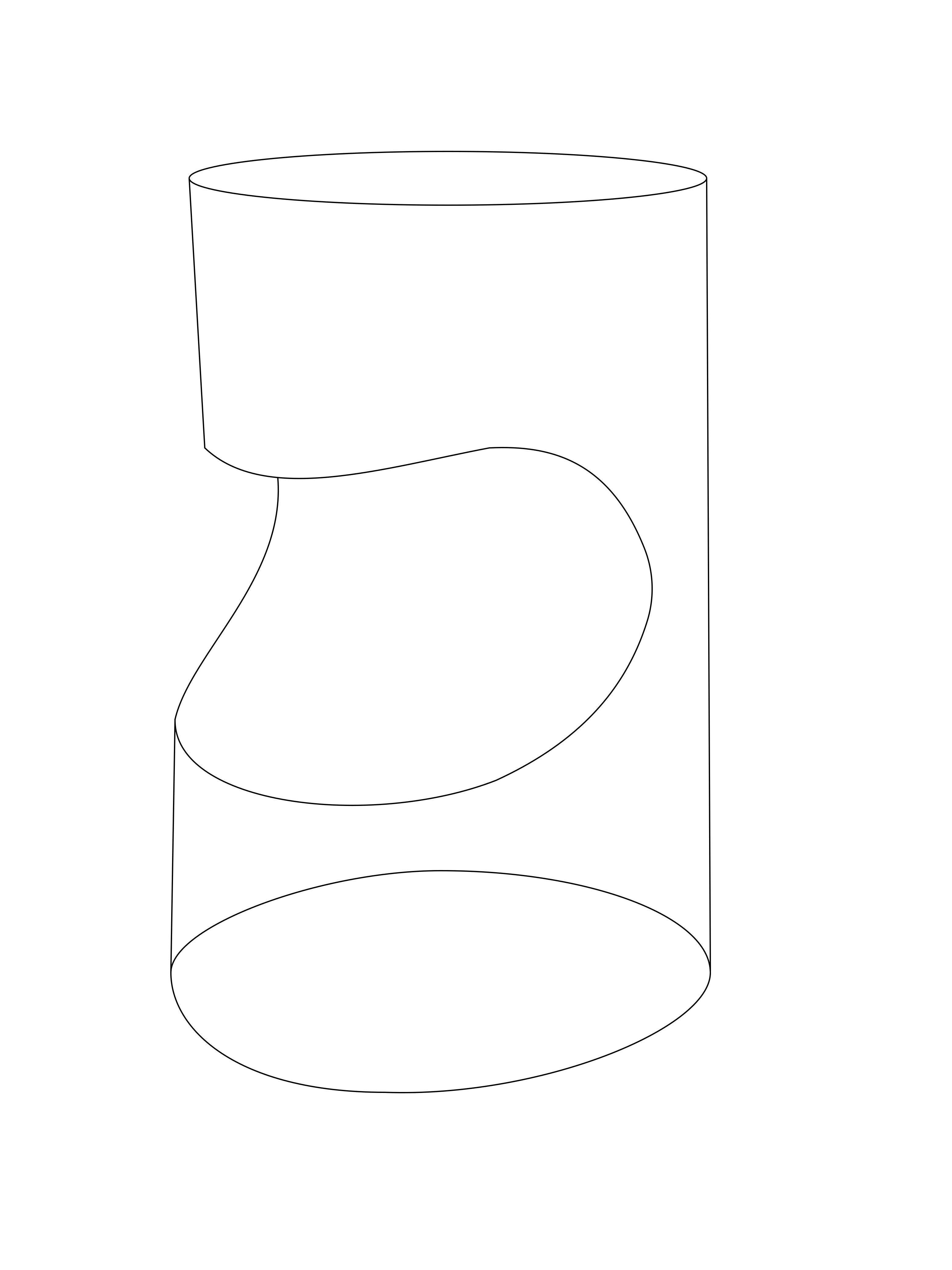 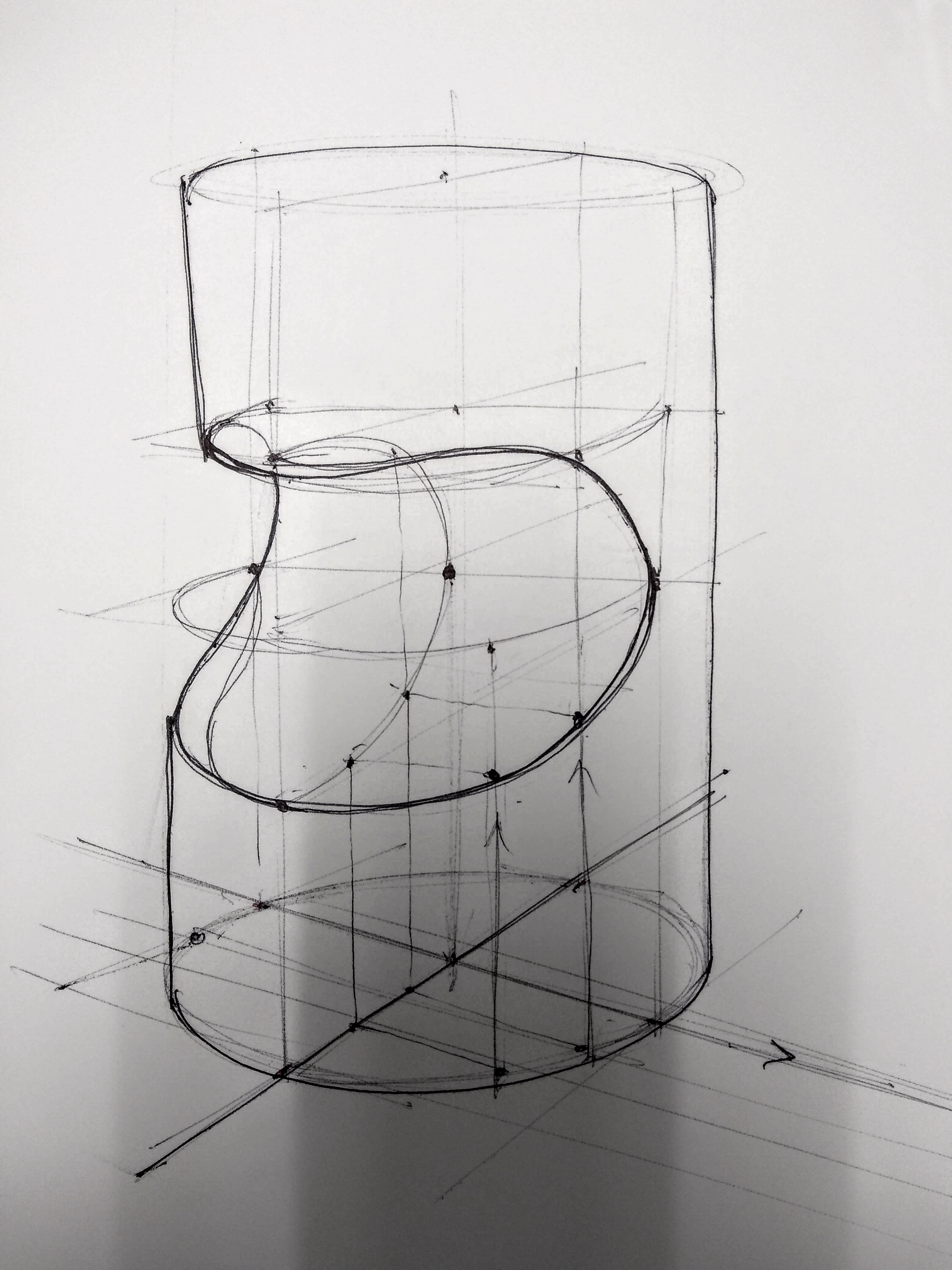 Hatching lines
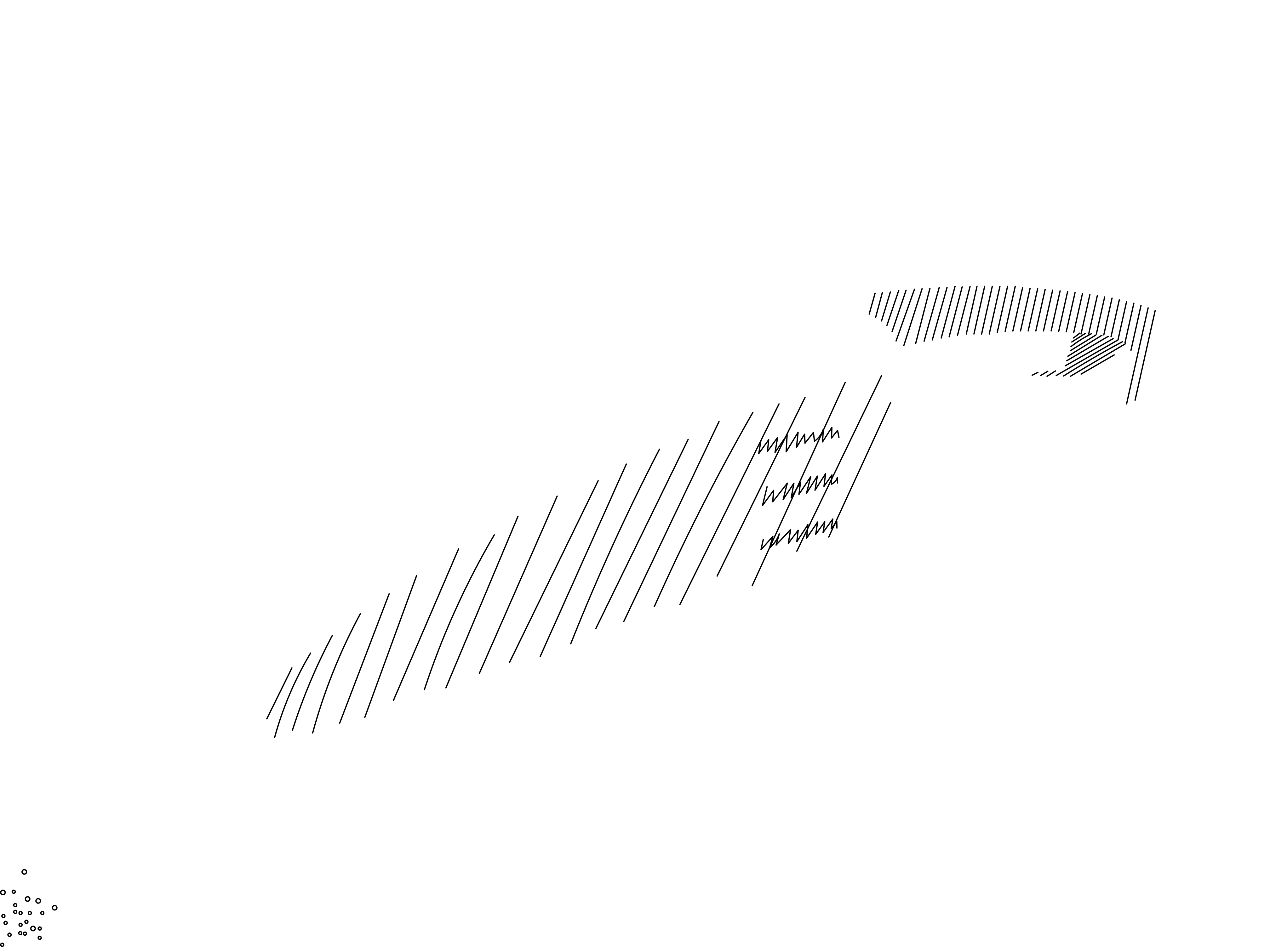 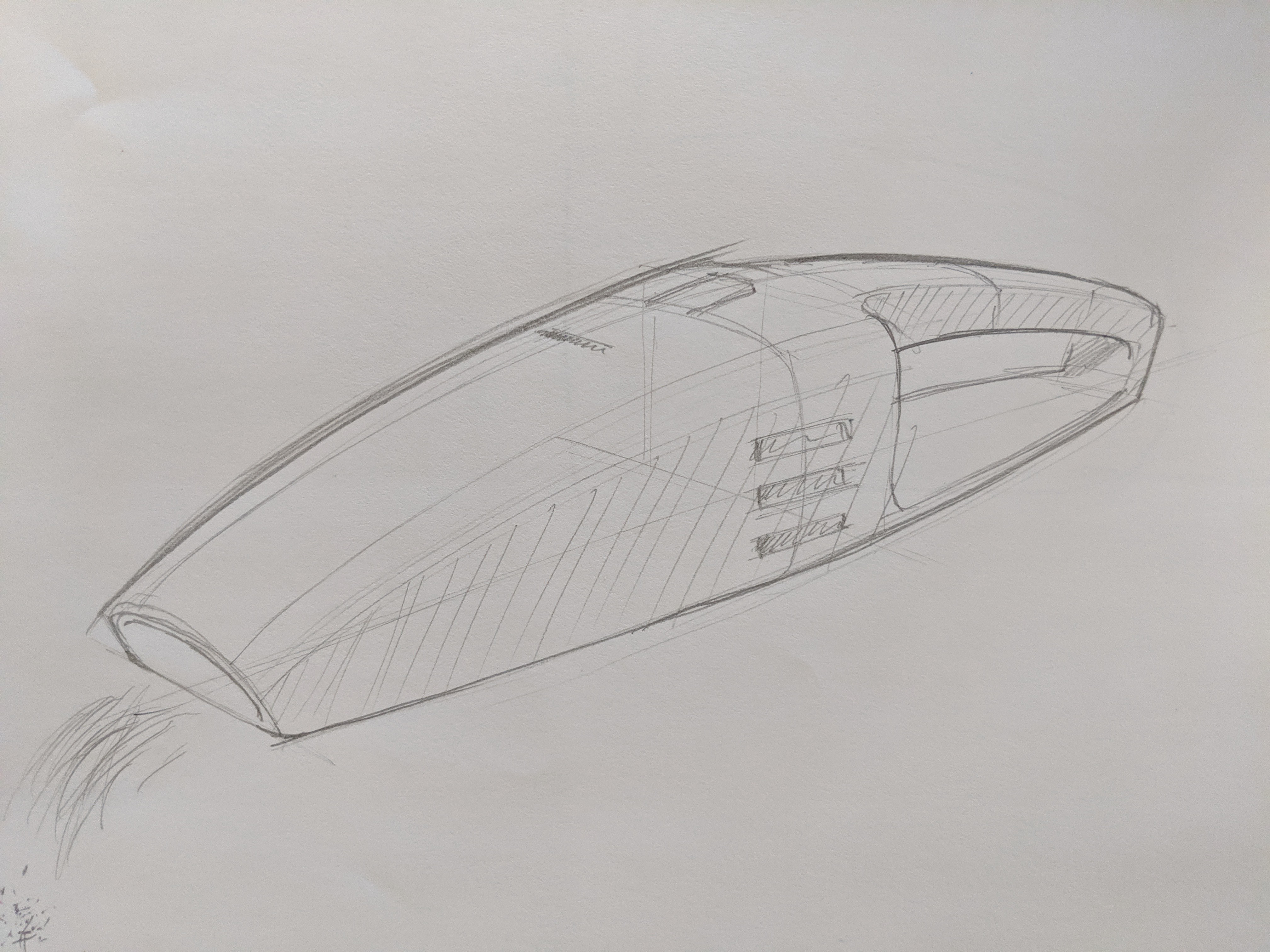 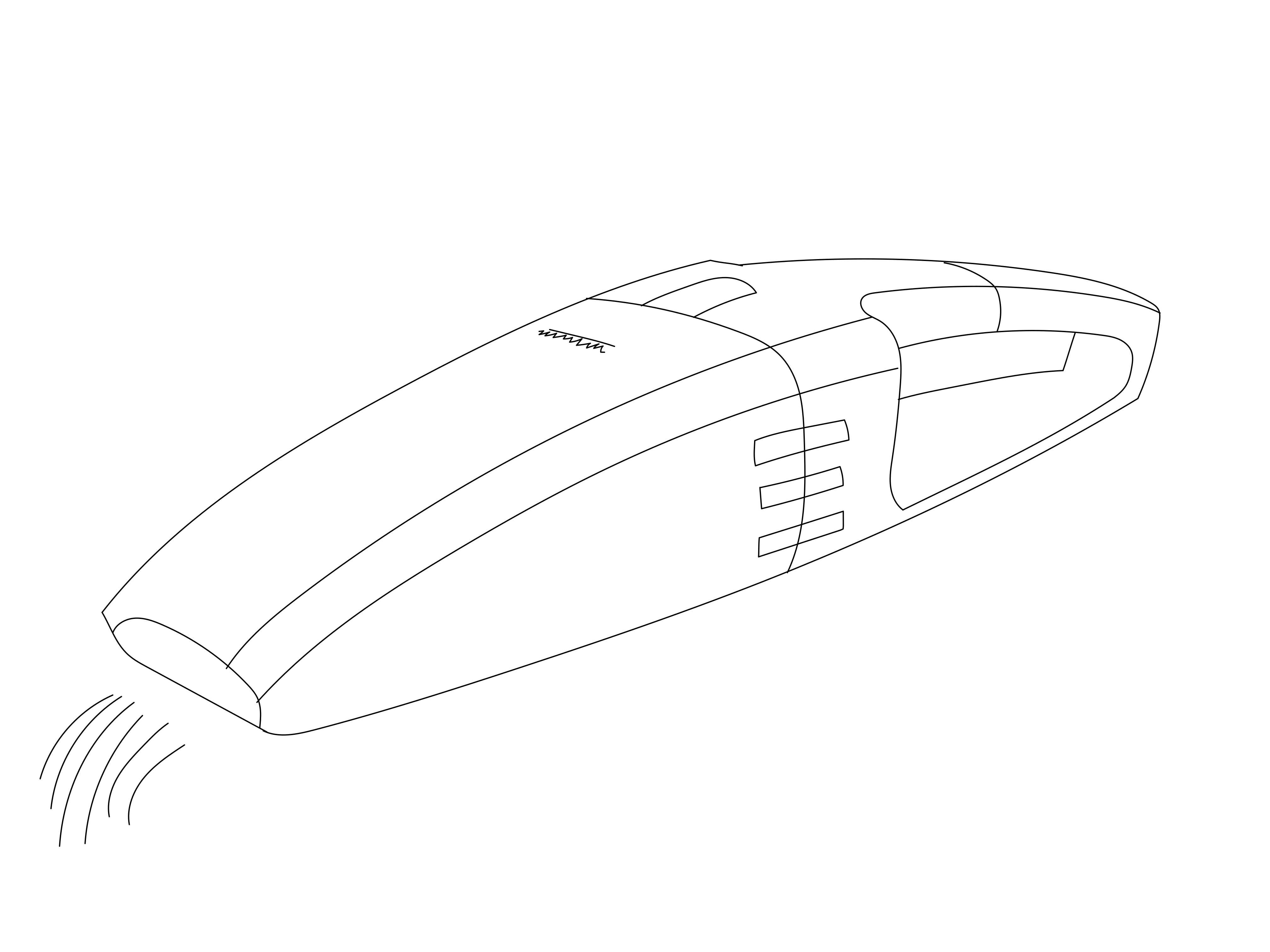 [Speaker Notes: First of all, end users may find that the rough sketches in the wild are different with rough sketches in experiment a lot. 
Most wild rough sketches are in raster format, they have varying stroke thickness and weights. Many physical artifact are introduced by the way of how users create their rough sketch, such as paper texture backgrounds and environmental lighting. Beside those, rough sketch itself may contains many non-shape strokes such as hatching, shading, scaffold lines.  Global context may not be consistent everywhere in the sketch. Even more, artists may use non-smooth stroke, such shaky strokes deliberately. And the last but not the most thing ,  the sketch content is far more diverse. 
On the other hand, users also may wondering which algorithm should they choose?]
Junction closure
Texture & shading
Hatching lines
Scaffolds
Messy & ambiguous strokes
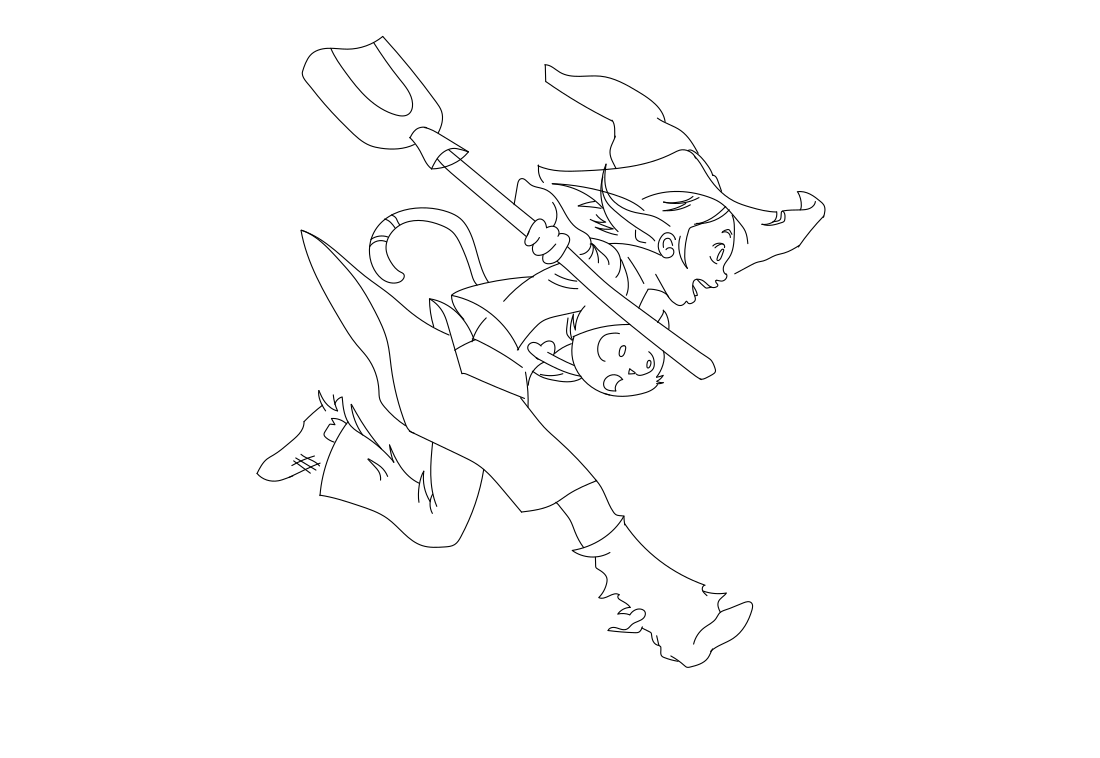 Global change
Deliberately non-smooth
Physical artifacts
Stroke thickness
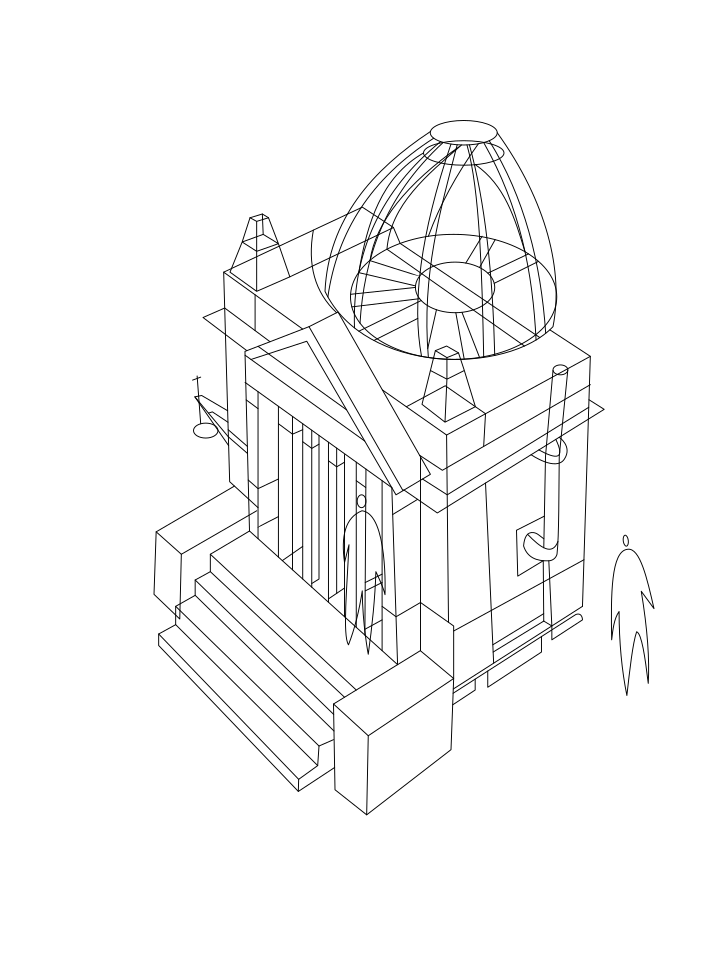 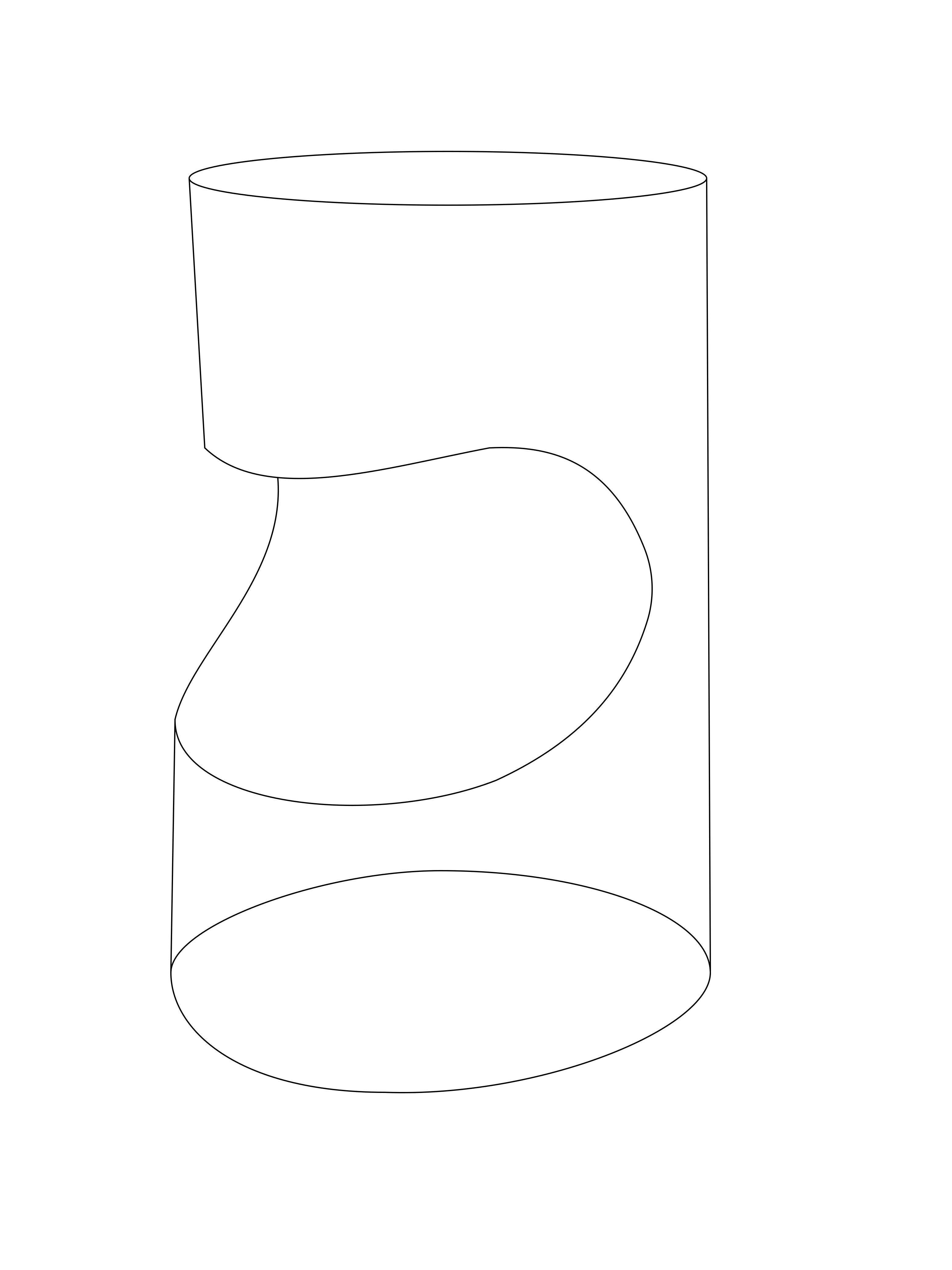 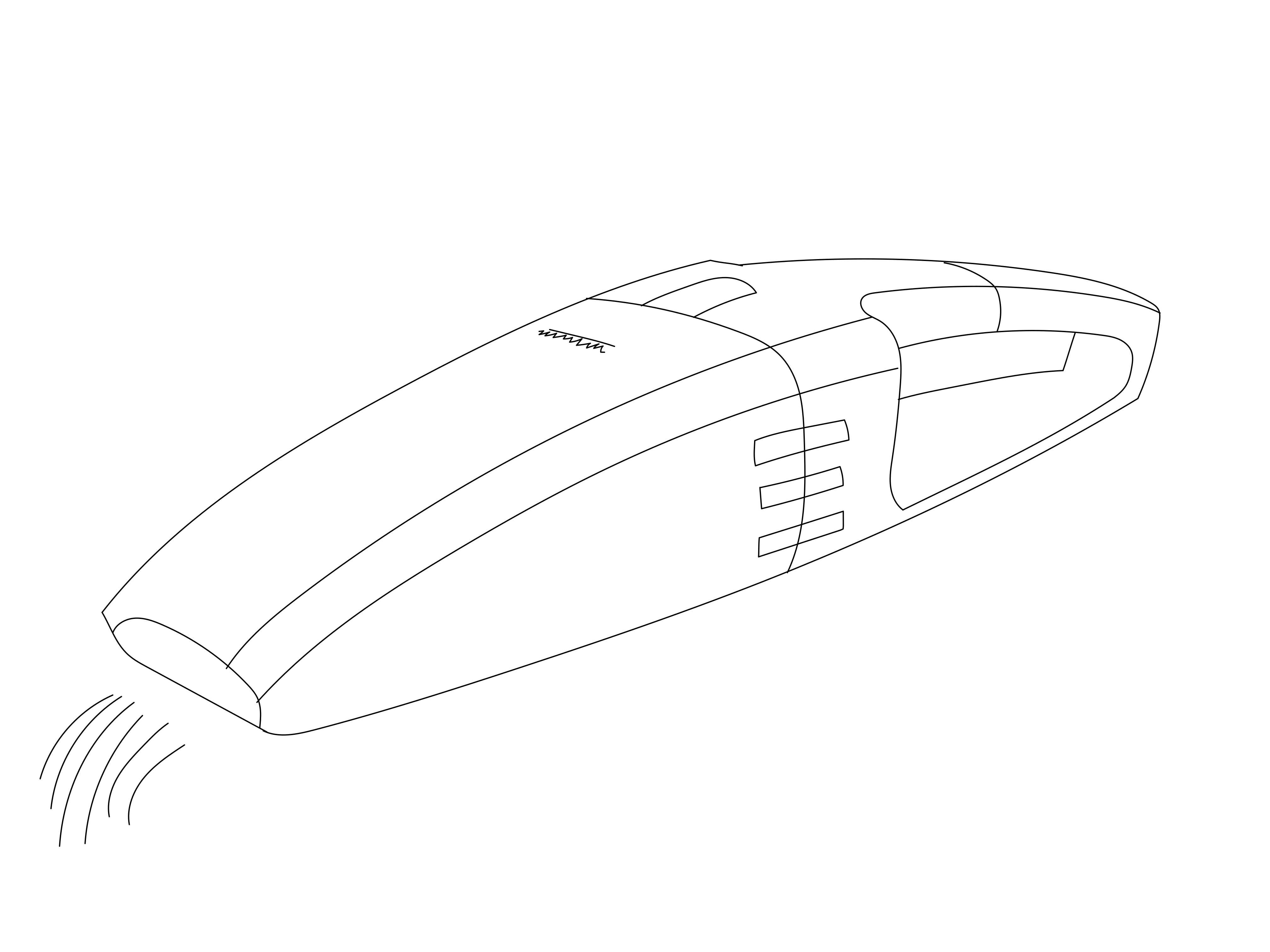 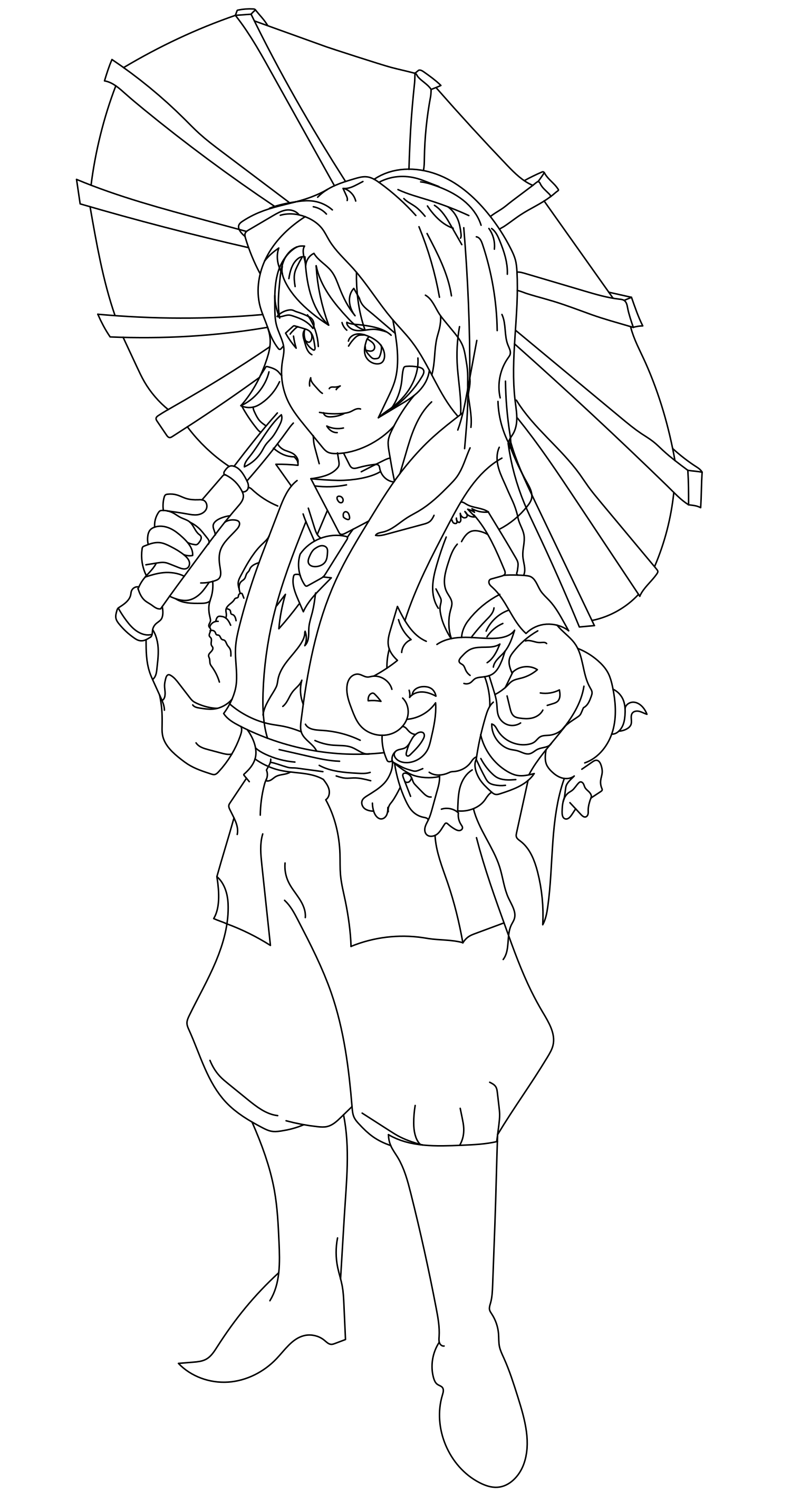 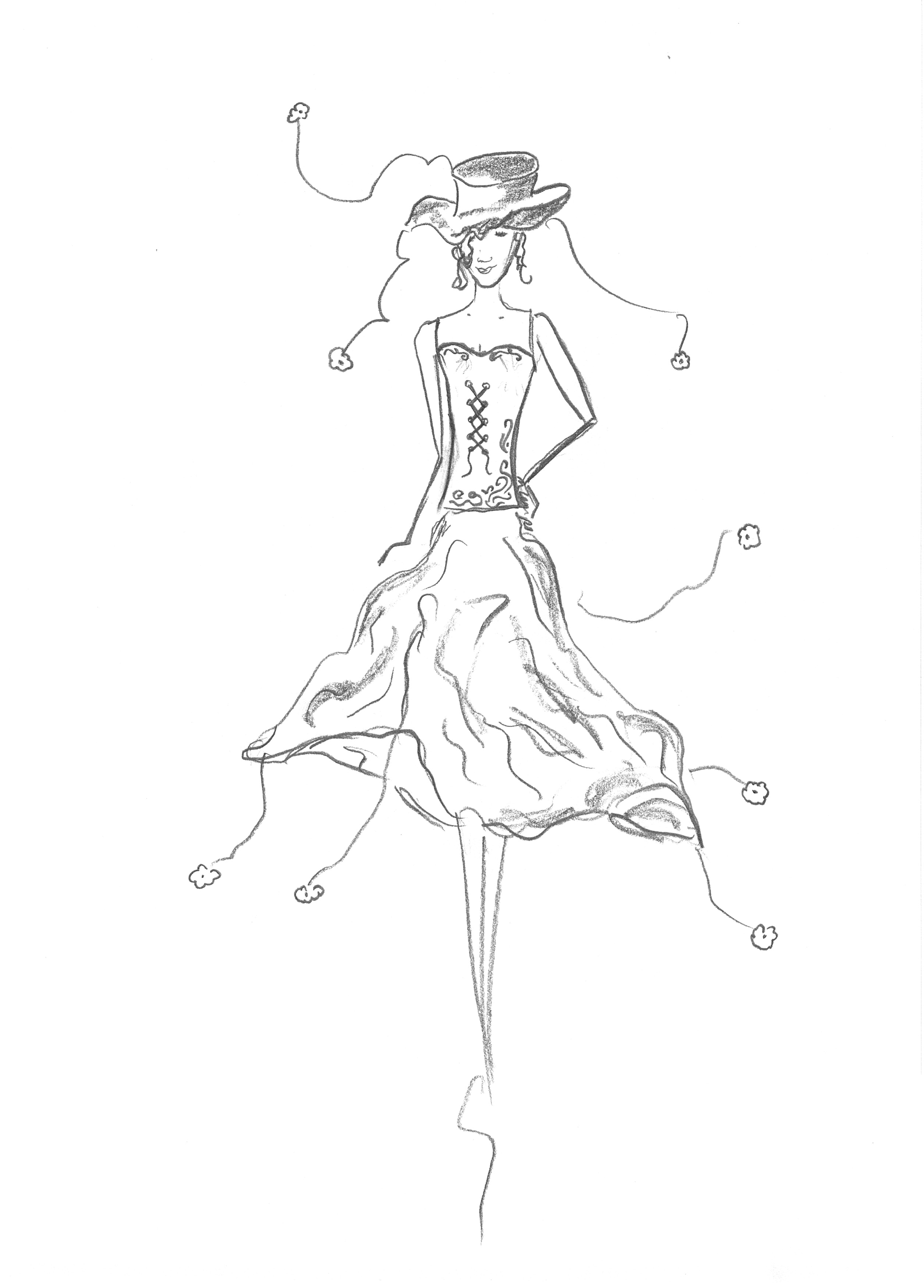 Ideal Cleaned Sketch
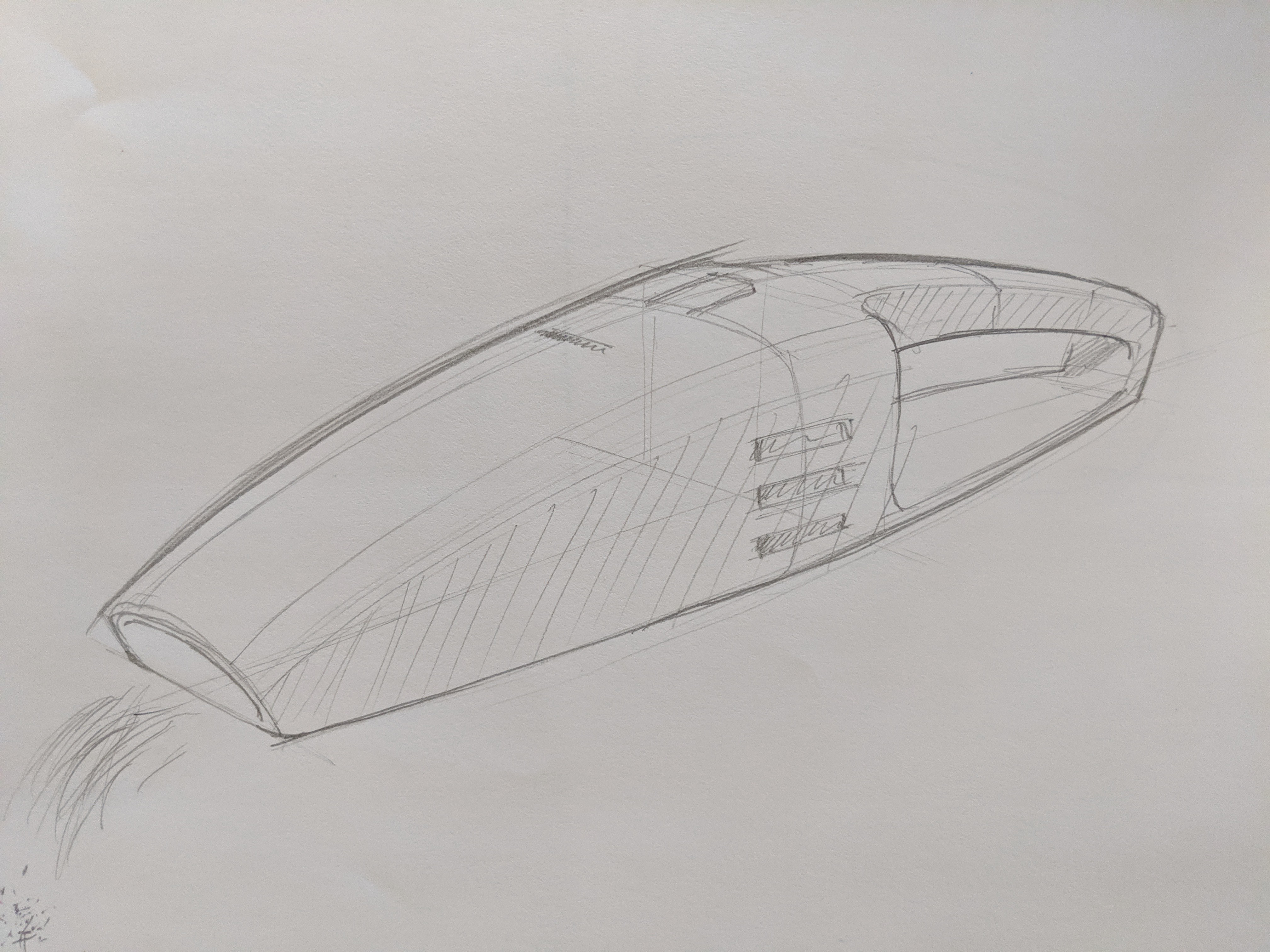 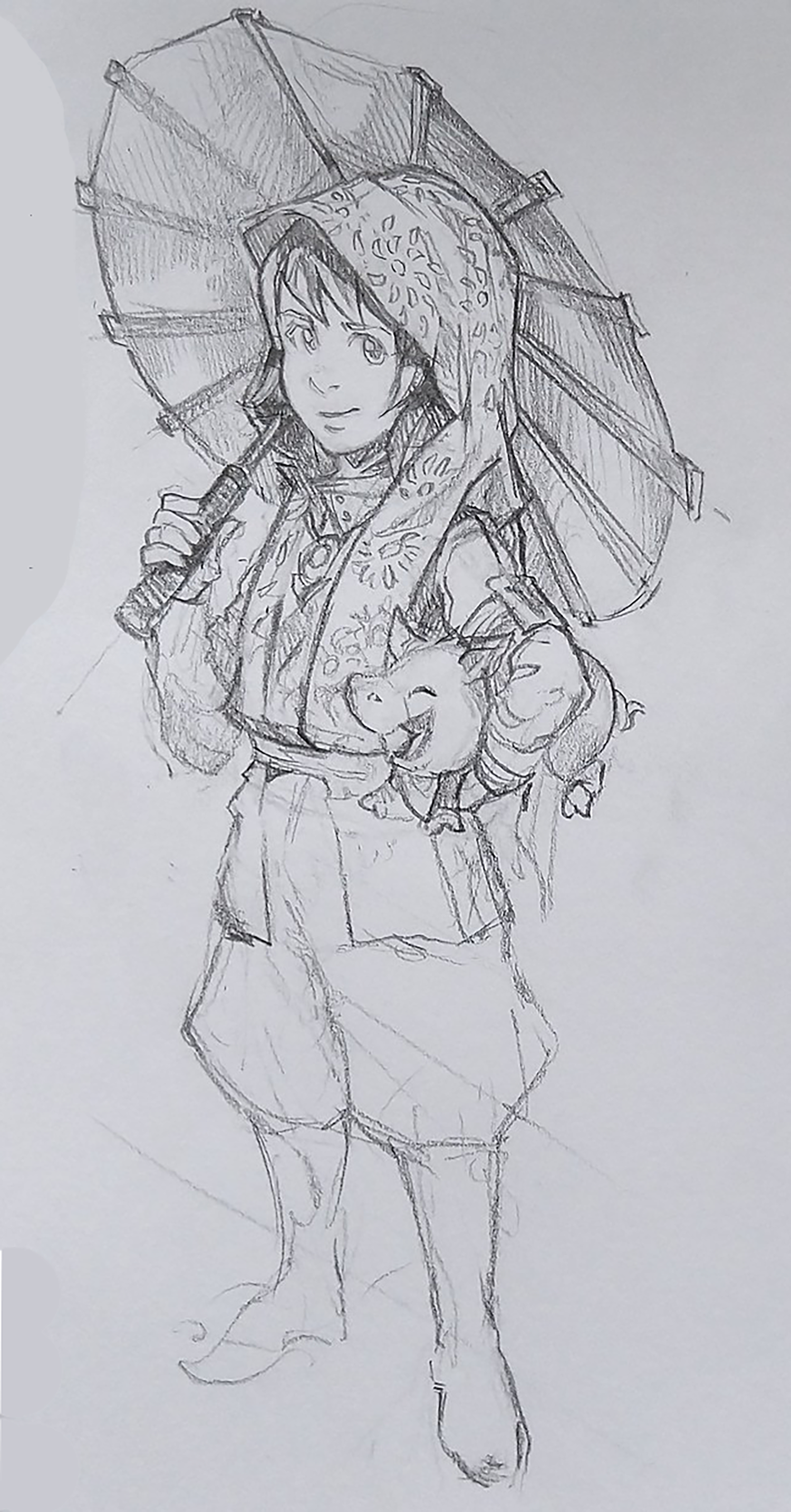 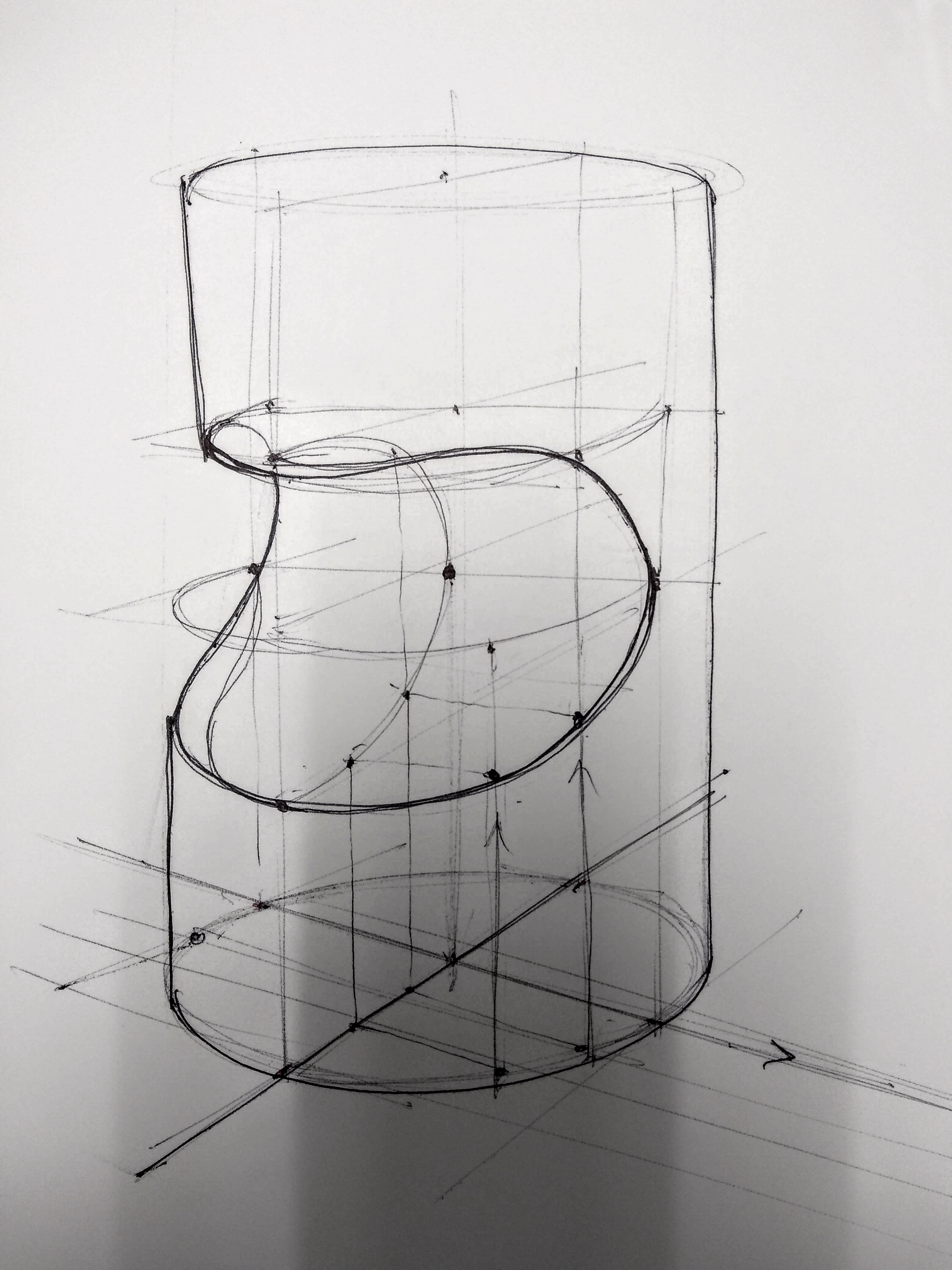 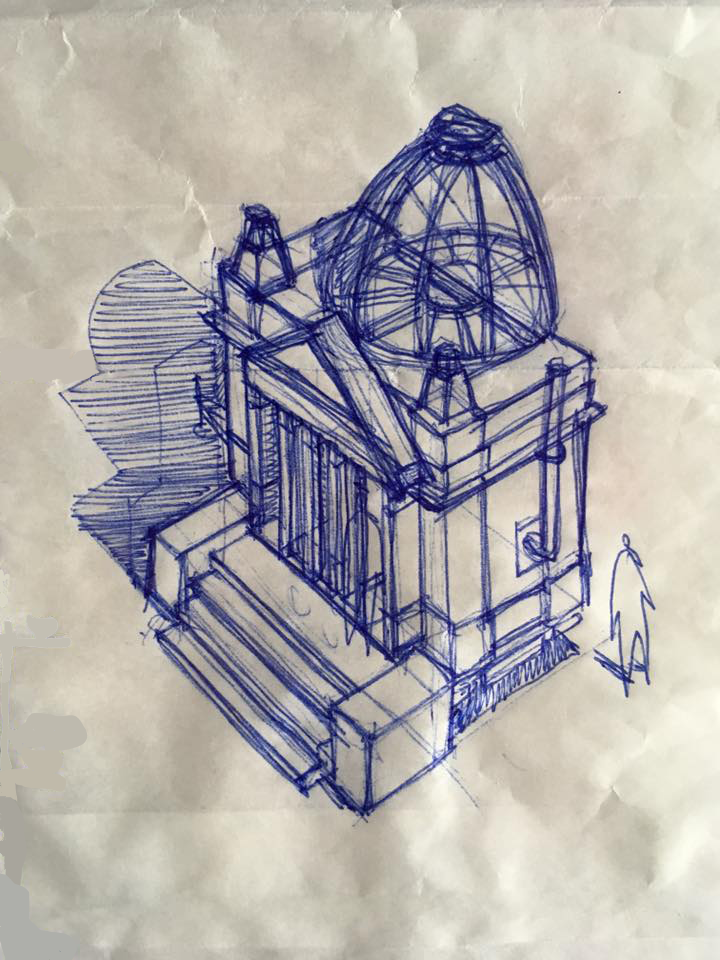 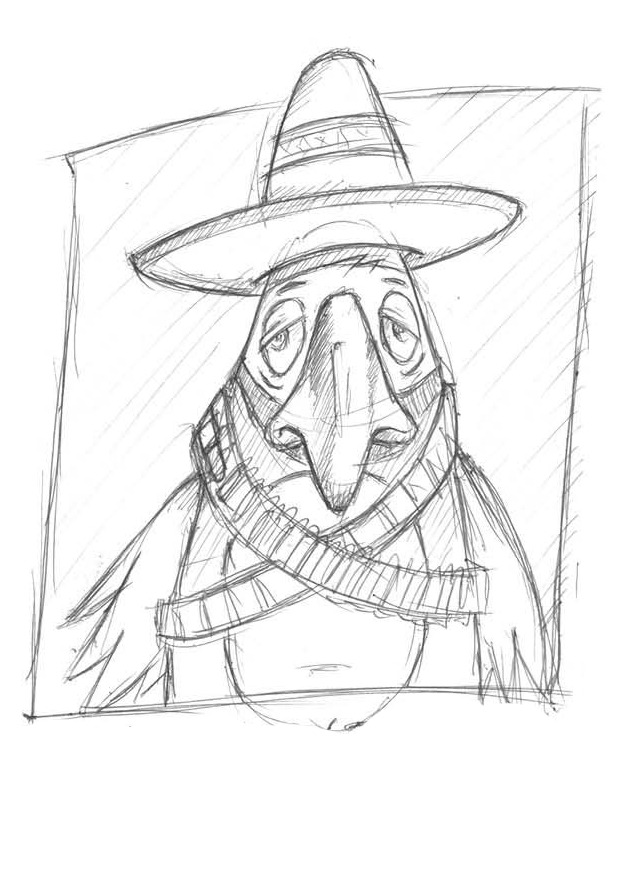 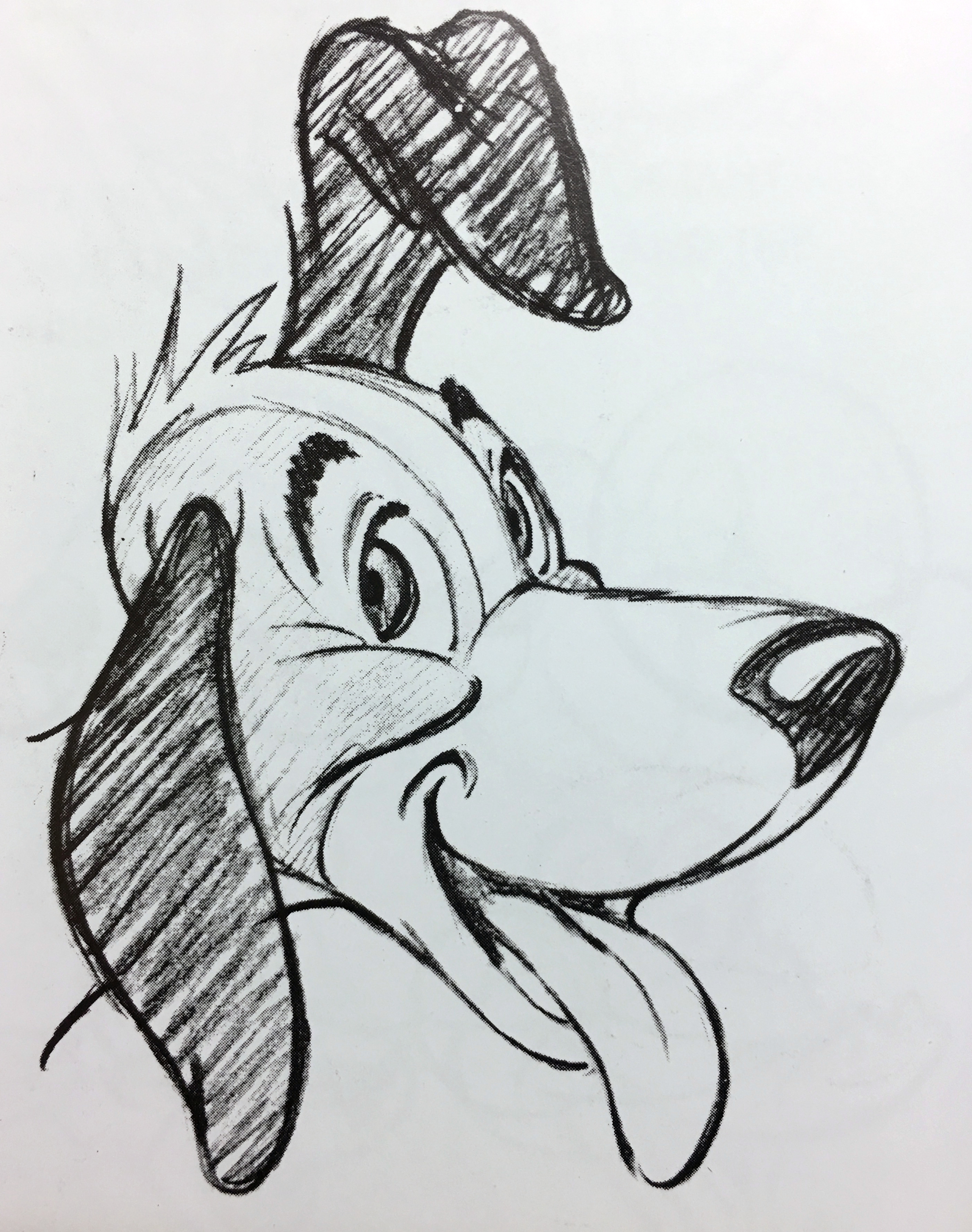 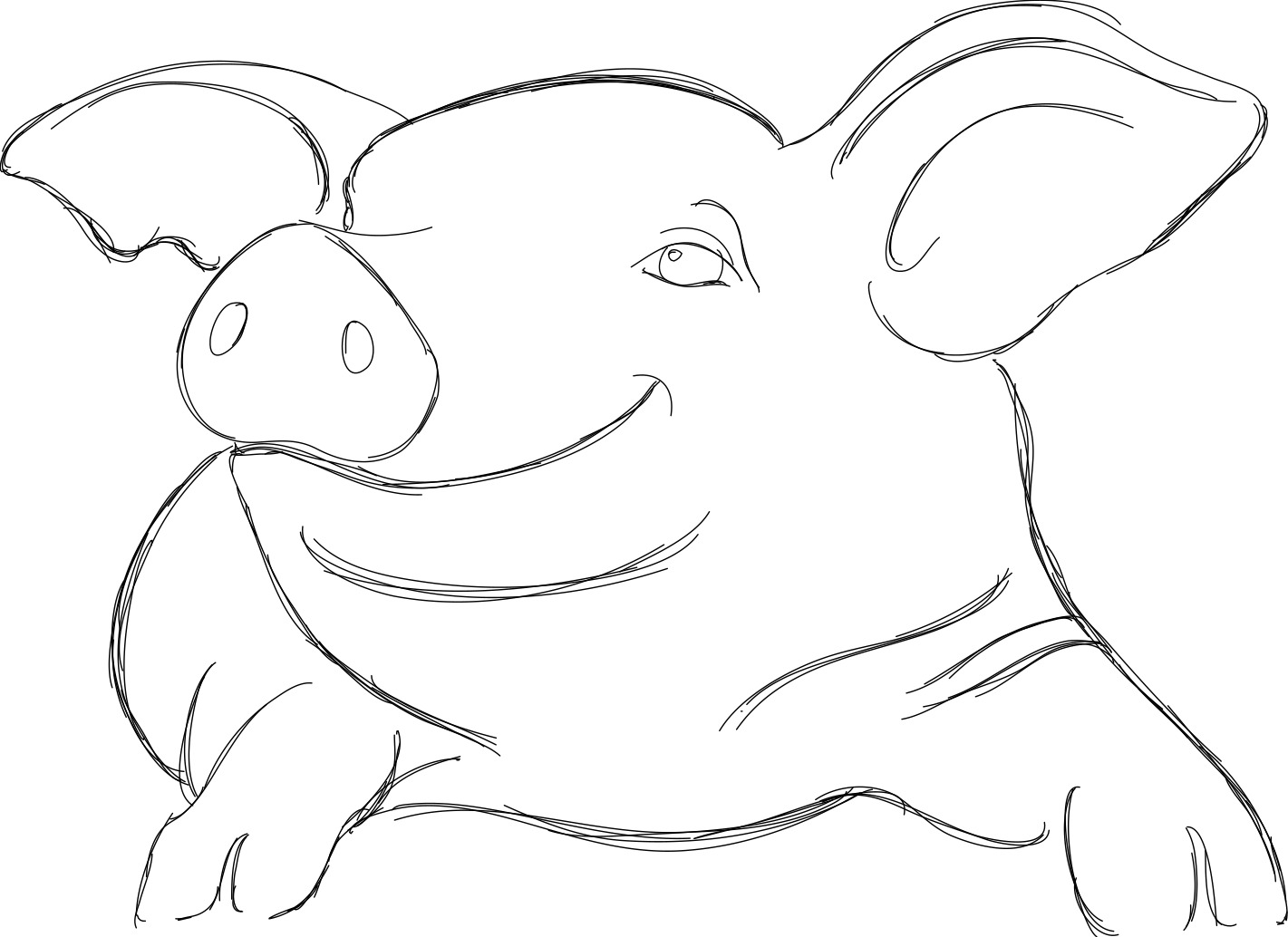 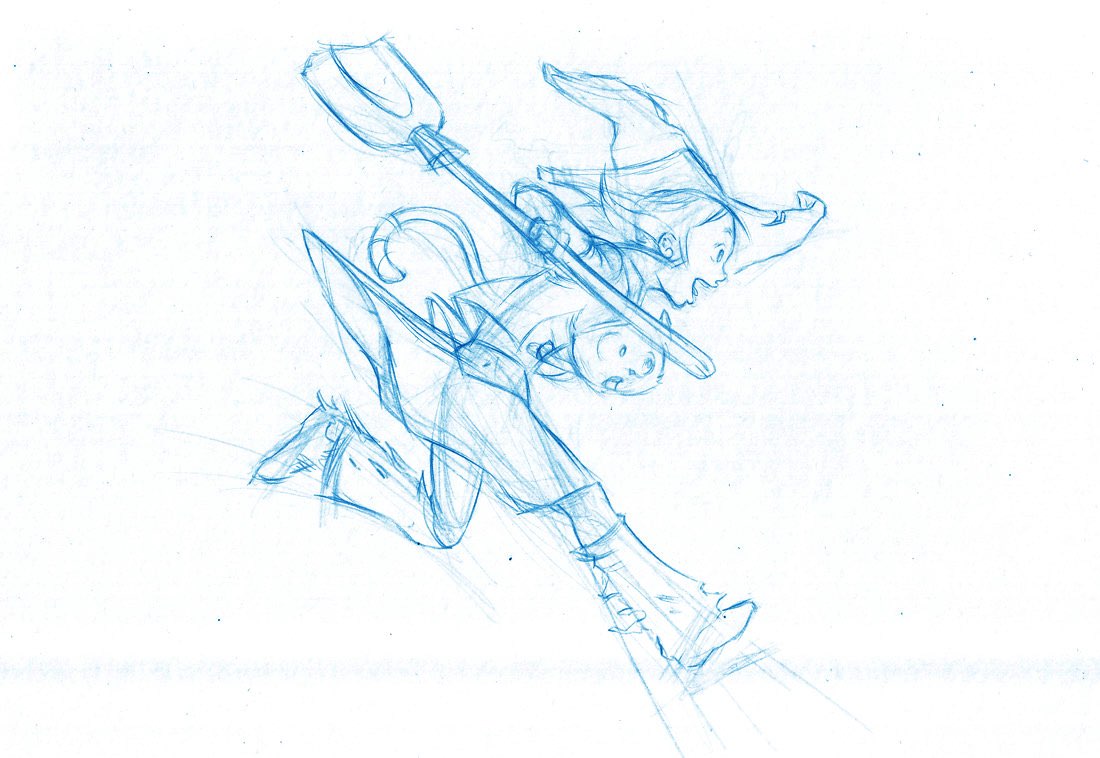 Consolidate rough strokes
Messy & ambiguous strokes
Physical artifacts
Identify and separate non-shape strokes
Close junctions
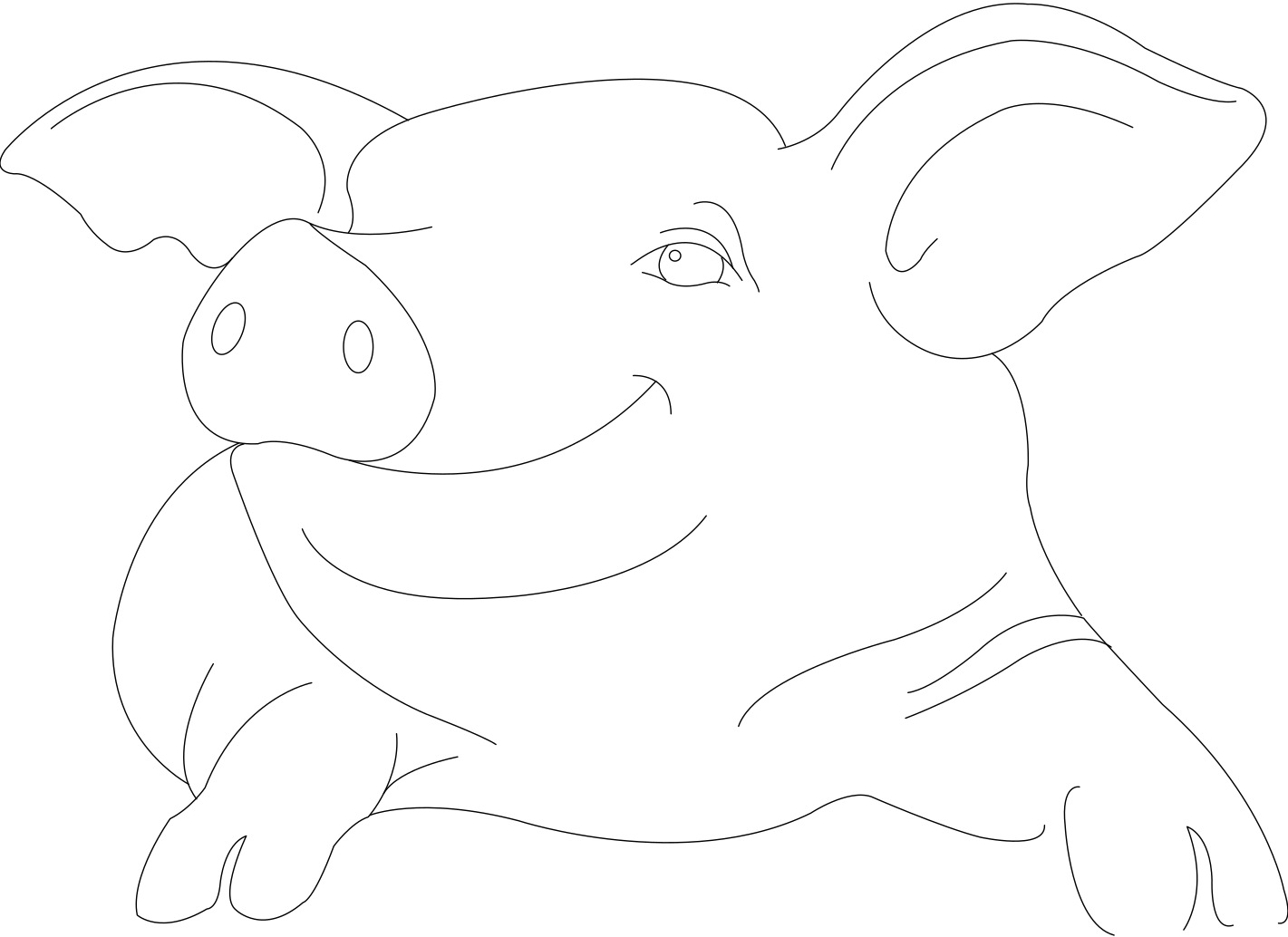 [Speaker Notes: First of all, end users may find that the rough sketches in the wild are different with rough sketches in experiment a lot. 
Most wild rough sketches are in raster format, they have varying stroke thickness and weights. Many physical artifact are introduced by the way of how users create their rough sketch, such as paper texture backgrounds and environmental lighting. Beside those, rough sketch itself may contains many non-shape strokes such as hatching, shading, scaffold lines.  Global context may not be consistent everywhere in the sketch. Even more, artists may use non-smooth stroke, such shaky strokes deliberately. And the last but not the most thing ,  the sketch content is far more diverse. 
On the other hand, users also may wondering which algorithm should they choose?]
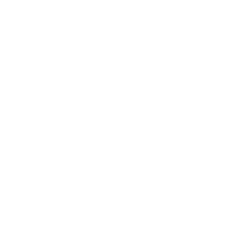 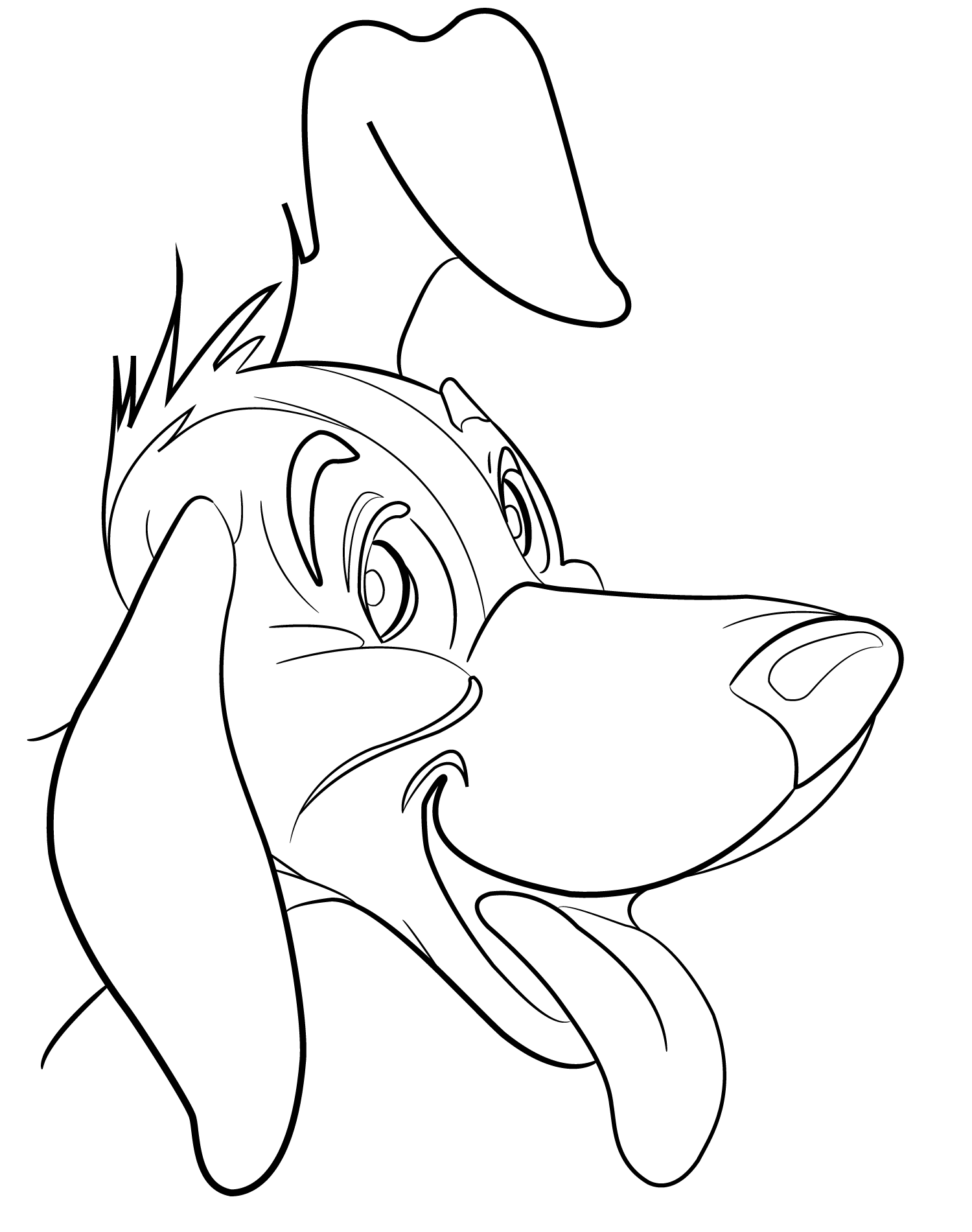 Texture & shading
Hatching lines
Scaffolds
Messy & ambiguous strokes
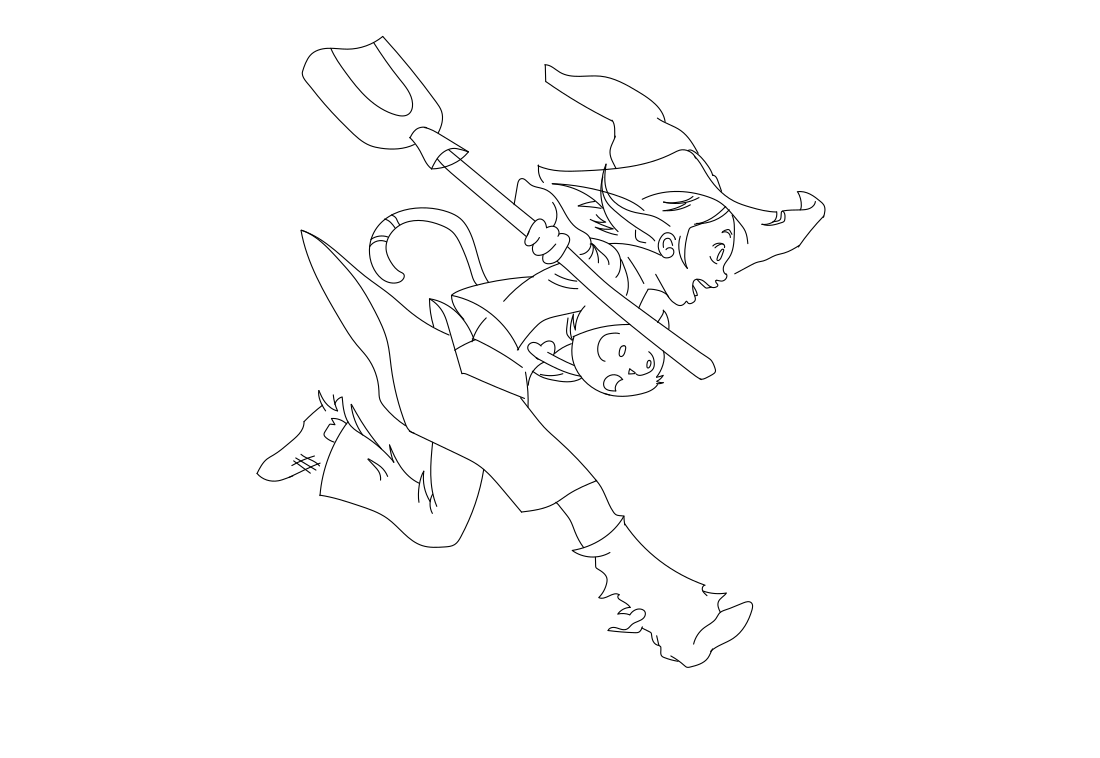 Junction closure
Physical artifacts
Global change
Stroke thickness
Deliberately non-smooth
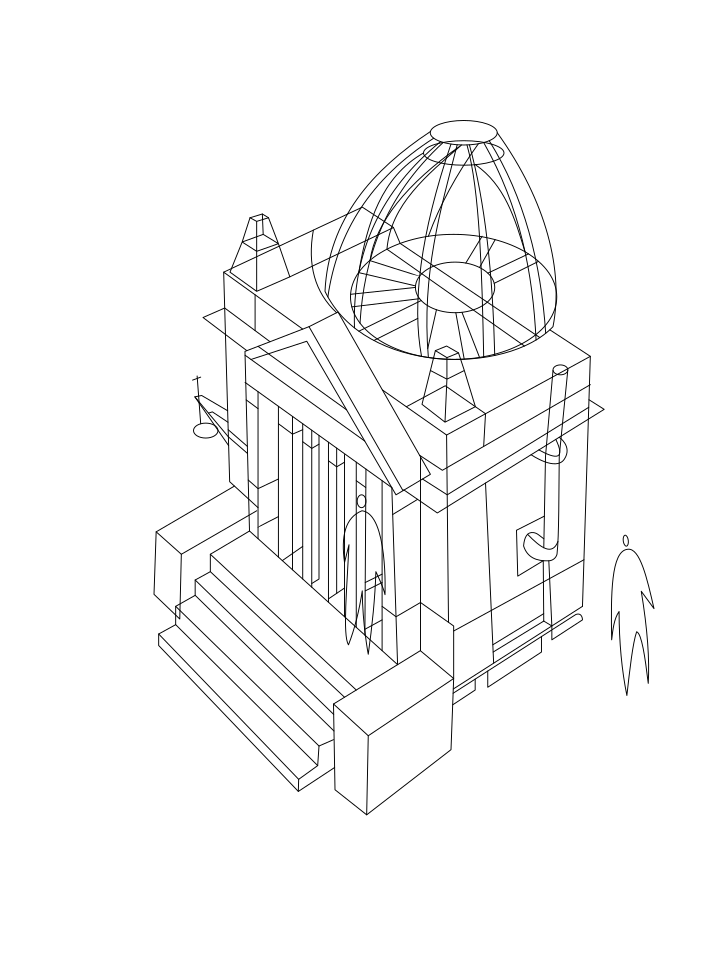 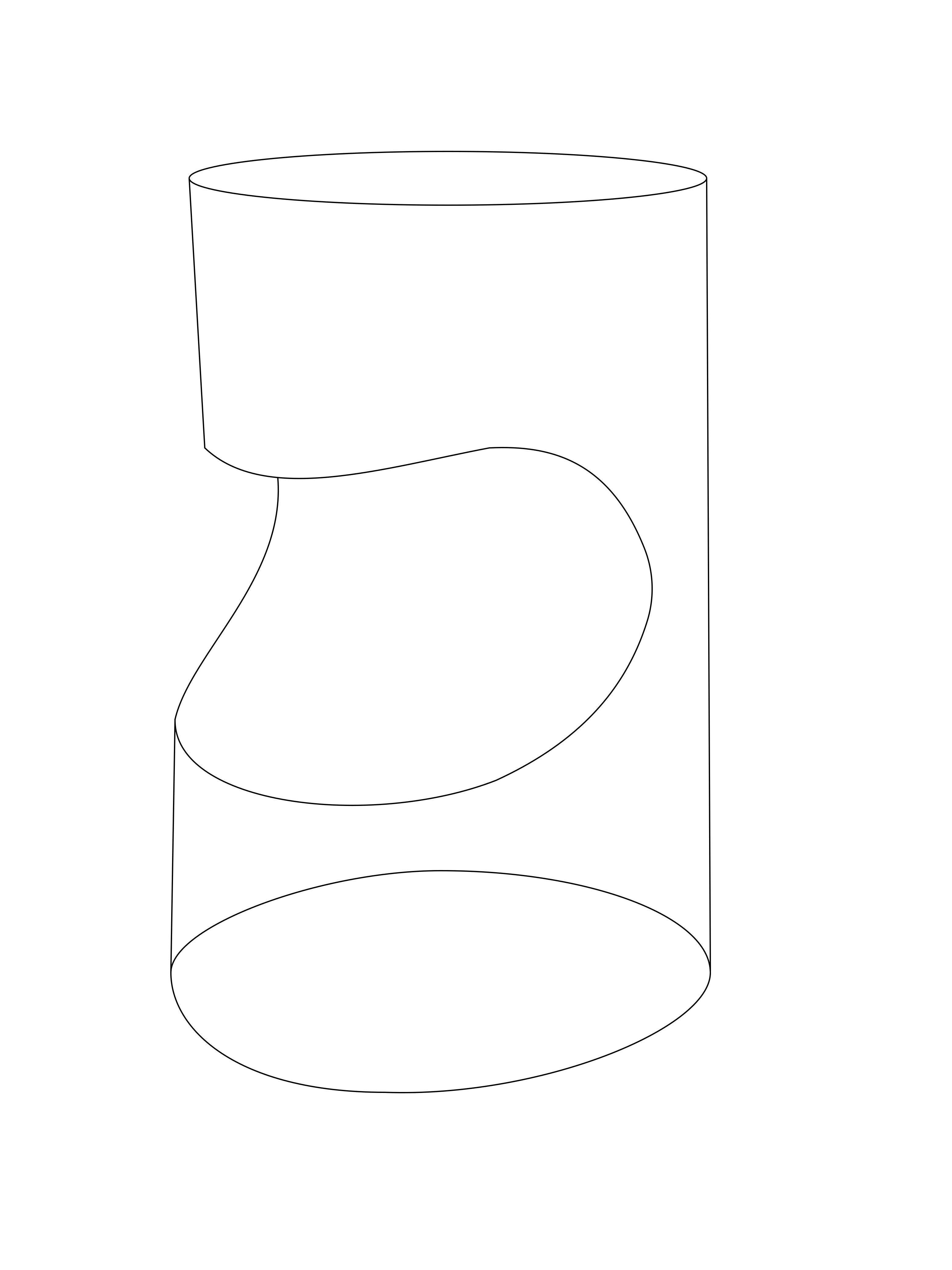 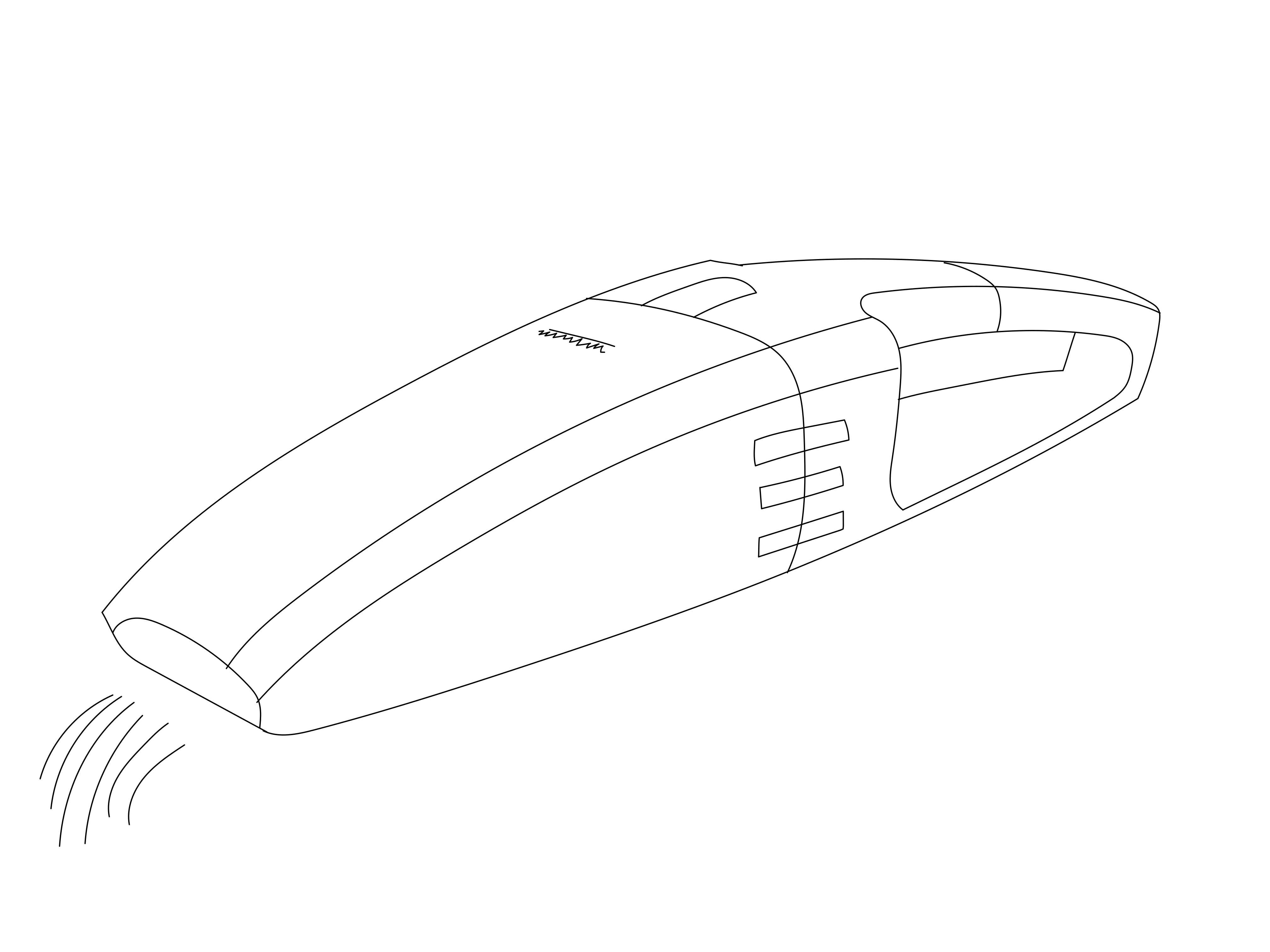 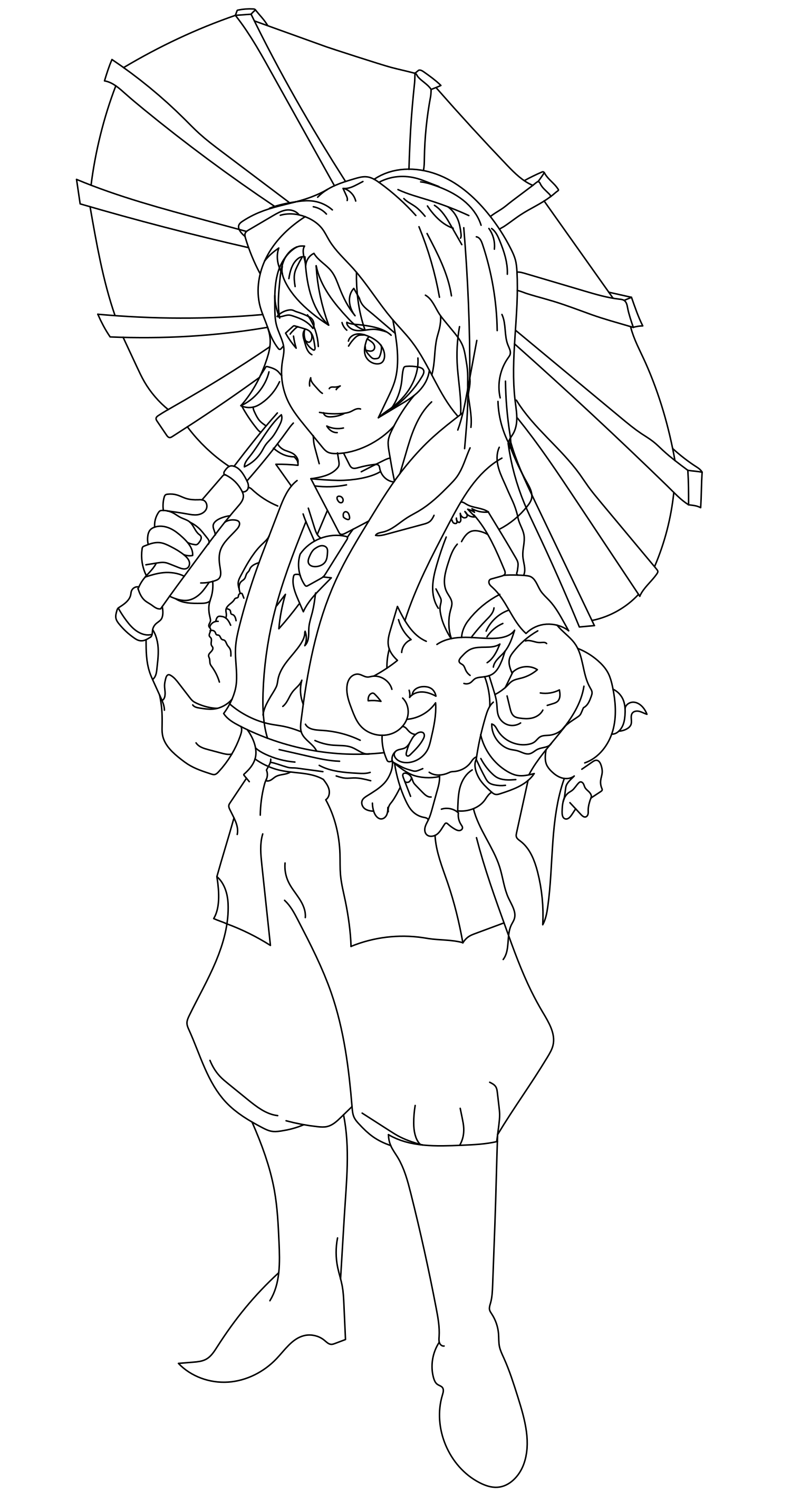 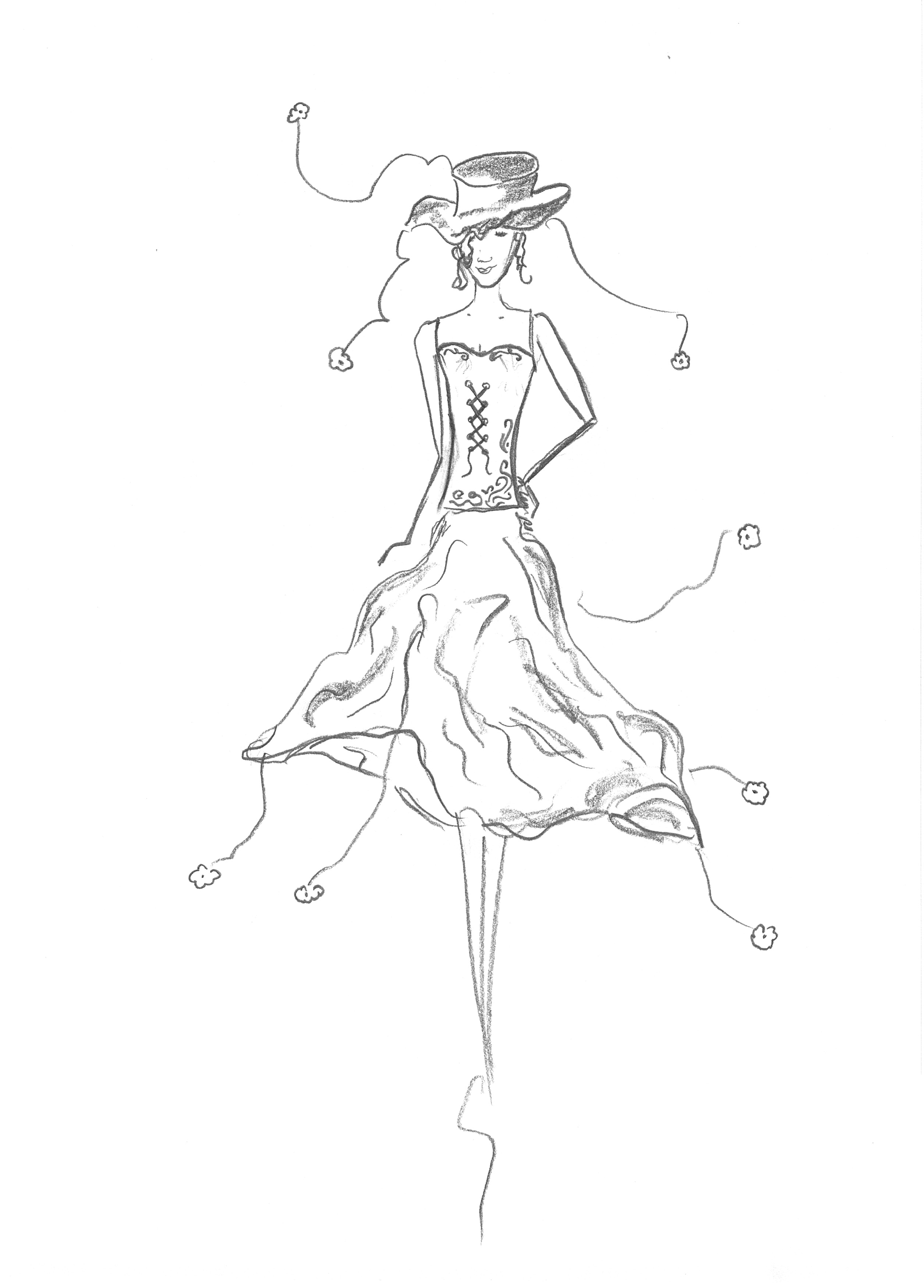 Ideal Cleaned Sketch
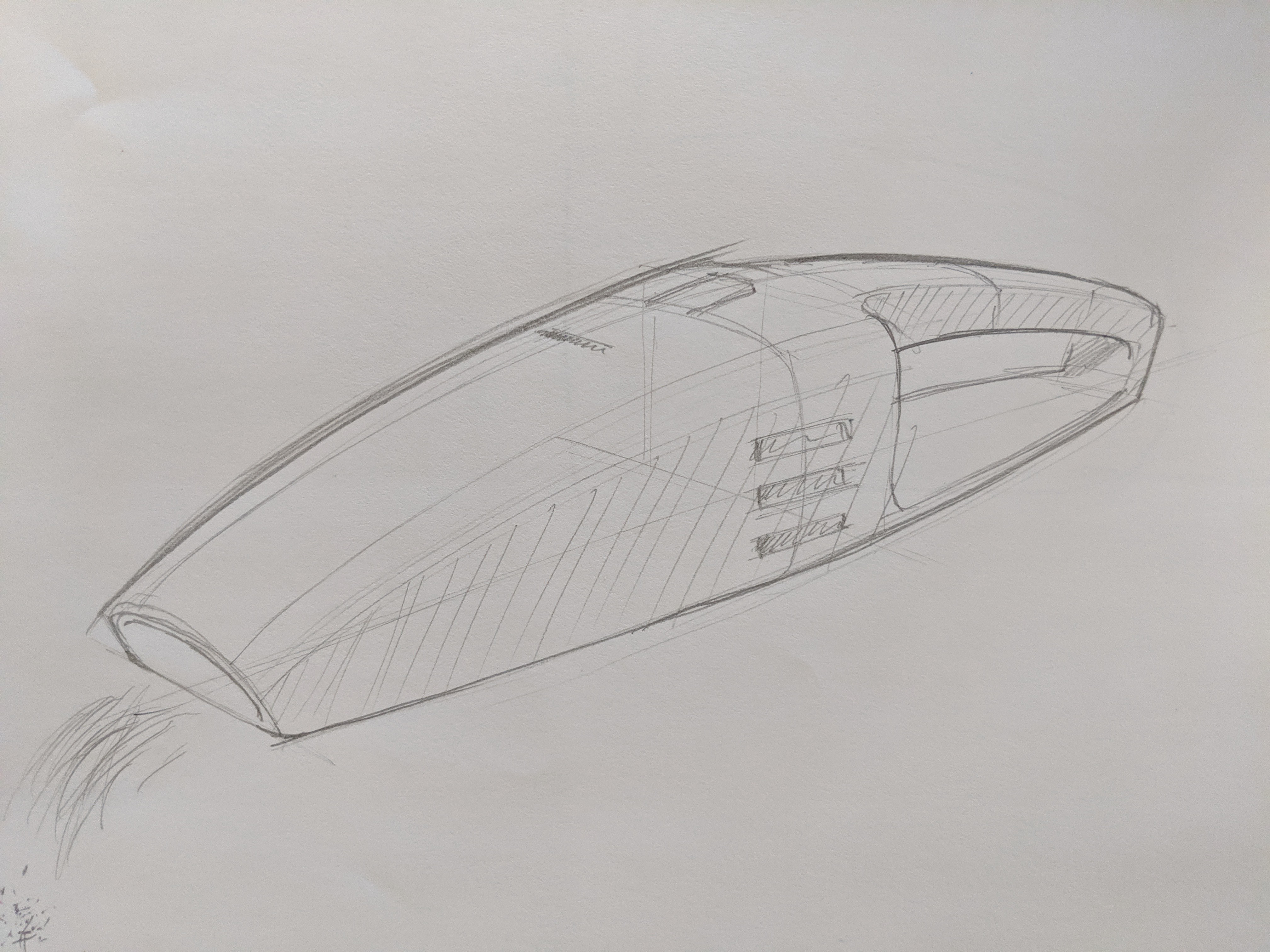 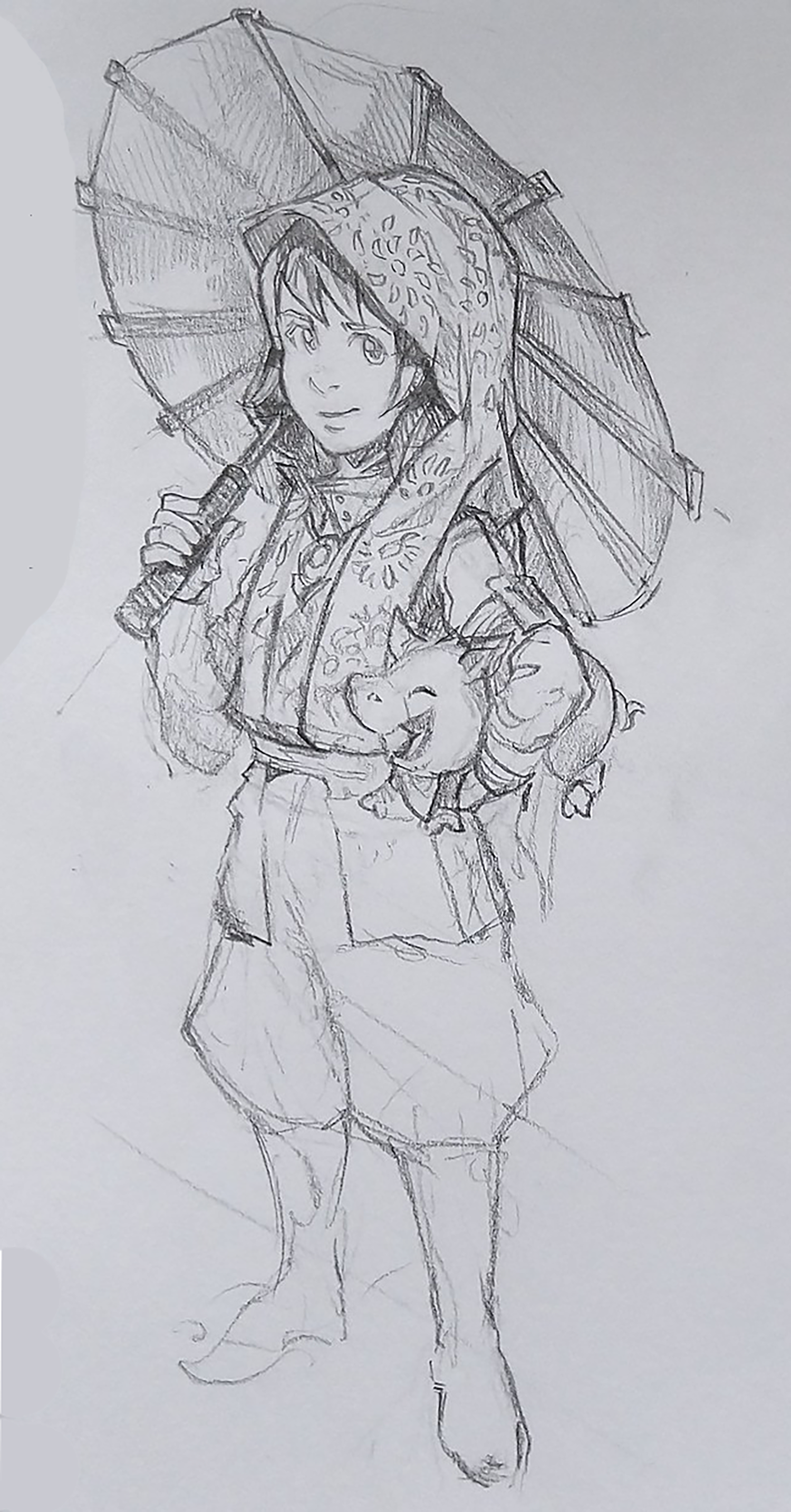 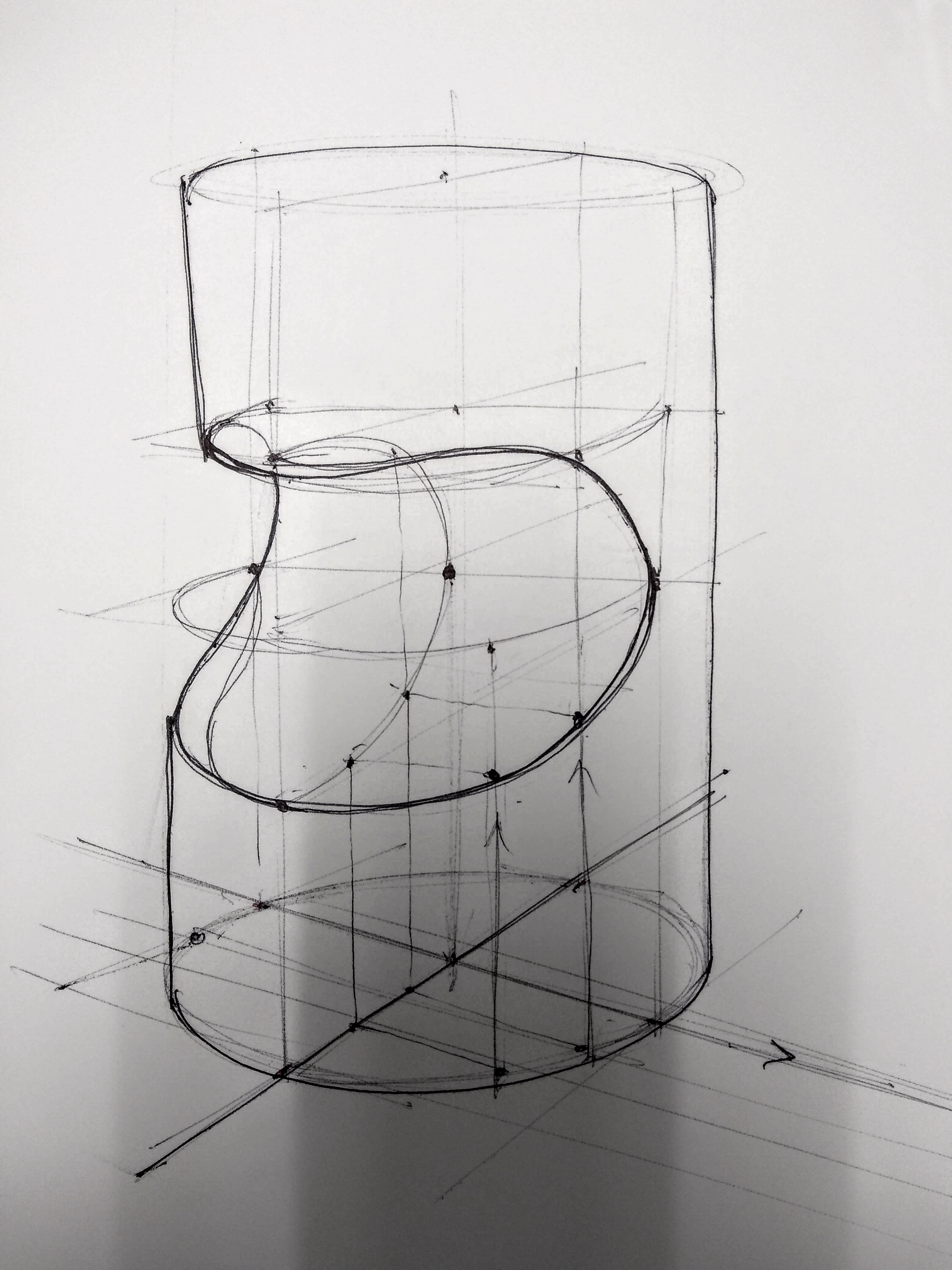 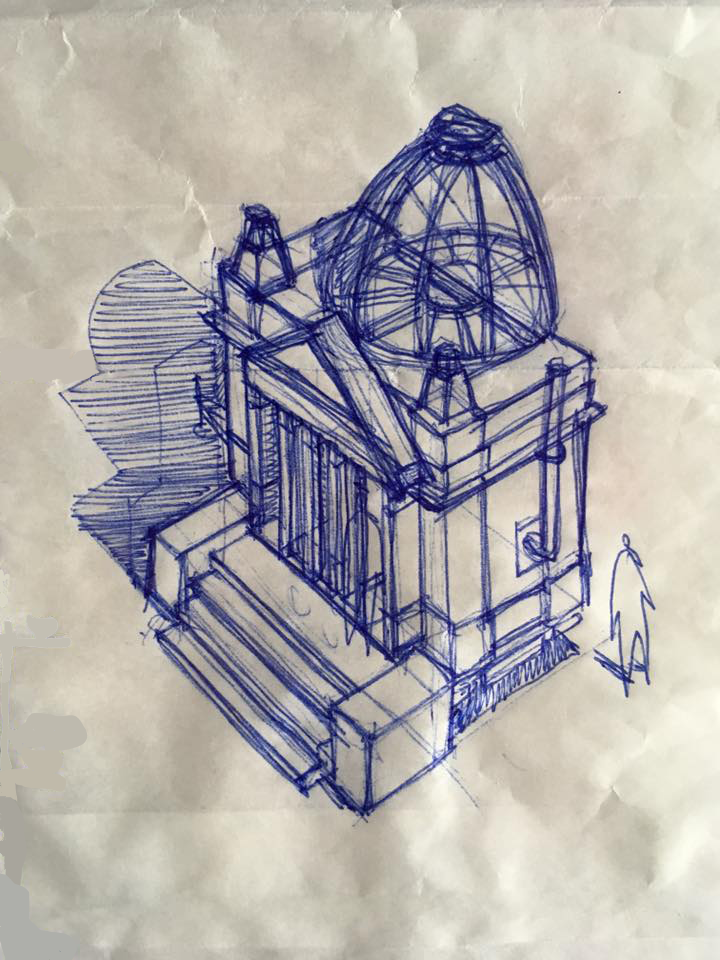 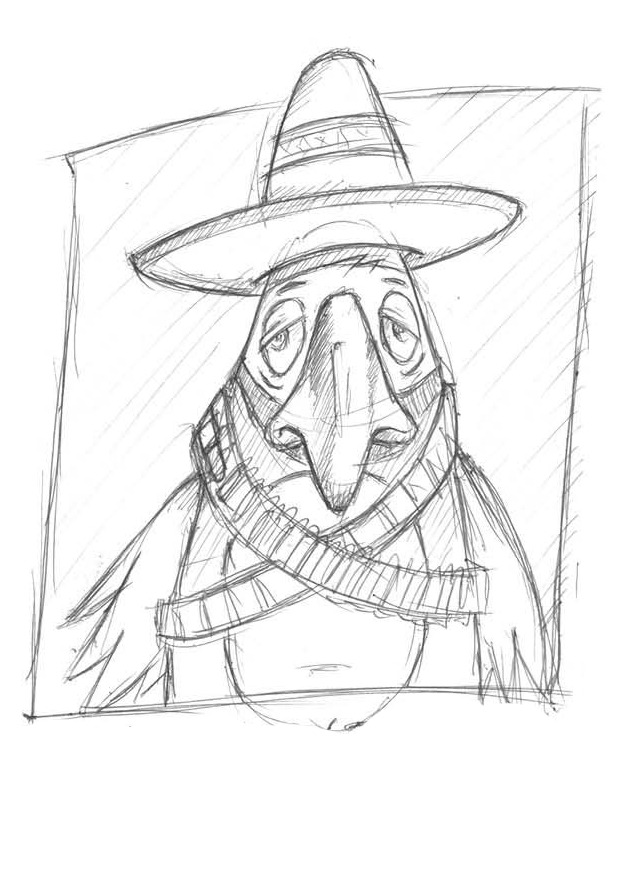 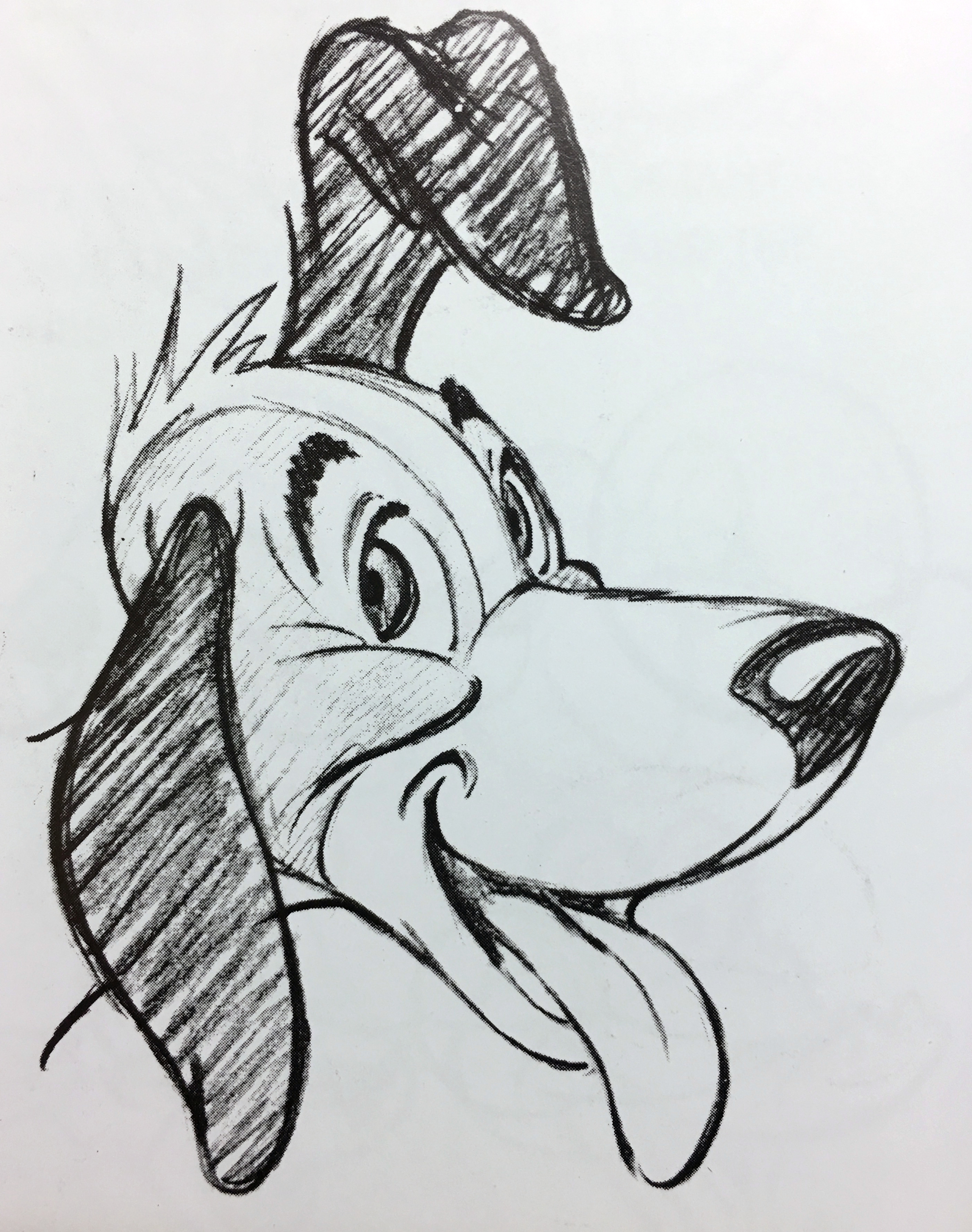 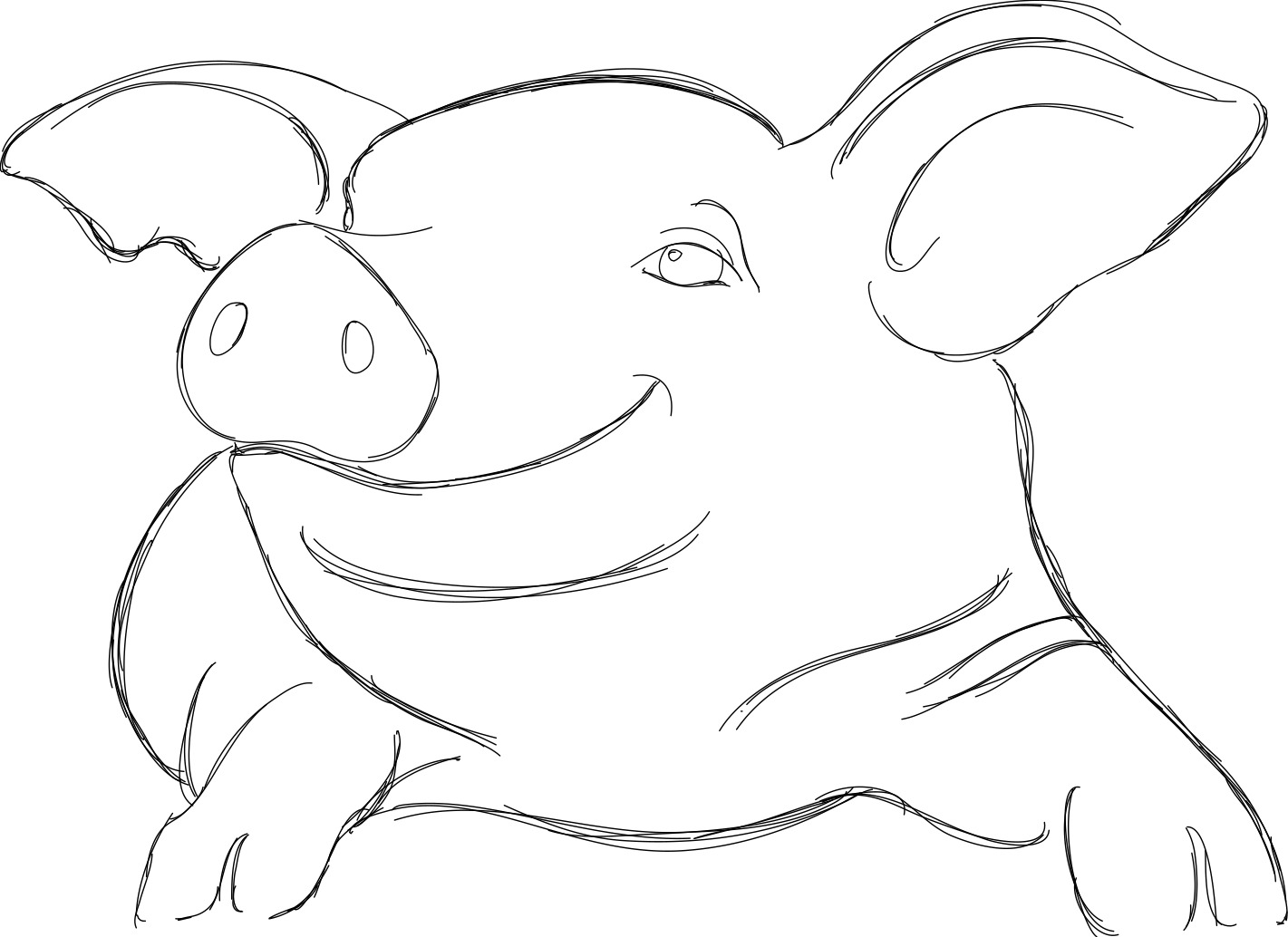 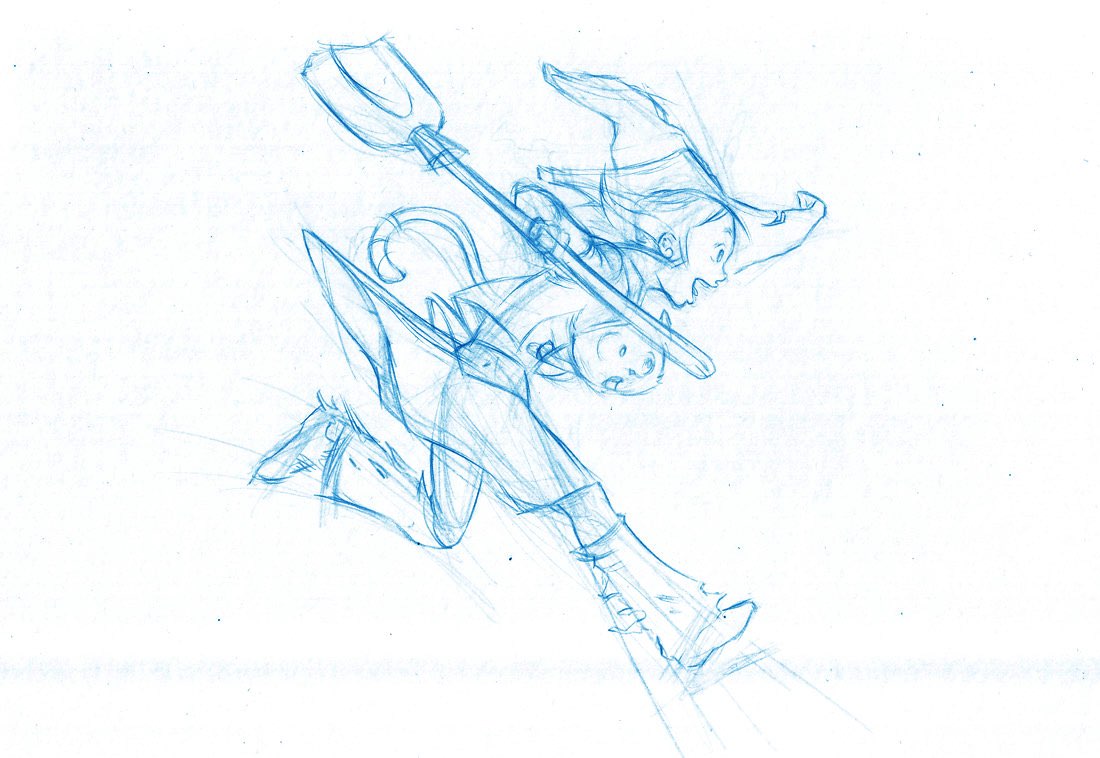 Consolidate rough strokes
Messy & ambiguous strokes
Physical artifacts
Identify and separate non-shape strokes
Close junctions
Retain
Stroke thickness & color
[Speaker Notes: First of all, end users may find that the rough sketches in the wild are different with rough sketches in experiment a lot. 
Most wild rough sketches are in raster format, they have varying stroke thickness and weights. Many physical artifact are introduced by the way of how users create their rough sketch, such as paper texture backgrounds and environmental lighting. Beside those, rough sketch itself may contains many non-shape strokes such as hatching, shading, scaffold lines.  Global context may not be consistent everywhere in the sketch. Even more, artists may use non-smooth stroke, such shaky strokes deliberately. And the last but not the most thing ,  the sketch content is far more diverse. 
On the other hand, users also may wondering which algorithm should they choose?]
Deliberately non-smooth
Texture & shading
Hatching lines
Scaffolds
Messy & ambiguous strokes
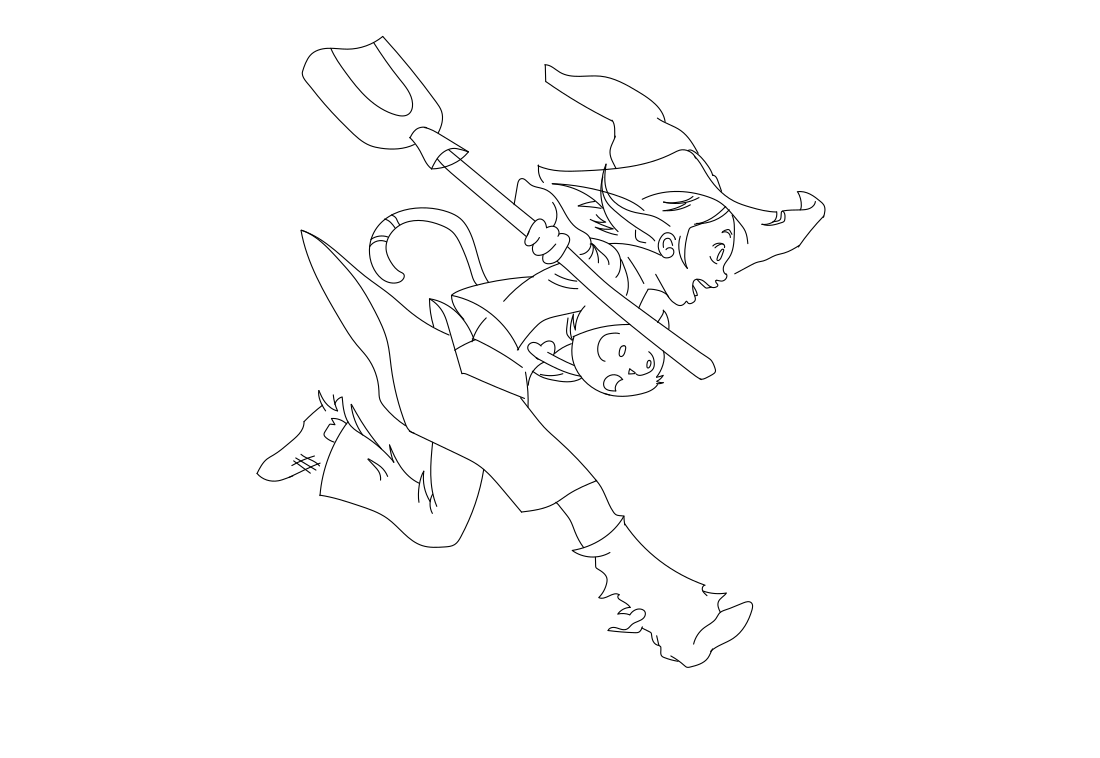 Junction closure
Physical artifacts
Stroke thickness
Global change
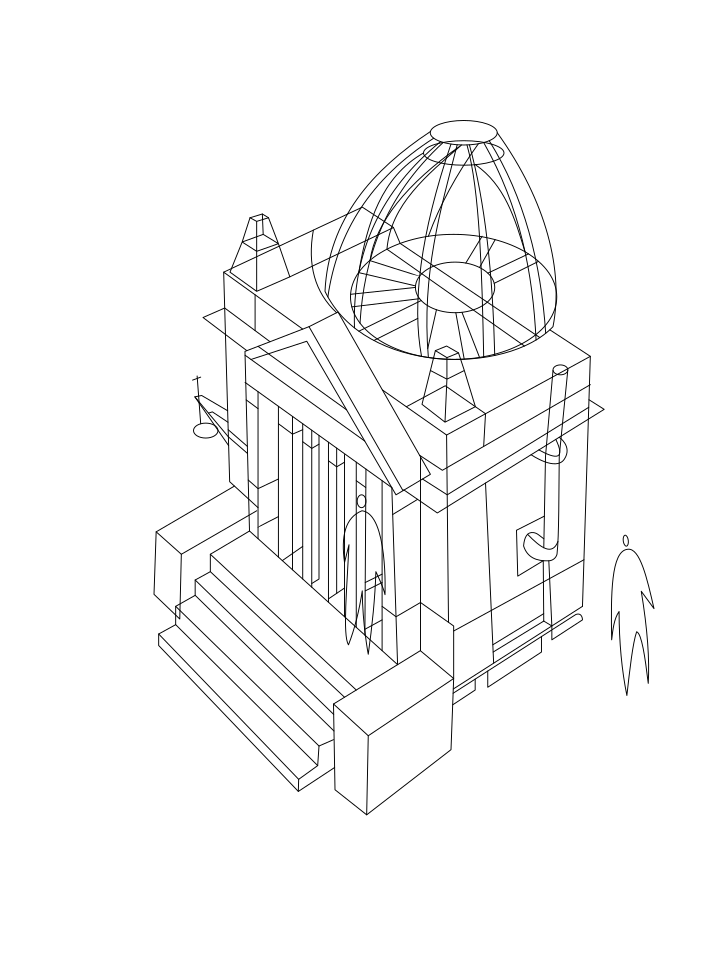 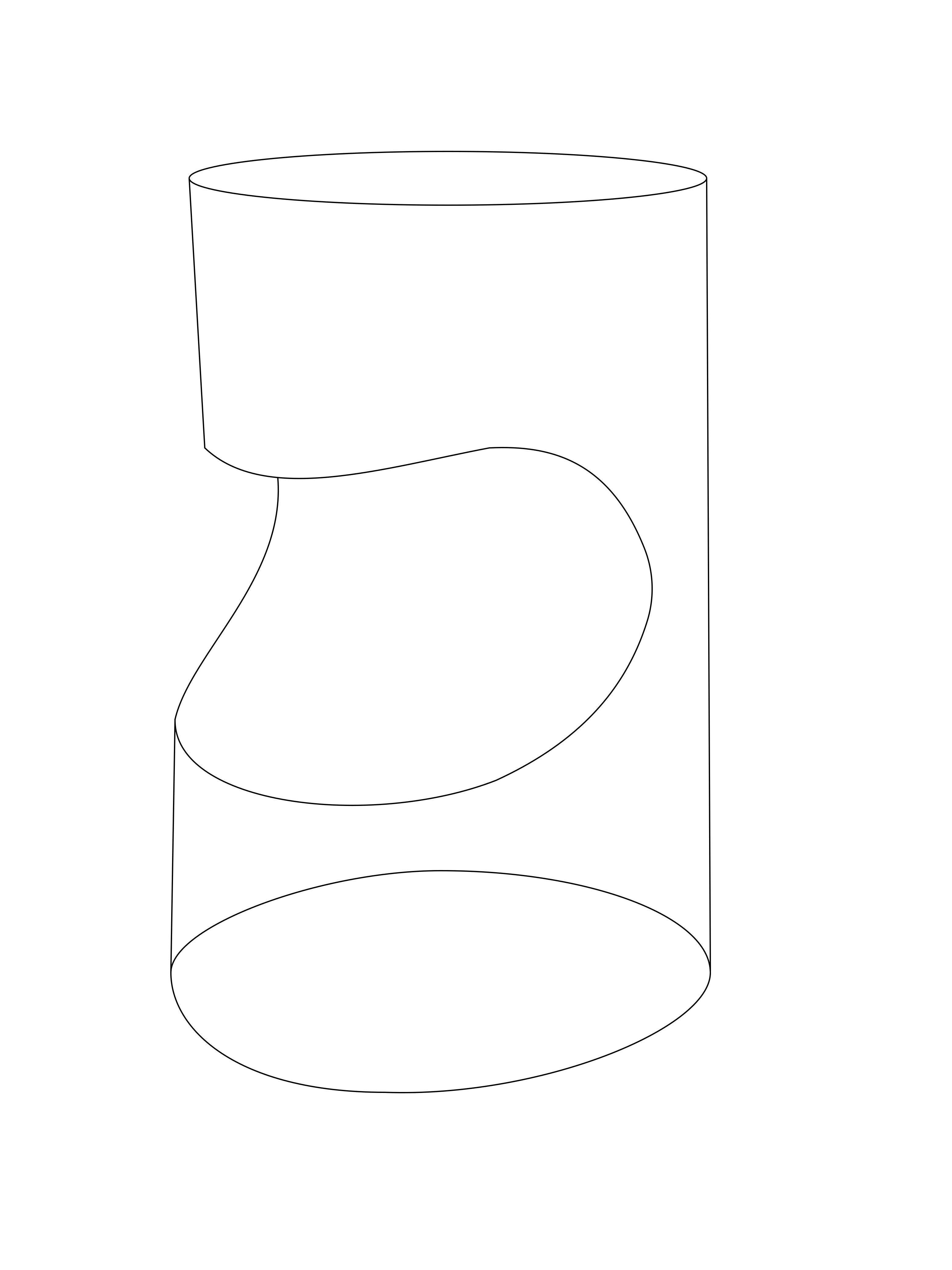 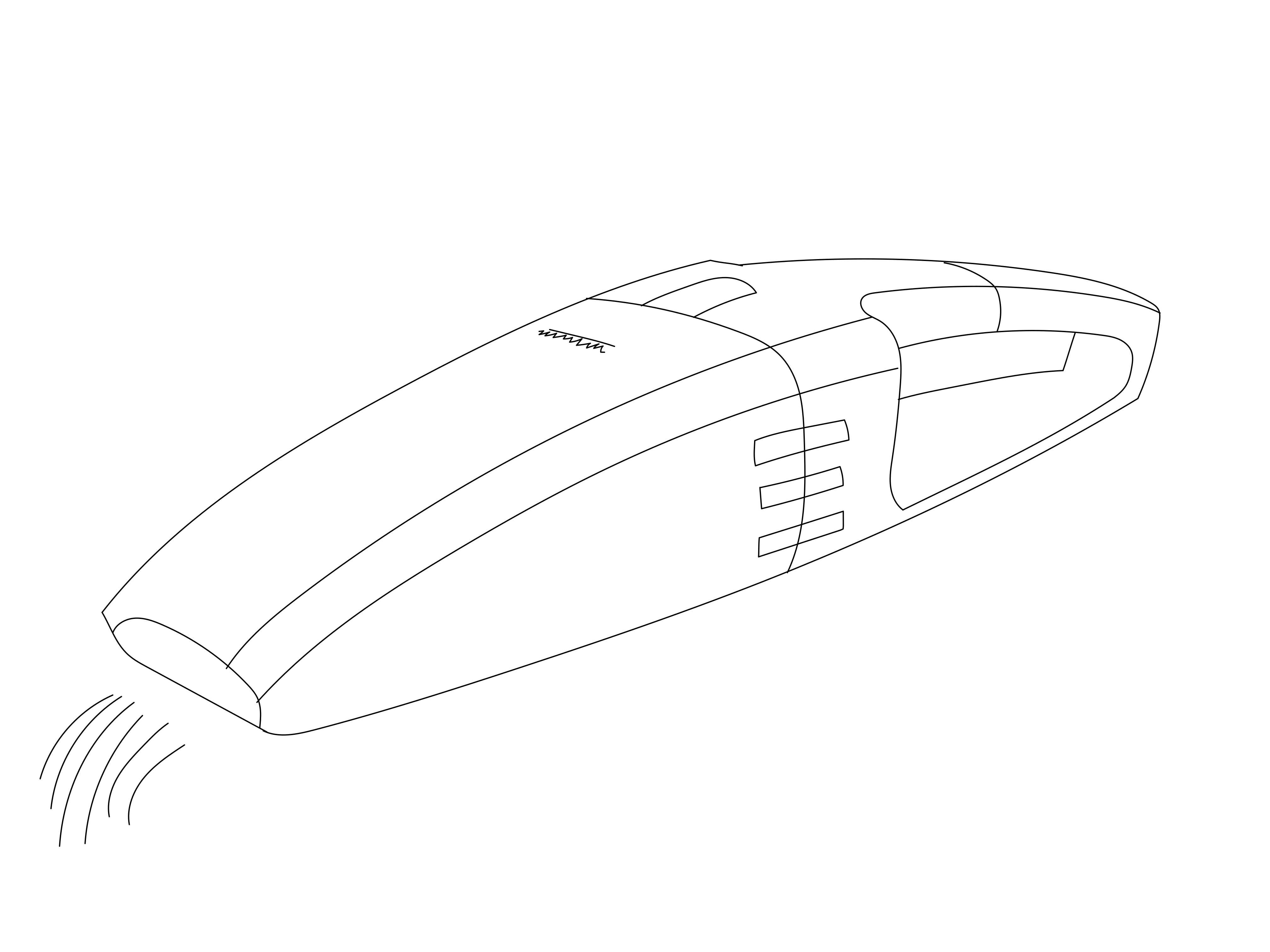 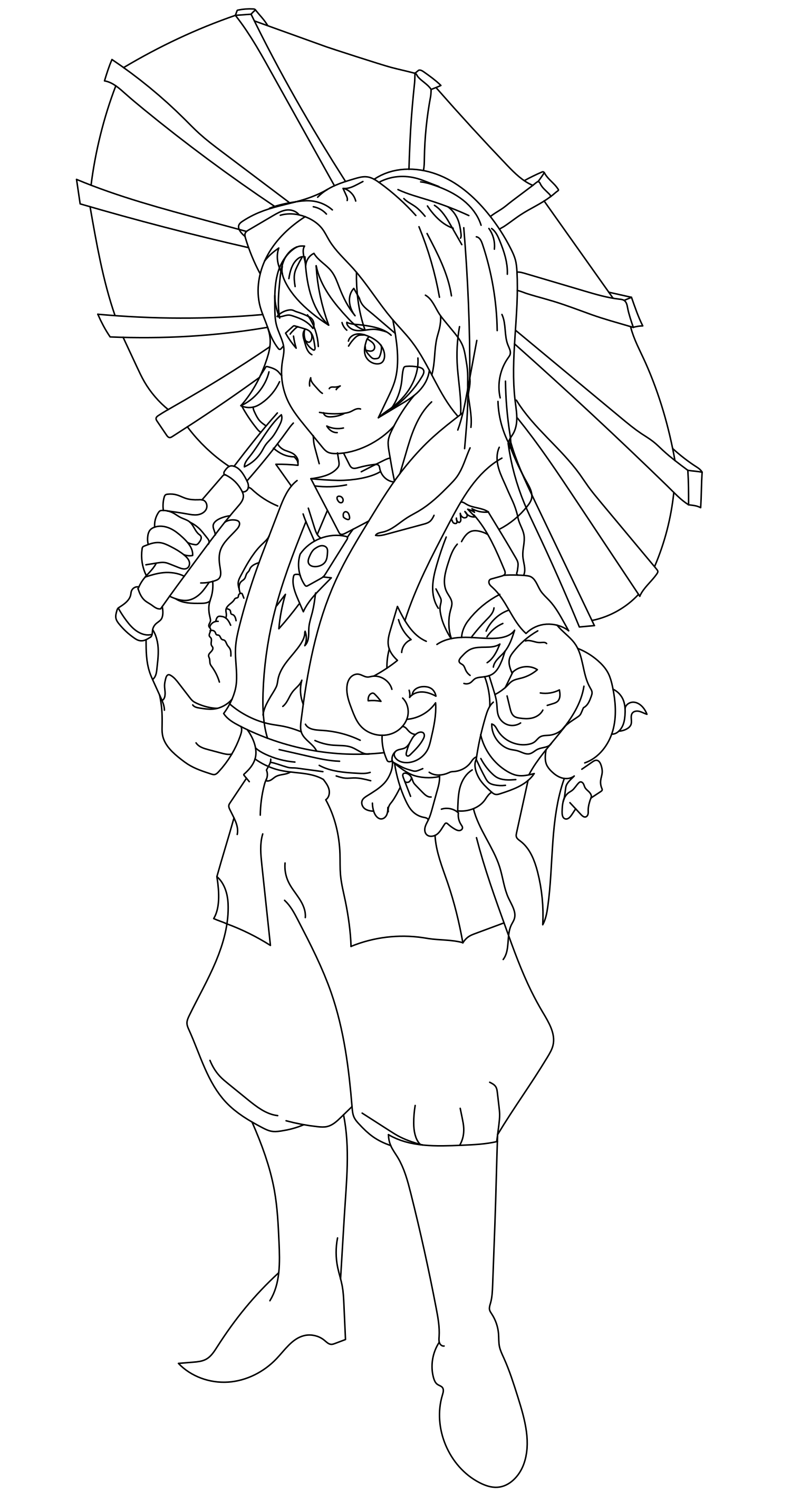 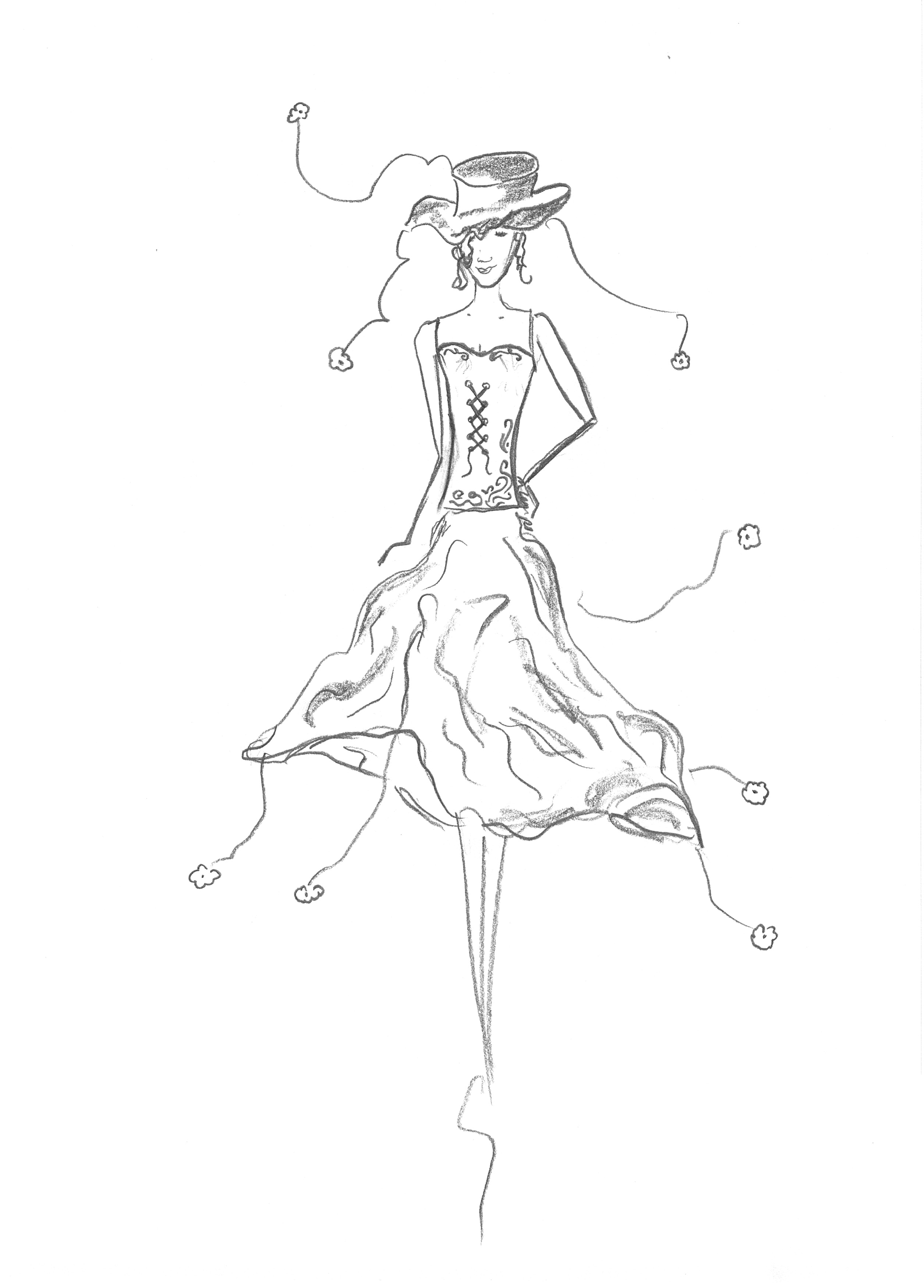 Ideal Cleaned Sketch
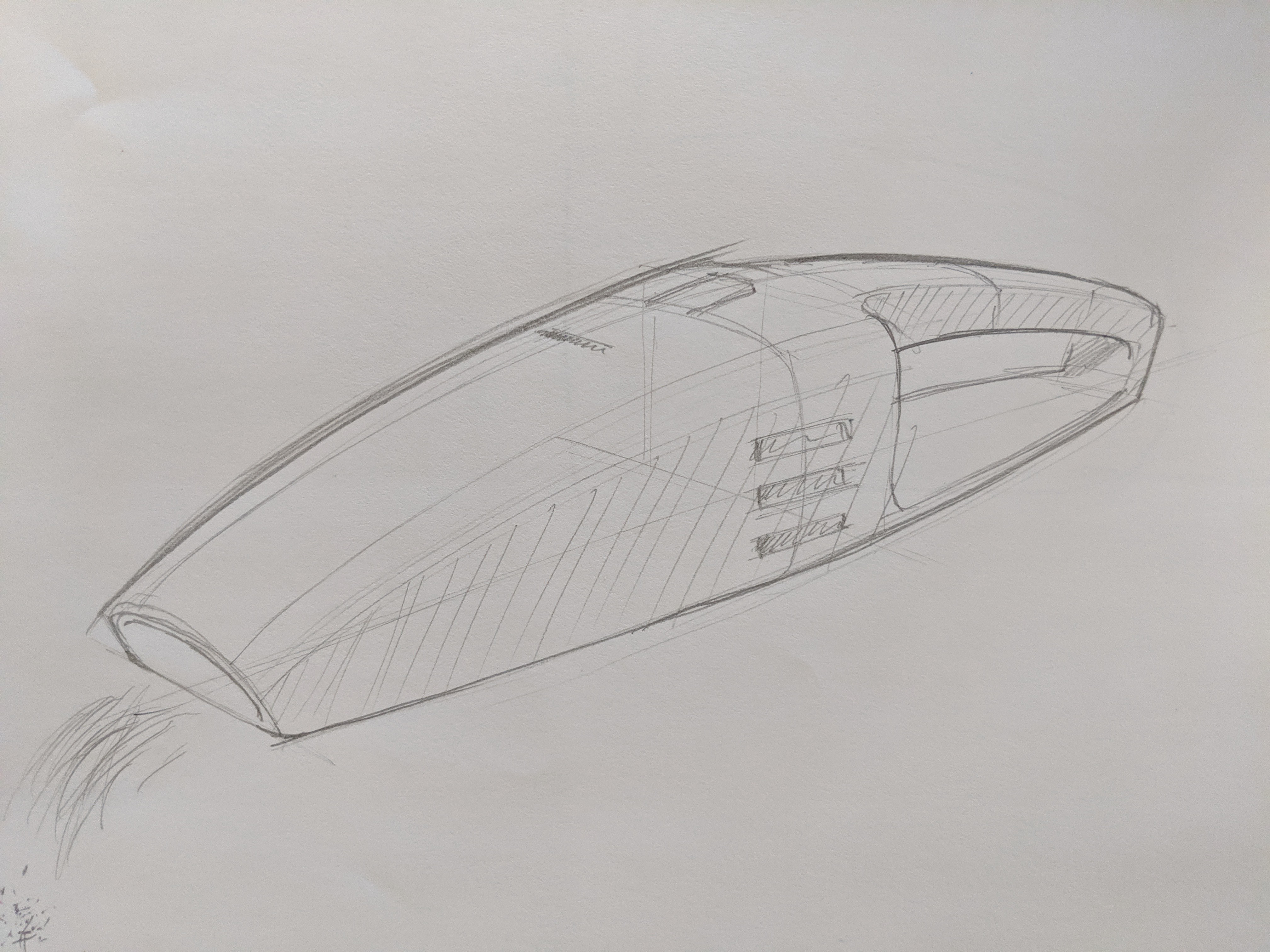 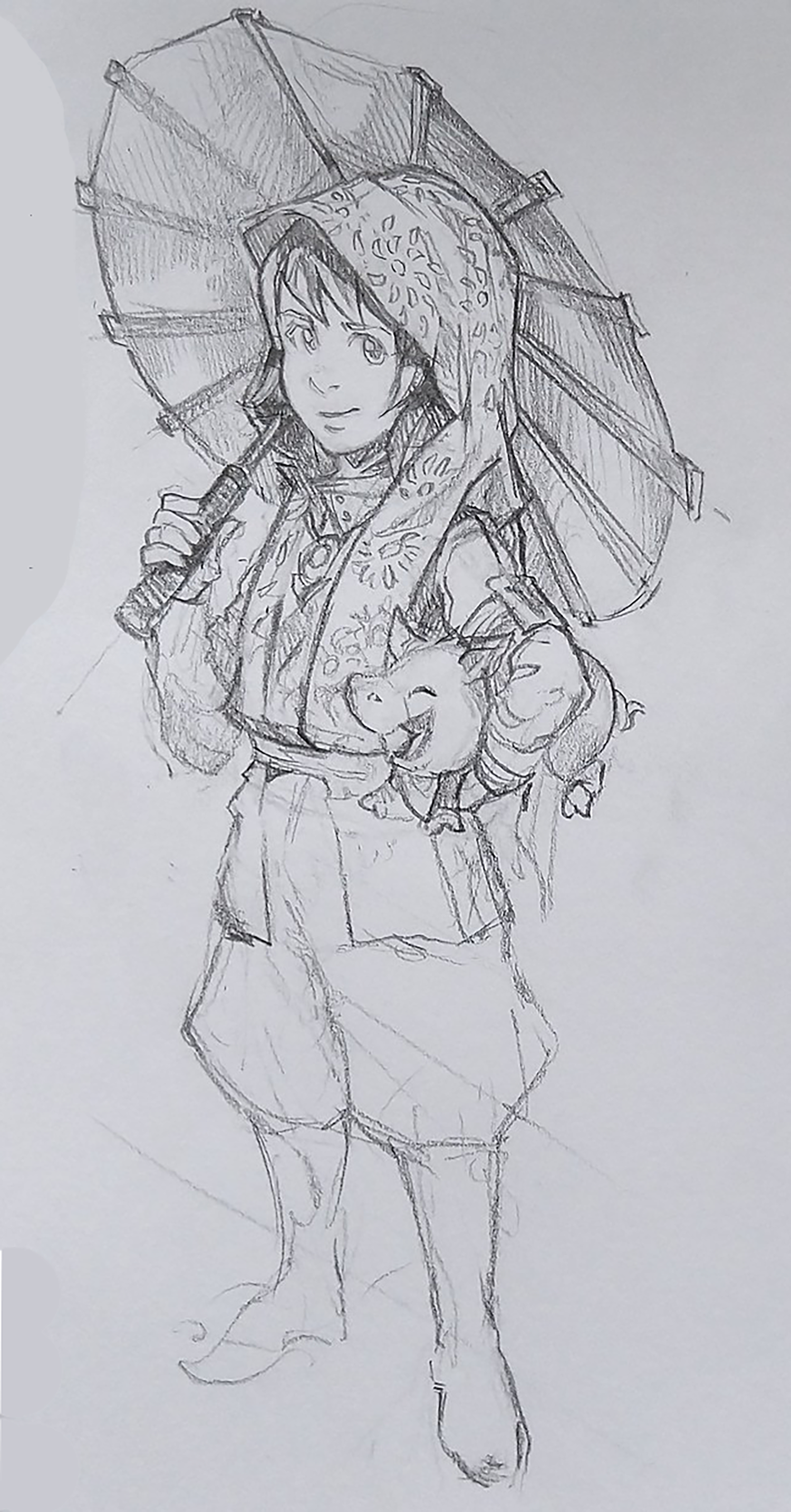 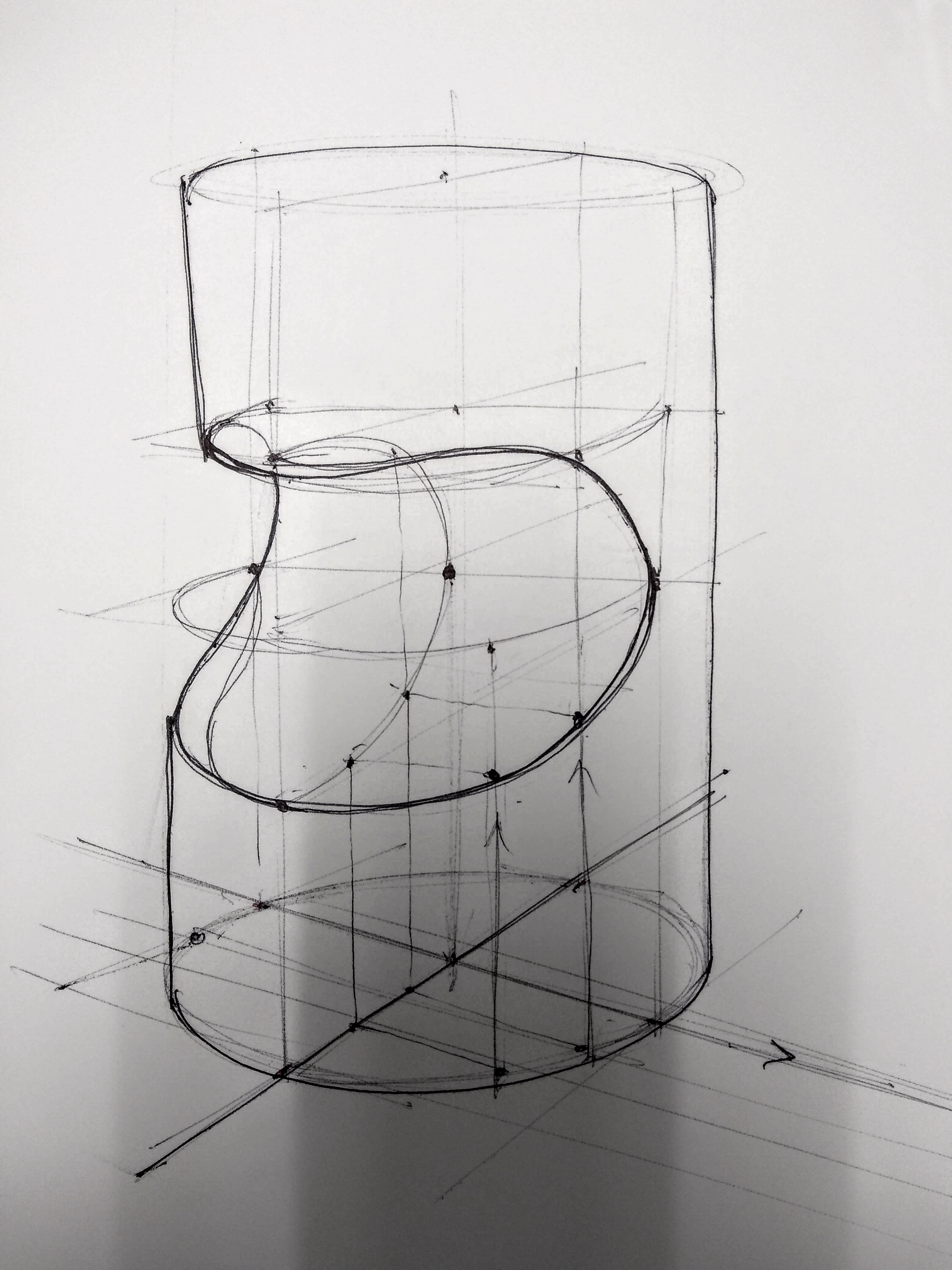 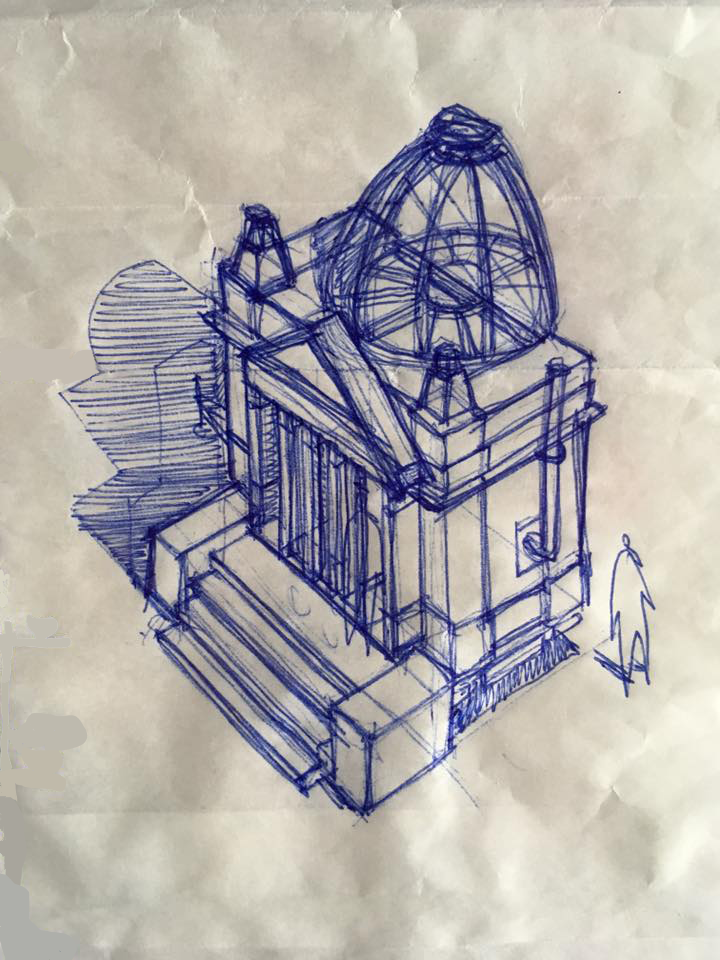 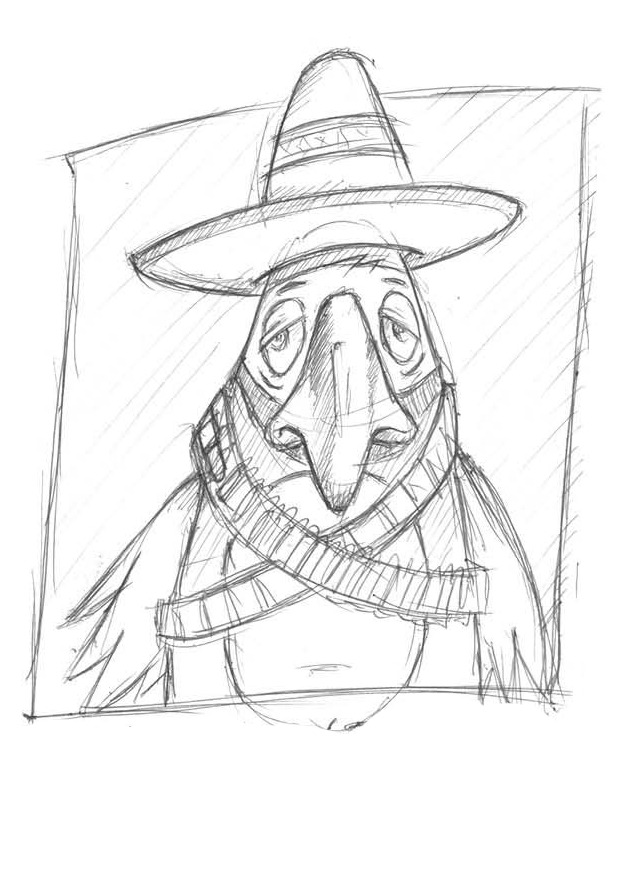 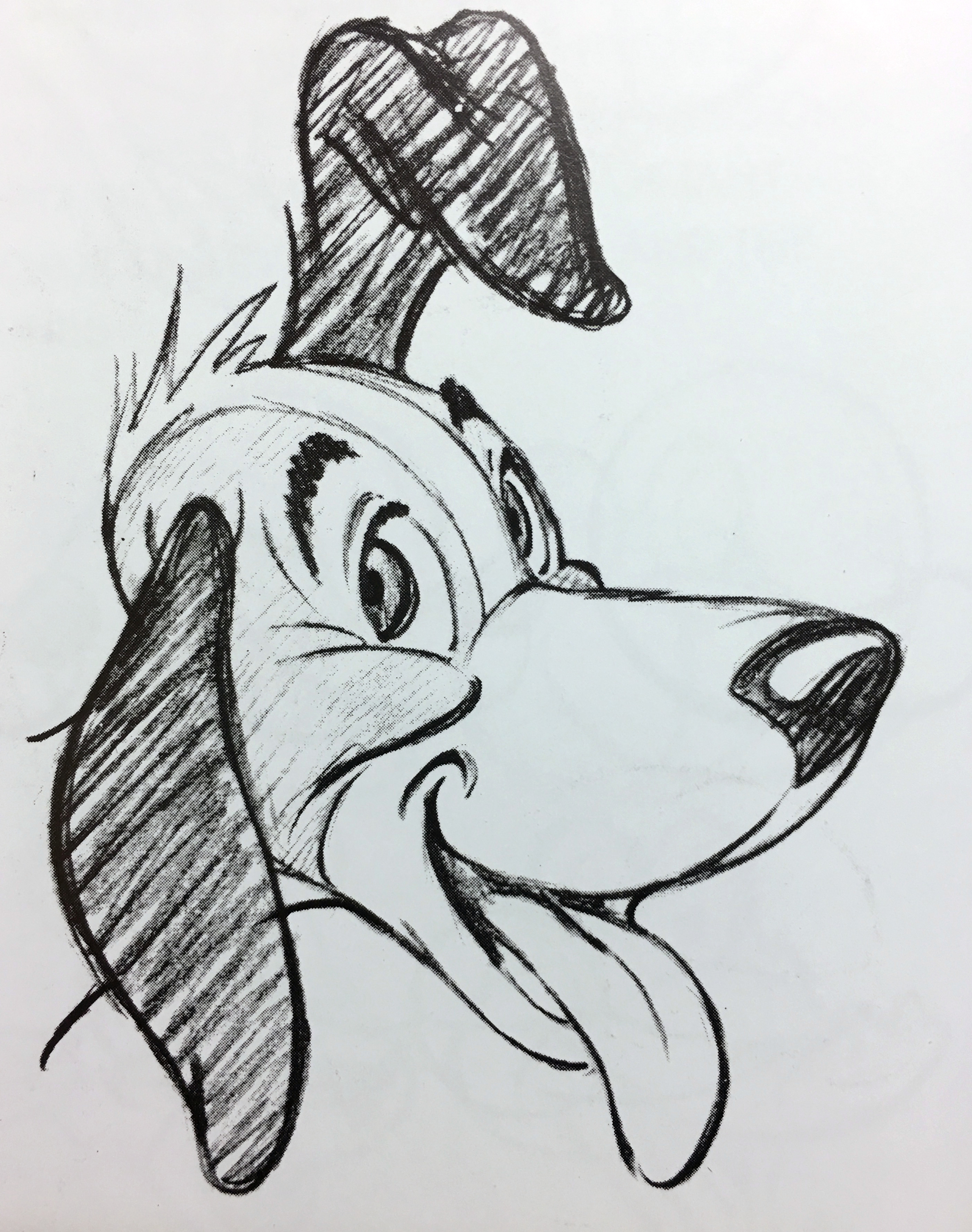 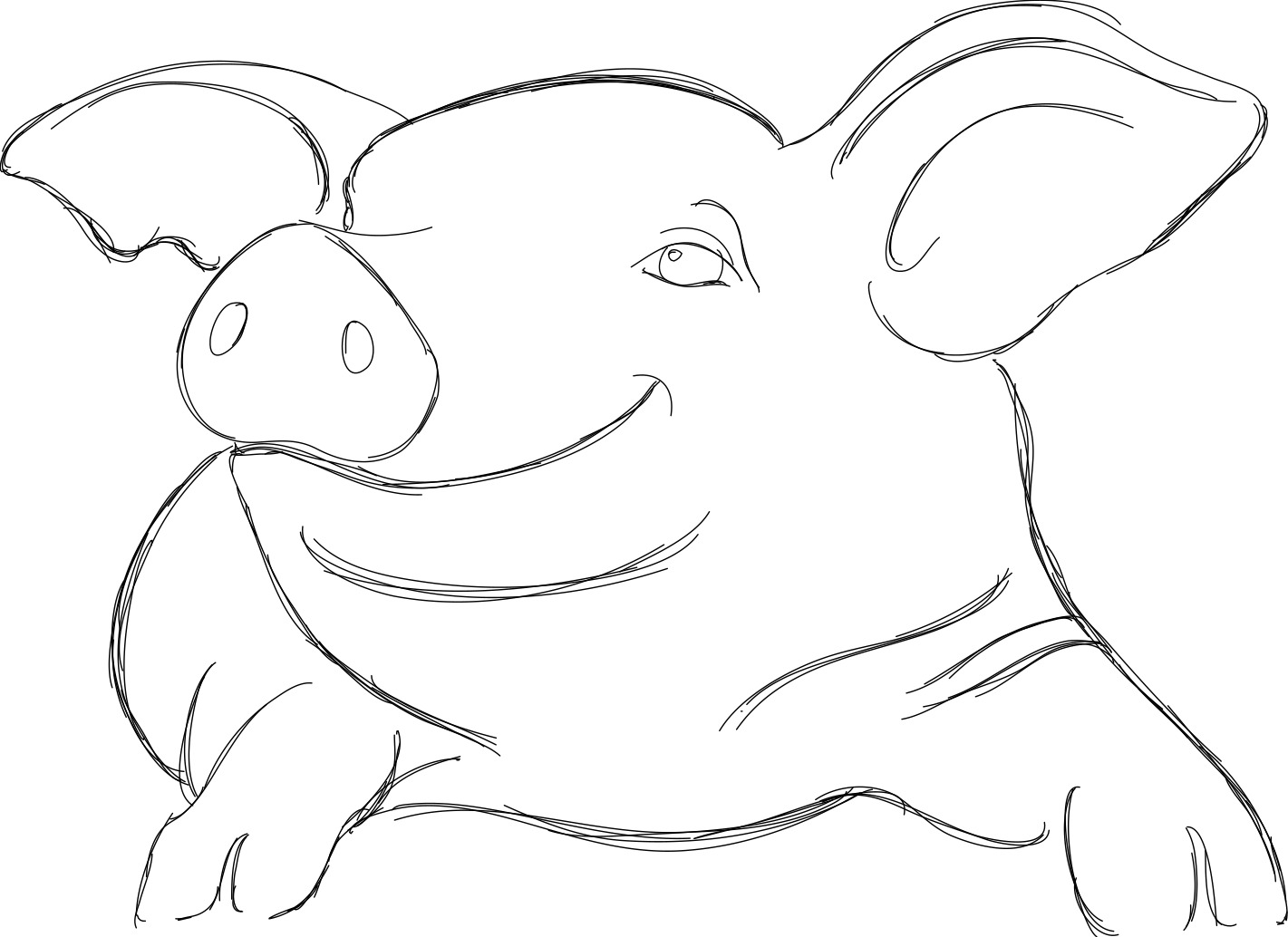 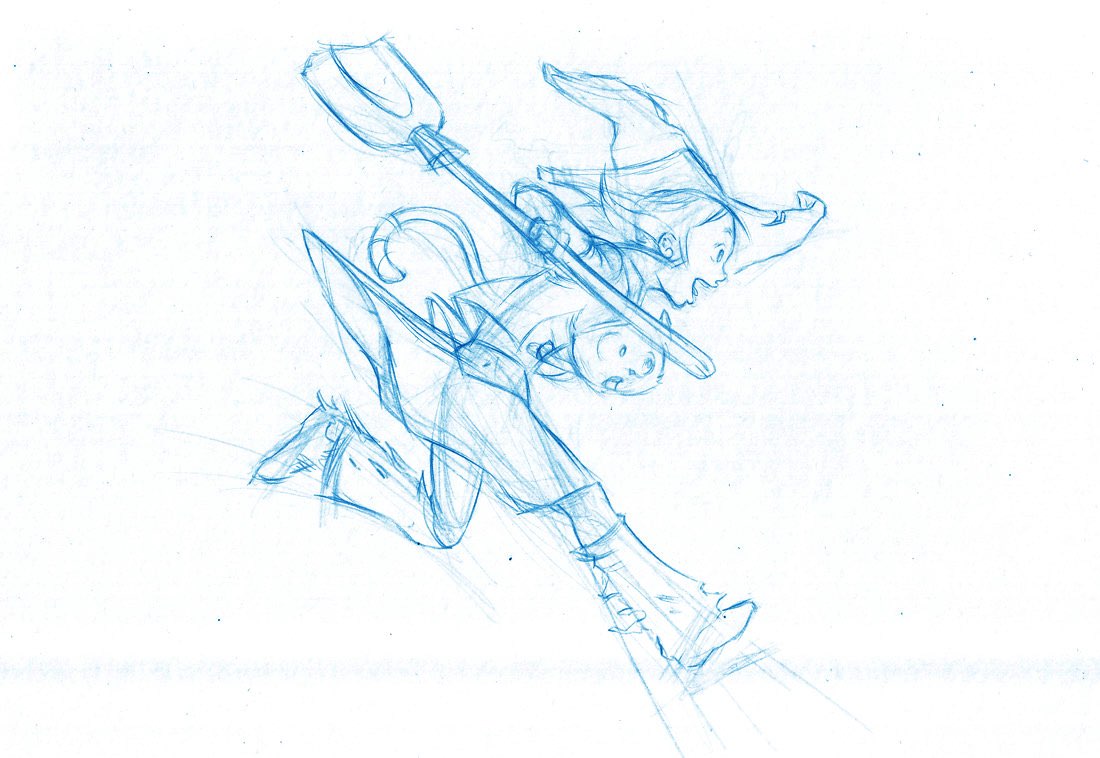 Consolidate rough strokes
Messy & ambiguous strokes
Physical artifacts
Identify and separate non-shape strokes
Close junctions
Retain
Stroke thickness & color
Deliberately non-smooth
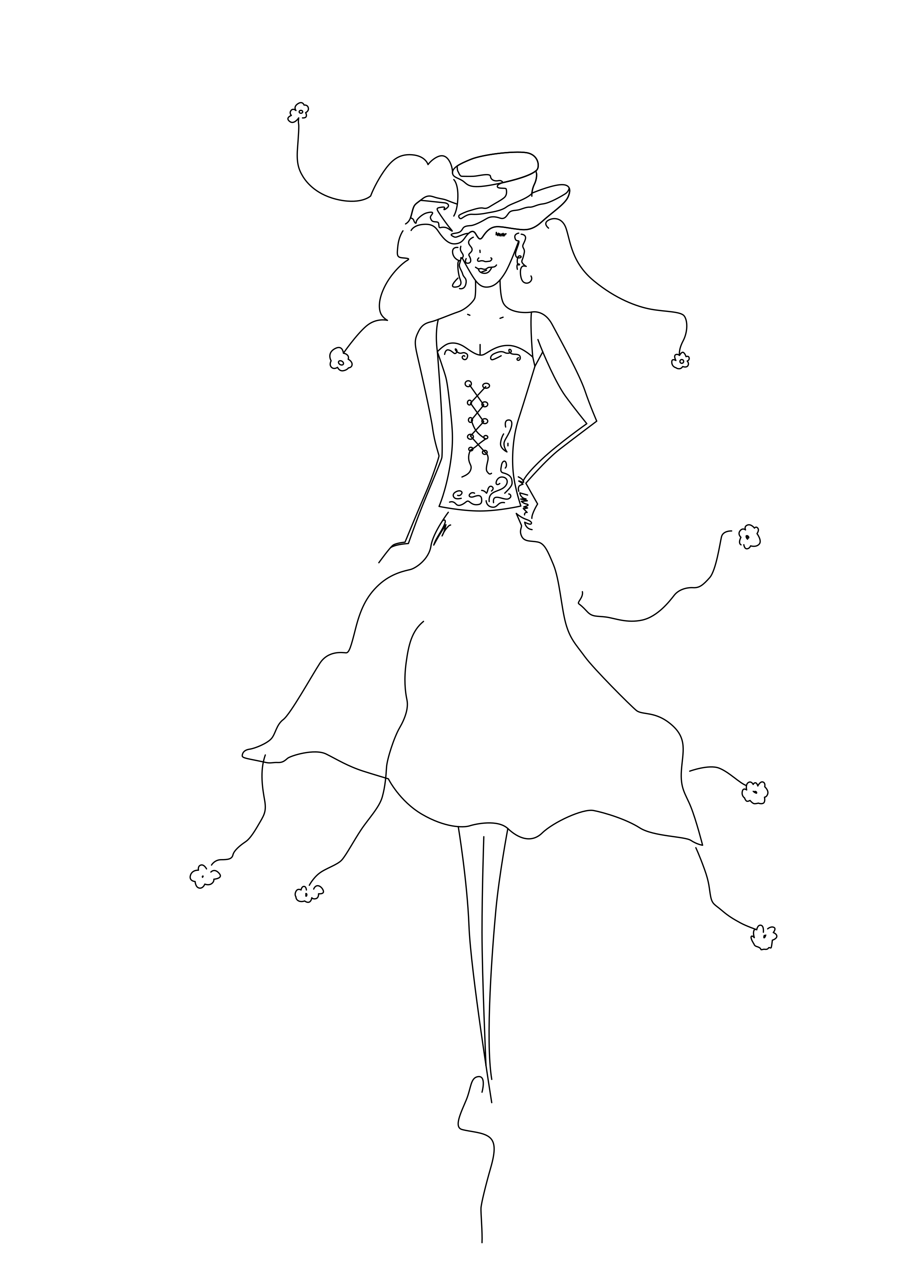 [Speaker Notes: First of all, end users may find that the rough sketches in the wild are different with rough sketches in experiment a lot. 
Most wild rough sketches are in raster format, they have varying stroke thickness and weights. Many physical artifact are introduced by the way of how users create their rough sketch, such as paper texture backgrounds and environmental lighting. Beside those, rough sketch itself may contains many non-shape strokes such as hatching, shading, scaffold lines.  Global context may not be consistent everywhere in the sketch. Even more, artists may use non-smooth stroke, such shaky strokes deliberately. And the last but not the most thing ,  the sketch content is far more diverse. 
On the other hand, users also may wondering which algorithm should they choose?]
Texture & shading
Hatching lines
Scaffolds
Messy & ambiguous strokes
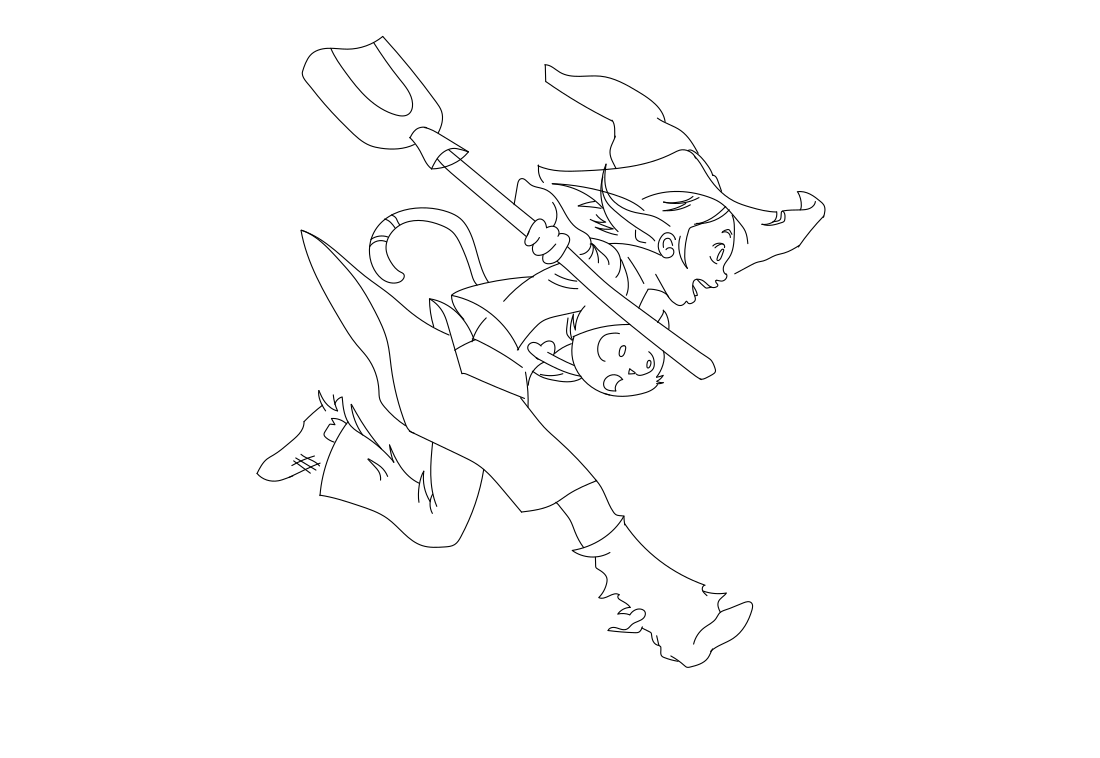 Junction closure
Physical artifacts
Stroke thickness
Global change
Deliberately non-smooth
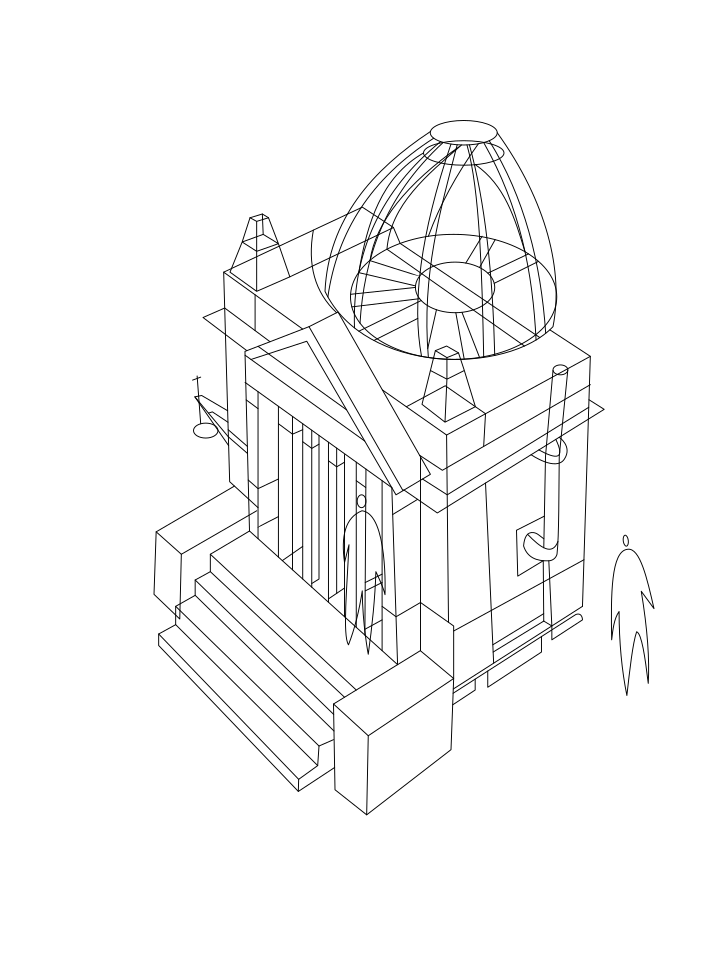 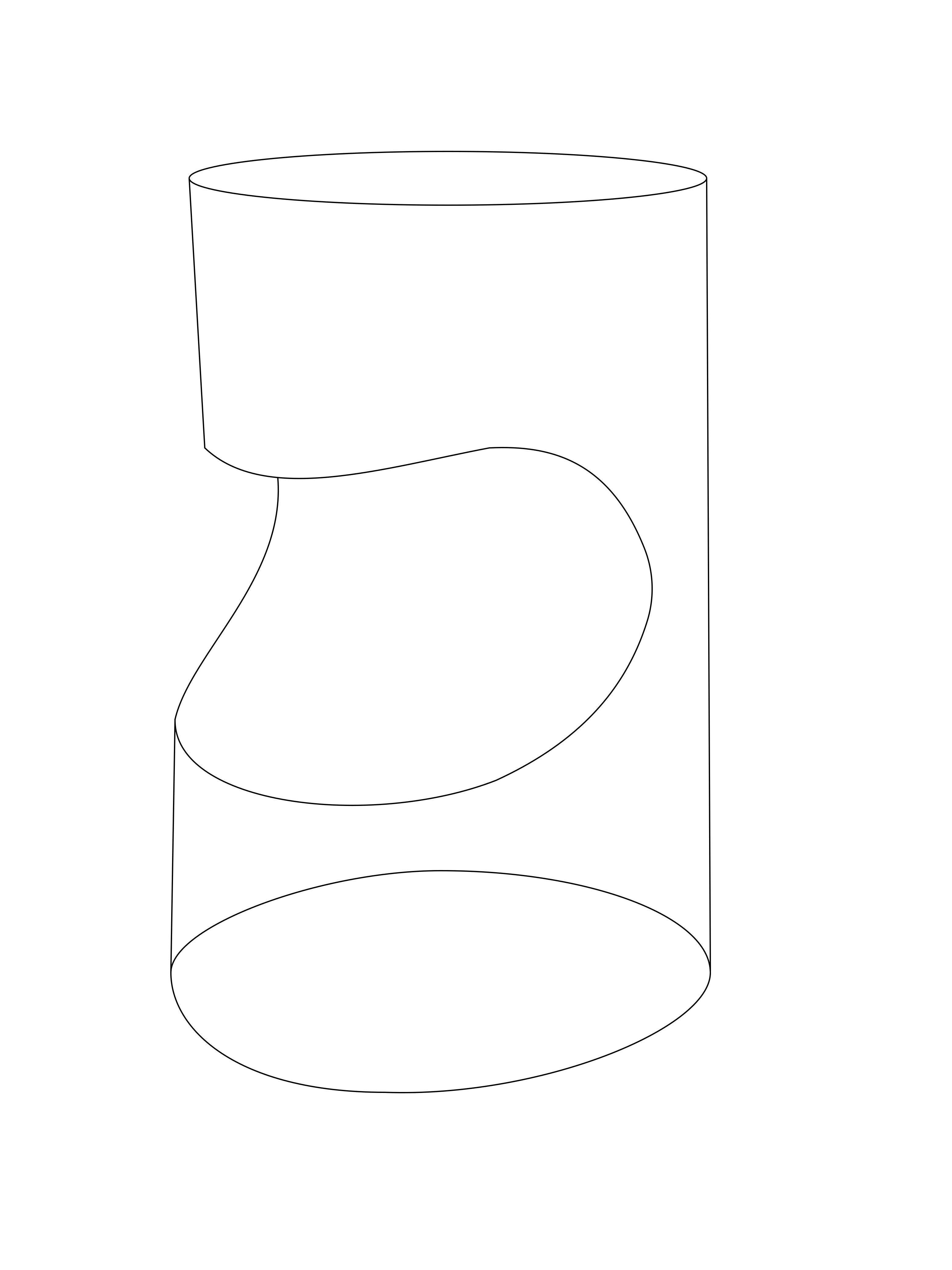 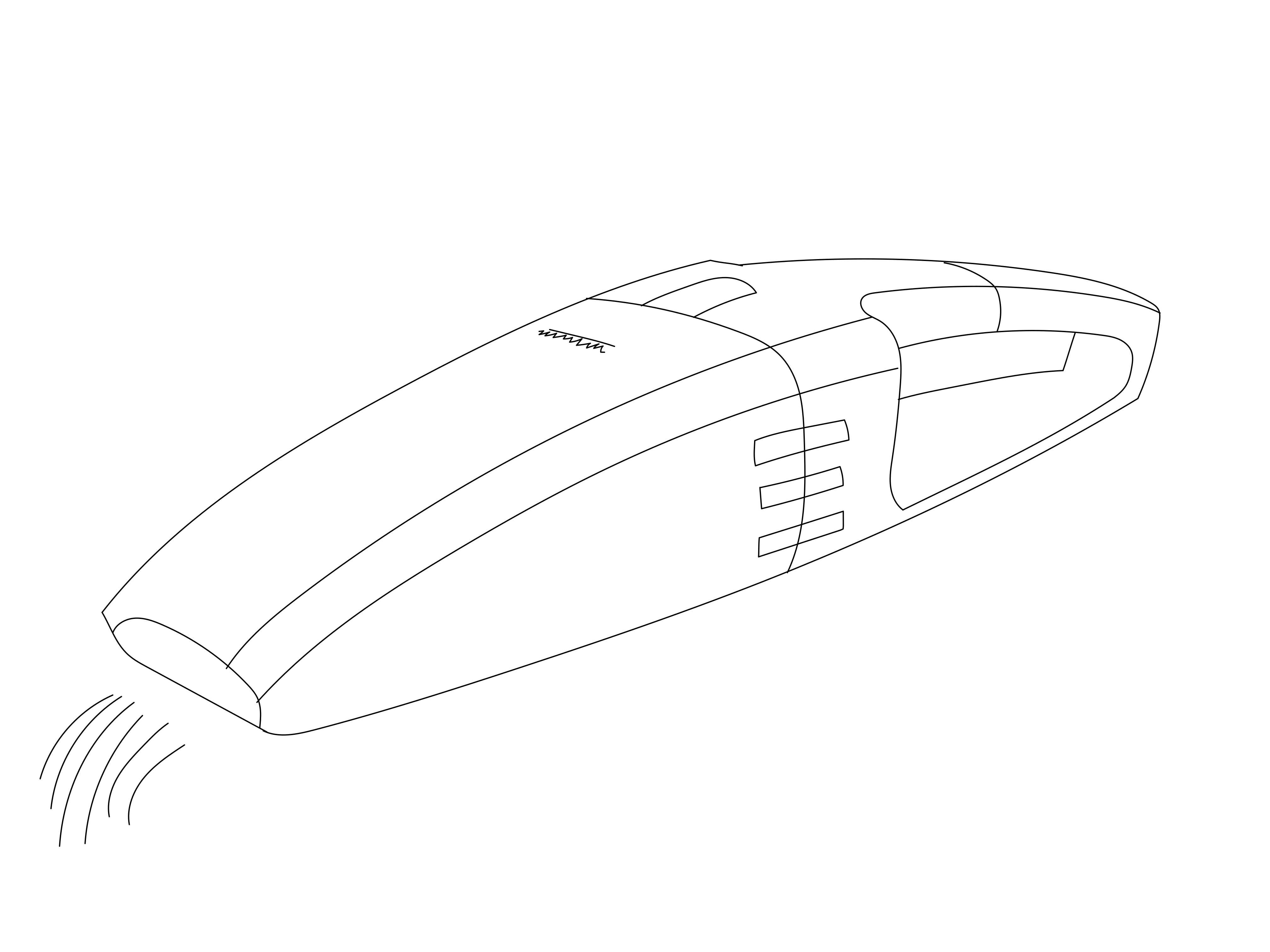 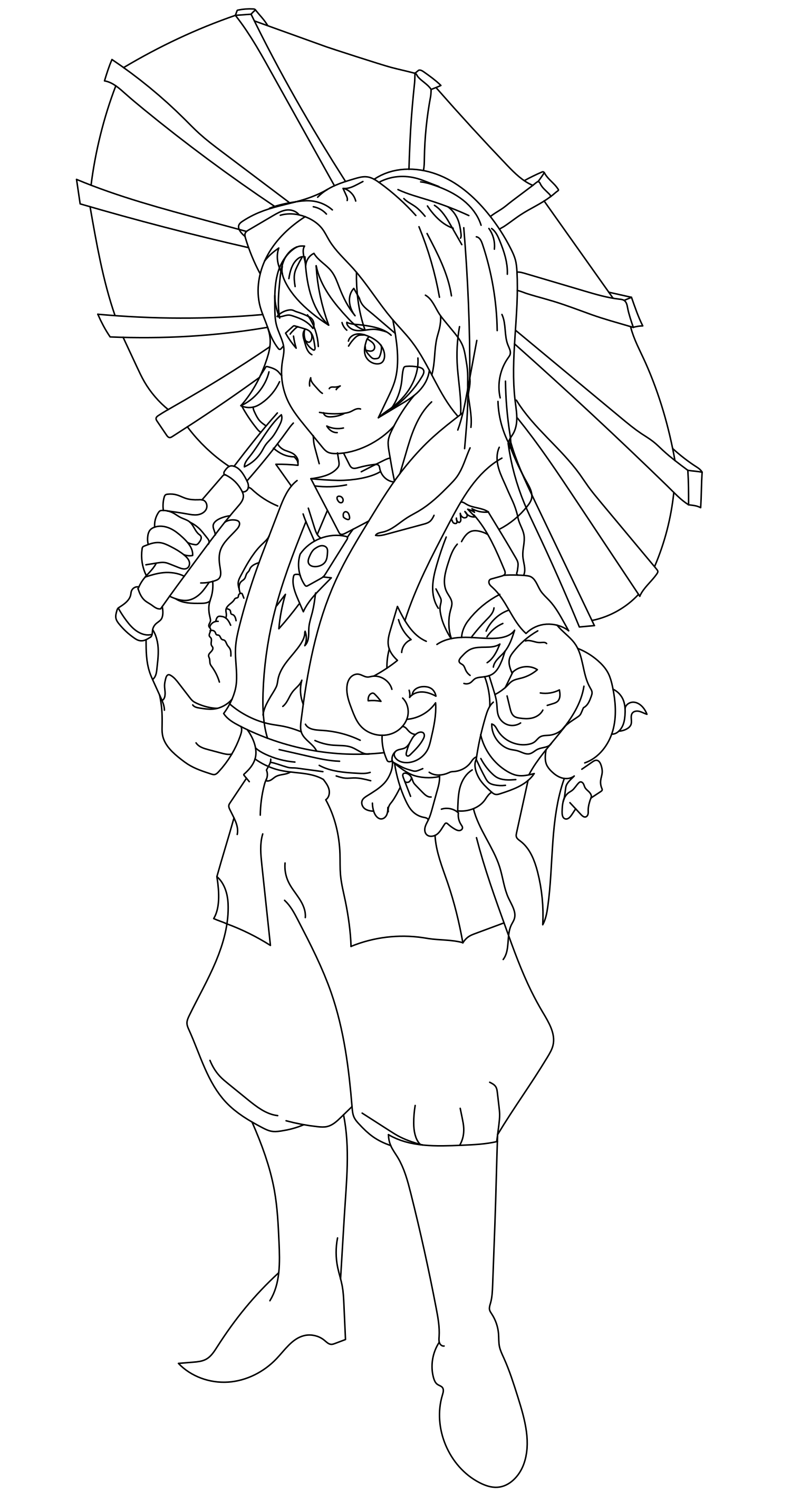 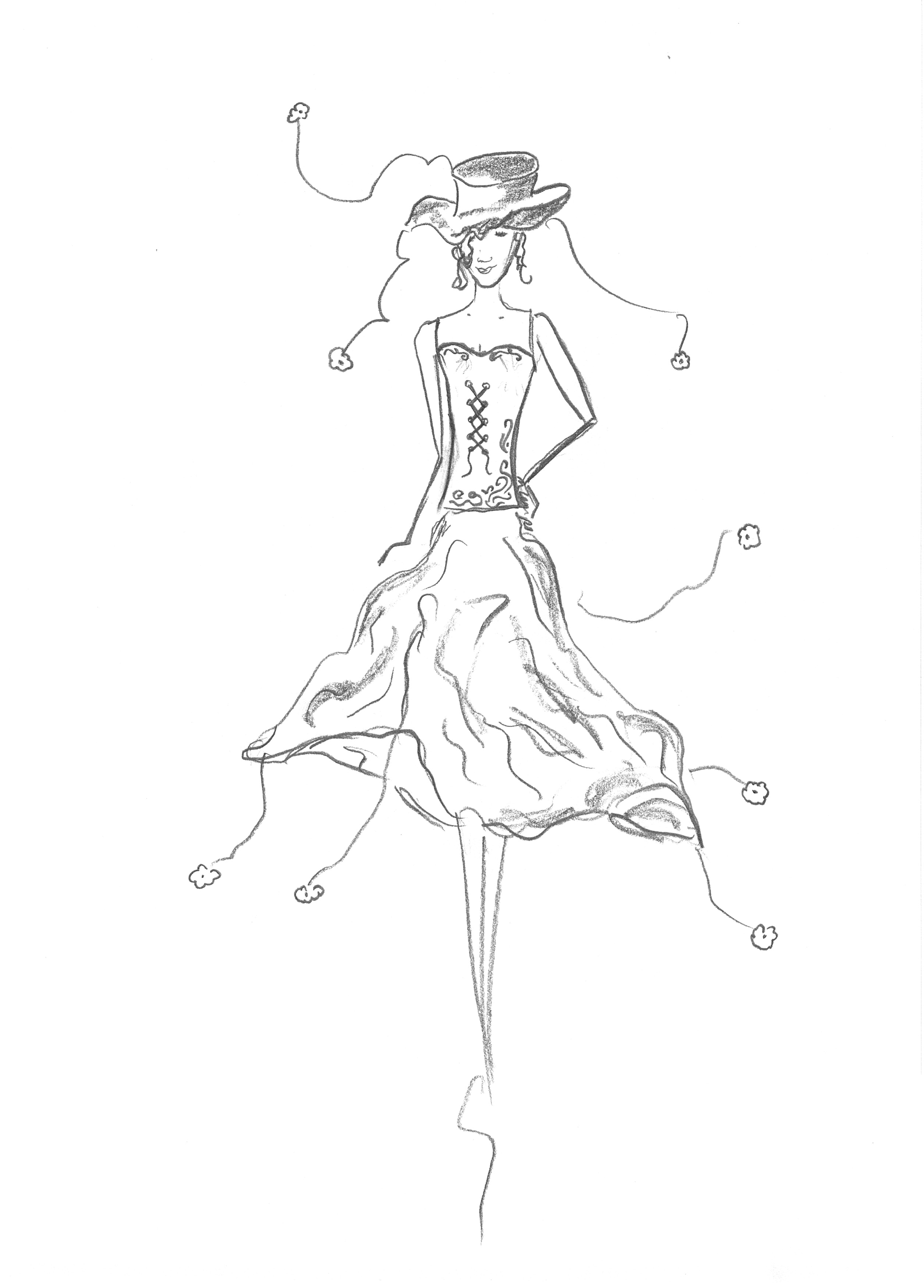 Ideal Cleaned Sketch
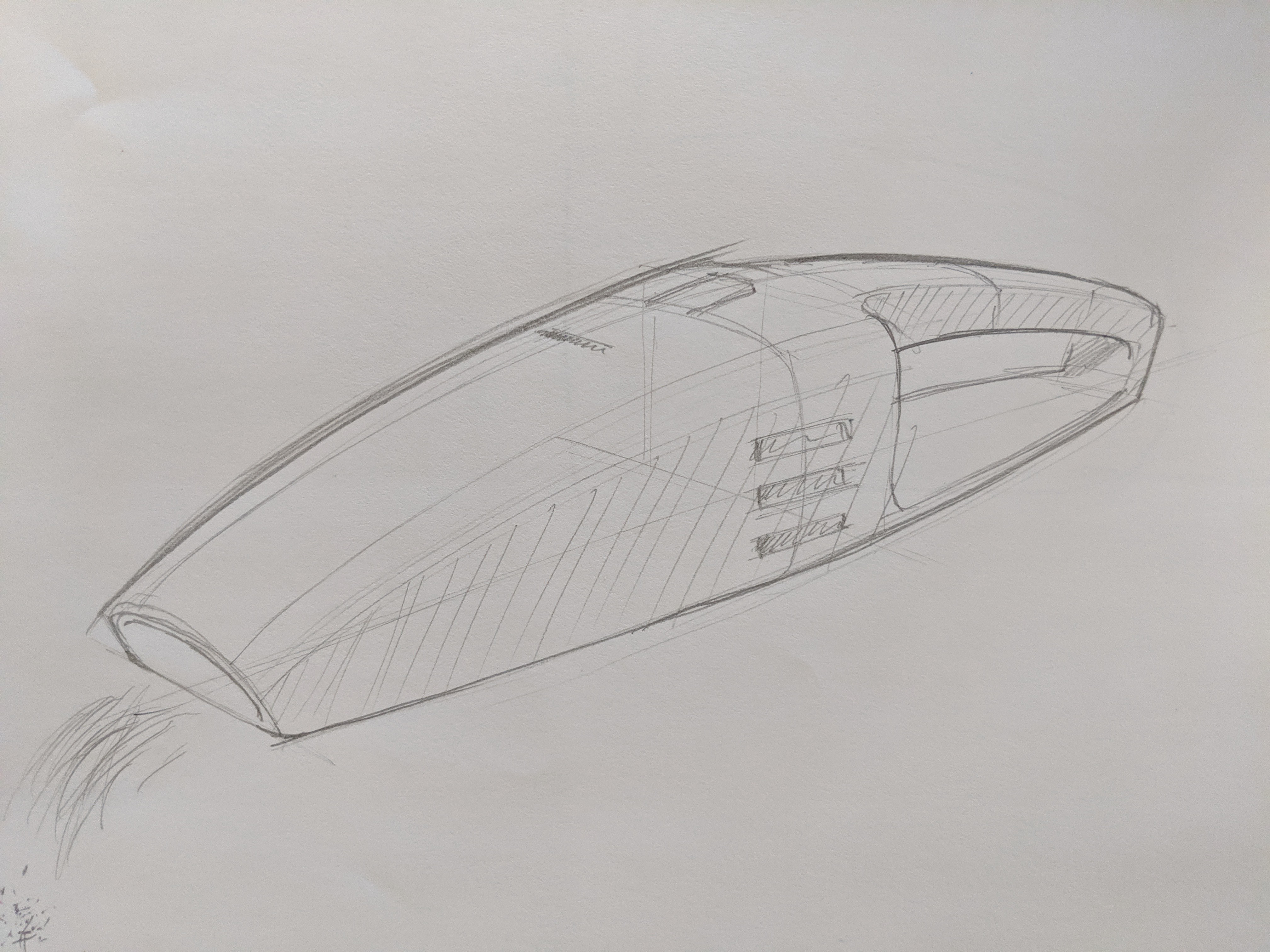 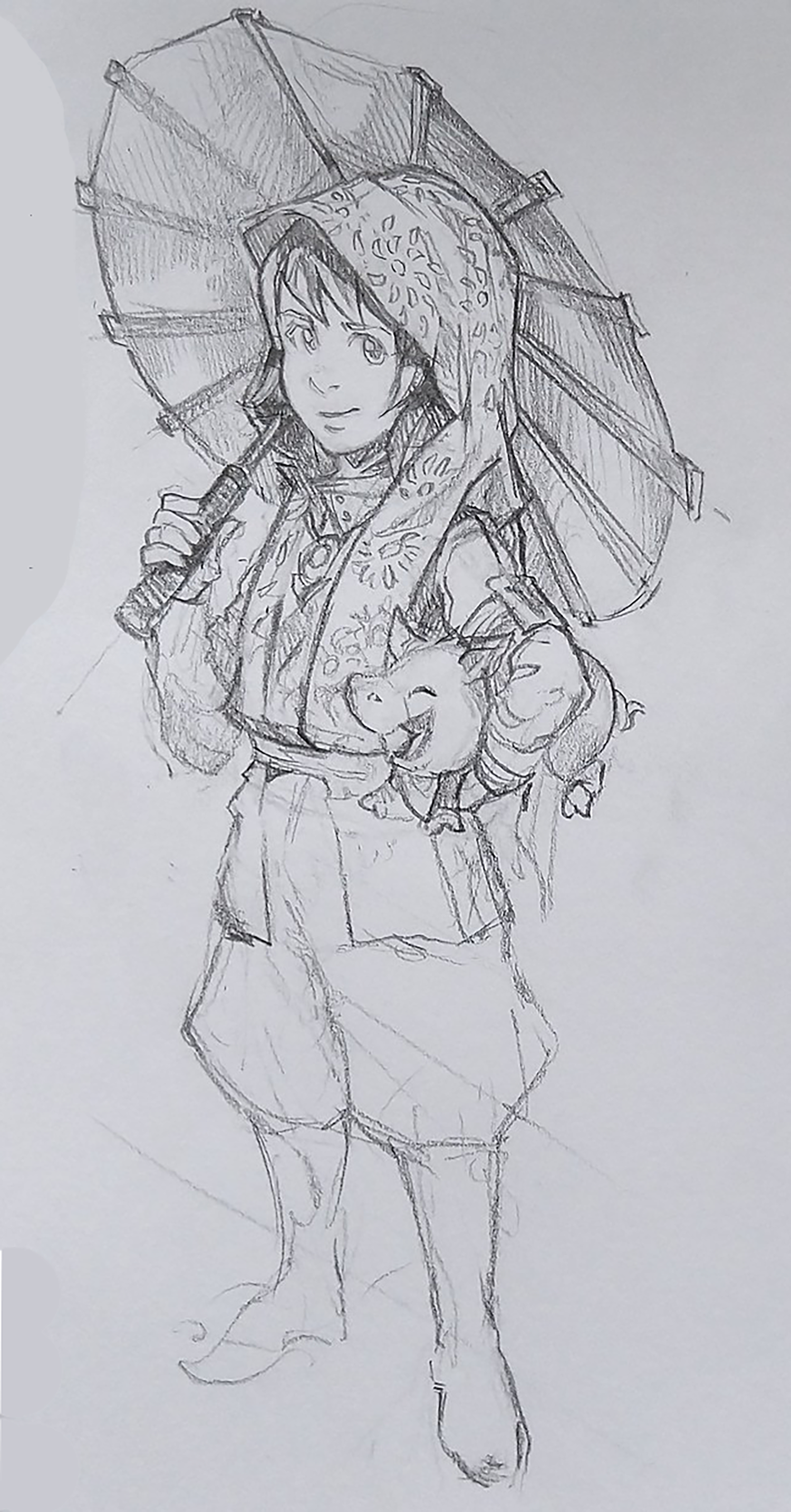 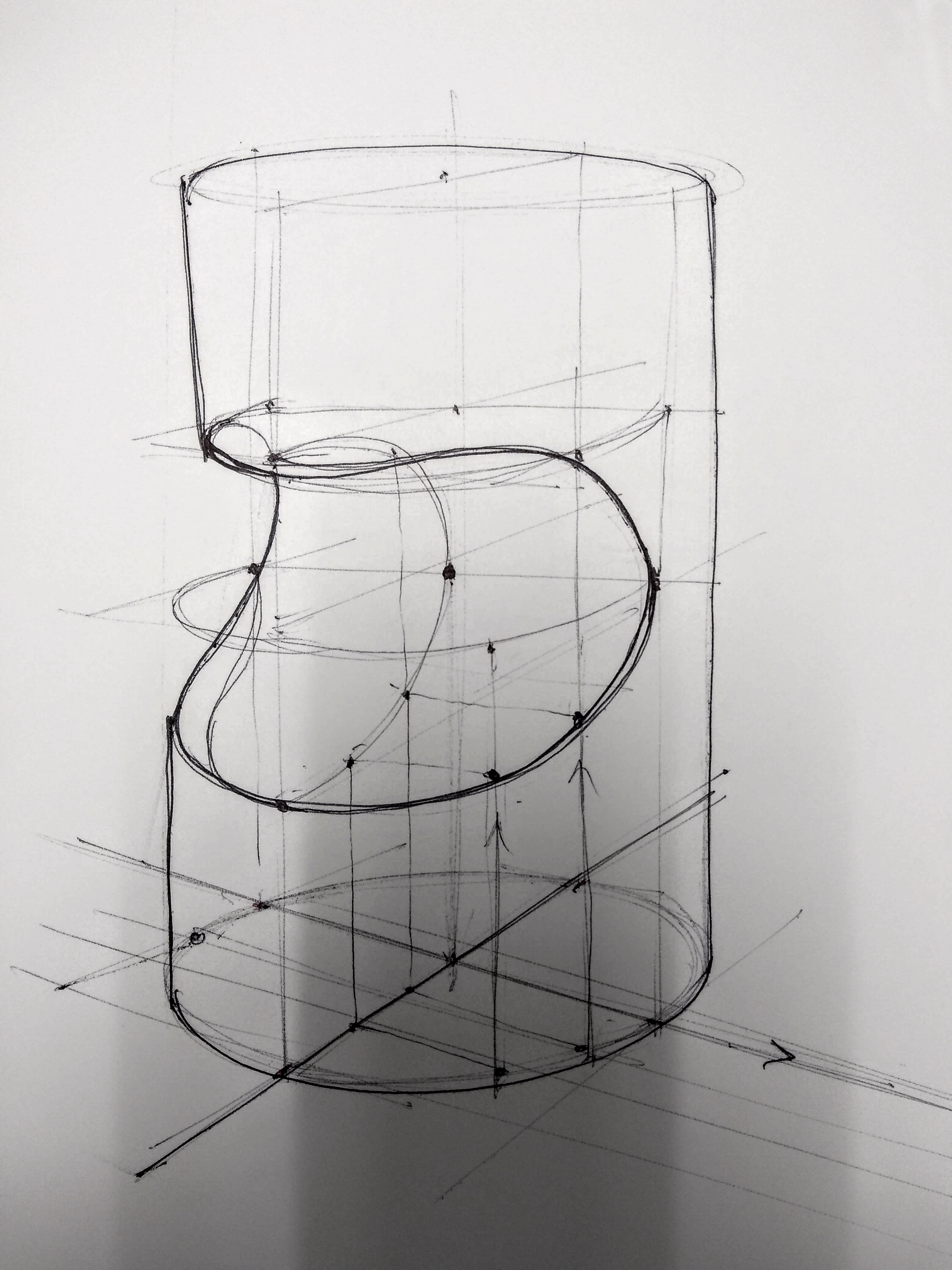 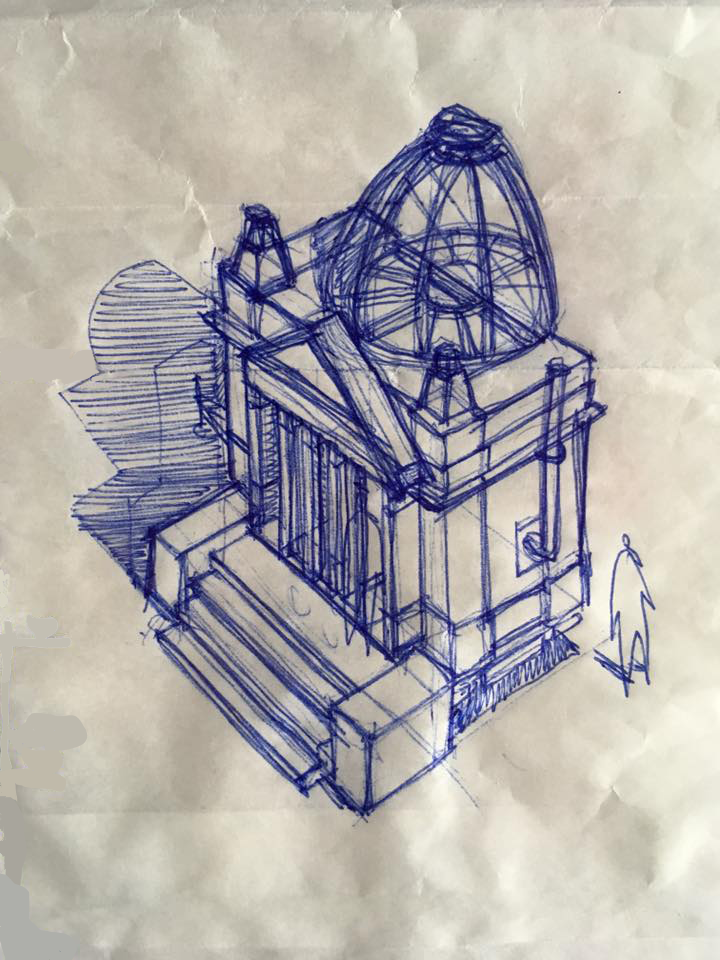 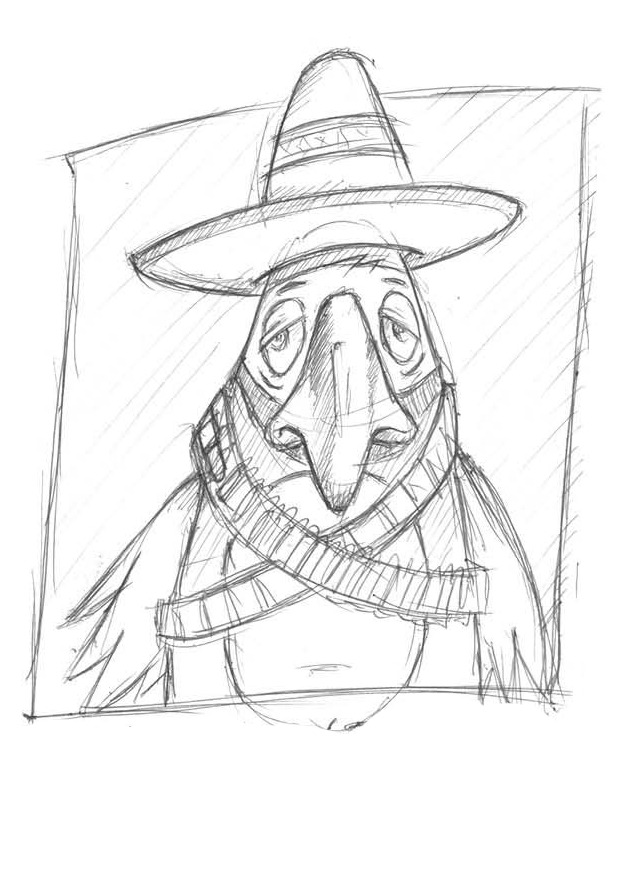 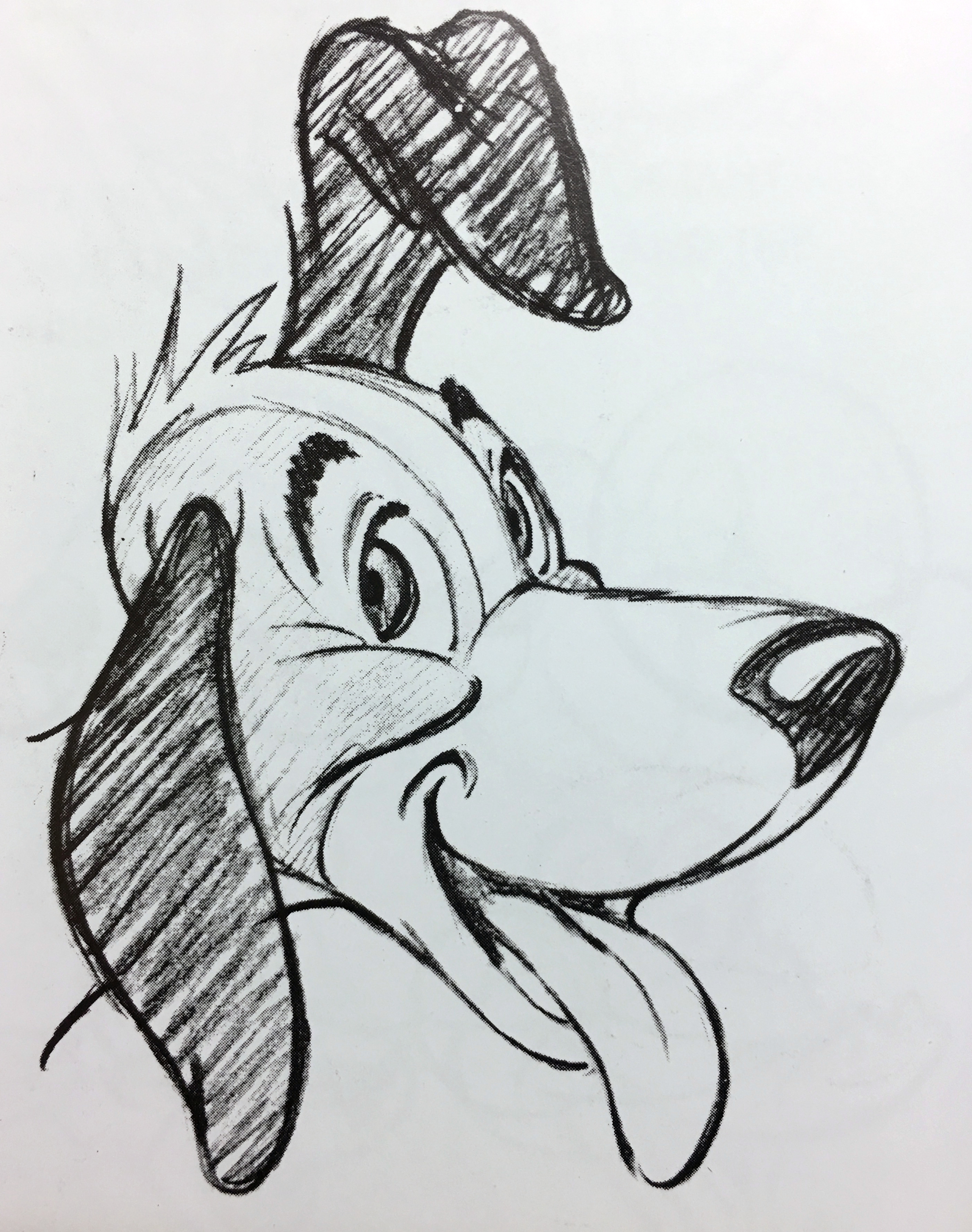 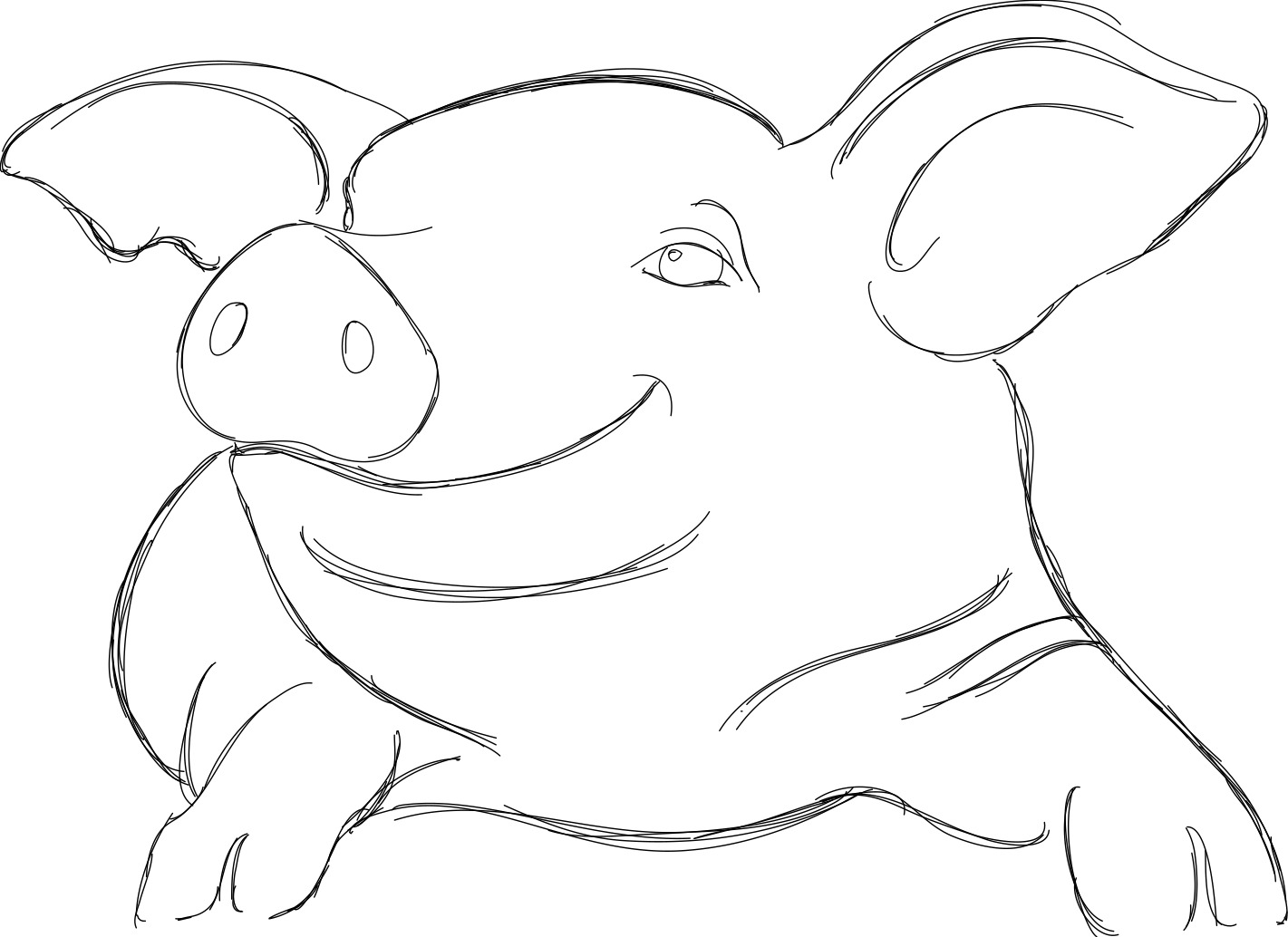 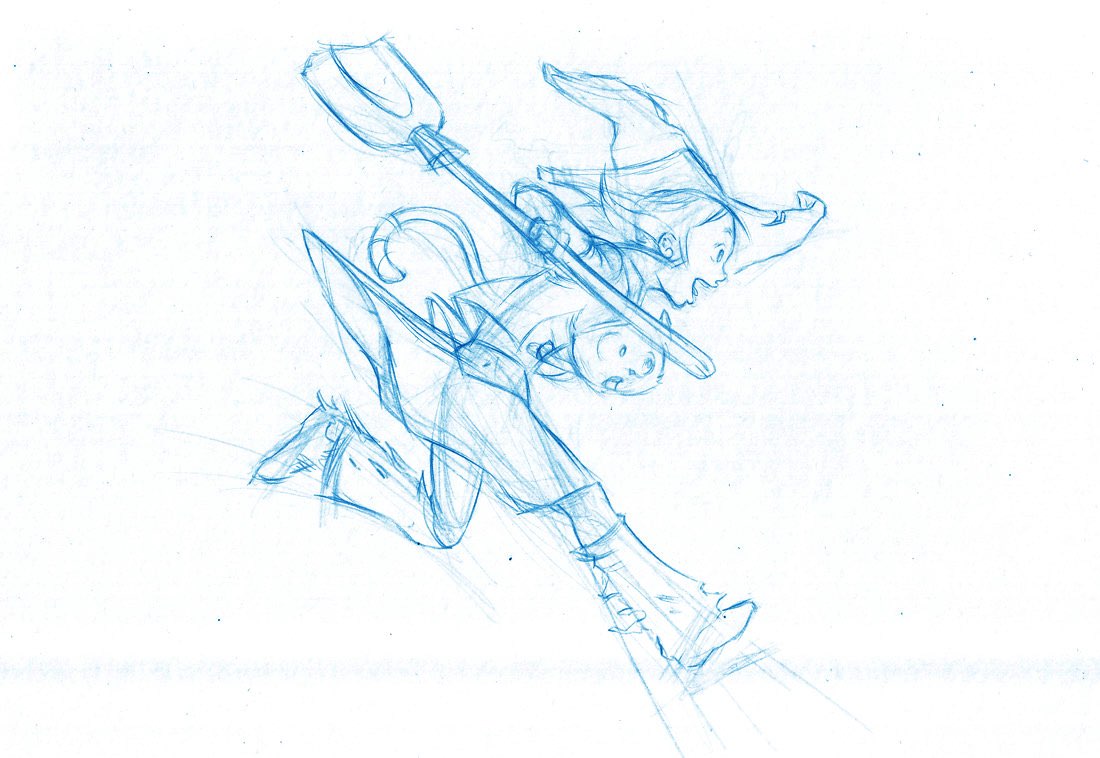 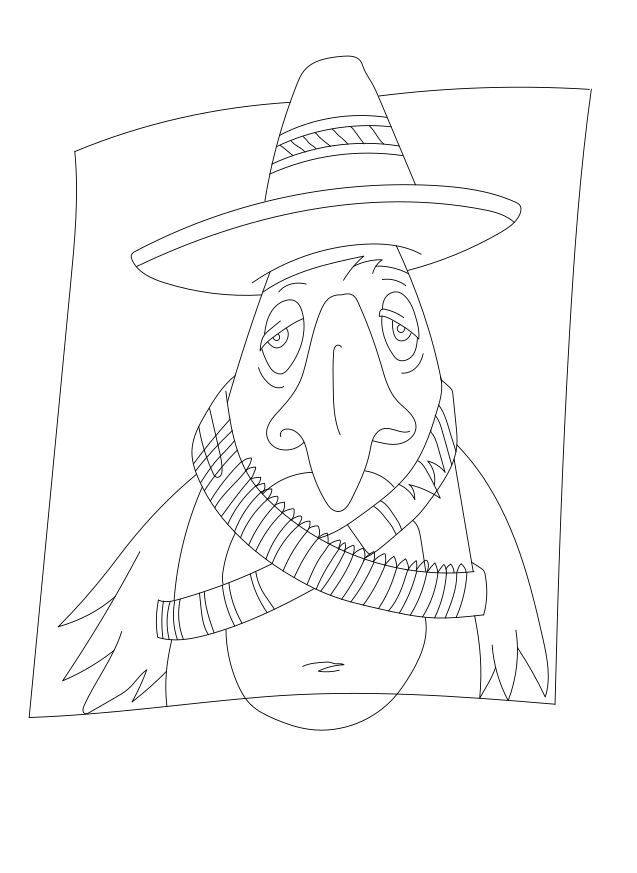 Consolidate rough strokes
Messy & ambiguous strokes
Physical artifacts
Identify and separate non-shape strokes
Close junctions
Retain
Stroke thickness & color
Deliberately non-smooth
Global change (out of scope)
[Speaker Notes: First of all, end users may find that the rough sketches in the wild are different with rough sketches in experiment a lot. 
Most wild rough sketches are in raster format, they have varying stroke thickness and weights. Many physical artifact are introduced by the way of how users create their rough sketch, such as paper texture backgrounds and environmental lighting. Beside those, rough sketch itself may contains many non-shape strokes such as hatching, shading, scaffold lines.  Global context may not be consistent everywhere in the sketch. Even more, artists may use non-smooth stroke, such shaky strokes deliberately. And the last but not the most thing ,  the sketch content is far more diverse. 
On the other hand, users also may wondering which algorithm should they choose?]
Sketches in the Wild
Which artifacts should be cleaned up by automatic algorithm?
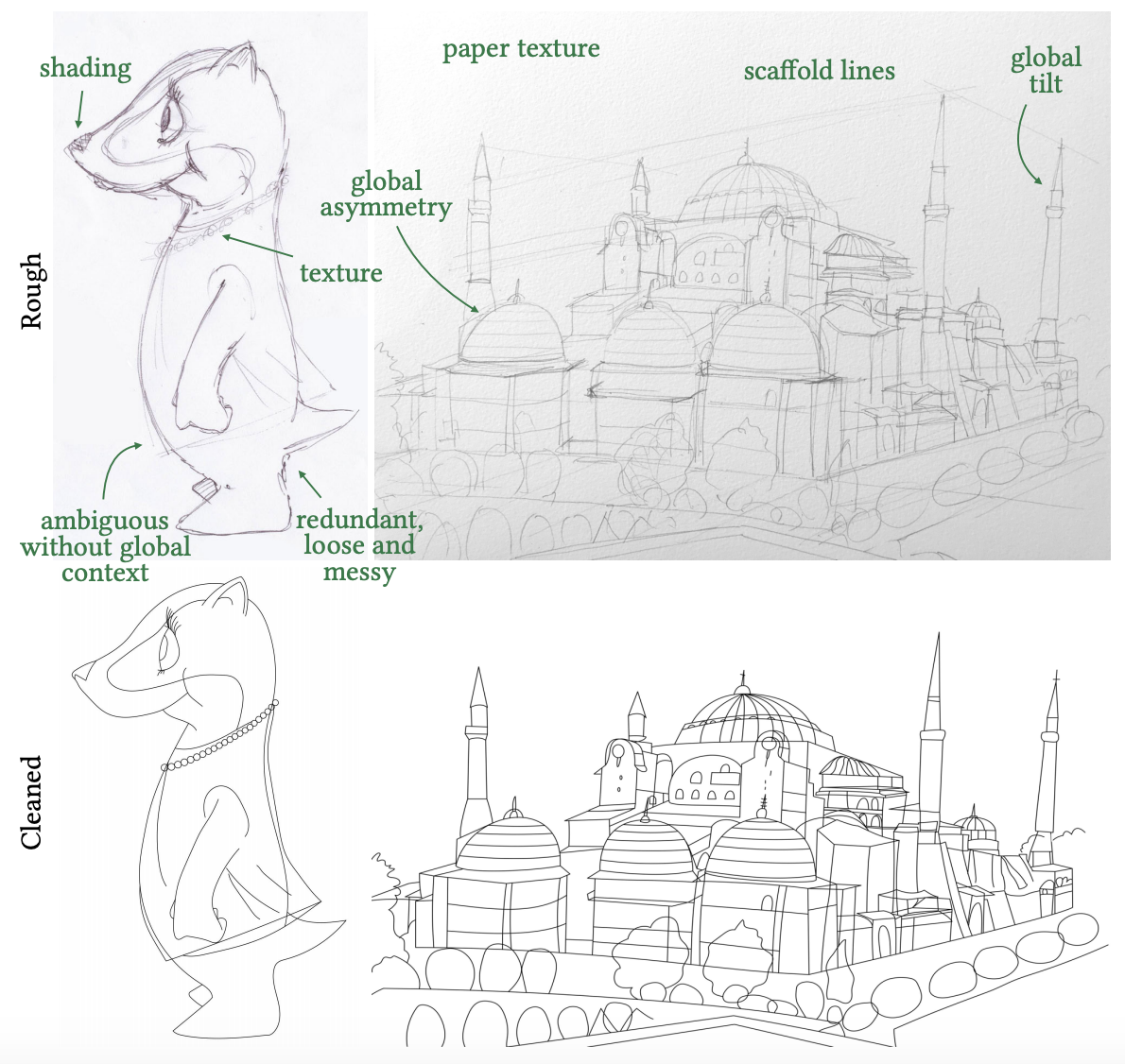 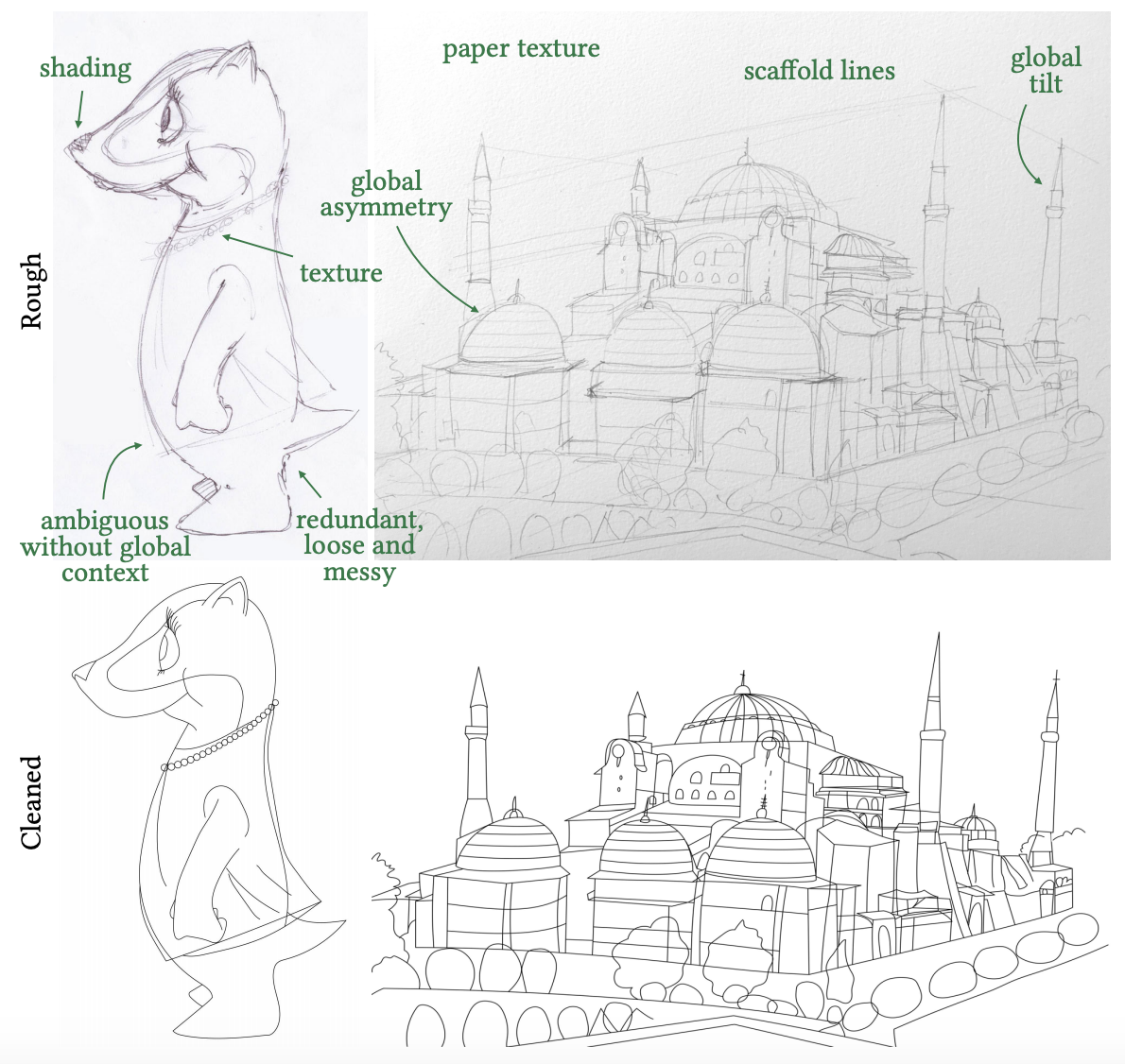 Scaffold lines
Tilt
Shading
Paper Texture
Texture
Asymmetry
Ambiguous & Messy strokes
Image copyright: AP (CC-BY-SA-3.0), Jinho Jung (CC-BY-SA-2.0)
[Speaker Notes: Therefore, it is critical to give a clear statement of the problem: what  should be the ideal cleaned sketch looked like?

This question could be divided into 2 sub-questions:
What information exist in a rough sketch that will eventually be remove or fixed?
As we have discussed in previous slide, physical artifacts, Non-smooth strokes and Global context should be considered first

But which of them should be solved by algorithm?
So break up those into more detailed groups, we propose in these groups
2.1 ambiguous, messy strokes texture stokes need to be cleaned up or fixed. 
2.2 shading, hatching and scaffold lines, refining or cleaning is not necessary to them, cause they are temporal and will be remove or replaced eventually. So we just need to identify and separate them into different layers.
2.3 global context inconsistent,  should be leave unchanged. Those information are usually decided by authors on the stage of early “structure  level” or even on “conceptual level”. And it will be difficult to discriminate them from deliberately non-smooth strokes . So we assume the artists who draw these rough sketches are professional and are always correct at conceptual and structural design.]
Problem Statement
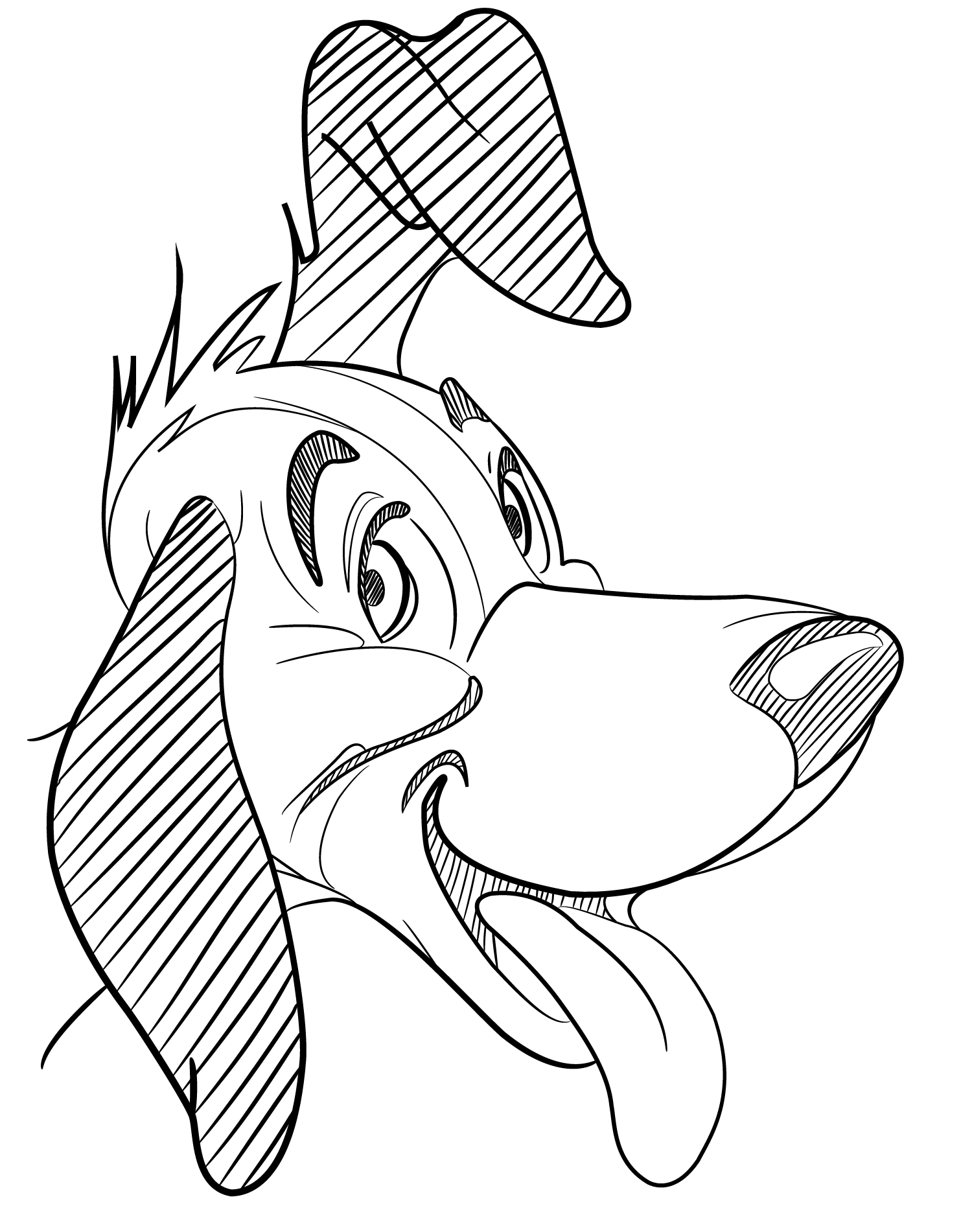 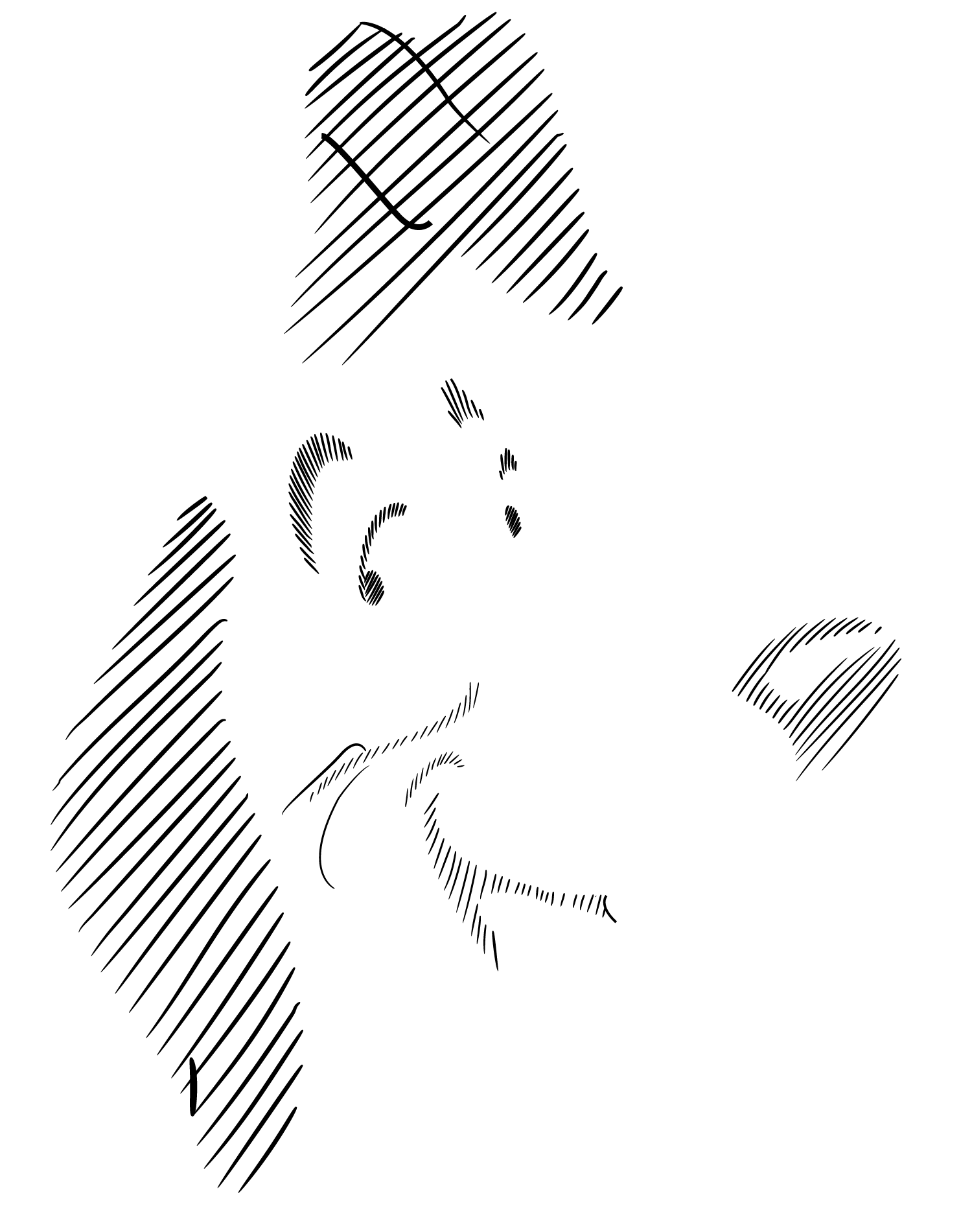 Assessing algorithmic solution to sketch cleanup
Neaten and concise rough strokes
Identify and separate Non-shape strokes
Retain stroke thickness & color
Close junctions
No iteration
Global deformations are out of scope
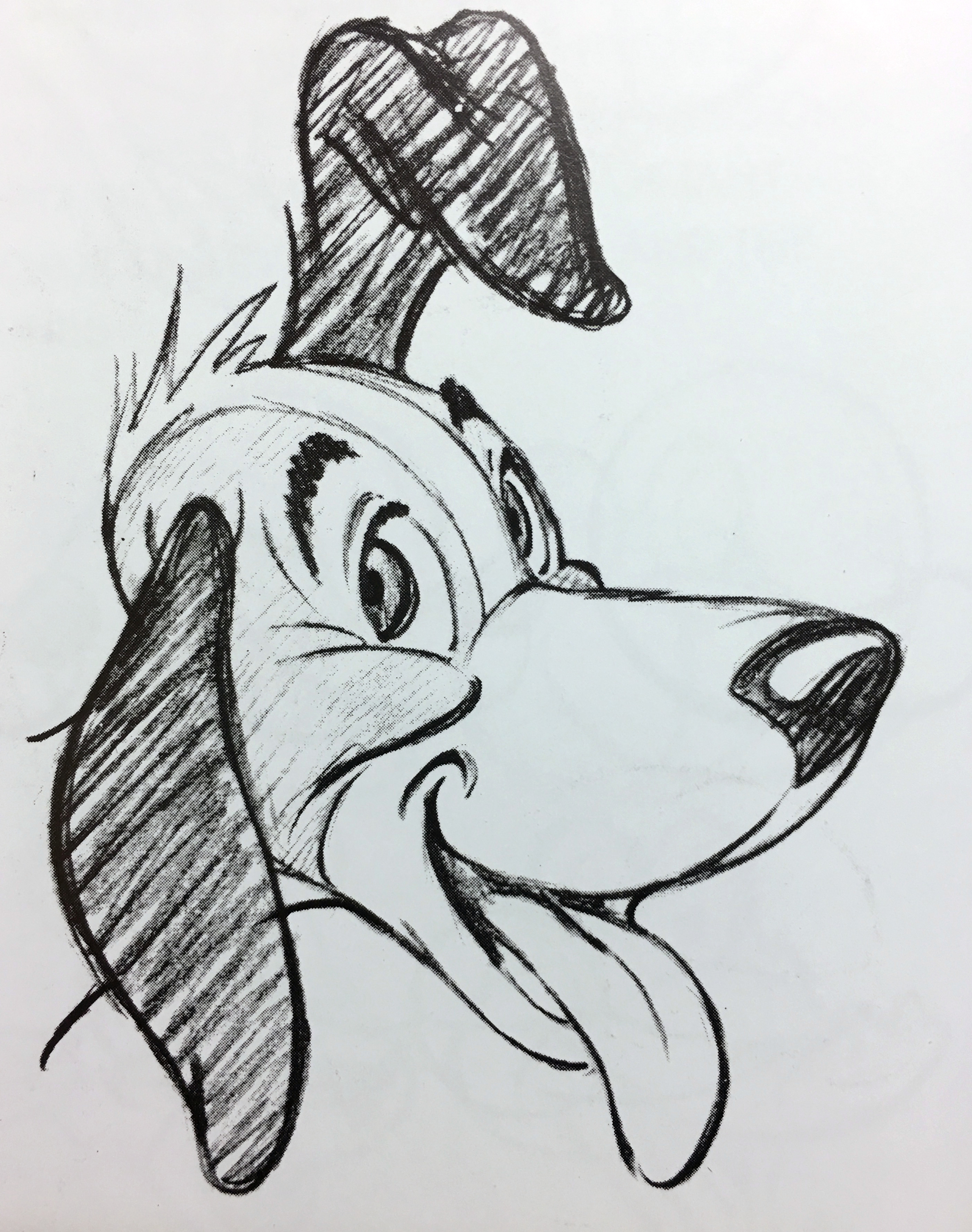 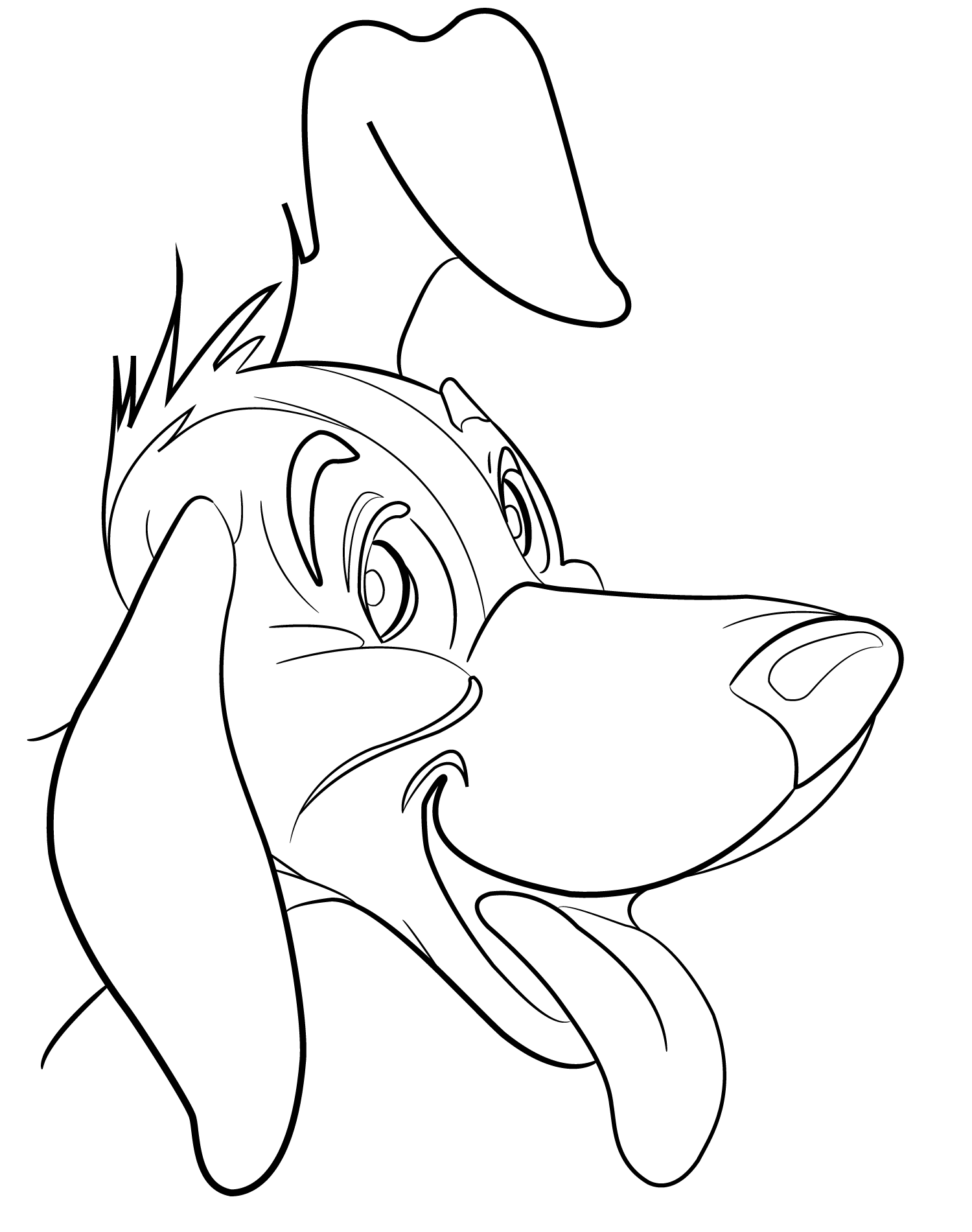 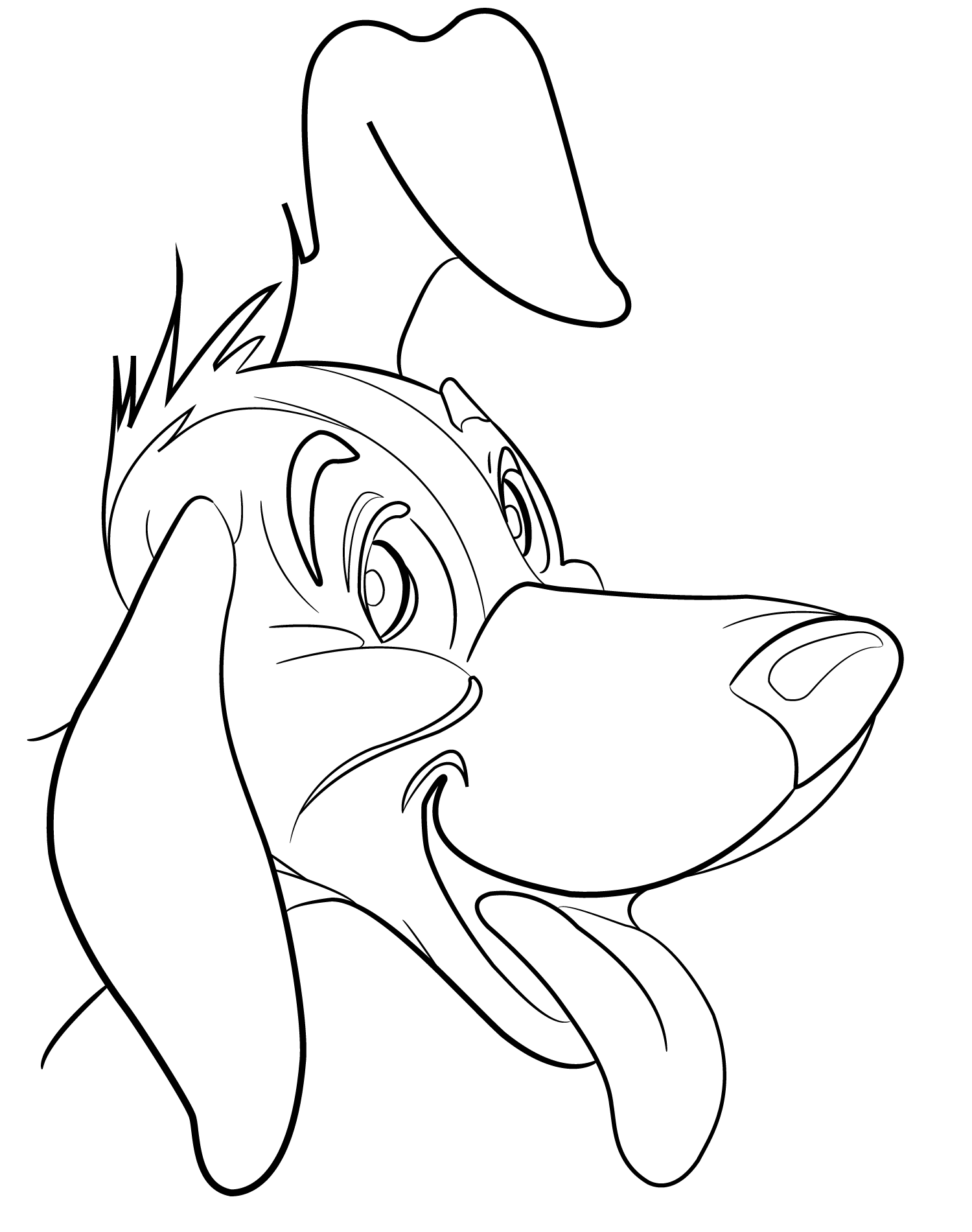 Image copyrights: Explicit permission@Preston Blair
[Speaker Notes: With these in mind, we can express our problem statement as finding an algorithmic solution to sketch cleanup task. It should out put neat and concise clean strokes with precisely closed junctions and similar stroke thickness and color to original sketch. All non-shape strokes should be identified, separated and treated differently. At last, it can’t add details that are not exist in rough sketches.
On the other hand, global context should be identified as a problem with different scope.
At last, we also find that although cleanup a rough sketch as requirements above is easy for human, it is difficult to get every junction points closed precisely.]
Logo (12/29)
Freeform (33/86)
Fashion (11/40)
Architecture (12/26)
Design (33/40)
Genre (#curated/#total)
Dataset Creation
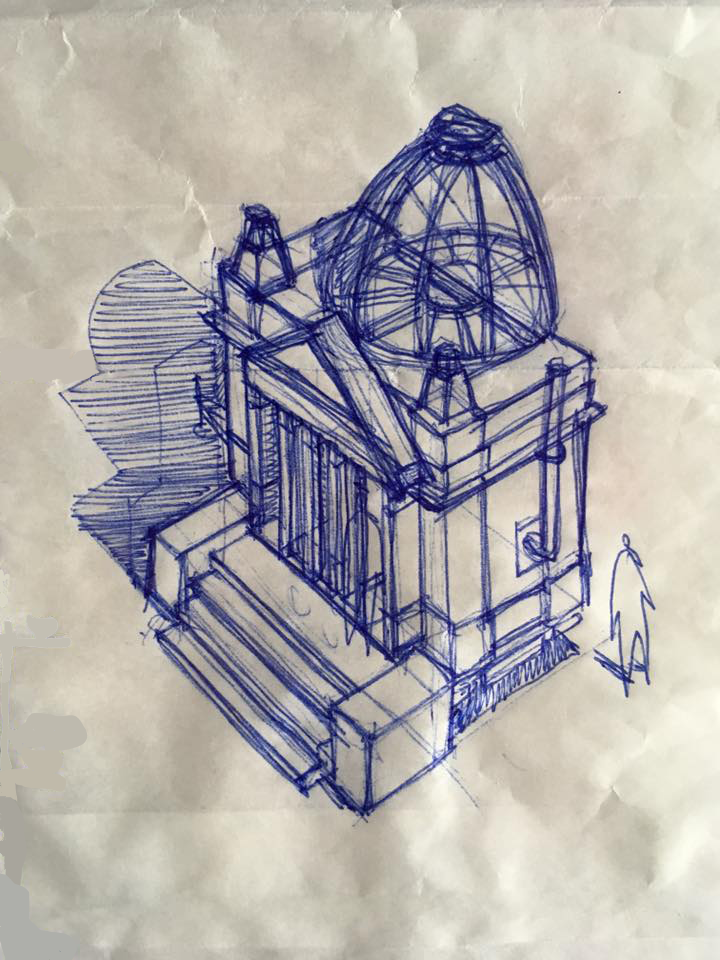 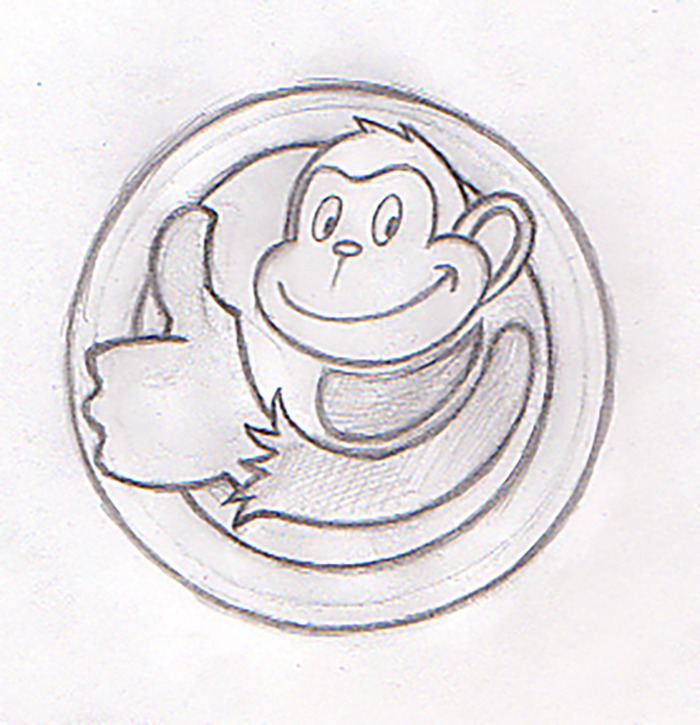 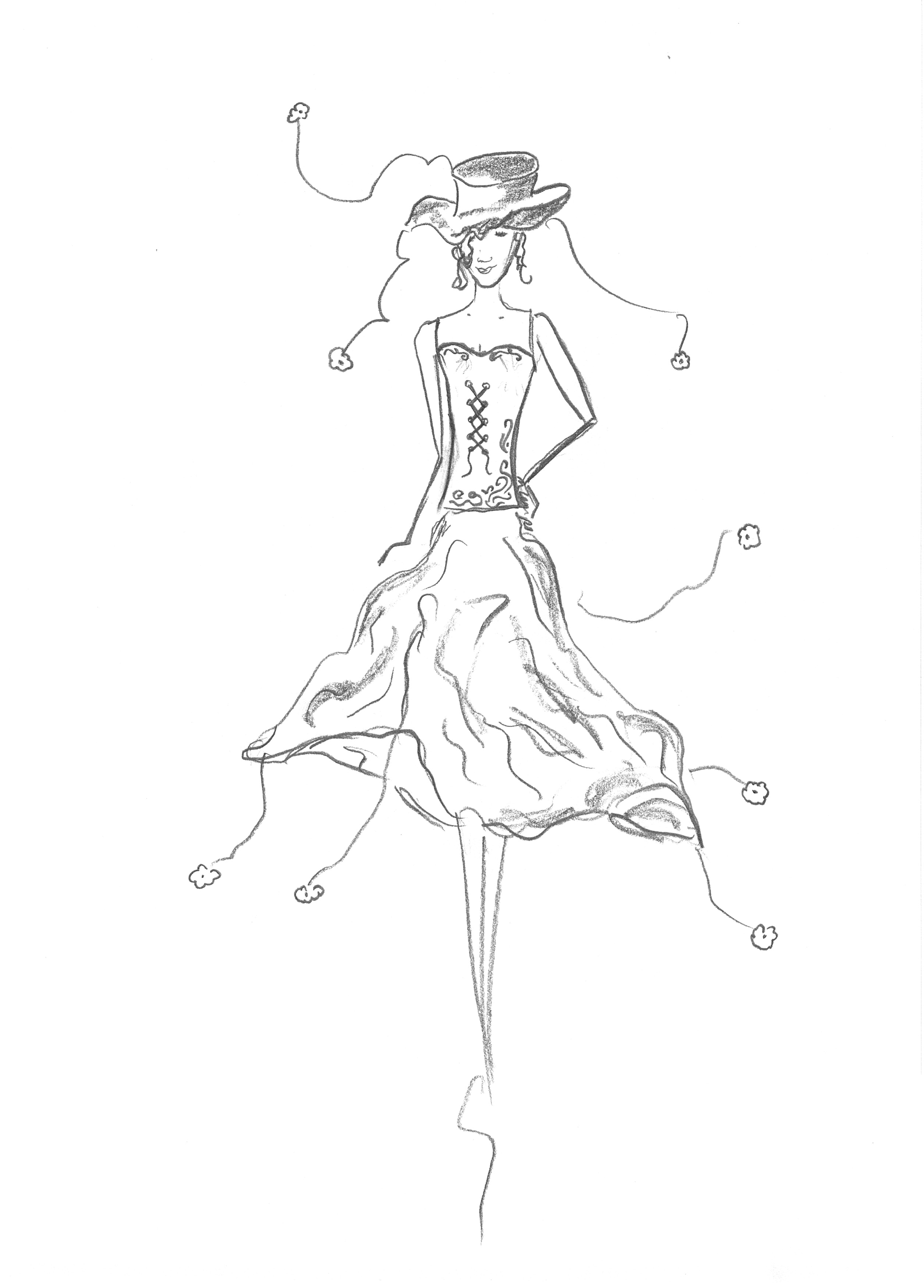 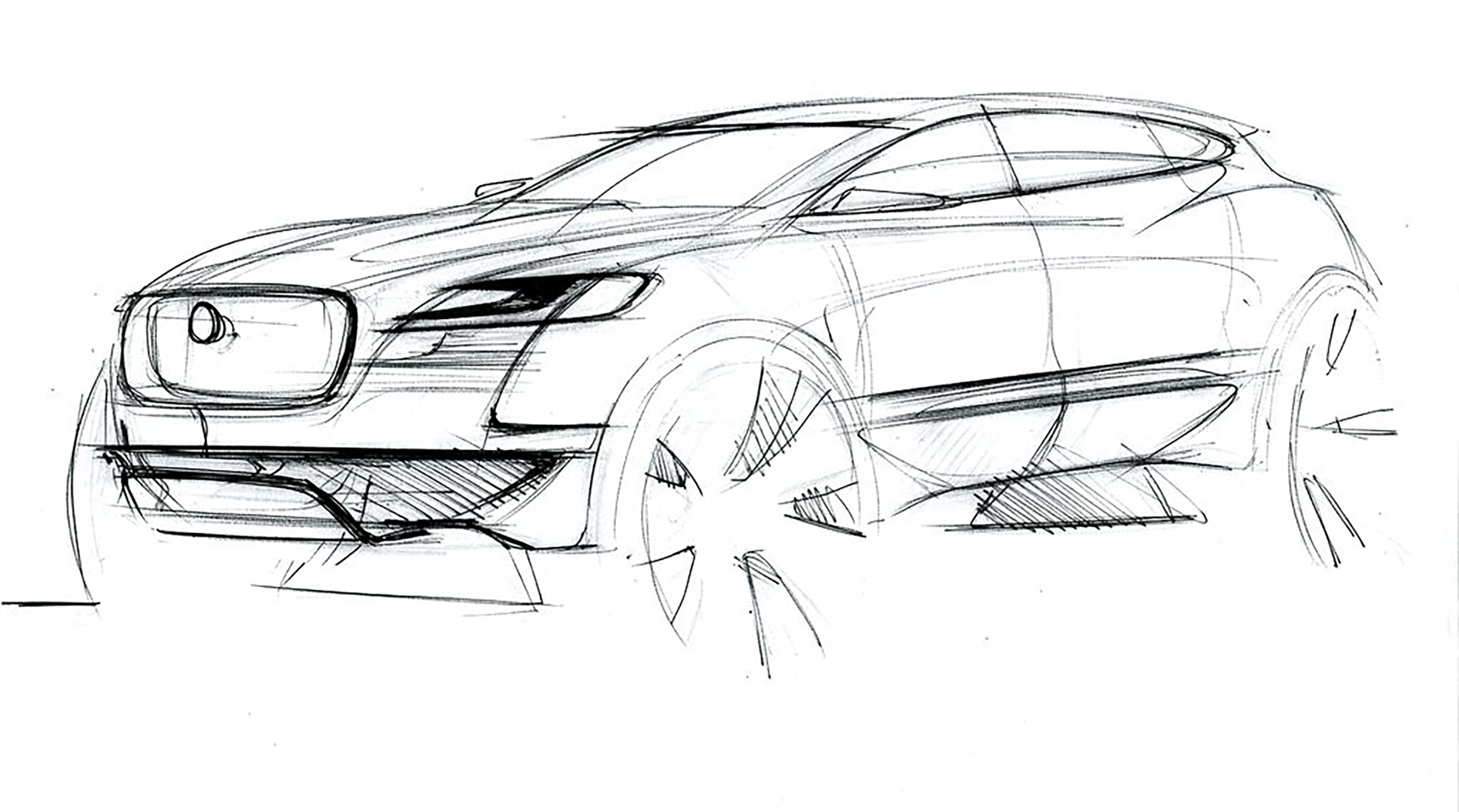 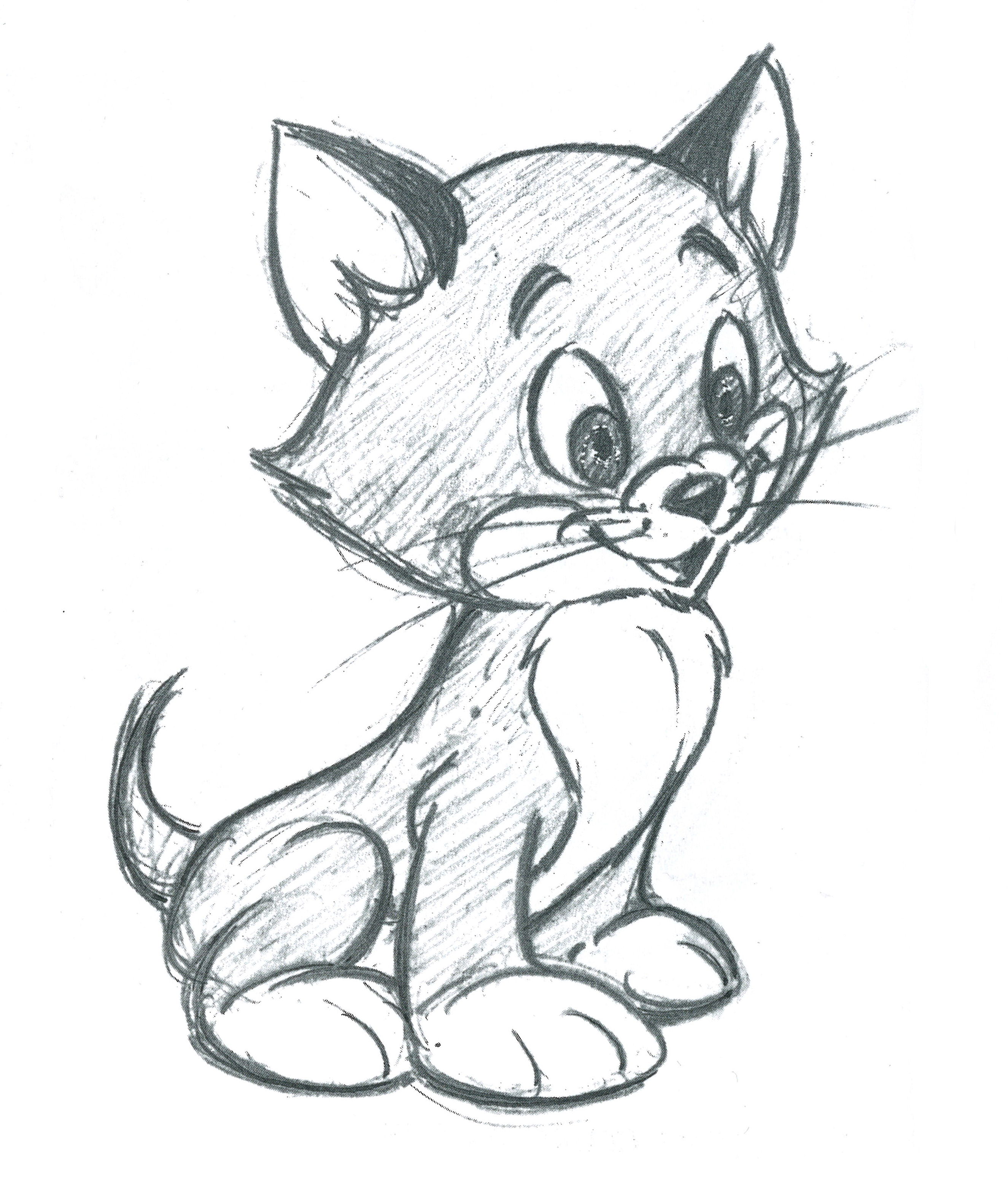 CC-BY-2.0 © Jaguar MENA
5 genres, 281 sketches
94% Creative Commons
39 authors
101 curated sketches, 3 ground truth per curated sketch
Curated sketches contain both raster & vector versions
40 baseline rough sketches
Rich tags (author, genre, stroke type, back ground, …)
CC-BY-NC-2.0 © 
Anna a
© Preston Blair
CC-BY-SA-4.0 ©
Myriam Lasserre
CC-BY-SA © Tinyhouse University
[Speaker Notes: To be more specific, we collected a dataset with 281 rough sketches in which 101 are curated. The rough sketches are of 5 genres and created by 39 authors. Each curated sketches has 3-5 cleaned sketches by different professional artists, respectively.  As you can see, the sketches on the right are examples in our dataset, each one represent one genre and numbers on top of them means curated sketch numbers and total numbers in that genre. 94% of them are of creative common licenses. We also try to bridge the gap between previous rough sketches in experiment and wild sketches by including 40 baseline rough sketches.]
Ground Truth Creation
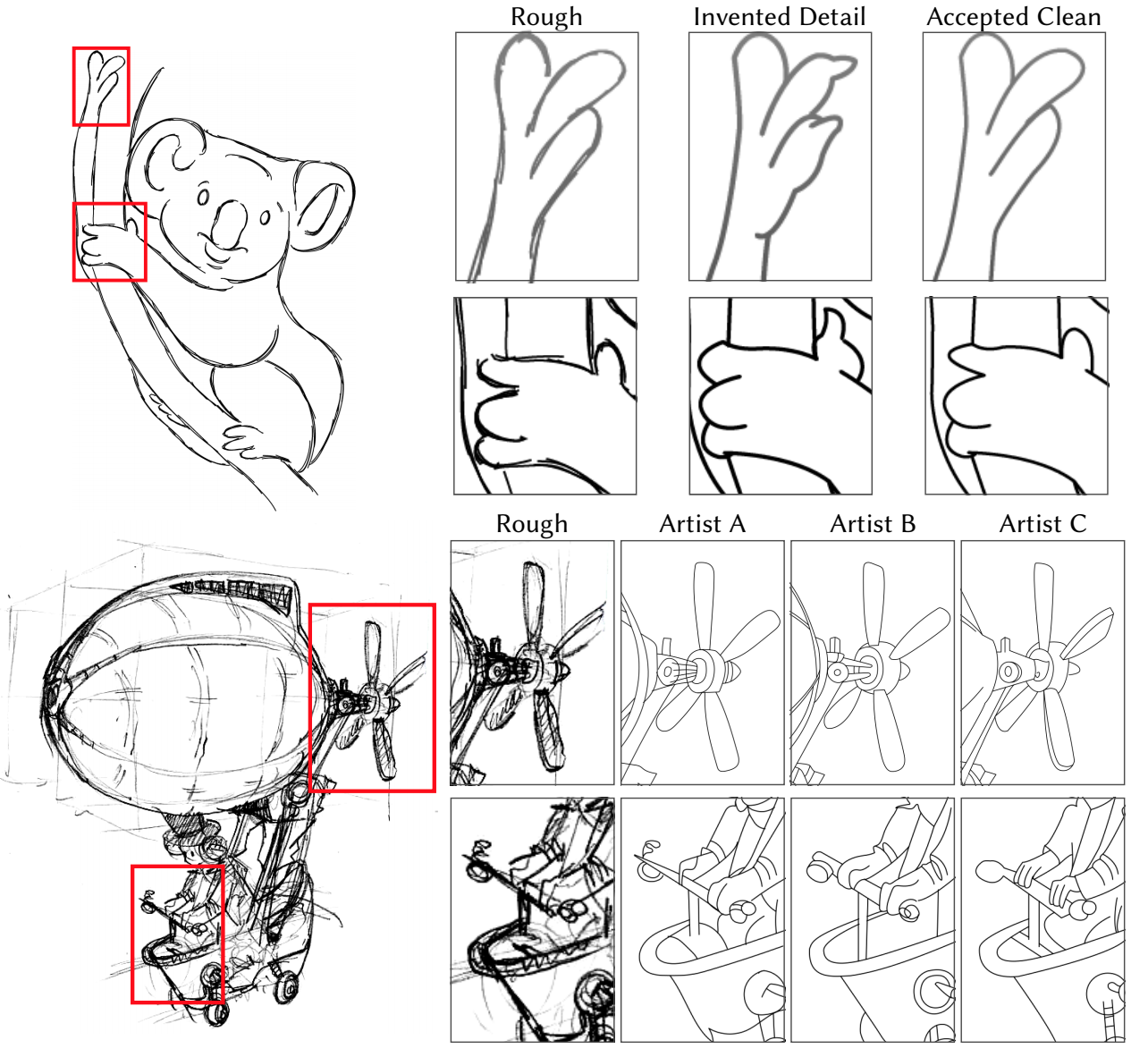 7 professional artists
Vector strokes, close junctions 
No iteration
Make best guess
Layer separation
Uniform stroke color & width
Imperfect junctions
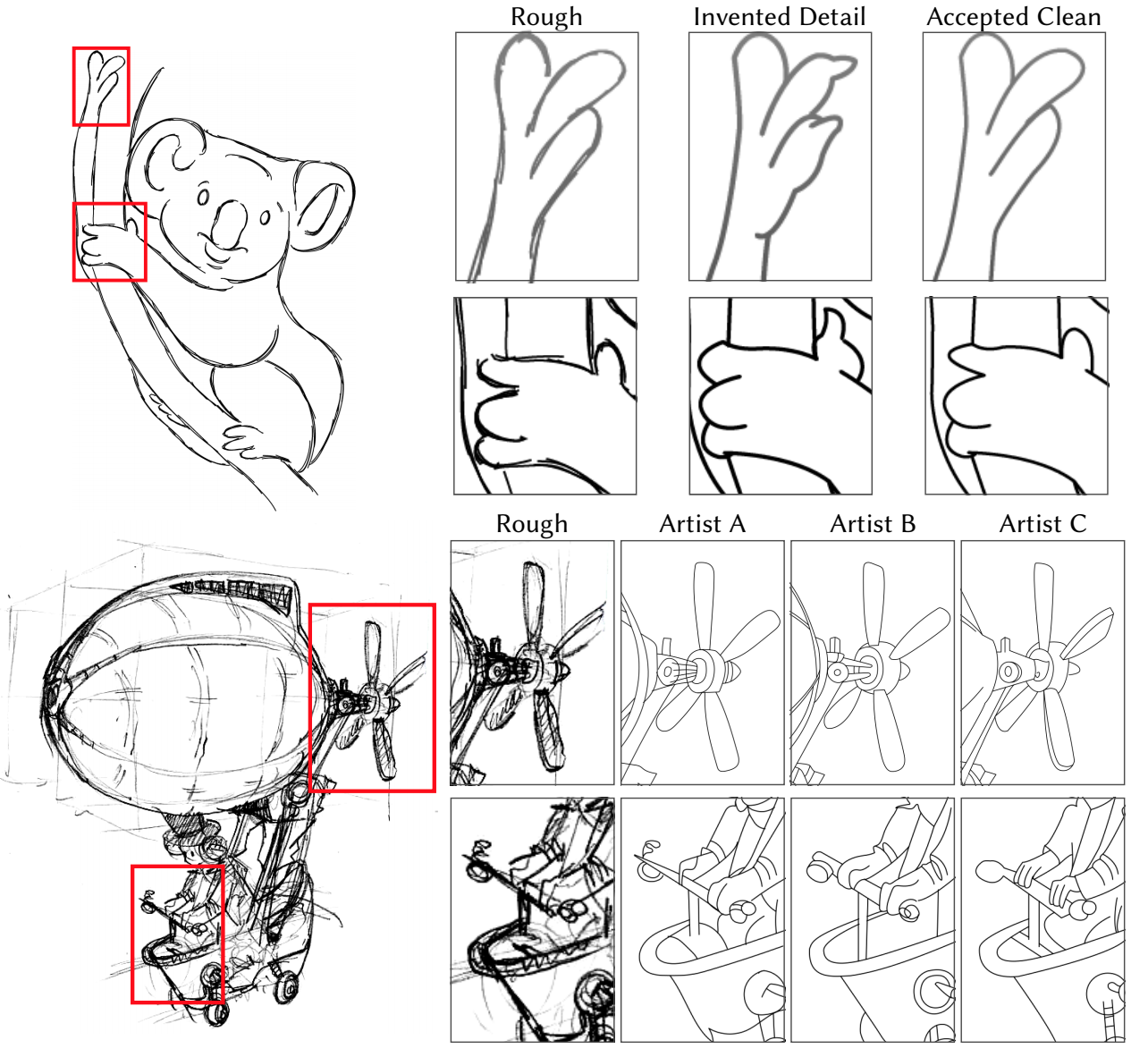 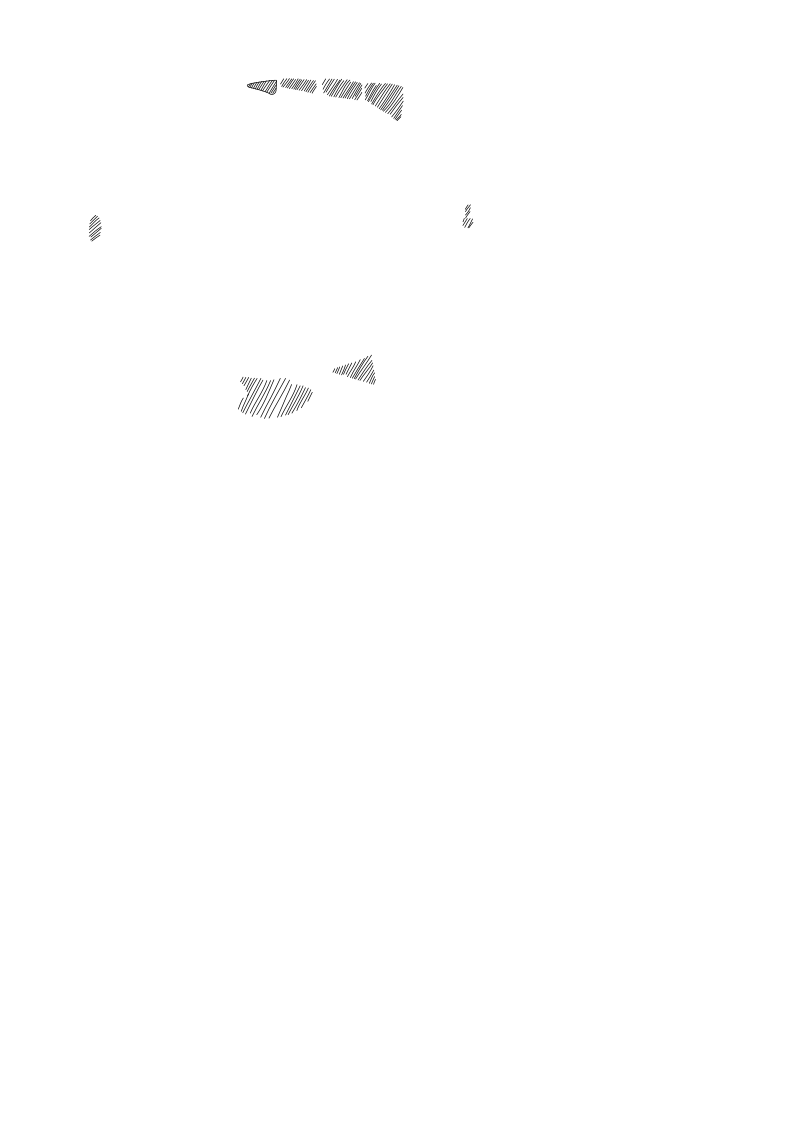 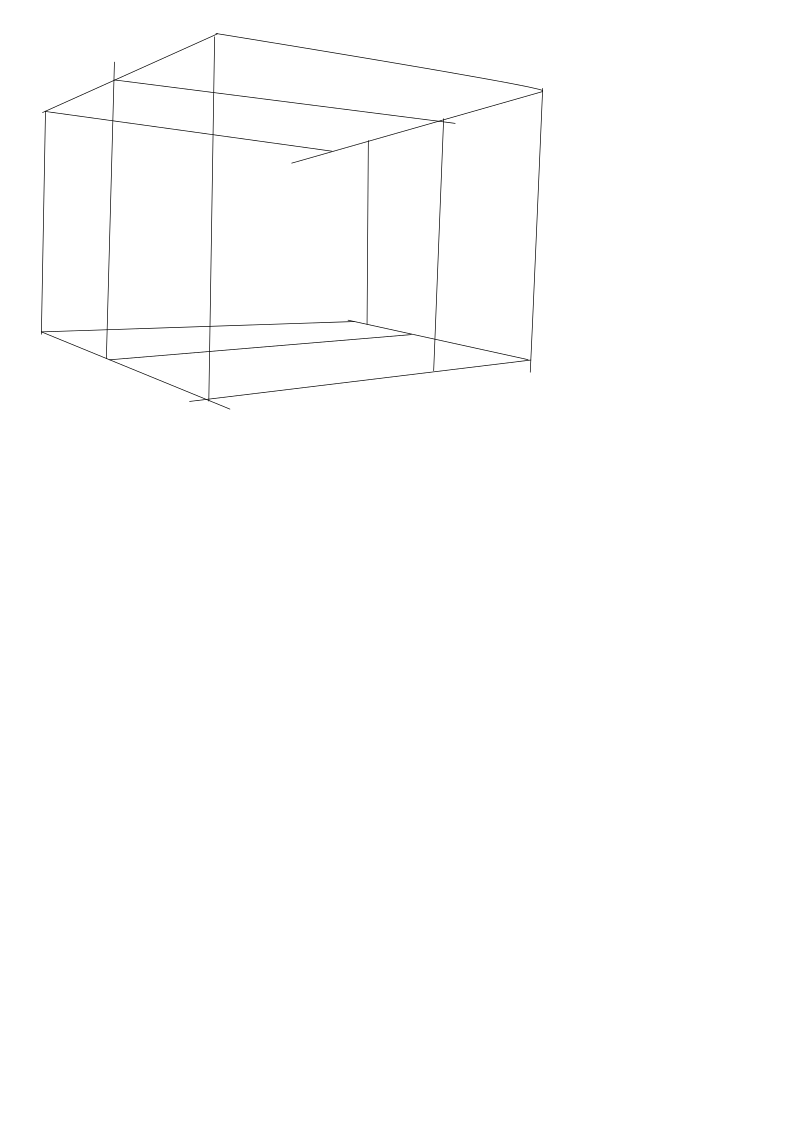 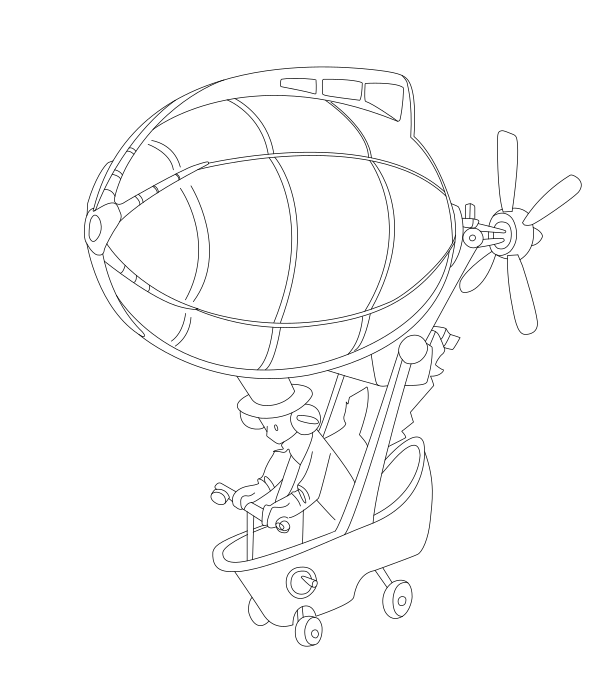 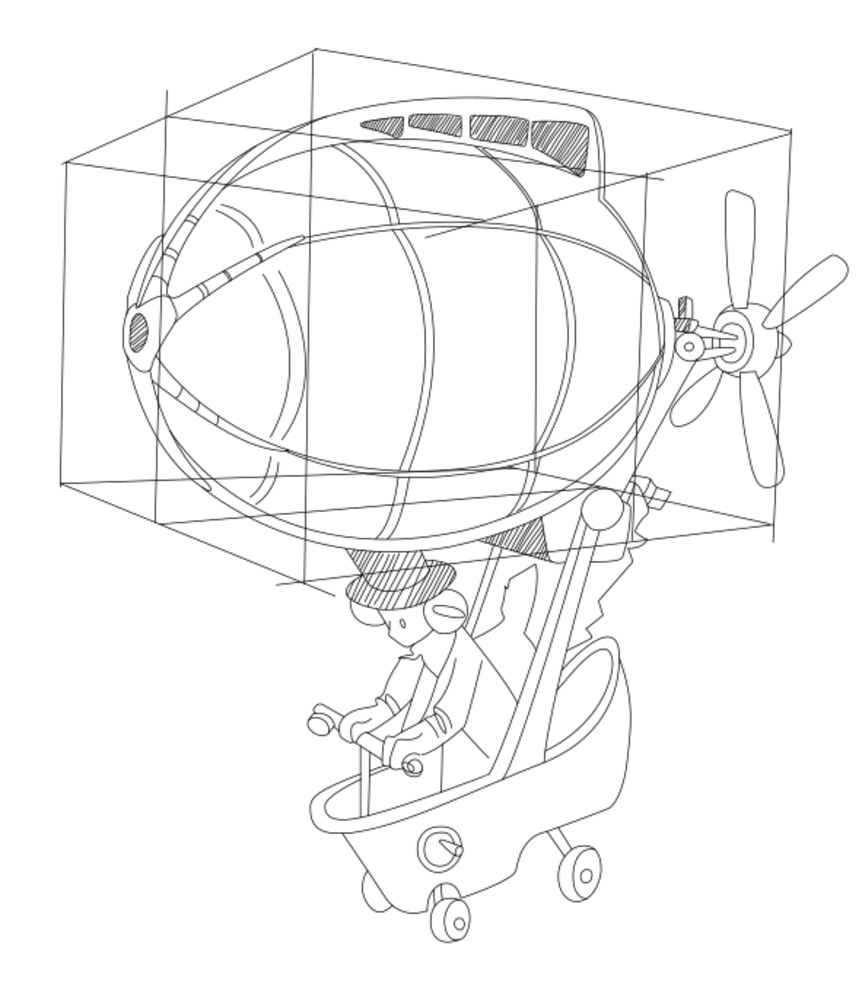 Upper image: ©David Revoy (CC BY 4.0),  Lower image: ©Enrique Rosales
[Speaker Notes: We make our cleaned sketch with following rules:
No integration, which means we don’t want to add details or fixes that don’t exists in rough sketch
Make best guess, when it is difficult to infer clear stroke somewhere, we need to guess reasonable strokes without break no interaction rule
Non shape strokes should be move to different layers respectively.]
Rough sketch
Automatic cleaned sketch
Metrics
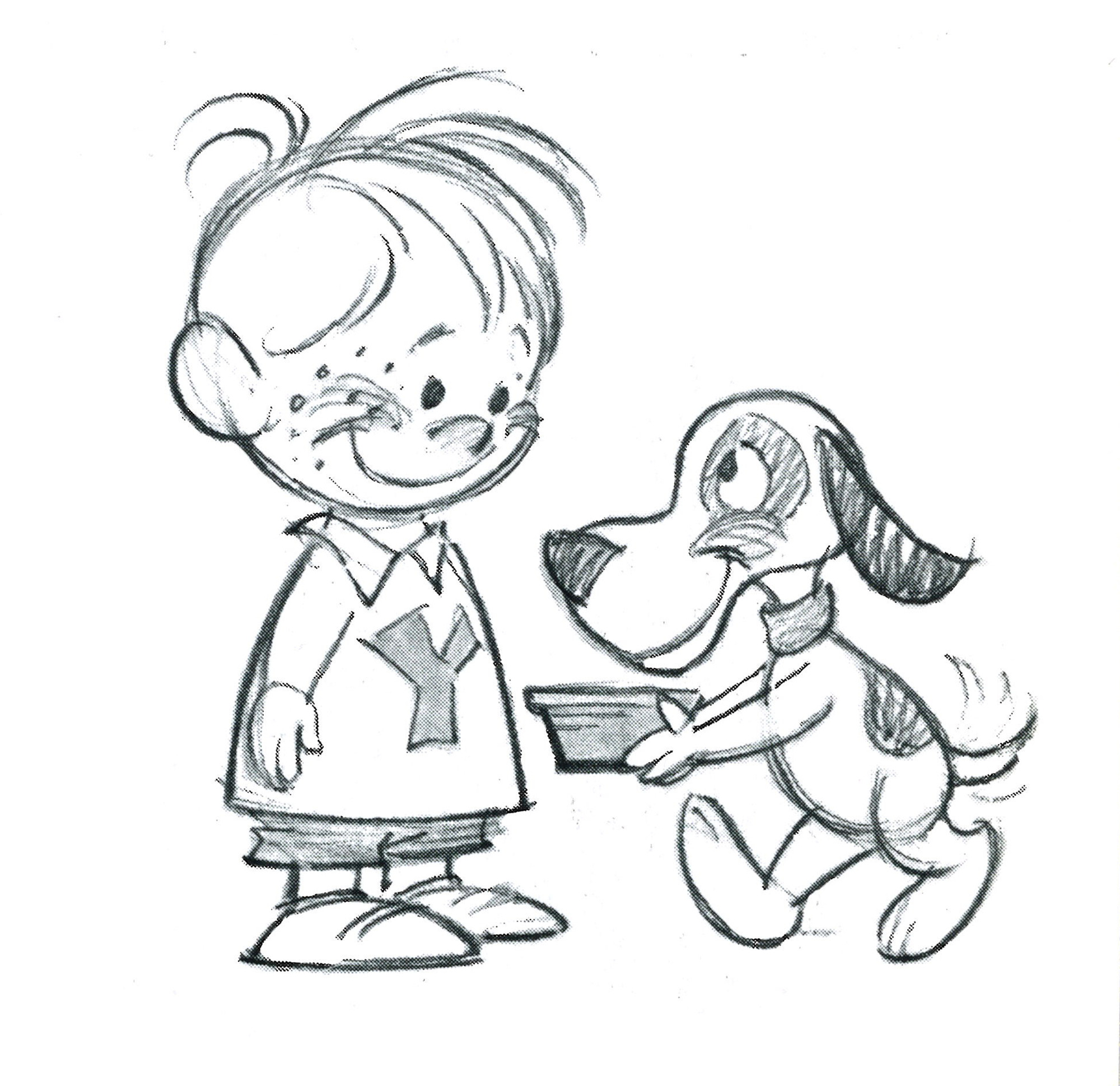 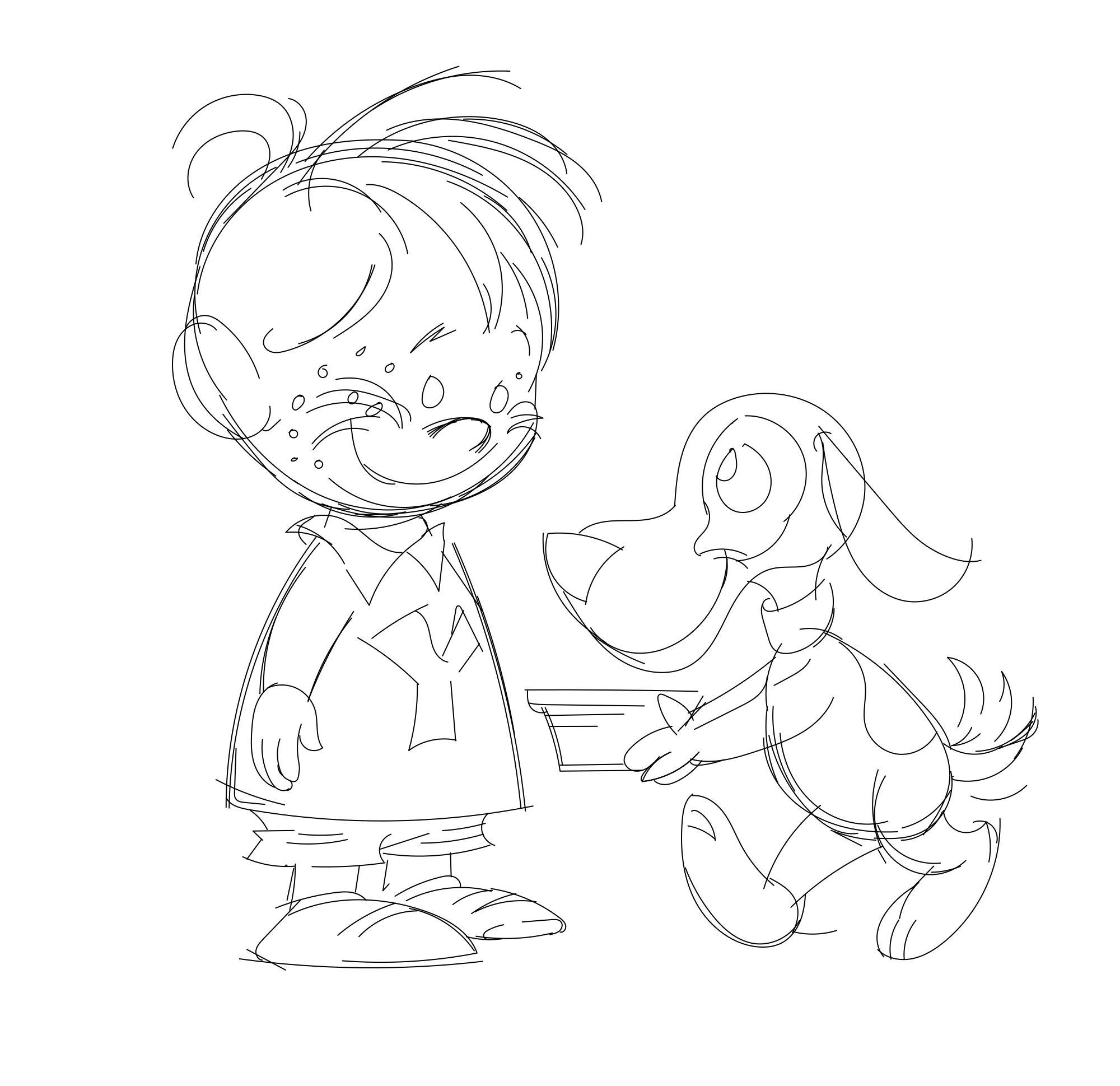 Sketch cleanup algorithms
How well do algorithmically cleaned rough sketches match ground truth?
What is the quality of vector paths in the output?
How fast and reliable are the algorithms?
Speed?
Reliability?
Similar to ground truth?
Vector quality?
Image: ©Preston Blair
[Speaker Notes: After we get the manually cleaned sketches as ground truth, we consequently plan to find metrics to evaluate automatic cleaned sketches with those ground truth.

Considering the sketch cleanup algorithms may output raster or vector sketch, we need to consider metrics to evaluate sketch pair similarities in both domain. 

For raster metric, we consider common metric as our point-to-point sketch distance
Including chamfer distance, precision and recall, Hausdorff distance, Intersection over union between automatic cleaned result and manually cleaned sketches.
But which distance should we use?
As the example shows, two sketches with different color represent automatic result and ground truth, respectively, then there will be typical 5 cases of the matching result. But only “perfect, nudge, dot” cases should have similar and relatively better results, since the automatic result are still complete. And the “dot only” case should has worse result.  Only chamfer distance fits to our expectation.

Then consider the vector metric, we decided to compare the distribution of stroke length, junction point distance and number of open junctions between algorithmic results and vector ground truths.]
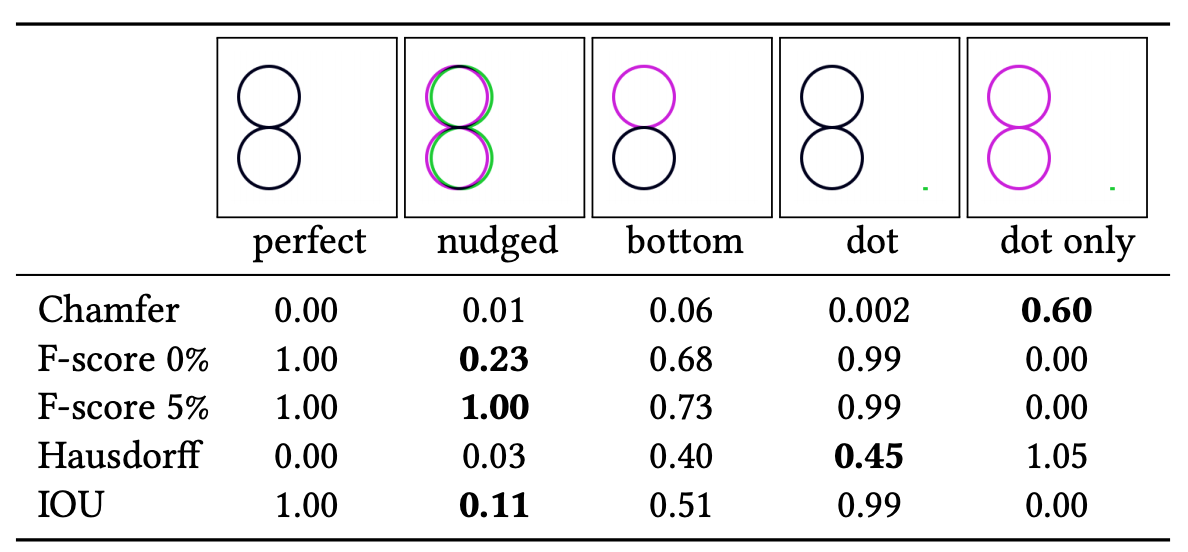 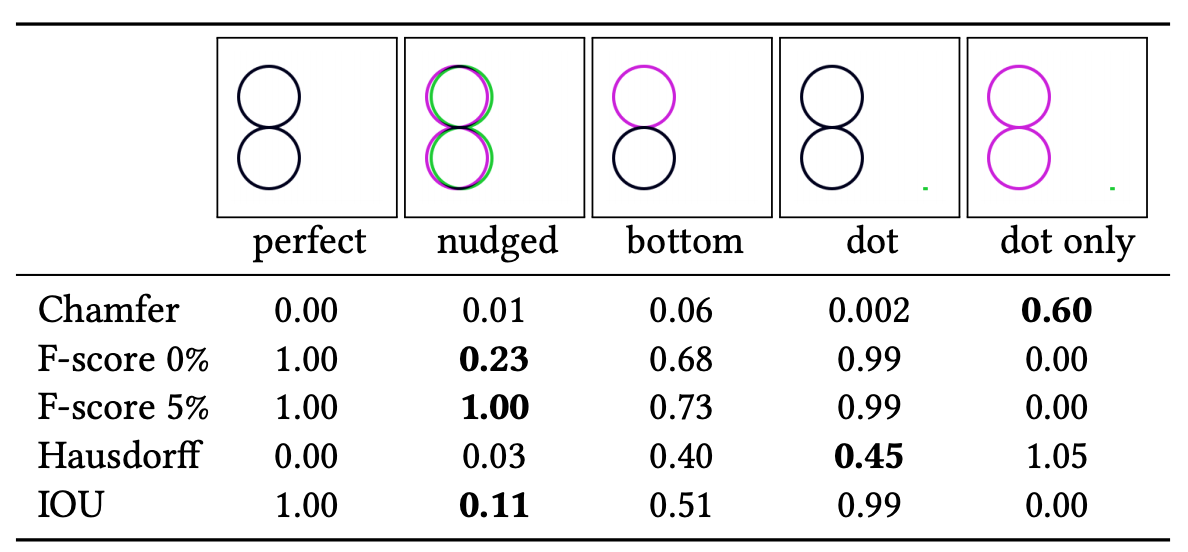 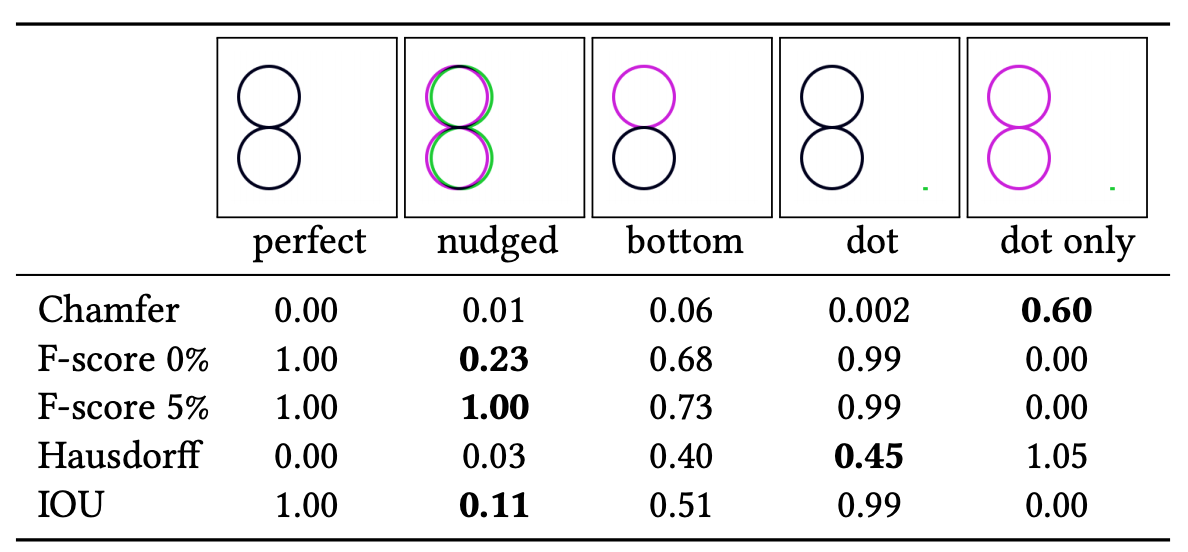 Dissimilar
Medium
Similar
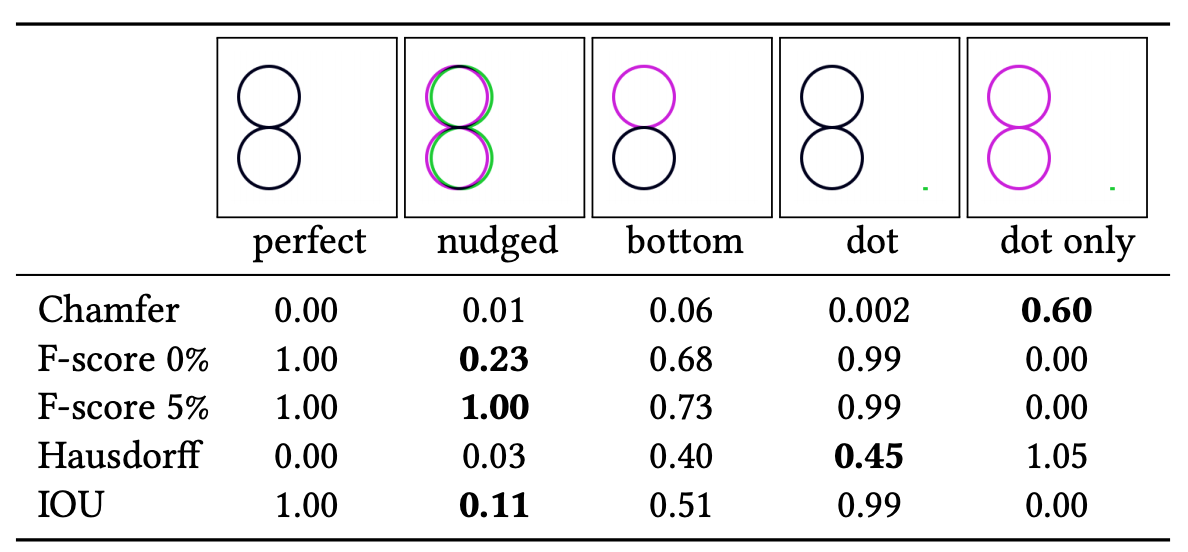 Metrics
Similarity metrics
Chamfer distance (lower is better)
F-score (higher is better)
Hausdorff distance (lower is better)
IOU (higher is better)
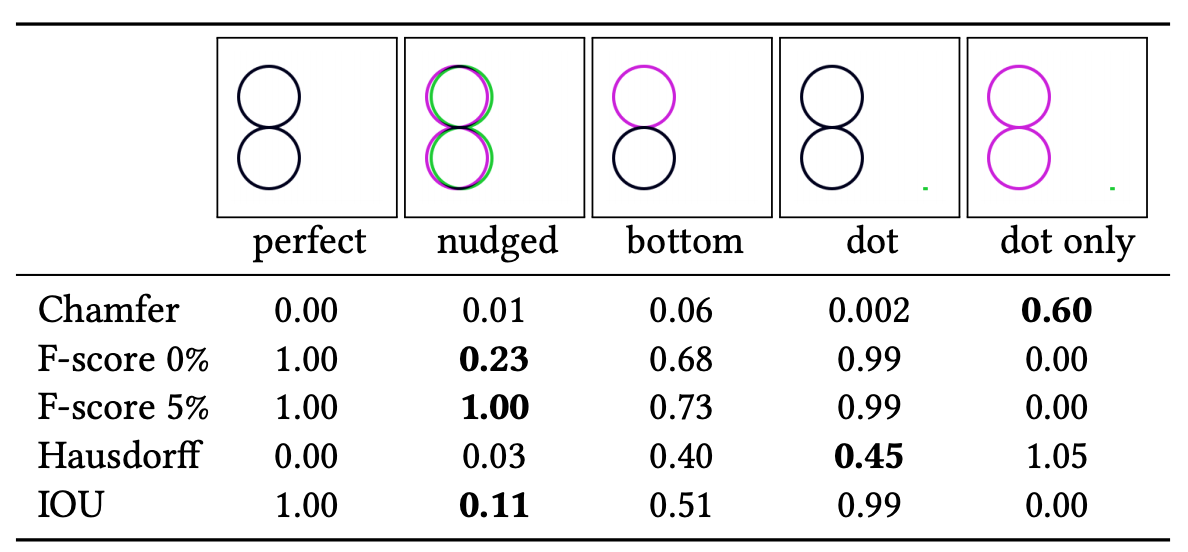 [Speaker Notes: After we get the manually cleaned sketches as ground truth, we consequently plan to find metrics to evaluate automatic cleaned sketches with those ground truth.

Considering the sketch cleanup algorithms may output raster or vector sketch, we need to consider metrics to evaluate sketch pair similarities in both domain. 

For raster metric, we consider common metric as our point-to-point sketch distance
Including chamfer distance, precision and recall, Hausdorff distance, Intersection over union between automatic cleaned result and manually cleaned sketches.
But which distance should we use?
As the example shows, two sketches with different color represent automatic result and ground truth, respectively, then there will be typical 5 cases of the matching result. But only “perfect, nudge, dot” cases should have similar and relatively better results, since the automatic result are still complete. And the “dot only” case should has worse result.  Only chamfer distance fits to our expectation.

Then consider the vector metric, we decided to compare the distribution of stroke length, junction point distance and number of open junctions between algorithmic results and vector ground truths.]
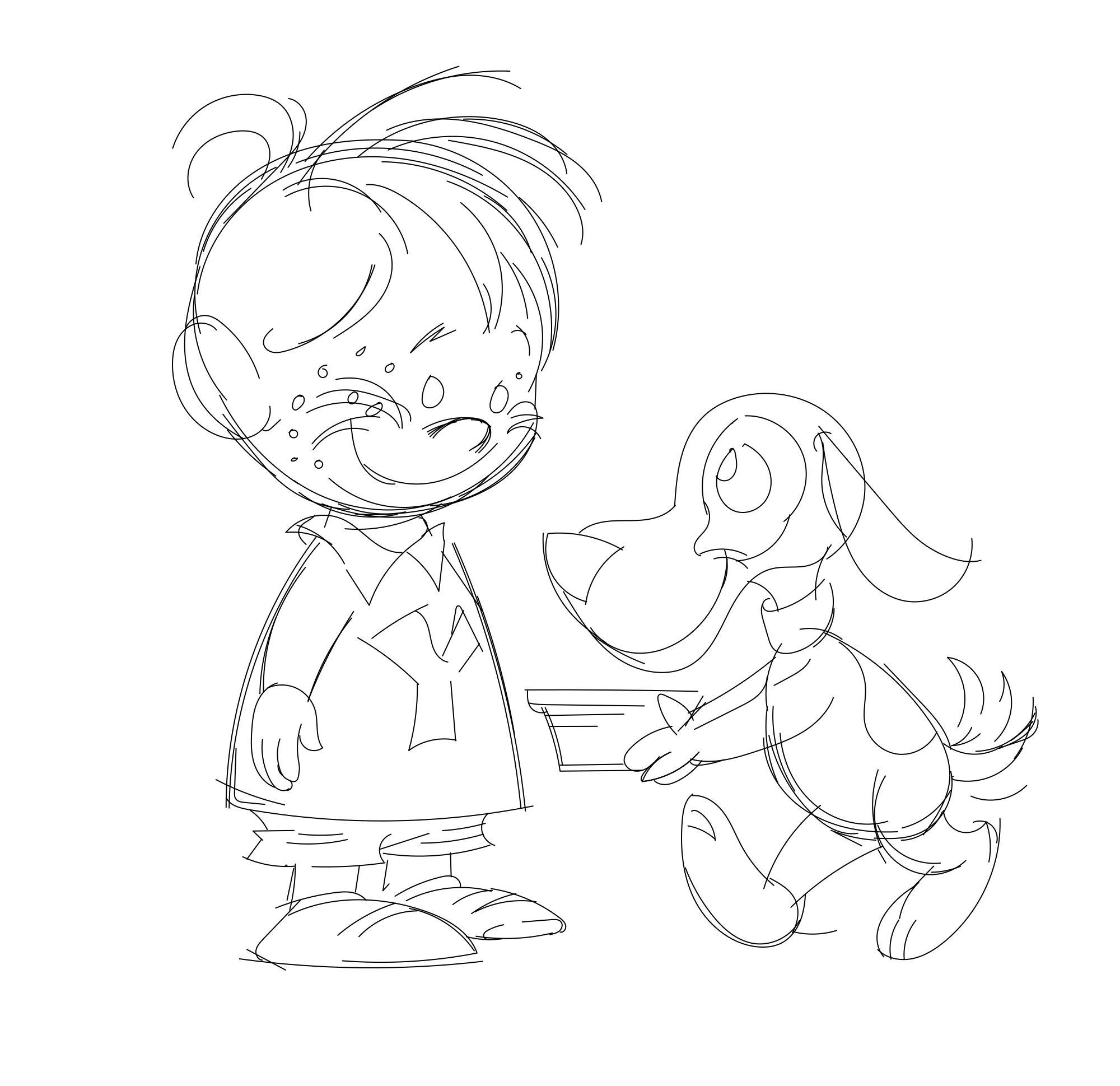 Metrics
Vector quality
Stroke length
Vector algorithmically results
Image: ©Preston Blair
[Speaker Notes: After we get the manually cleaned sketches as ground truth, we consequently plan to find metrics to evaluate automatic cleaned sketches with those ground truth.

Considering the sketch cleanup algorithms may output raster or vector sketch, we need to consider metrics to evaluate sketch pair similarities in both domain. 

For raster metric, we consider common metric as our point-to-point sketch distance
Including chamfer distance, precision and recall, Hausdorff distance, Intersection over union between automatic cleaned result and manually cleaned sketches.
But which distance should we use?
As the example shows, two sketches with different color represent automatic result and ground truth, respectively, then there will be typical 5 cases of the matching result. But only “perfect, nudge, dot” cases should have similar and relatively better results, since the automatic result are still complete. And the “dot only” case should has worse result.  Only chamfer distance fits to our expectation.

Then consider the vector metric, we decided to compare the distribution of stroke length, junction point distance and number of open junctions between algorithmic results and vector ground truths.]
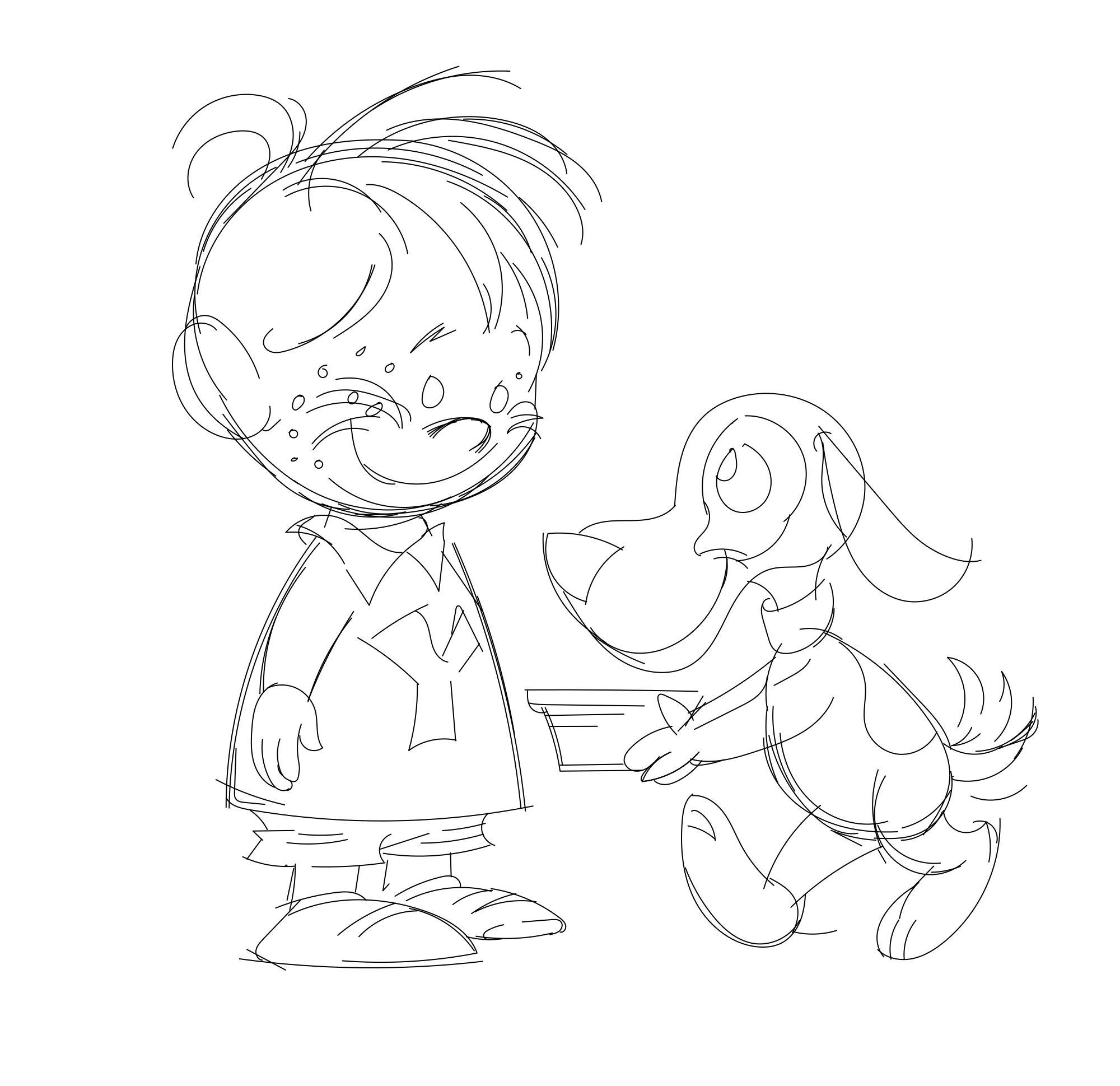 Metrics
Vector quality
Stroke length
Junction quality
Vector algorithmically results
Image: ©Preston Blair
[Speaker Notes: After we get the manually cleaned sketches as ground truth, we consequently plan to find metrics to evaluate automatic cleaned sketches with those ground truth.

Considering the sketch cleanup algorithms may output raster or vector sketch, we need to consider metrics to evaluate sketch pair similarities in both domain. 

For raster metric, we consider common metric as our point-to-point sketch distance
Including chamfer distance, precision and recall, Hausdorff distance, Intersection over union between automatic cleaned result and manually cleaned sketches.
But which distance should we use?
As the example shows, two sketches with different color represent automatic result and ground truth, respectively, then there will be typical 5 cases of the matching result. But only “perfect, nudge, dot” cases should have similar and relatively better results, since the automatic result are still complete. And the “dot only” case should has worse result.  Only chamfer distance fits to our expectation.

Then consider the vector metric, we decided to compare the distribution of stroke length, junction point distance and number of open junctions between algorithmic results and vector ground truths.]
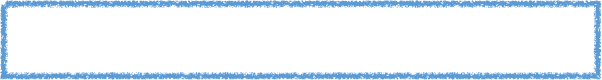 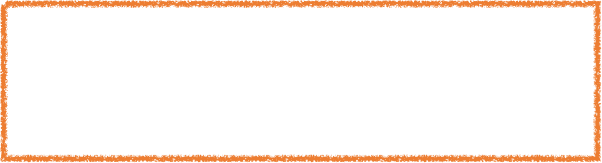 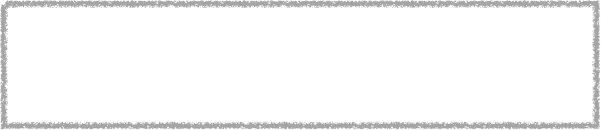 B
C
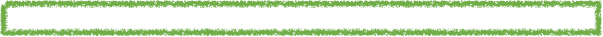 D
Benchmark
A
Algorithms
Parameters
Based on author’s recommendation
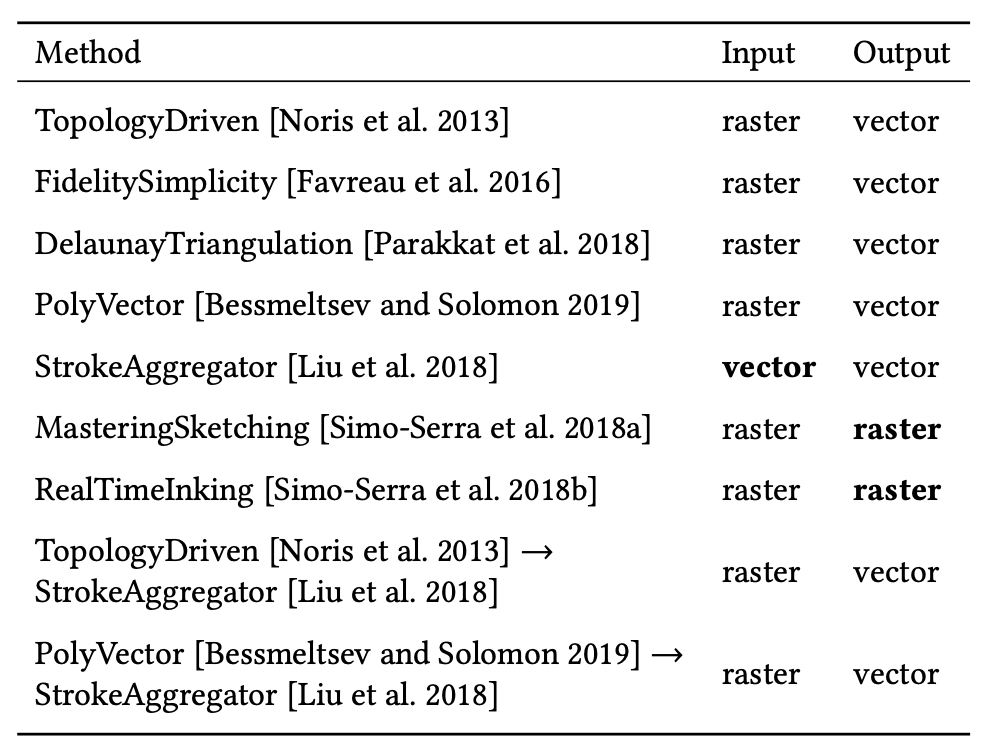 [Speaker Notes: Next we could start our benchmark, we chose 7 recent sketch cleanup algorithms and made 4 groups depending on the input and output file format.
There are 4 algorithms that take raster sketch in and output vector cleaned sketch, 2 algorithms take raster input and have raster output as well, only 1 algorithm accept vector input and output vector cleaned sketch. We also created 2 pipelines from group b and c as raster in vector out.
All the running parameters are set as author’s recommendation
For each rough sketch, we thresholded and vectorized it in order to satisfy all algorithms input format requirement. Similar to the creation of cleaned sketch, we also separate the rough sketches into multiple layers with such as rough stroke, shadows, scaffold lines, and so on so forth. Additionally, we resized all thresholded and vectorized rough sketches to size of 1000 pixel or 500 pixel on its long edge.]
Benchmark
Thresholded
Vectorized
Original
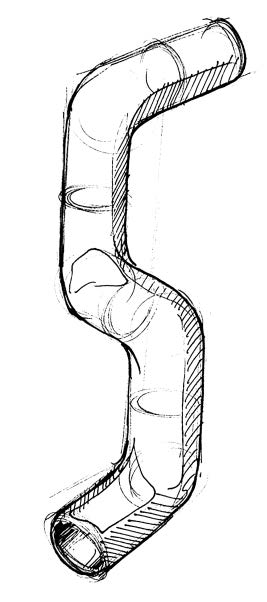 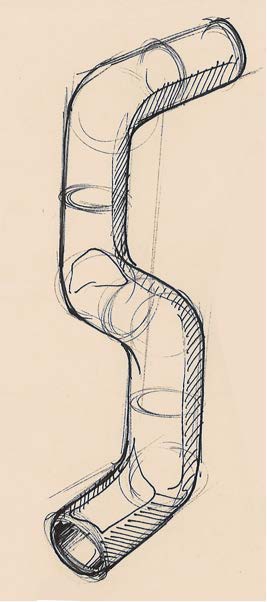 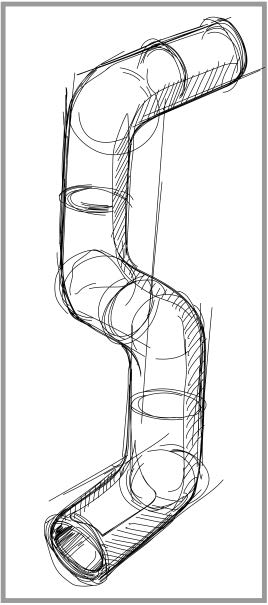 Data preparation
Sketch format: original, thresholded, and vectorized
Layer separation
Resolution: original, 1000, and 500 long edge pixels
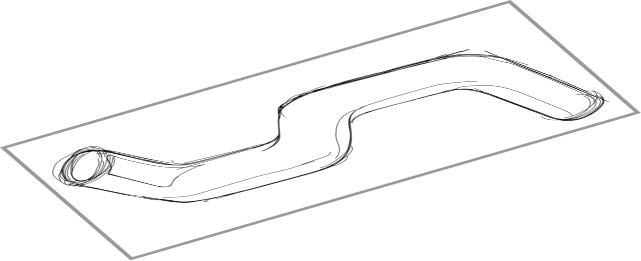 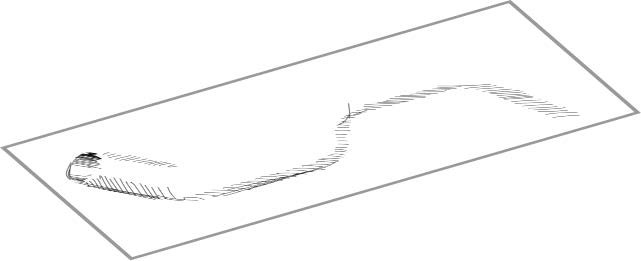 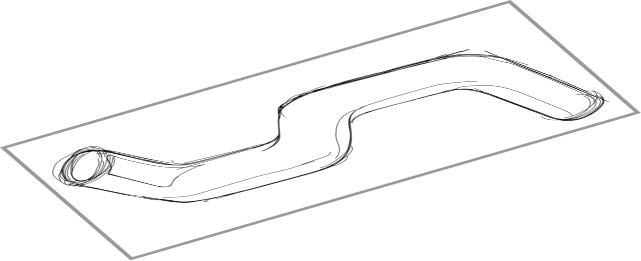 1000-pixel
1000-pixel
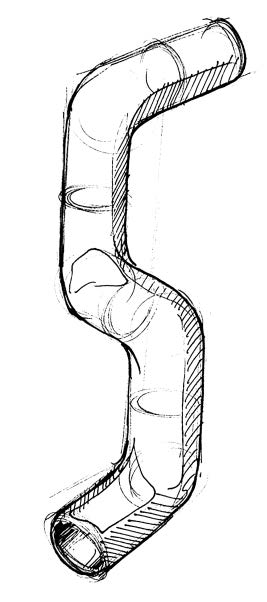 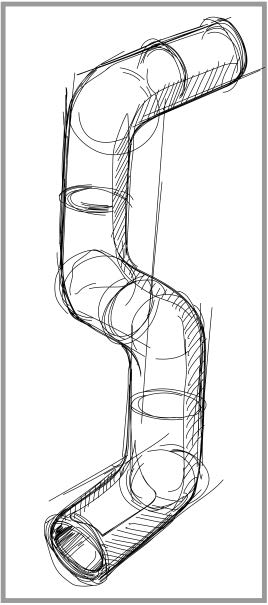 500-pixel
500-pixel
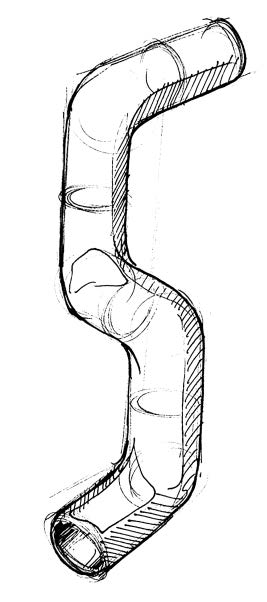 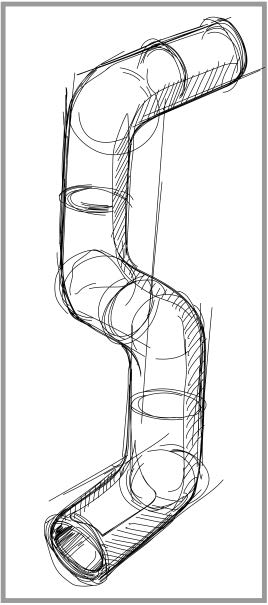 Image: ©Patrick Murphy (CC-BY-2.0)
[Speaker Notes: Next we could start our benchmark, we chose 7 recent sketch cleanup algorithms and made 4 groups depending on the input and output file format.
There are 4 algorithms that take raster sketch in and output vector cleaned sketch, 2 algorithms take raster input and have raster output as well, only 1 algorithm accept vector input and output vector cleaned sketch. We also created 2 pipelines from group b and c as raster in vector out.
All the running parameters are set as author’s recommendation
For each rough sketch, we thresholded and vectorized it in order to satisfy all algorithms input format requirement. Similar to the creation of cleaned sketch, we also separate the rough sketches into multiple layers with such as rough stroke, shadows, scaffold lines, and so on so forth. Additionally, we resized all thresholded and vectorized rough sketches to size of 1000 pixel or 500 pixel on its long edge.]
Benchmark
How well do algorithmically cleaned rough sketches match ground truth?
Fidelity vs Simplicity
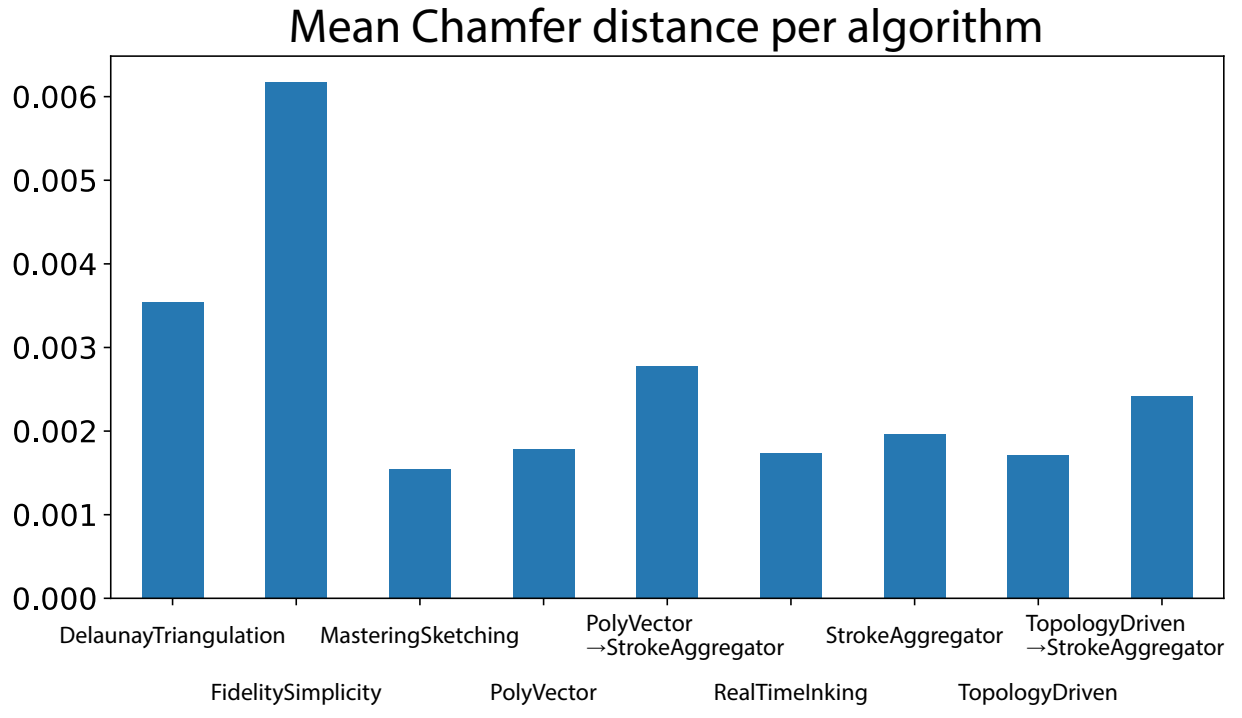 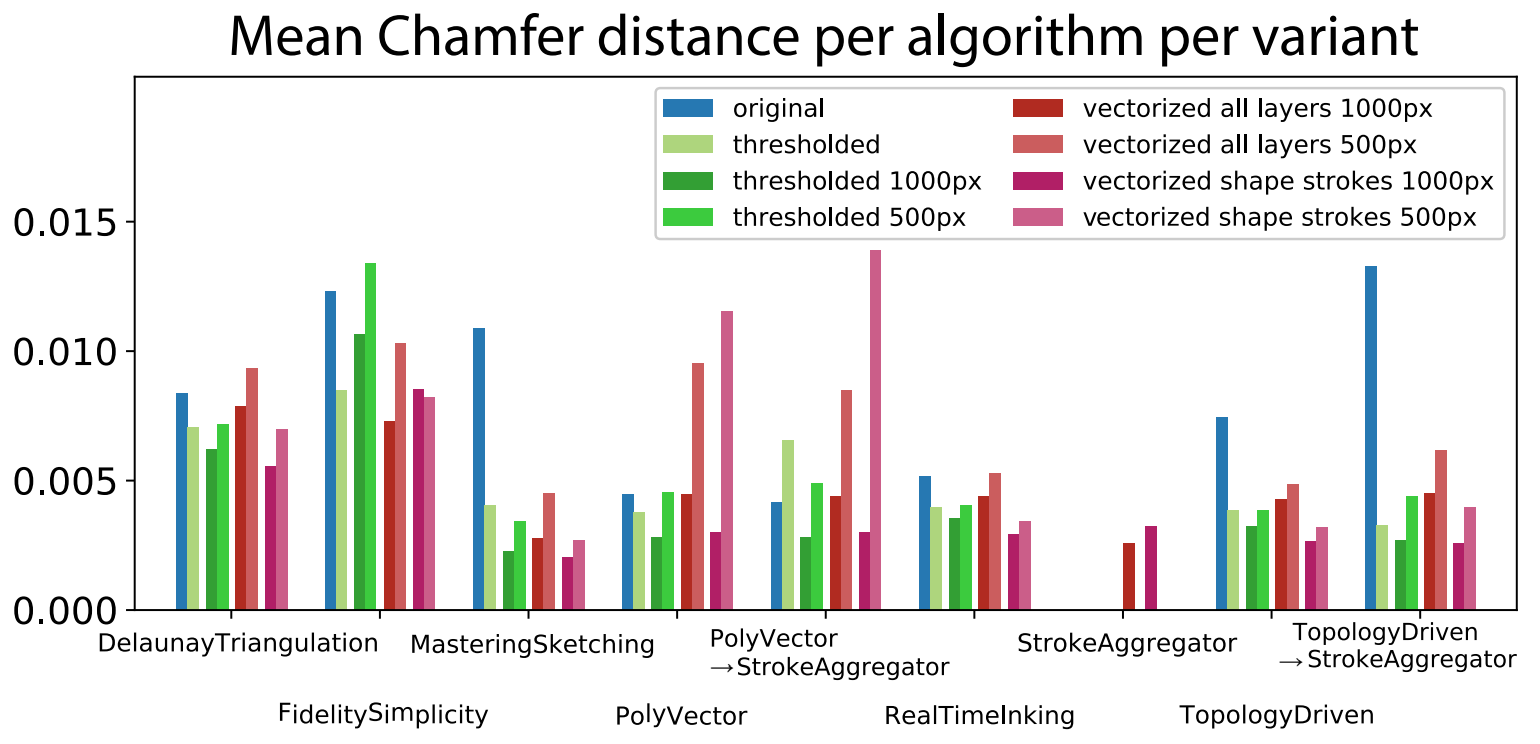 [Speaker Notes: Do we really need to show and explain all evaluation chart to audiences? 
Those charts contain rich but loose information, different people may want to know different information from it, so we need to tell informations that could be interesting to all people. 

==========
Then we carry out our evaluation on 4 aspects:
We use chamfer distance to evaluate raster sketch by the pixel distance, and evaluate vector sketch by counting its the stroke length, junction distance and the number of open endpoints. Then we also recorded the running time and failure rate of each algorithm. We encourage the audience to look our paper or benchmark website for more details]
Stroke Length
Benchmark
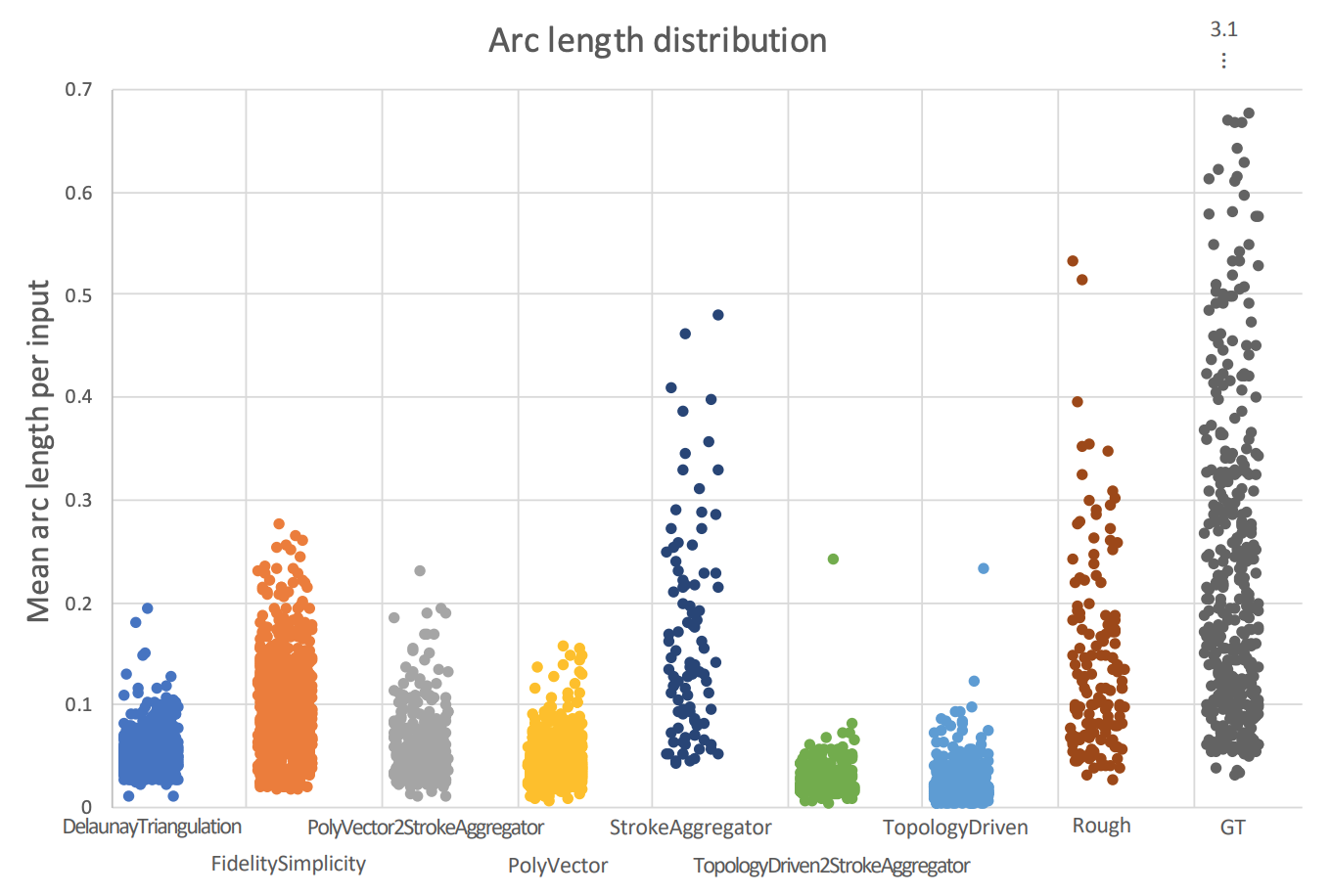 Vector quality
StrokeAggregator
Ground Truth
[Speaker Notes: Do we really need to show and explain all evaluation chart to audiences? 
Those charts contain rich but loose information, different people may want to know different information from it, so we need to tell informations that could be interesting to all people. 

==========
Then we carry out our evaluation on 4 aspects:
We use chamfer distance to evaluate raster sketch by the pixel distance, and evaluate vector sketch by counting its the stroke length, junction distance and the number of open endpoints. Then we also recorded the running time and failure rate of each algorithm. We encourage the audience to look our paper or benchmark website for more details]
Junction Distances
Open Endpoints
Benchmark
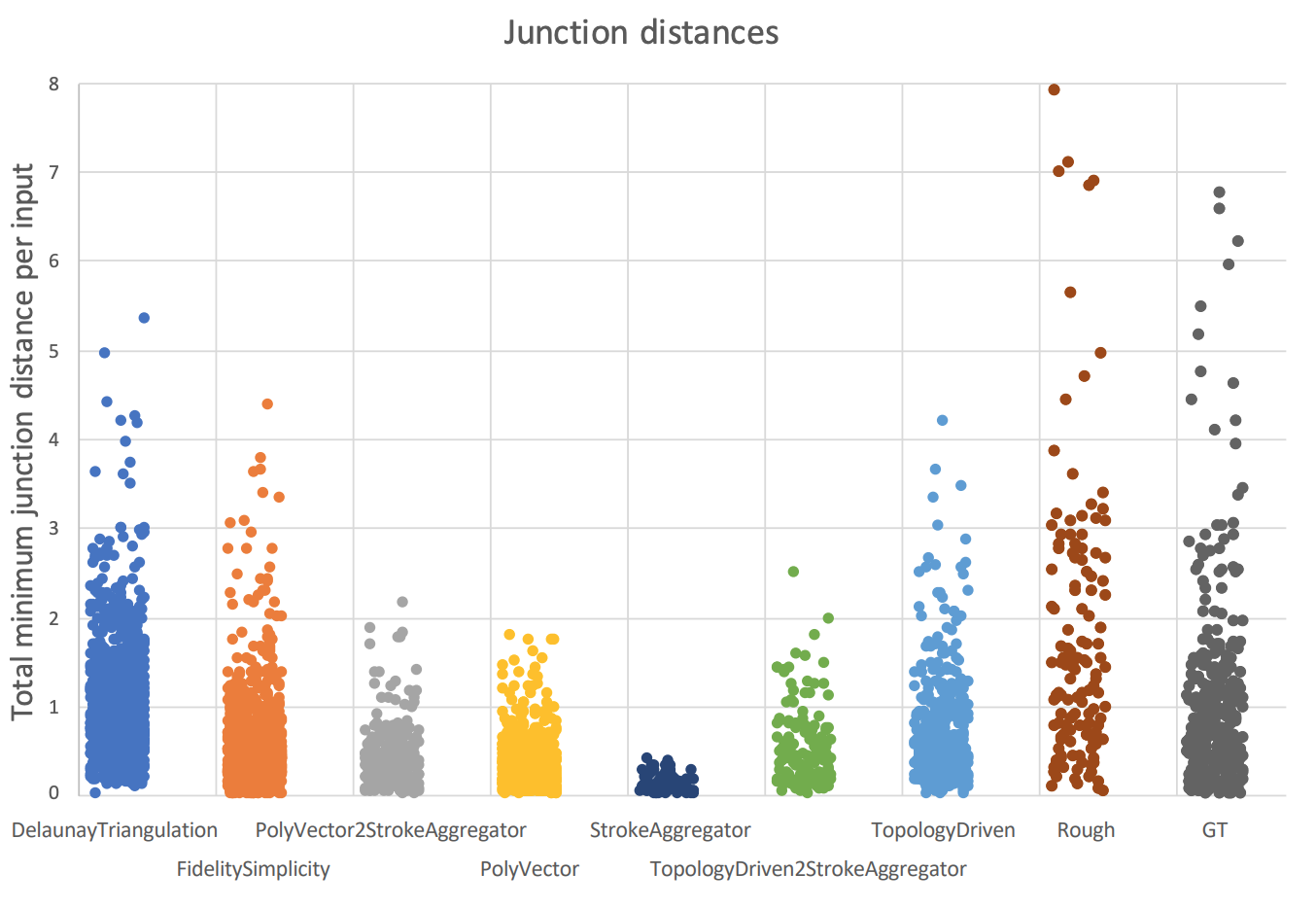 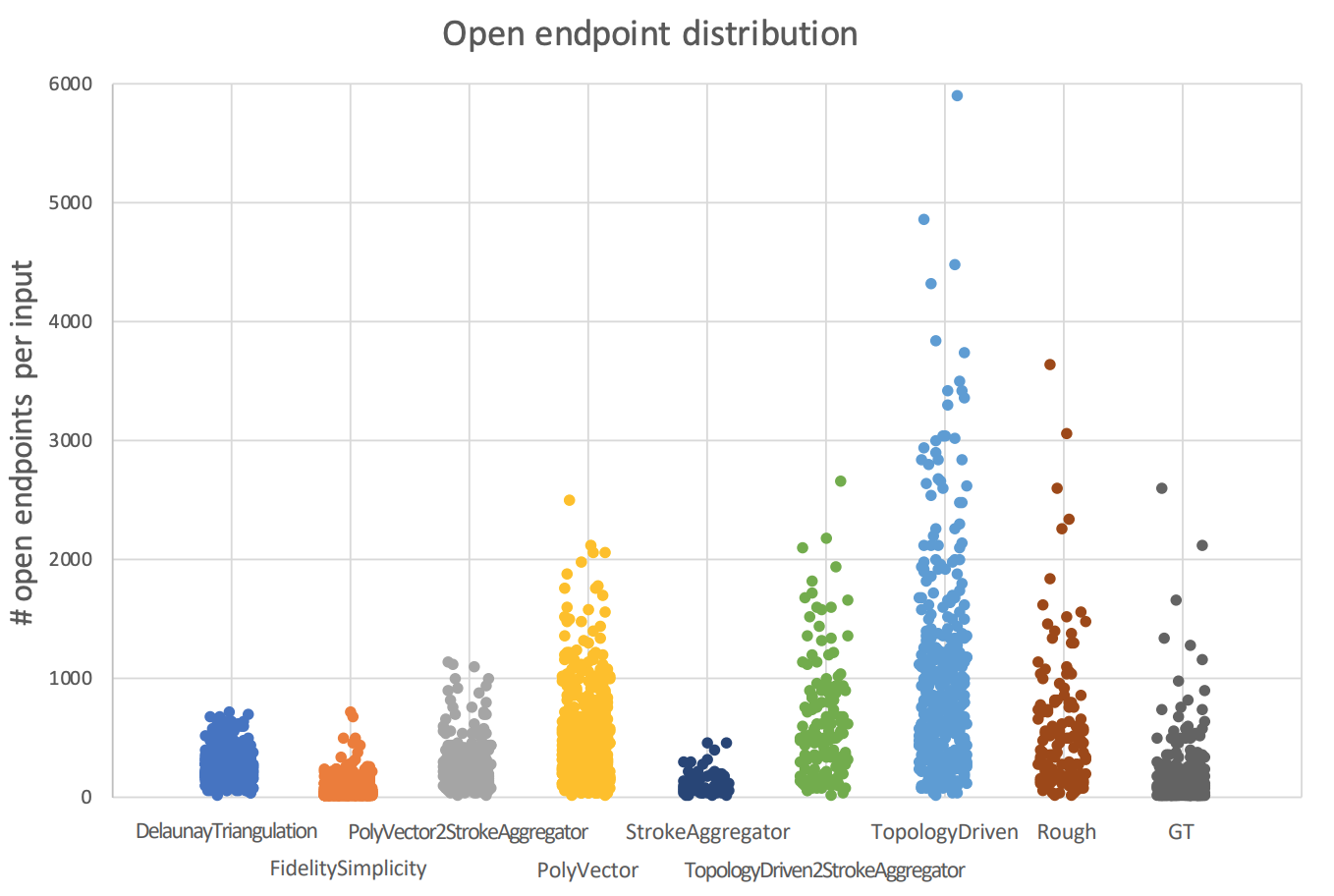 Vector quality
[Speaker Notes: Do we really need to show and explain all evaluation chart to audiences? 
Those charts contain rich but loose information, different people may want to know different information from it, so we need to tell informations that could be interesting to all people. 

==========
Then we carry out our evaluation on 4 aspects:
We use chamfer distance to evaluate raster sketch by the pixel distance, and evaluate vector sketch by counting its the stroke length, junction distance and the number of open endpoints. Then we also recorded the running time and failure rate of each algorithm. We encourage the audience to look our paper or benchmark website for more details]
Failure Rate
Running Time
Benchmark
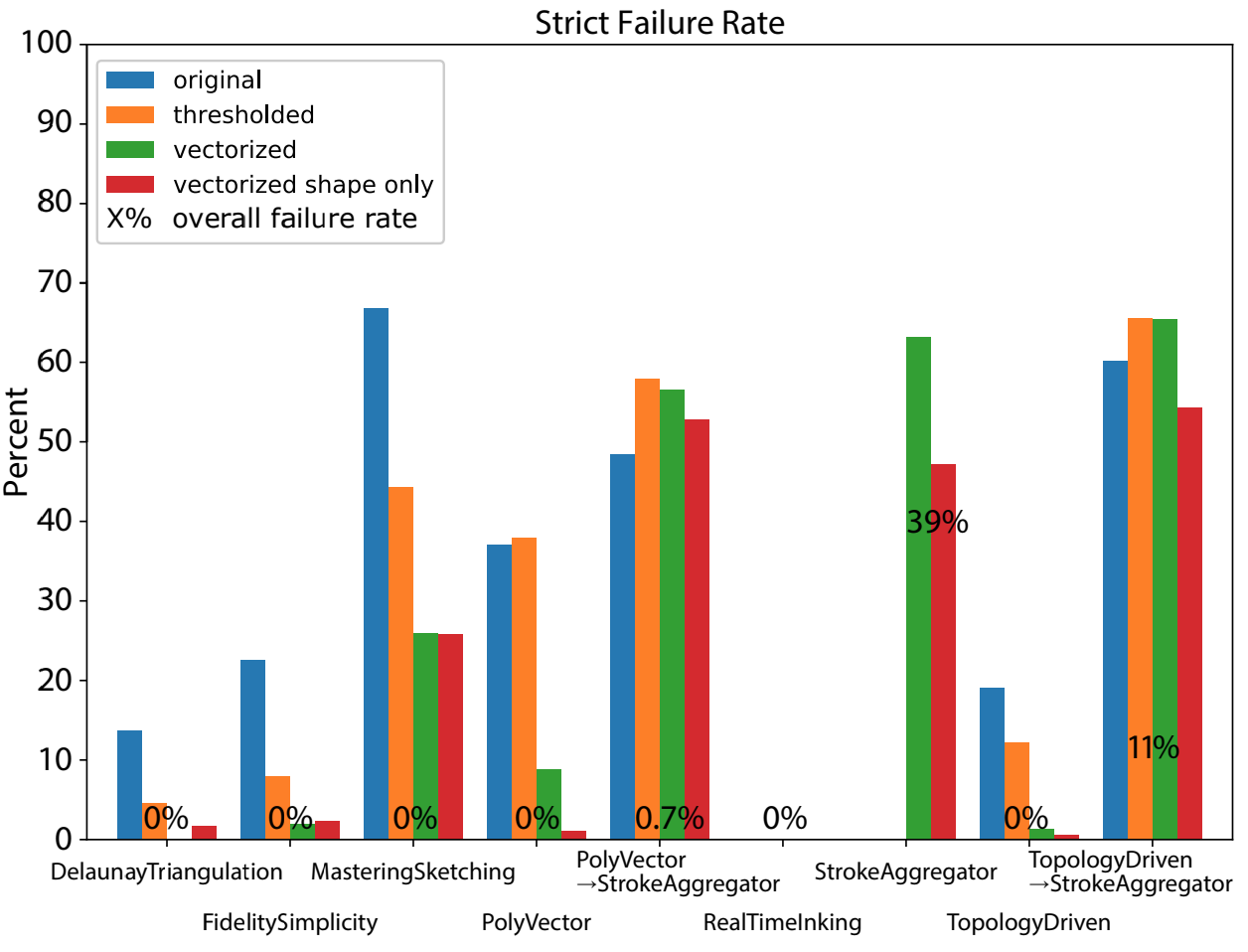 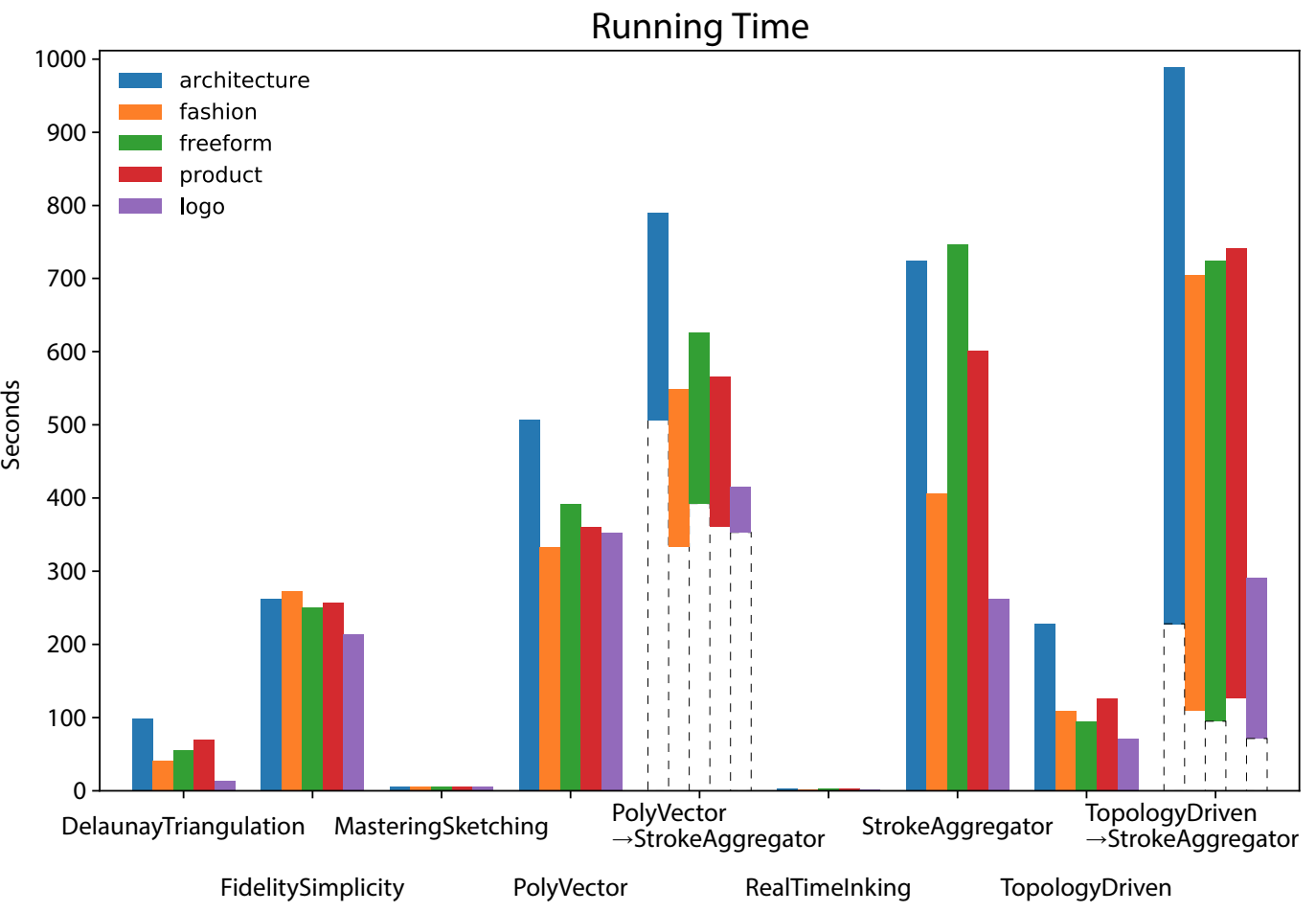 [Speaker Notes: Do we really need to show and explain all evaluation chart to audiences? 
Those charts contain rich but loose information, different people may want to know different information from it, so we need to tell informations that could be interesting to all people. 

==========
Then we carry out our evaluation on 4 aspects:
We use chamfer distance to evaluate raster sketch by the pixel distance, and evaluate vector sketch by counting its the stroke length, junction distance and the number of open endpoints. Then we also recorded the running time and failure rate of each algorithm. We encourage the audience to look our paper or benchmark website for more details]
Benchmark
Ambiguity
How much do humans agree on the cleaned sketch?
Similarity between the multiple ground truths
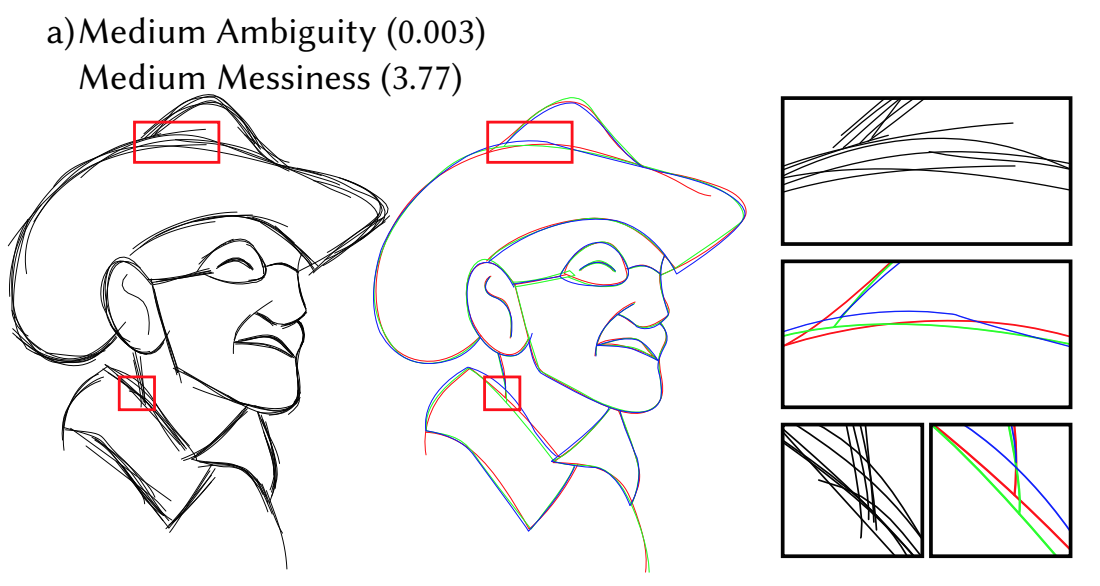 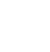 Rough Sketch
Multiple Ground Truths
[Speaker Notes: We also investigated the way of describing rough sketches.
We used the average of pixel distances between ground truths as ambiguity to describe how the agree with each other when cleaning that rough sketch. And we use the ration of pixel numbers between cleaned sketch and rough sketch as messiness to describe how many informations are need to be removed for a rough sketch
Usually high ambiguity will cause high messiness, but the opposite is now always true.]
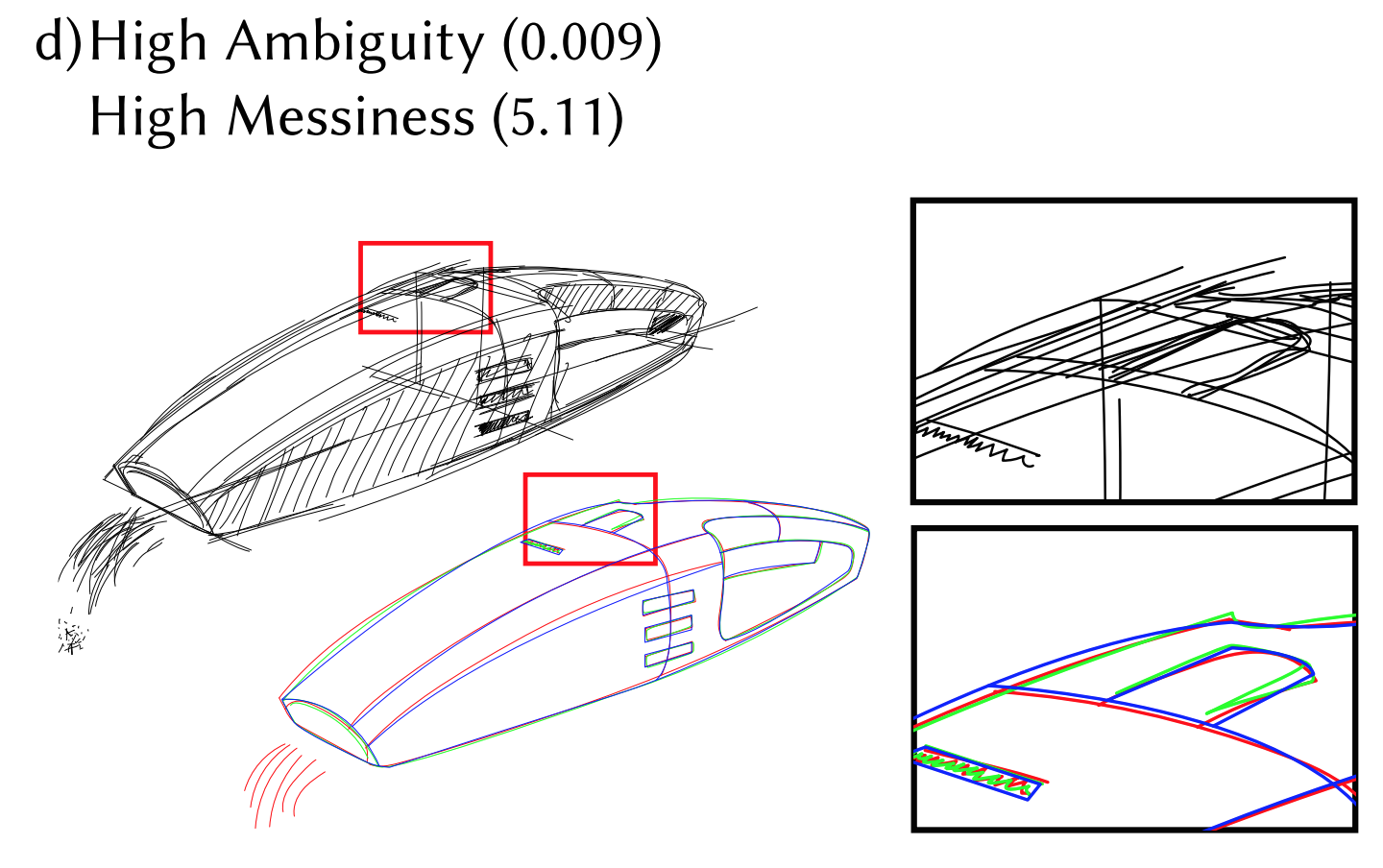 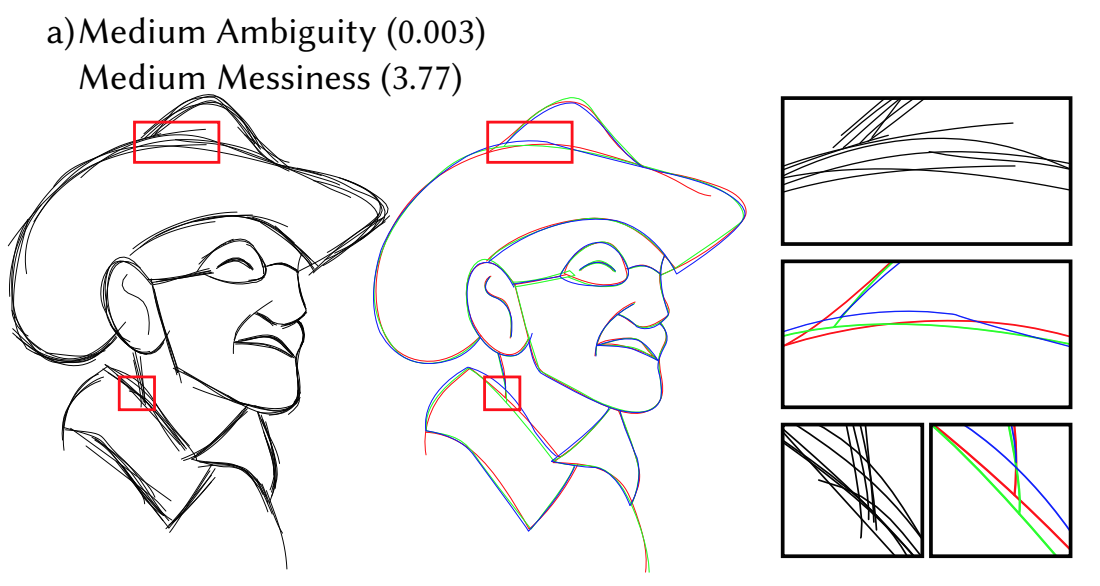 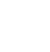 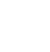 Benchmark
Rough Sketch
Messiness
How much non-essential information does the input sketch contain?
The fraction of covered pixels removed during cleanup
Multiple Ground Truths
Image: ©Trip Ivey (CC-BY-4.0)
[Speaker Notes: We also investigated the way of describing rough sketches.
We used the average of pixel distances between ground truths as ambiguity to describe how the agree with each other when cleaning that rough sketch. And we use the ration of pixel numbers between cleaned sketch and rough sketch as messiness to describe how many informations are need to be removed for a rough sketch
Usually high ambiguity will cause high messiness, but the opposite is now always true.]
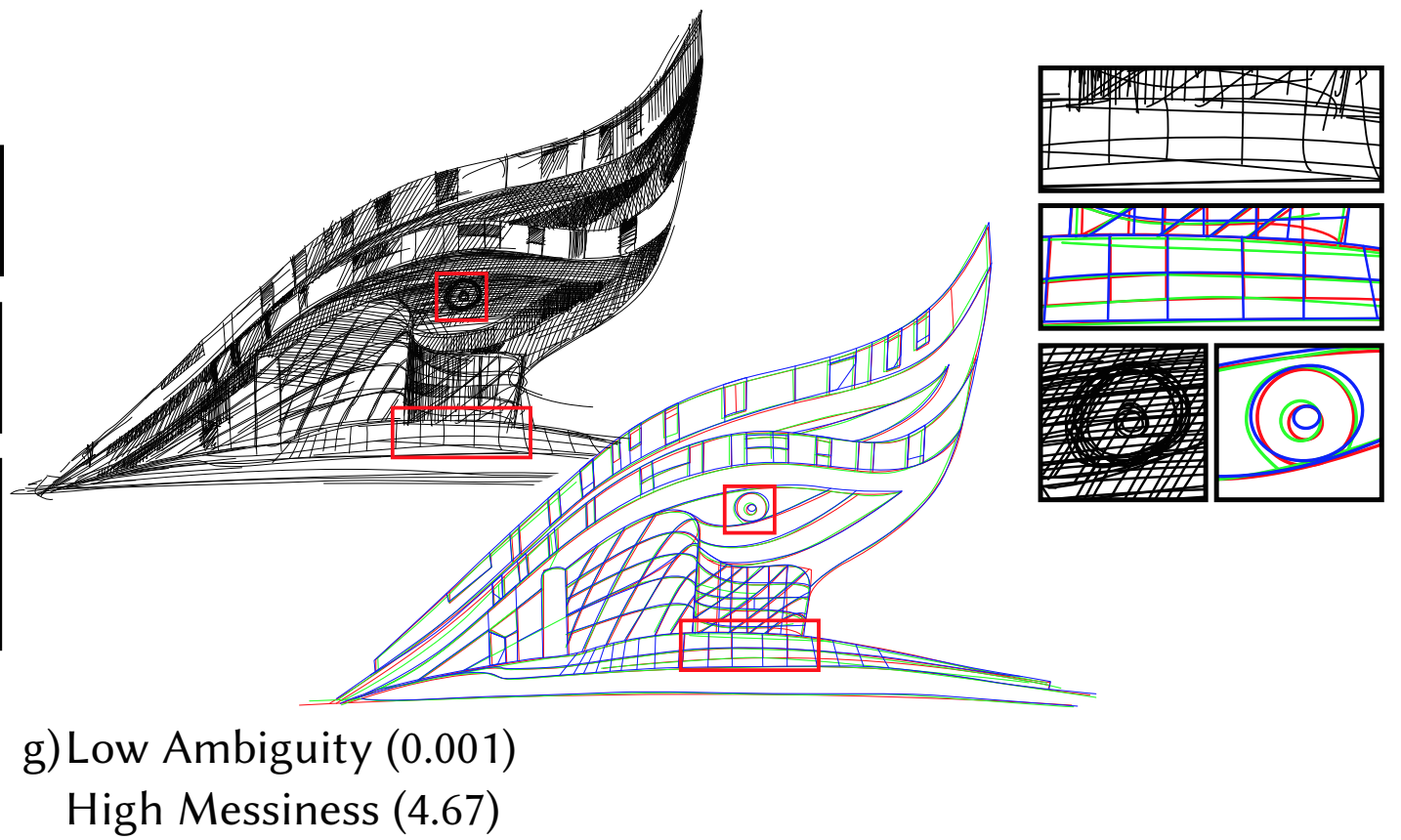 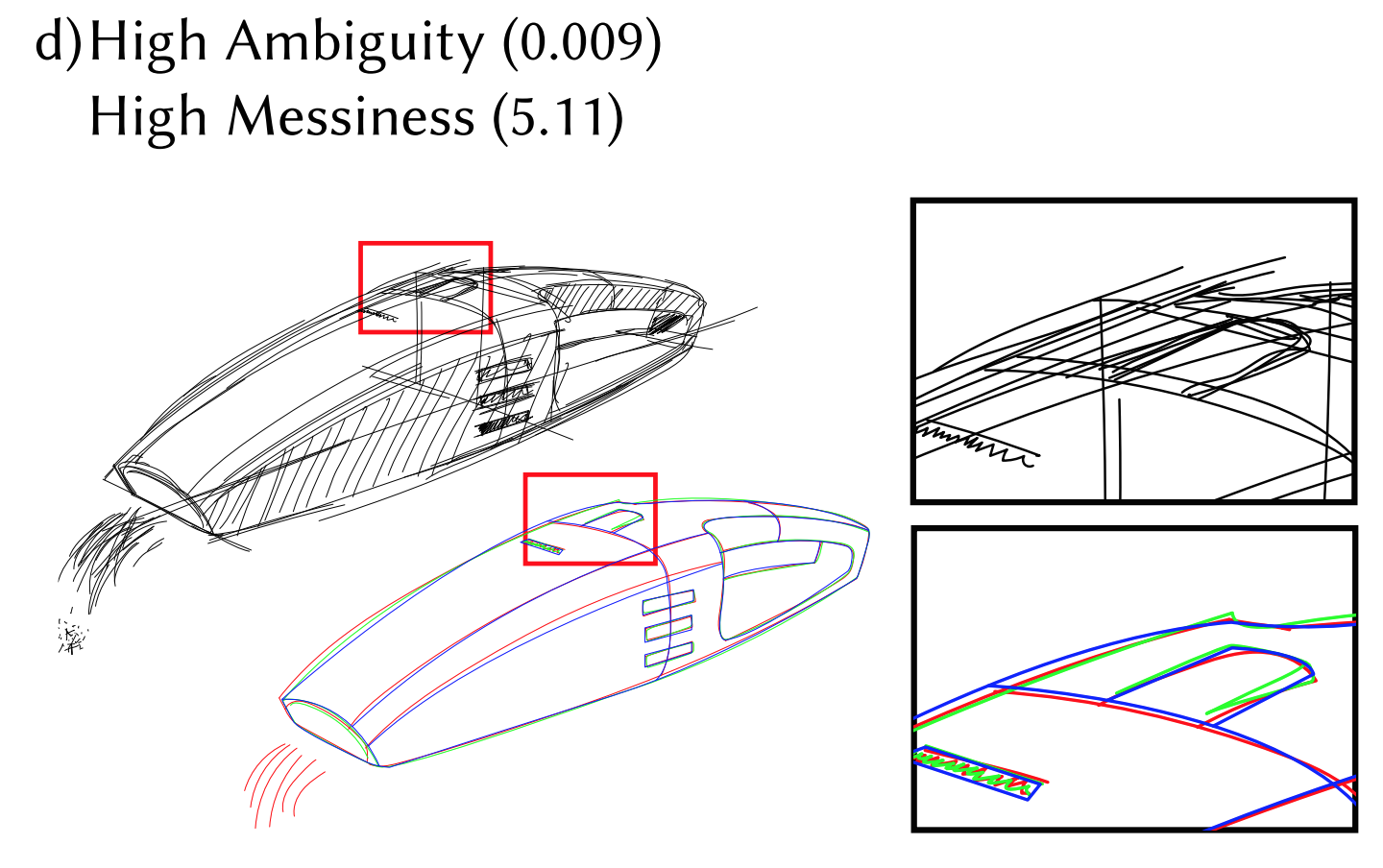 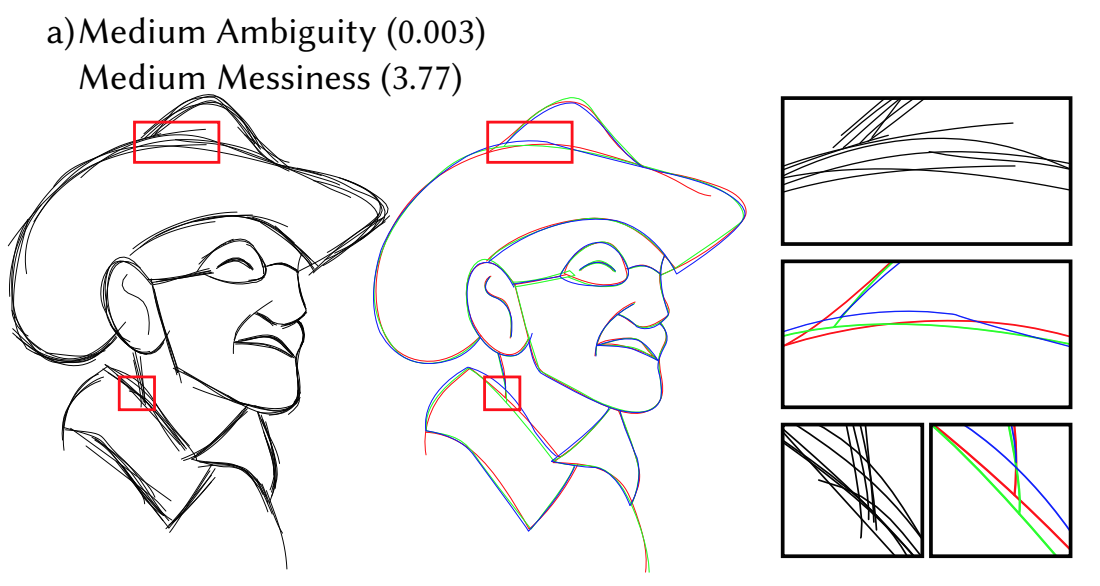 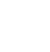 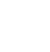 Rough sketch
Benchmark
Ambiguity vs. Messiness
Rough Sketch
Multiple Ground Truths
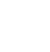 Image: ©Alexander Strugach (CC-BY-2.0)
[Speaker Notes: We also investigated the way of describing rough sketches.
We used the average of pixel distances between ground truths as ambiguity to describe how the agree with each other when cleaning that rough sketch. And we use the ration of pixel numbers between cleaned sketch and rough sketch as messiness to describe how many informations are need to be removed for a rough sketch
Usually high ambiguity will cause high messiness, but the opposite is now always true.]
Algorithm characteristics
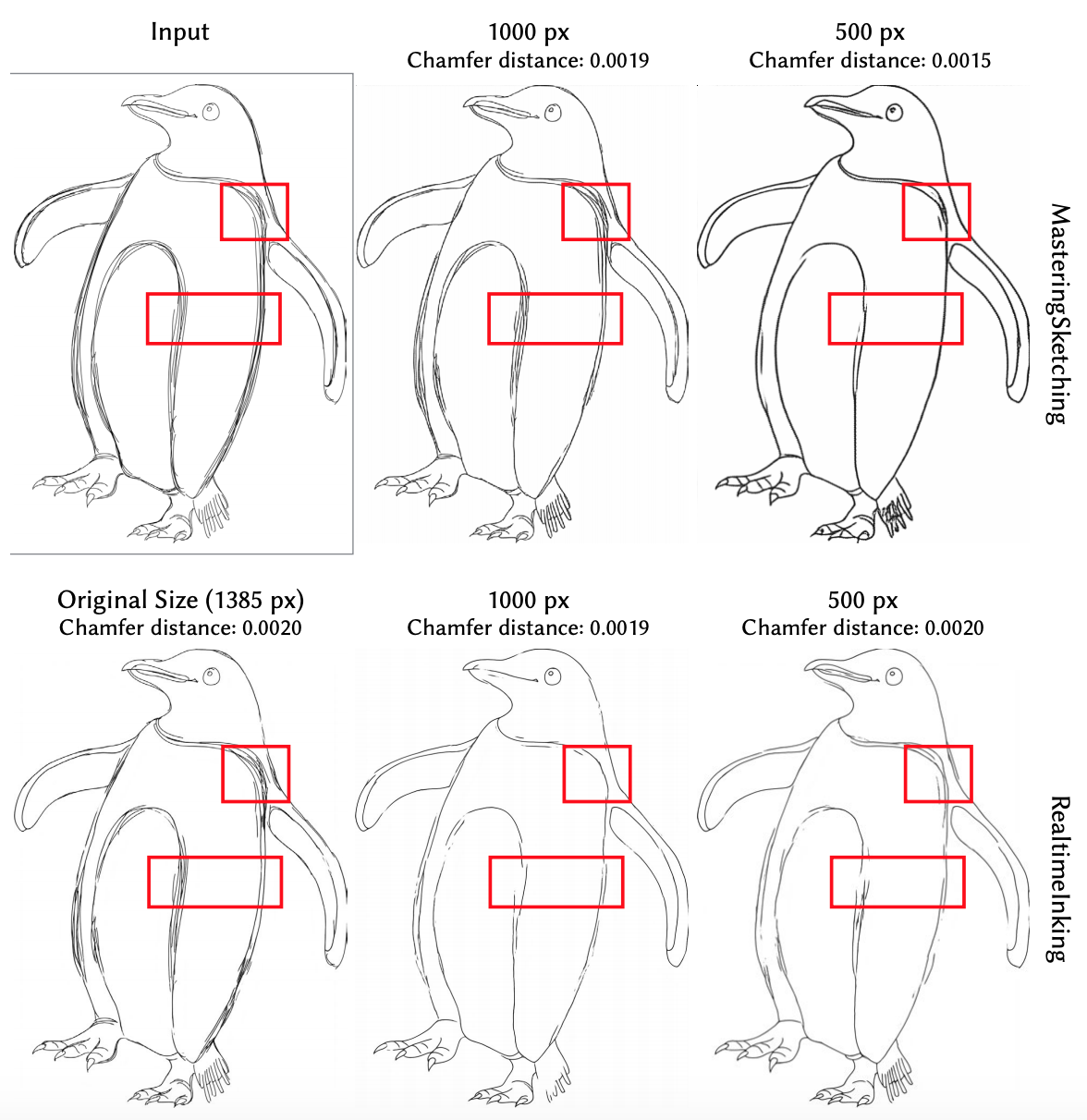 Resolution dependence
Image: ©Enrique Rosales
[Speaker Notes: We also captured many open problems by analyzing the metric of results of all the algorithms:
Such as some algorithms are sensitive to the input sketch’s resolution, some algorithms prefer a complete close on junctions, some algorithms need a fine-tuned parameter for each rough sketch, and some algorithms only works well on low messiness sketches.]
Fidelity vs Simplicity
Algorithm characteristics
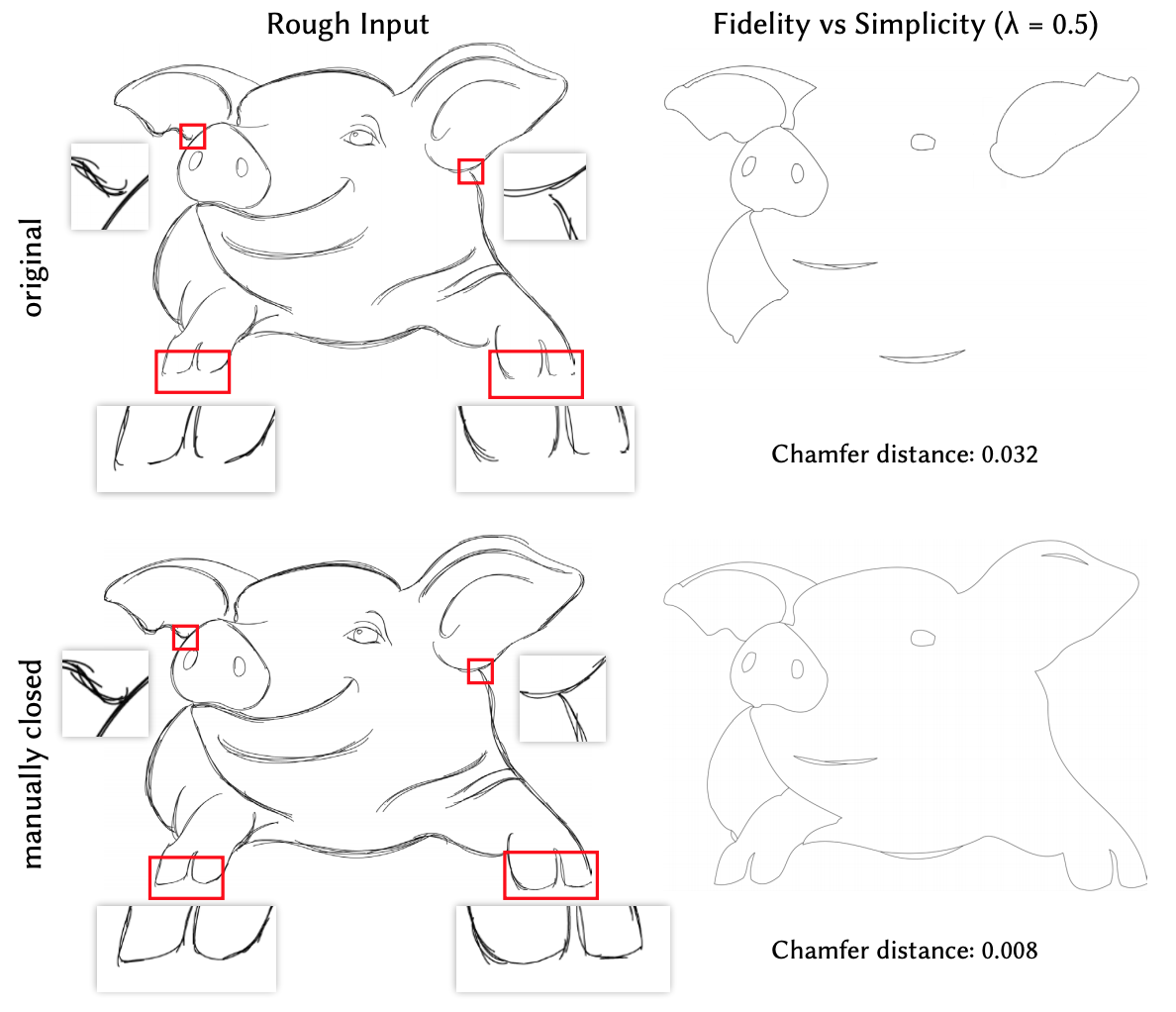 Gap sensitivity
Image: ©Enrique Rosales
[Speaker Notes: We also captured many open problems by analyzing the metric of results of all the algorithms:
Such as some algorithms are sensitive to the input sketch’s resolution, some algorithms prefer a complete close on junctions, some algorithms need a fine-tuned parameter for each rough sketch, and some algorithms only works well on low messiness sketches.]
Delaunay Triangulation
Algorithm characteristics
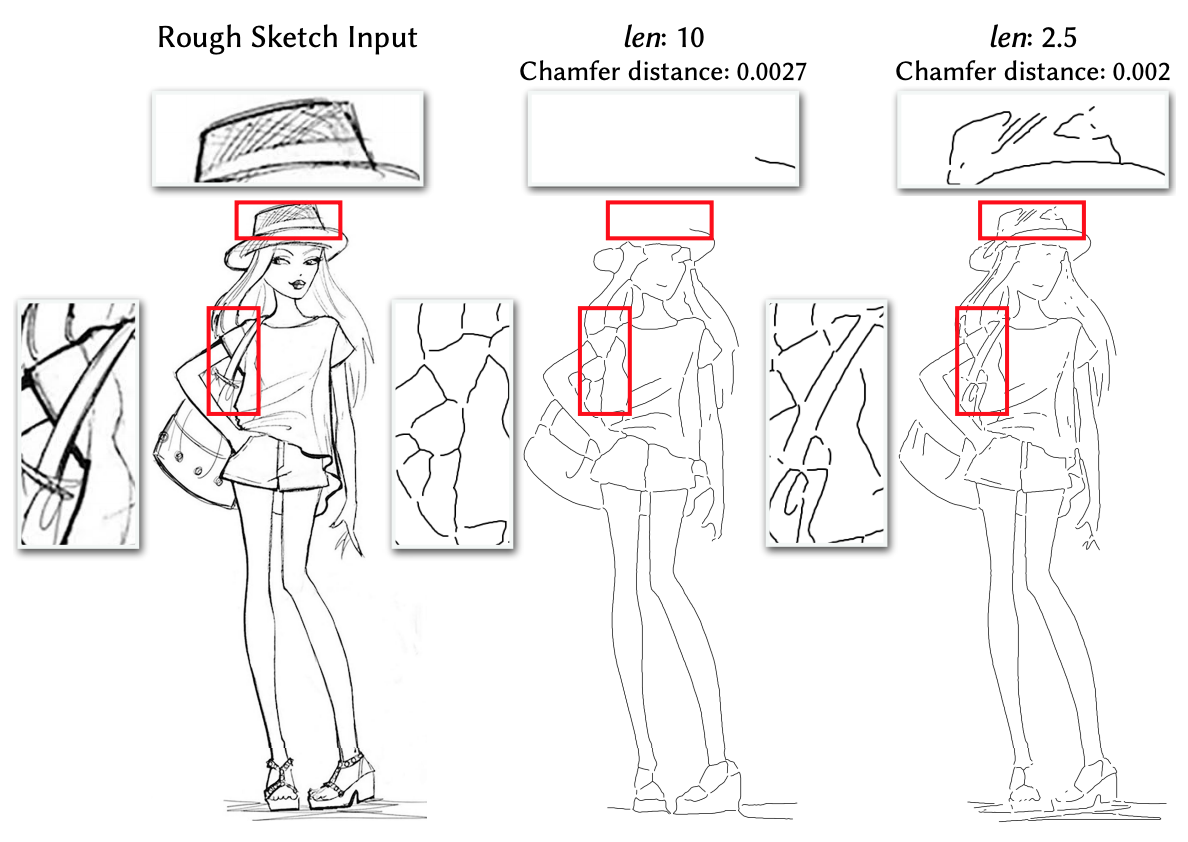 Parameter sensitivity
Image: ©Hugo Fonseca (CC-BY-NC-SA-3.0)
[Speaker Notes: We also captured many open problems by analyzing the metric of results of all the algorithms:
Such as some algorithms are sensitive to the input sketch’s resolution, some algorithms prefer a complete close on junctions, some algorithms need a fine-tuned parameter for each rough sketch, and some algorithms only works well on low messiness sketches.]
PolyVector & TopologyDriven
Algorithm characteristics
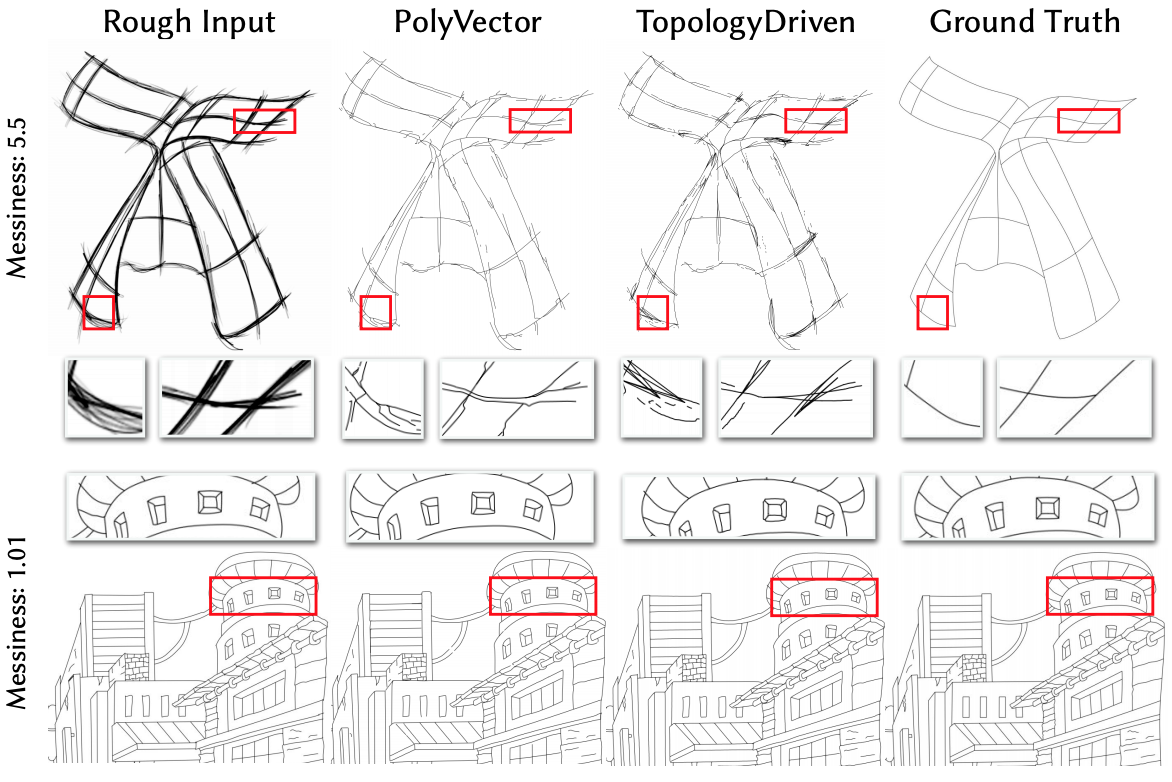 Messiness sensitivity
[Speaker Notes: We also captured many open problems by analyzing the metric of results of all the algorithms:
Such as some algorithms are sensitive to the input sketch’s resolution, some algorithms prefer a complete close on junctions, some algorithms need a fine-tuned parameter for each rough sketch, and some algorithms only works well on low messiness sketches.]
Rough
Thresholded
Vectorized - all stroke, 1000px
Algorithmic output
Thresholded - 1000px
Algorithmic output
Vectorized - shape stroke, 1000px
Thresholded - 500px
Algorithmic output
Algorithmic output
Open Problems
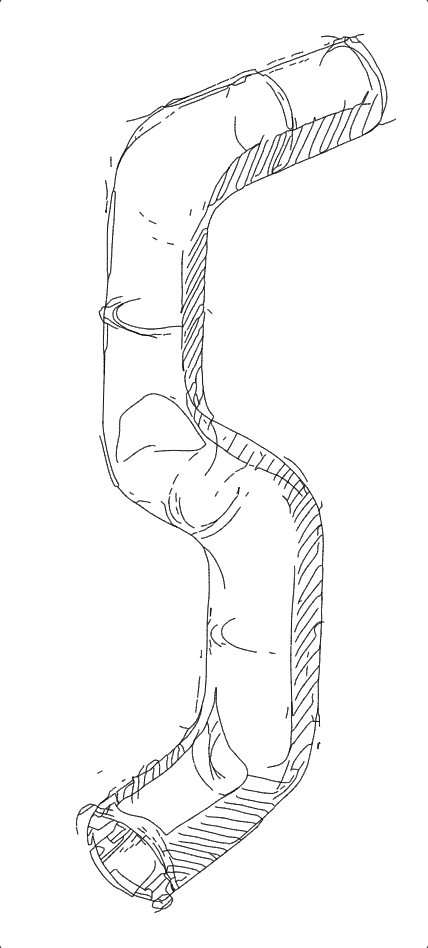 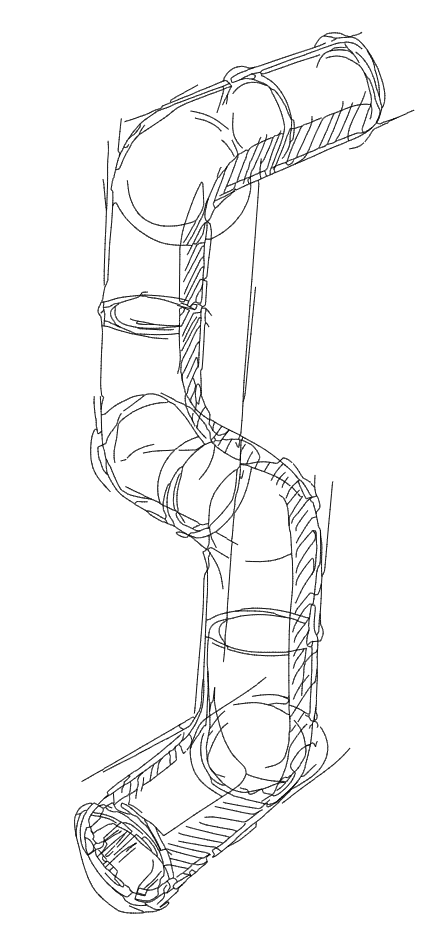 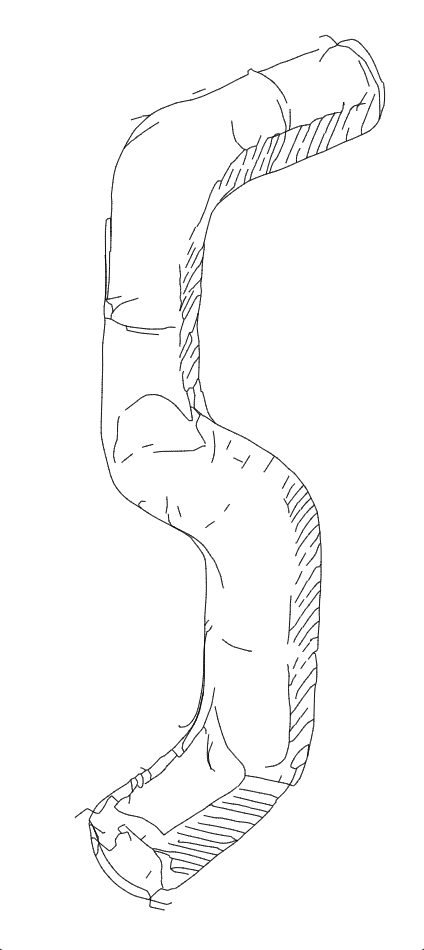 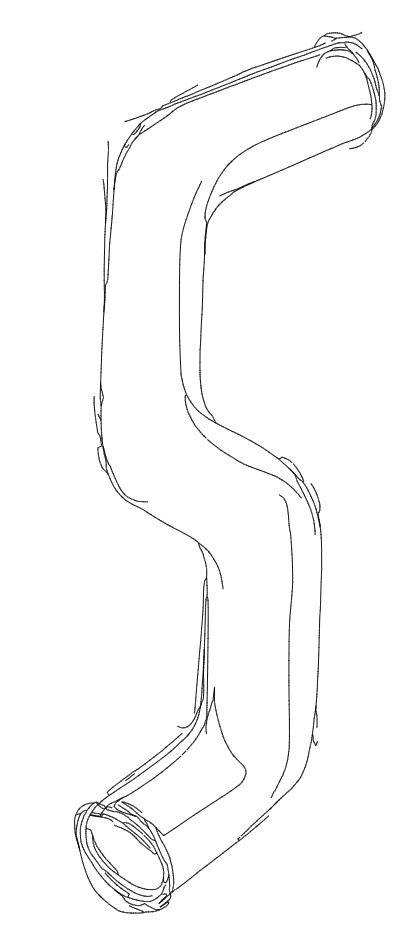 Failed
Failed
Algorithm robustness
Rough
Algorithmic result - 1000px
Algorithmic result - 500px
Open Problems
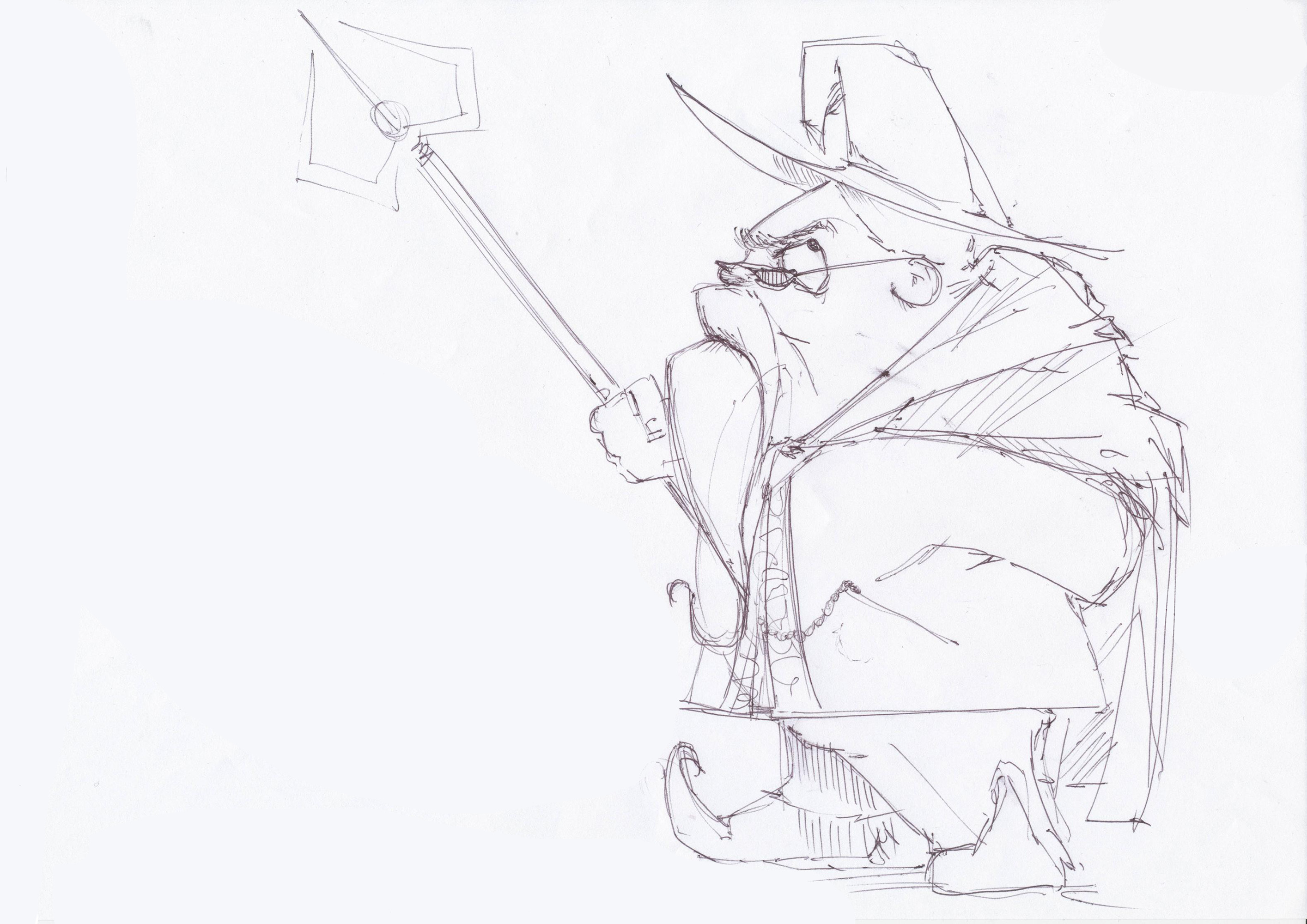 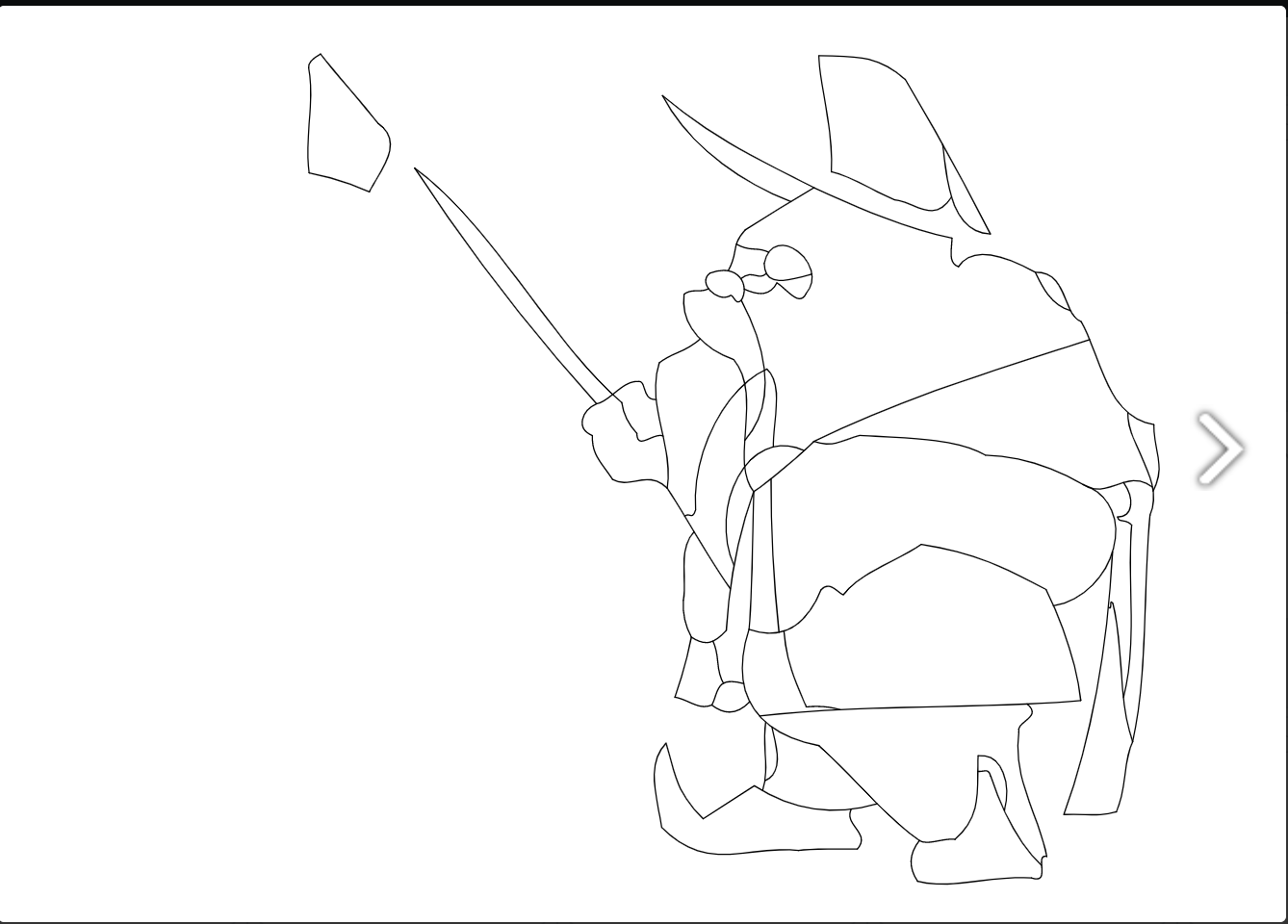 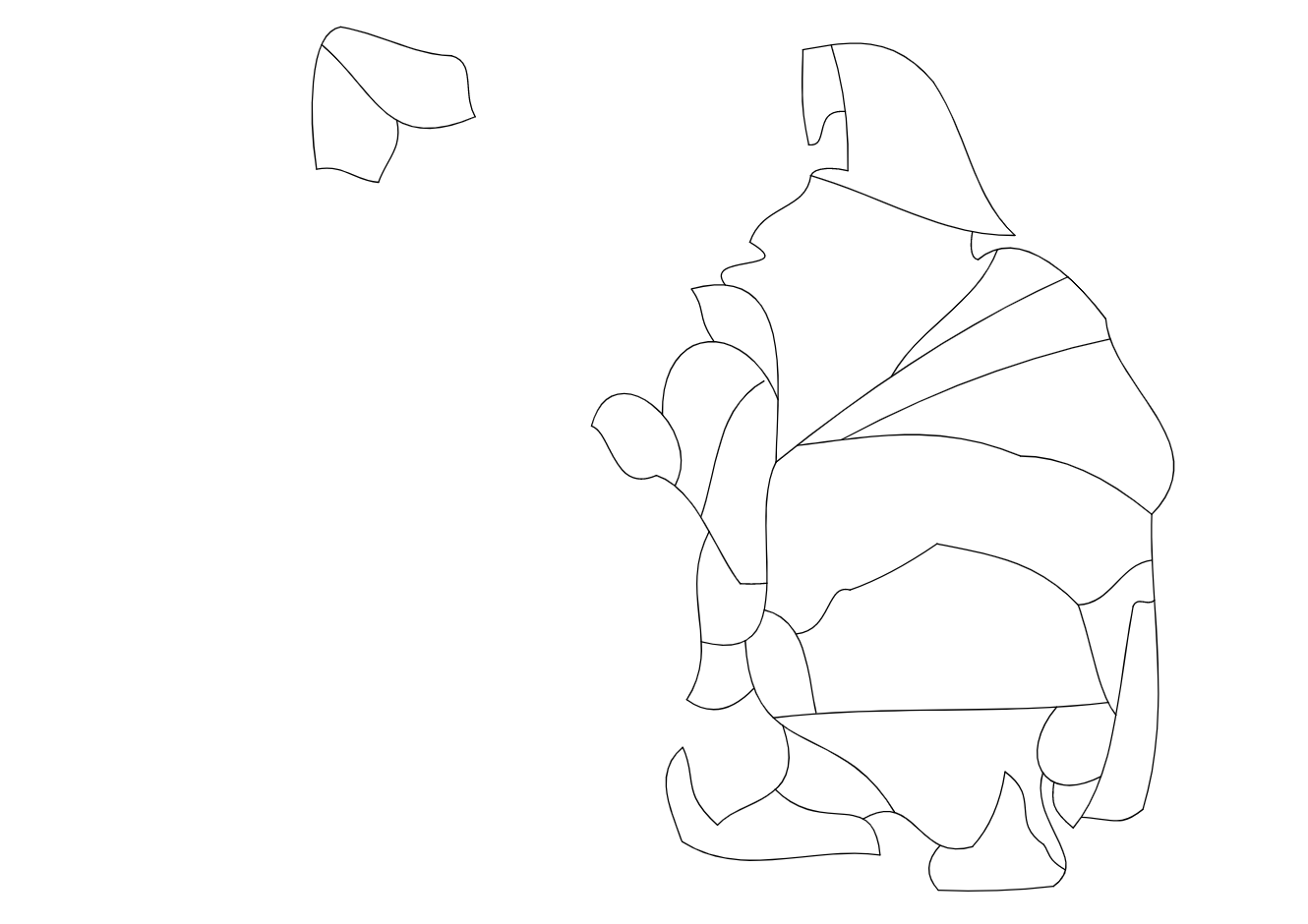 Algorithm robustness
Resolution dependence
Image: ©AP (CC-BY-SA 3.0)
Rough
Ground truth
Algorithmic result
Open Problems
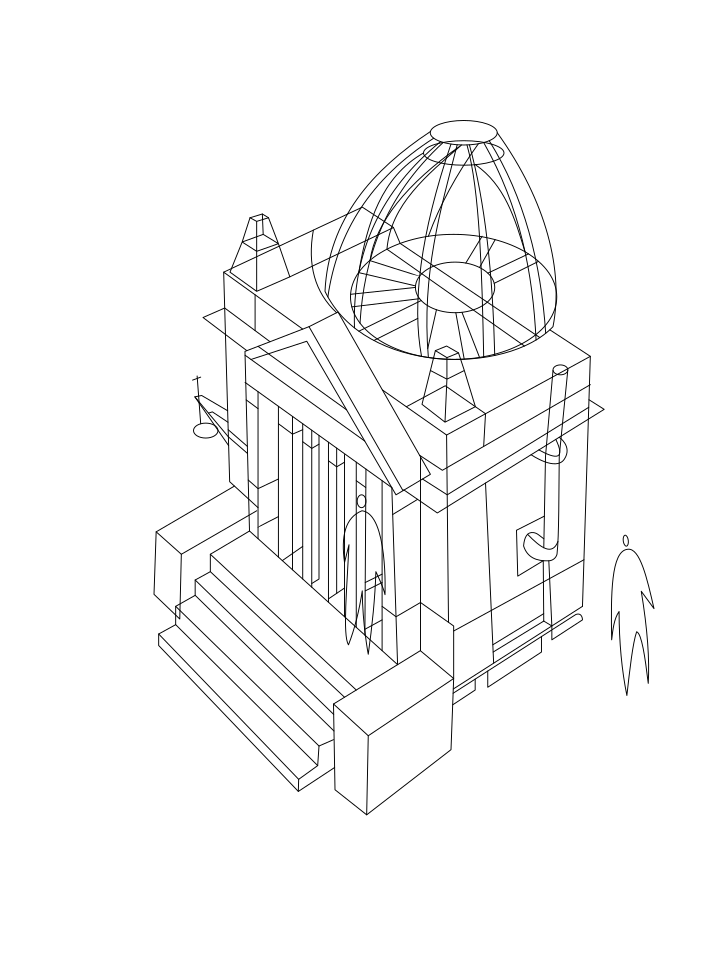 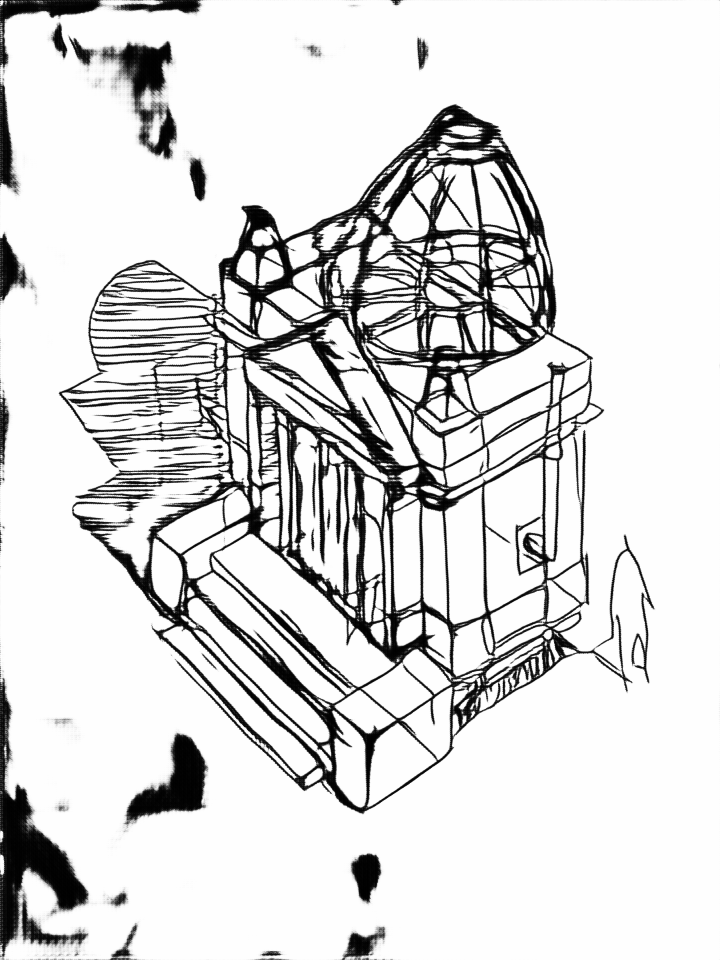 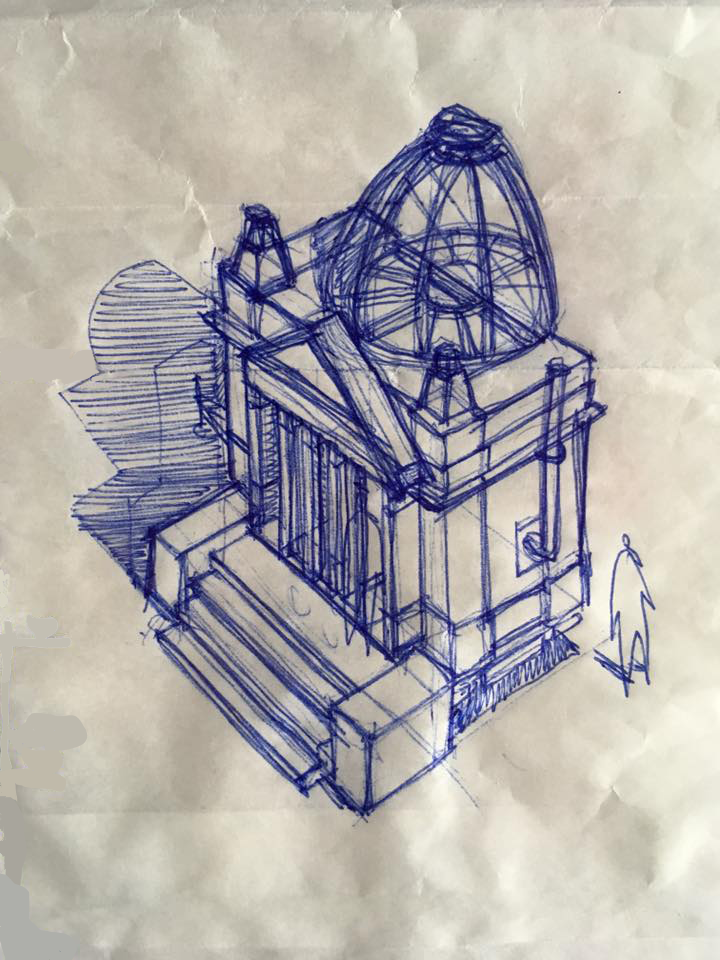 Algorithm robustness
Resolution dependence
Physical artifacts removal
Image: ©Tinyhouse University (CC-BY-SA)
Rough
Ground Truth - shape stroke
Ground Truth - shading & texture
Algorithmic result
Open Problems
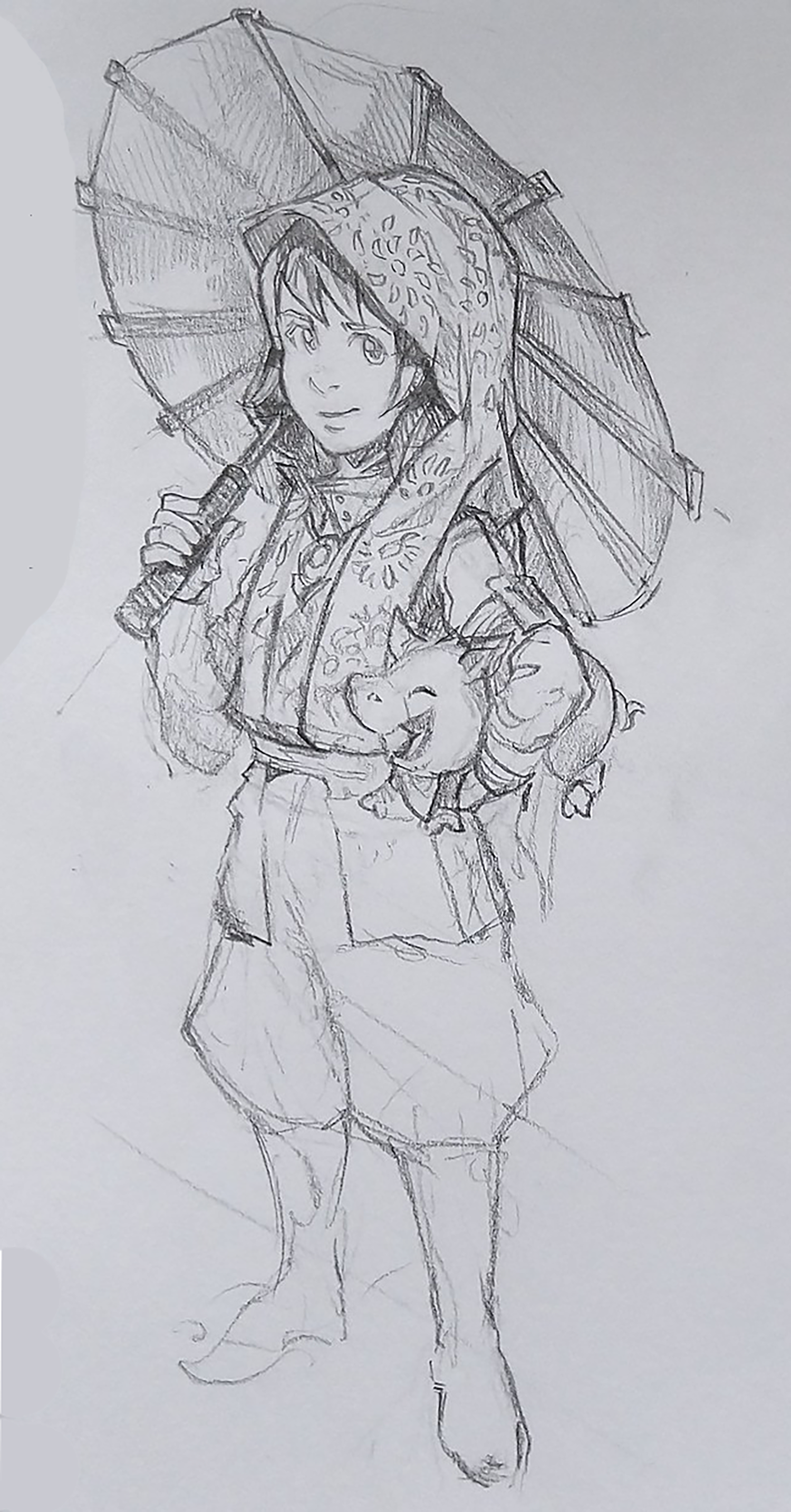 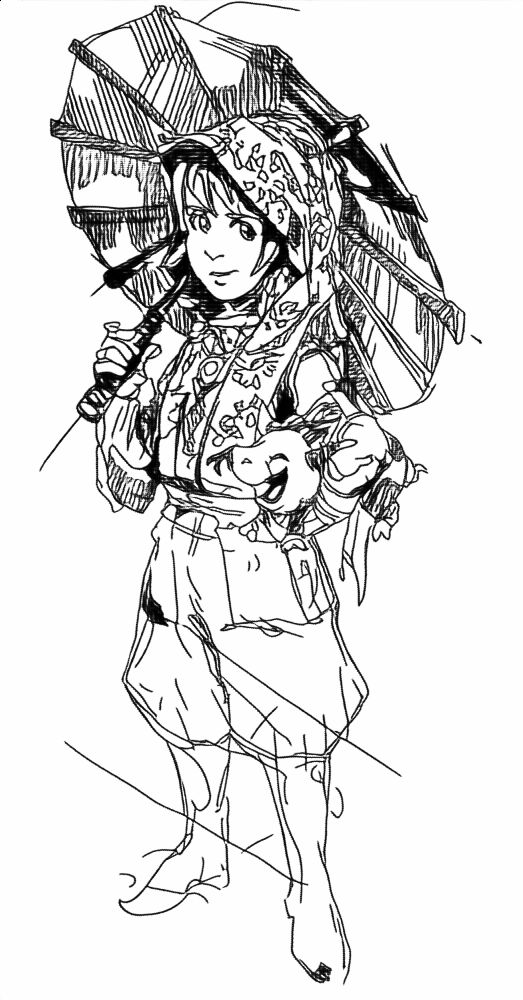 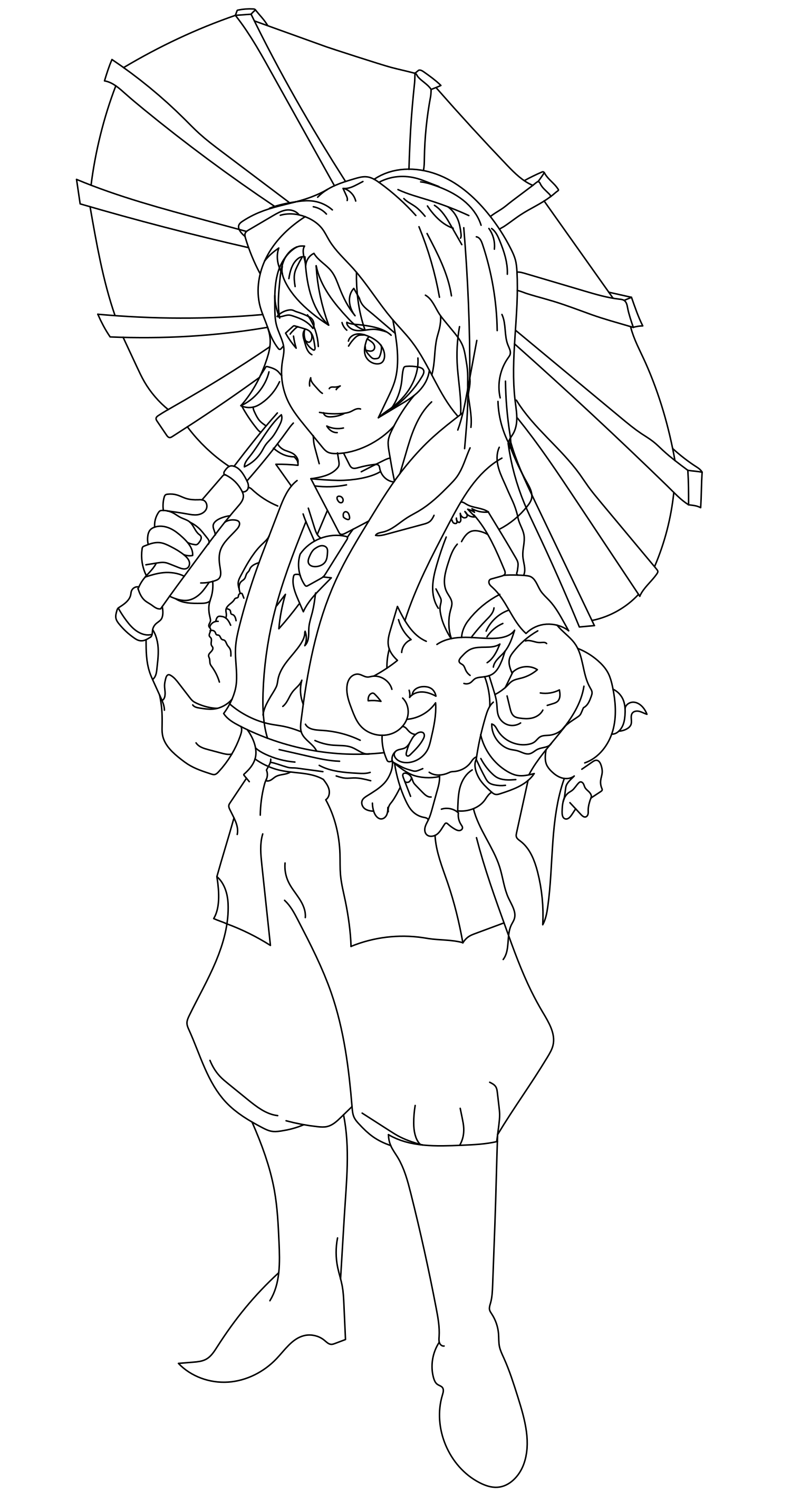 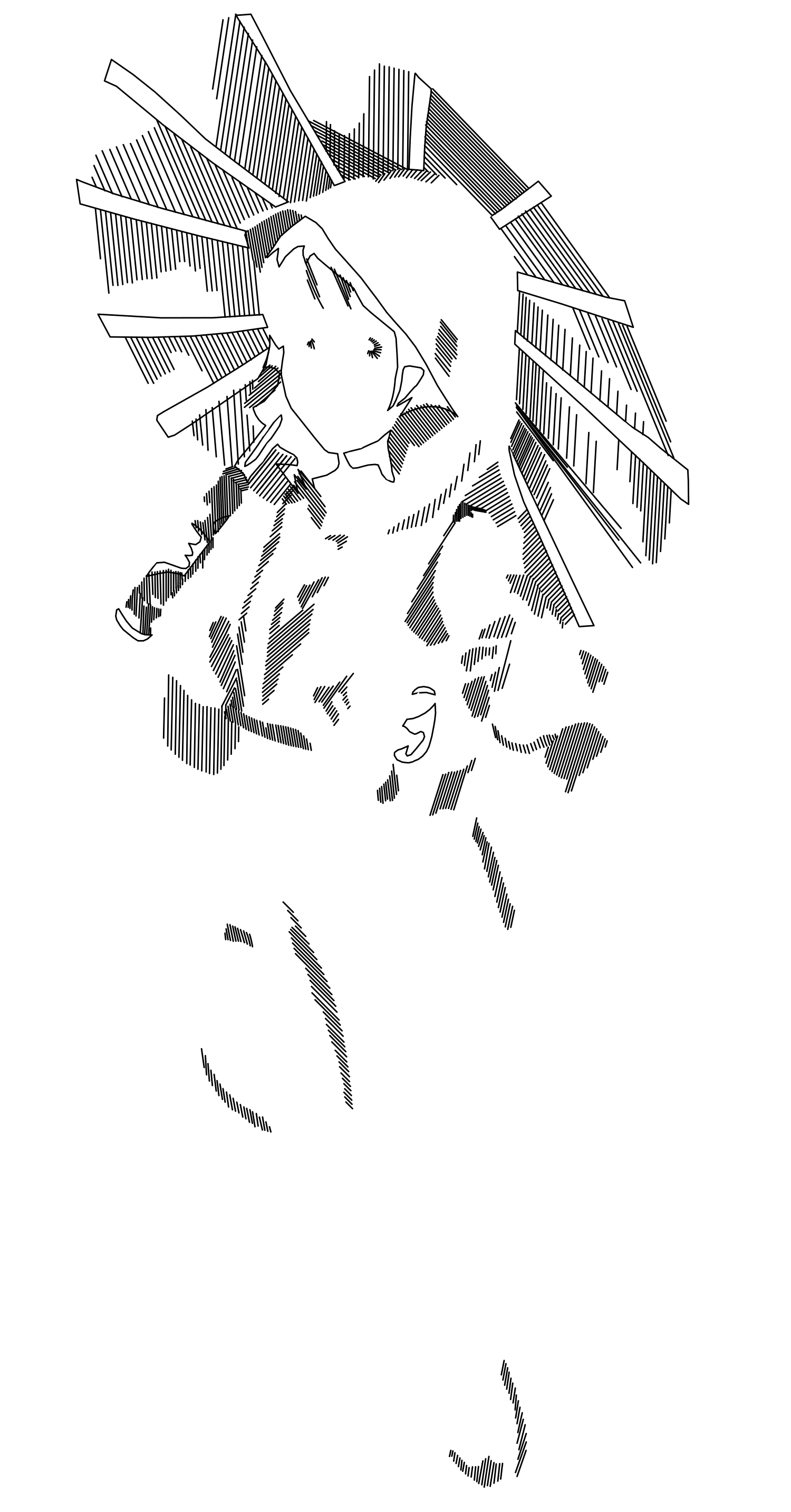 Algorithm robustness
Resolution dependence
Physical artifacts removal
Non-shape stroke separation
Image: ©David Revoy (CC BY 4.0)
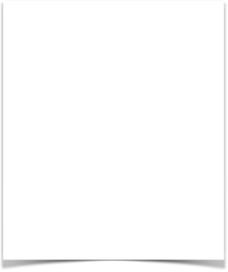 Rough
Idea ground truth
Algorithmic result
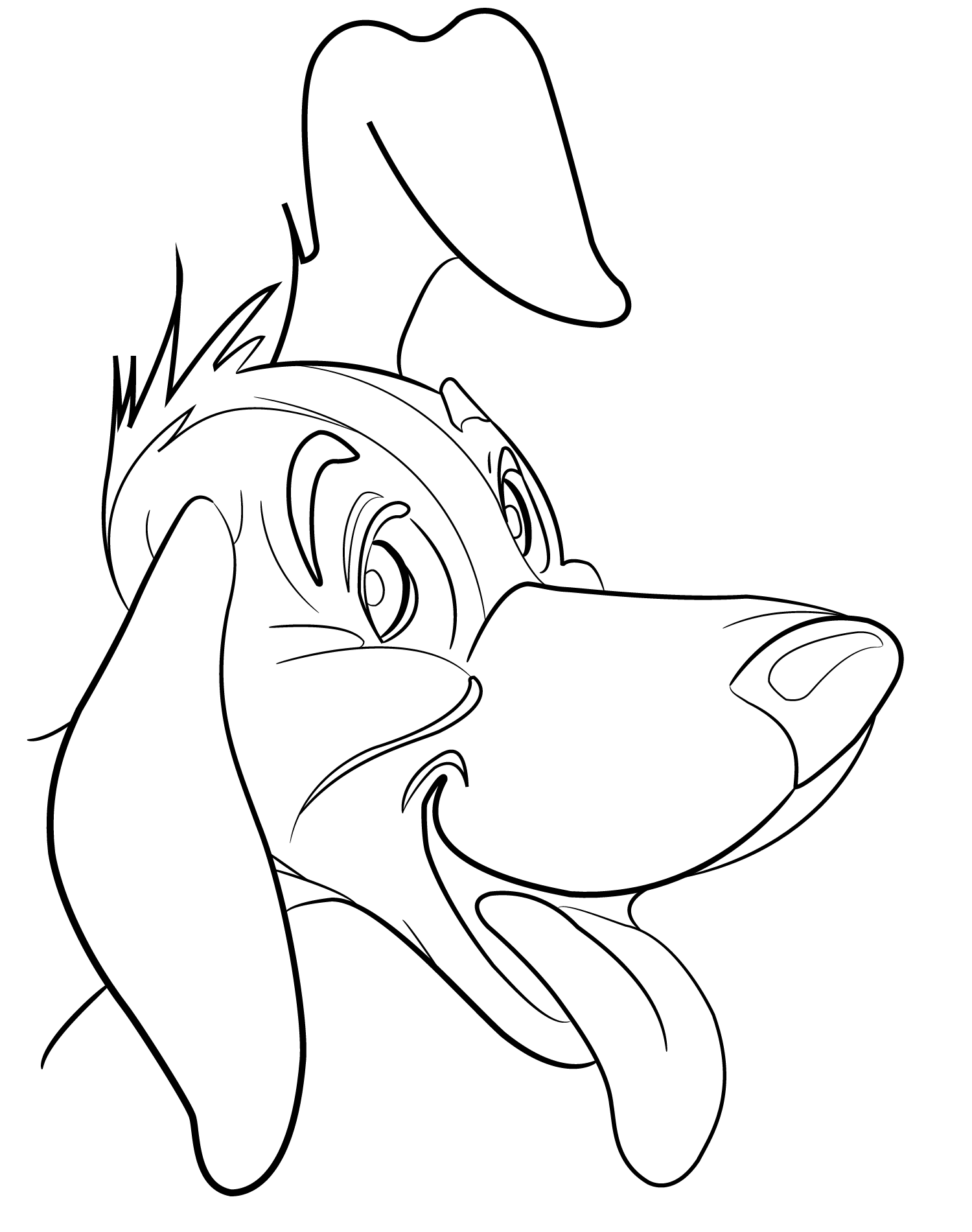 Open Problems
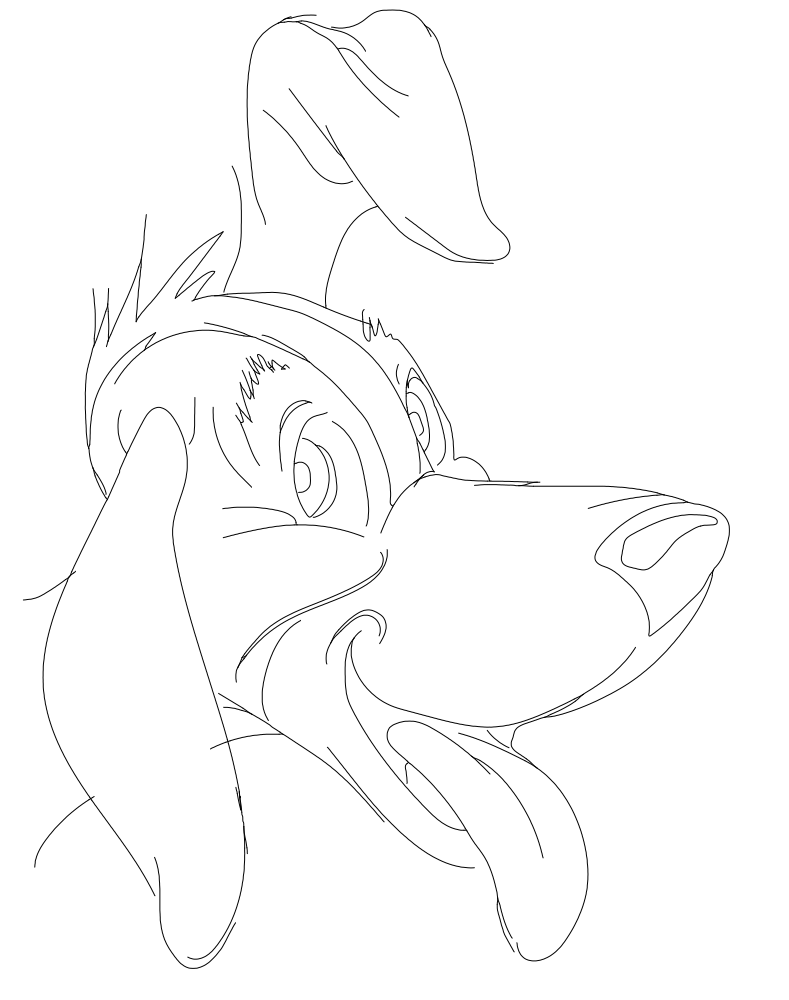 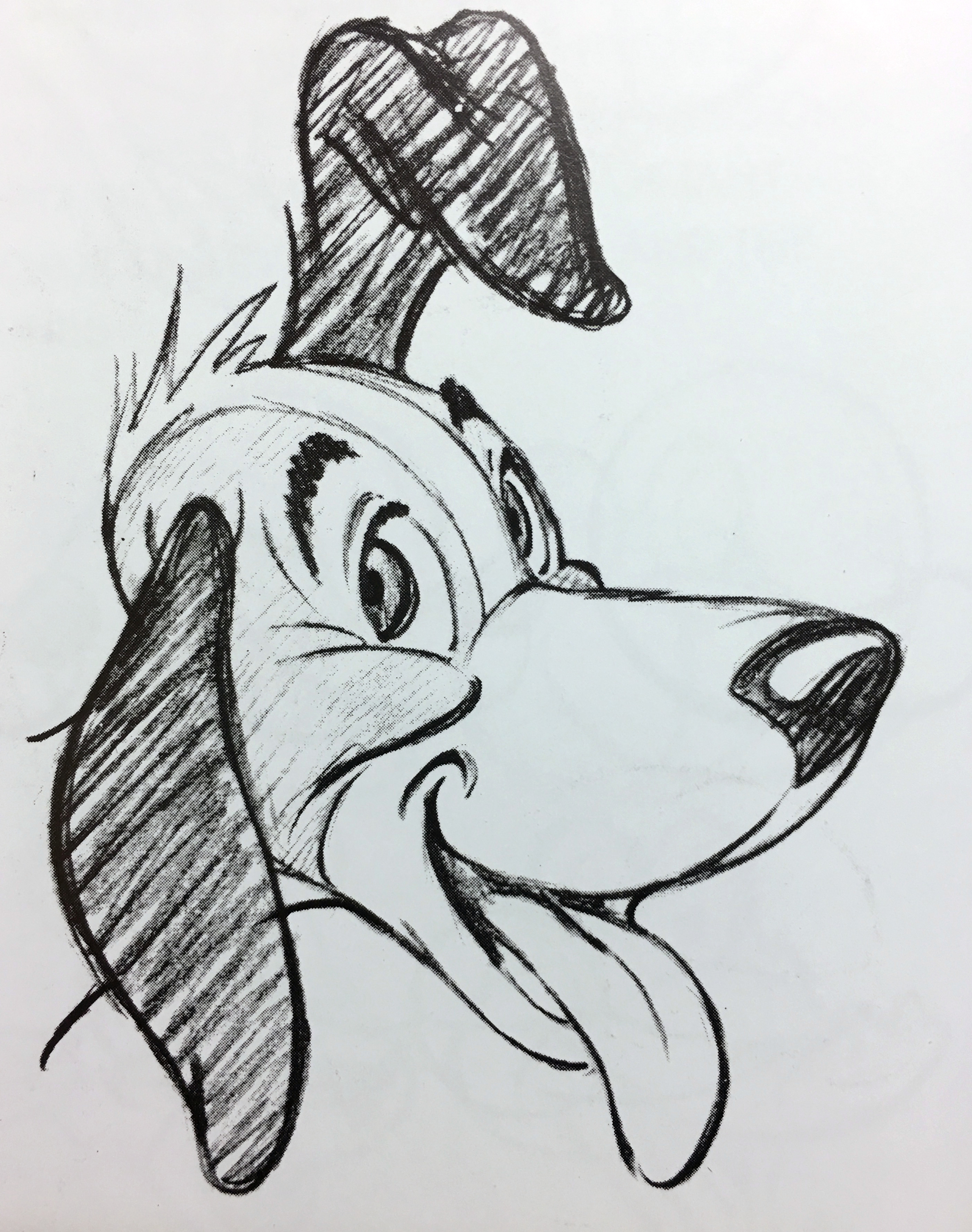 Algorithm robustness
Resolution dependence
Physical artifacts removal
Non-shape stroke separation
Stroke thickness and color preservation
Image: ©Preston Blair
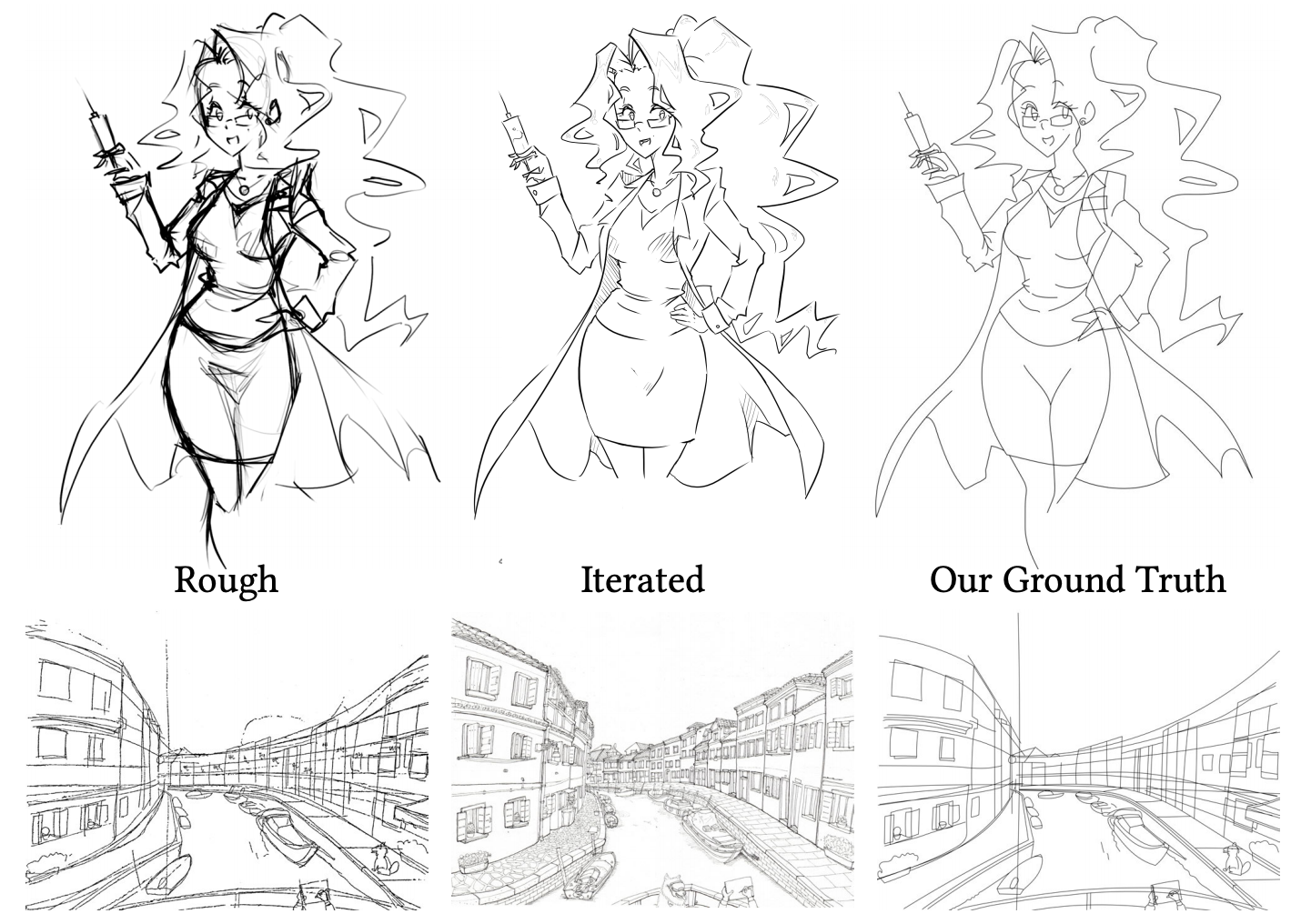 Rough Sketch
Artist’s Revision
Our Ground Truth
Limitations and Future Work
Simple metrics
Imperfect topology of vector ground truth
Small dataset
Narrowly defined problem
Upper image: Anastasia Majzhegisheva (CC-BY-4.0),  Lower image: Jinho Jung (CC-BY-SA-2.0)
[Speaker Notes: Although we try to push ourself to the answer of those questions we have asked, there are two major limitations in our work:
We just used simple and elementary metrics, which may not fully explore the characteristics of automatic results and rough sketches themselves.
We narrowed our problem definition, the ground truth we created may not look same as the sketch cleaned by its original author, as the example on the right shows. Therefore,  tasks that out of sketch cleanup may be benefited less from our dataset.]
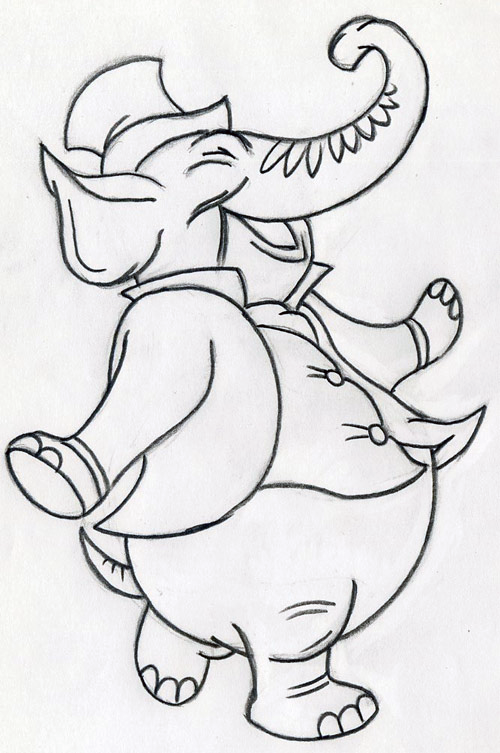 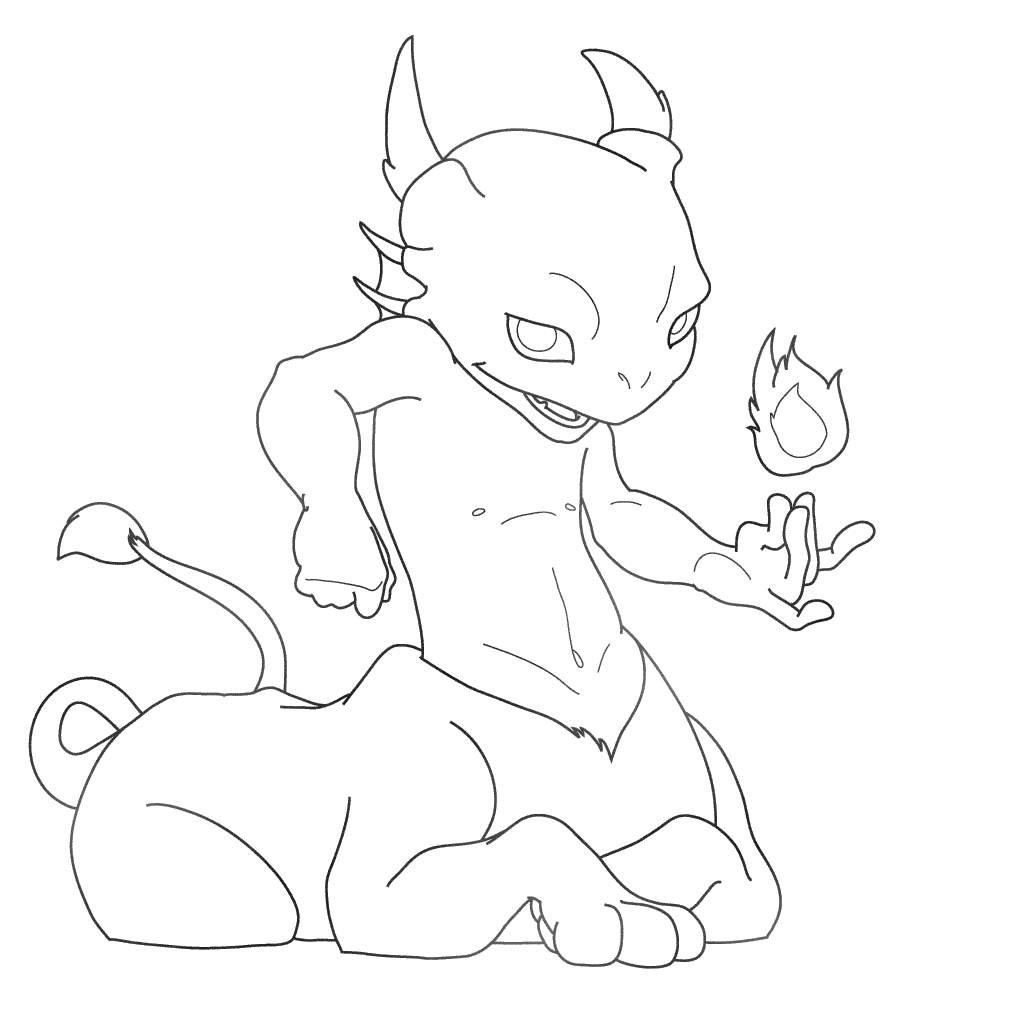 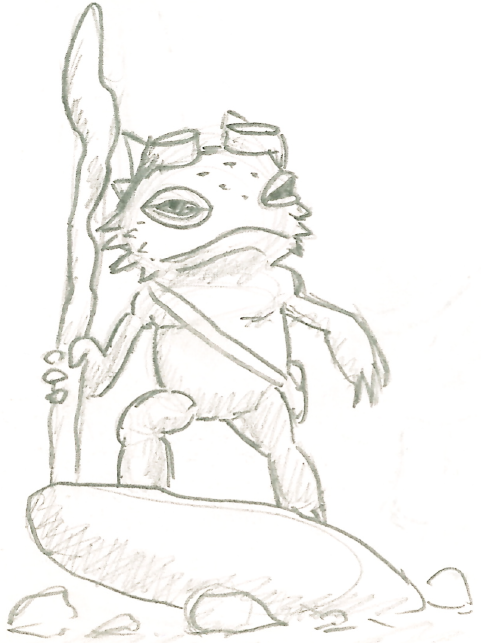 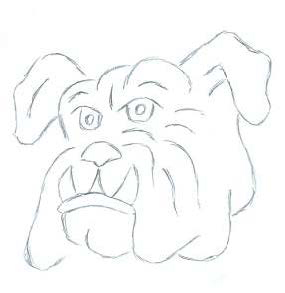 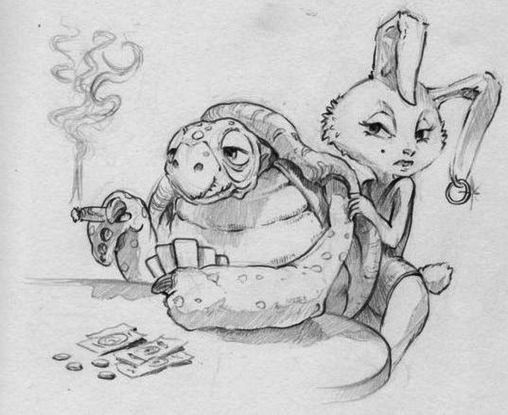 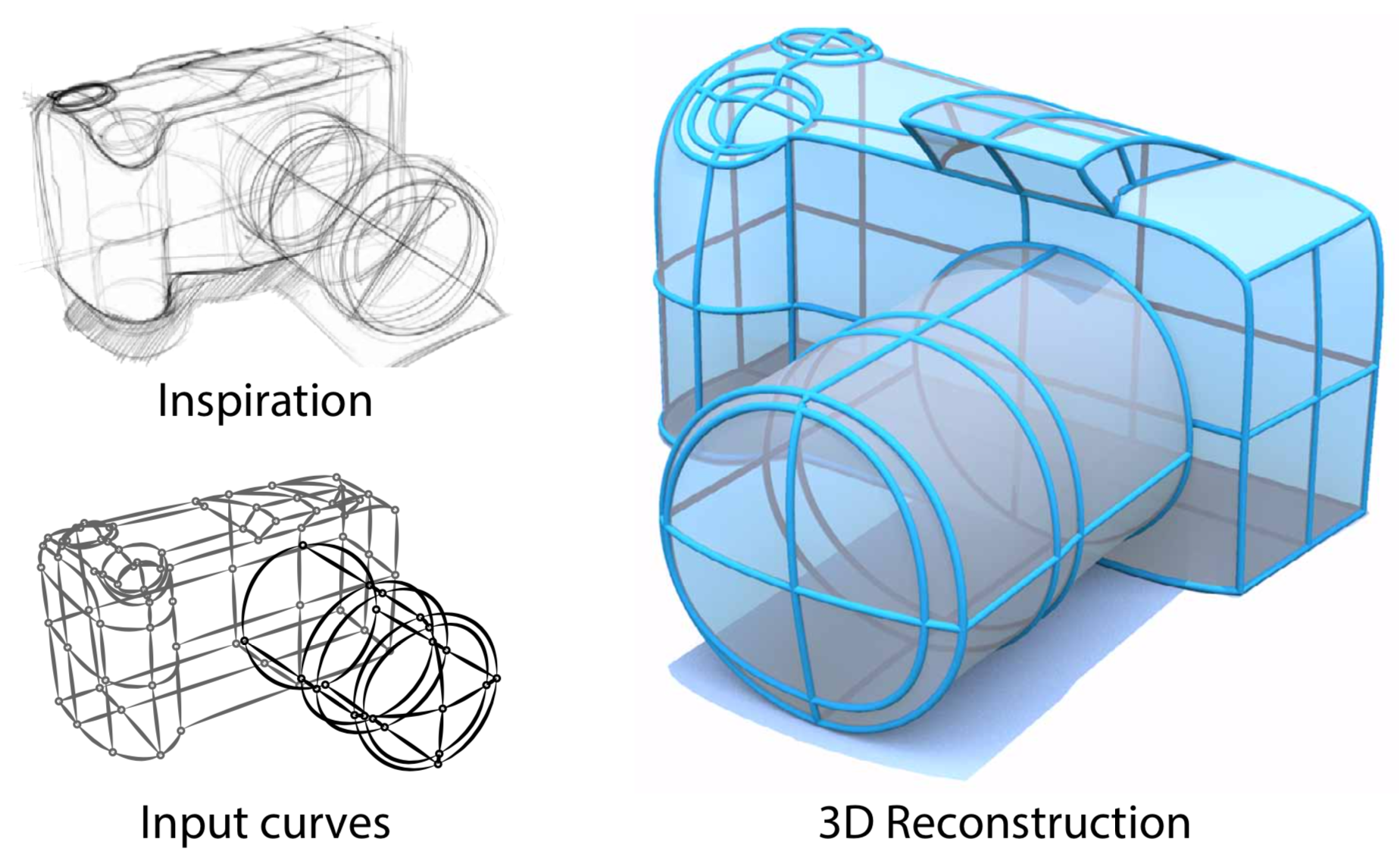 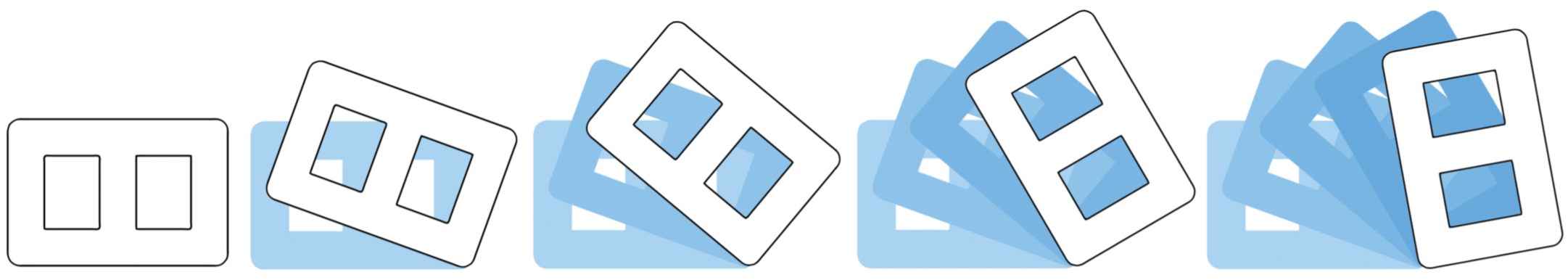 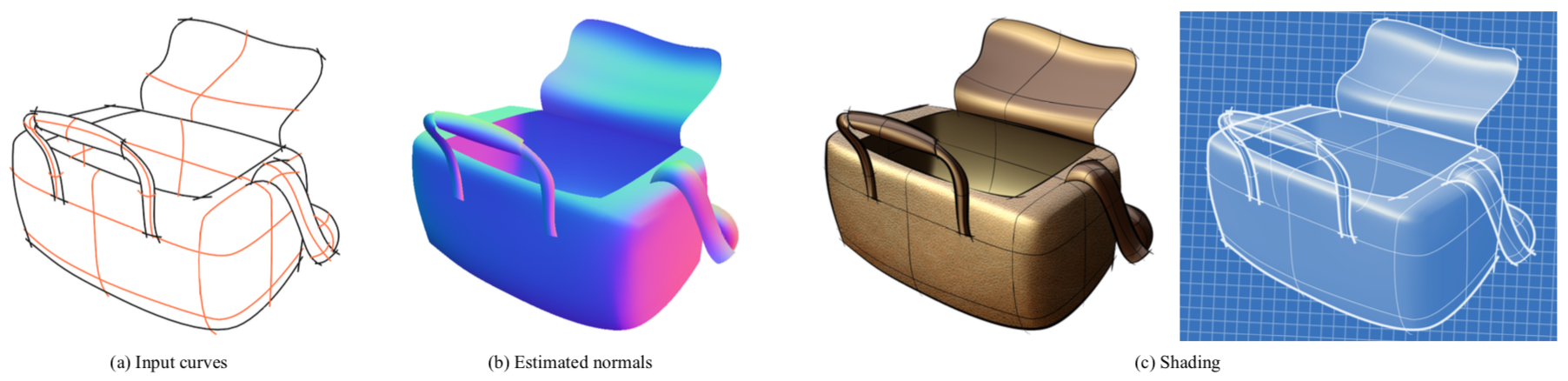 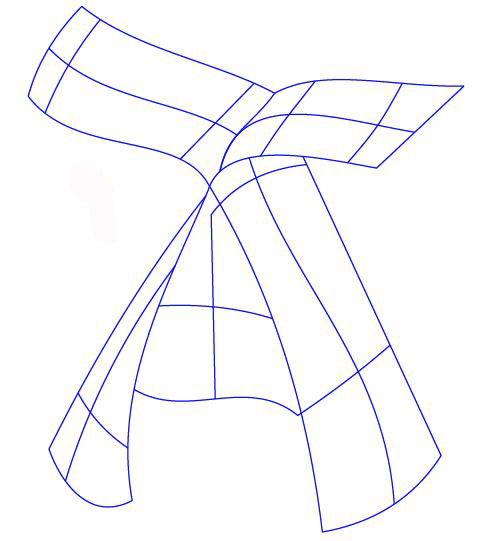 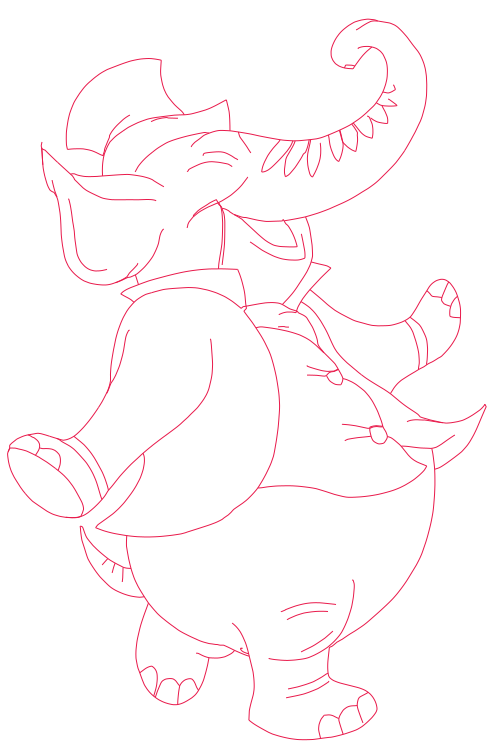 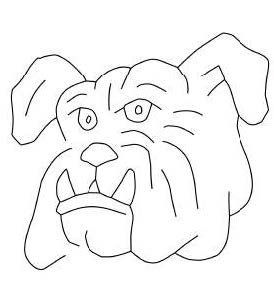 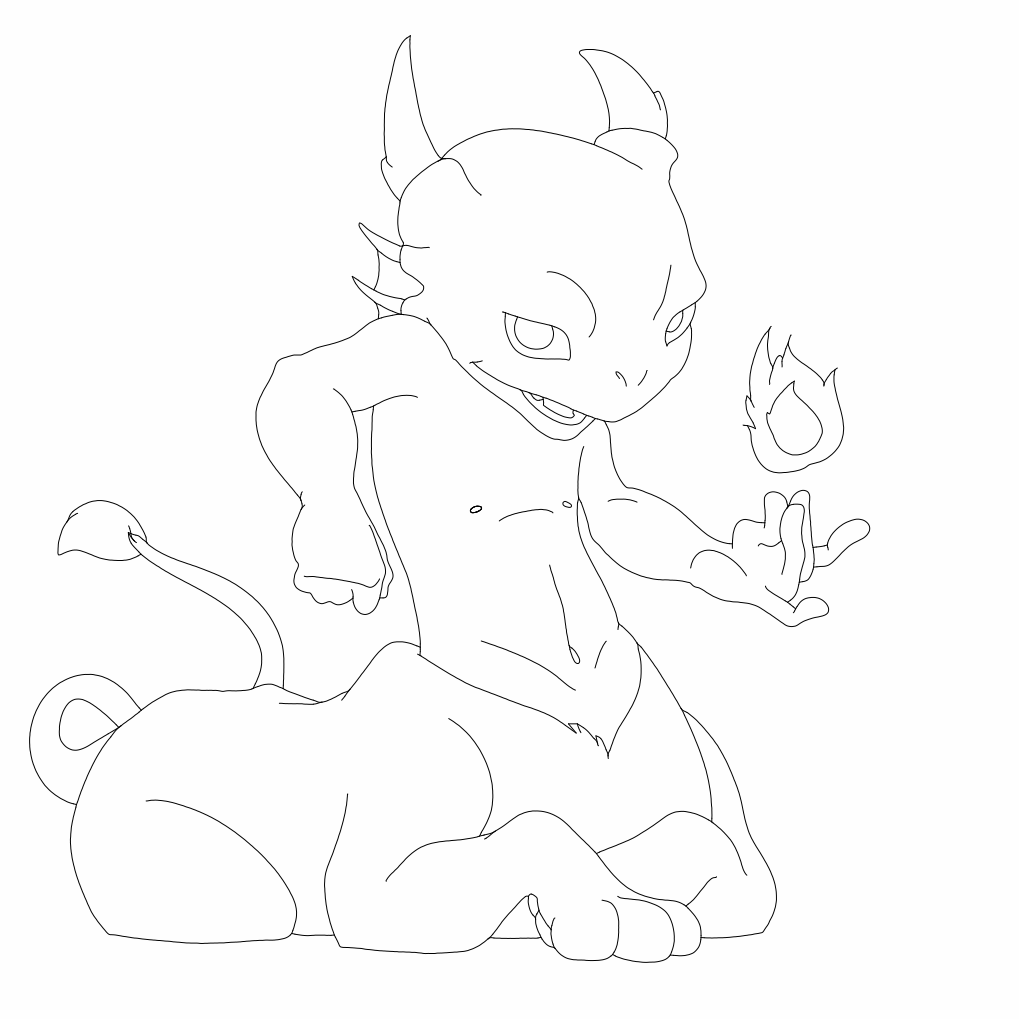 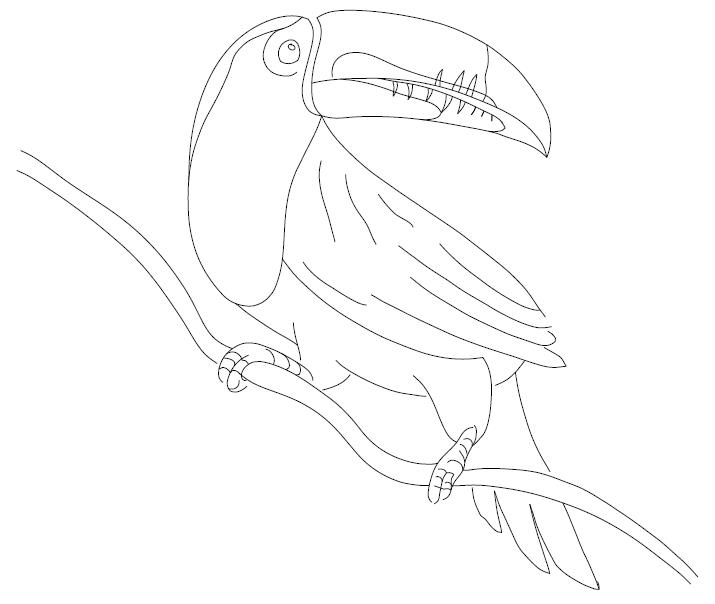 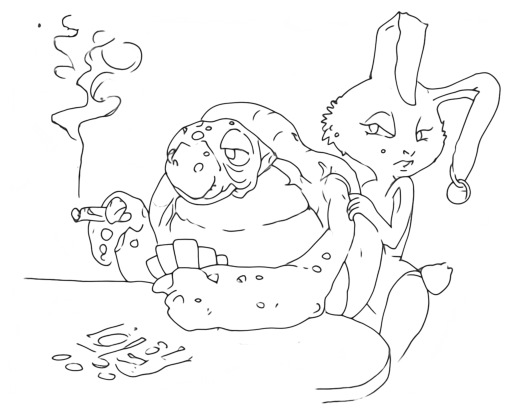 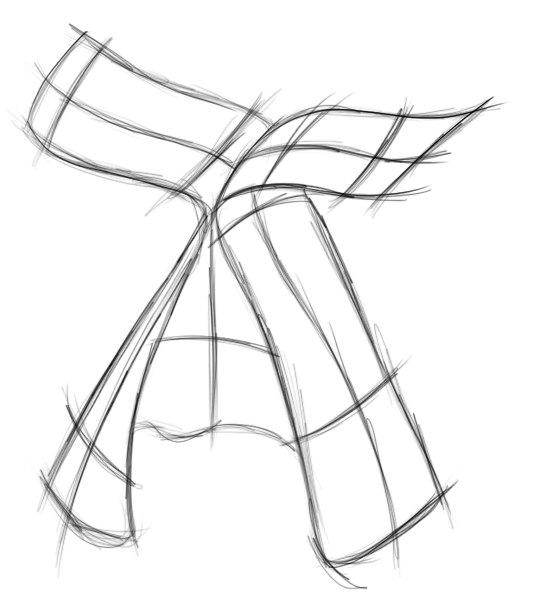 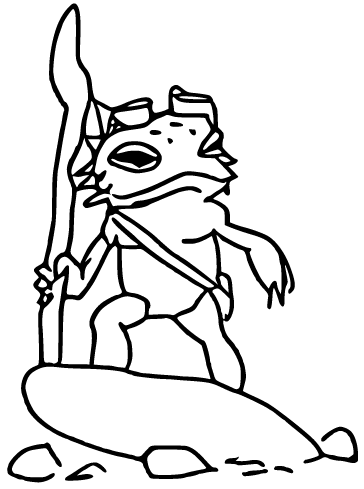 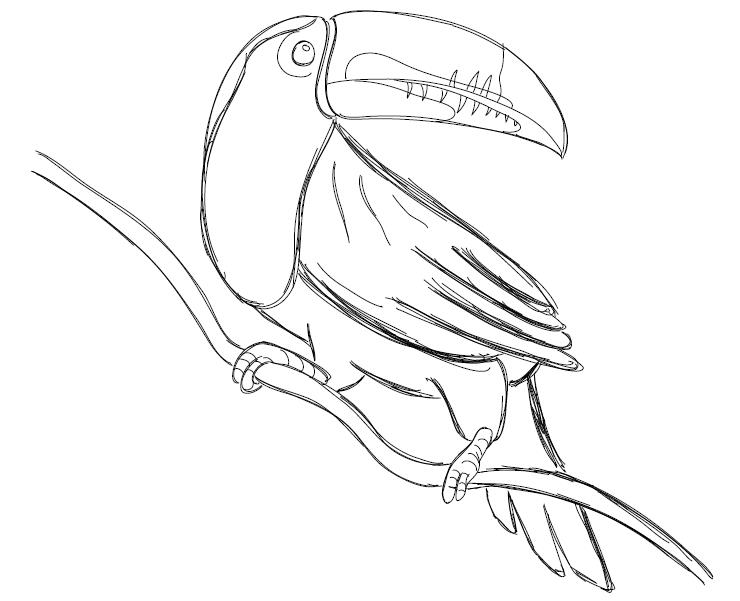 Future Work
BetweenIT [Whited et al 2010]
CrossShade [C. Shao et al 2012]
True2Form [Xu et al 2014]
Different algorithms can have different goals
End-to-End Evaluation
Junction Snapping
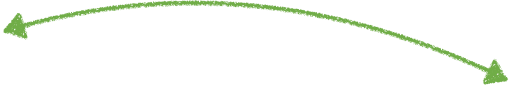 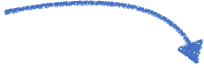 Neatness Gap
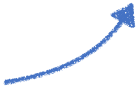 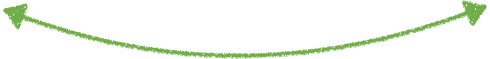 The design squiggle: Damien Newman (CC-BY-ND 3.0)
[Speaker Notes: But the second limitation also leads to more discussions:
Look back to the curve we discussed at the beginning, different algorithms may prefer rough sketches which are created at different stage. And if we put all the algorithm’s preferred rough sketch on this curve. They might have different start points to the end. 
But when all algorithms tries to get to the cleaned sketch at the end point, do they really excepted to get the same result? Or probably should they focus on different sub-task and be evaluated differently?]
Our Contributions
A dataset of 281 sketches from the wild
Ground truth for a curated subset of 101 sketches along with 40 sketches from previous work
Computational metrics for evaluating sketch cleanup algorithms
An analysis of cleanup performance of 7 algorithms and 2 pipelines
A clear problem statement for sketch cleanup
[Speaker Notes: So aiming to those two problem statements, our contributions are:
We analyzed the characteristics of wild sketches then build up a dataset with featured rough sketches with their manually cleaned sketch as ground truth.
Then we proposed a computational evaluation metrics to generally give a fair comparison of all the state-of-the-art sketch cleanup algorithms.
At last we summarize all evaluation result into a benchmark and identified open problems for those algorithms and this research topic.]
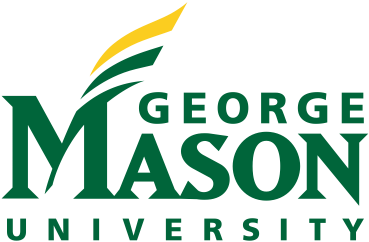 Yotam Gingold
David Vanderhaeghe
Co-Authors
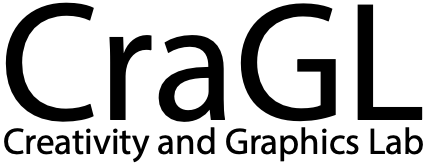 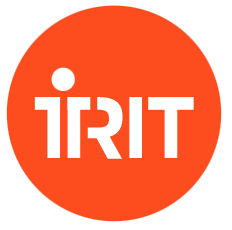 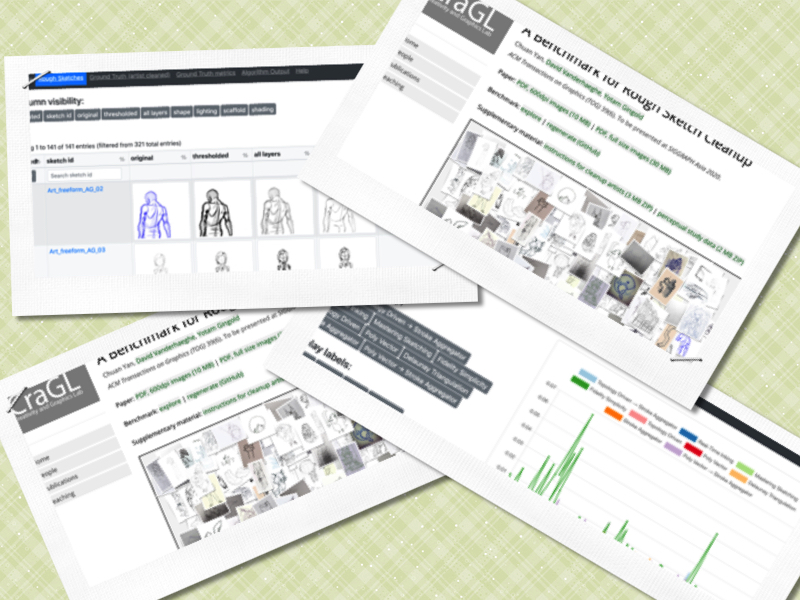 Thank You for Listening
Browse, download, and run our benchmark on your algorithm:
https://cragl.cs.gmu.edu/sketchbench/
[Speaker Notes: Our evaluation and benchmark generation code are all available on GitHub, they are easy to run, please go to our project web page and have a try!]